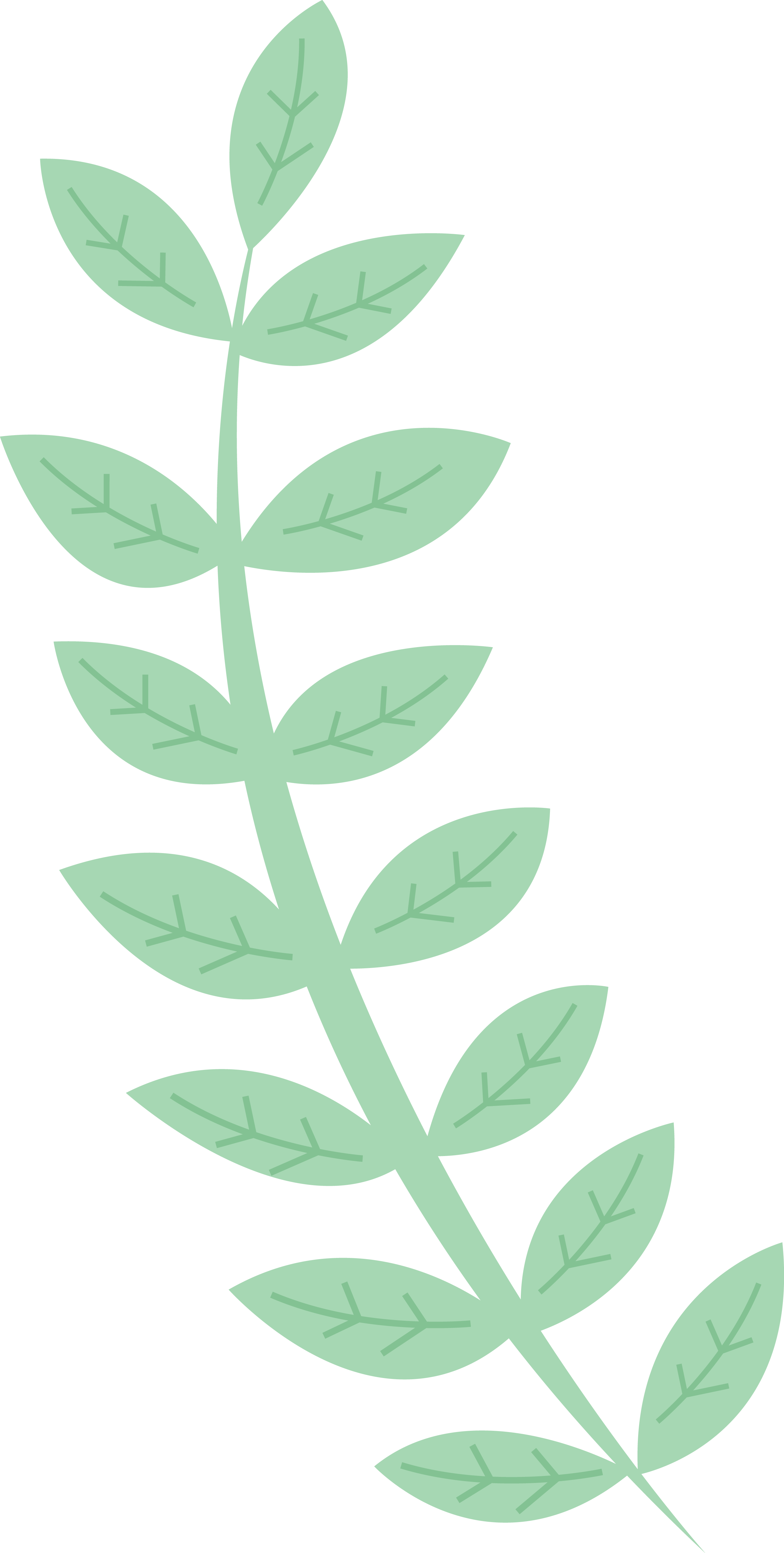 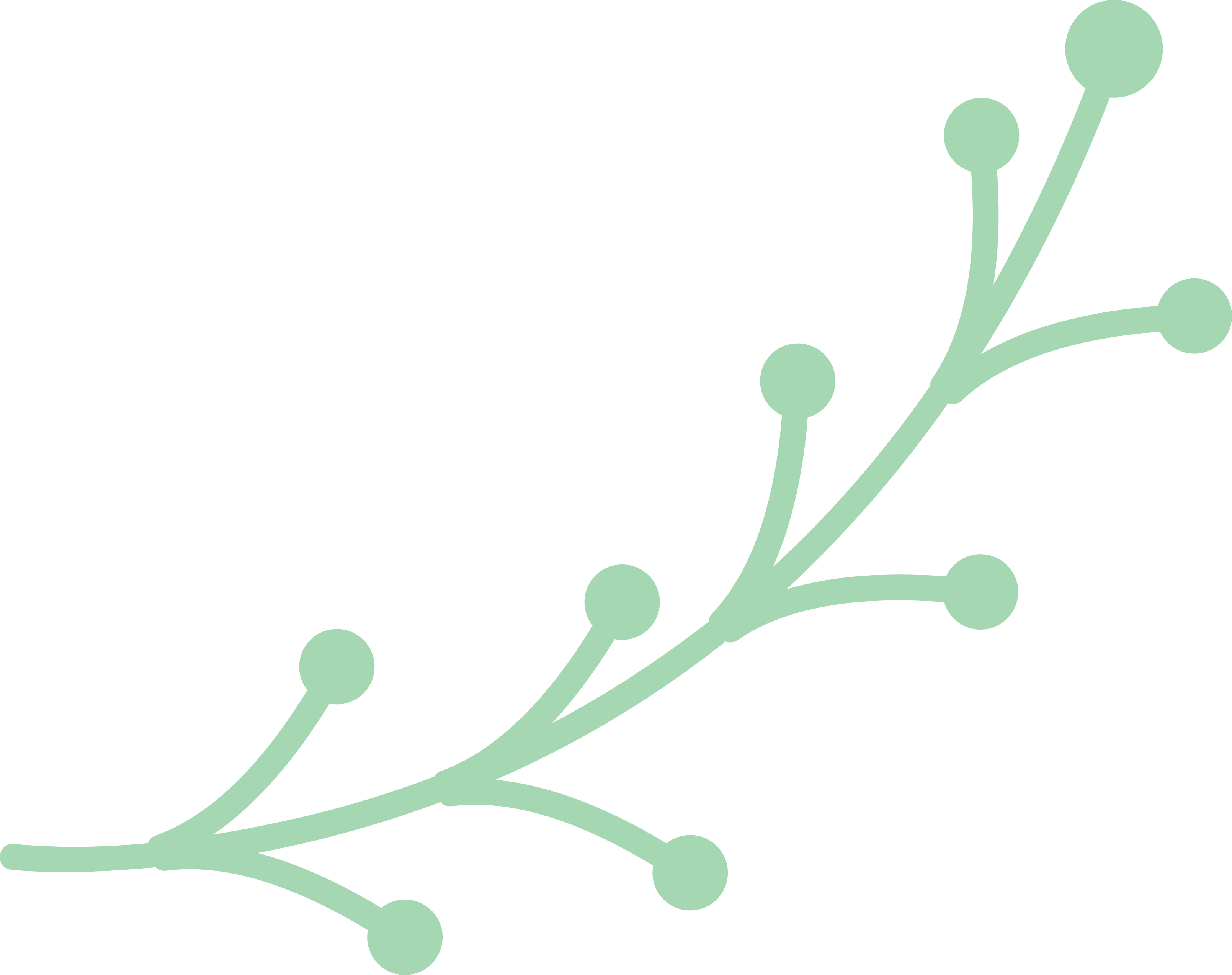 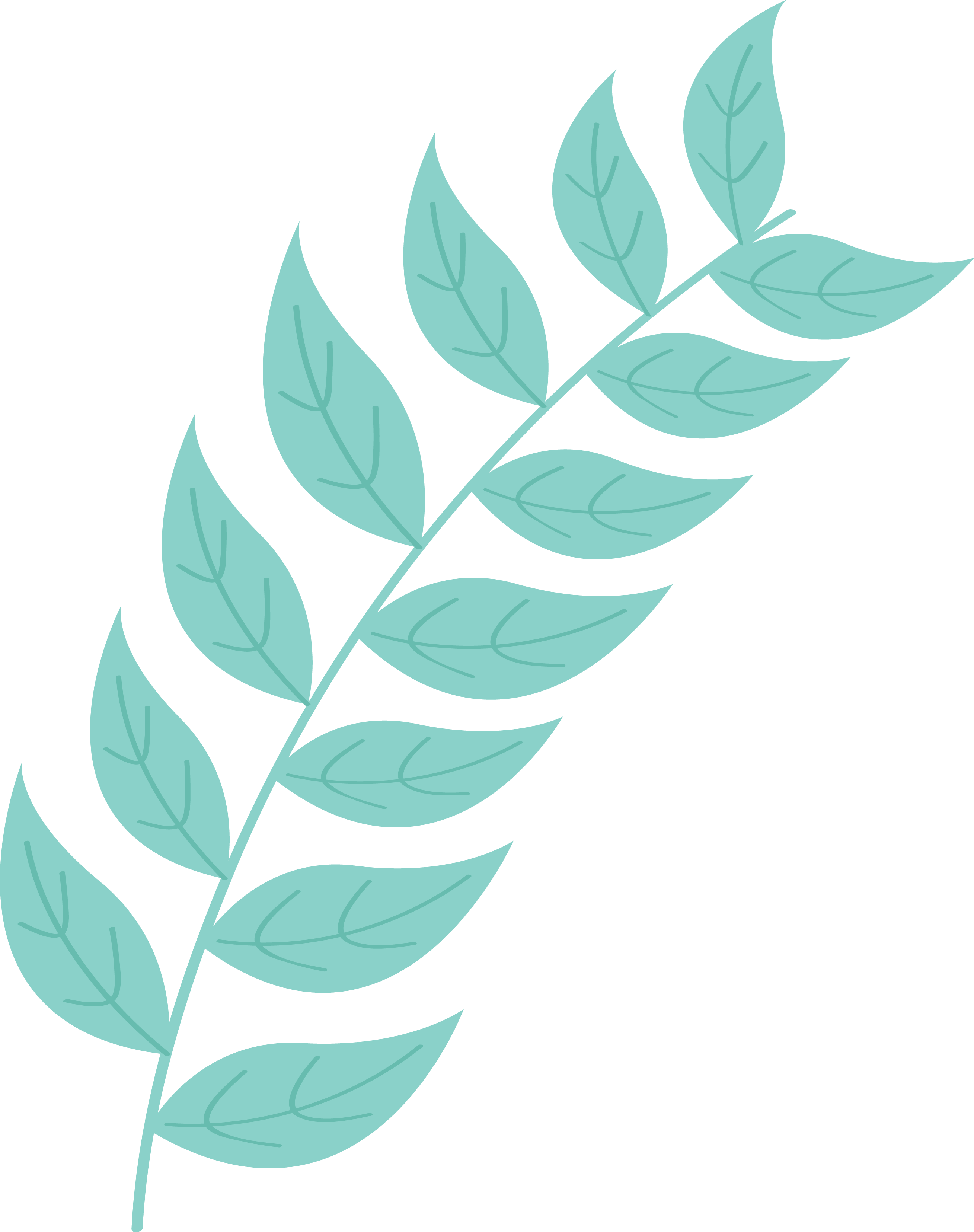 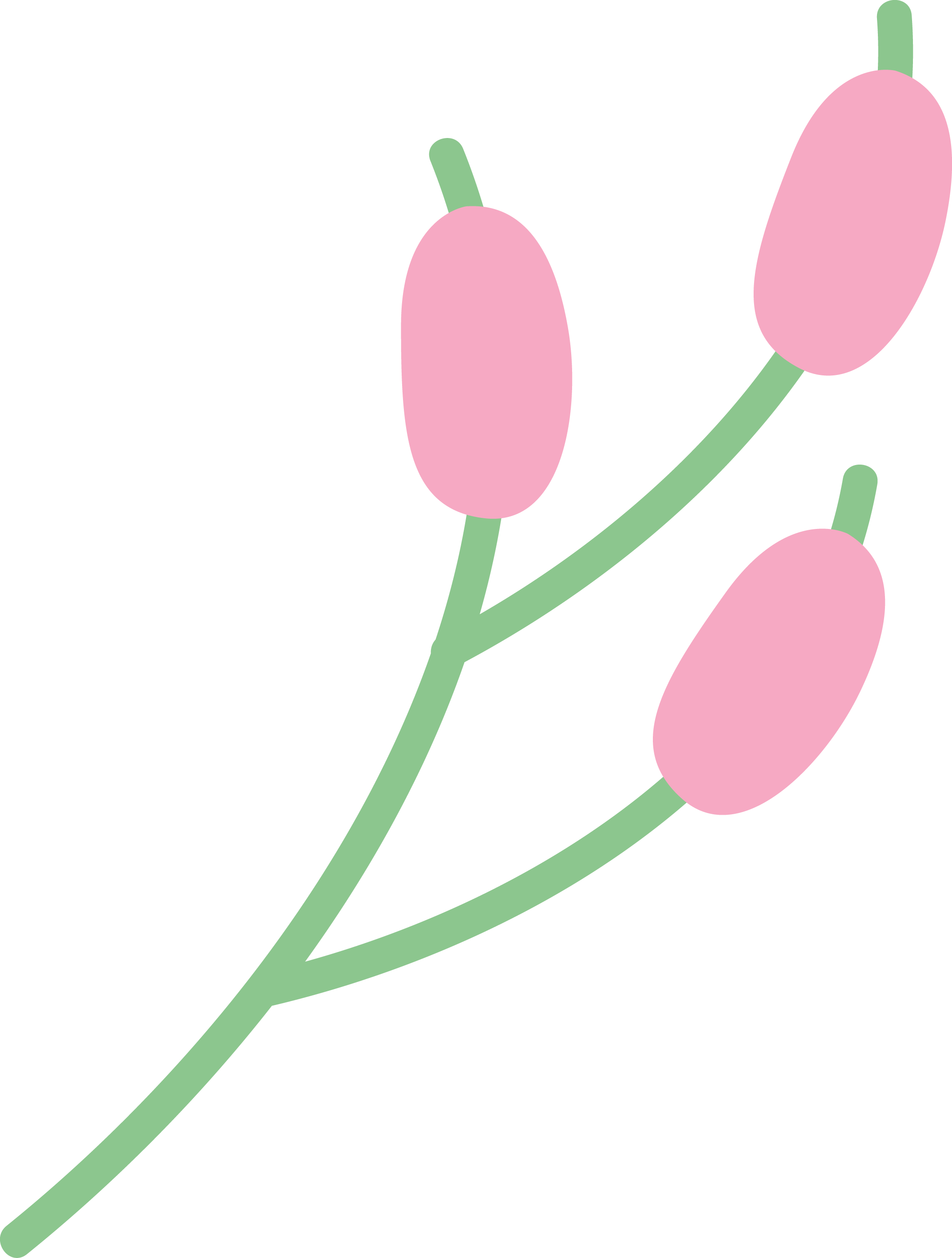 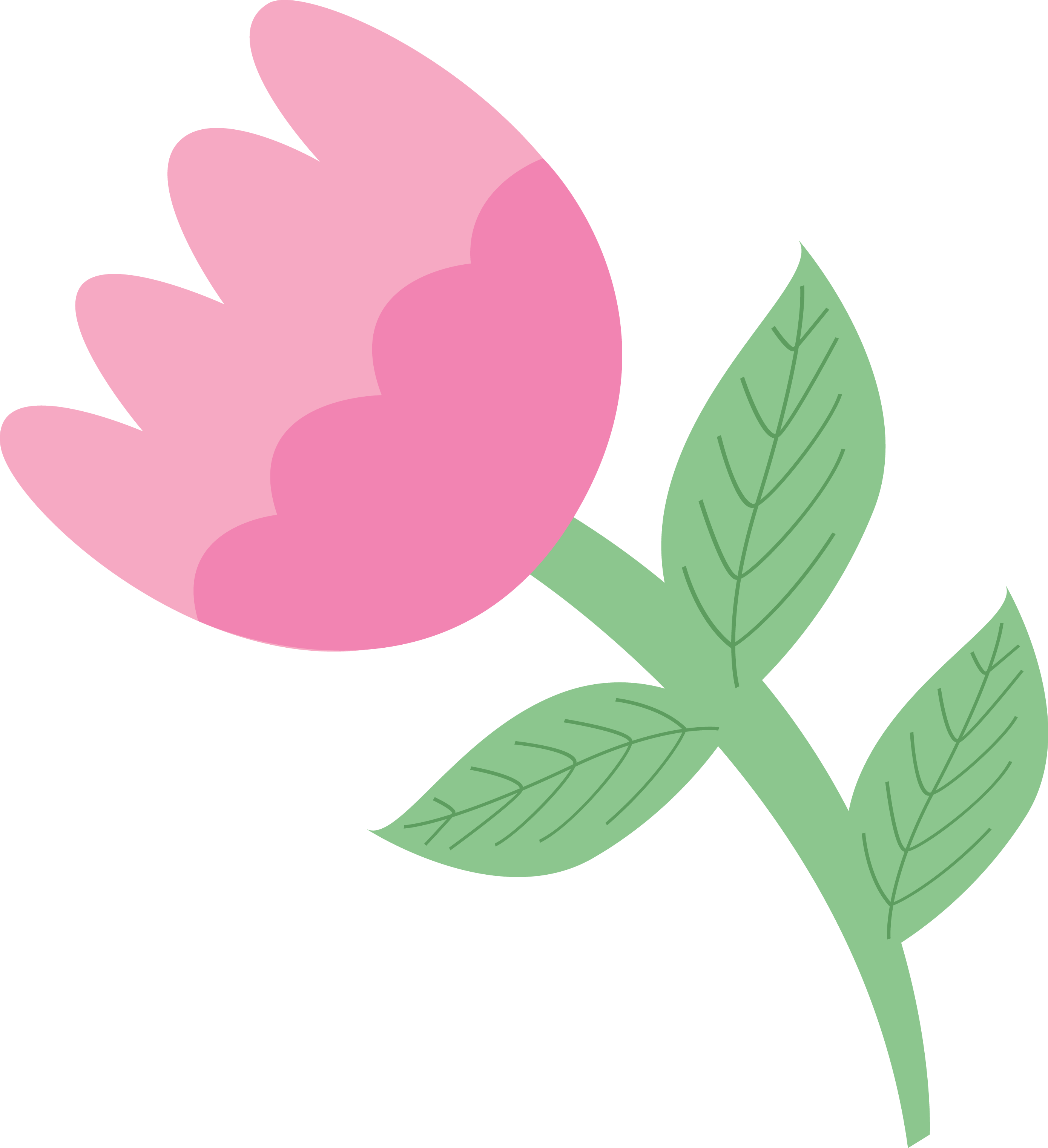 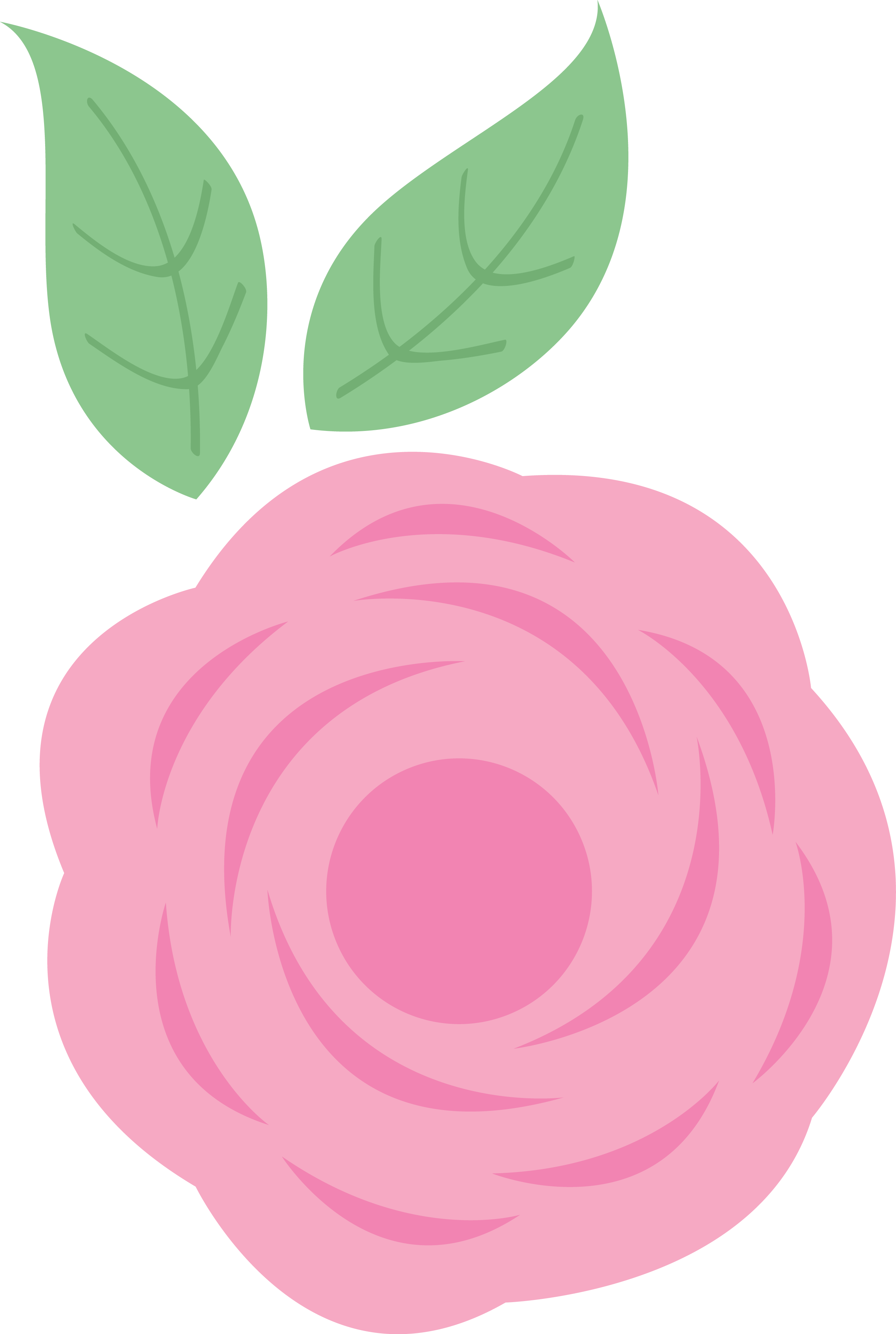 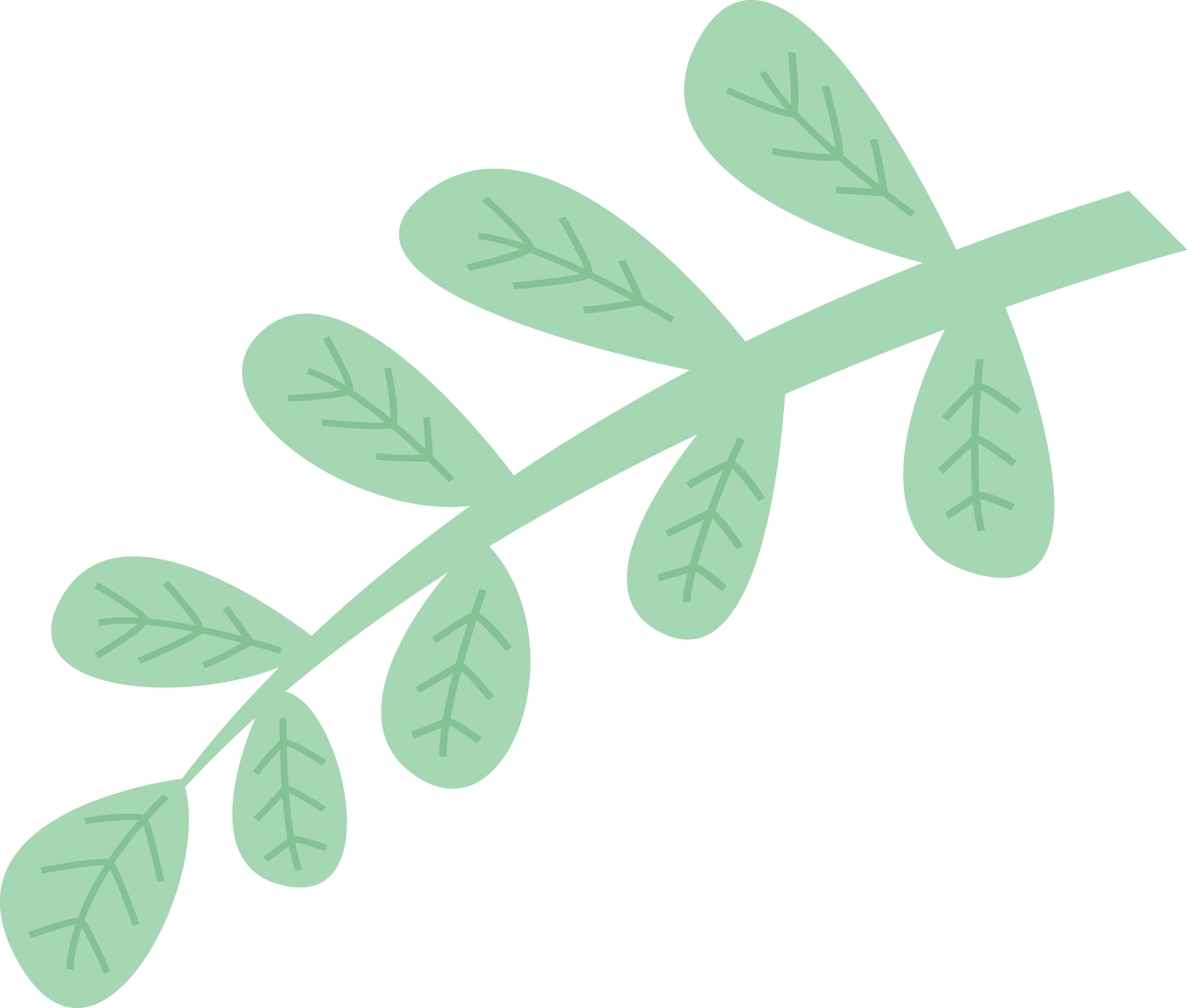 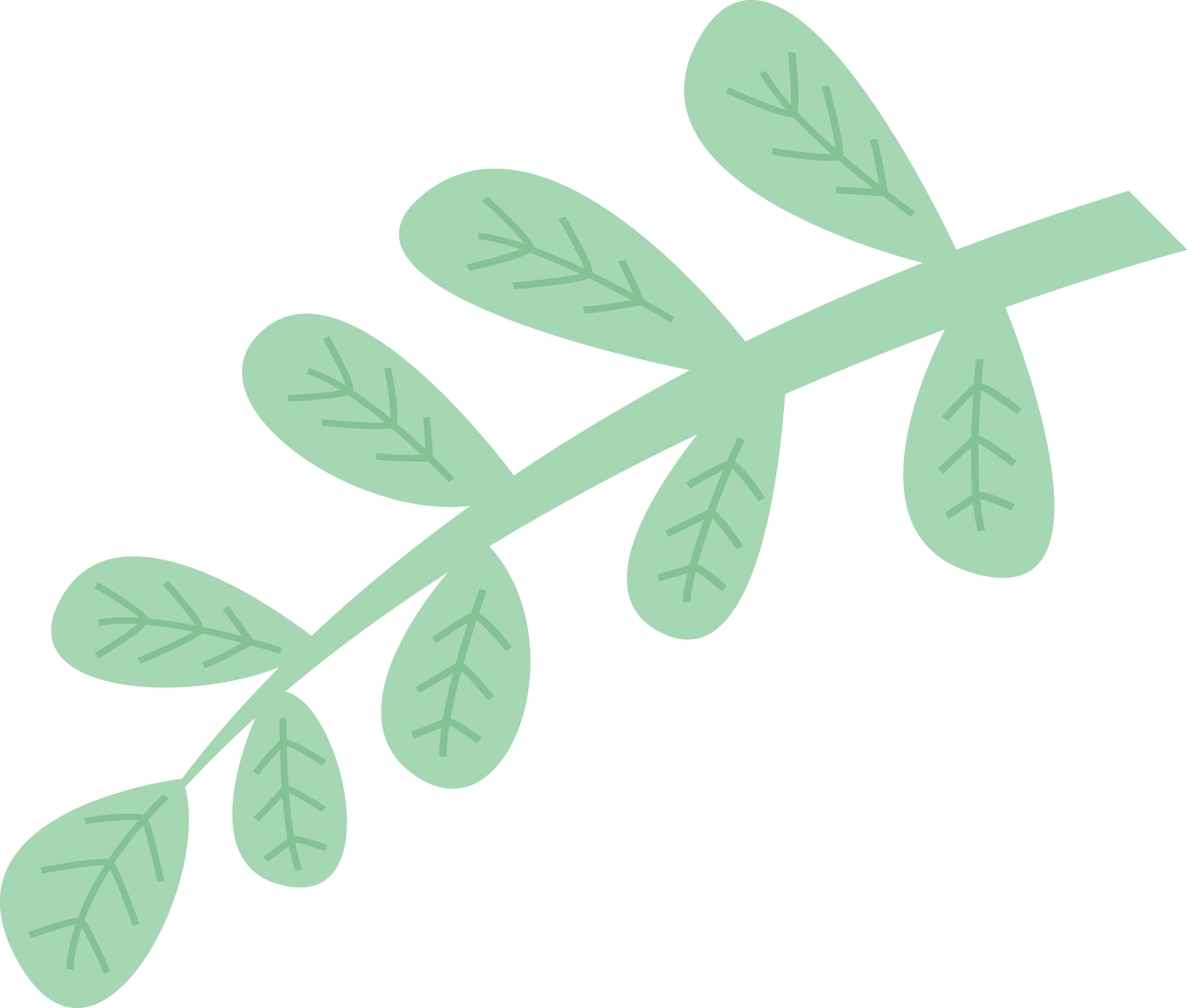 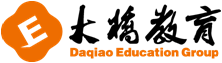 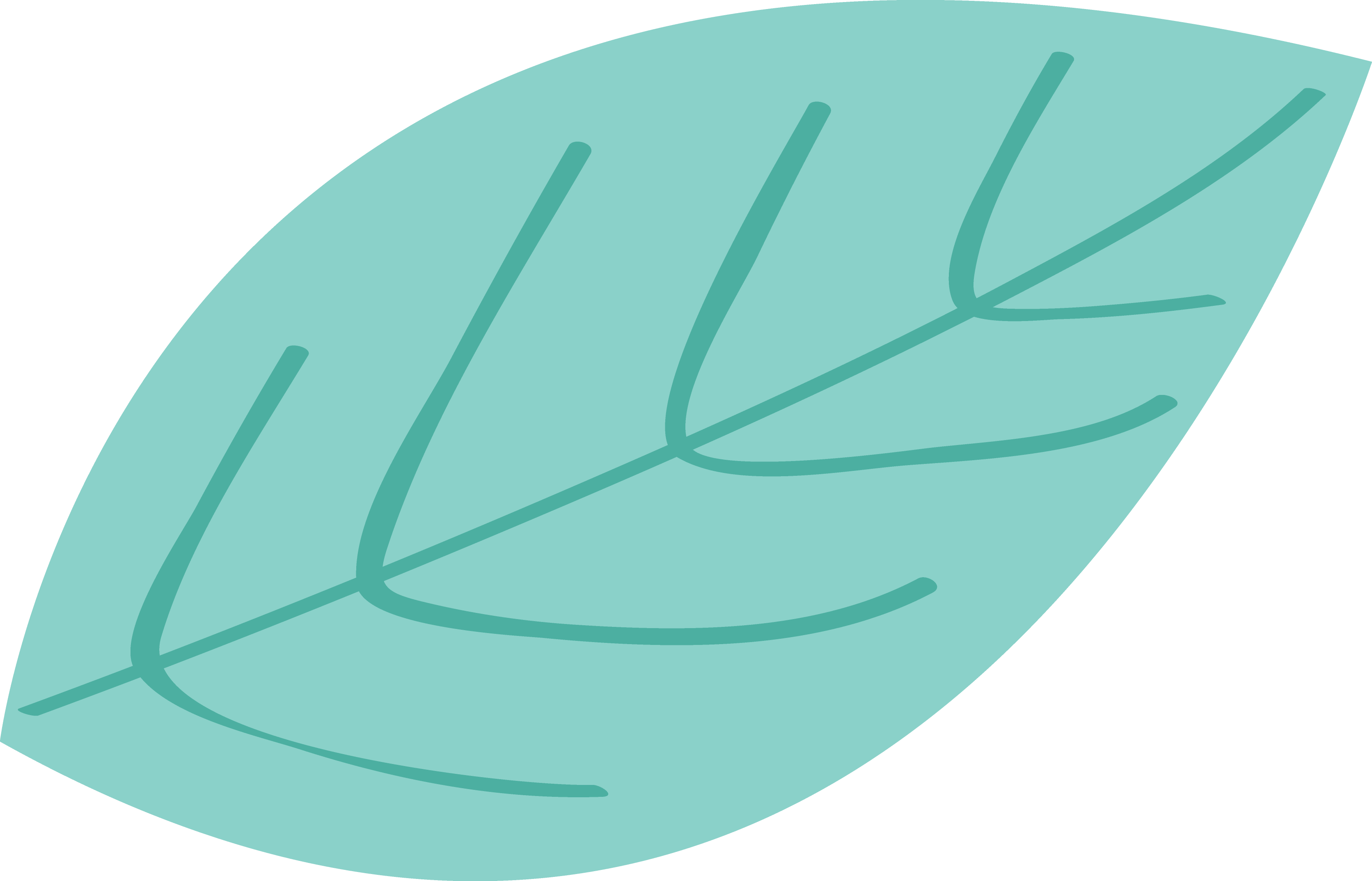 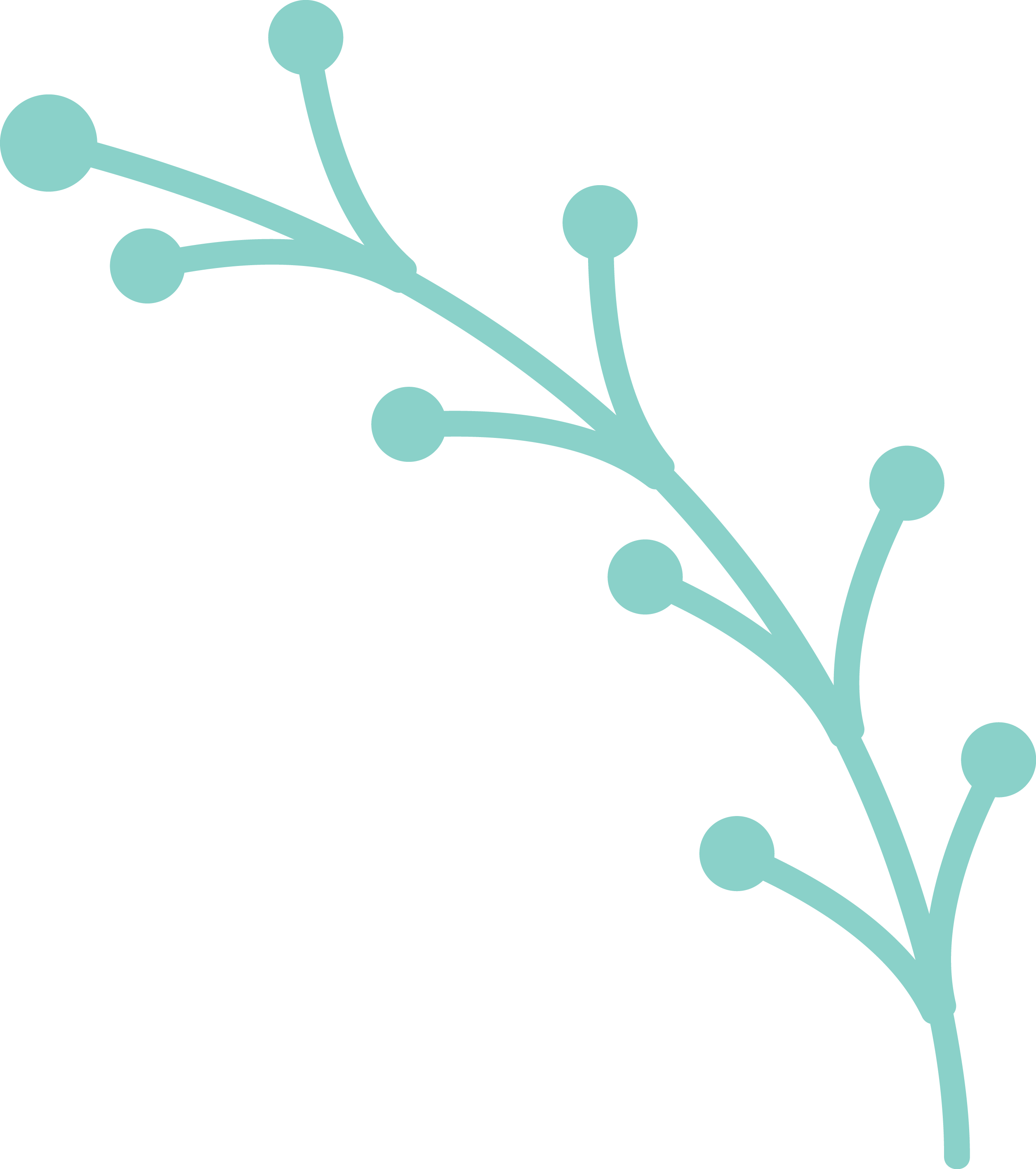 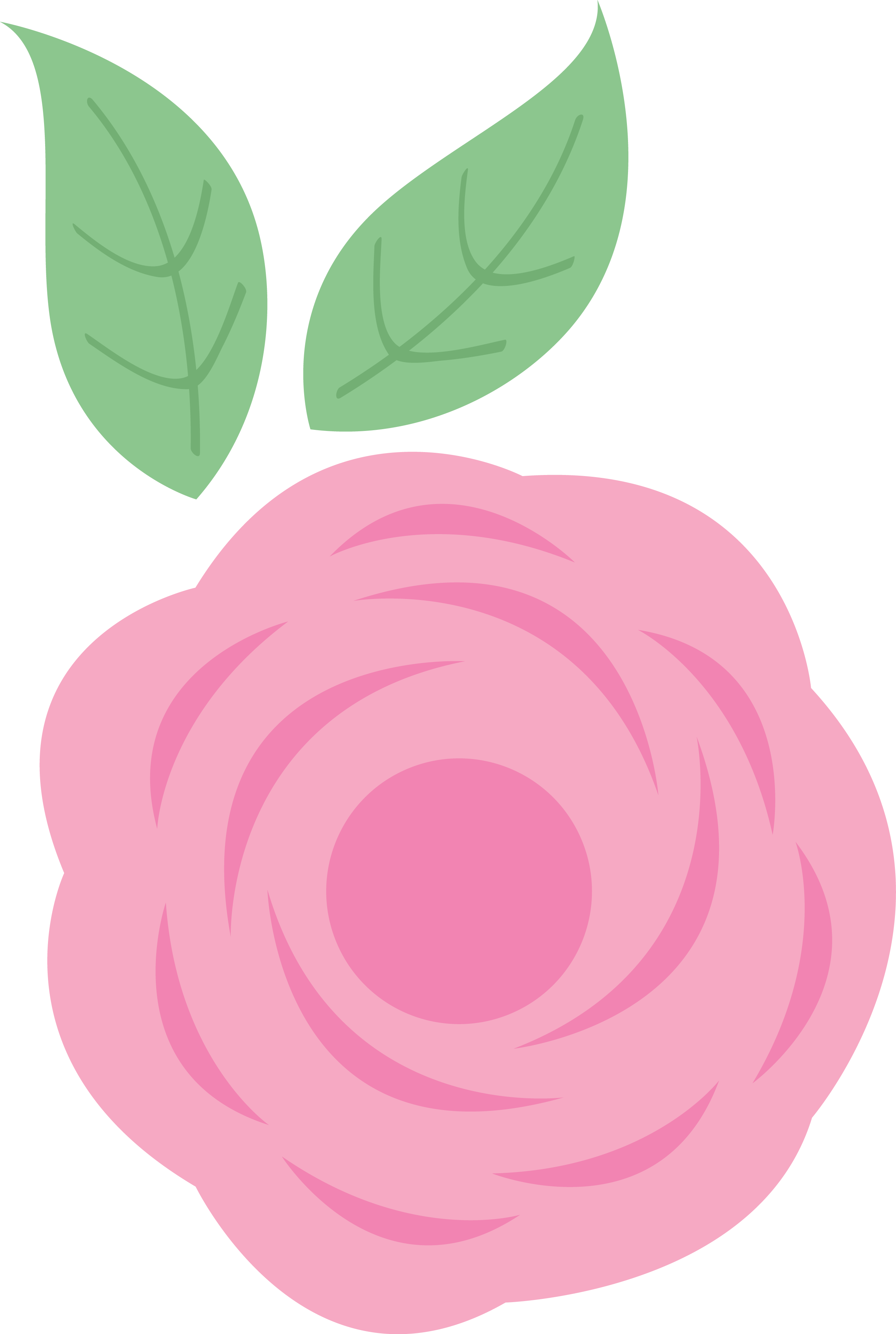 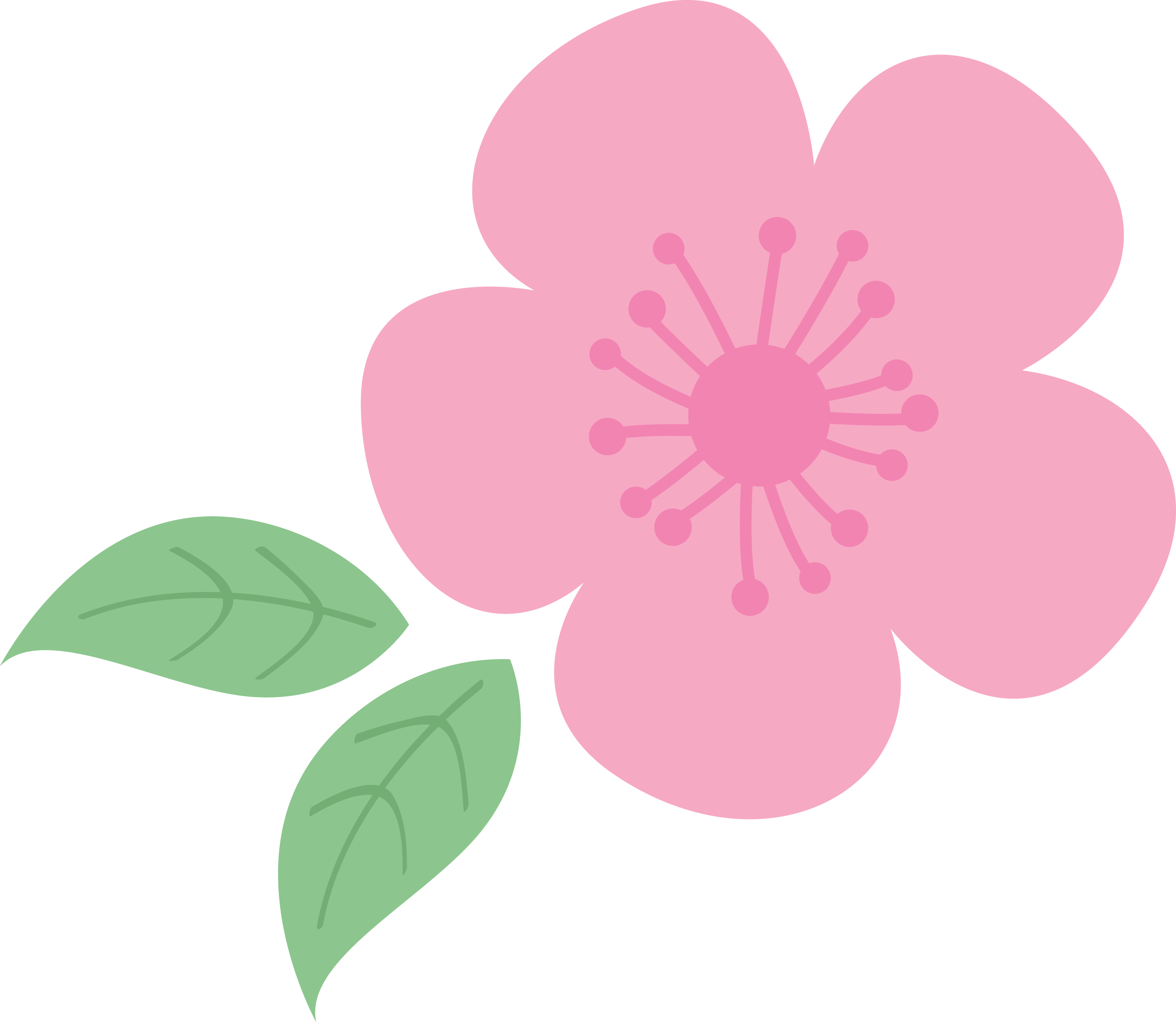 六年级上公立校
Revision 2
             Unit 3           Winter in Canada
             Unit4            Christmas
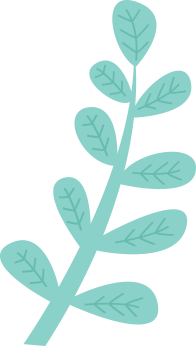 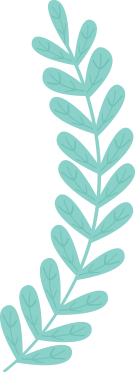 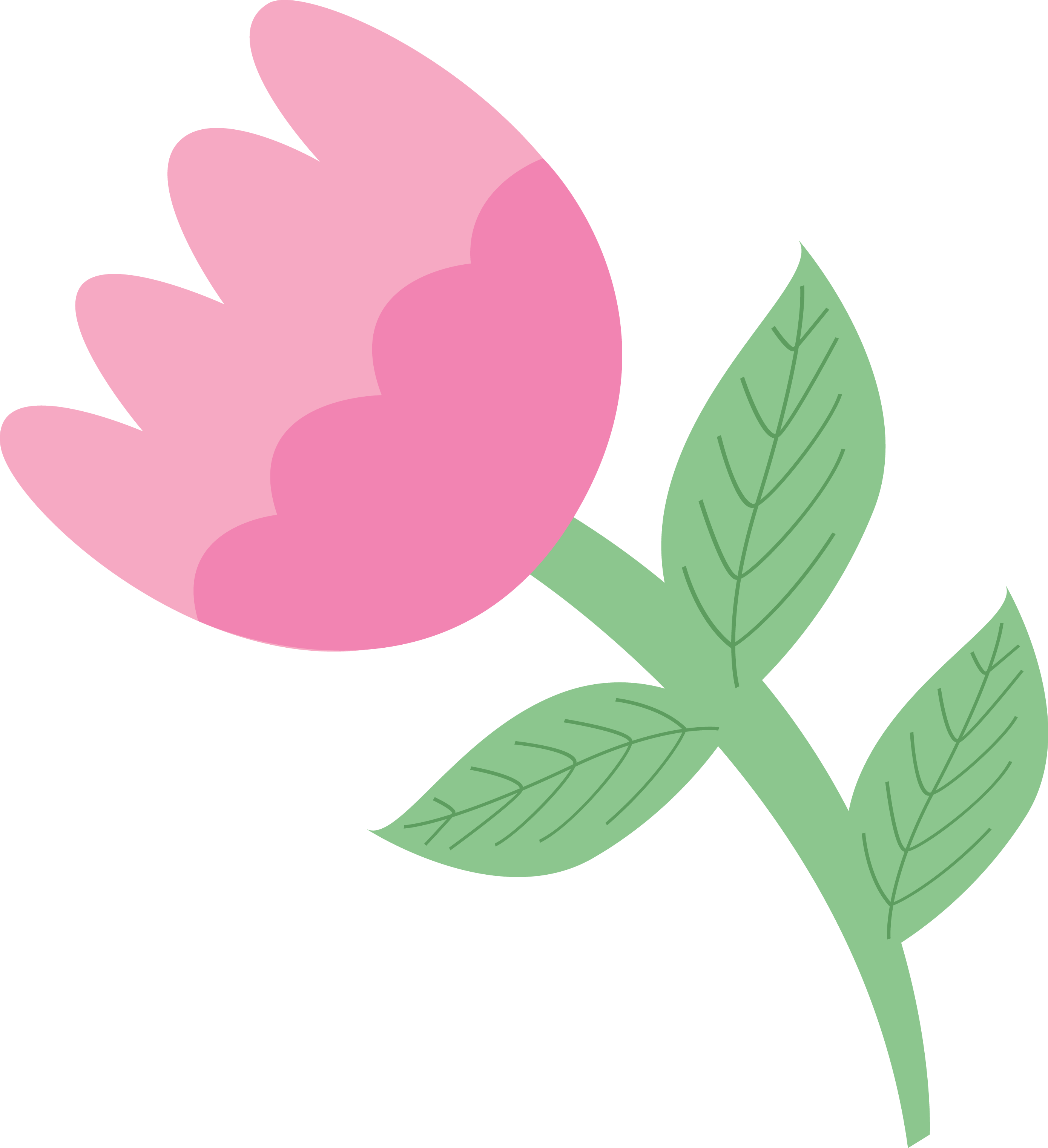 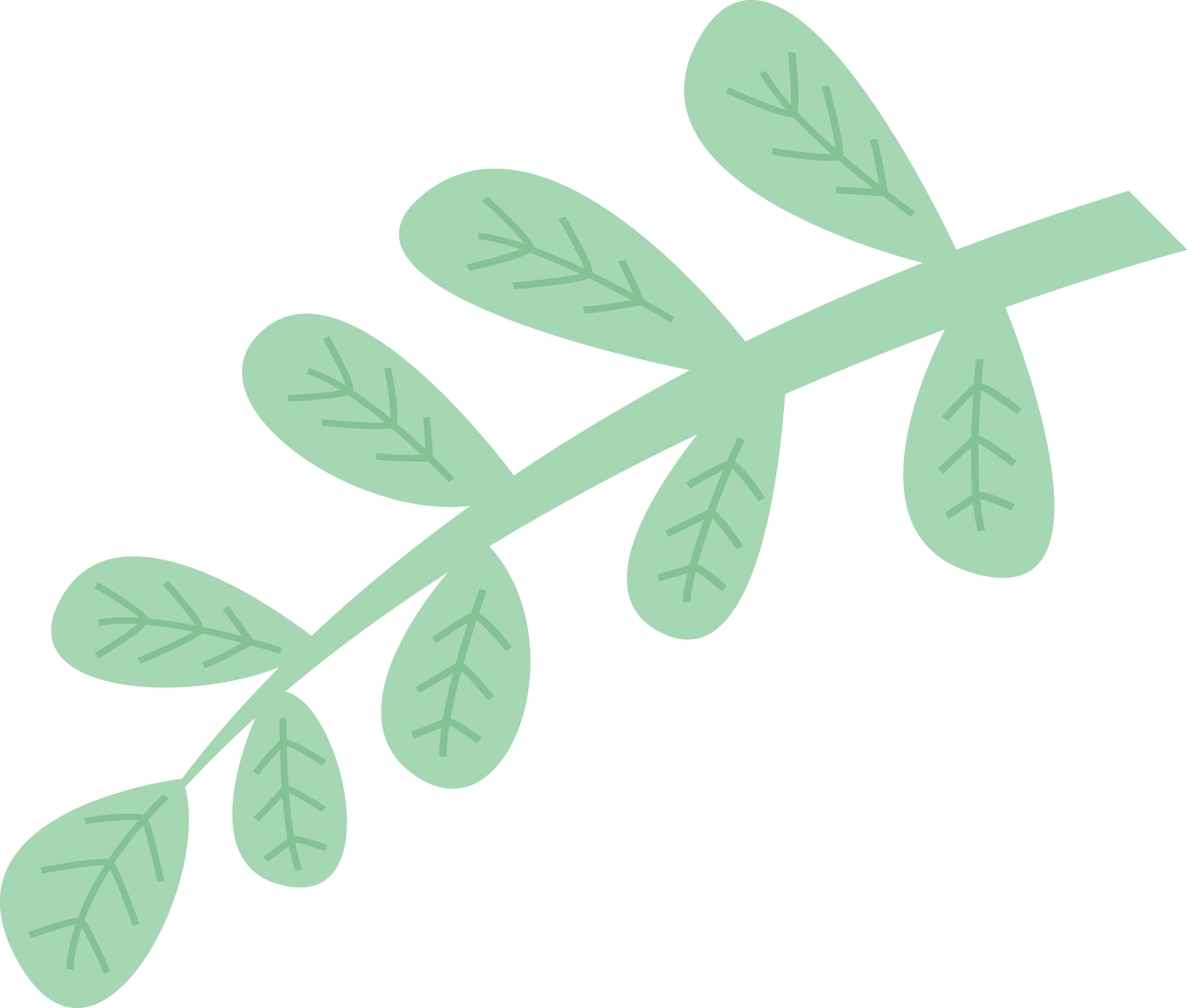 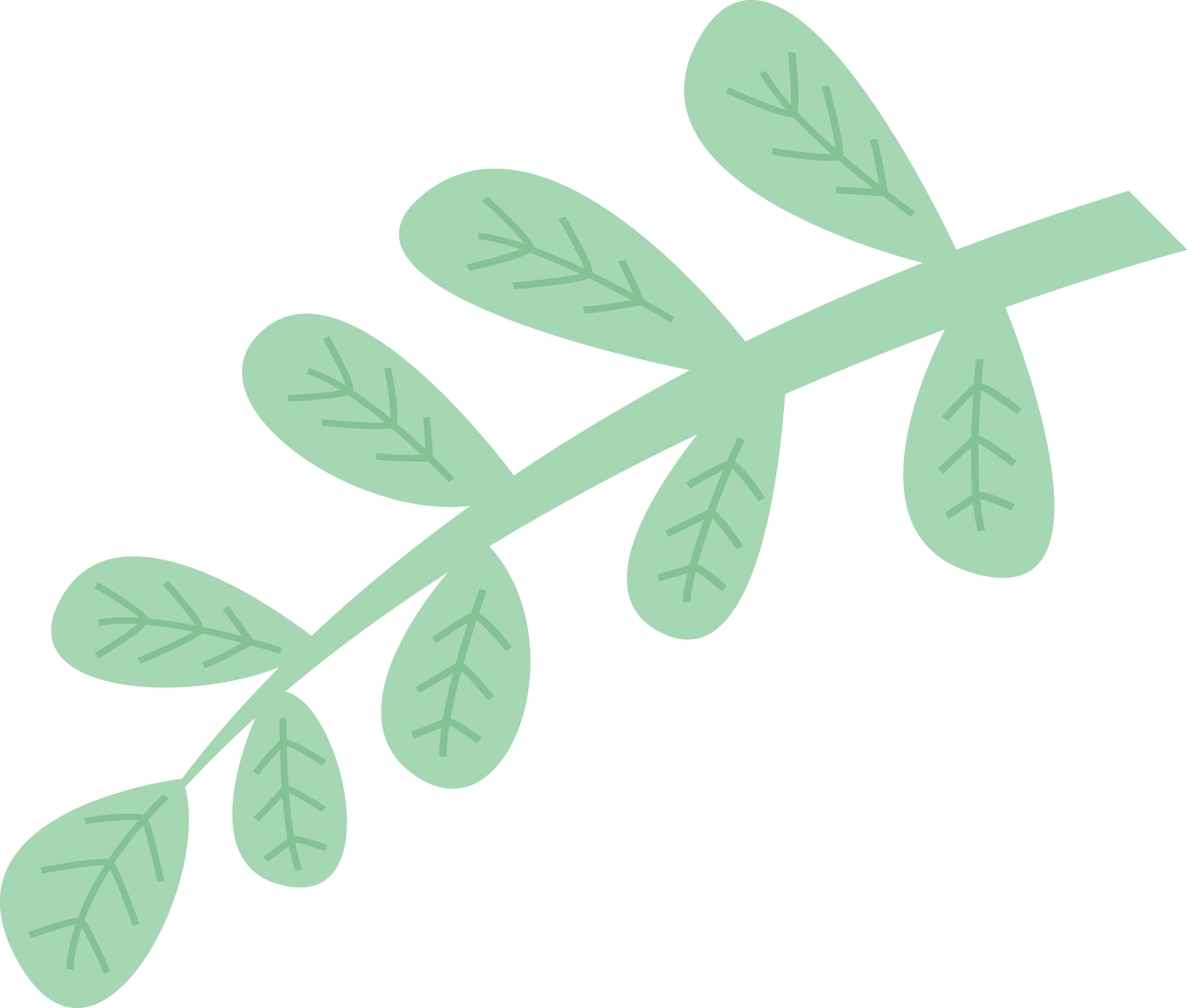 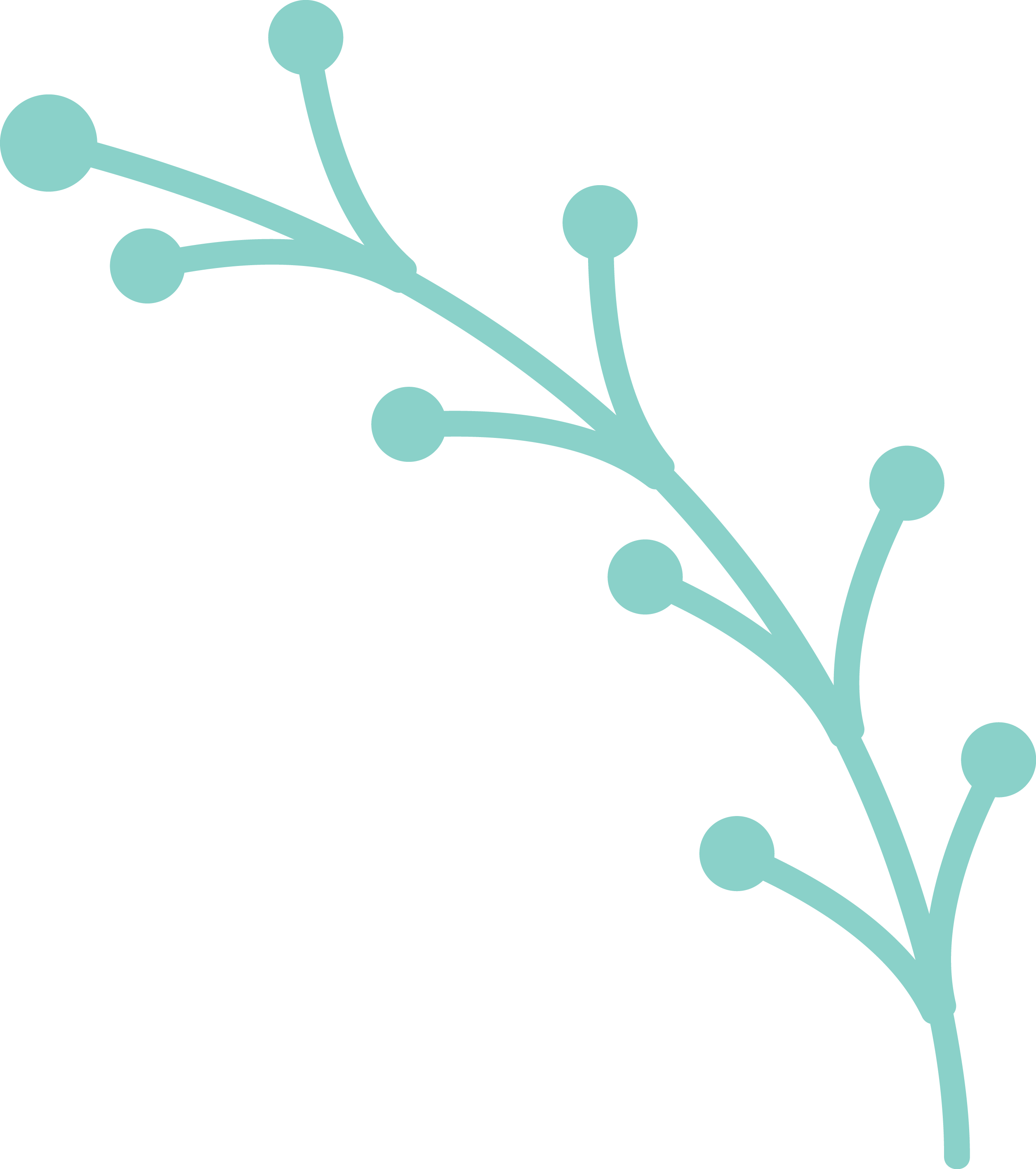 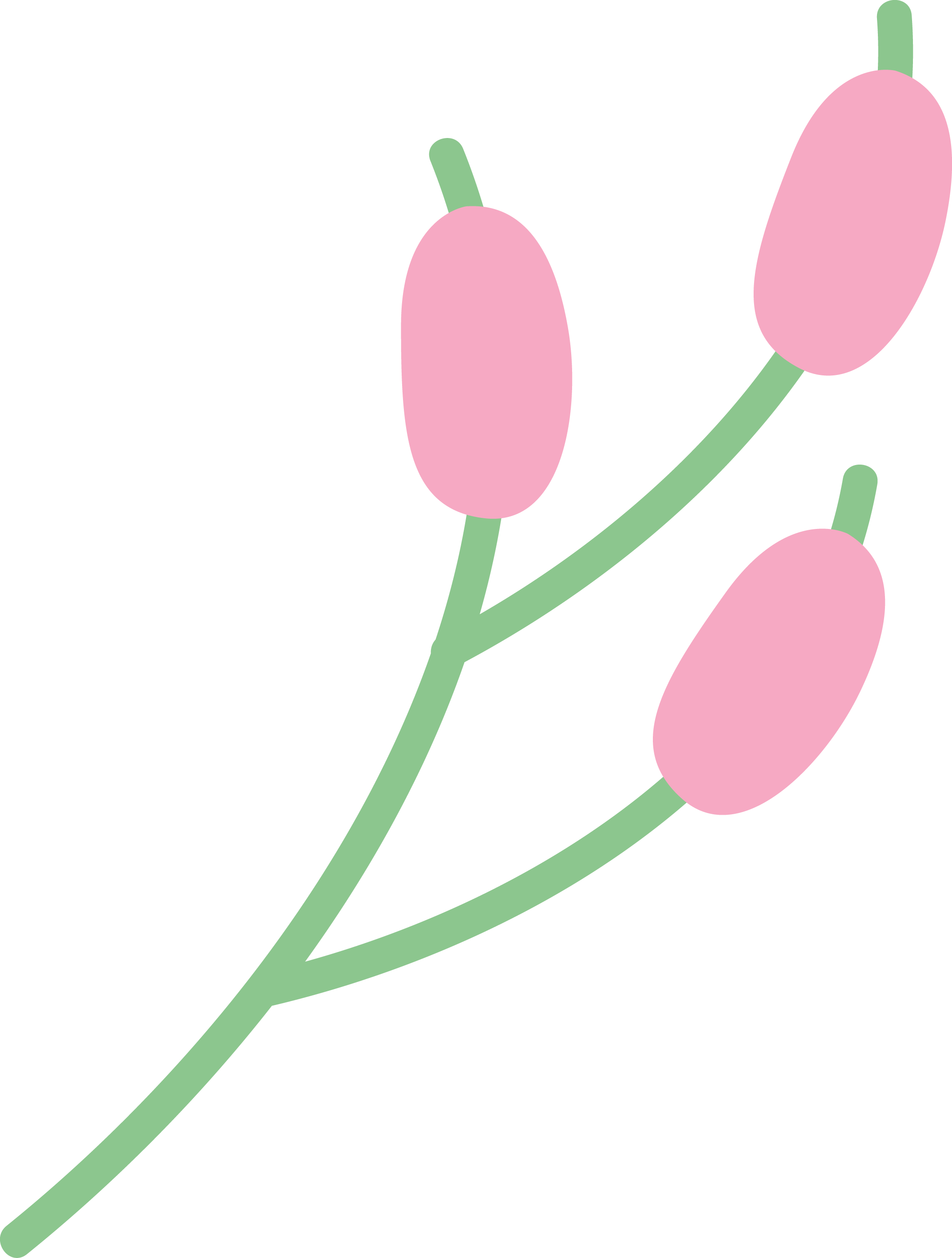 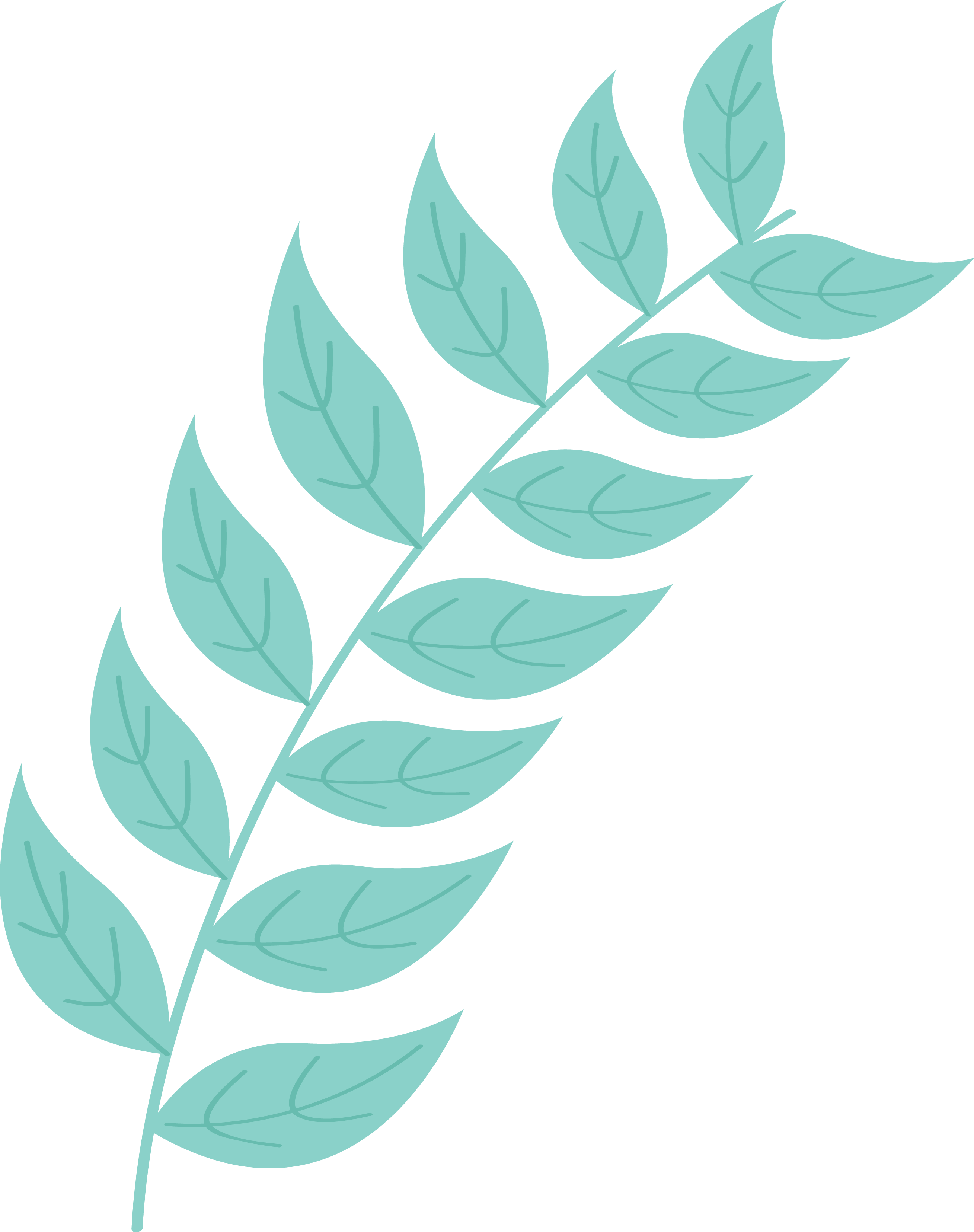 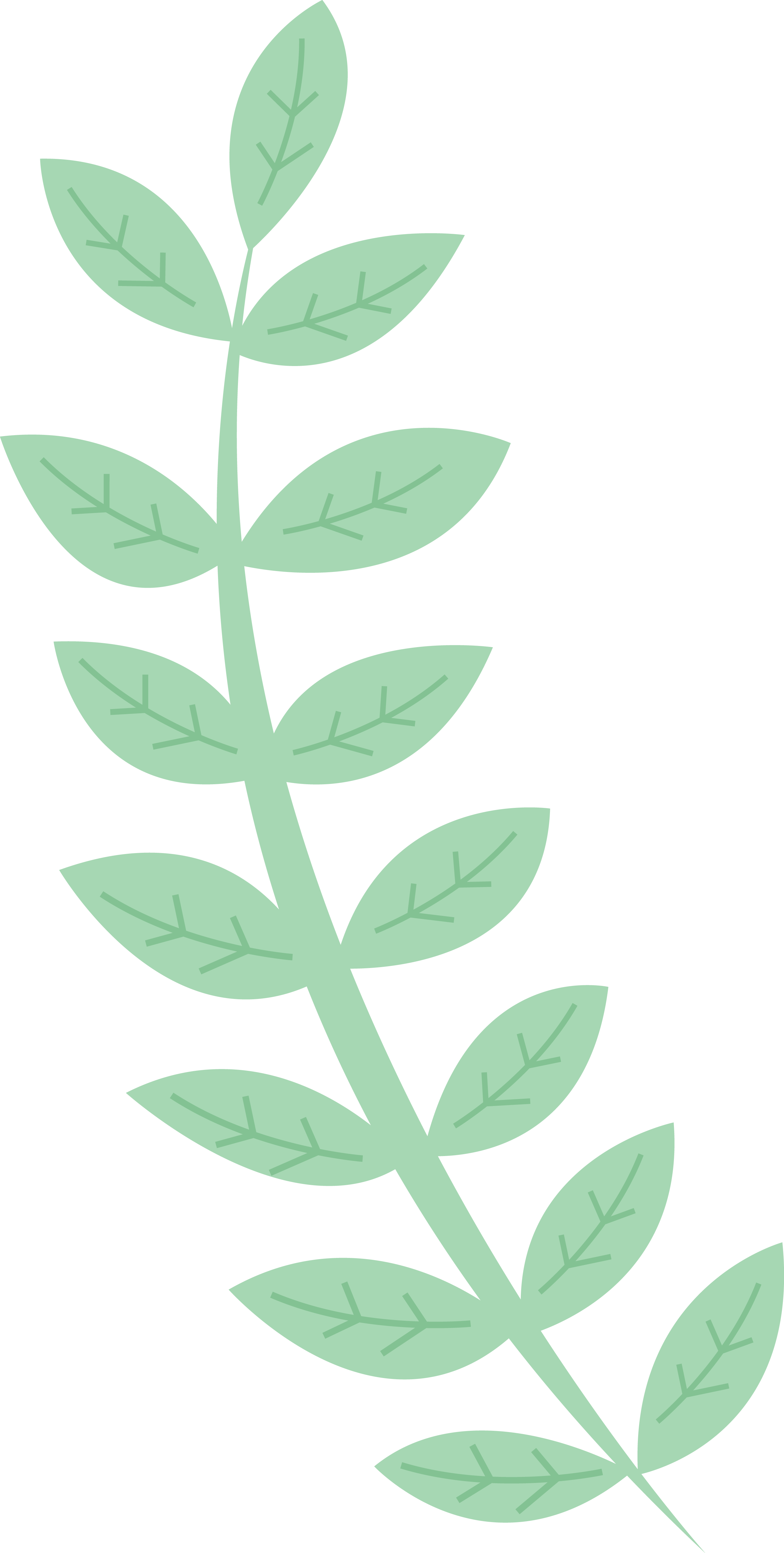 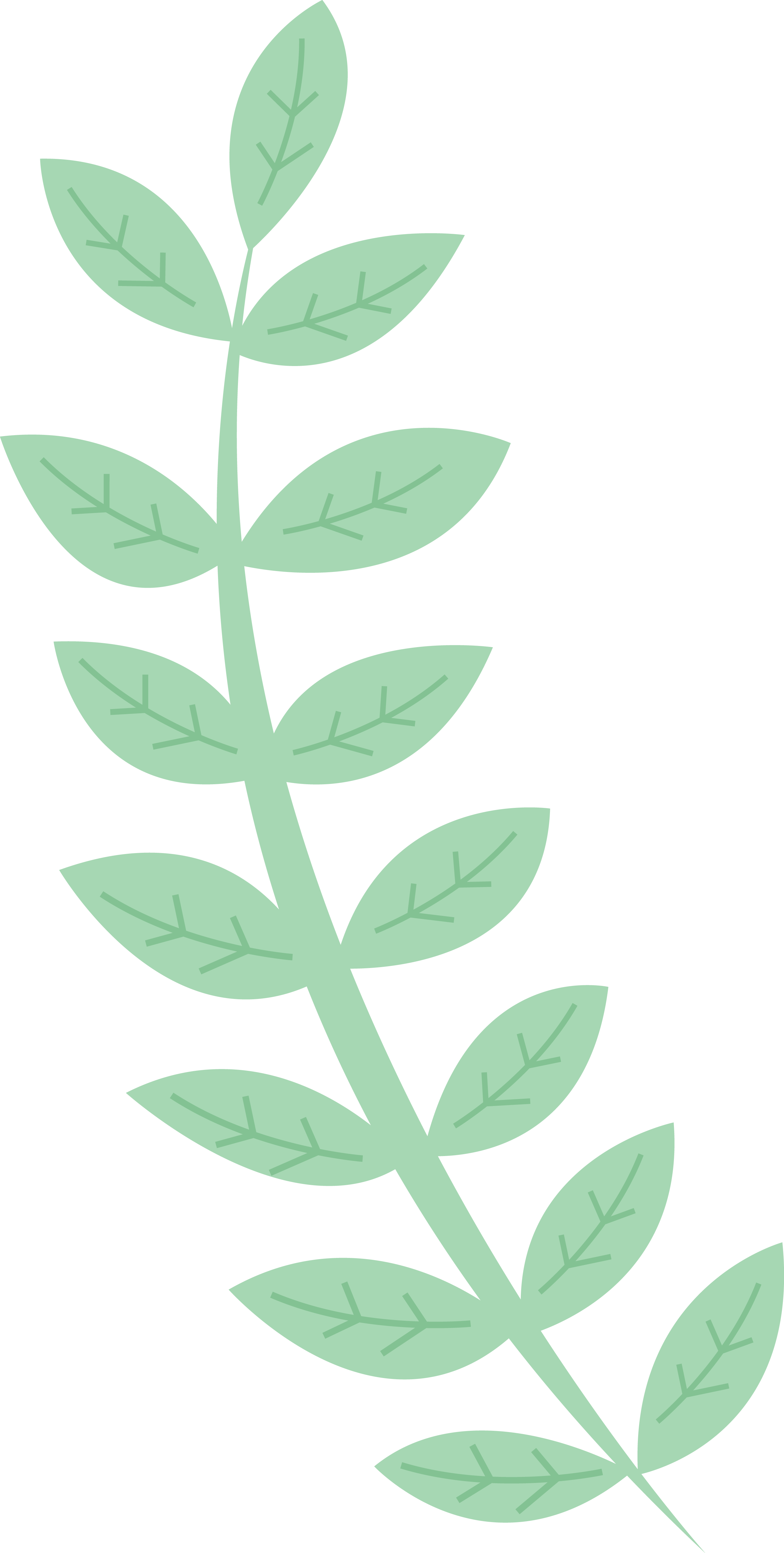 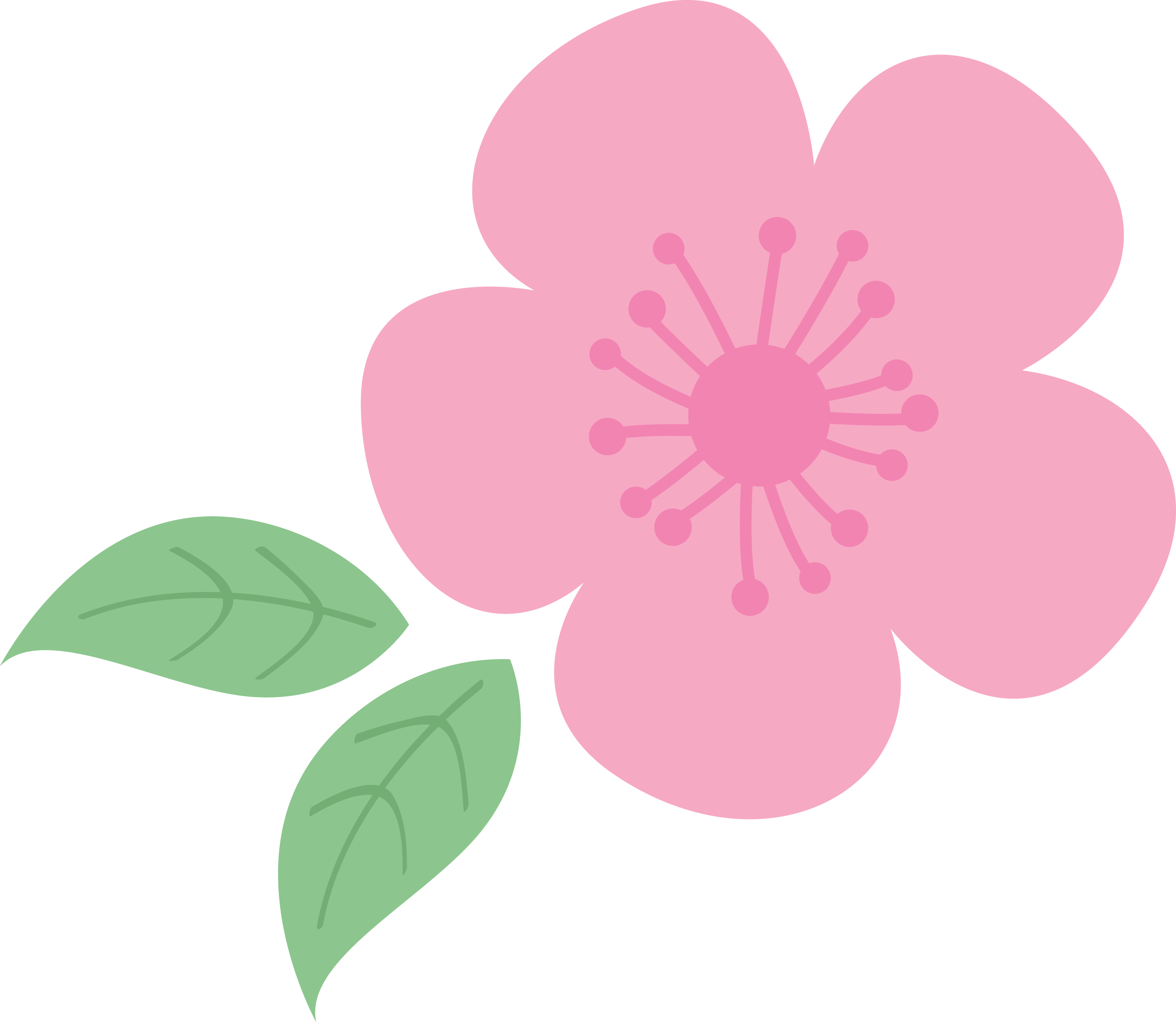 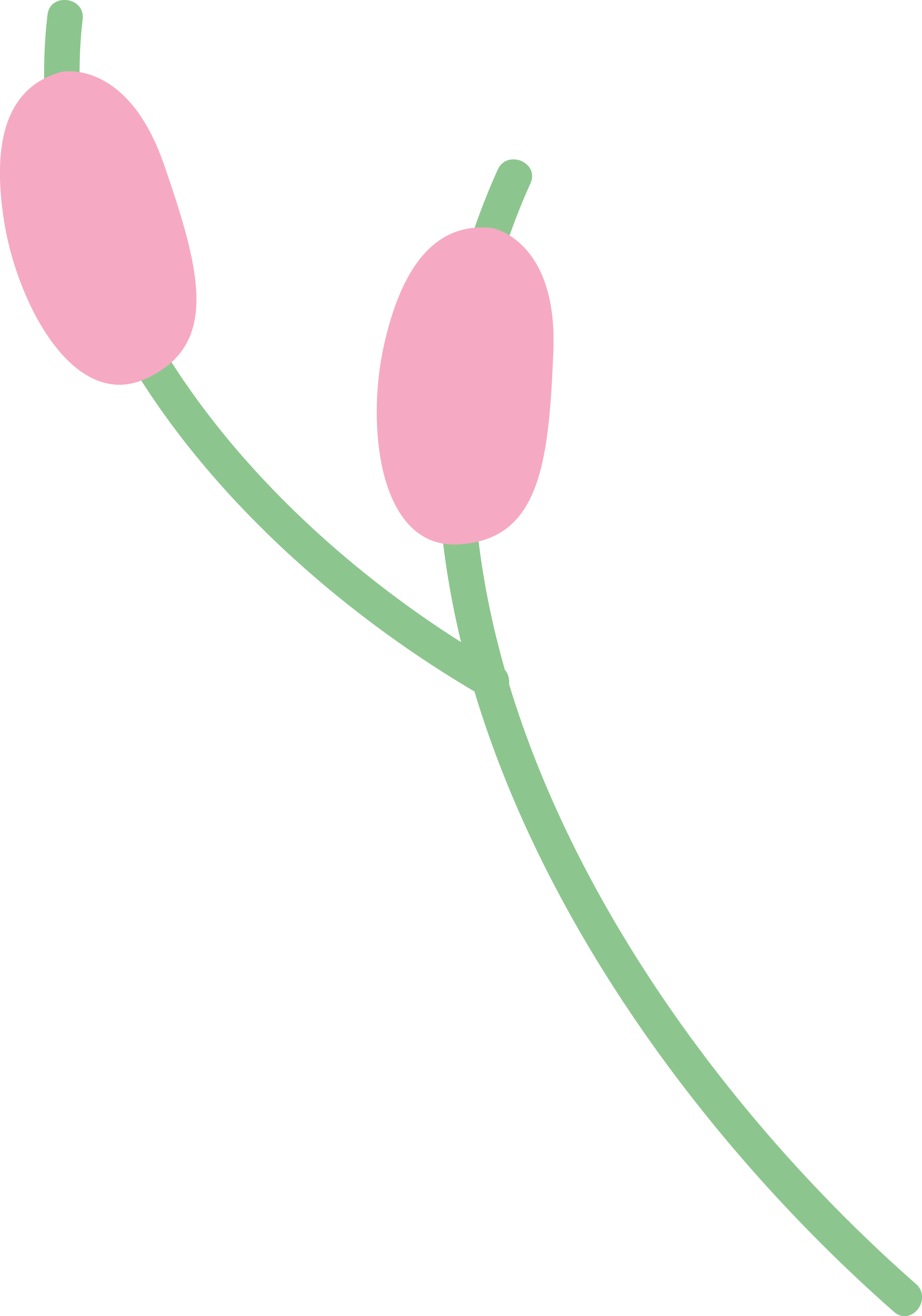 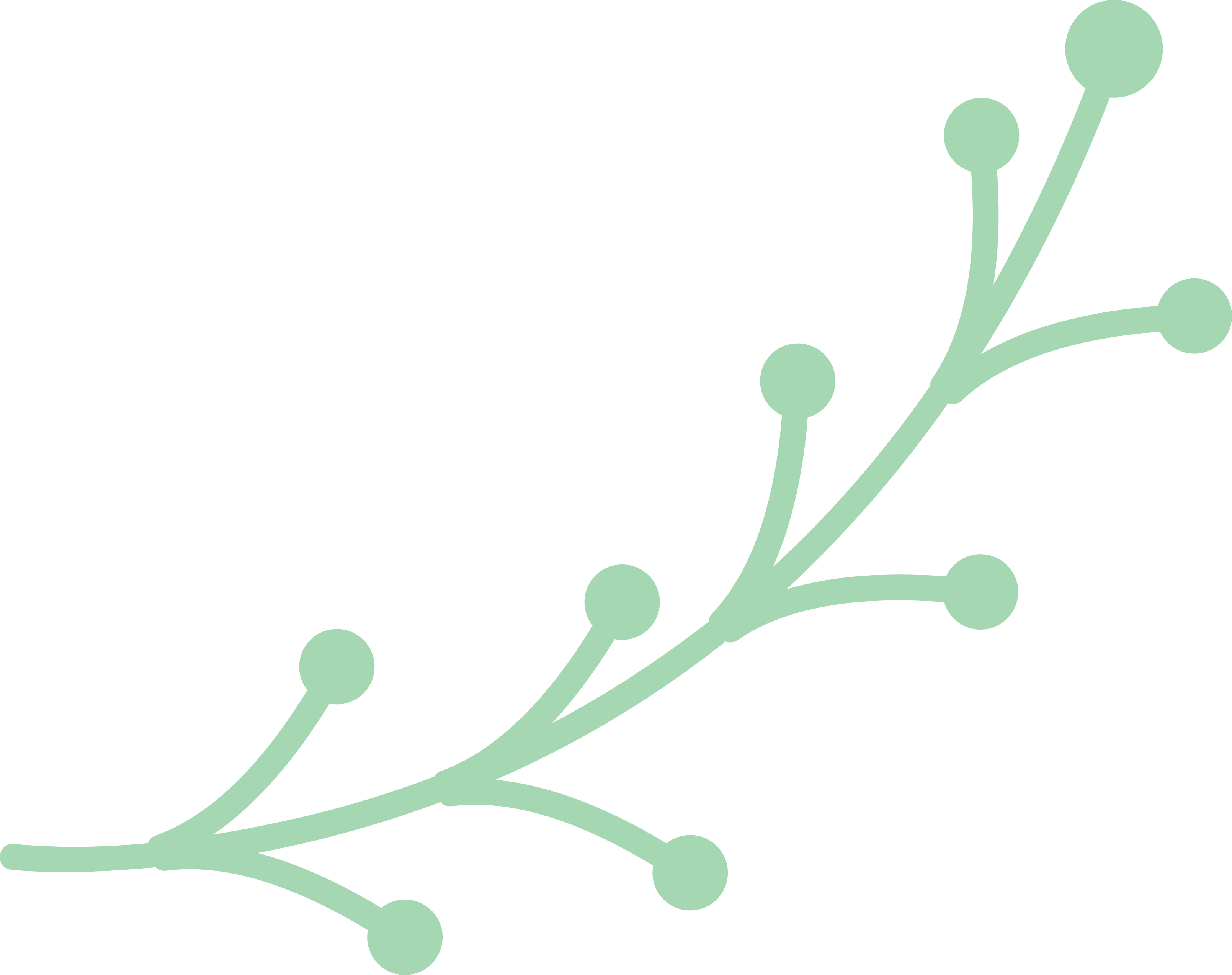 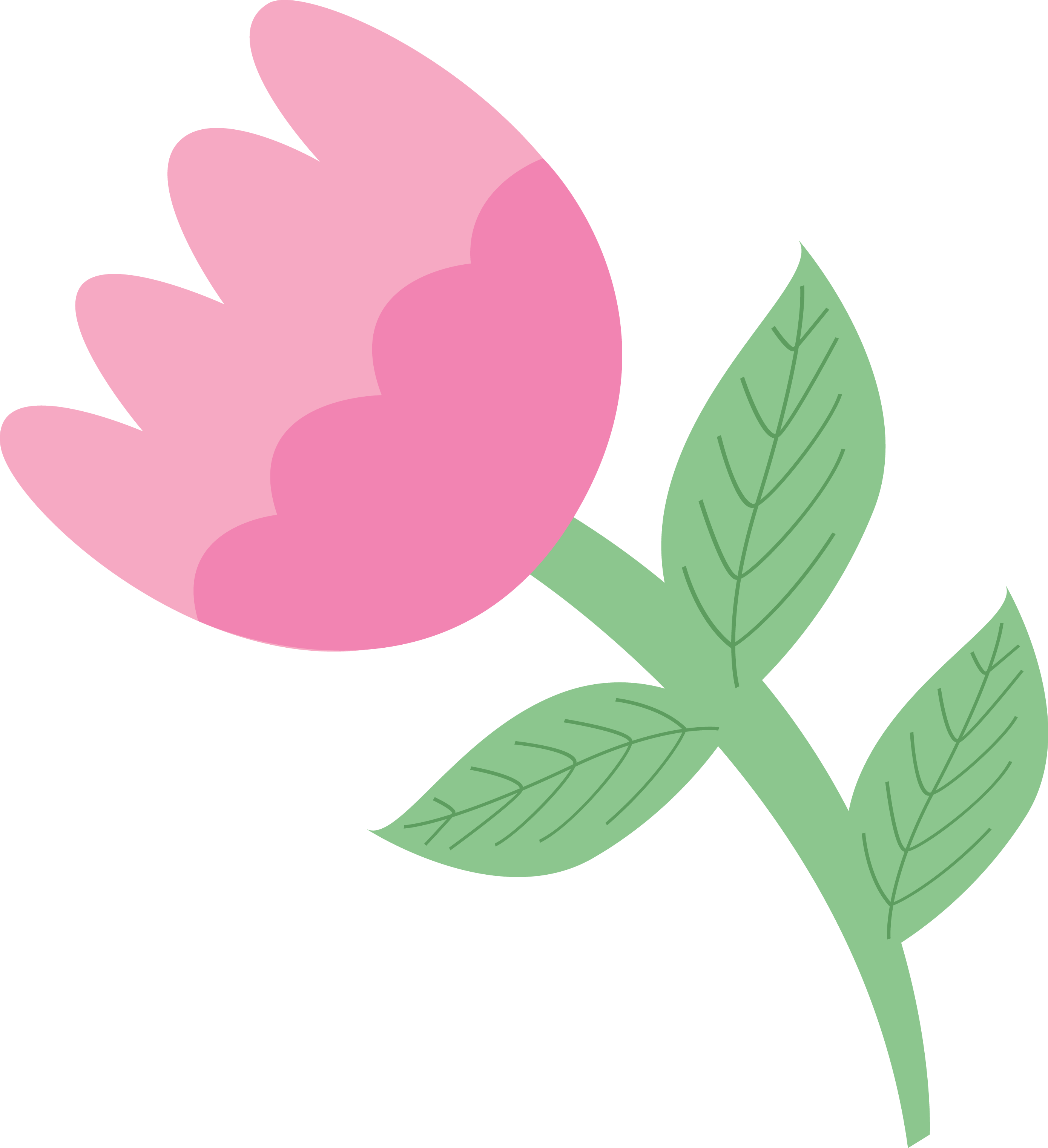 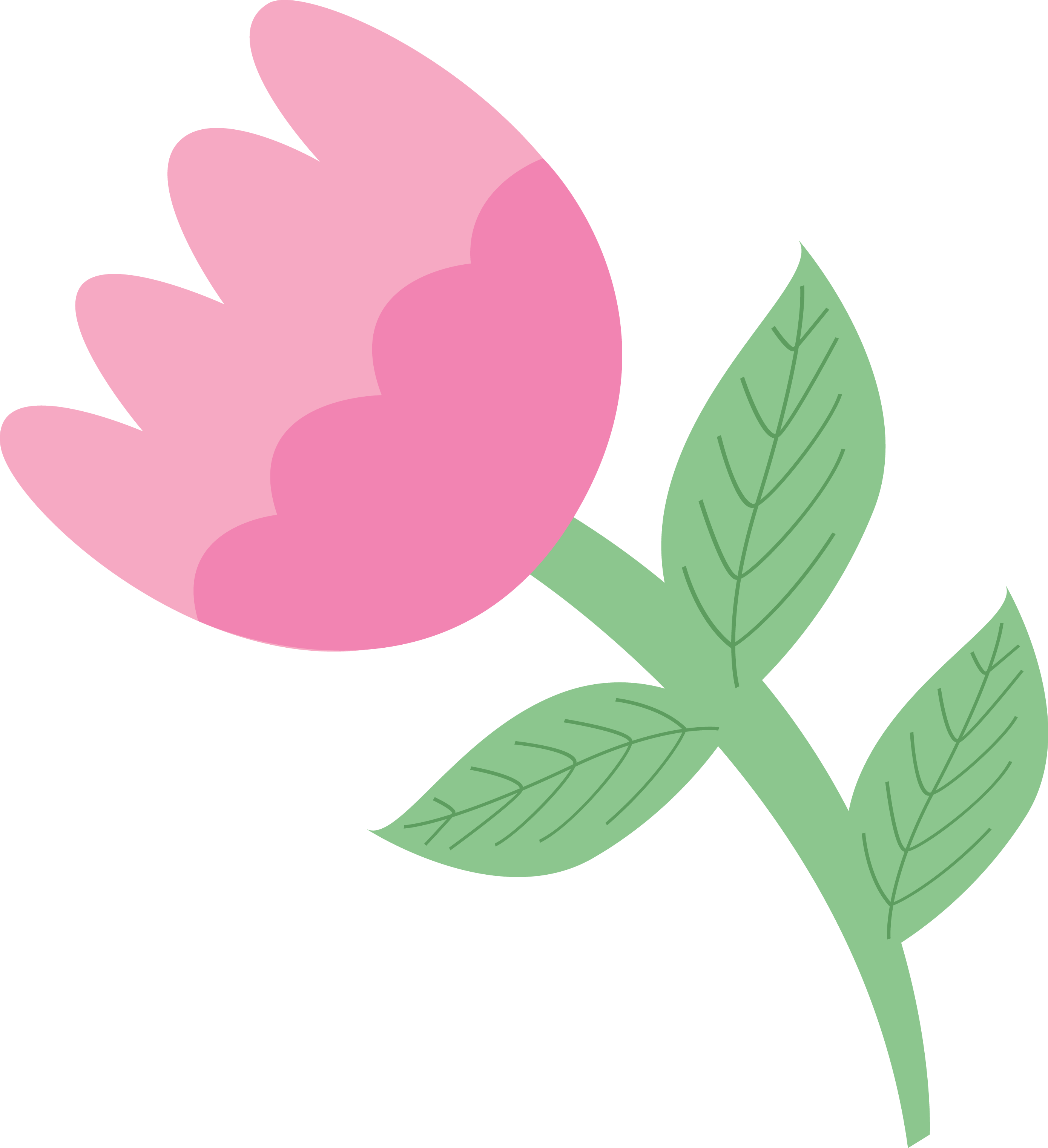 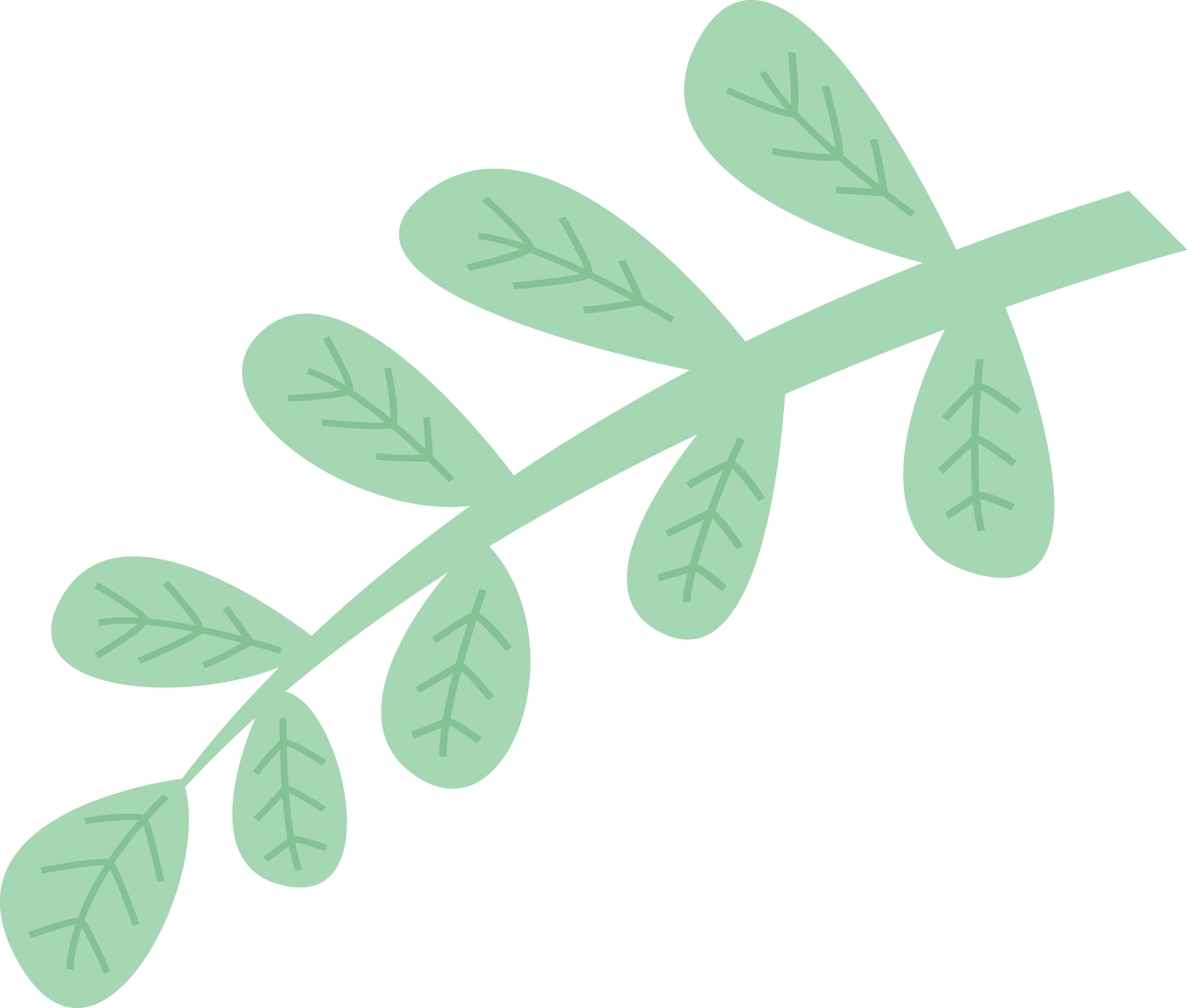 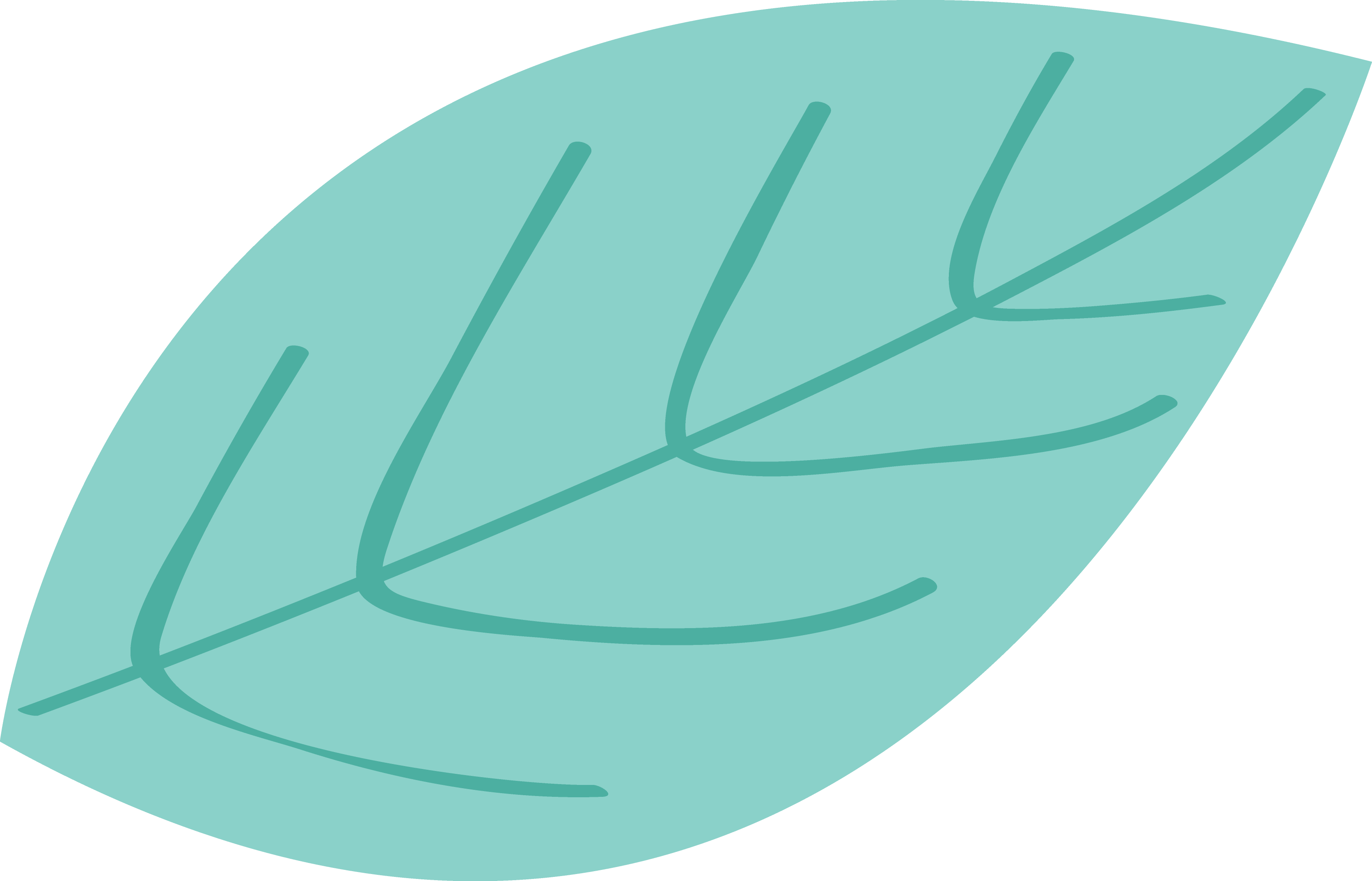 [Speaker Notes: 更多模板请关注：https://haosc.taobao.com]
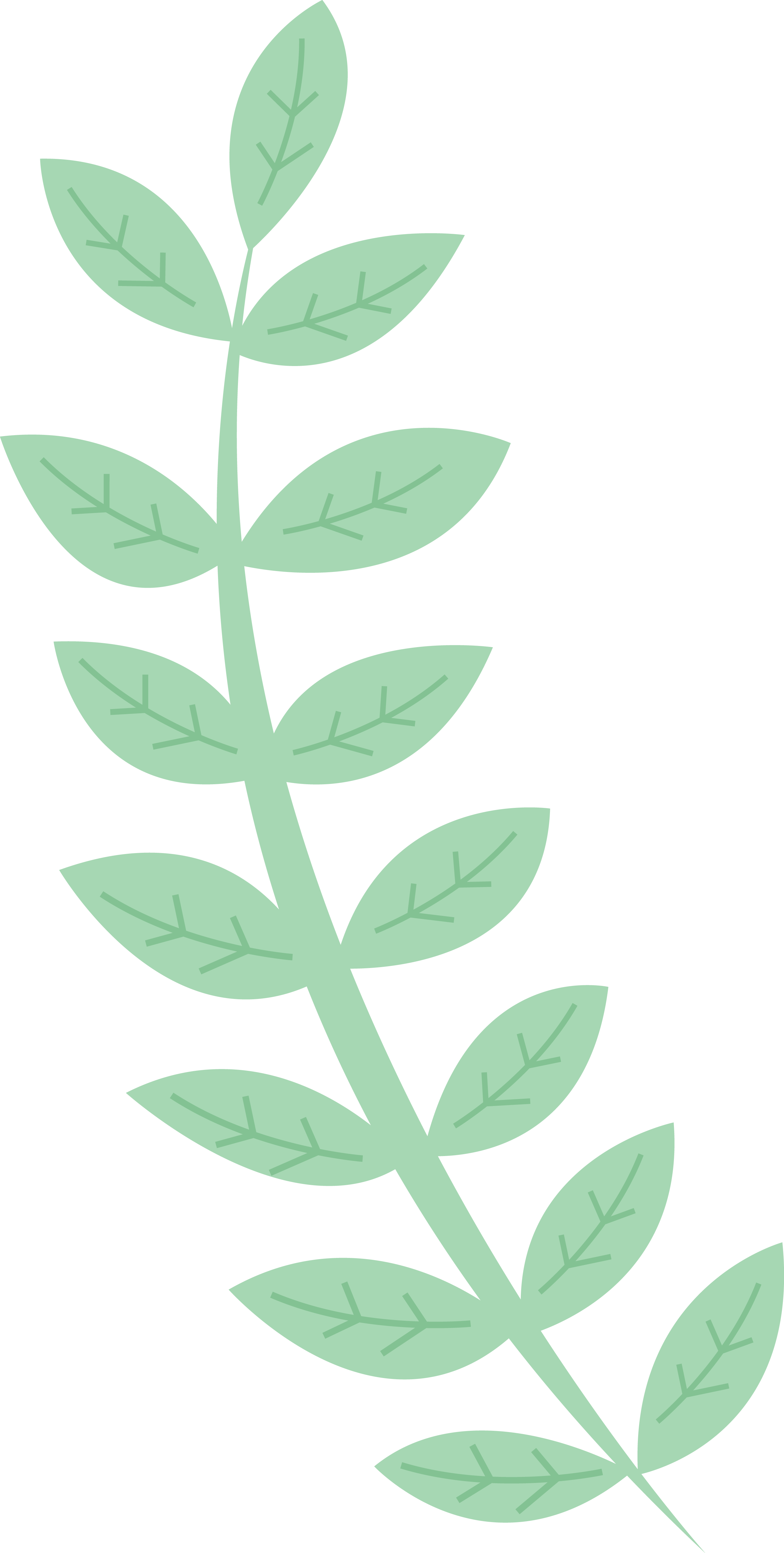 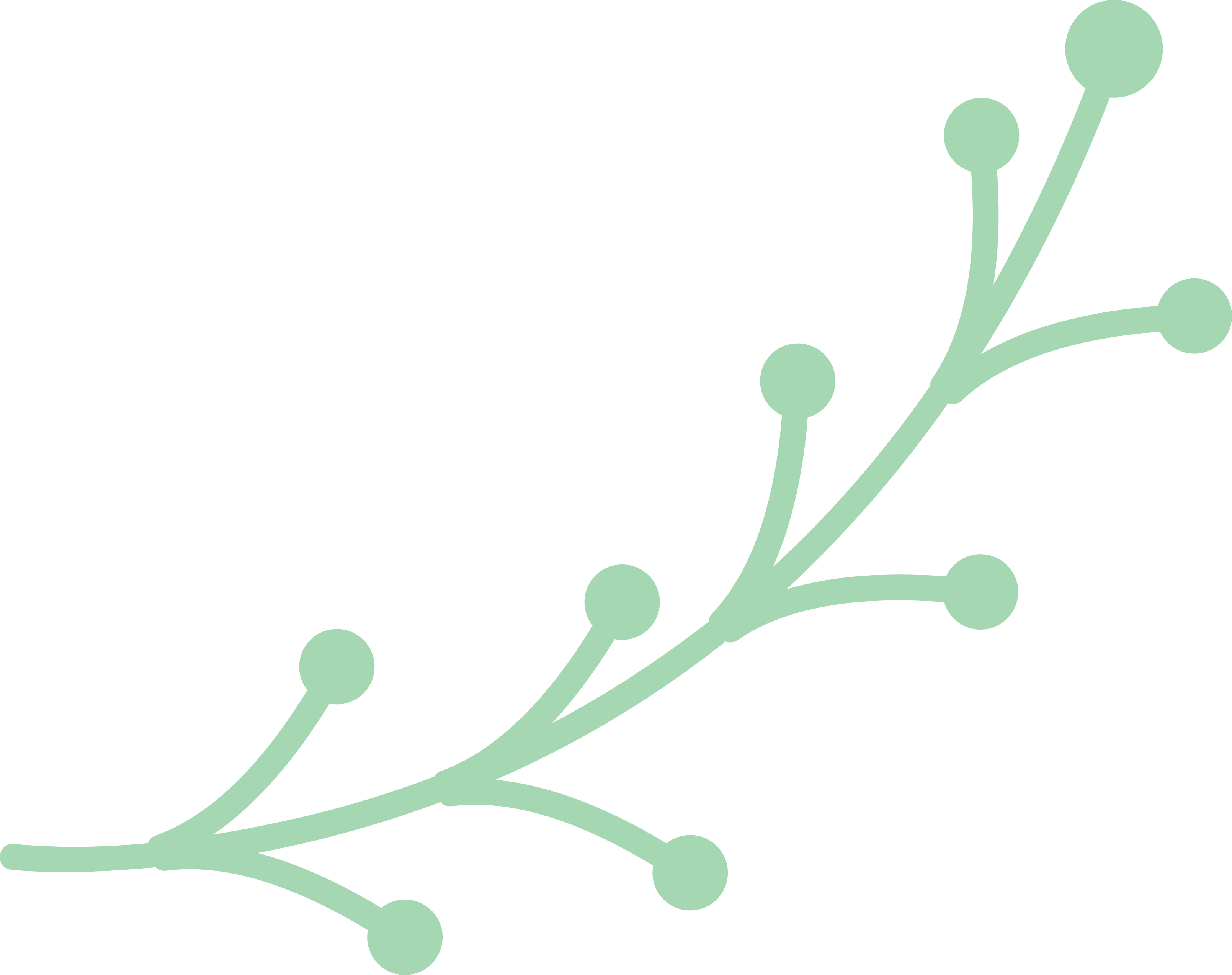 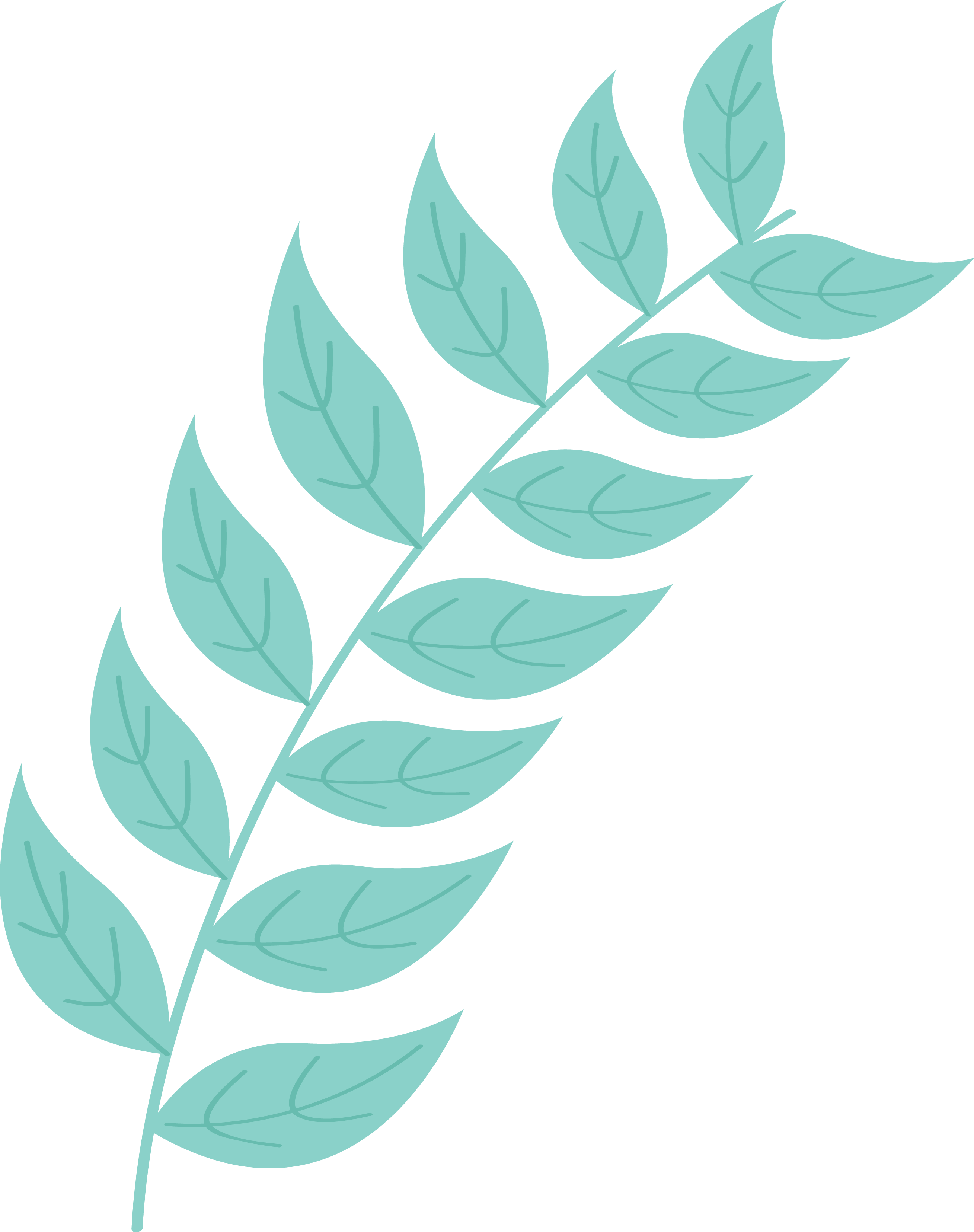 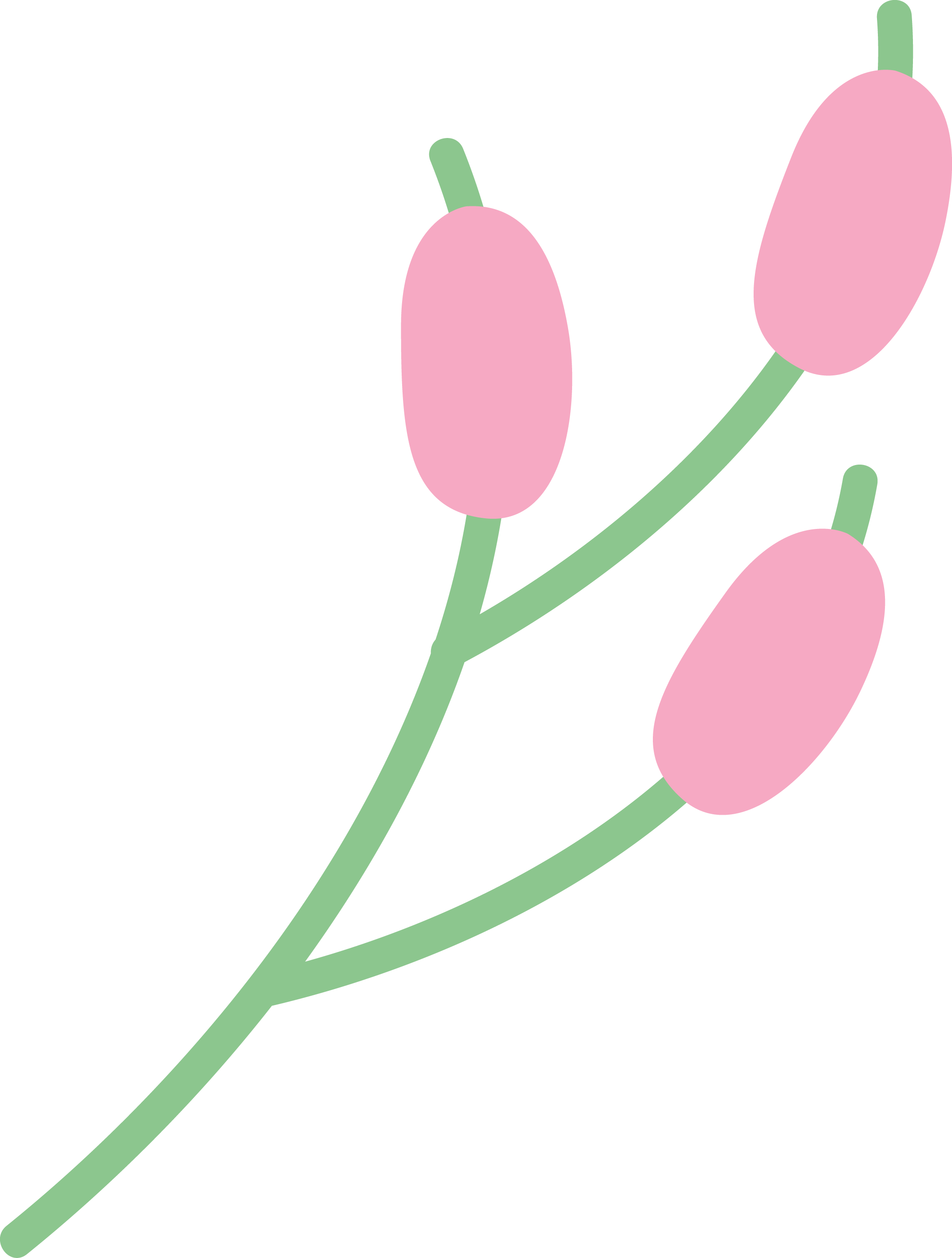 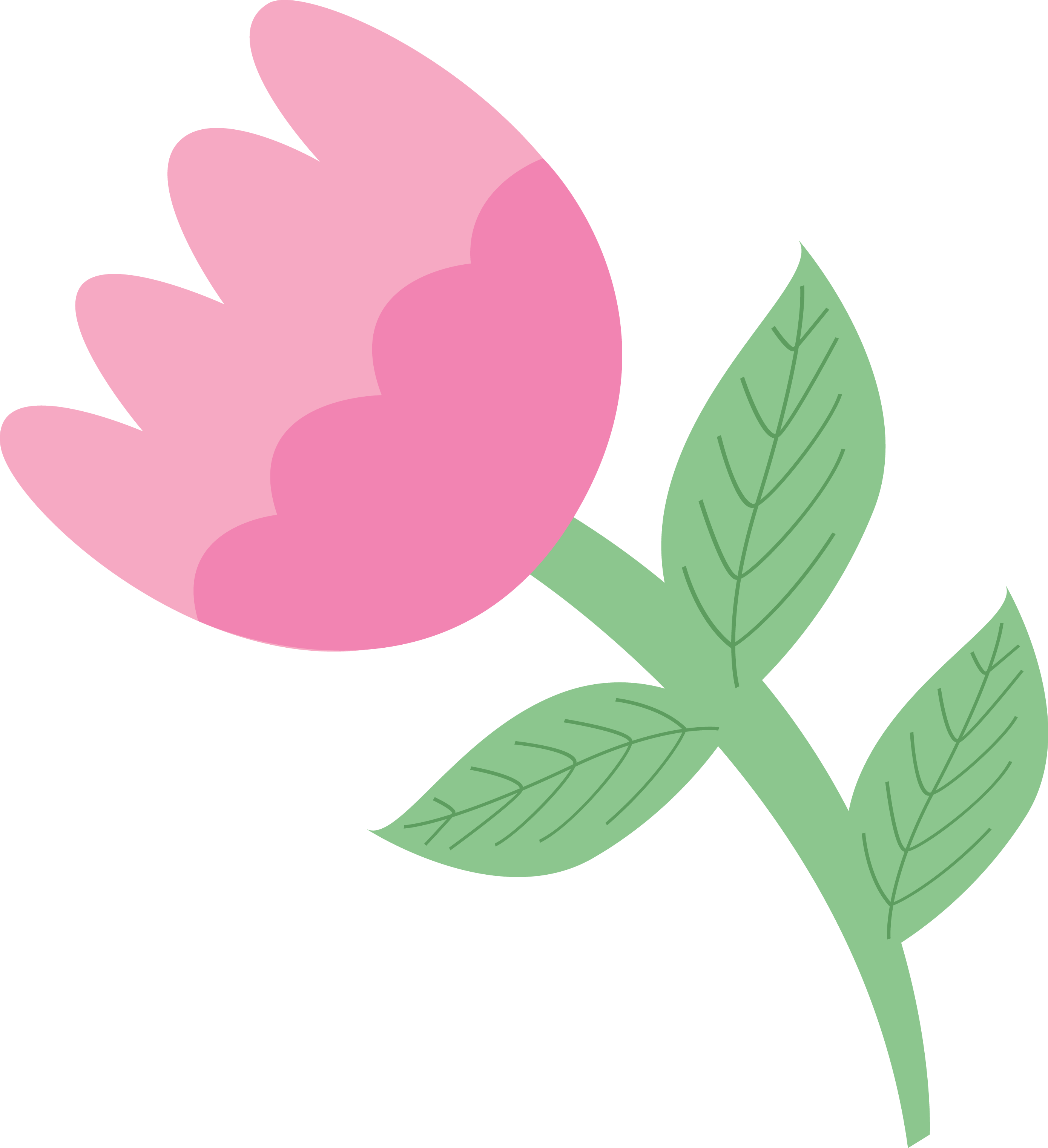 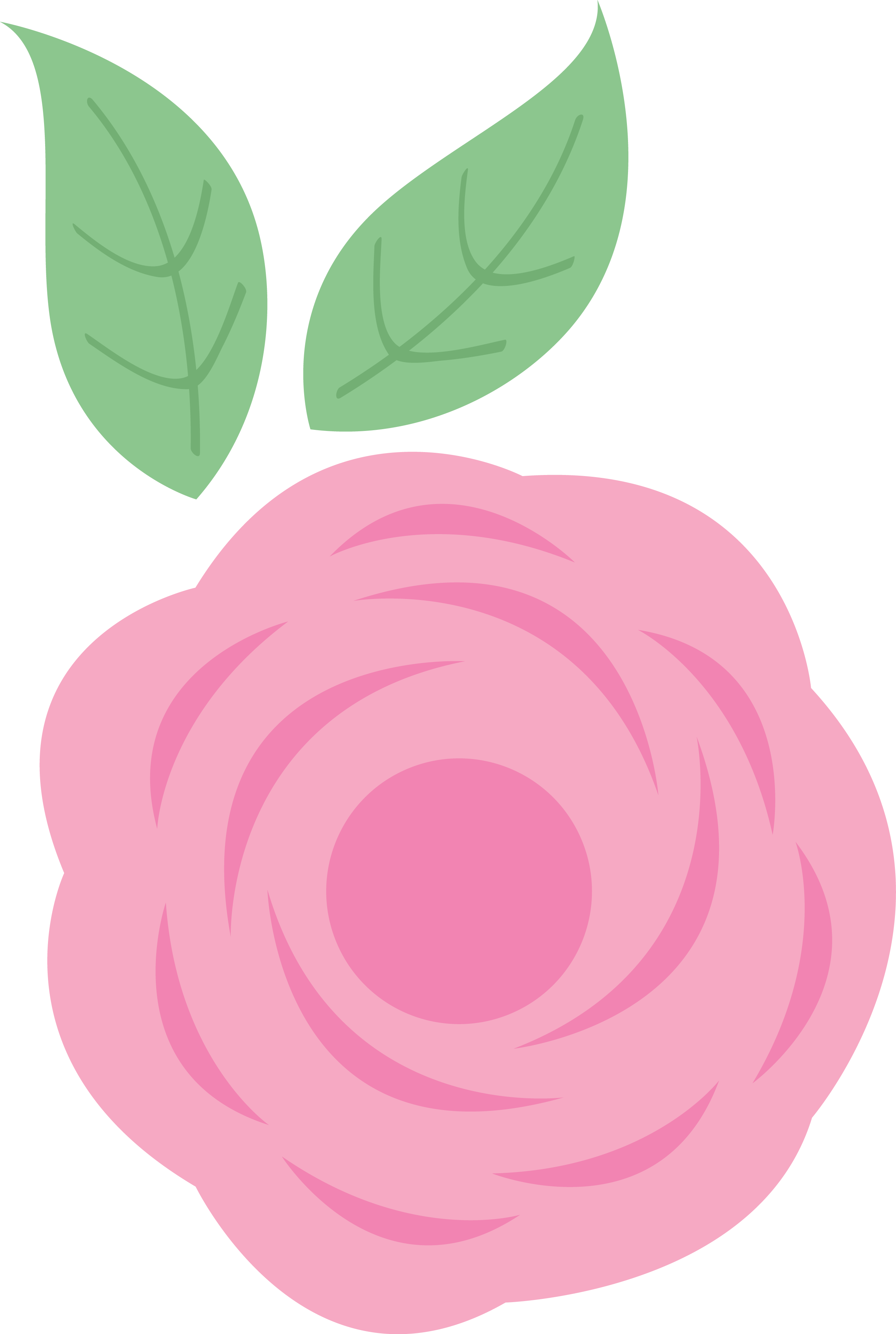 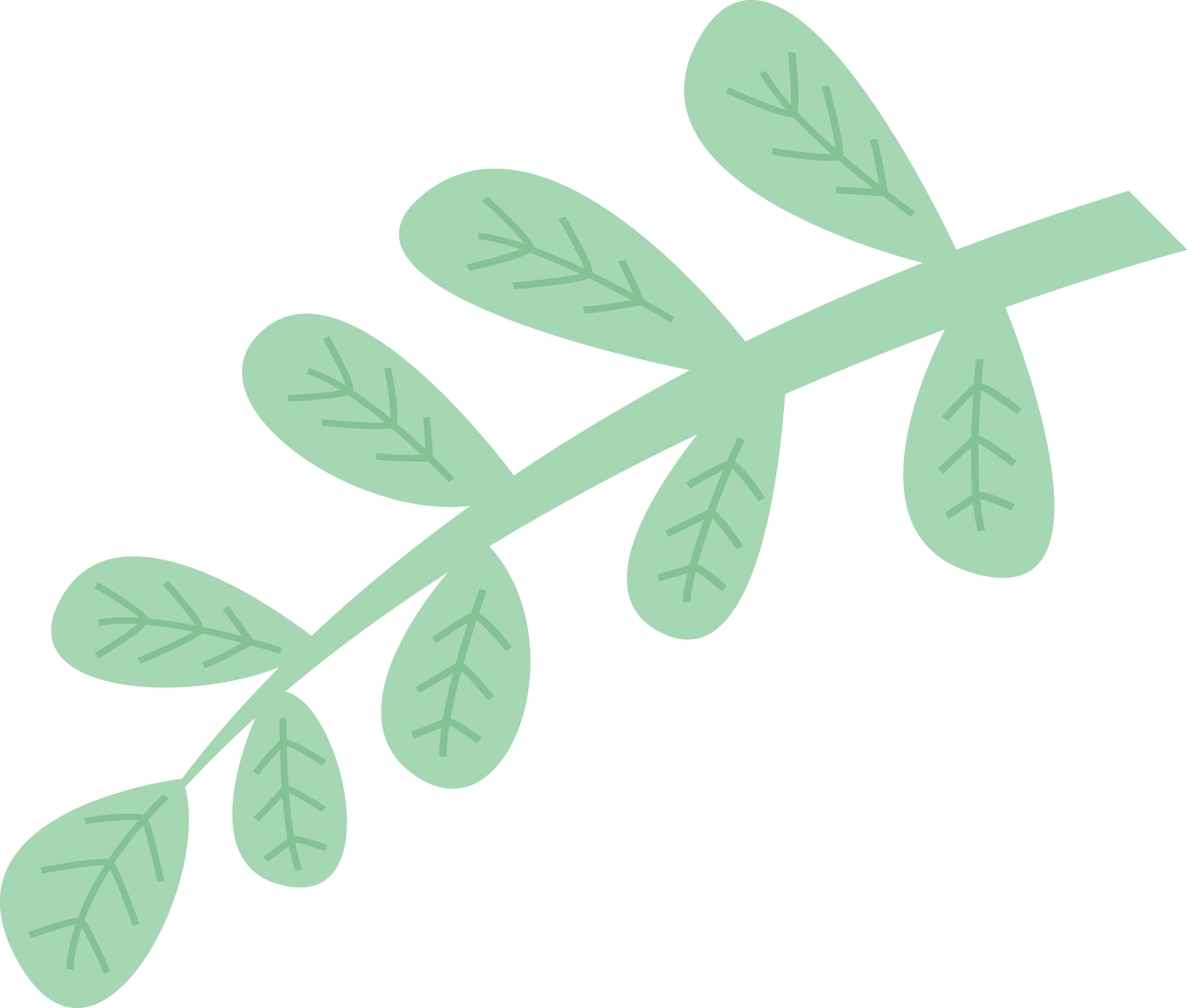 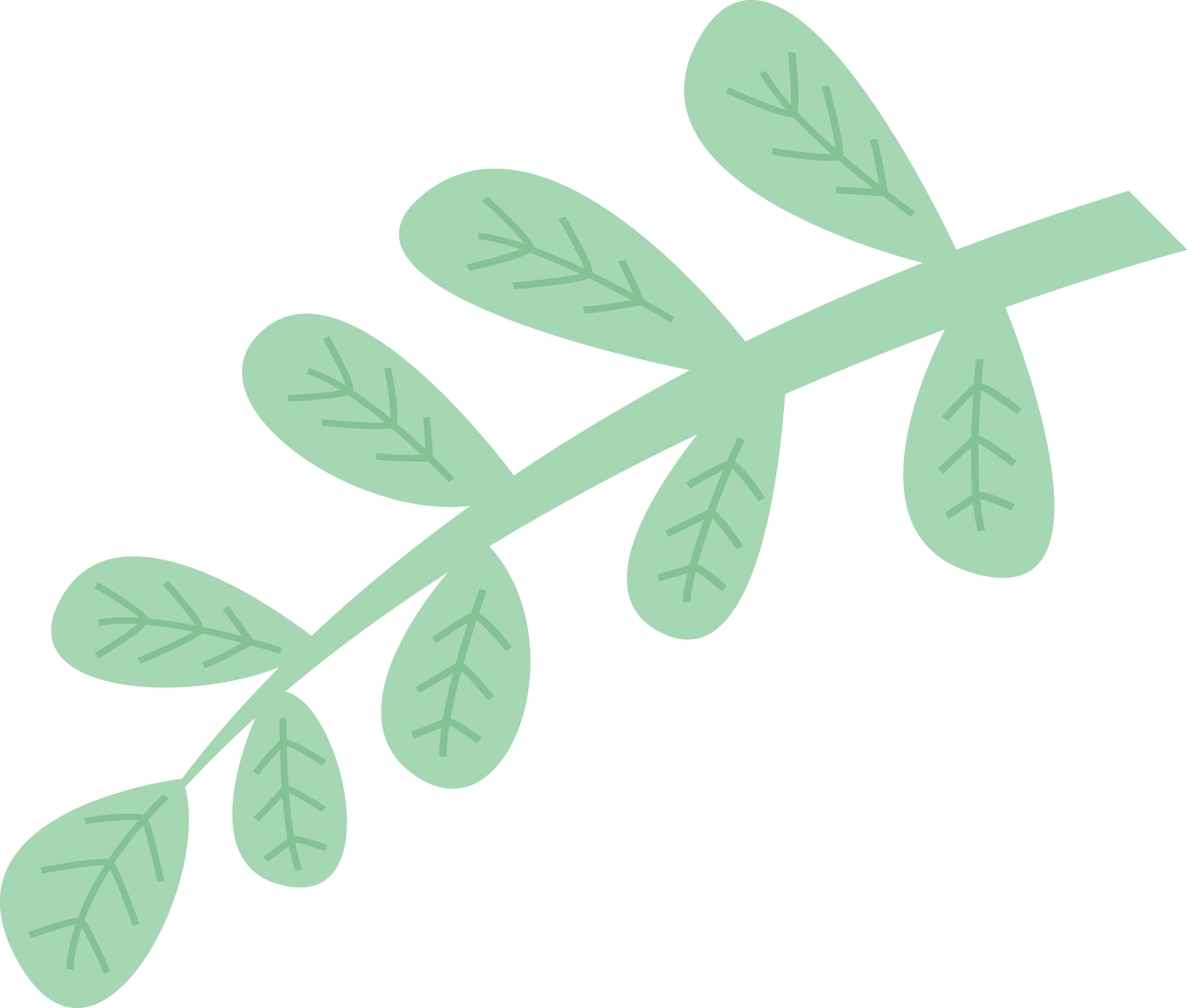 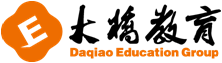 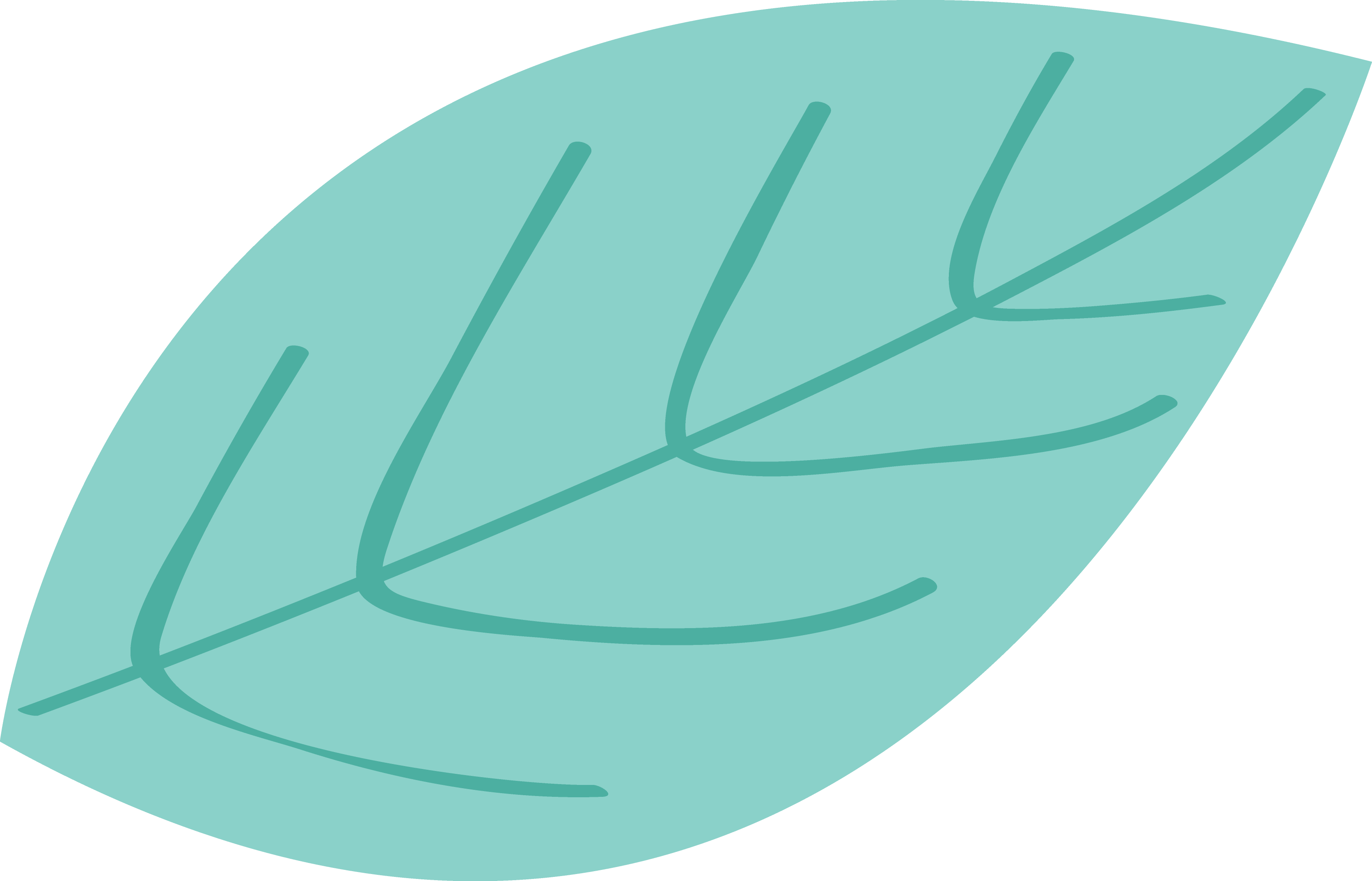 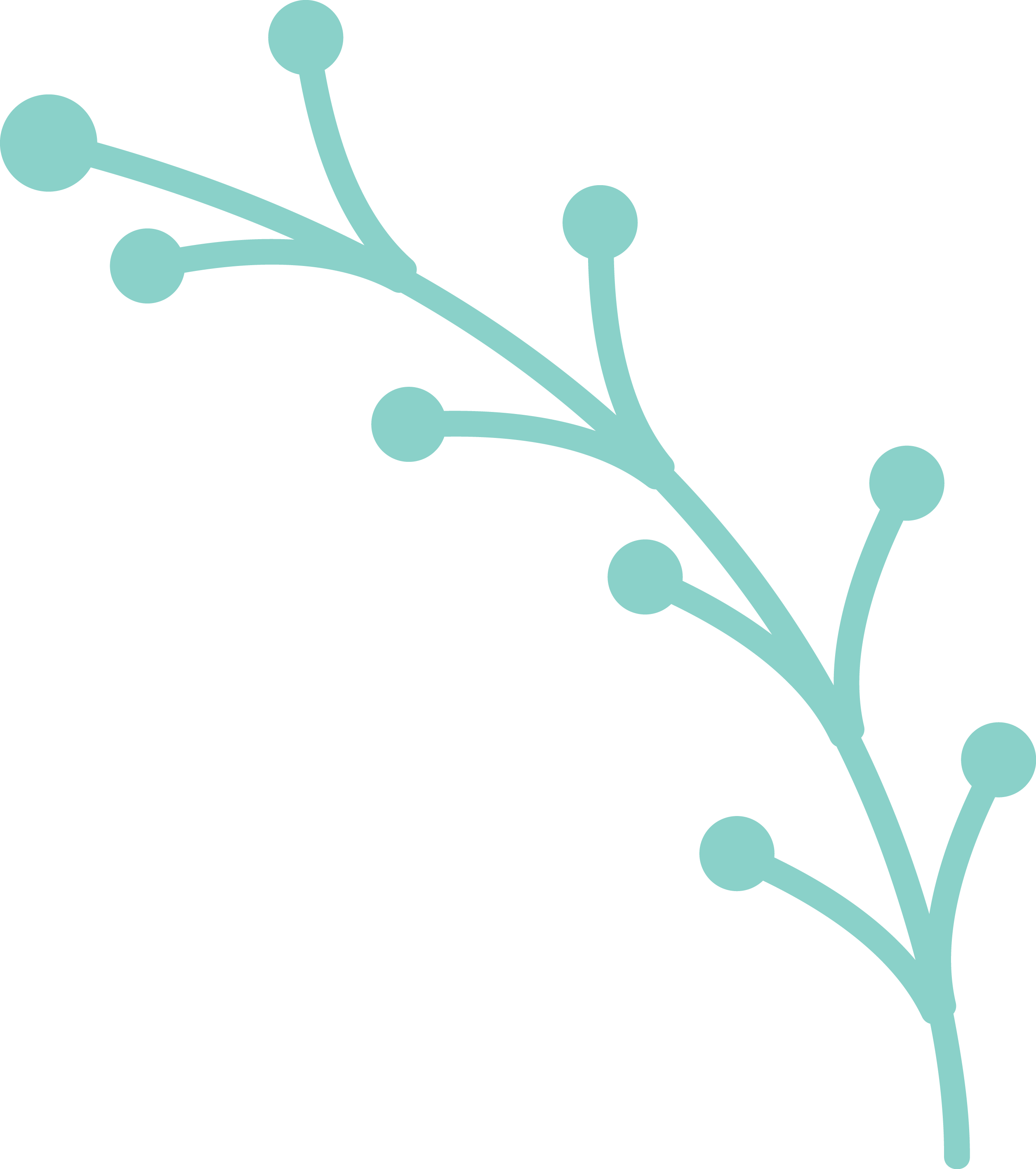 Unit 3     Winter in Canada
Unit4          Christmas
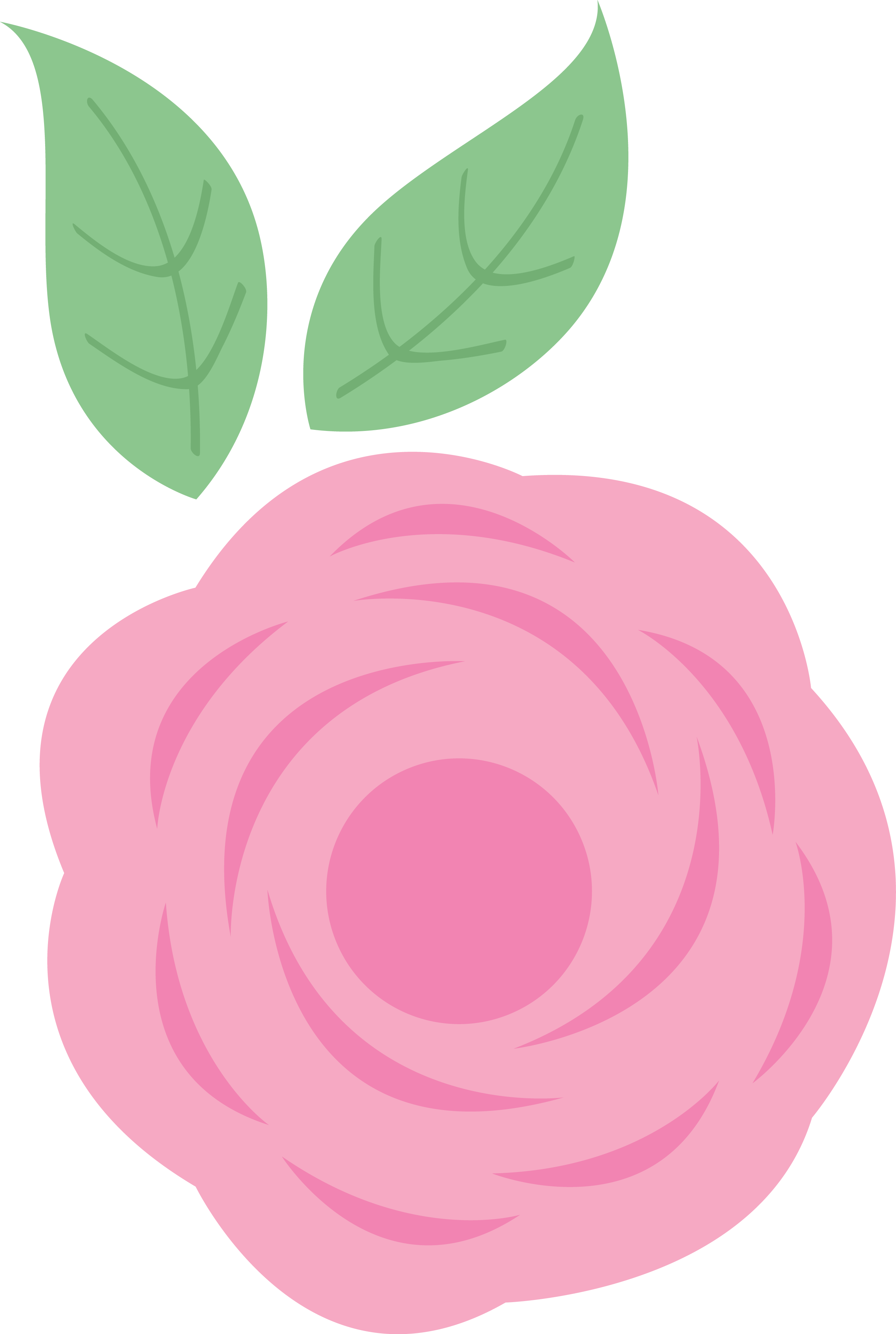 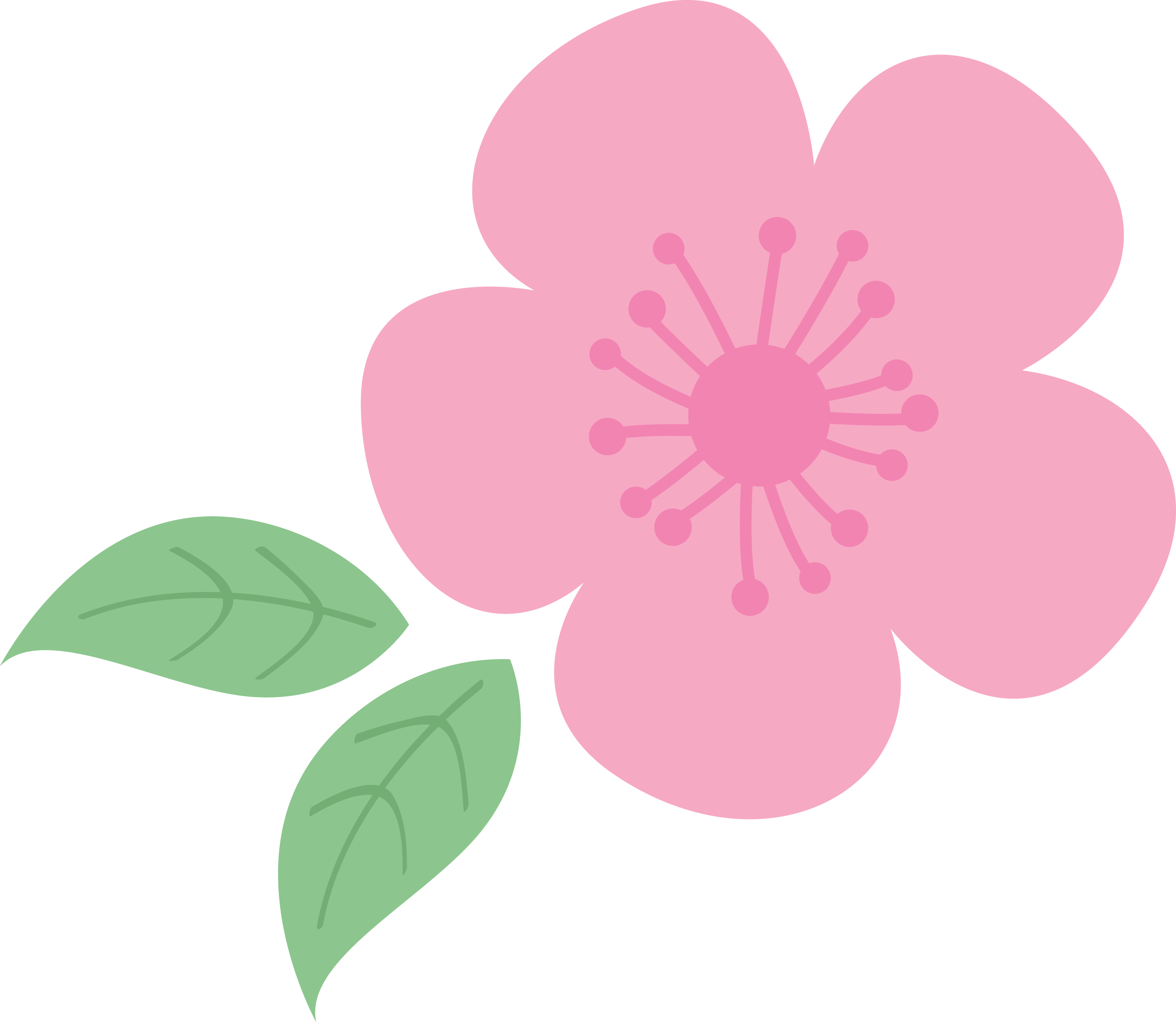 Lesson 13    Seasons
Lesson 14    Snow! It’s Winter!
Lesson 15    Winter Fun!
Lesson 16   A Skating Lesson
Lesson 17   I Like All Seasons!
Lesson 18  The Snowman
Lesson 19    Christmas Is Coming！
Lesson 20   Christmas Tree
Lesson 21    Christmas Cards
Lesson 22   Christmas  Gifts
Lesson 23   It’s Christmas Morning
Lesson 24   Maddy’s Christmas
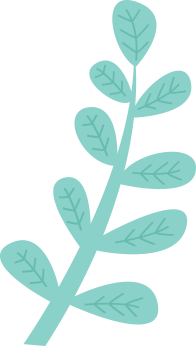 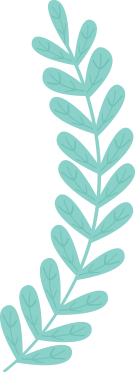 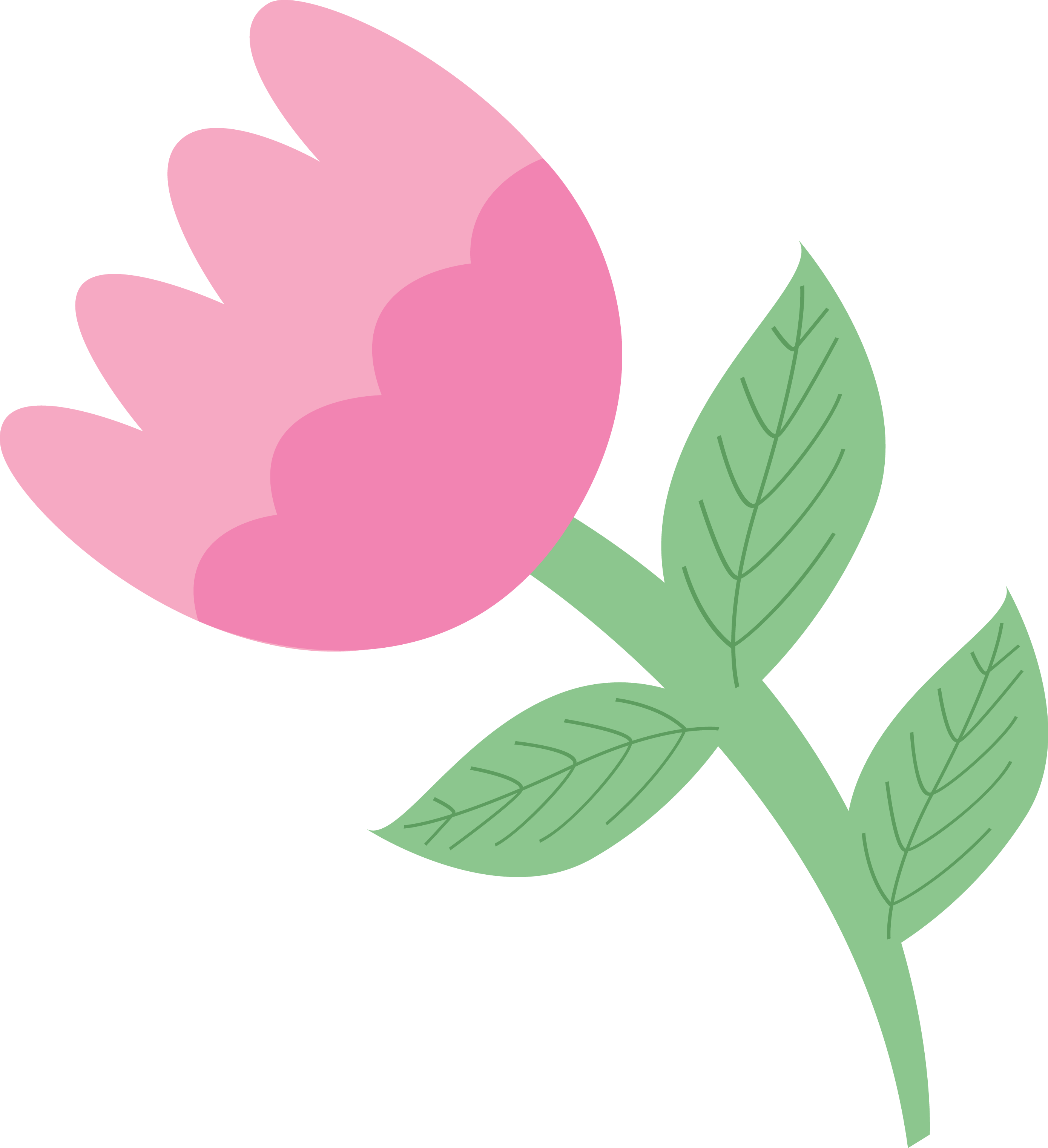 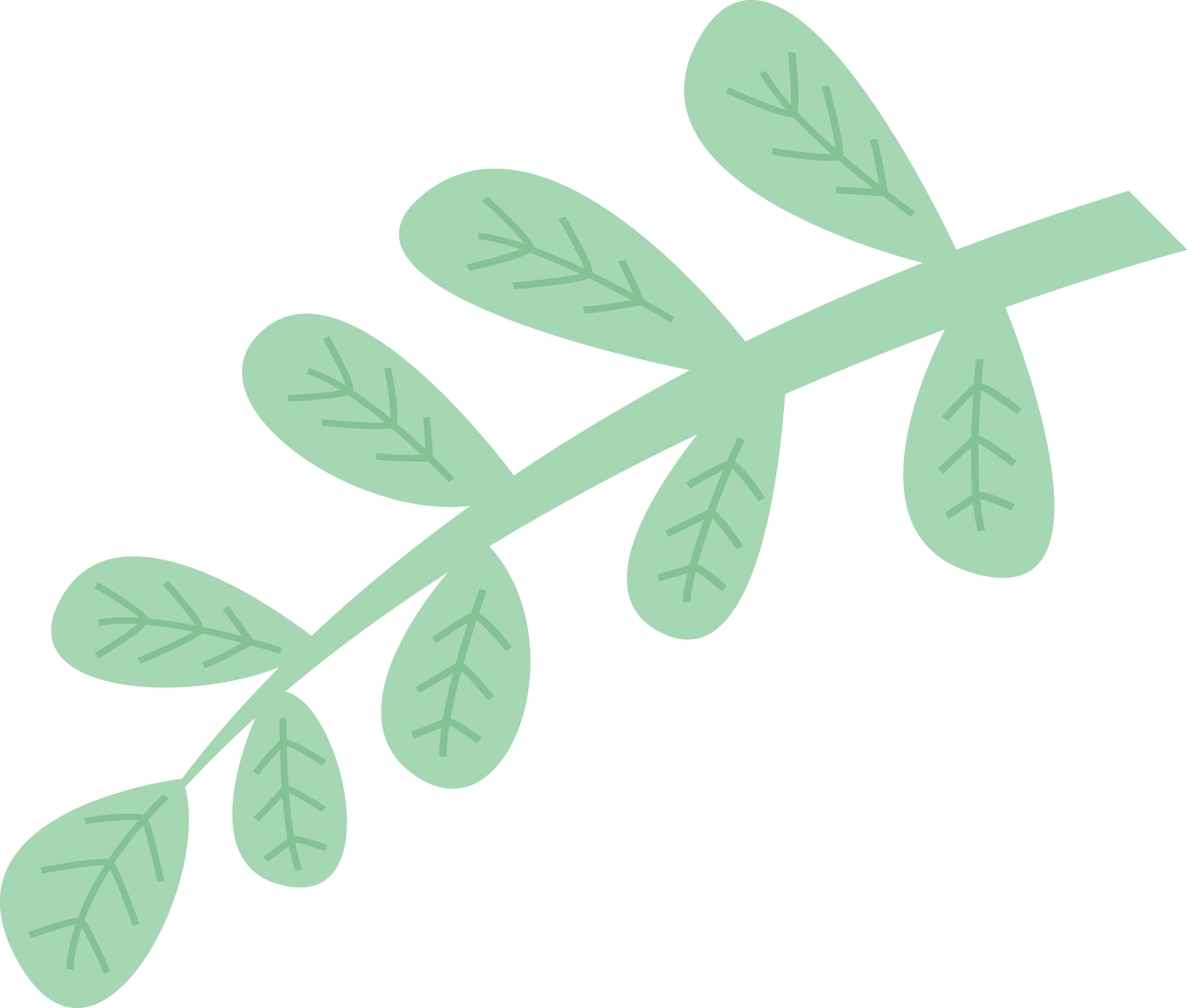 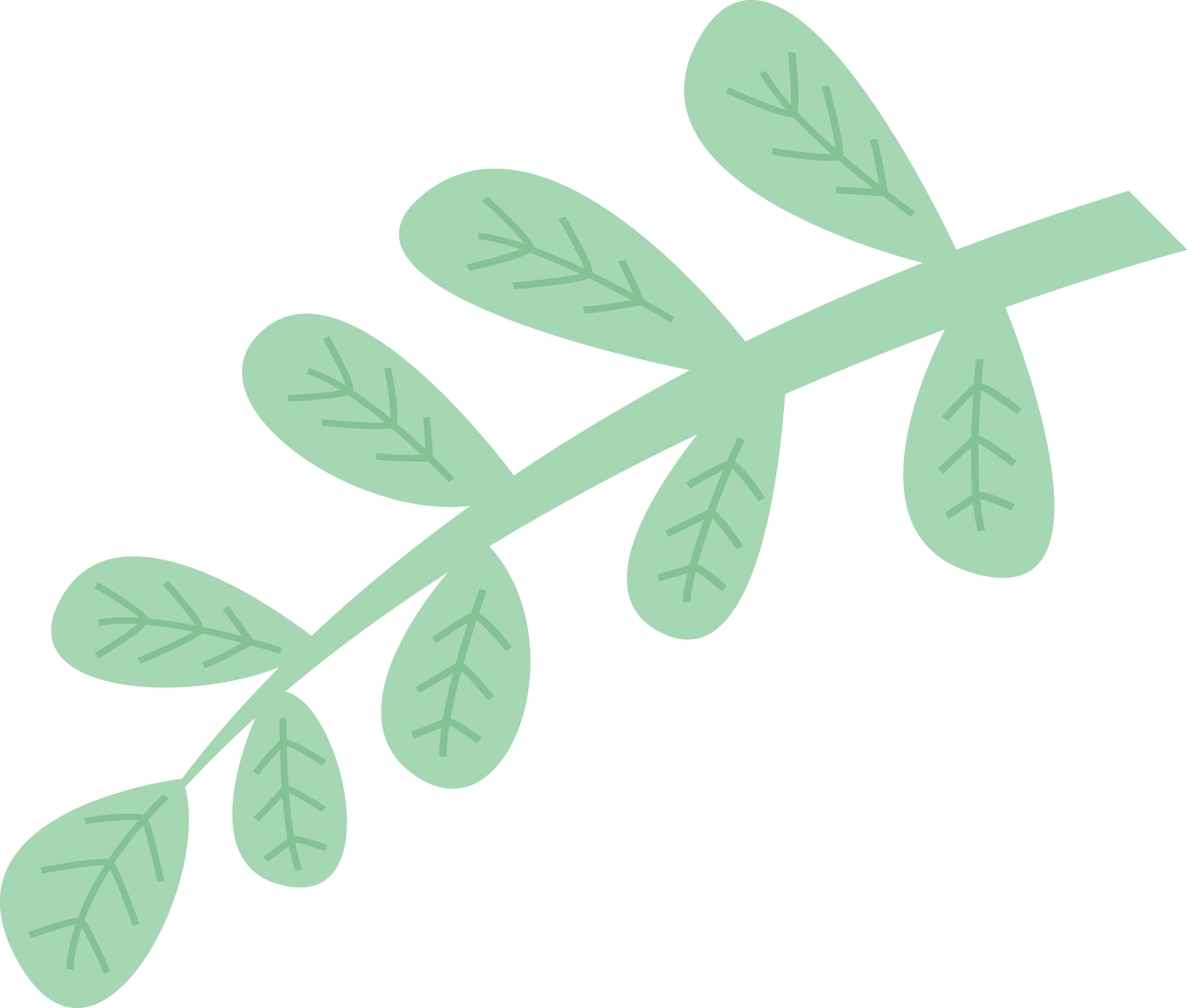 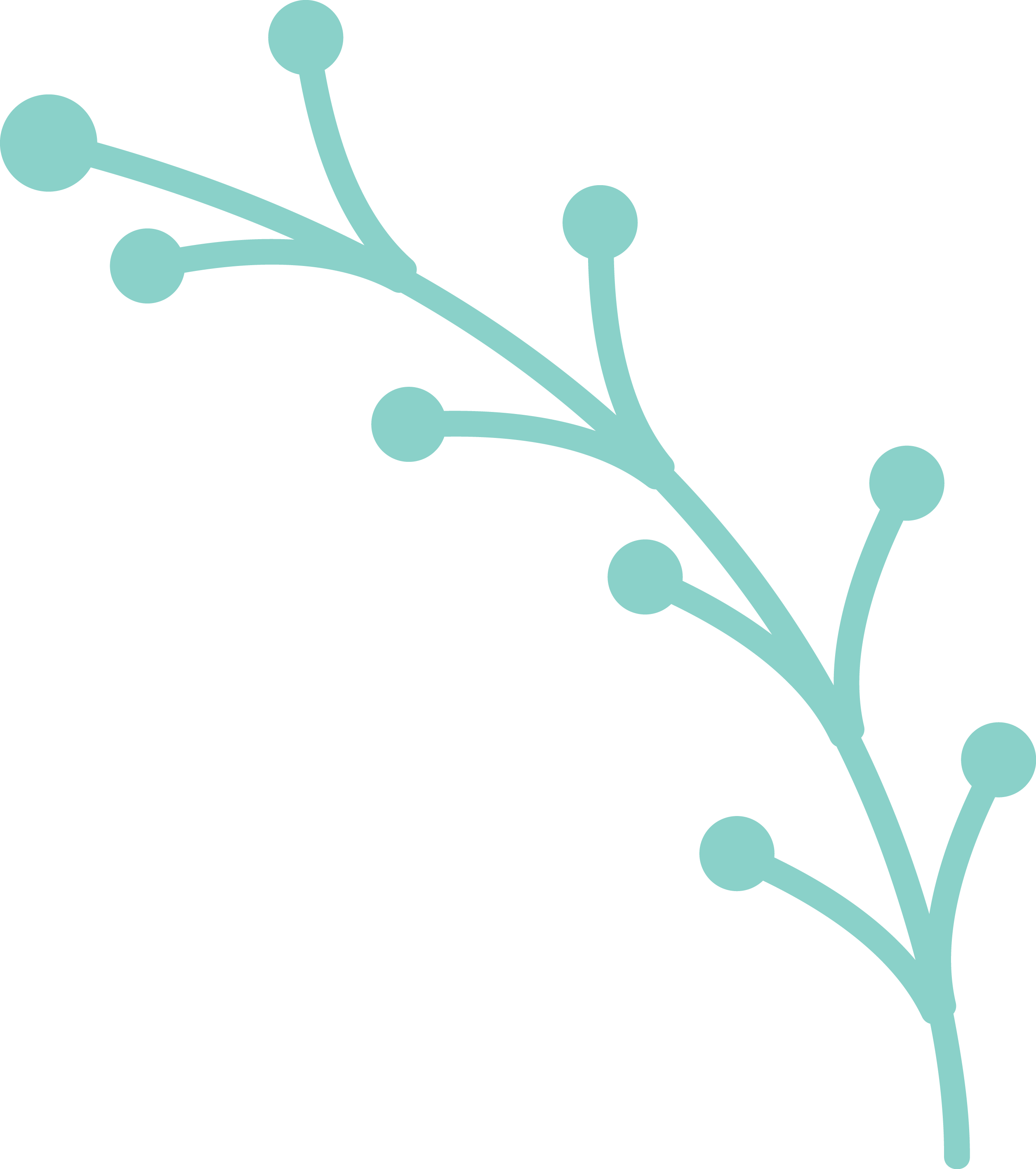 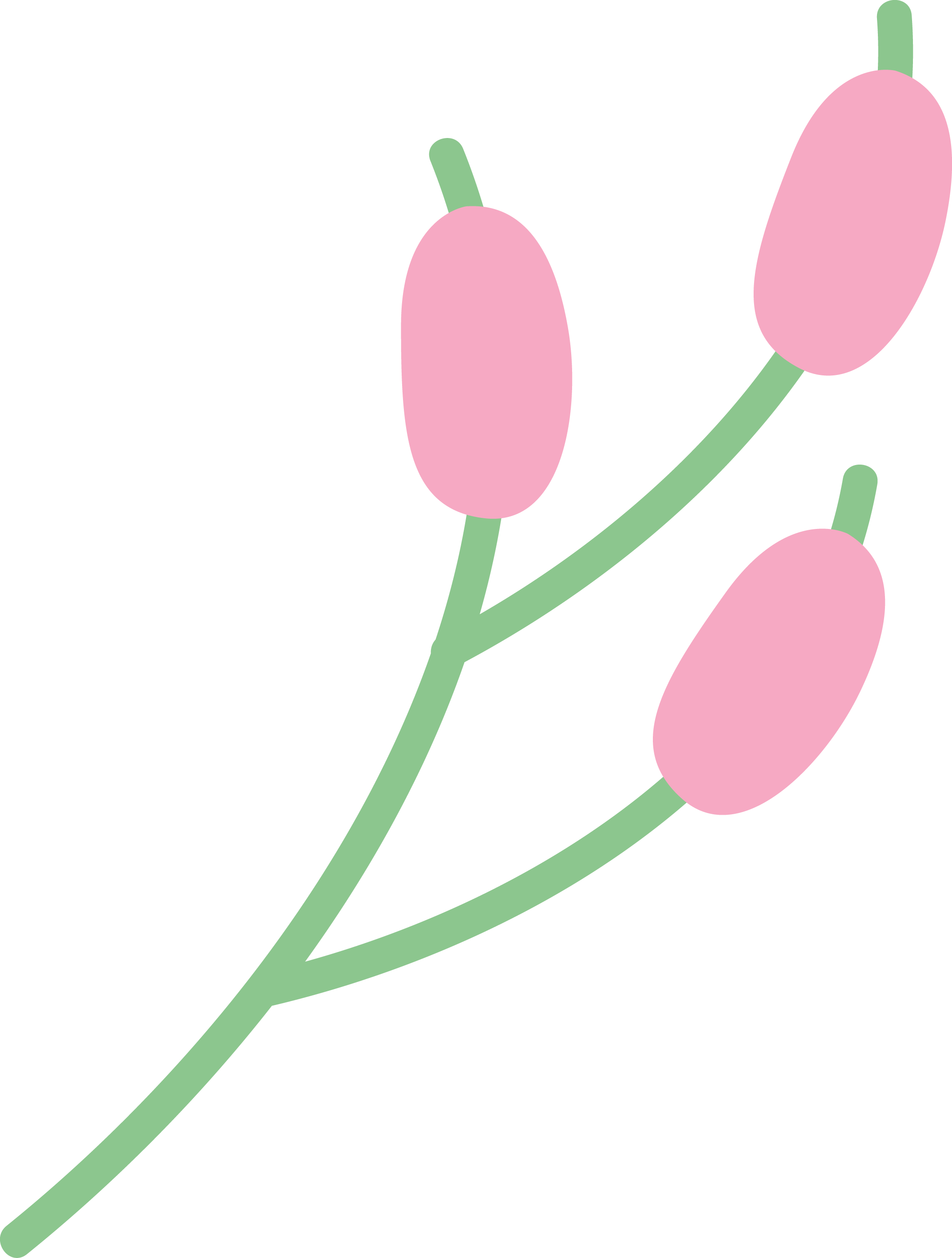 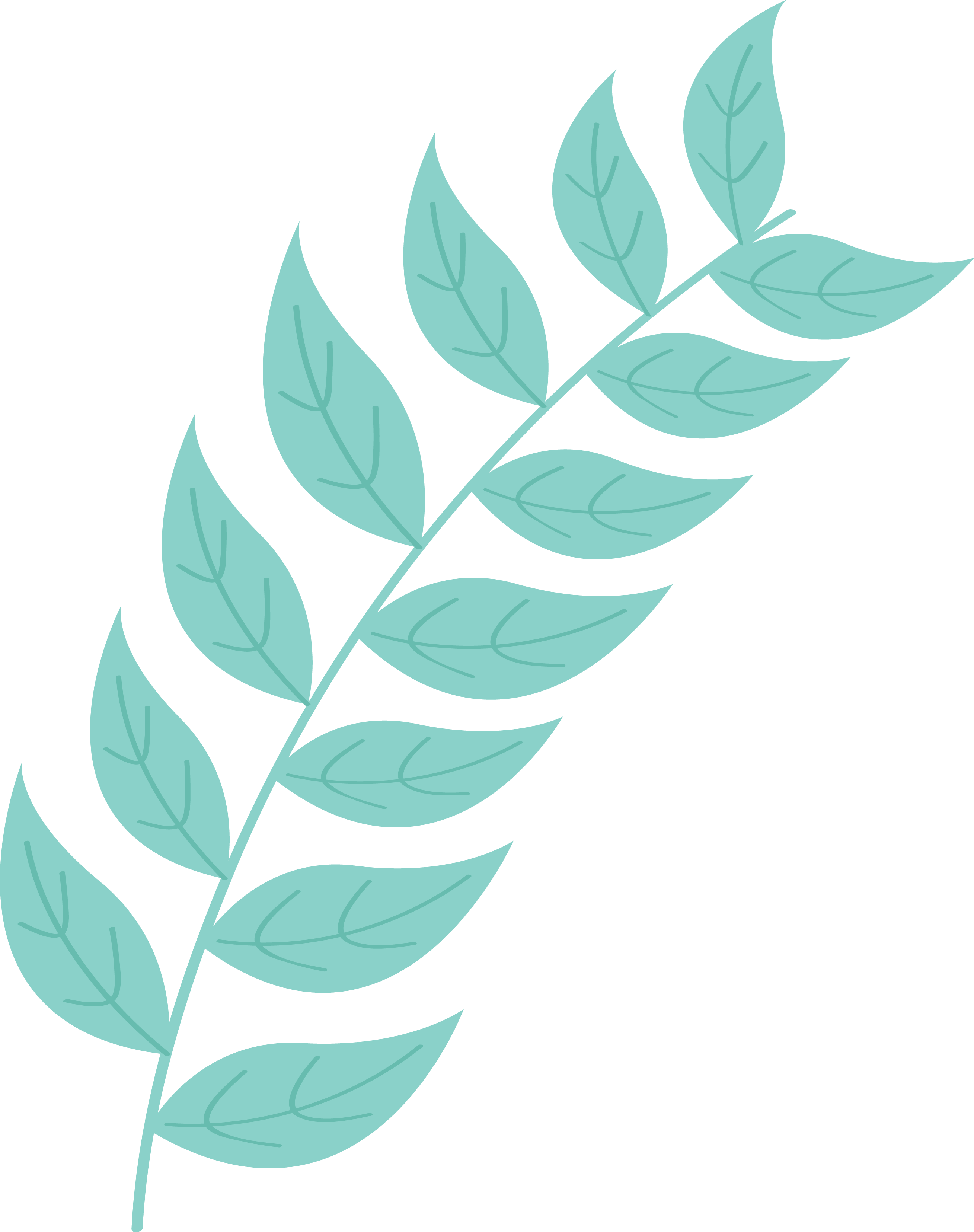 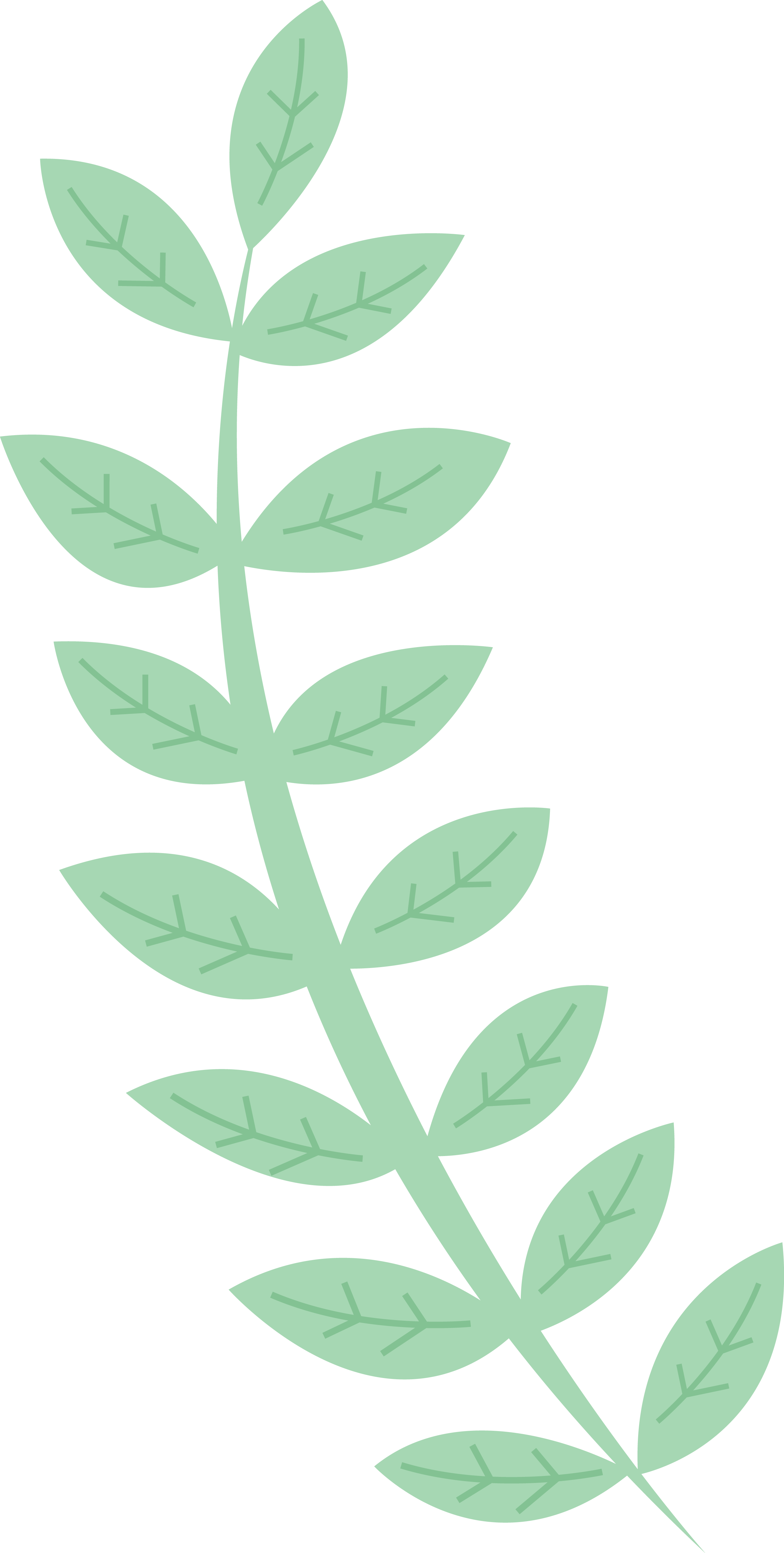 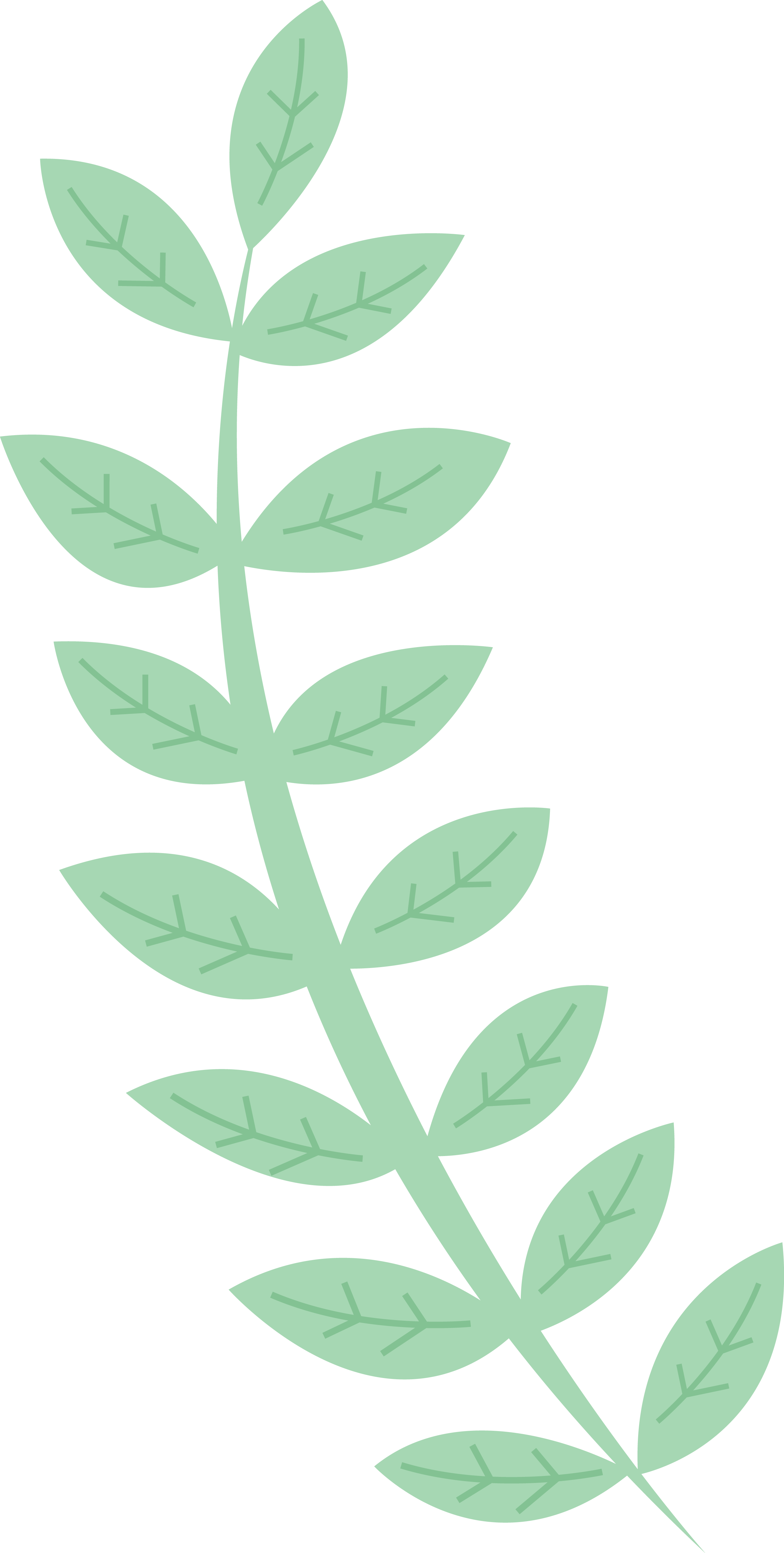 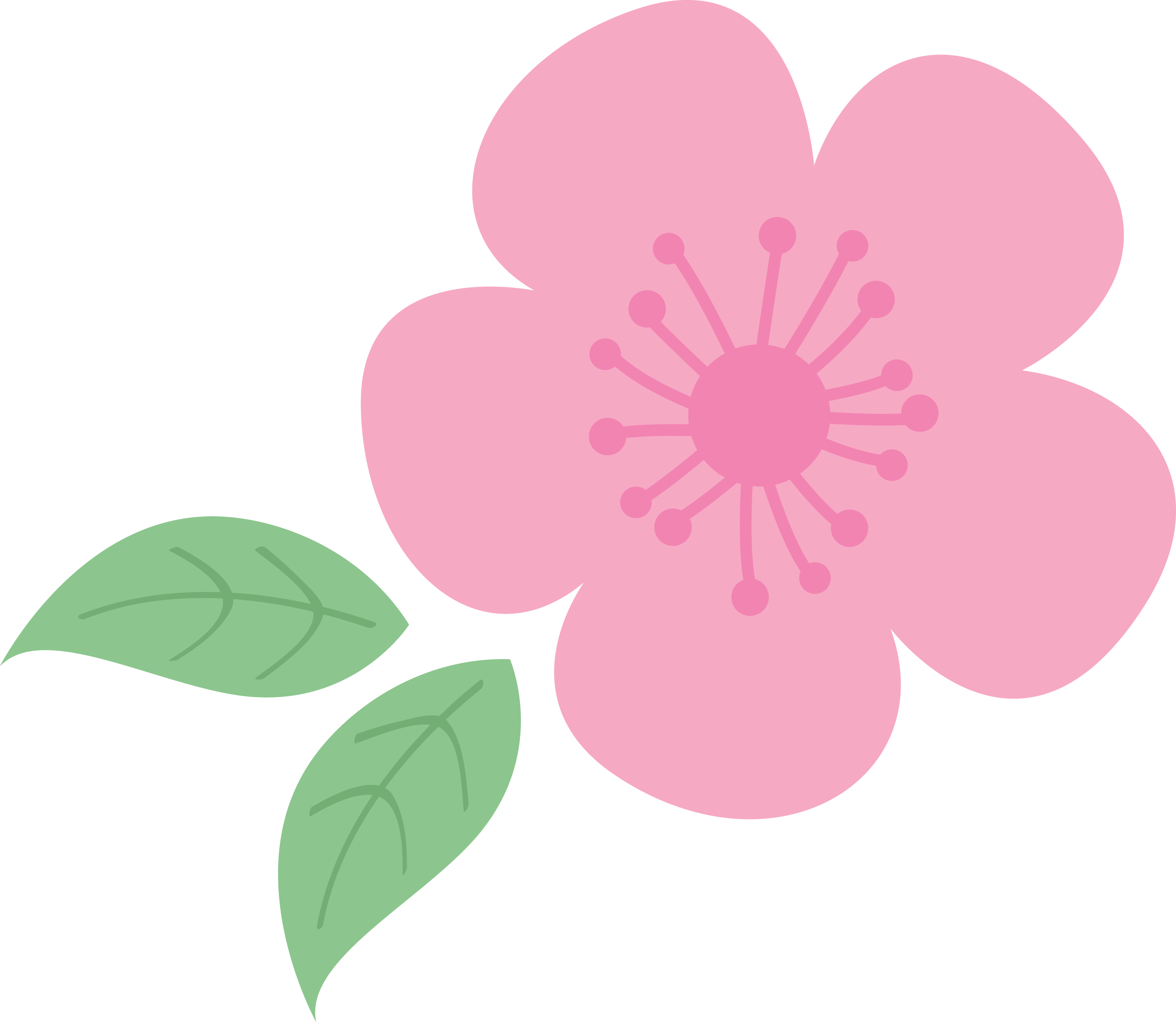 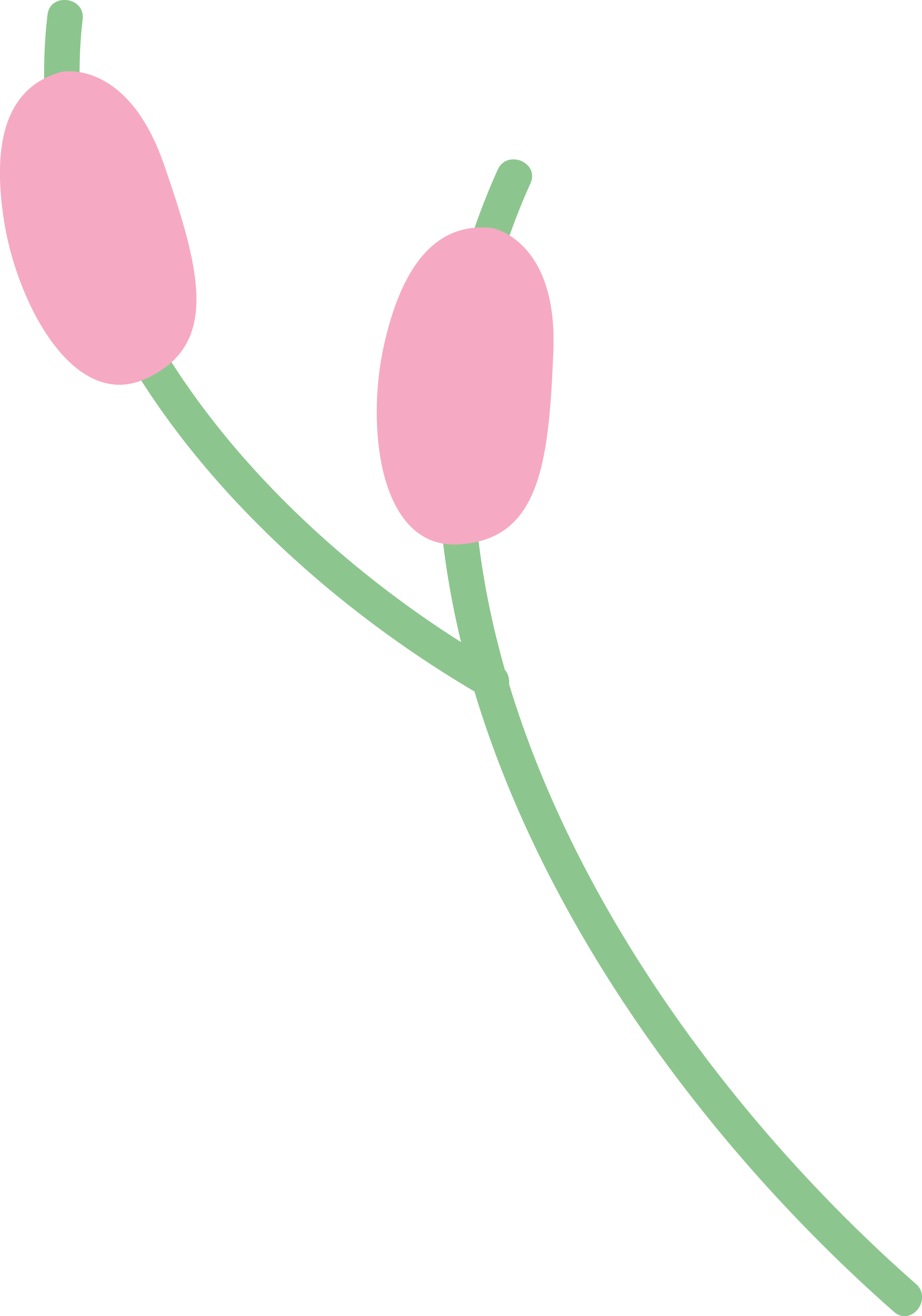 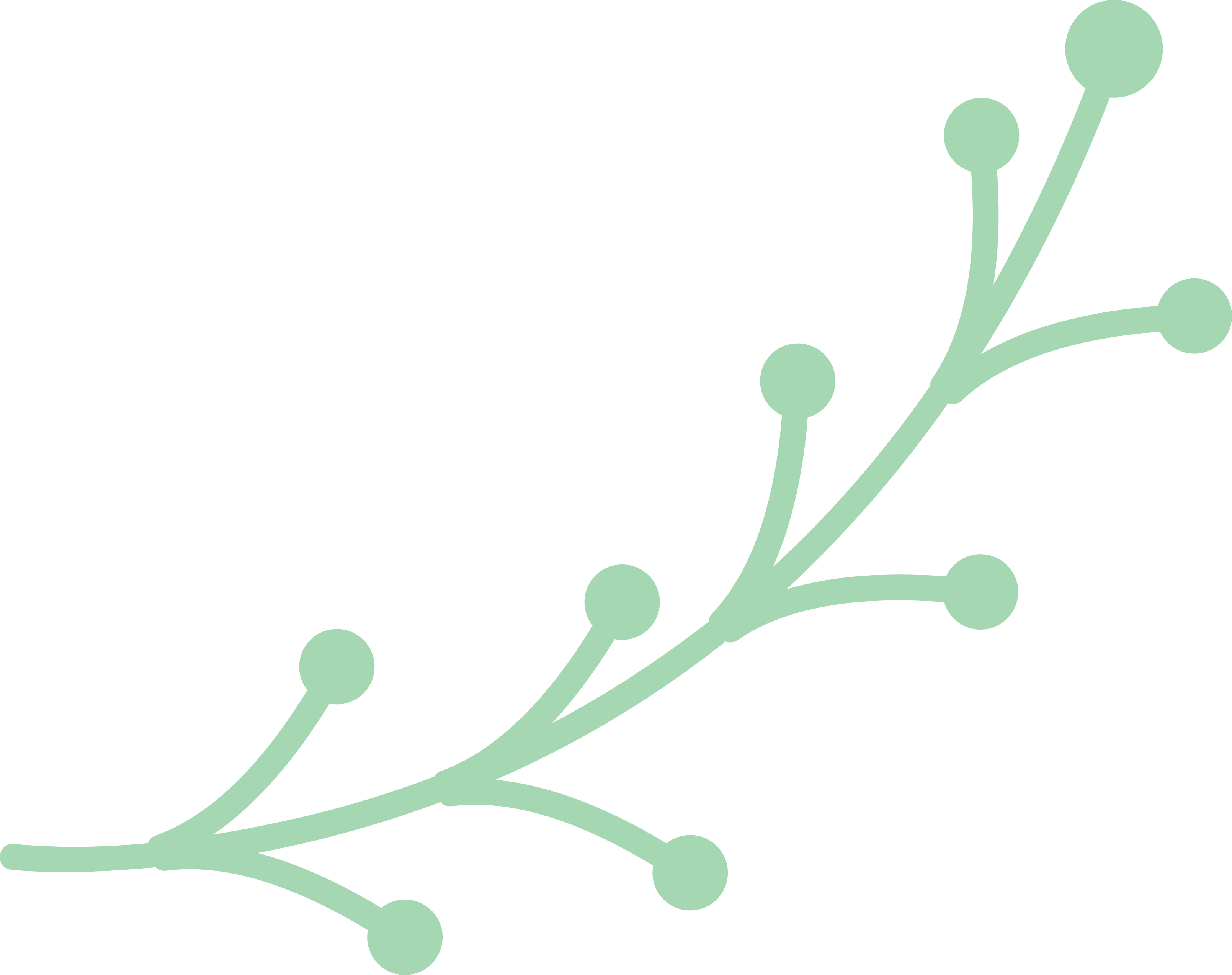 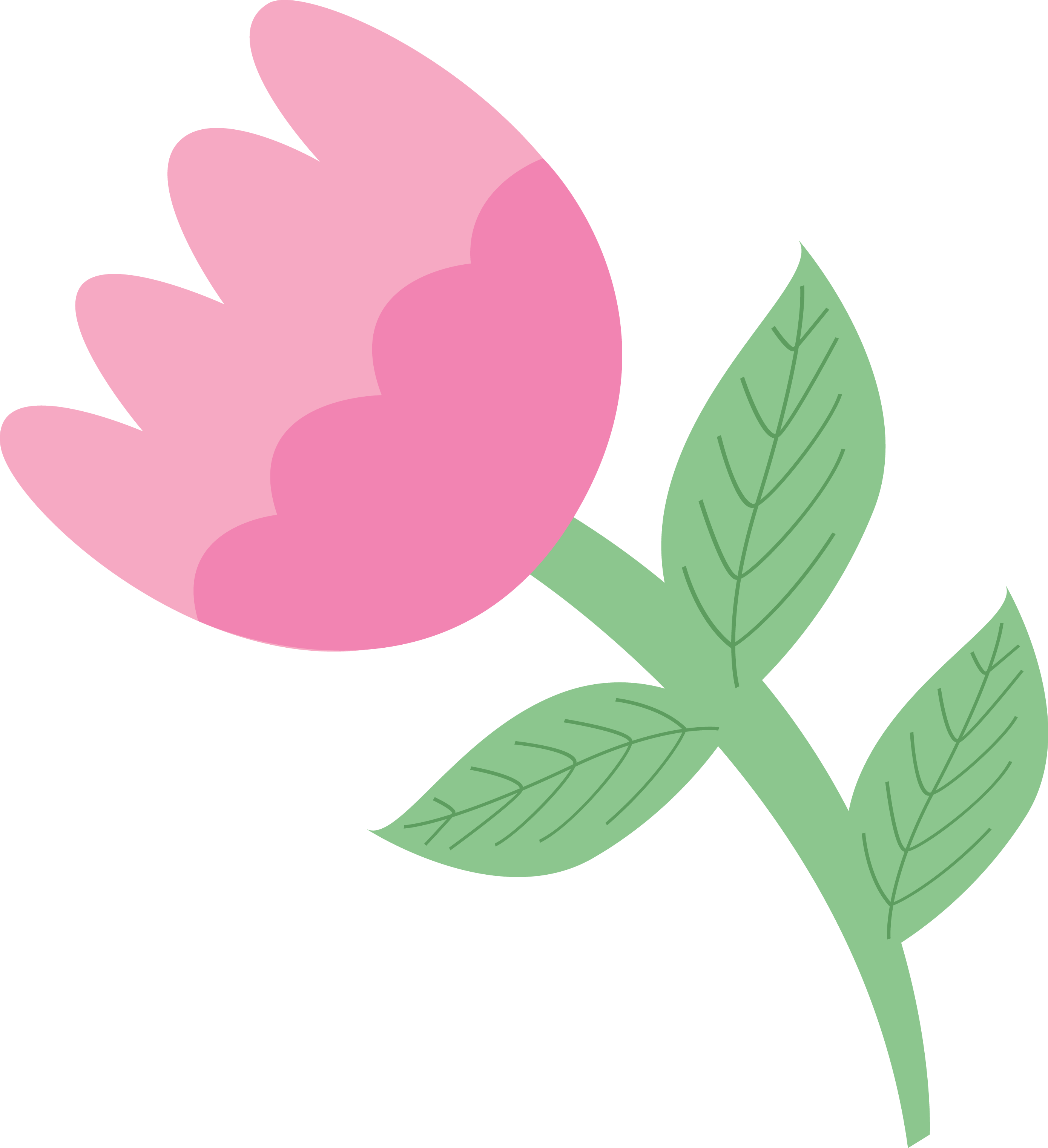 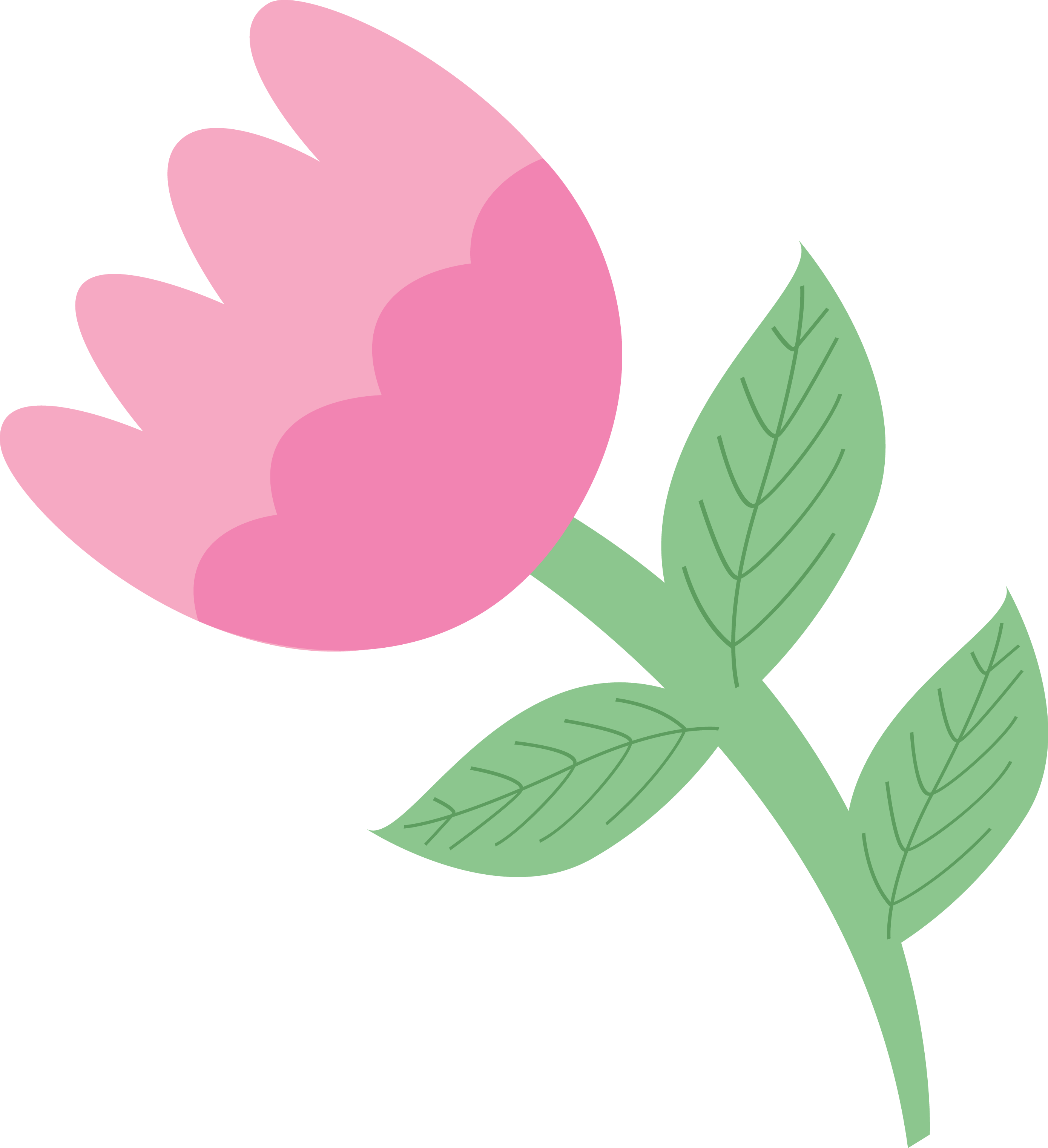 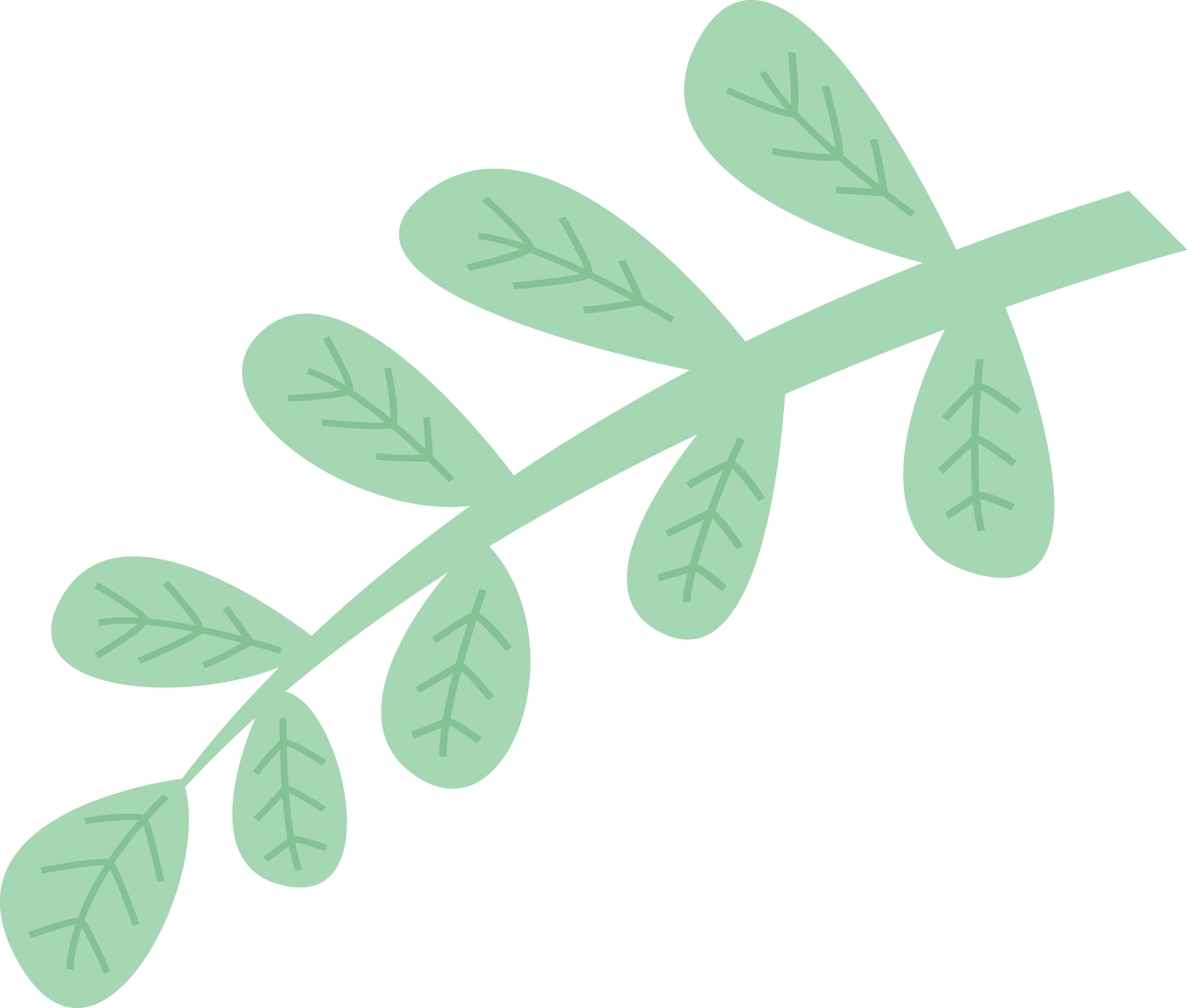 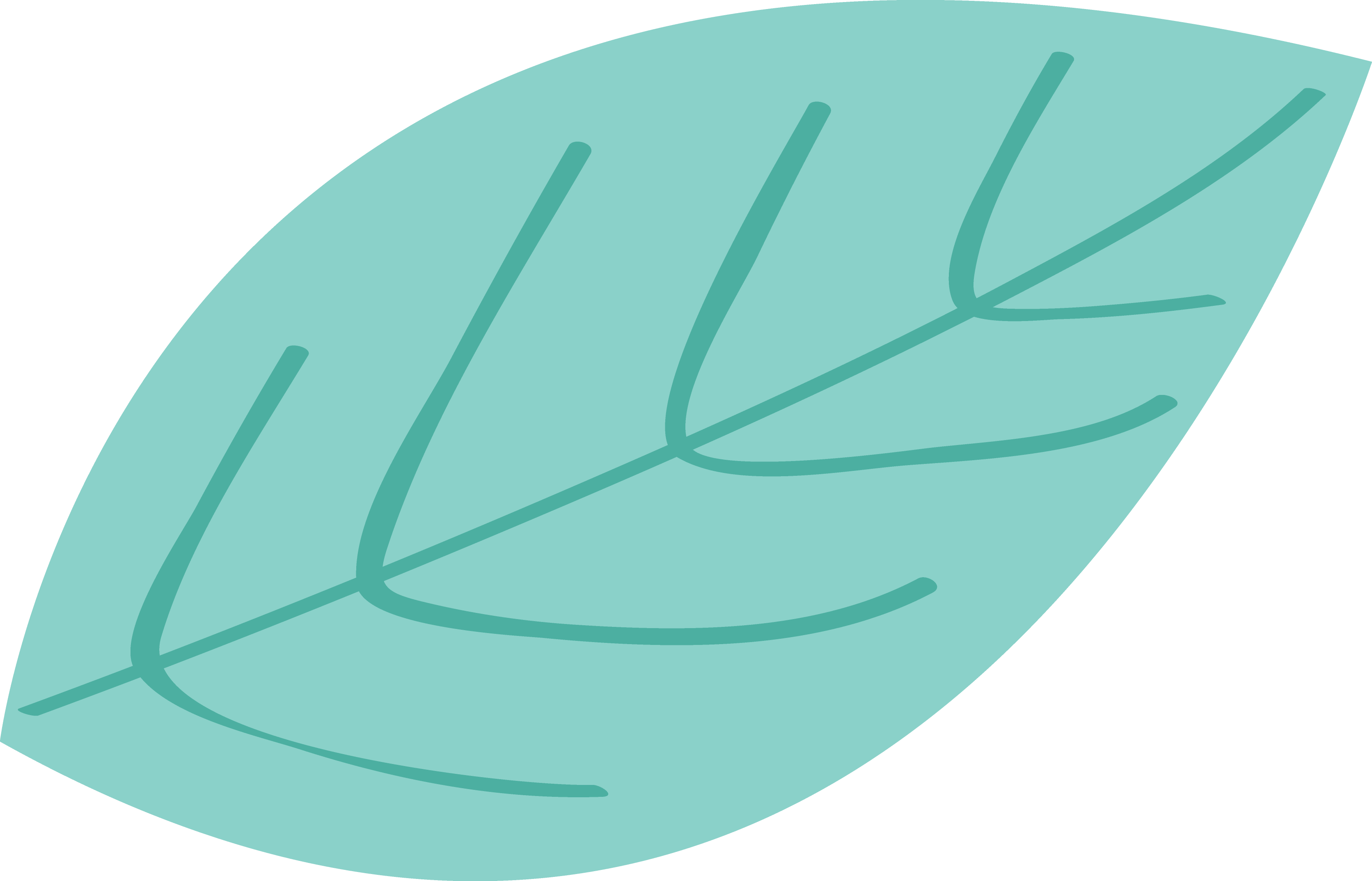 [Speaker Notes: 更多模板请关注：https://haosc.taobao.com]
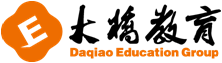 一、根据图片及提示补全单词。(每小题1分，共5分)
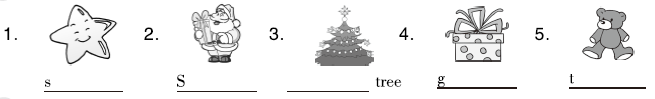 oy
ift
anta
tar
Christmas
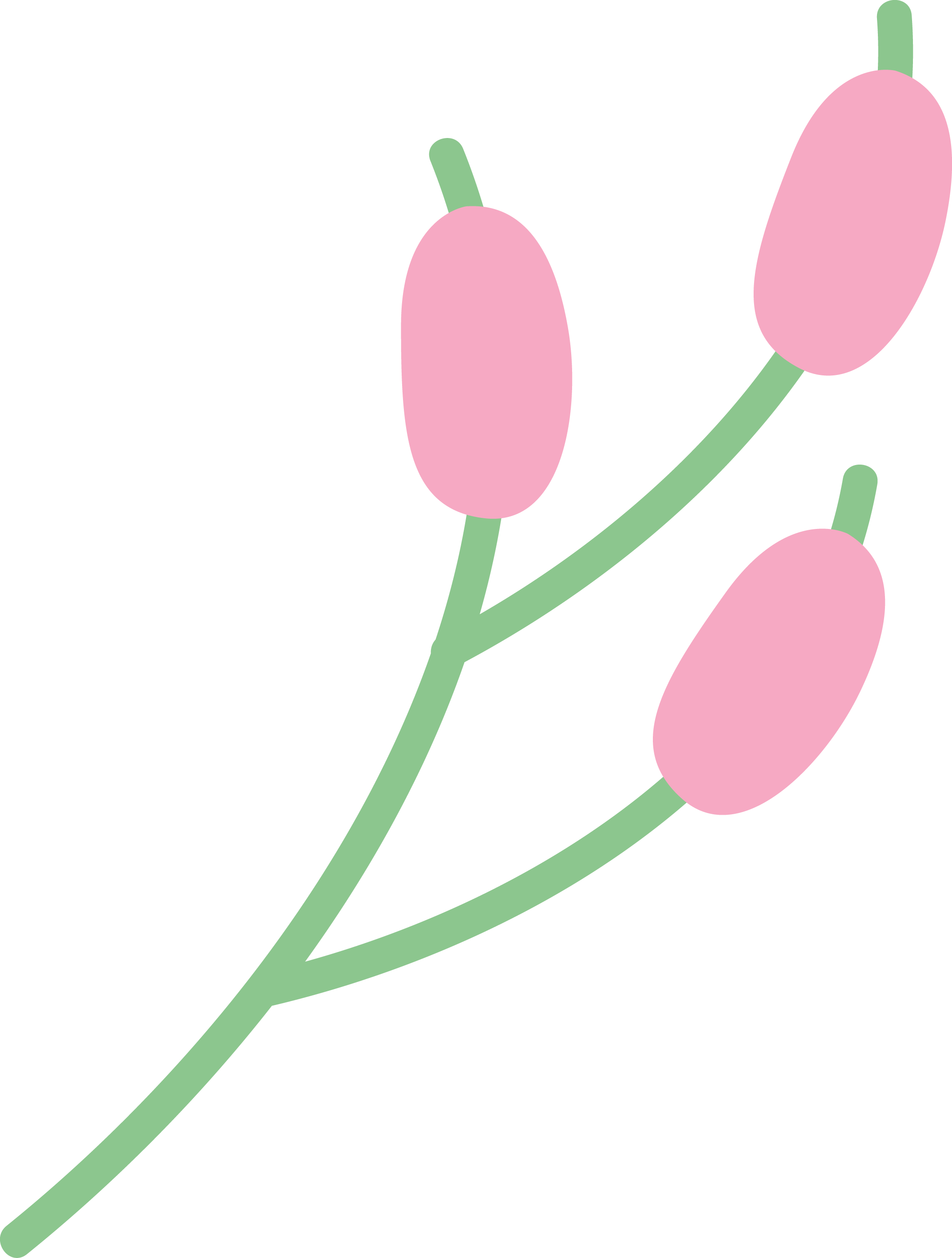 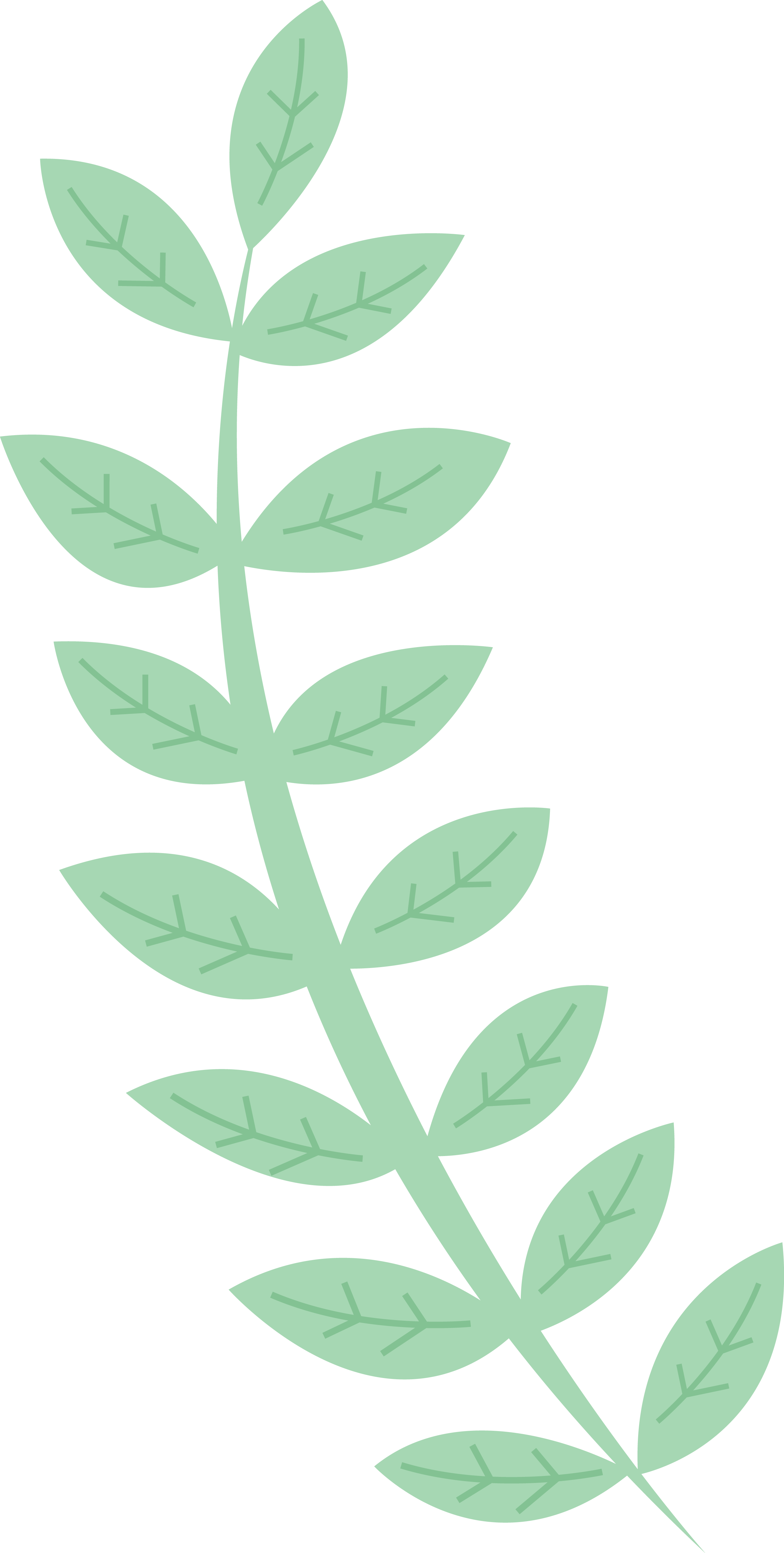 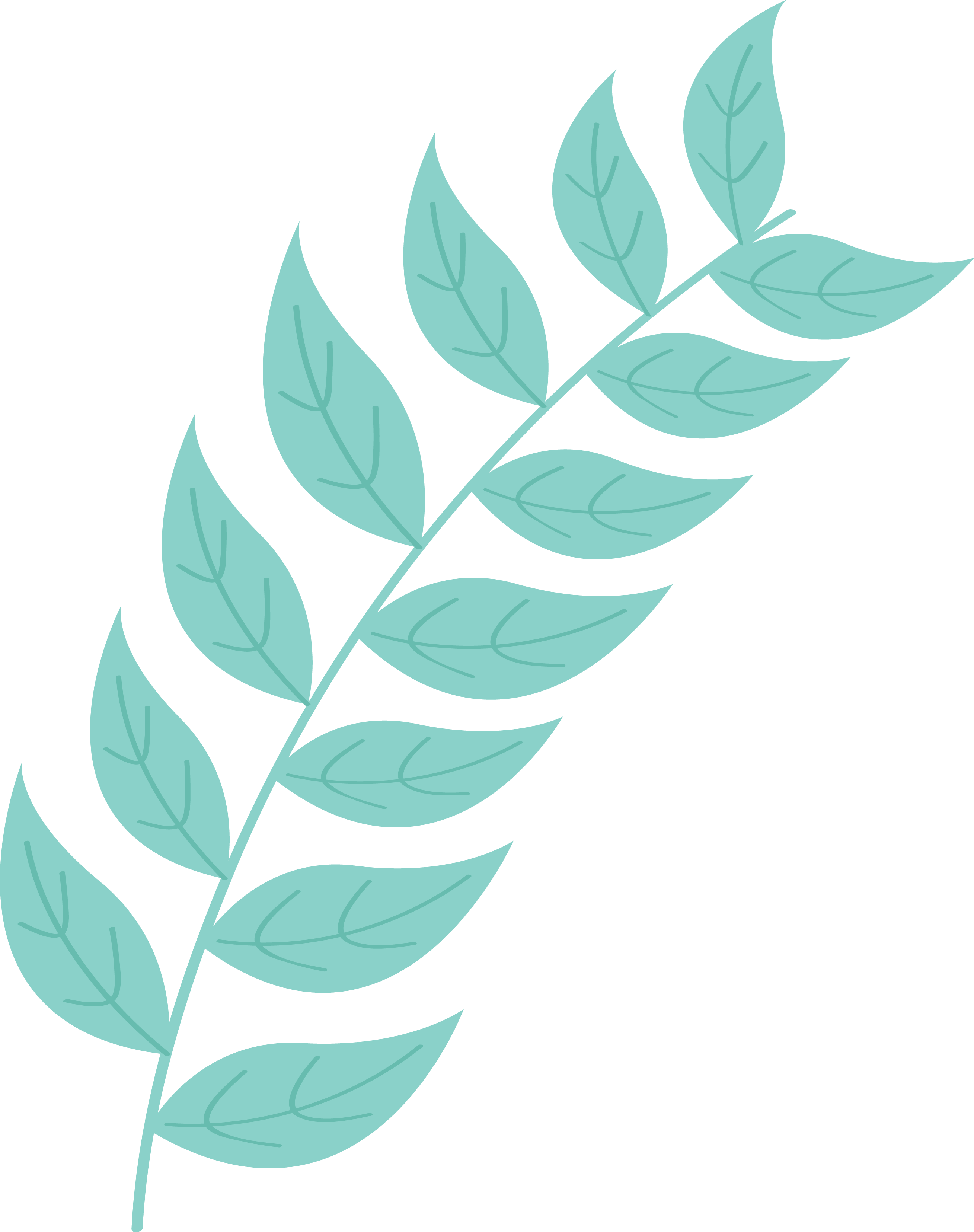 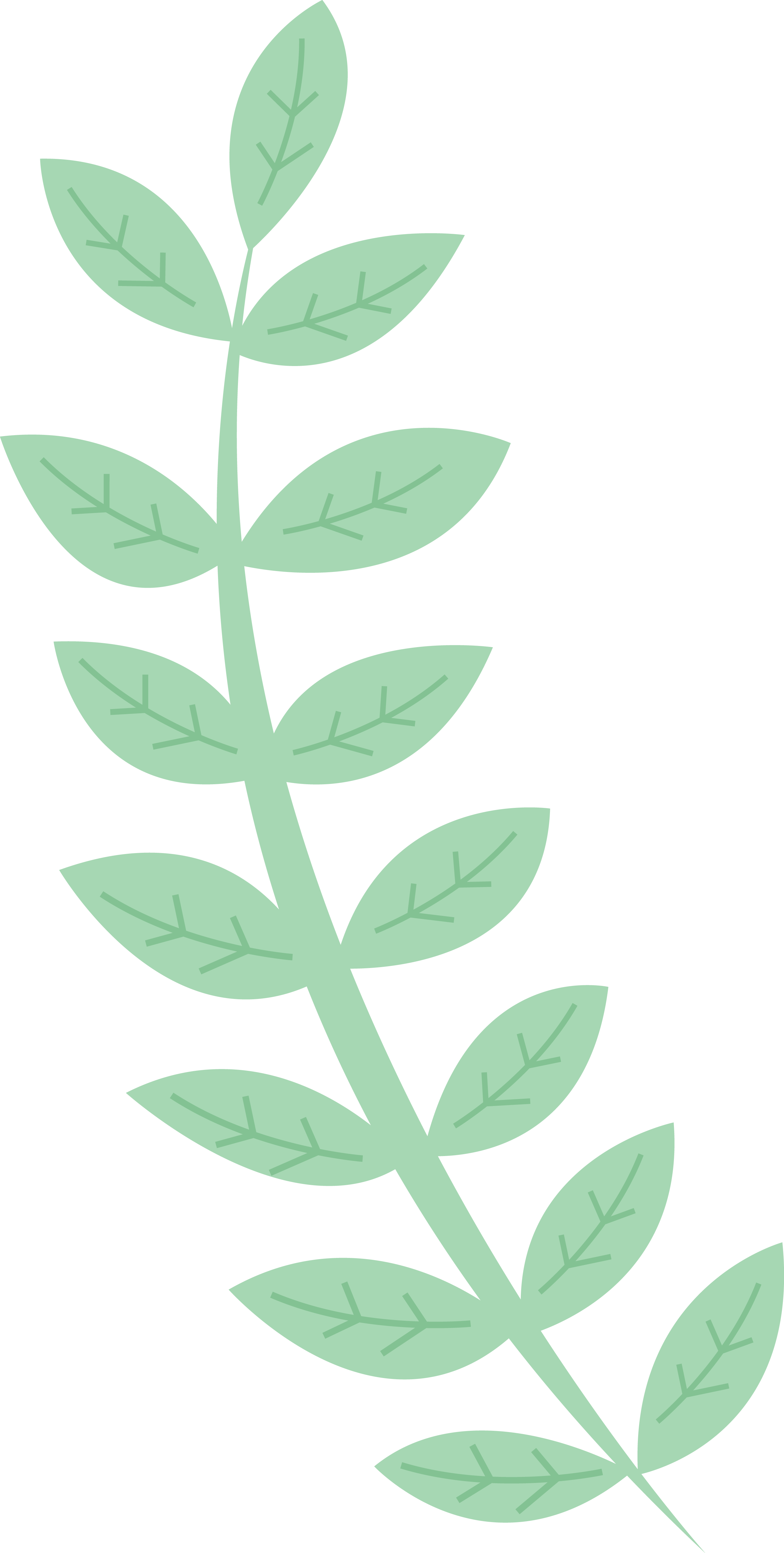 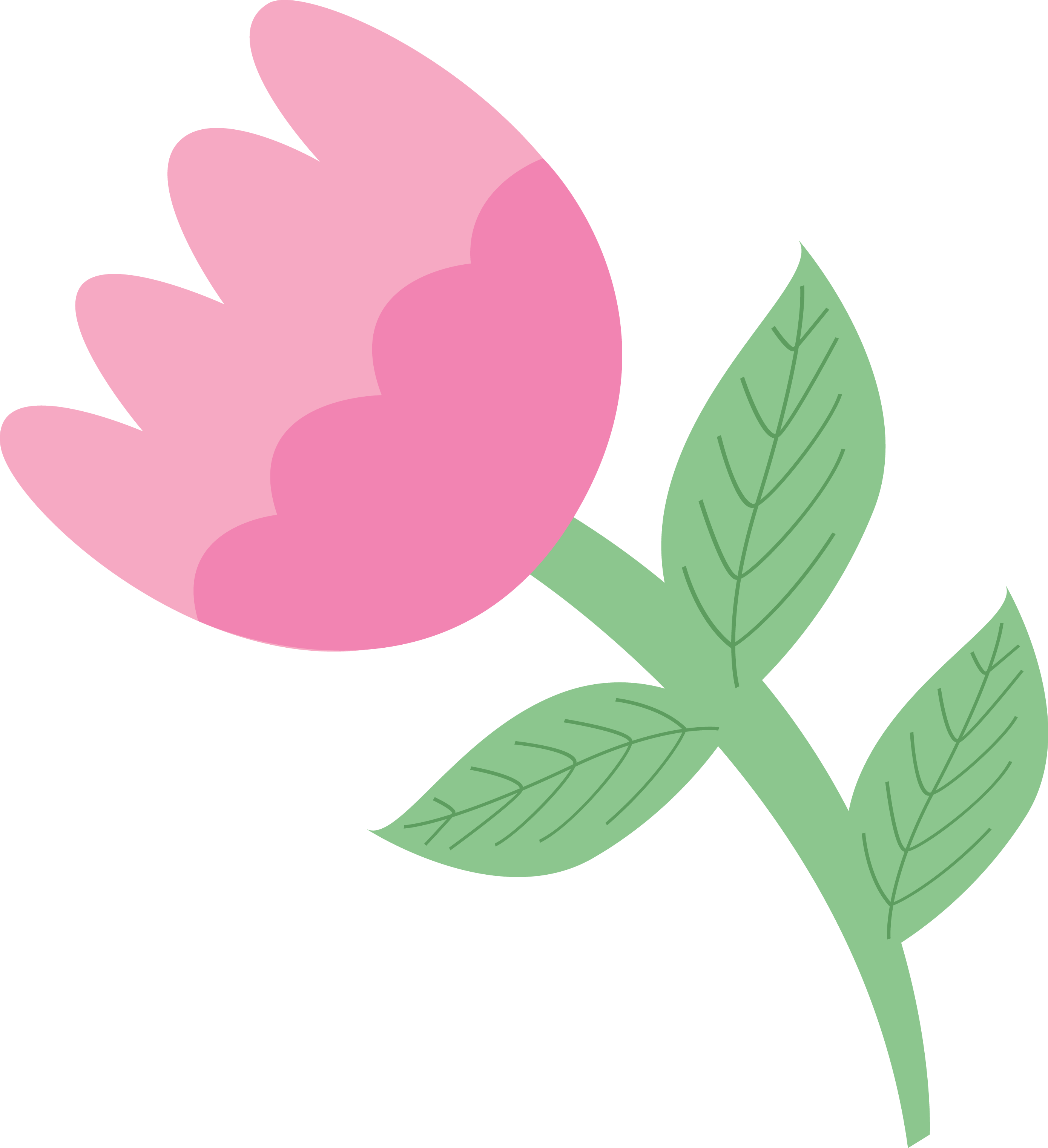 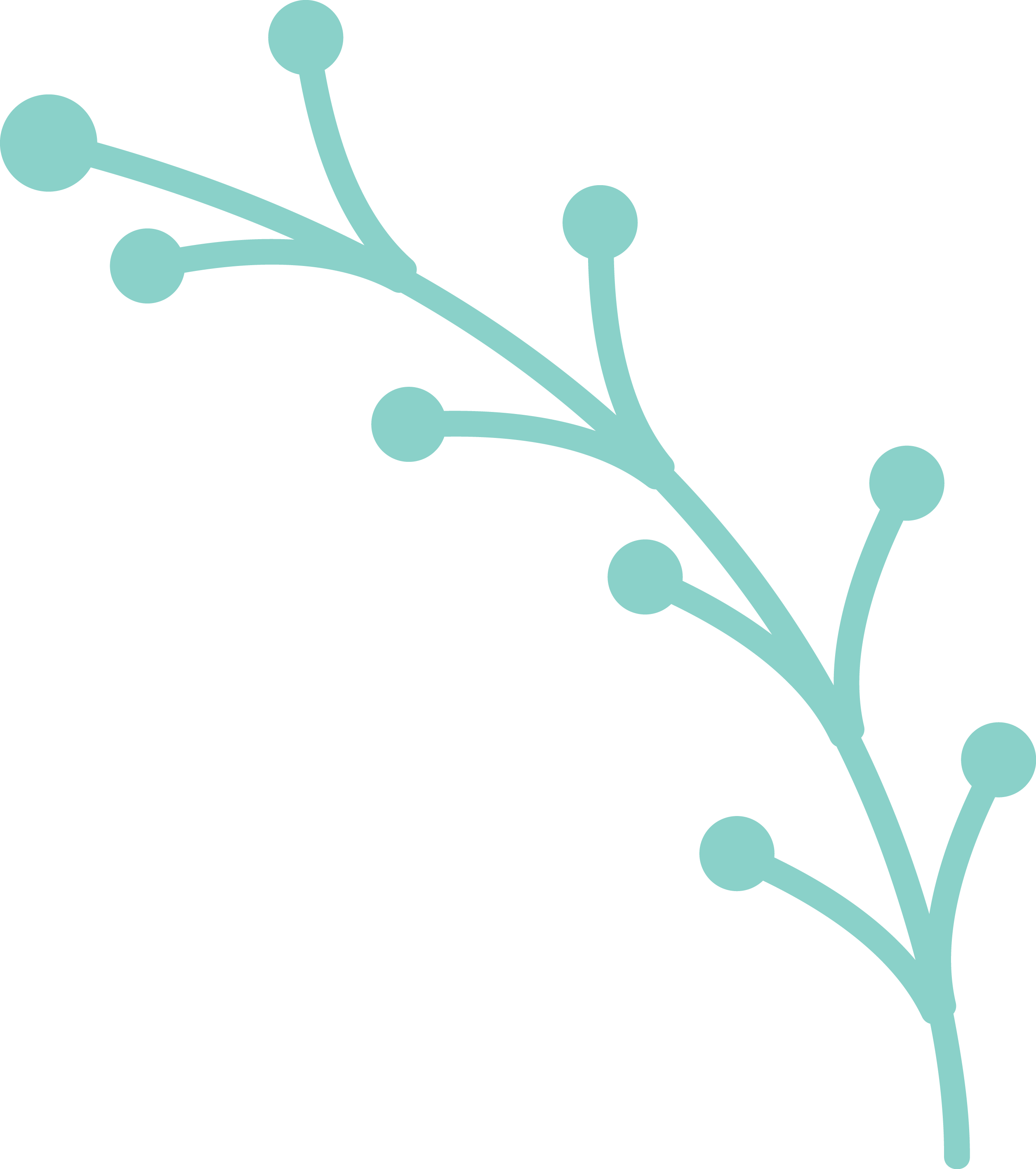 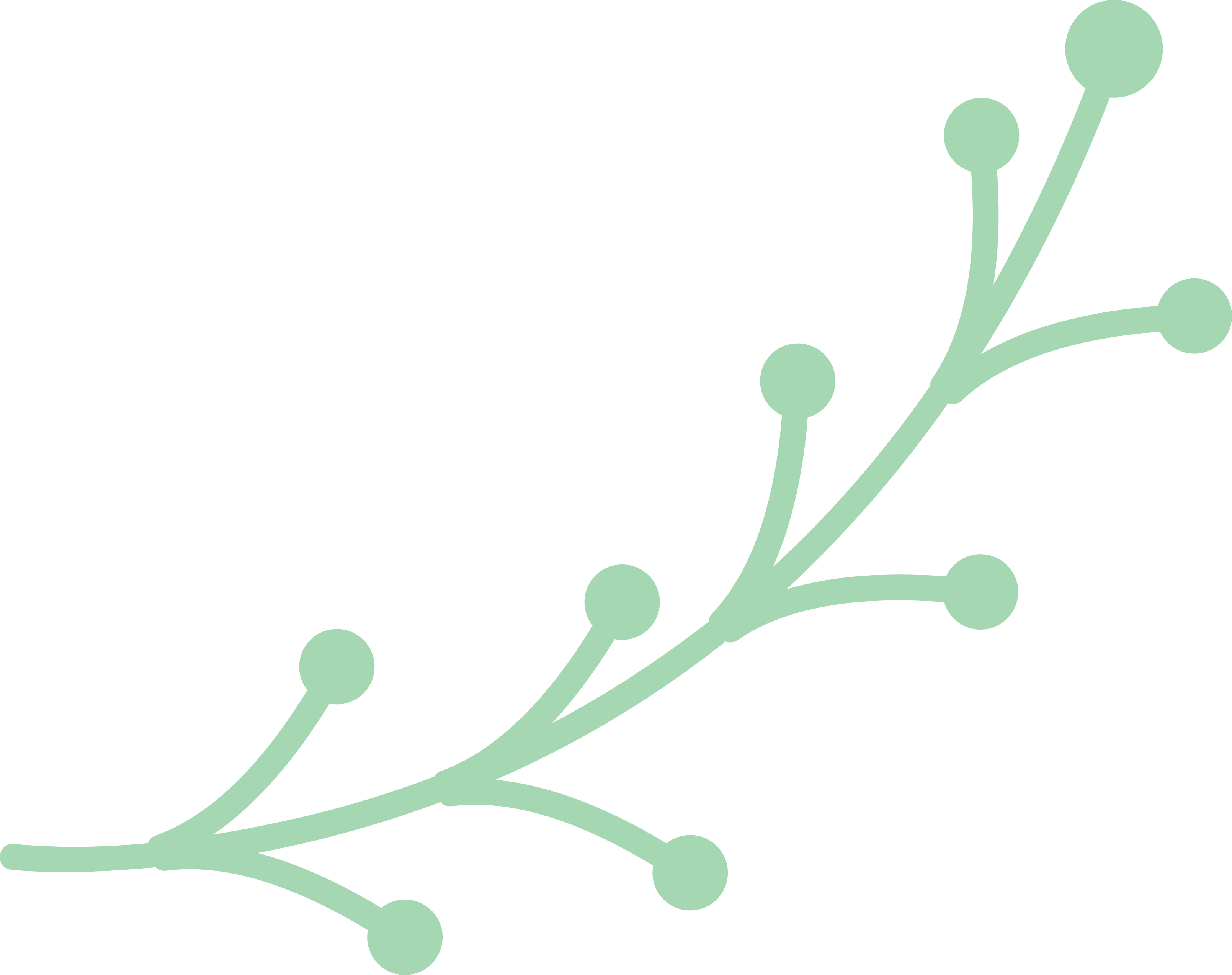 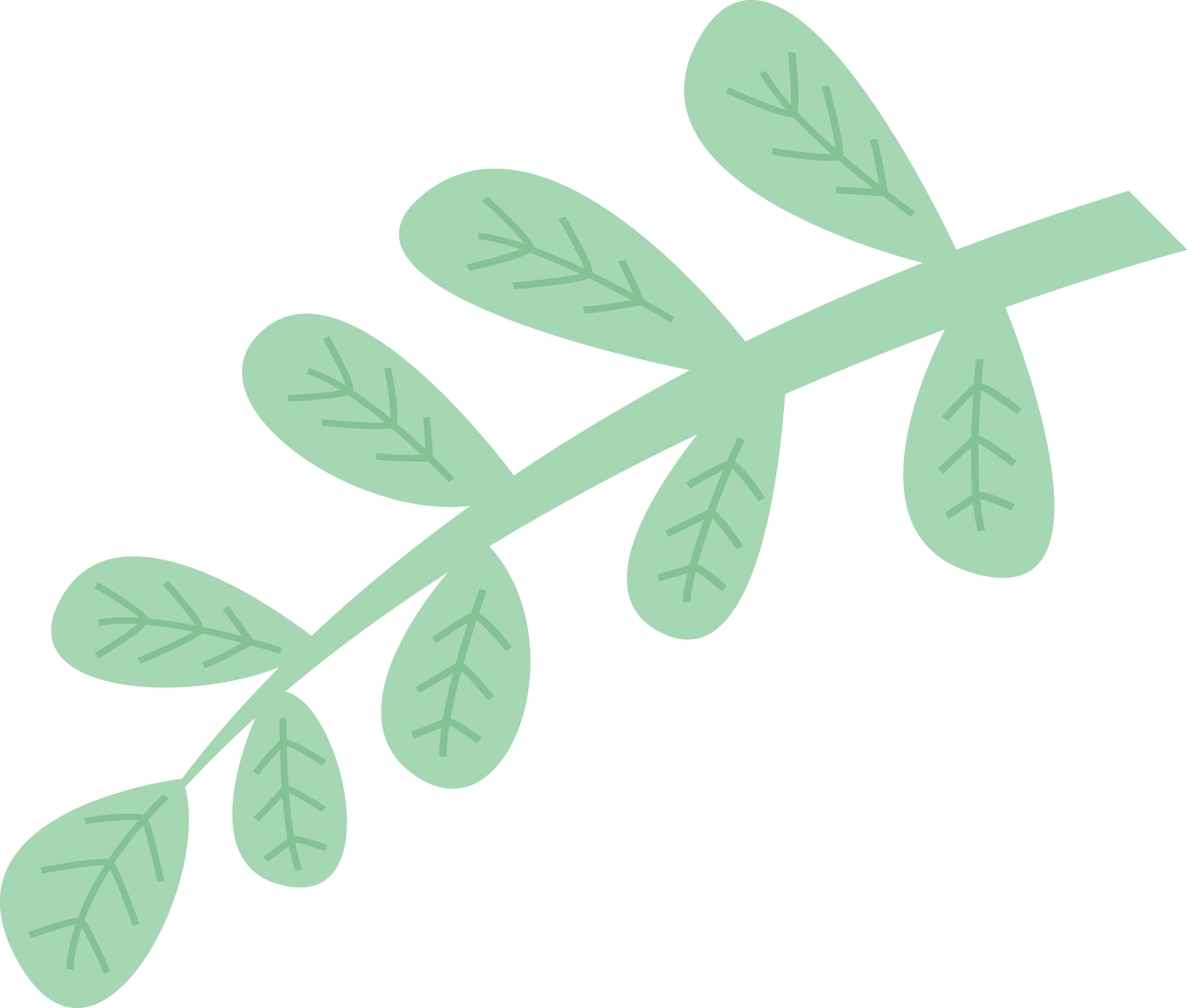 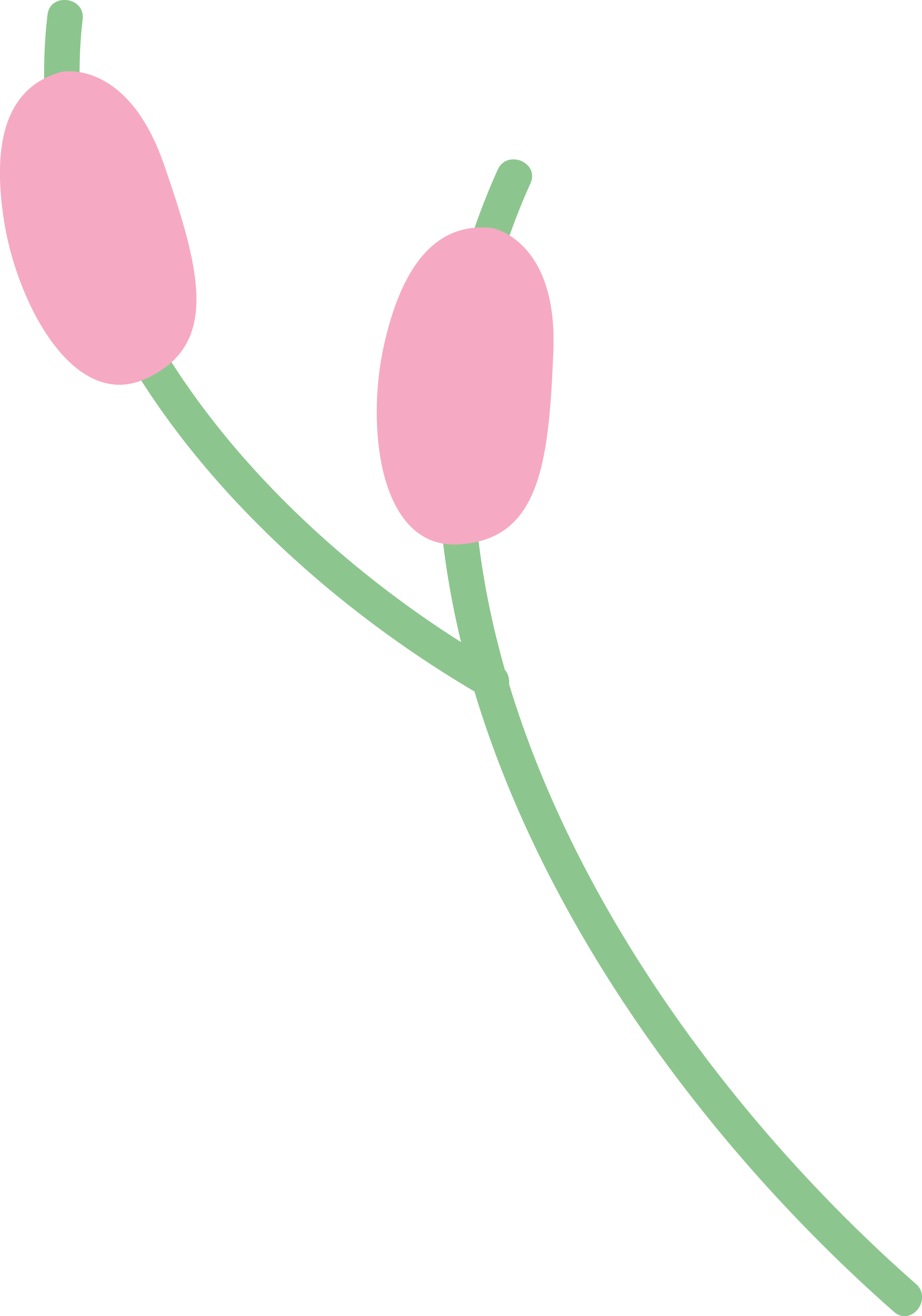 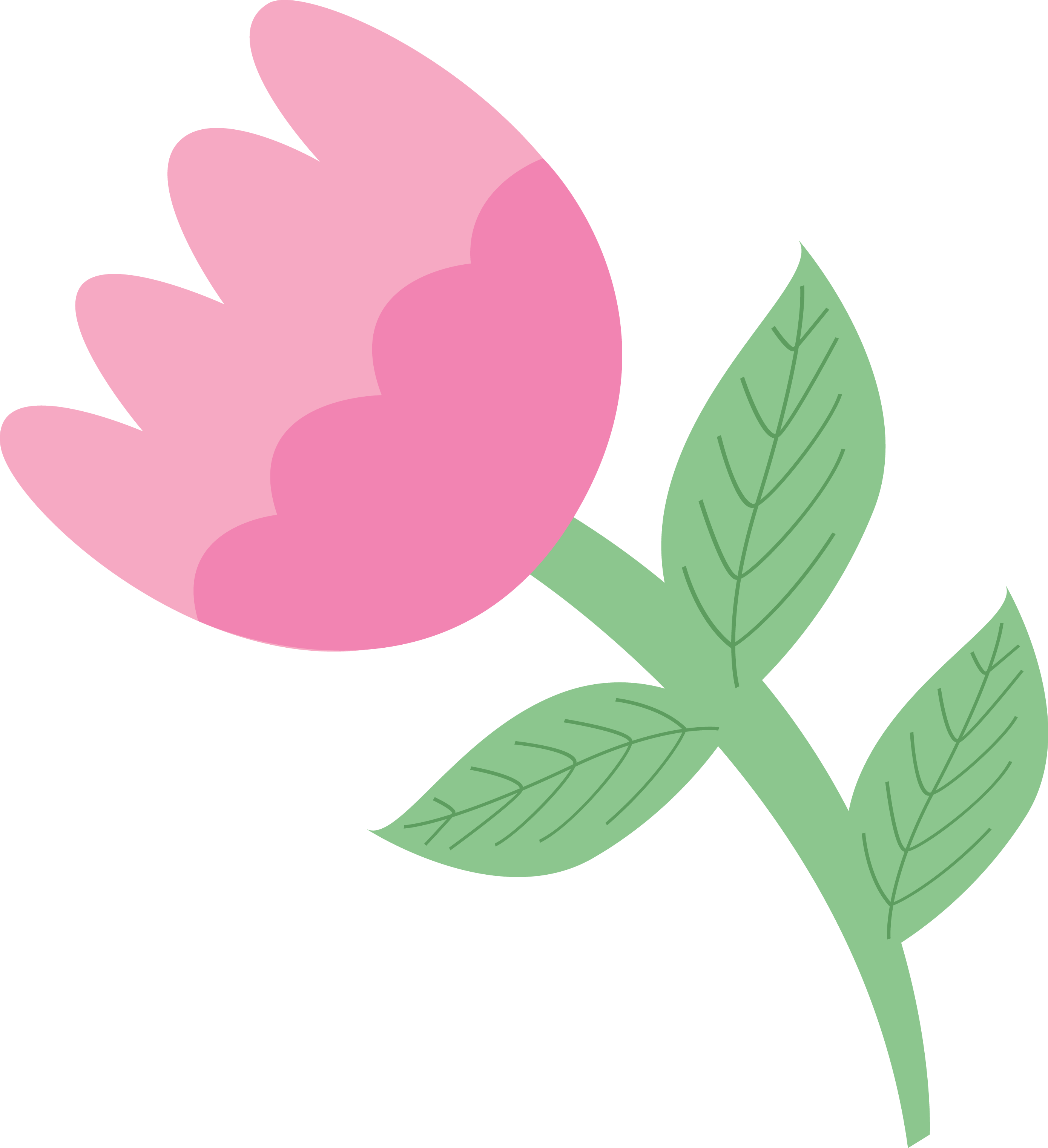 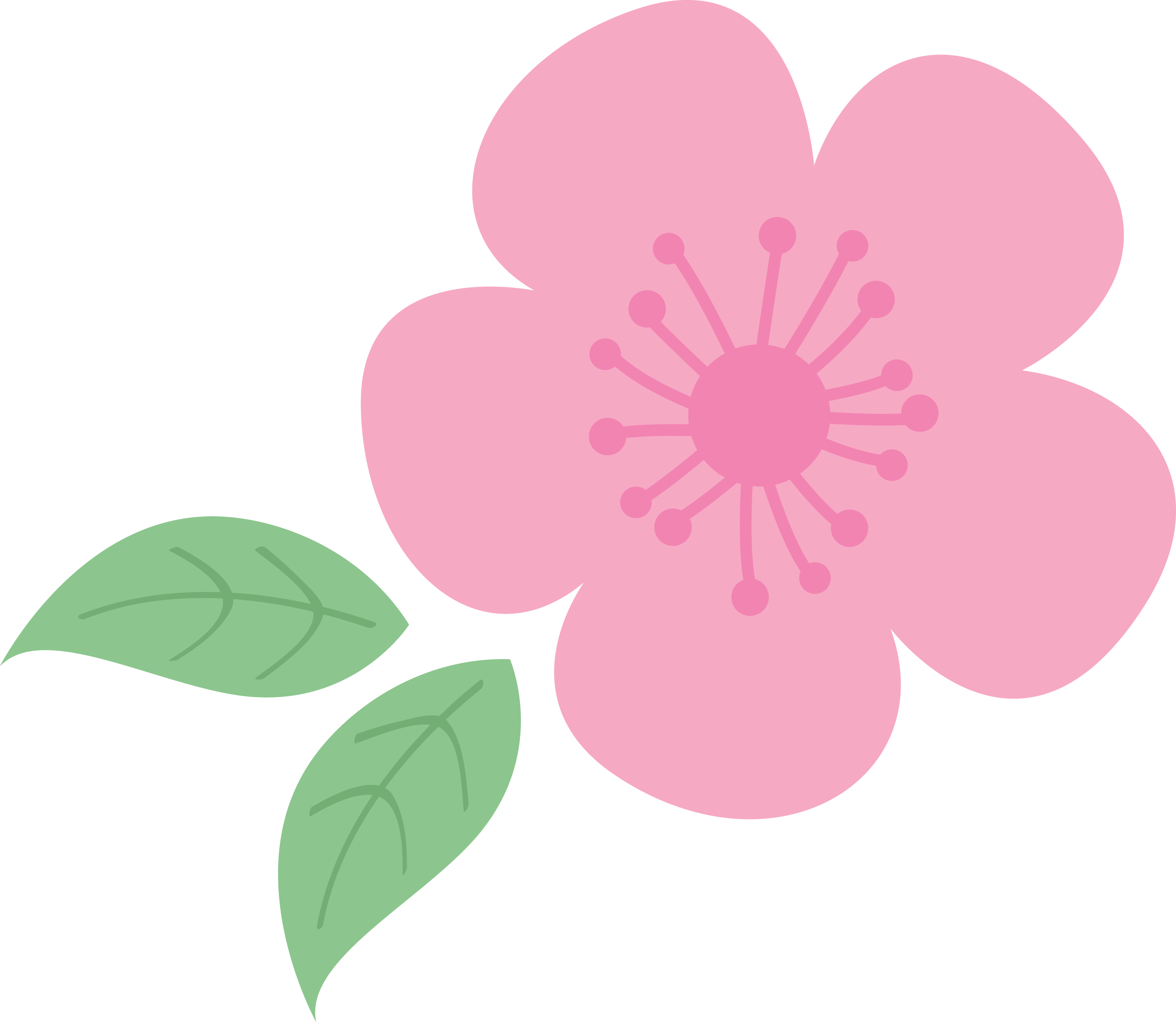 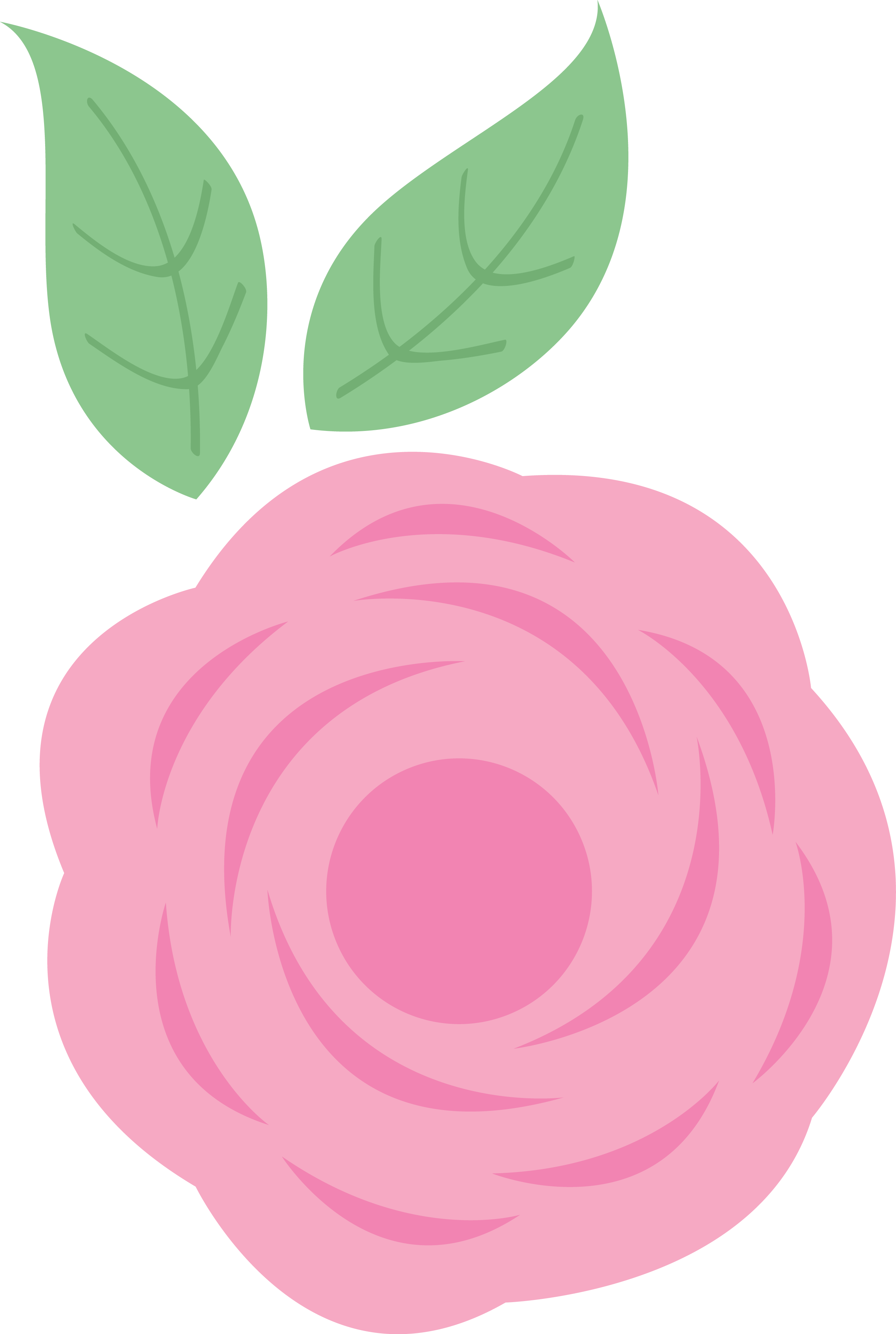 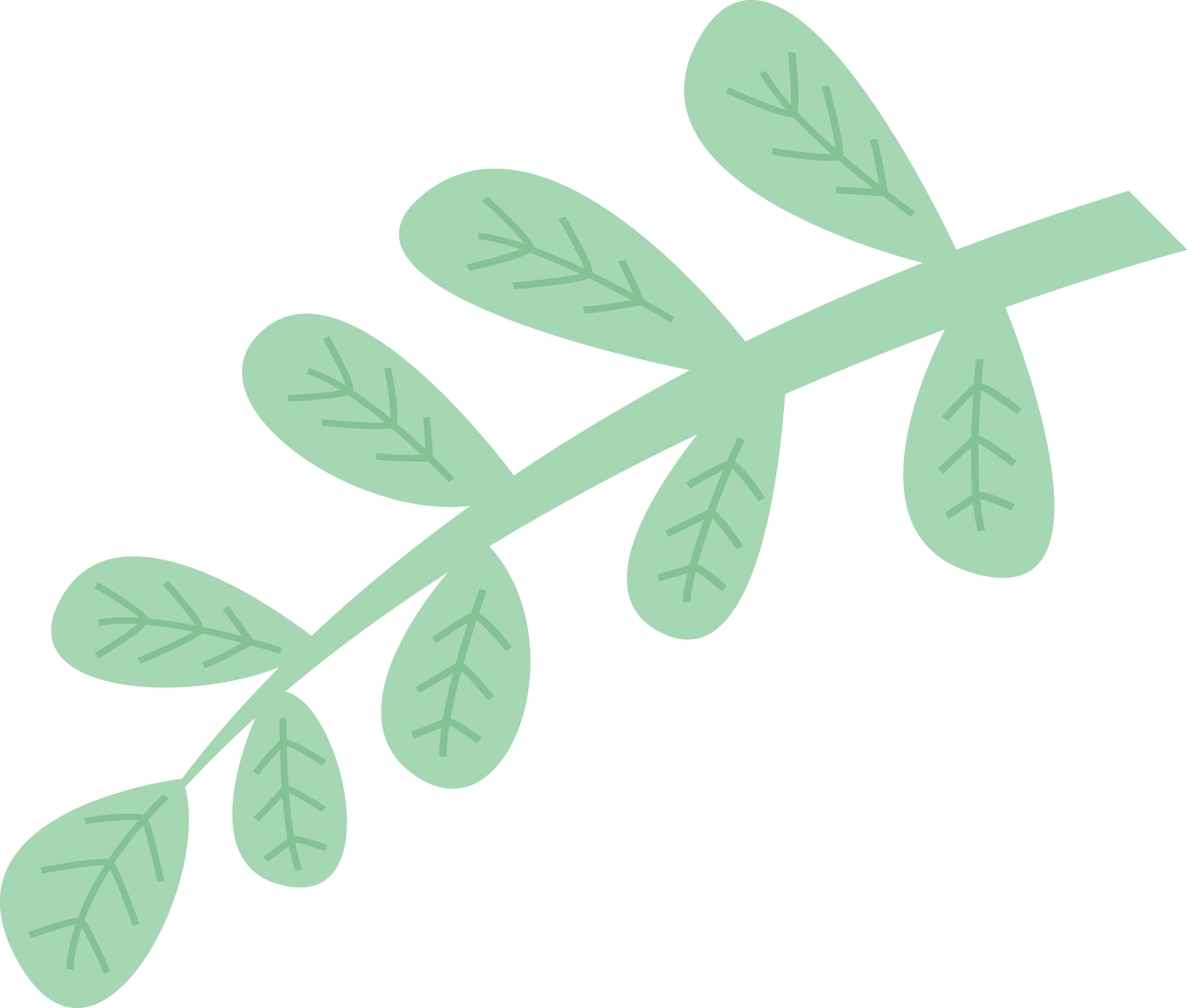 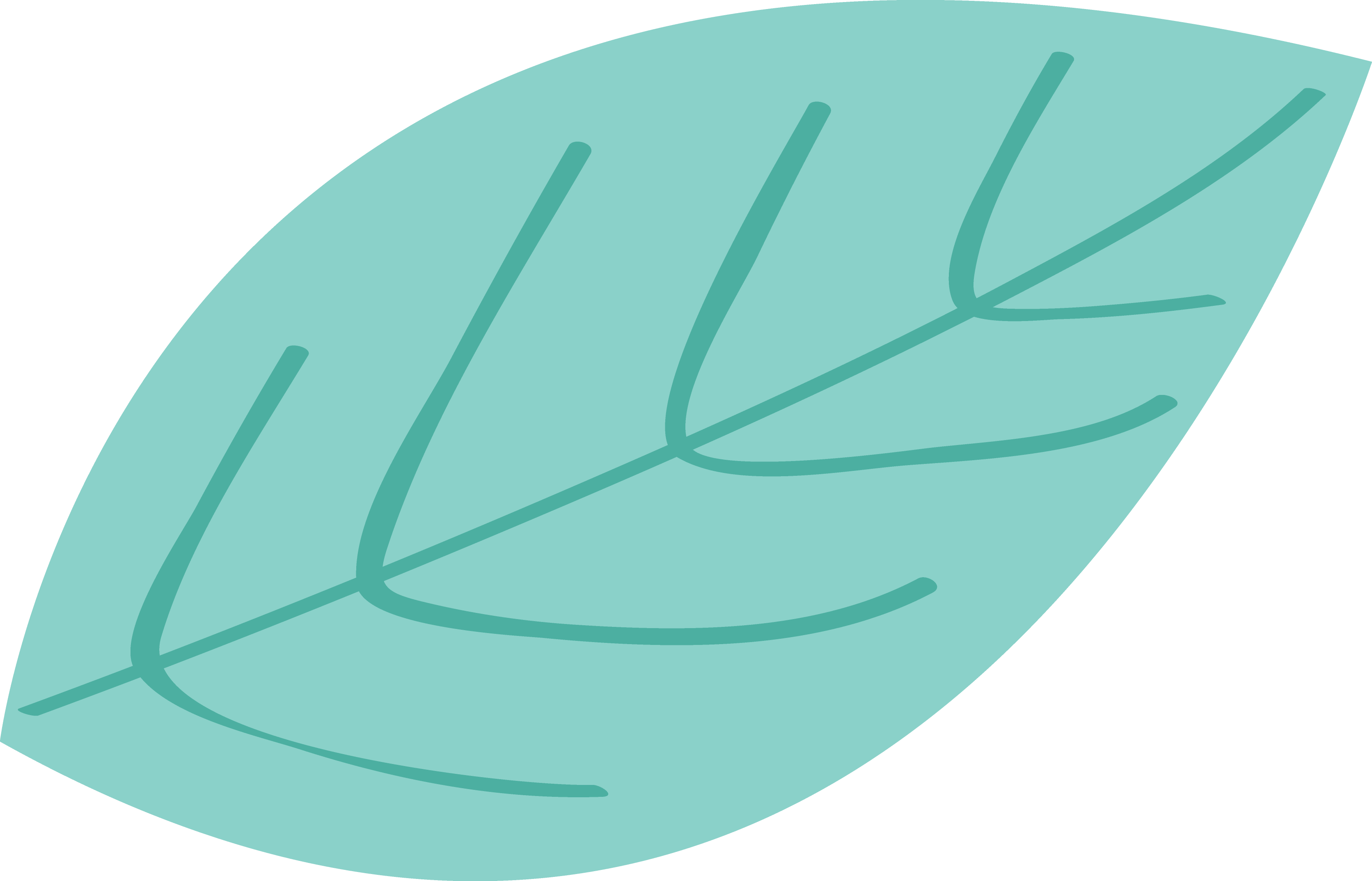 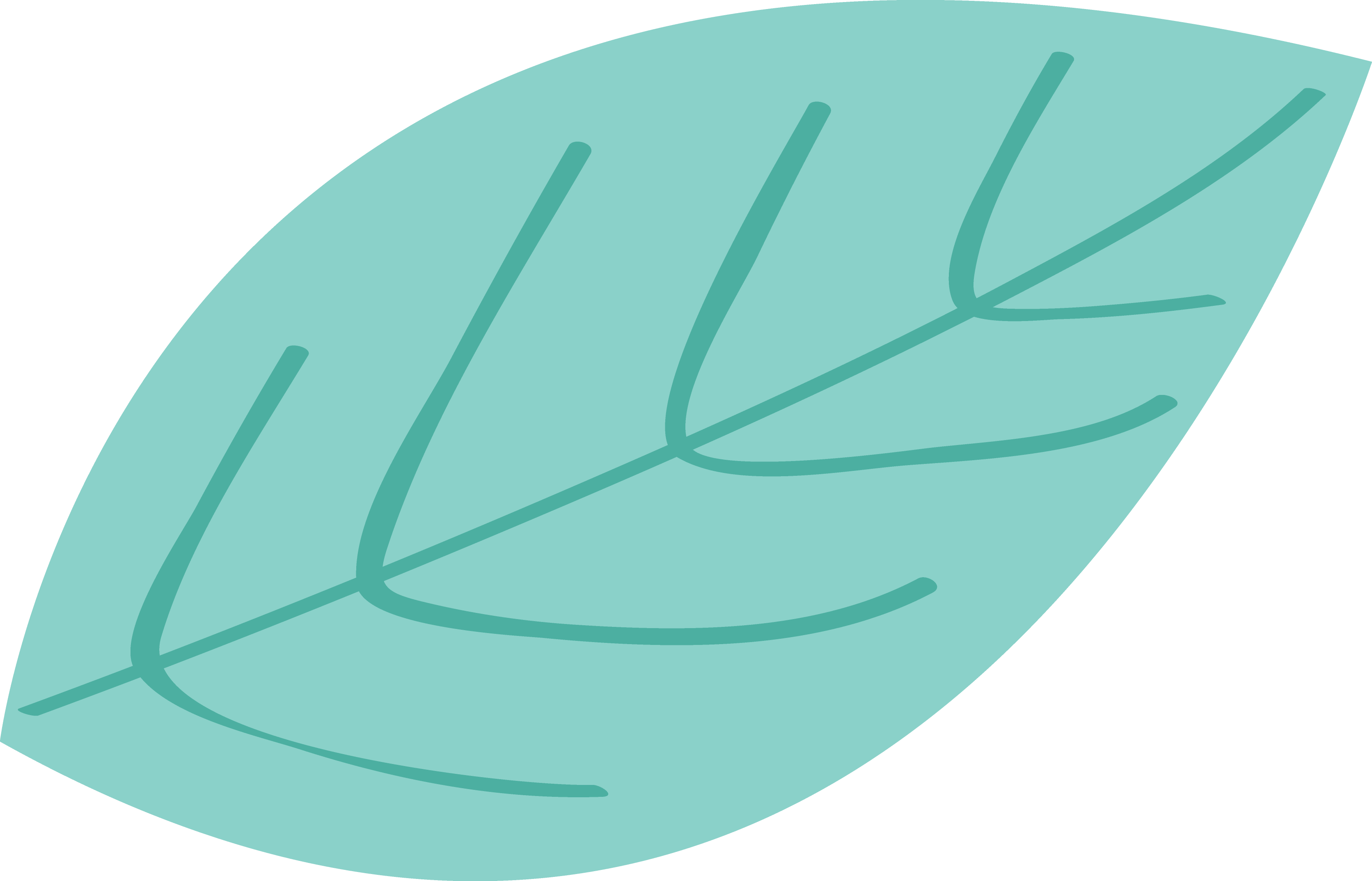 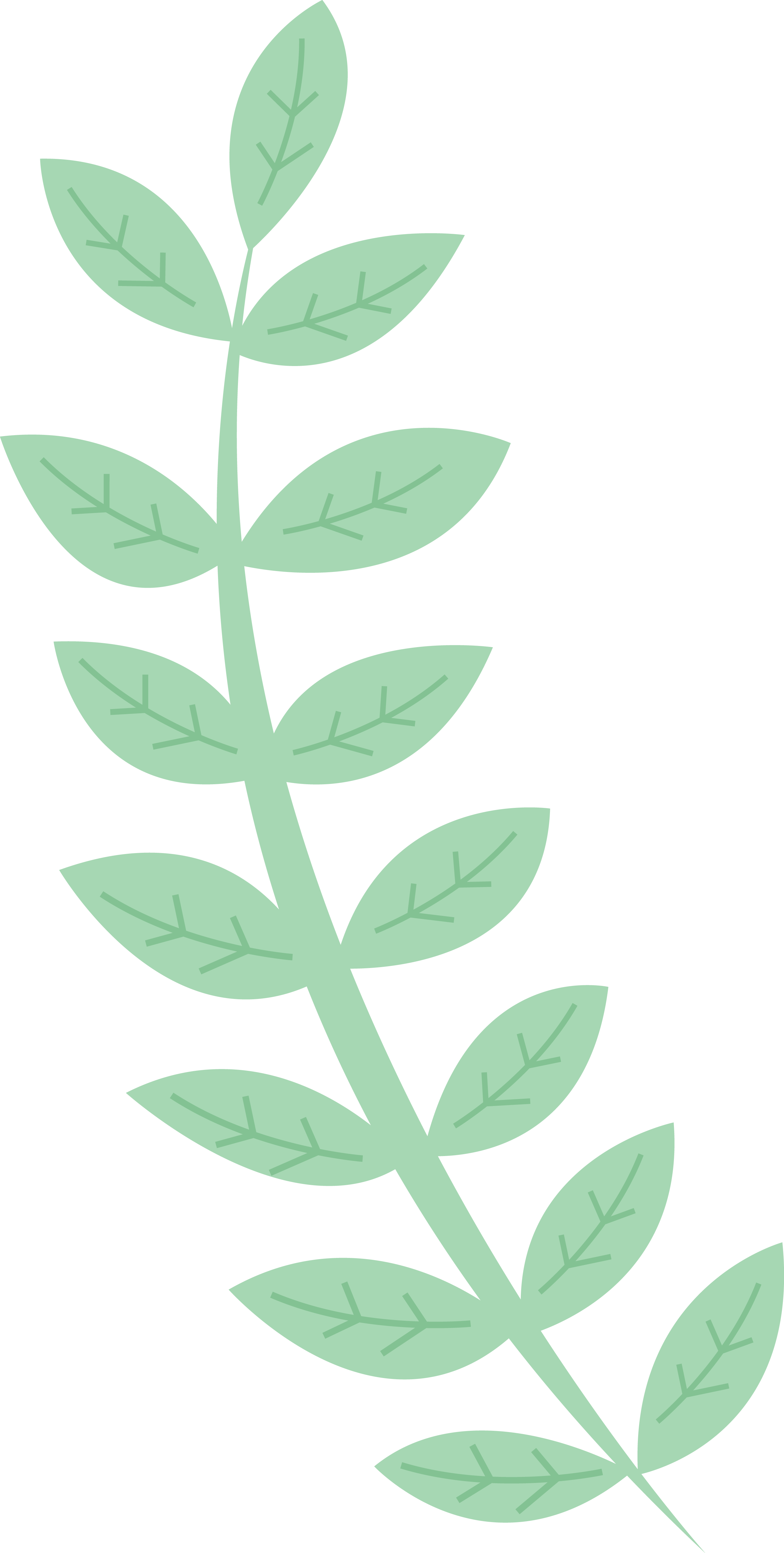 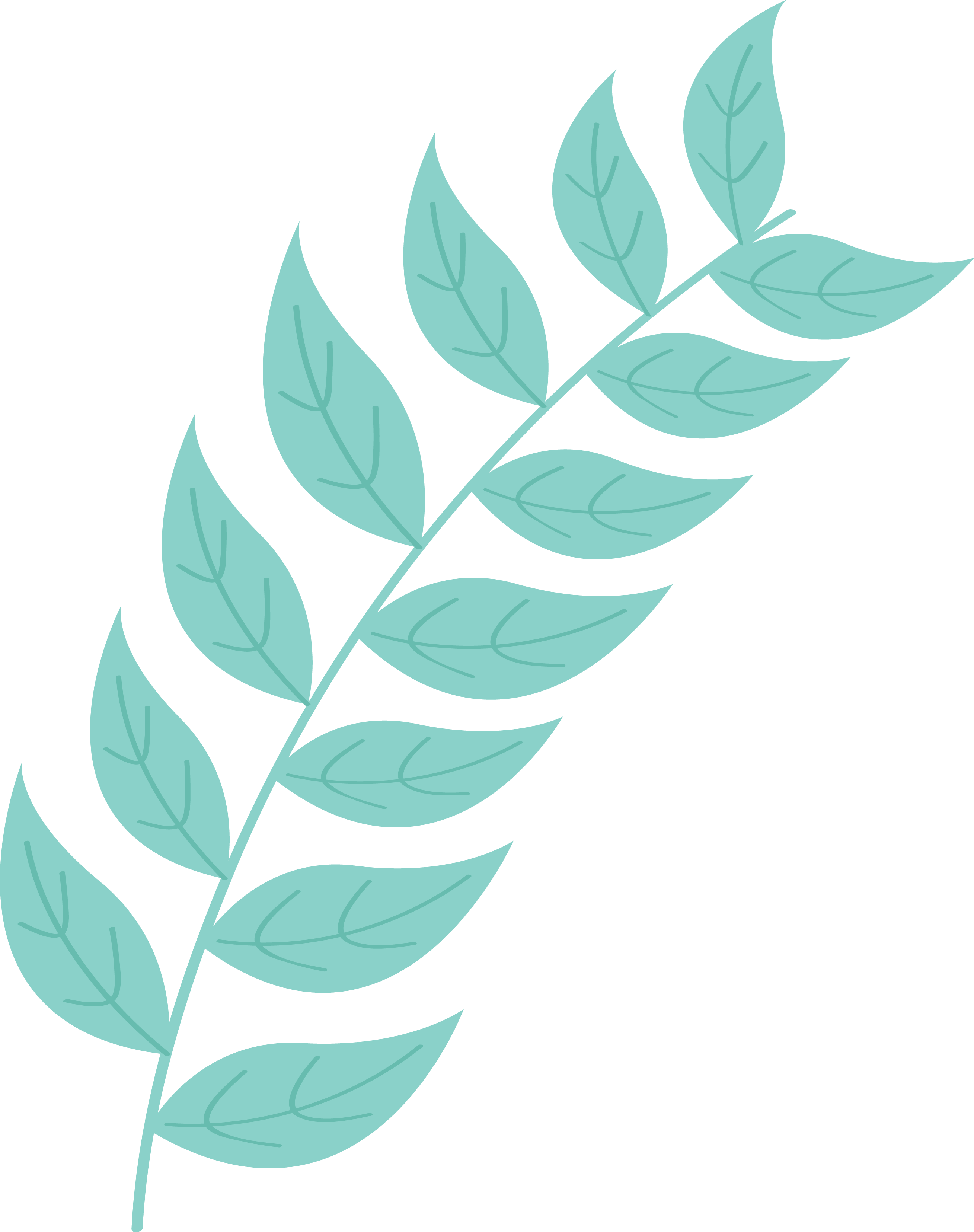 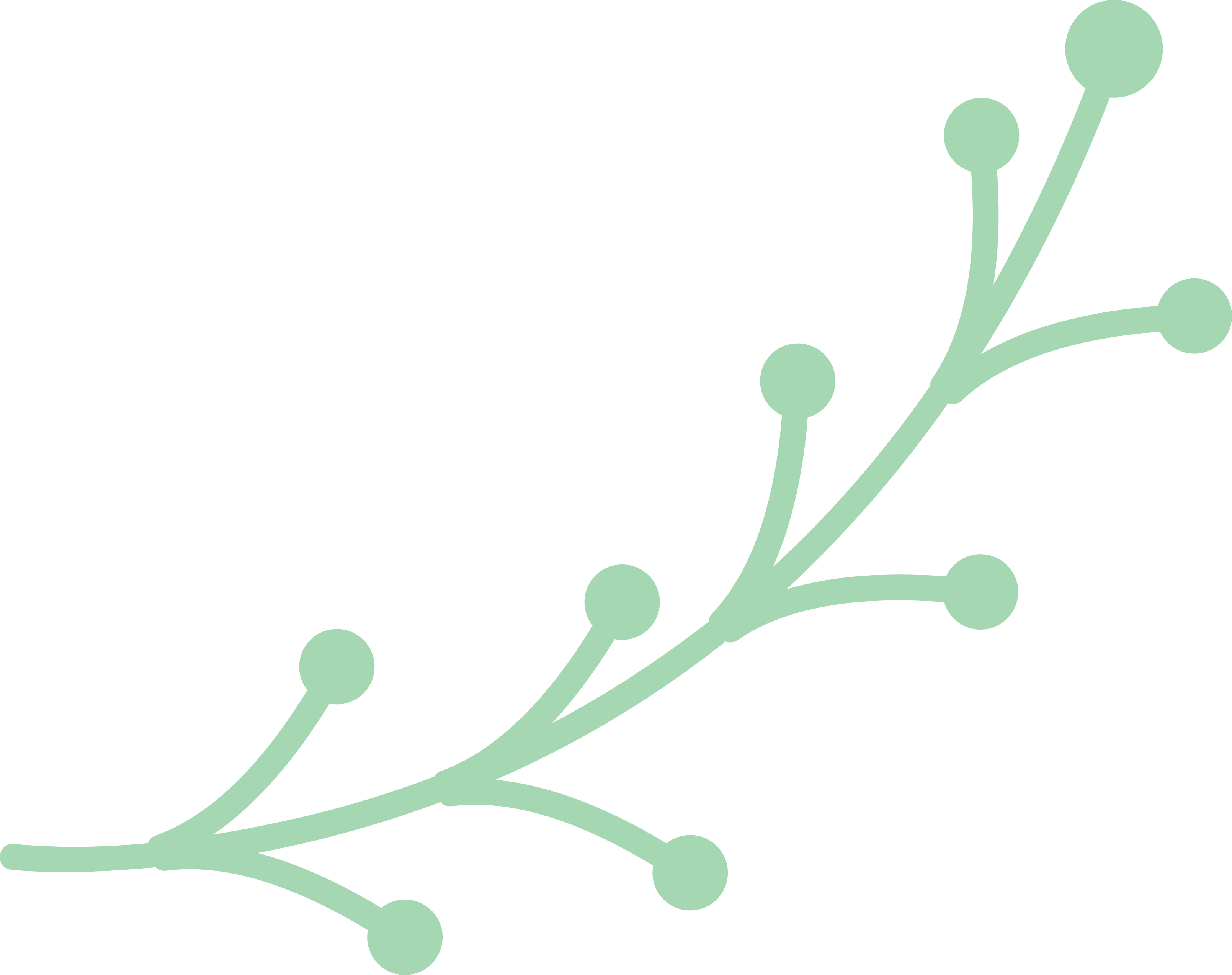 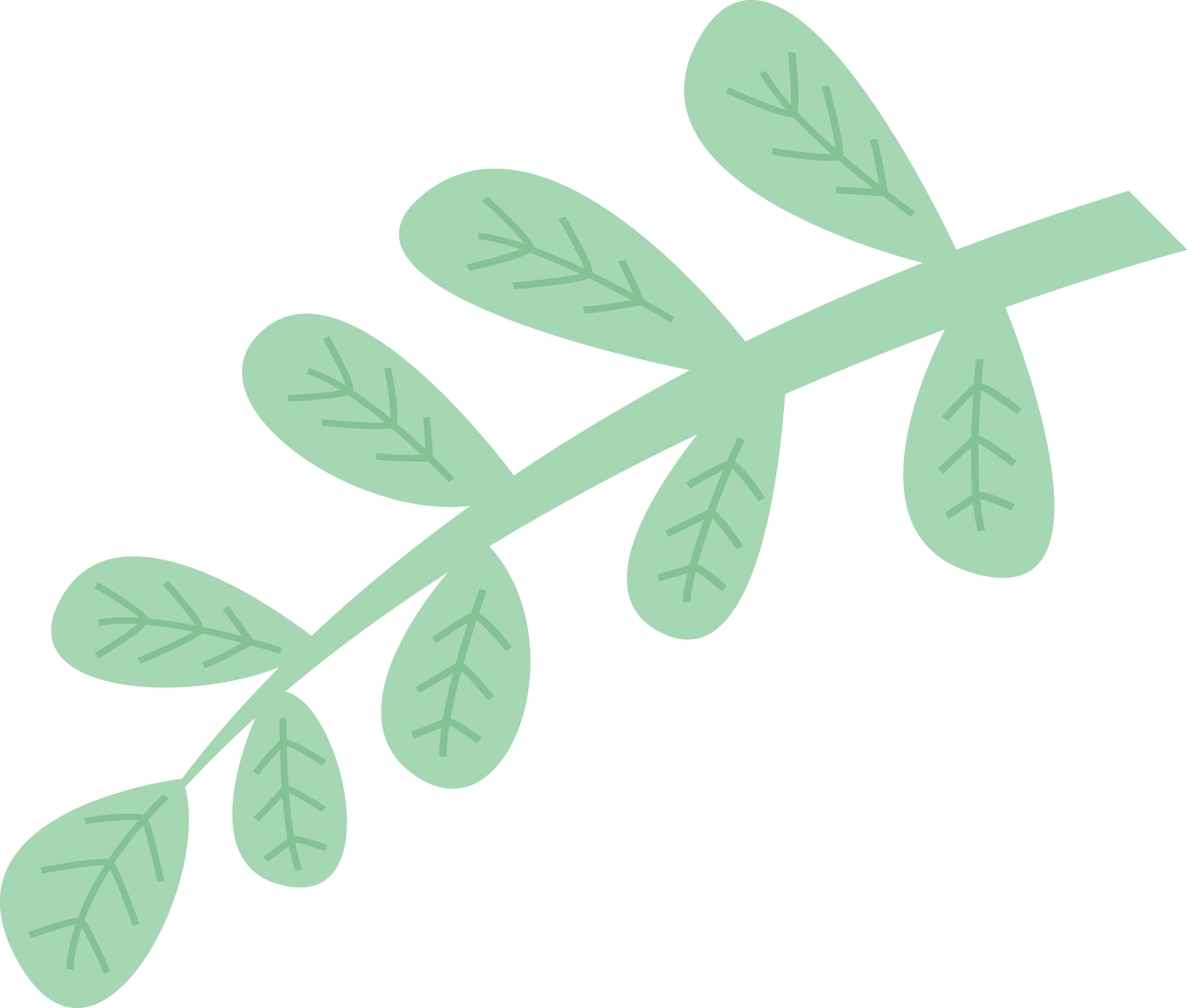 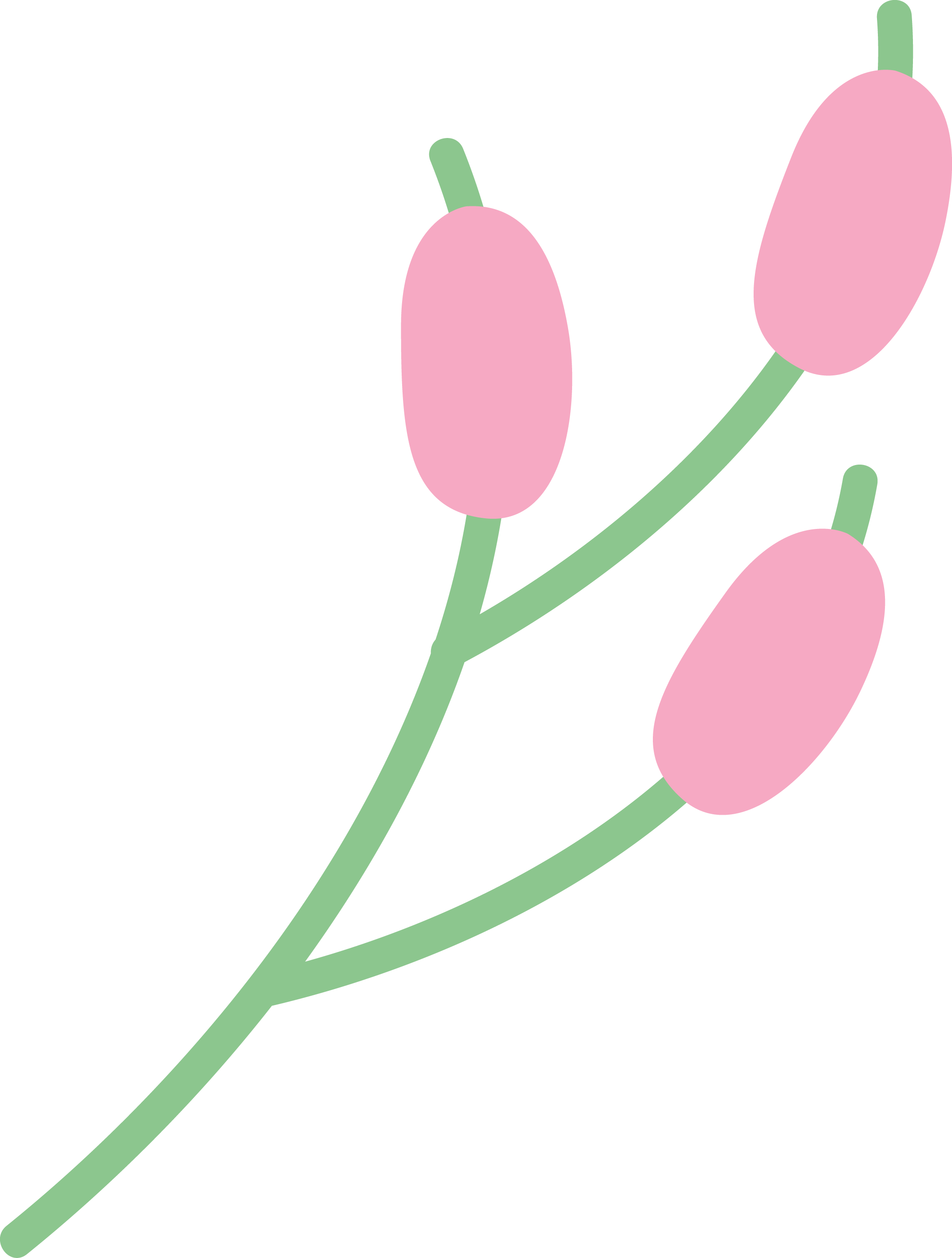 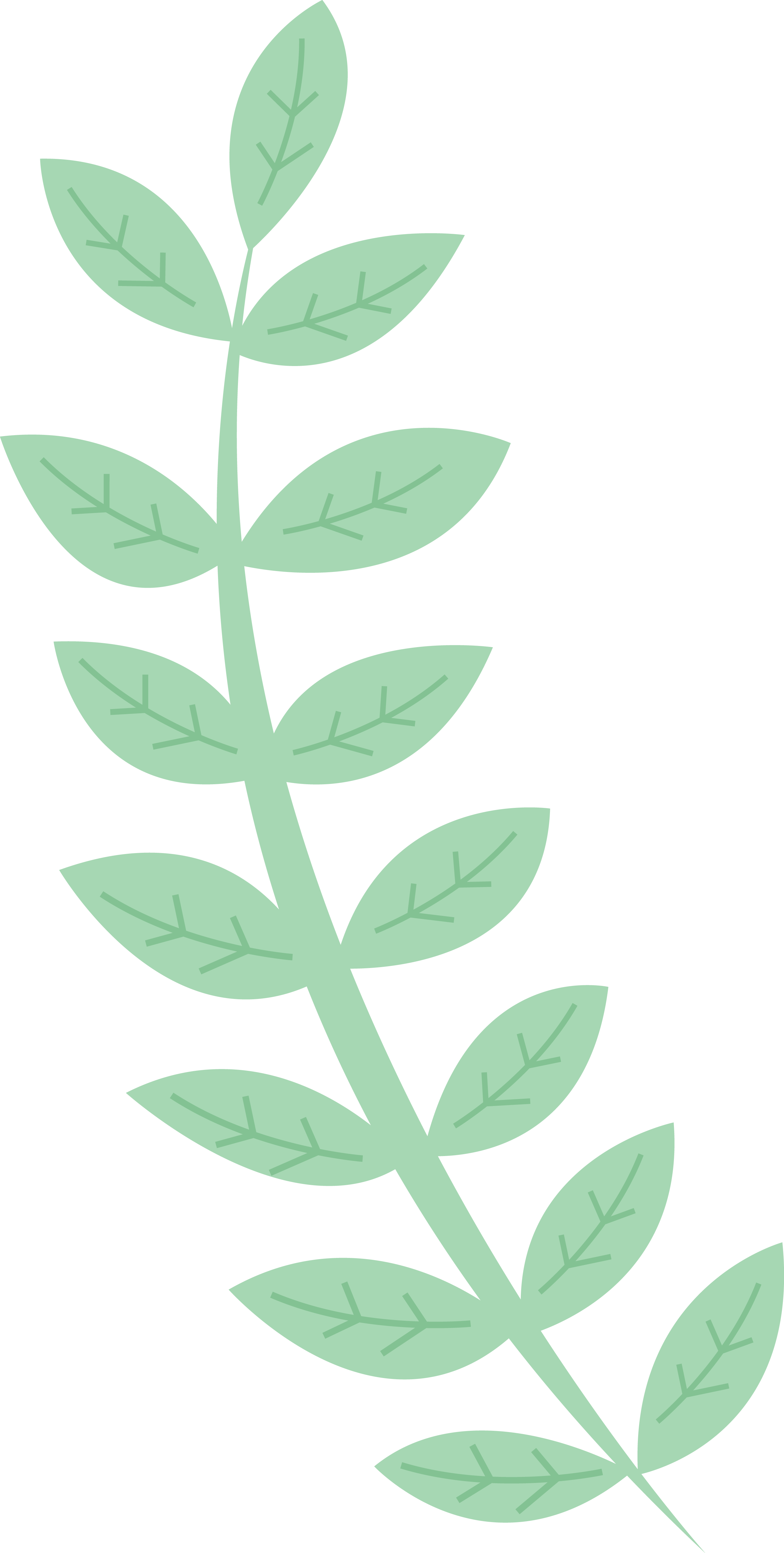 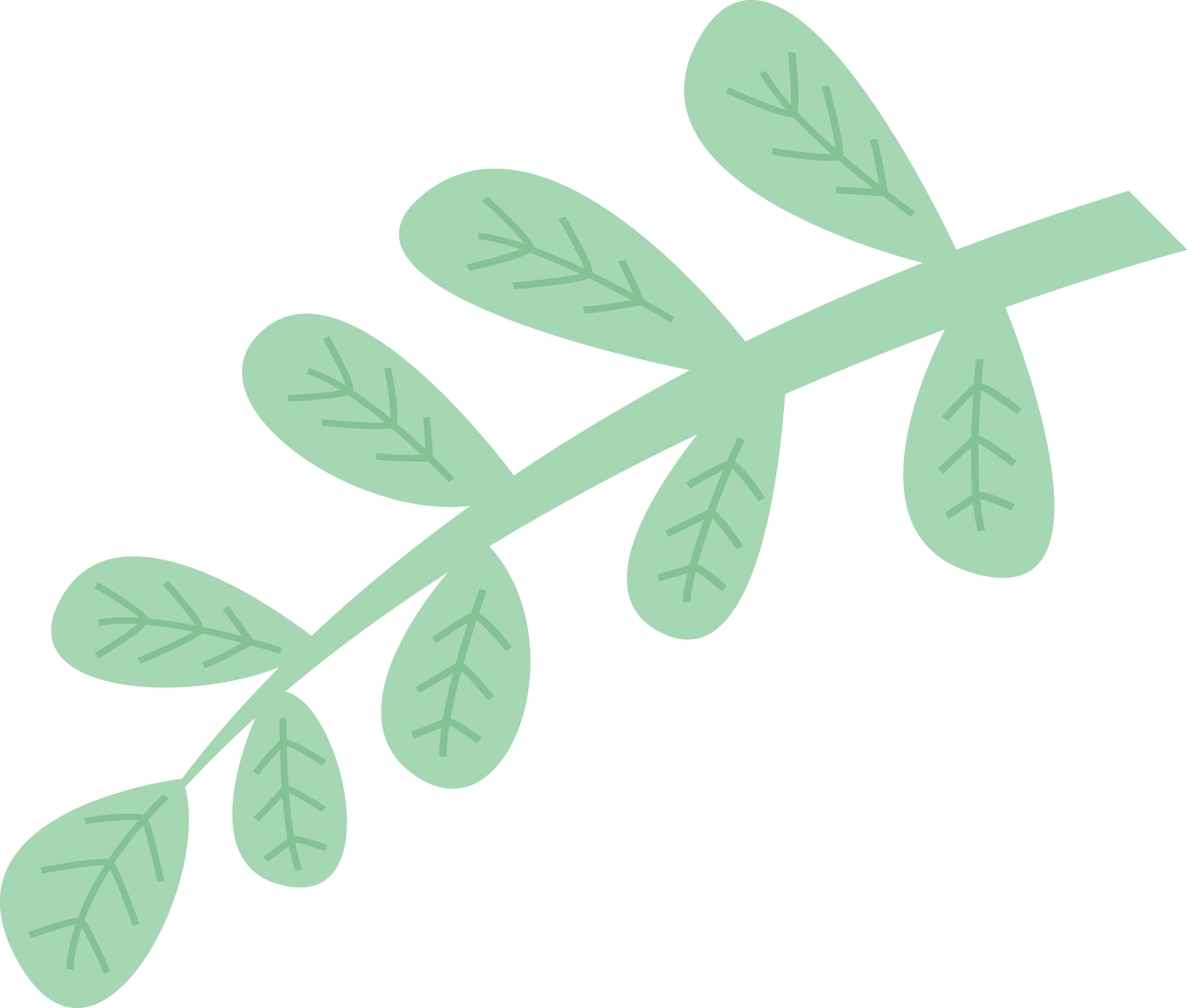 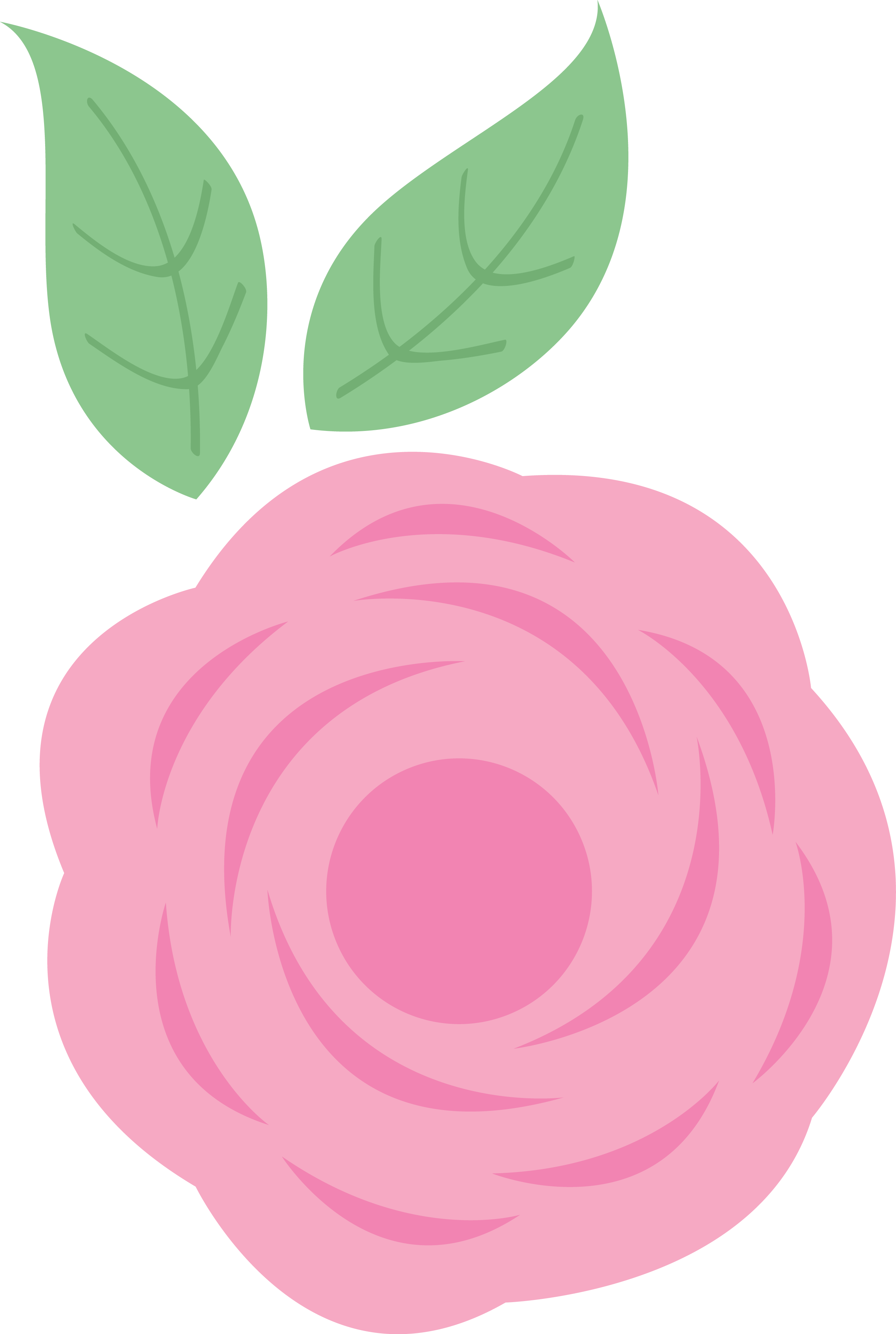 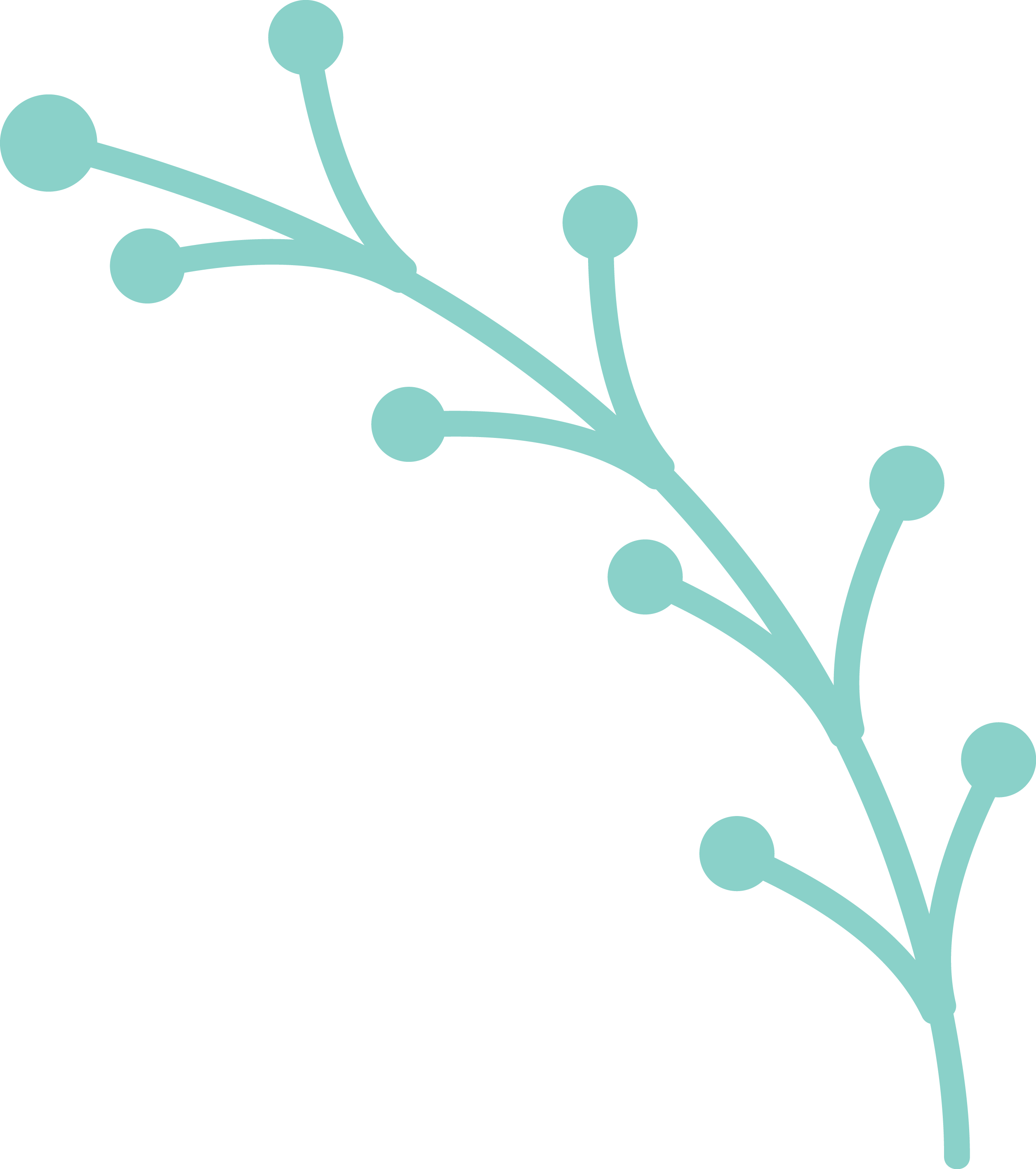 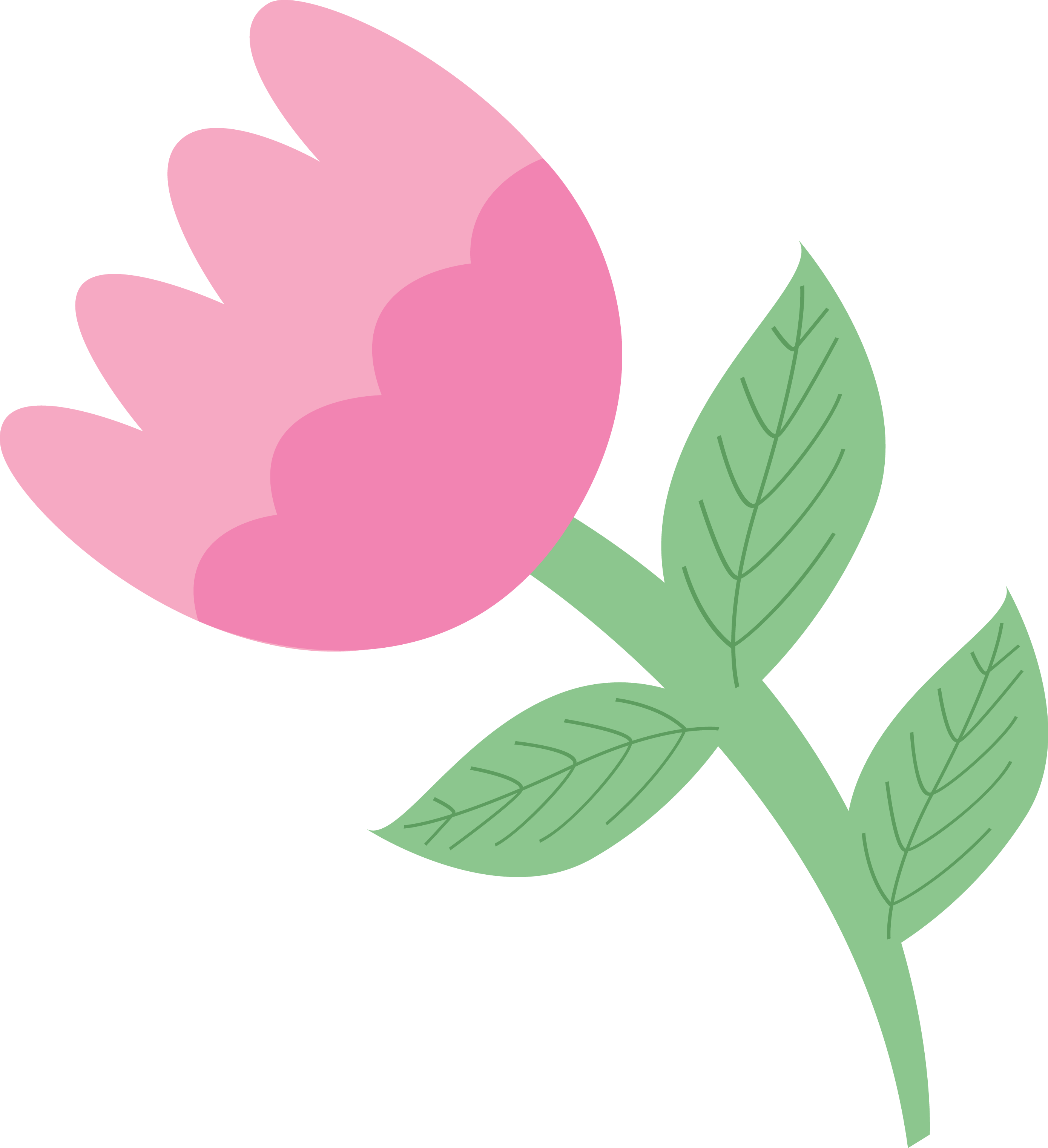 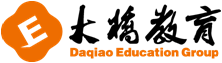 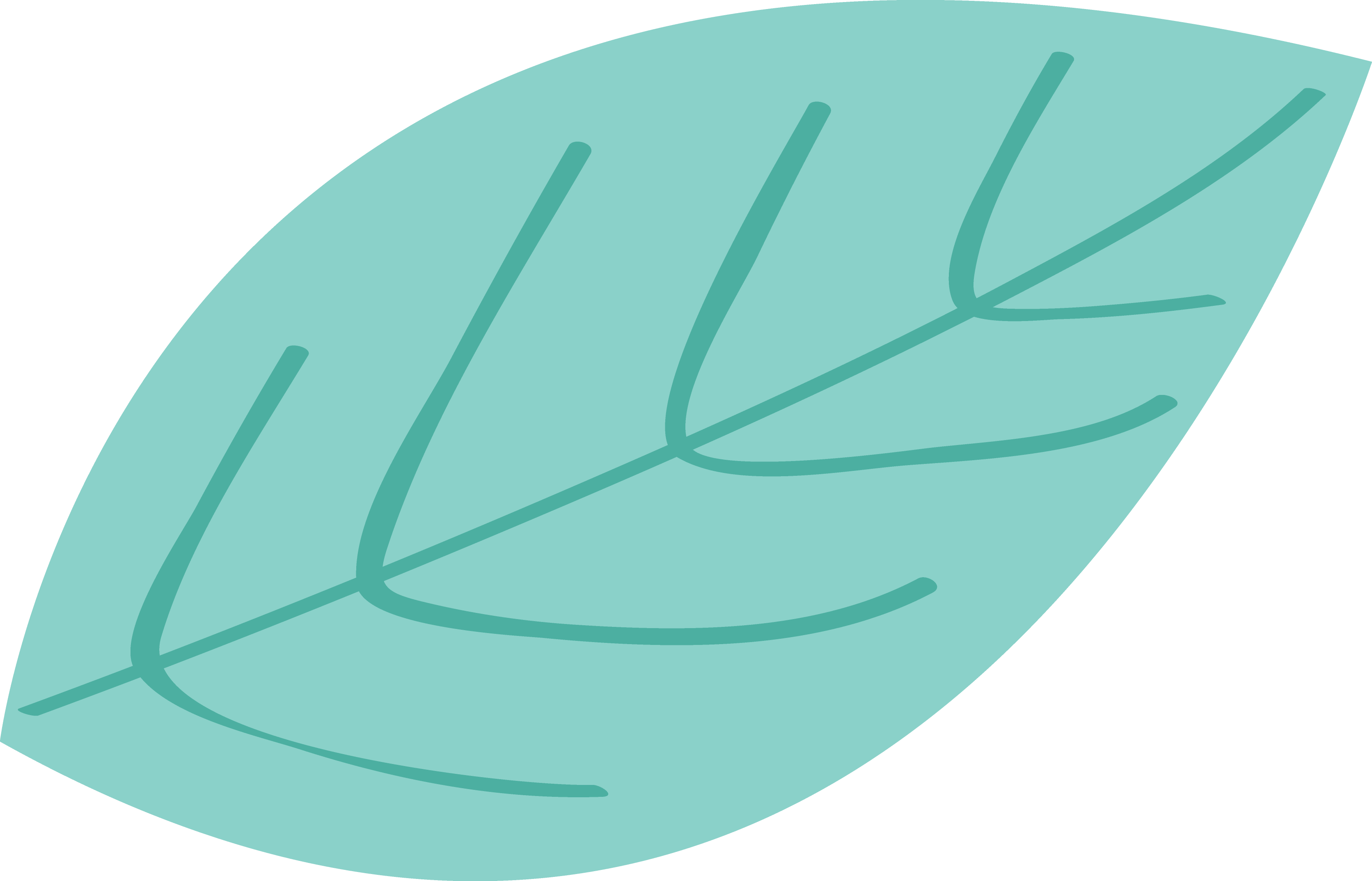 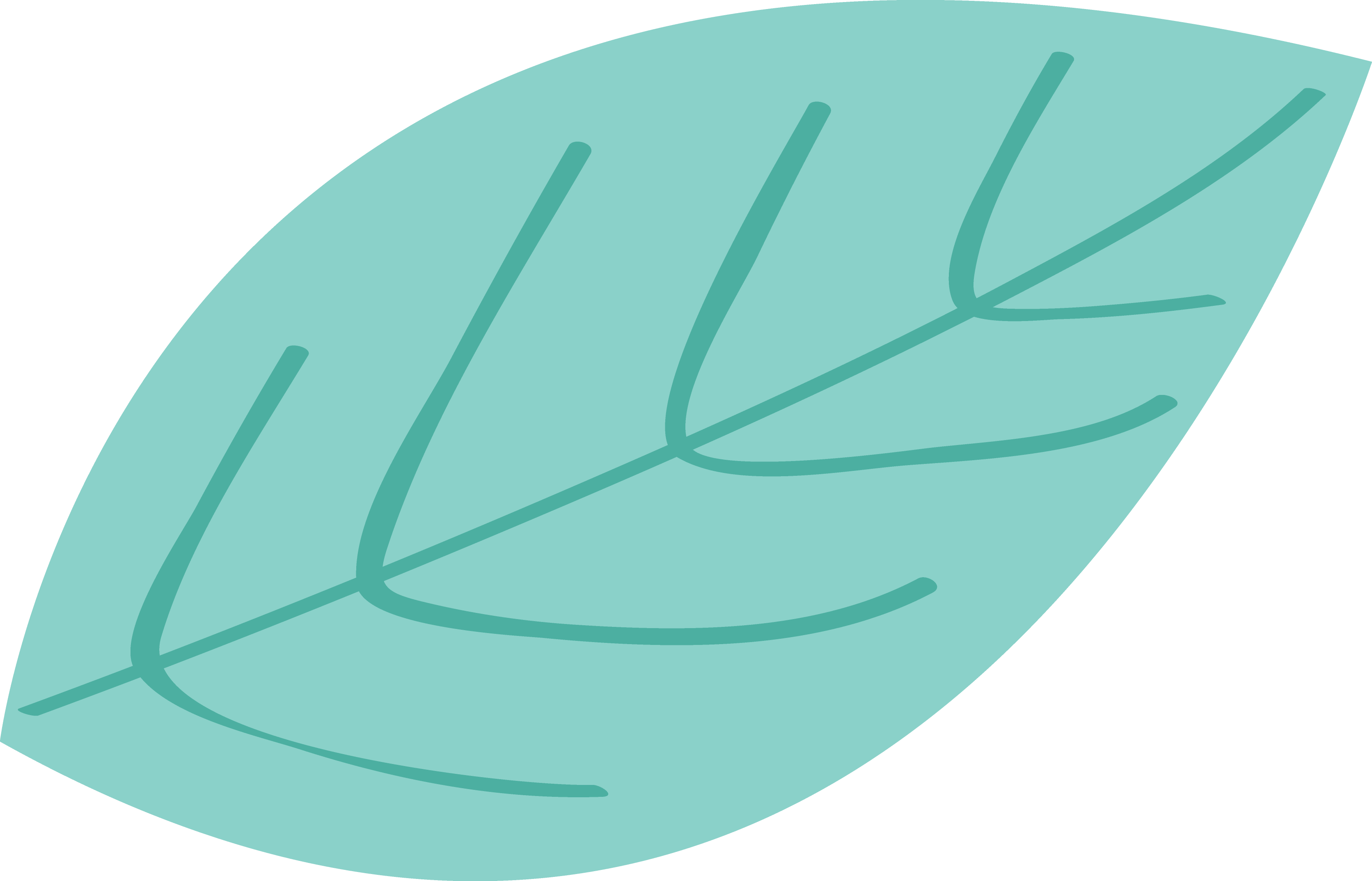 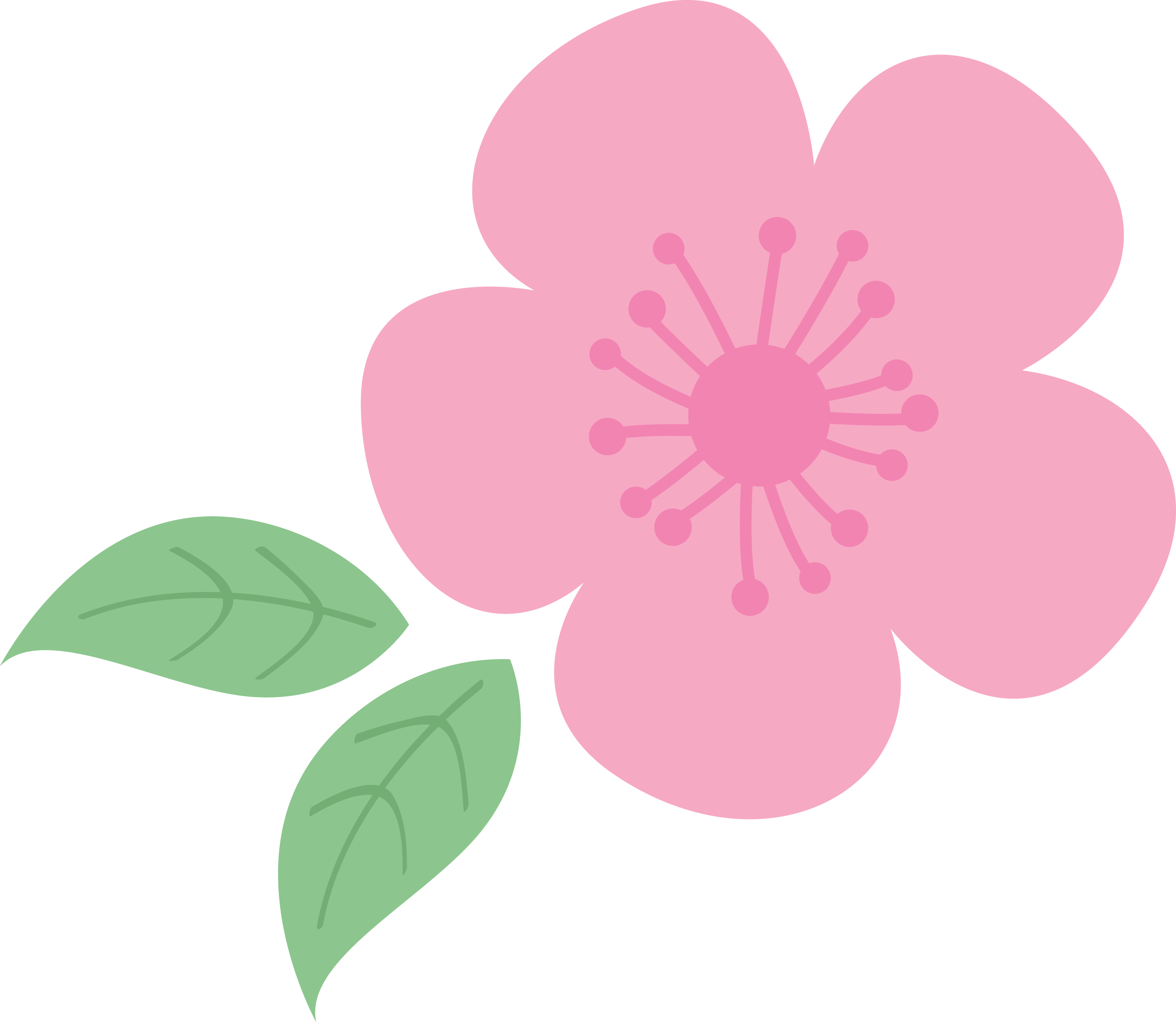 二、朗读句子，从中找出含有例词画线部分读音的单词。(每小题1分，共5分)
1. My living room is on the second floor.  spring：____________
2.Please open the window. It's hot inside.   winter：____________
3. He lives too far from the bus stop.   arm：____________
4. I have an umbrella on a rainy day.   summer：____________
5. I can teach you to swim.   season：____________
living
window
far
umbrella
teach
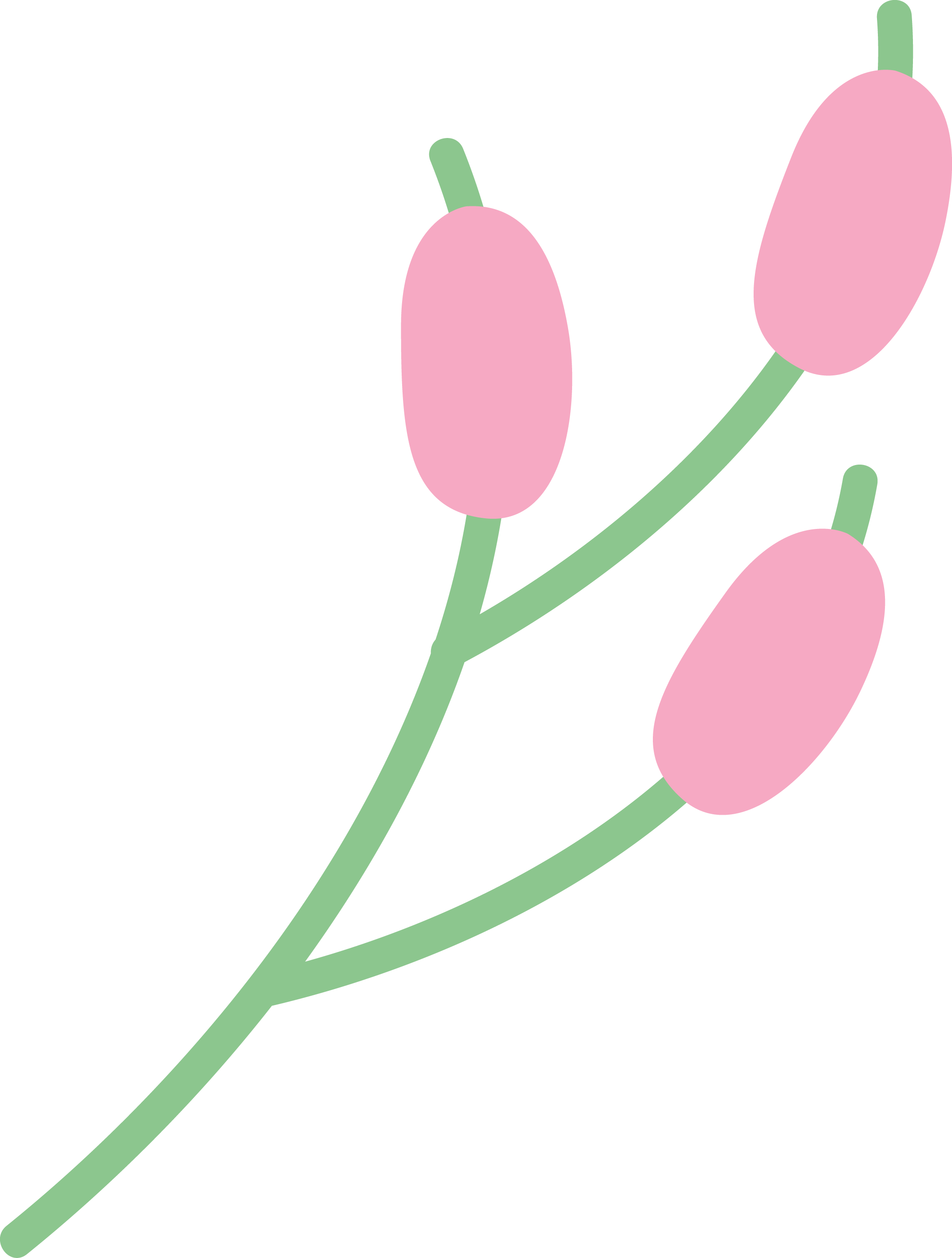 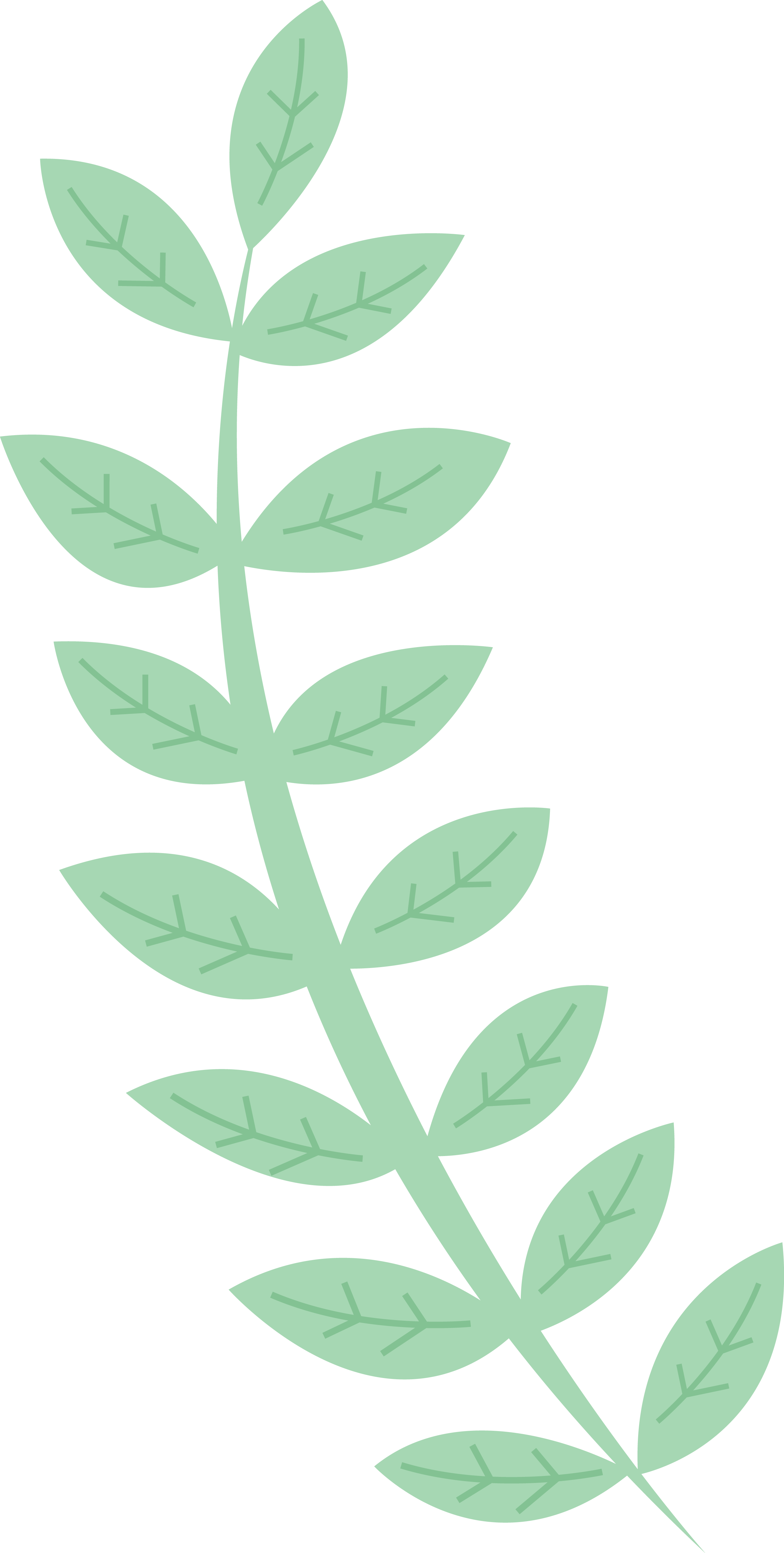 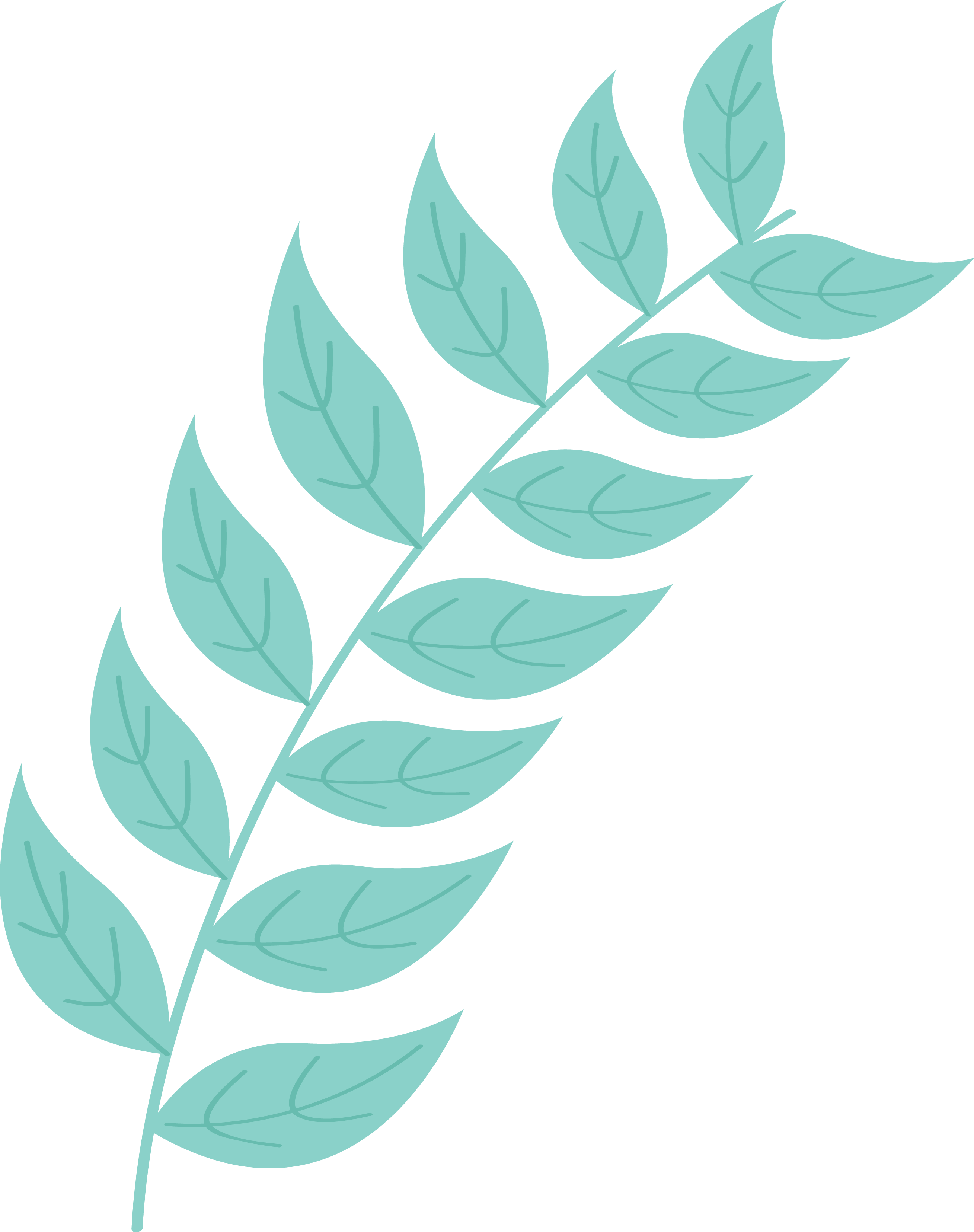 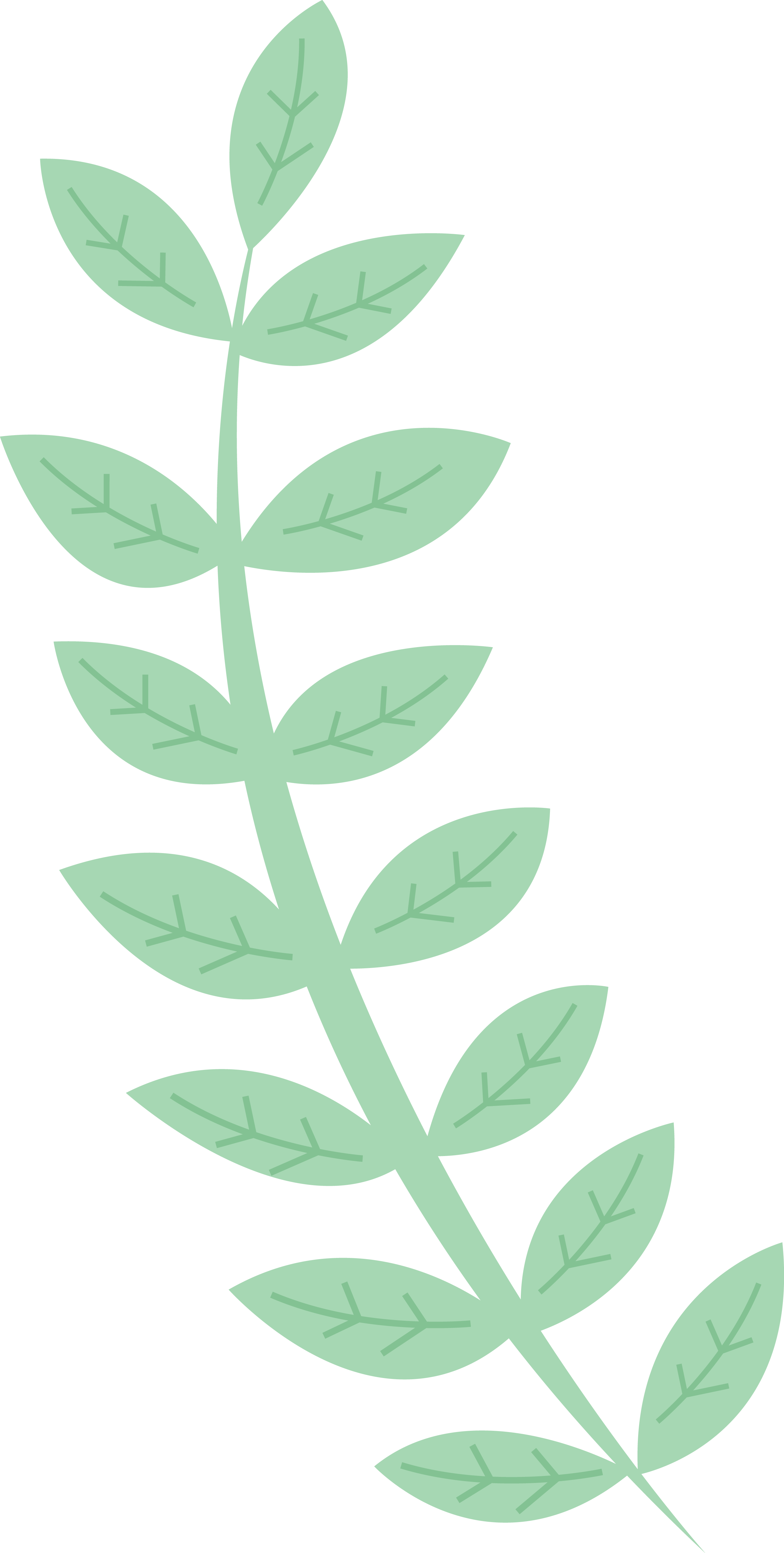 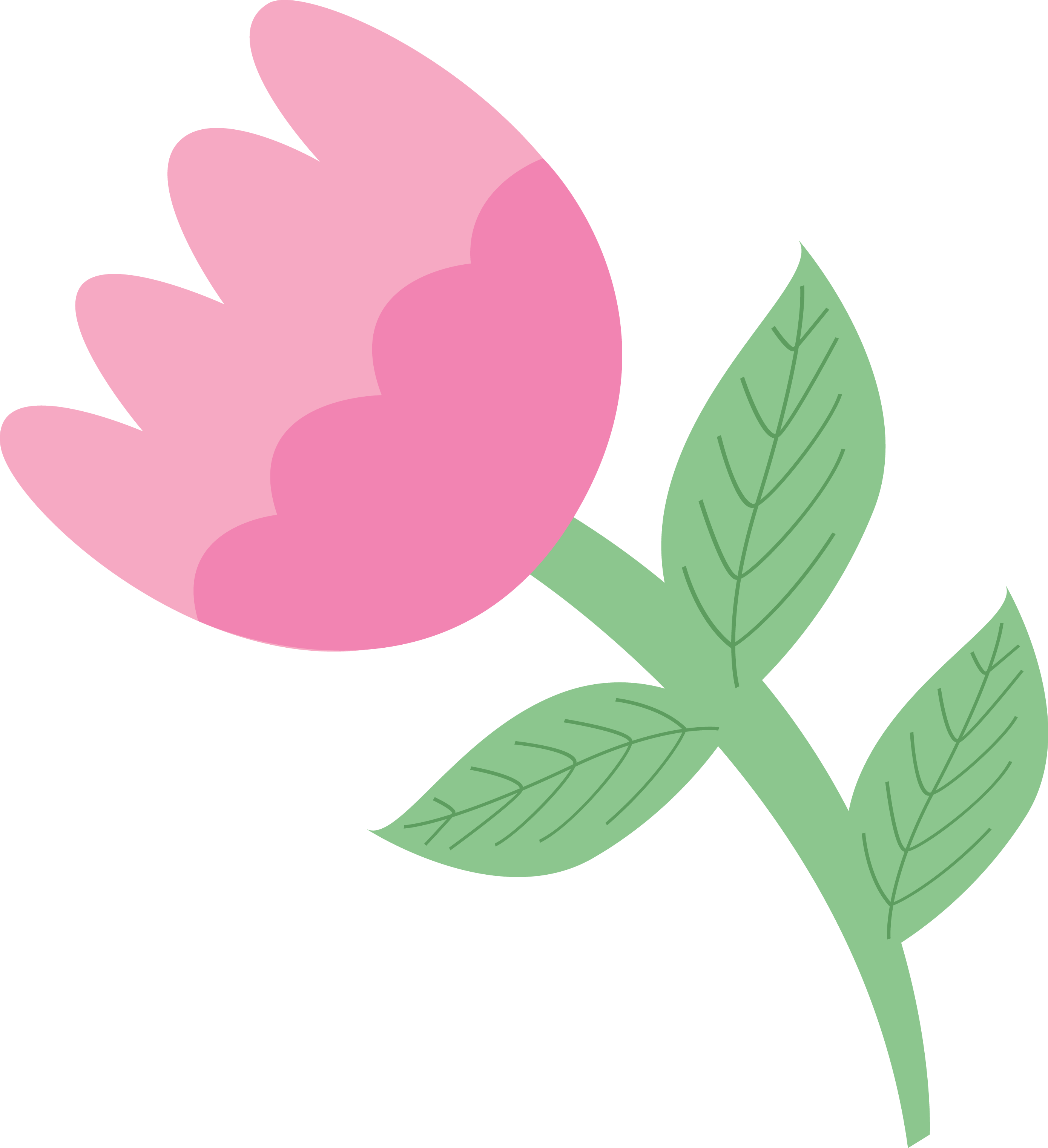 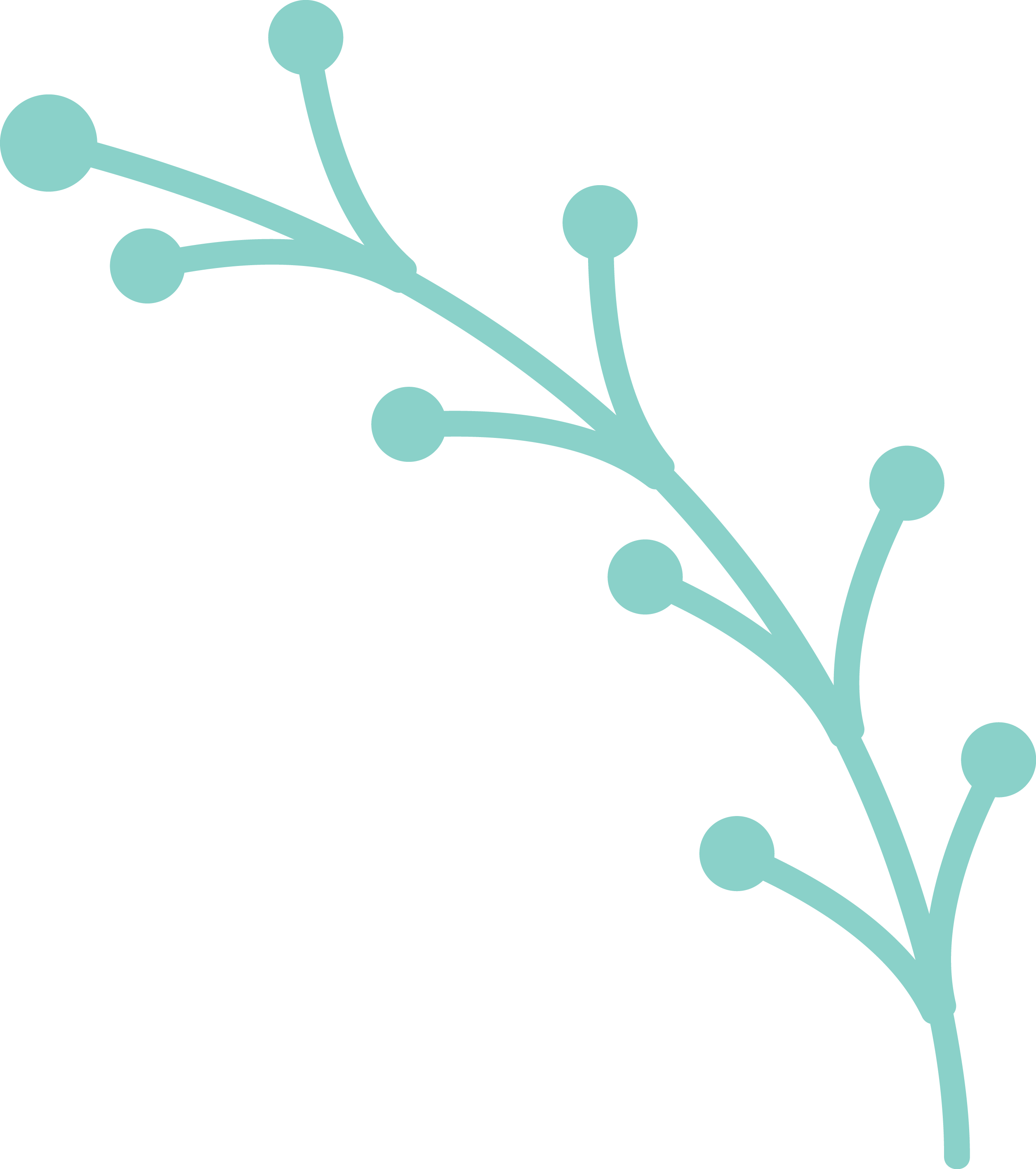 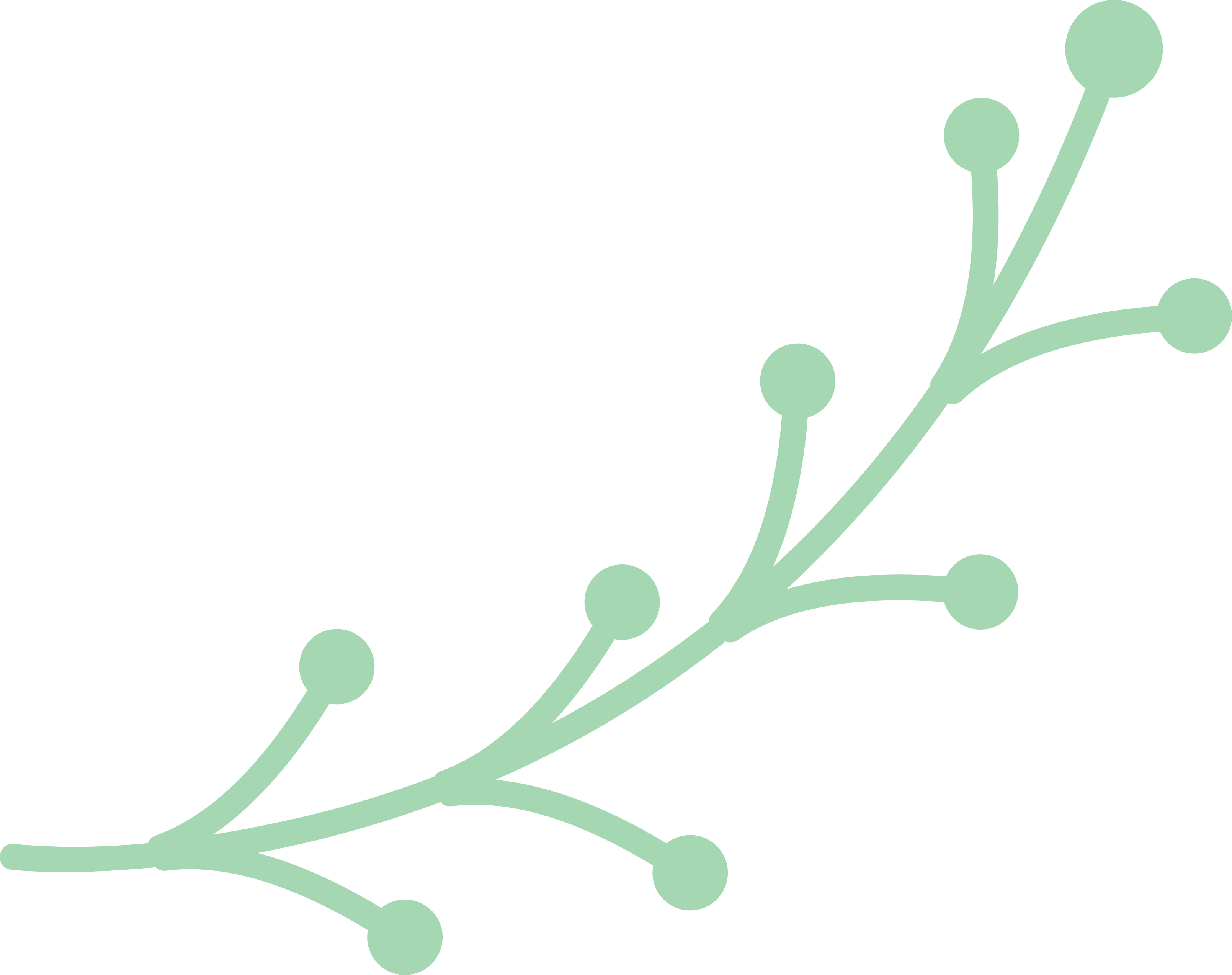 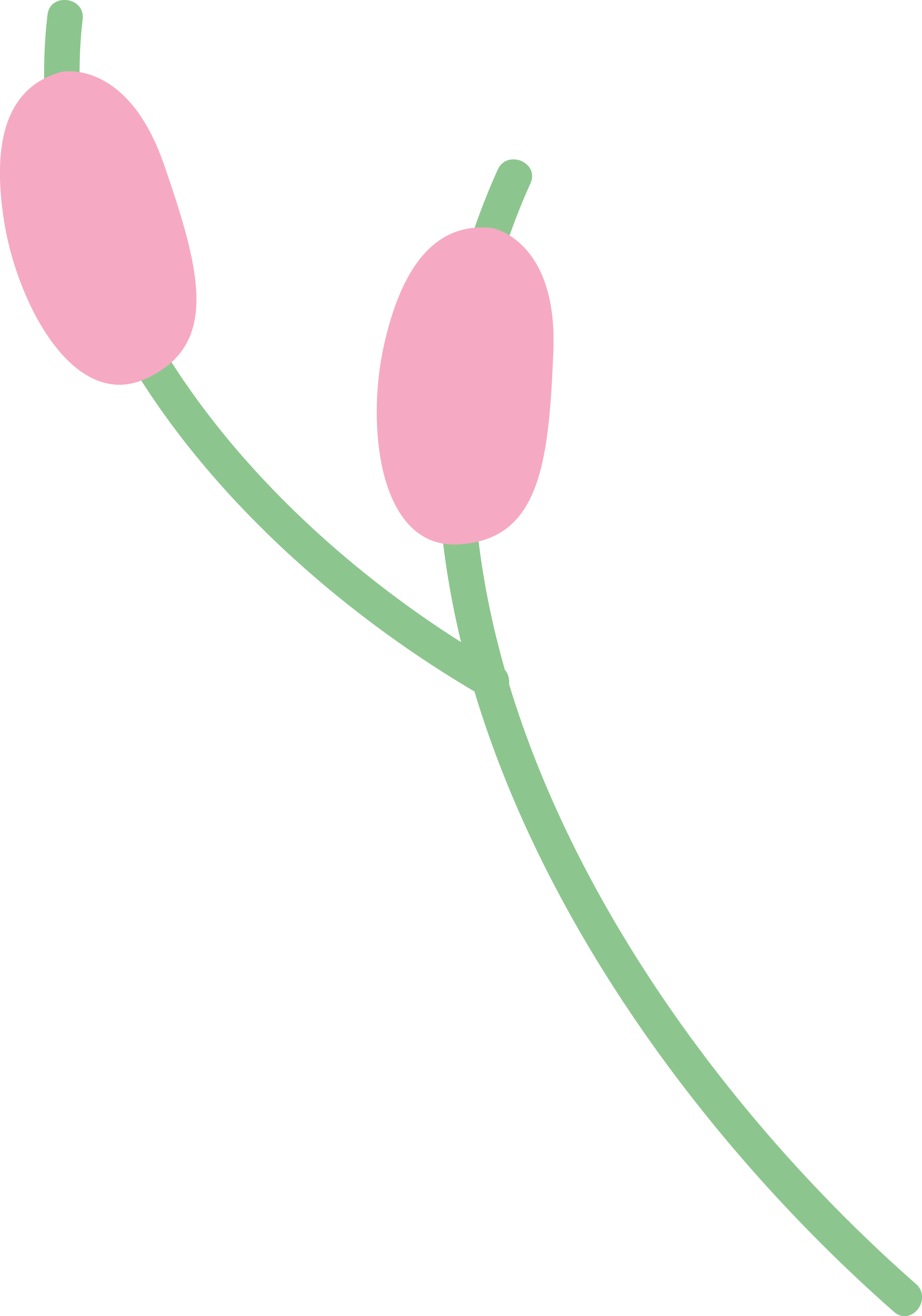 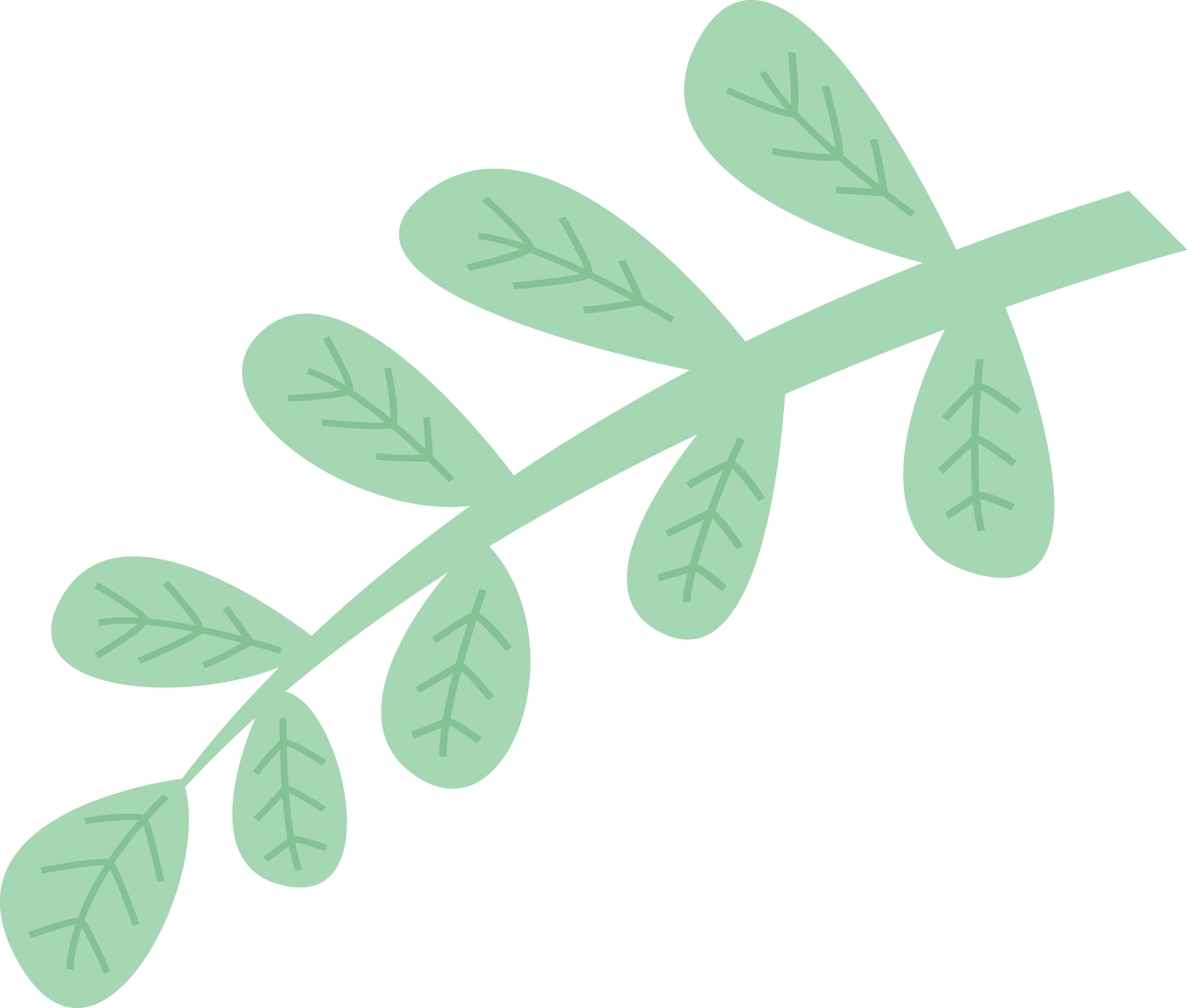 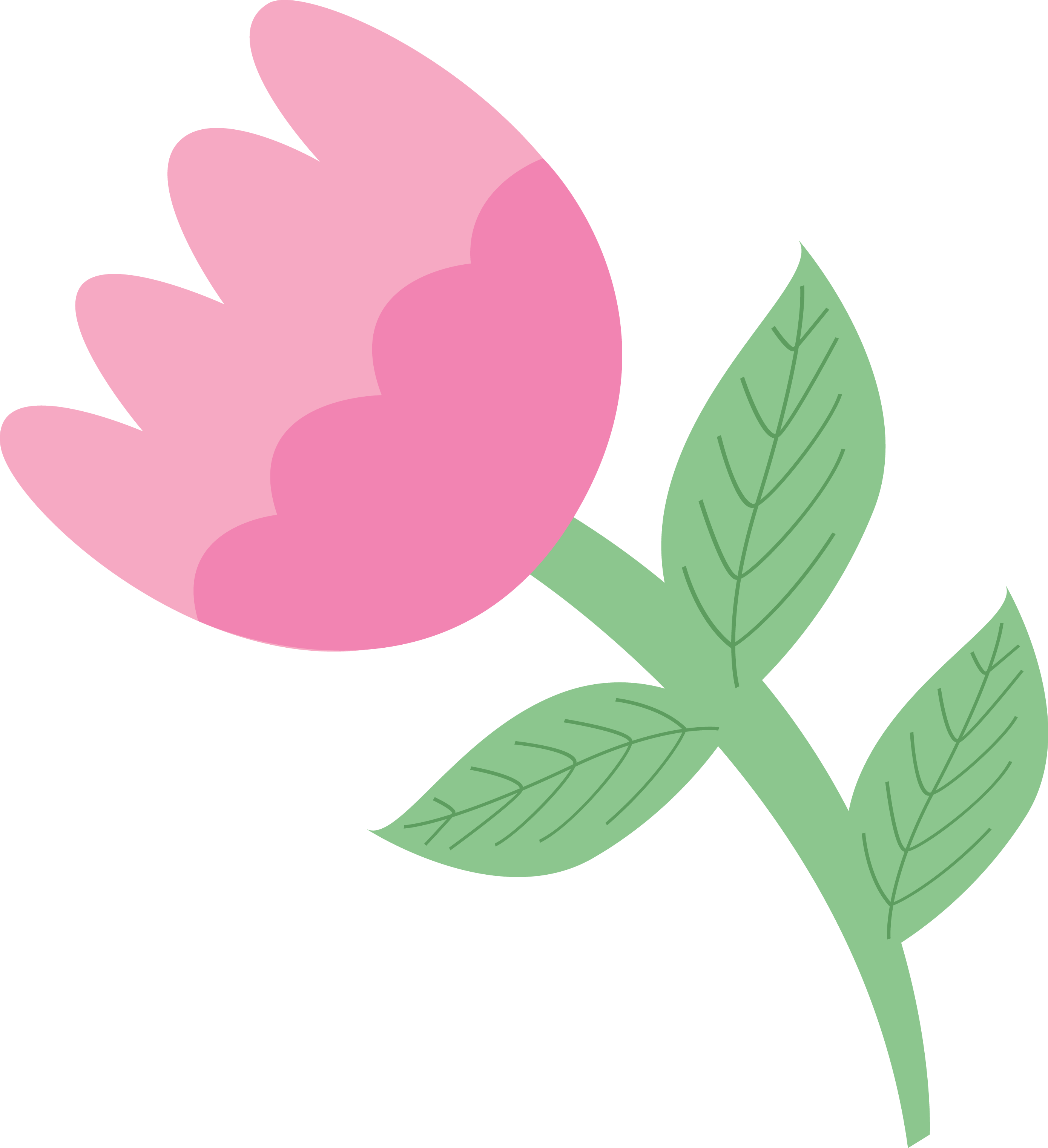 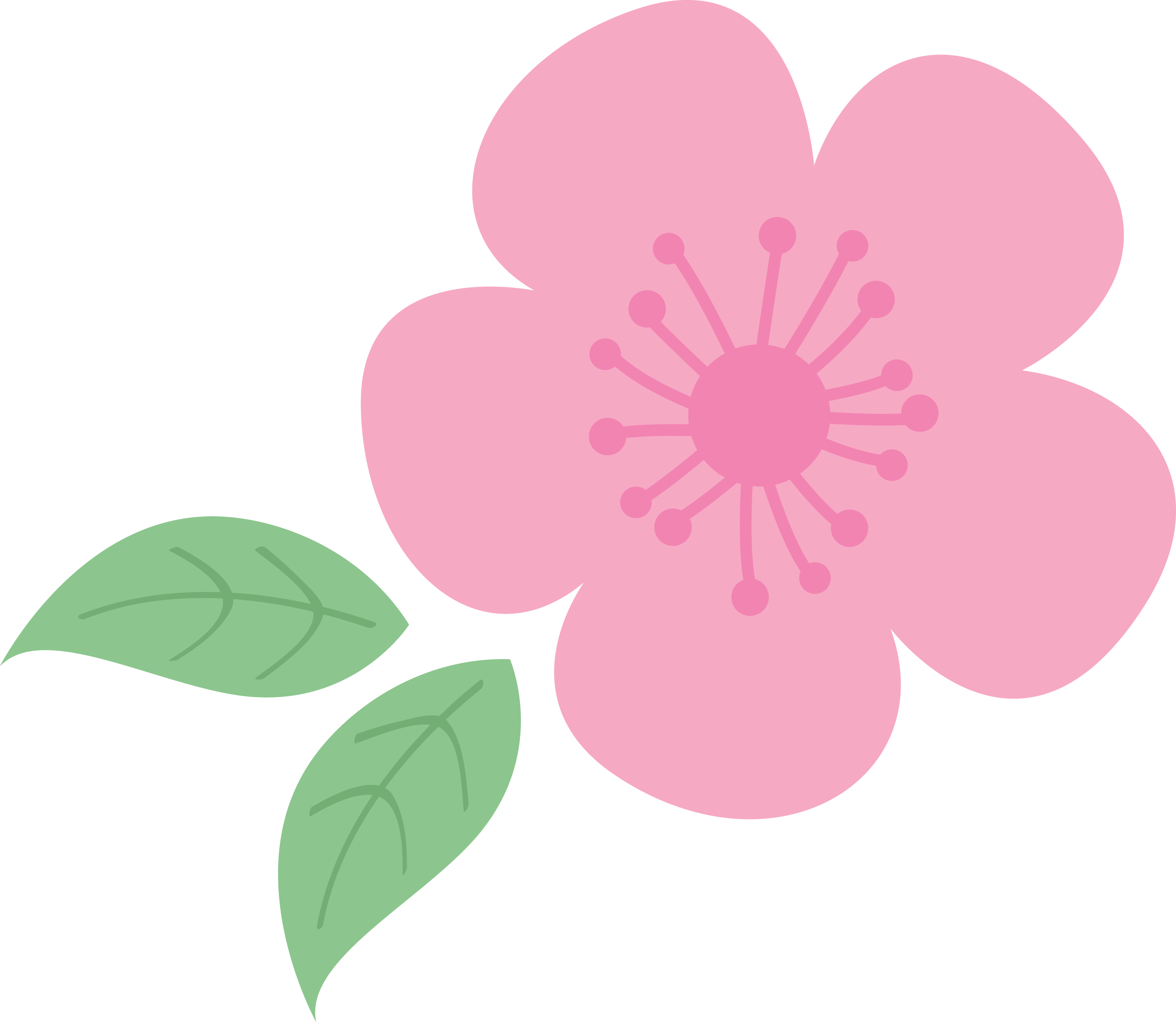 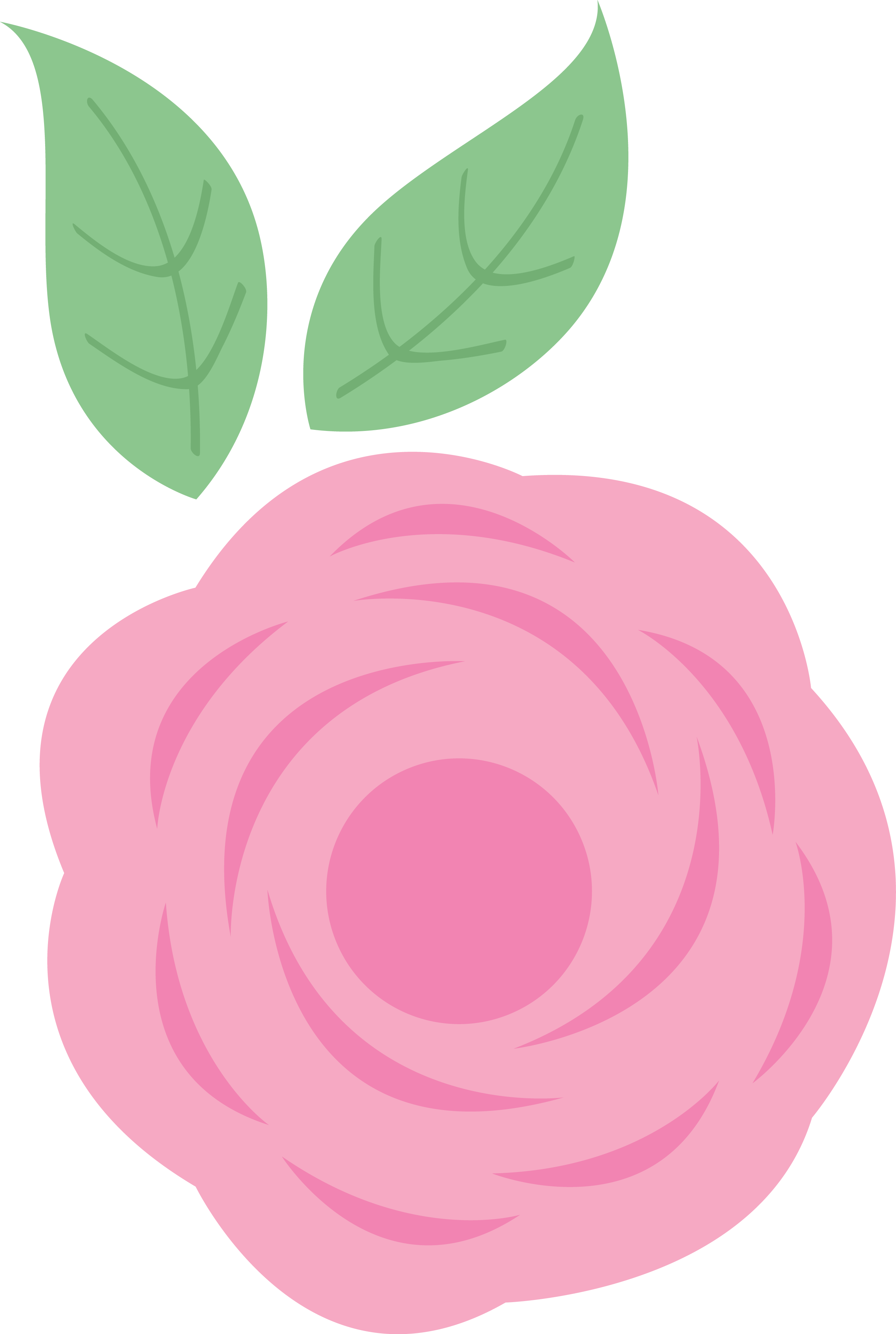 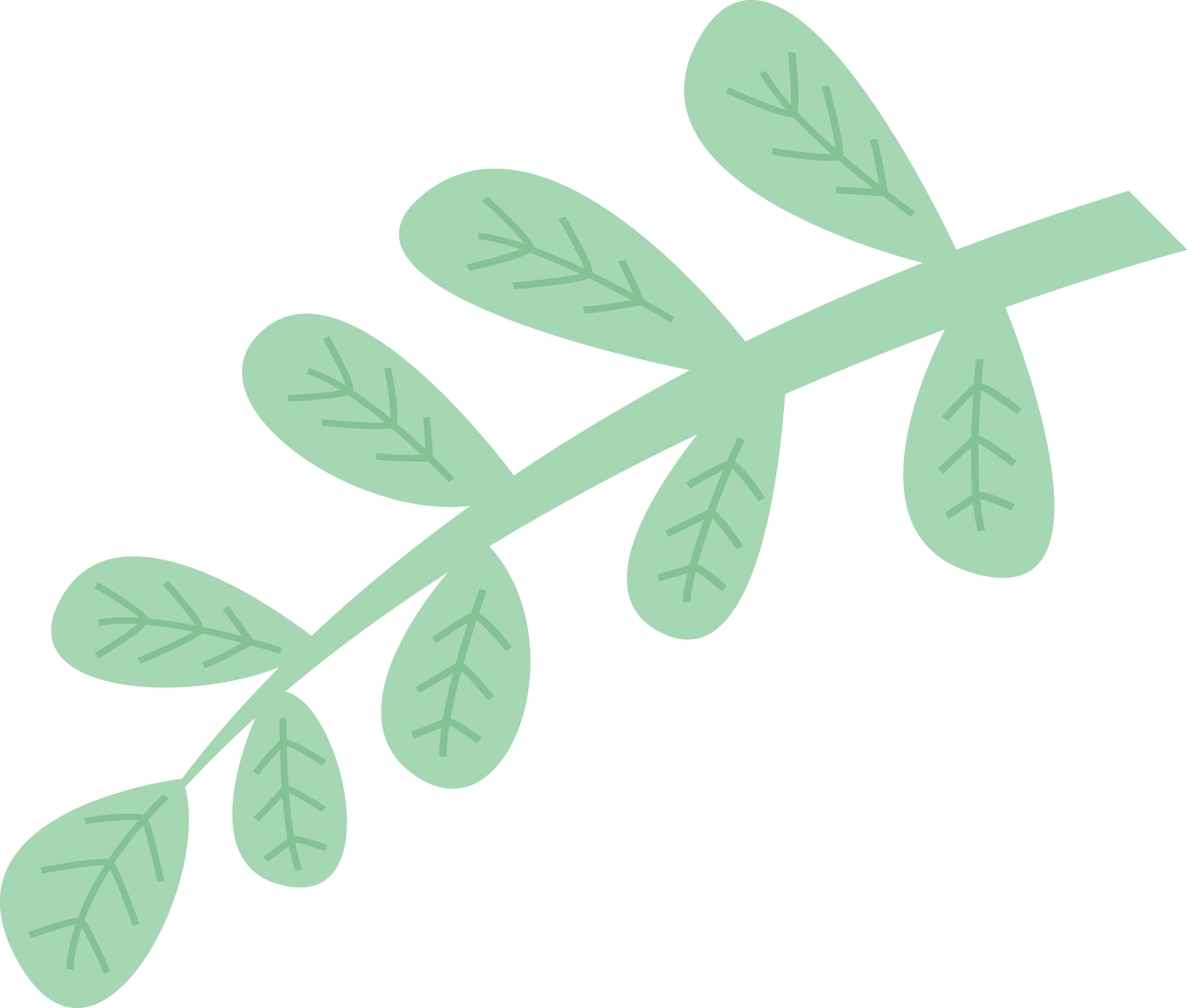 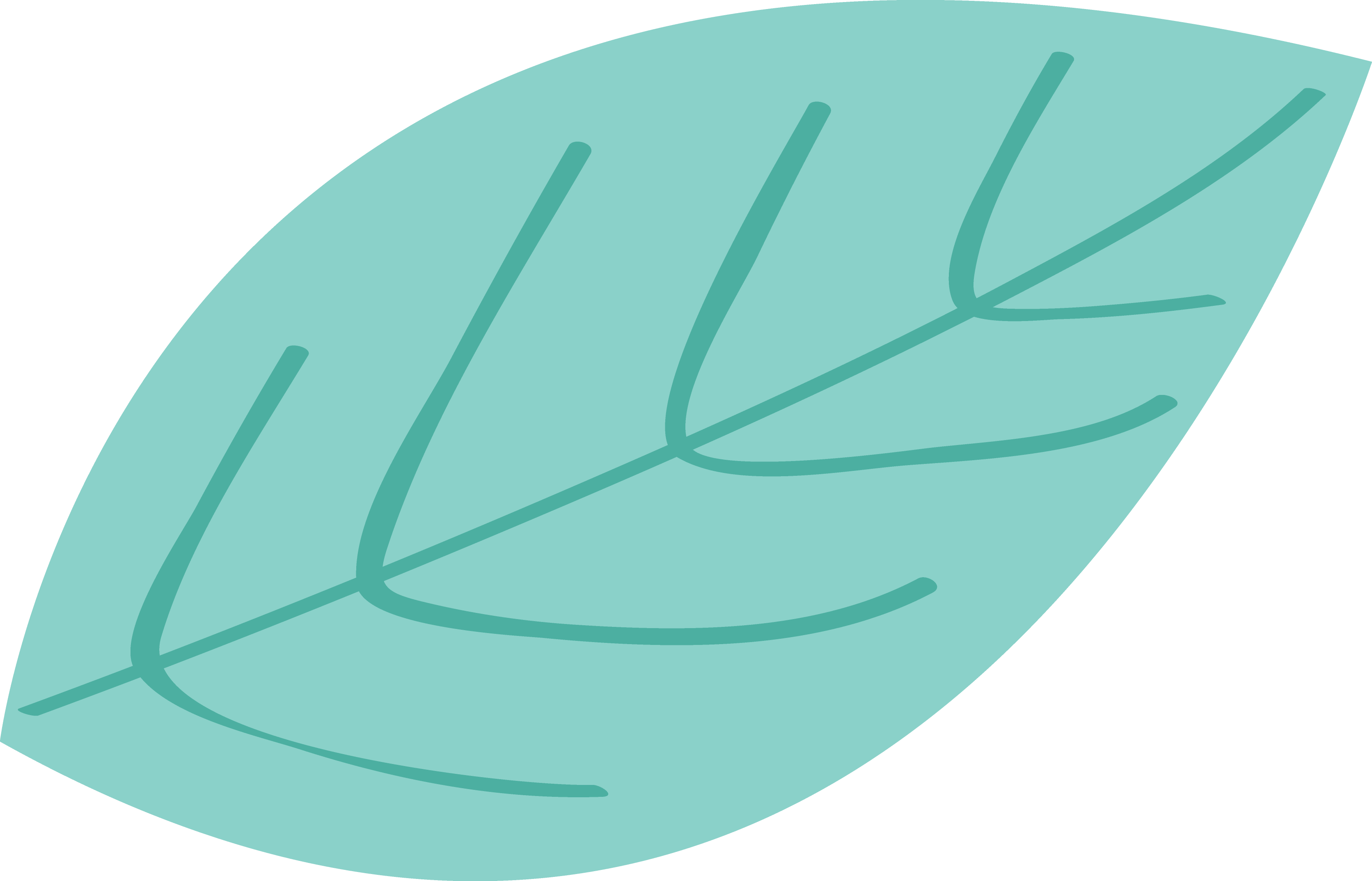 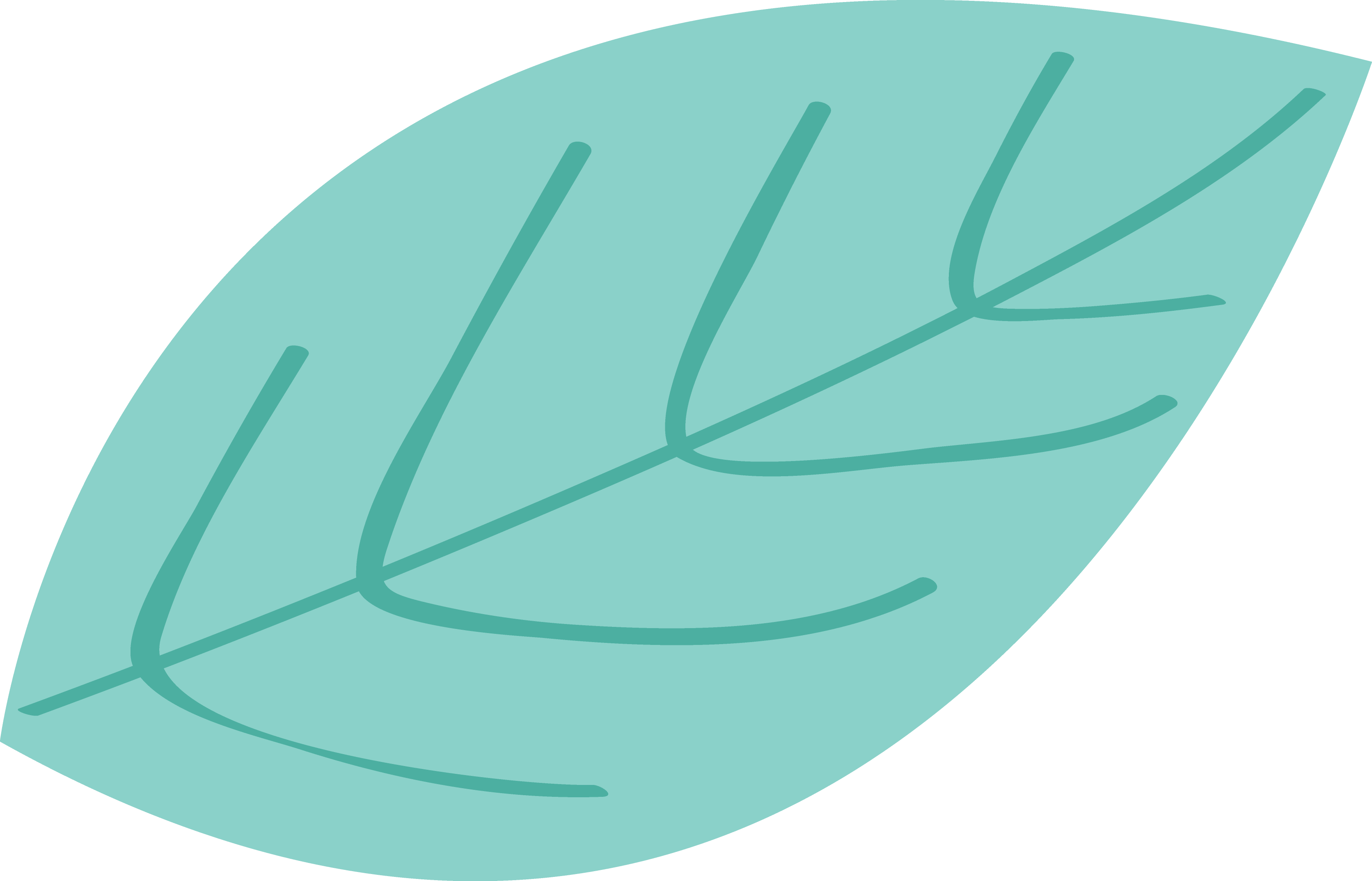 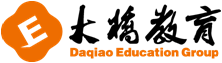 三、用所给单词适当形式填空，补全句子。           
               give    invite   eat   buy   open
1. Here is a box. Let's ________ it. 
2. Please ________me a pen. I want to write a card. 
3. My mother ________me some gifts yesterday. 
4. I want to ________my grandma to my home. 
5. Danny ________rice for lunch yesterday.
open
前面是box  打开盒子  Let’s+动原
give
想写卡片 请给我一支笔  give sb. sth.
bought
yesterday 用buy的过去式 bought
invite
根据句意  邀请…  invite…to…
ate
yesterday   eat变成过去式 ate
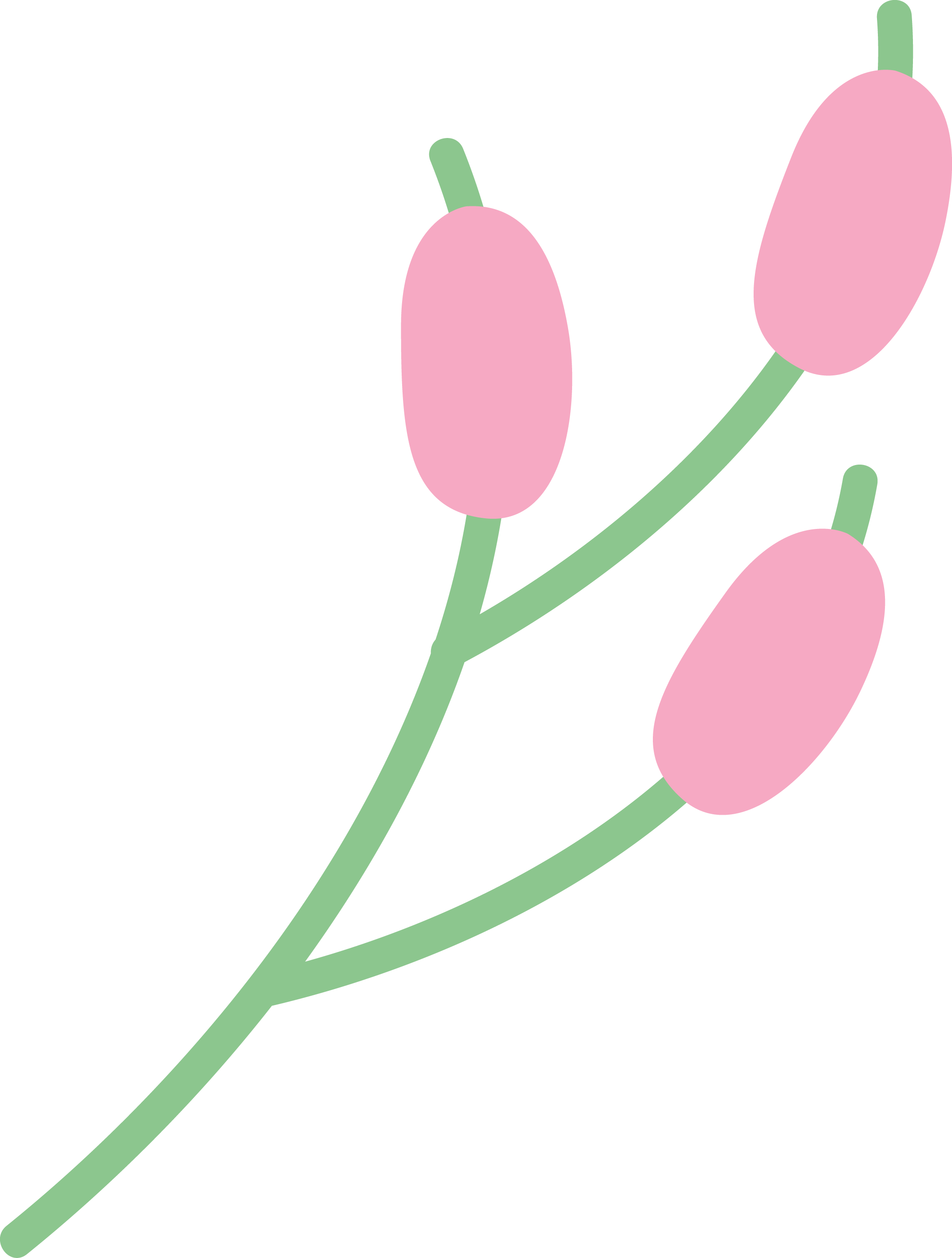 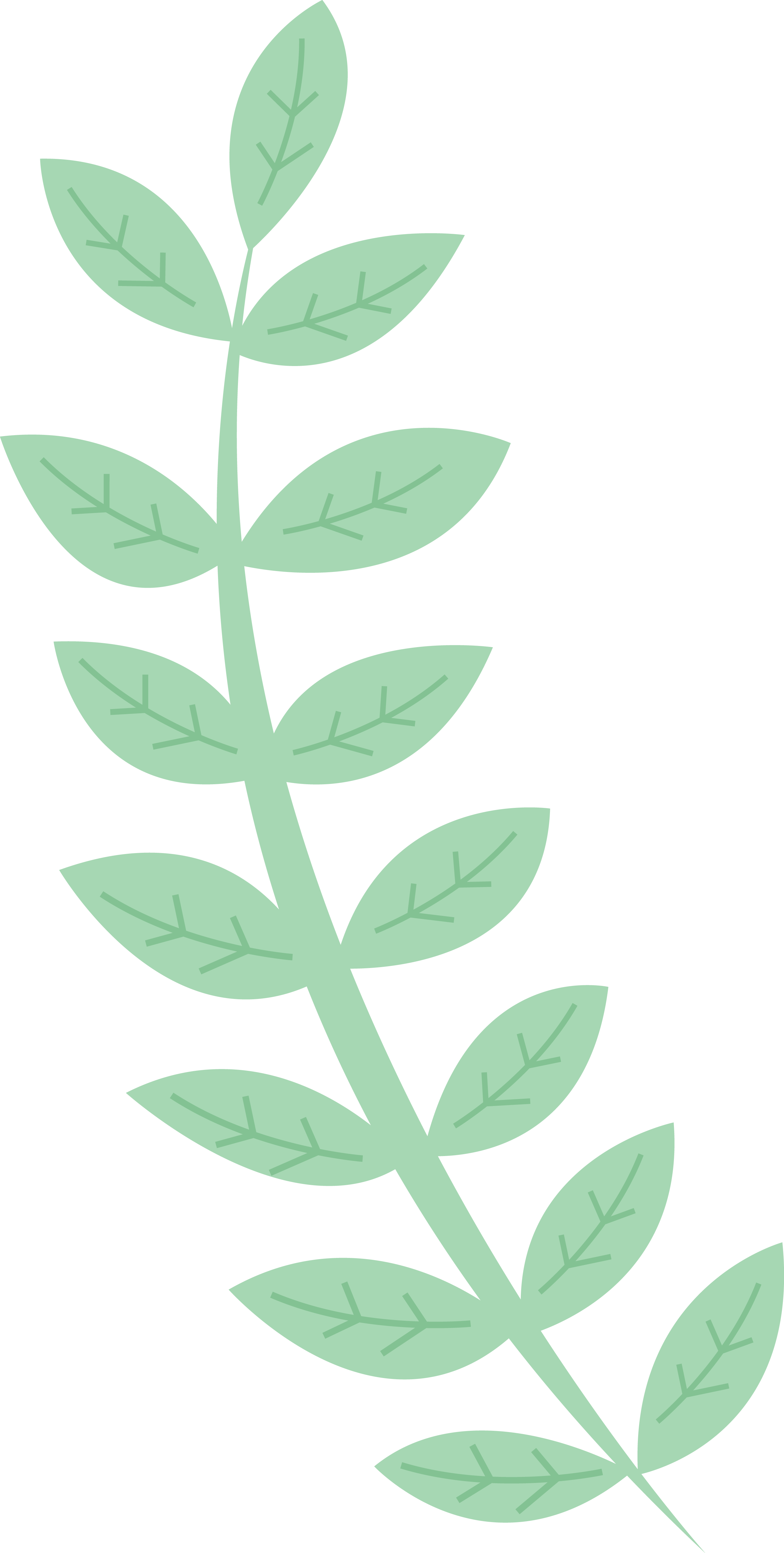 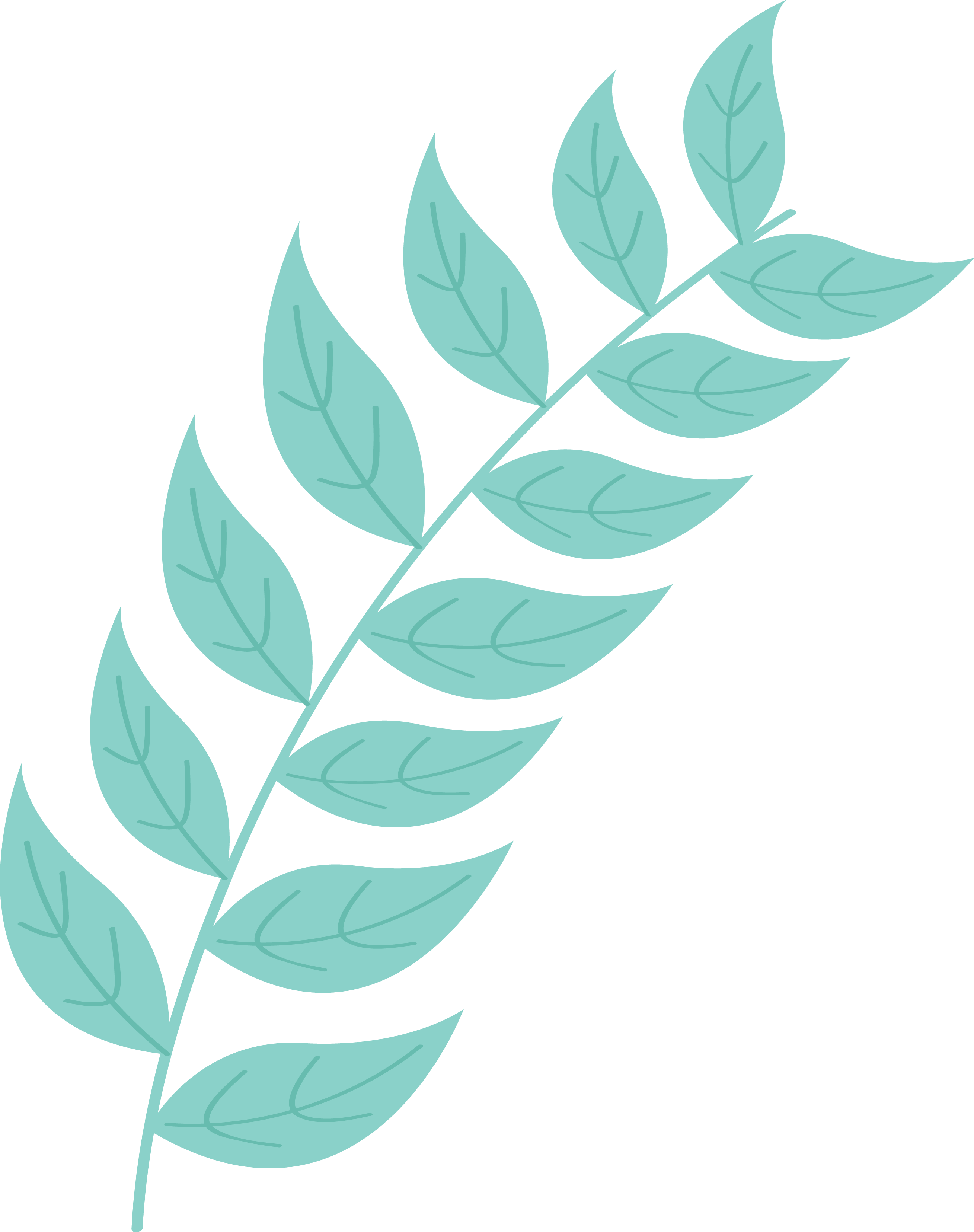 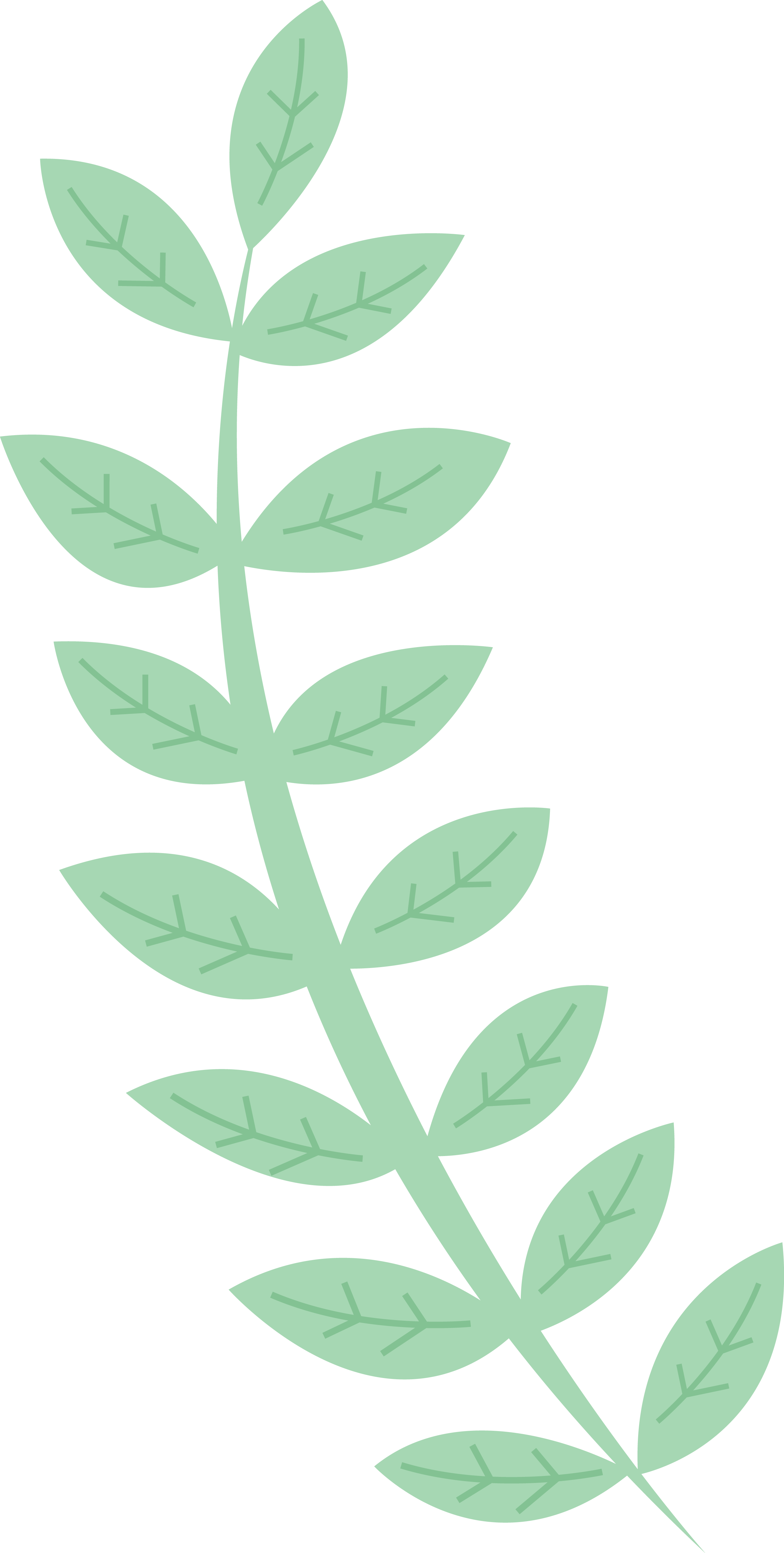 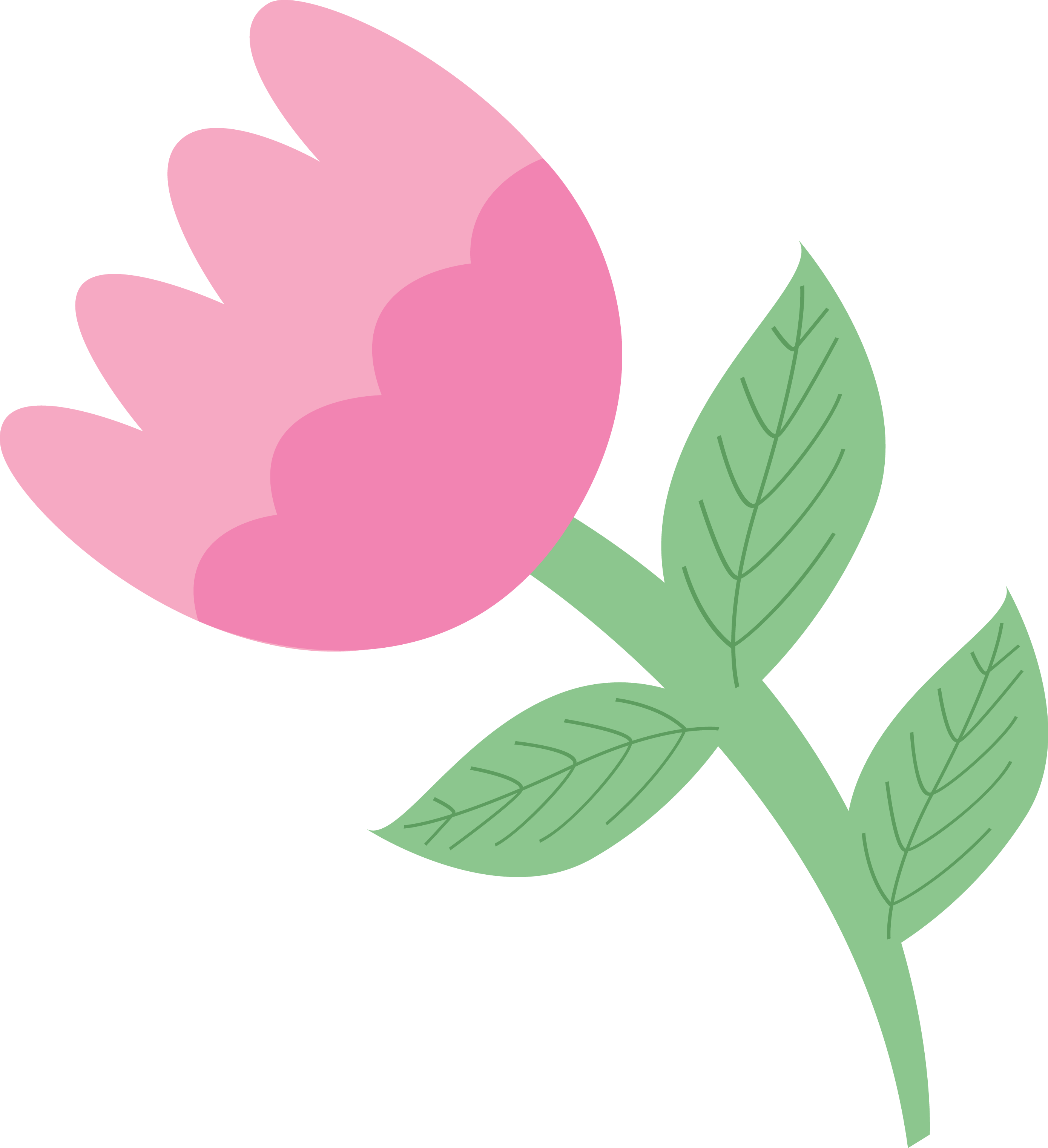 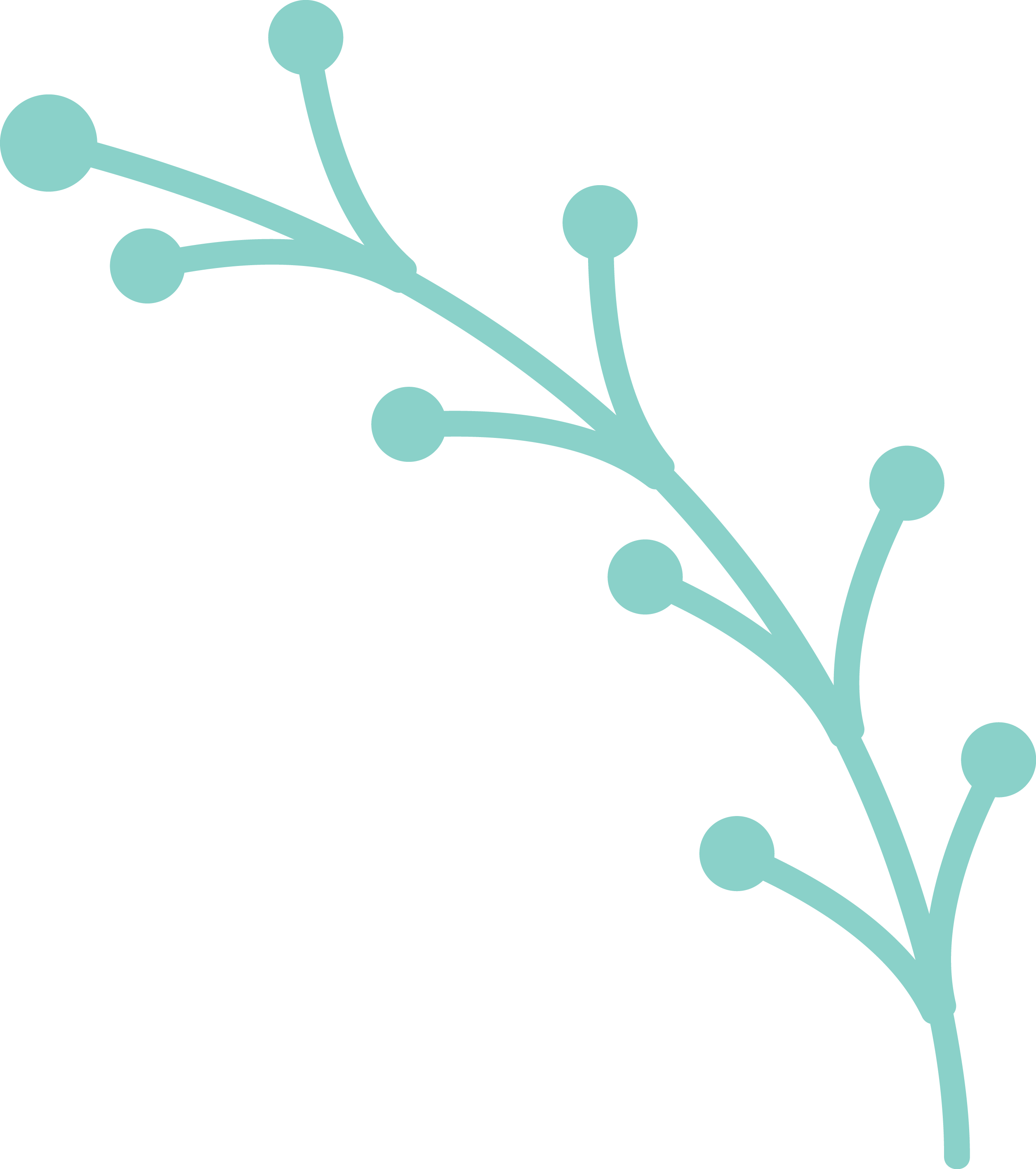 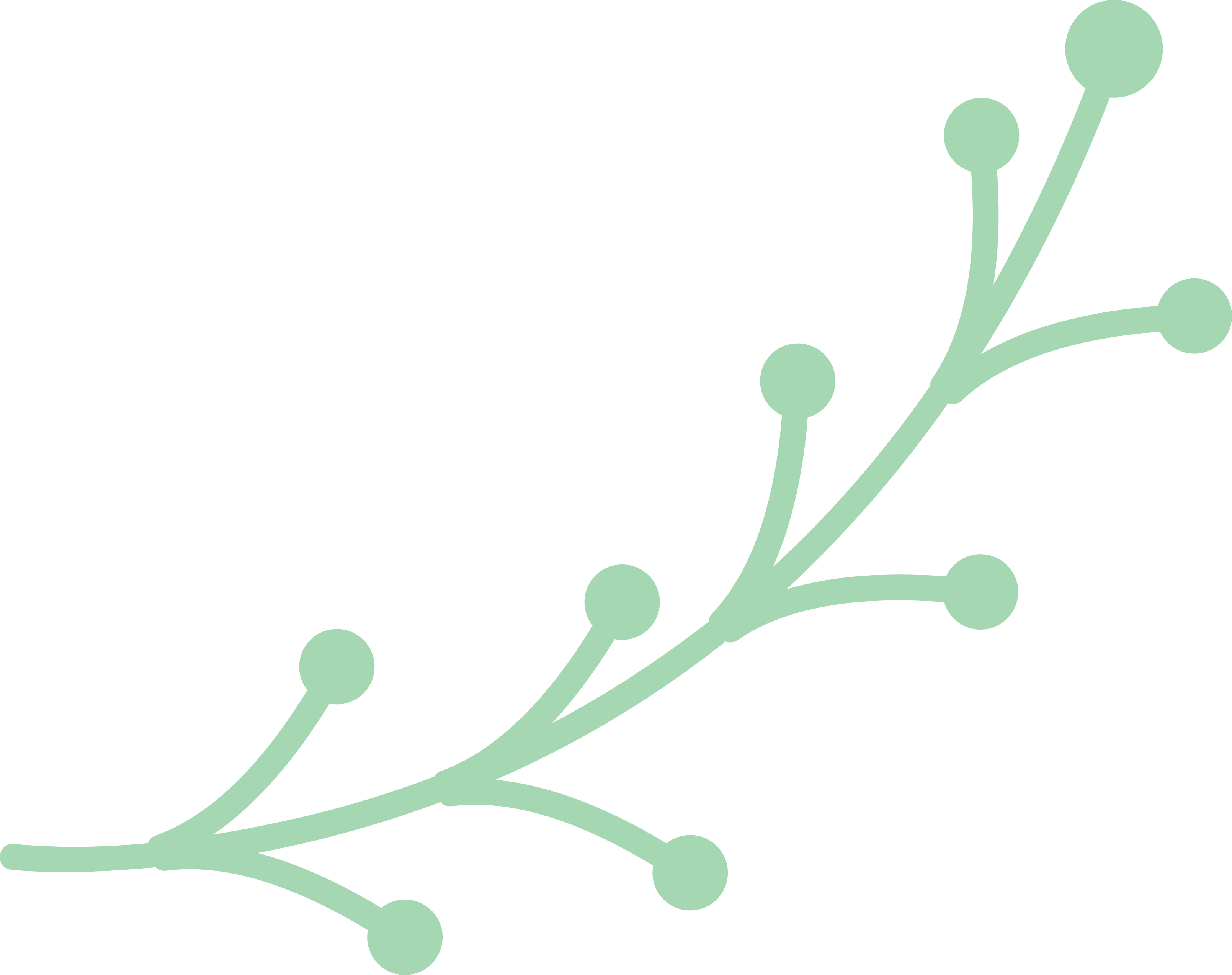 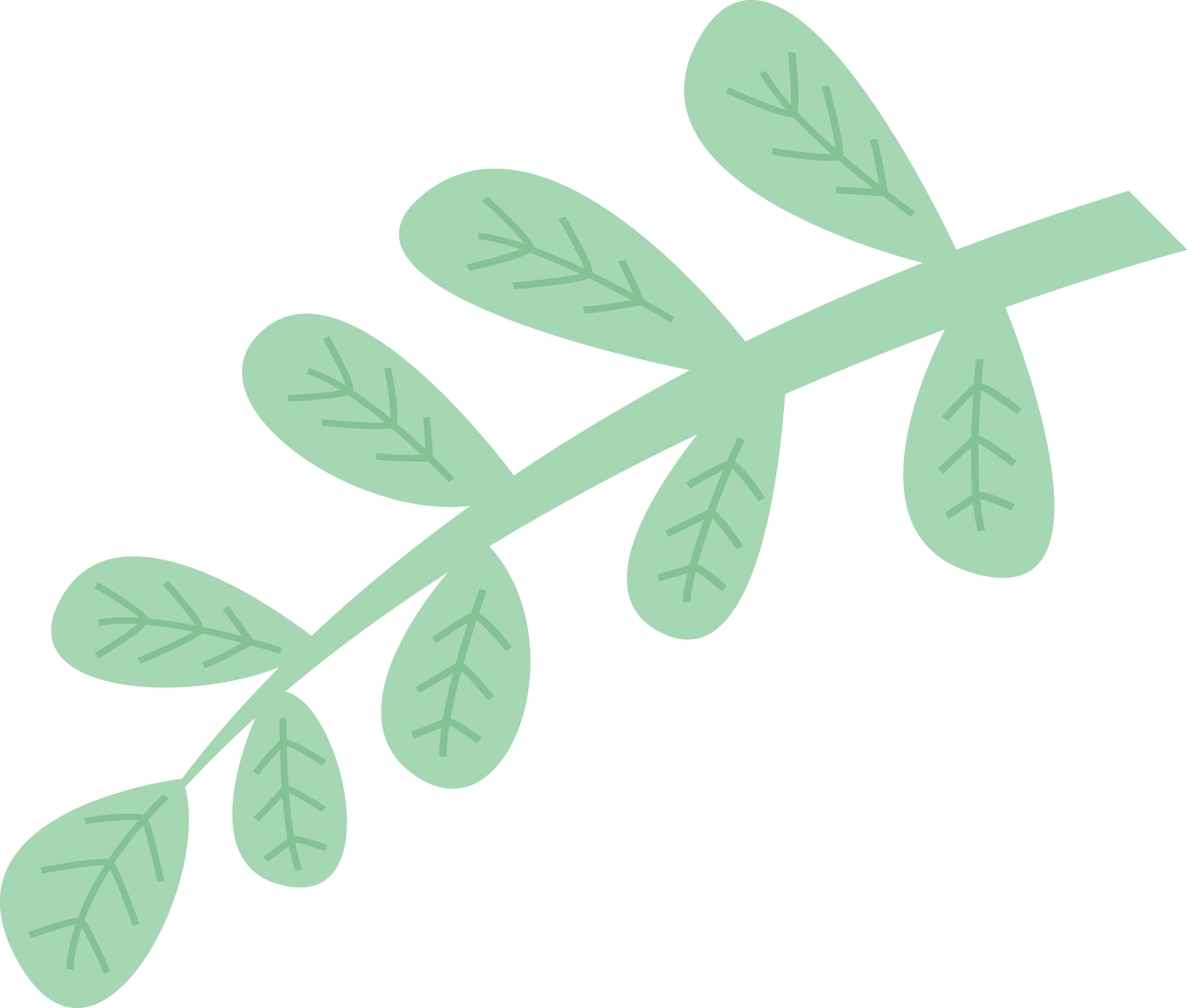 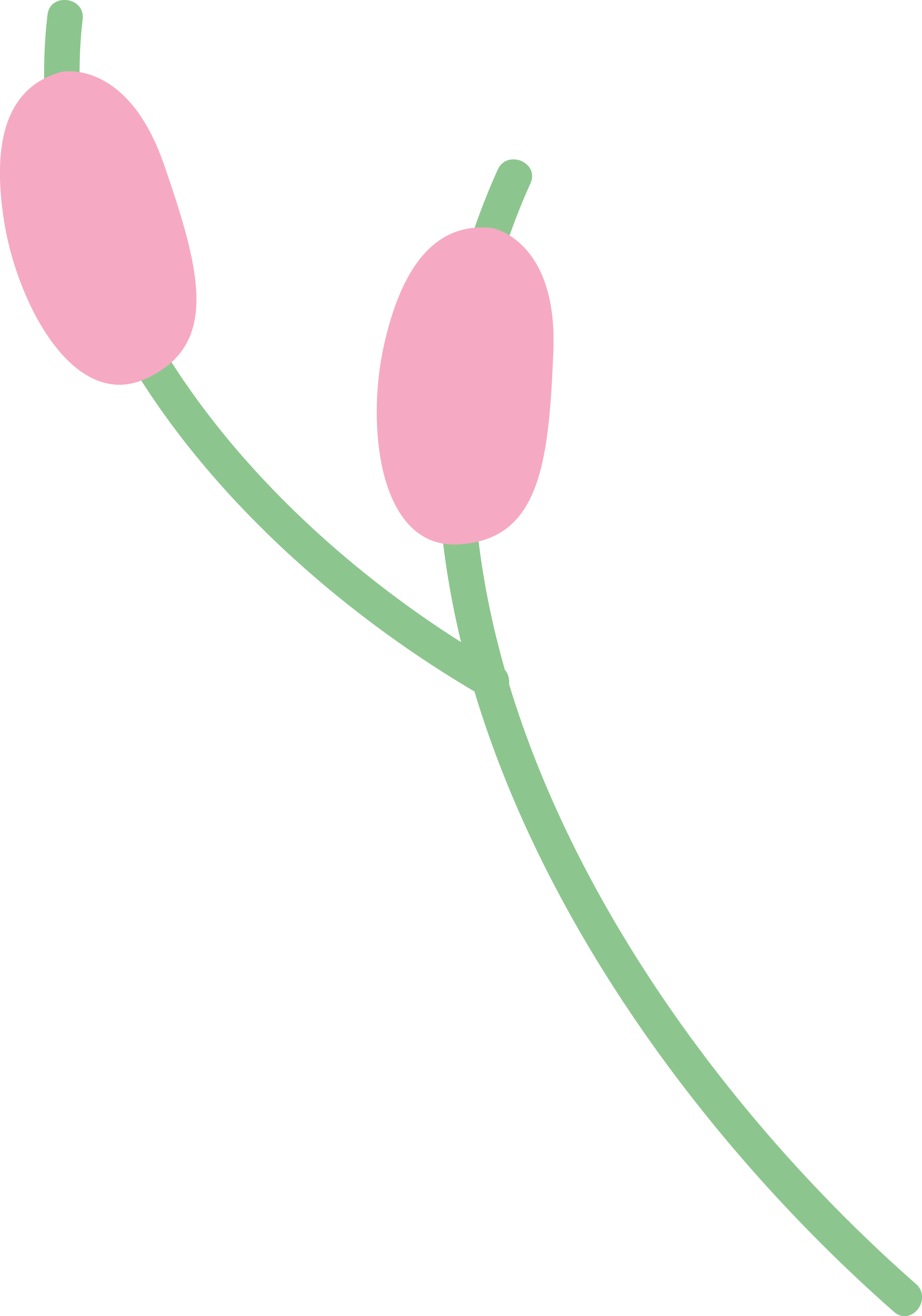 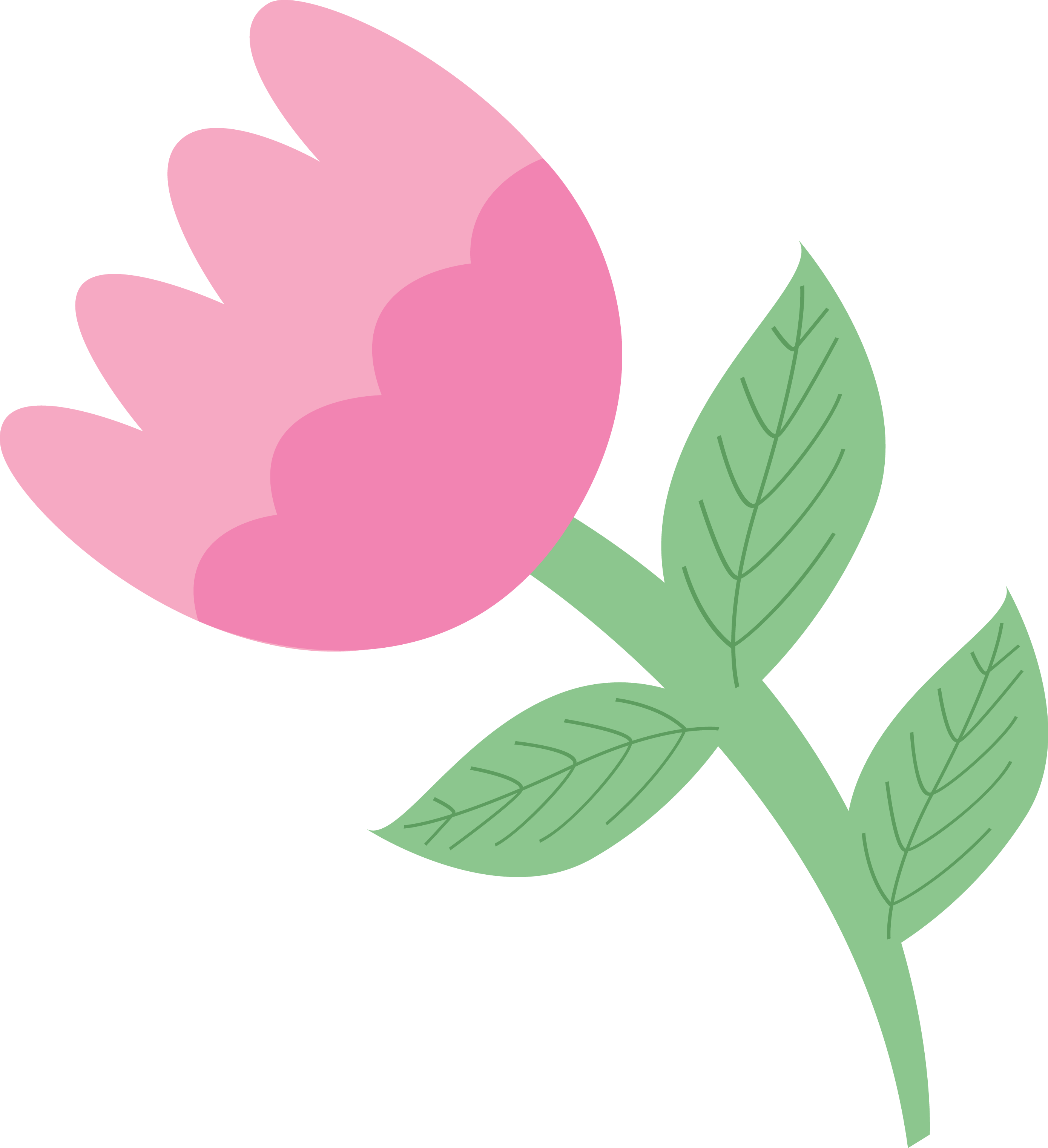 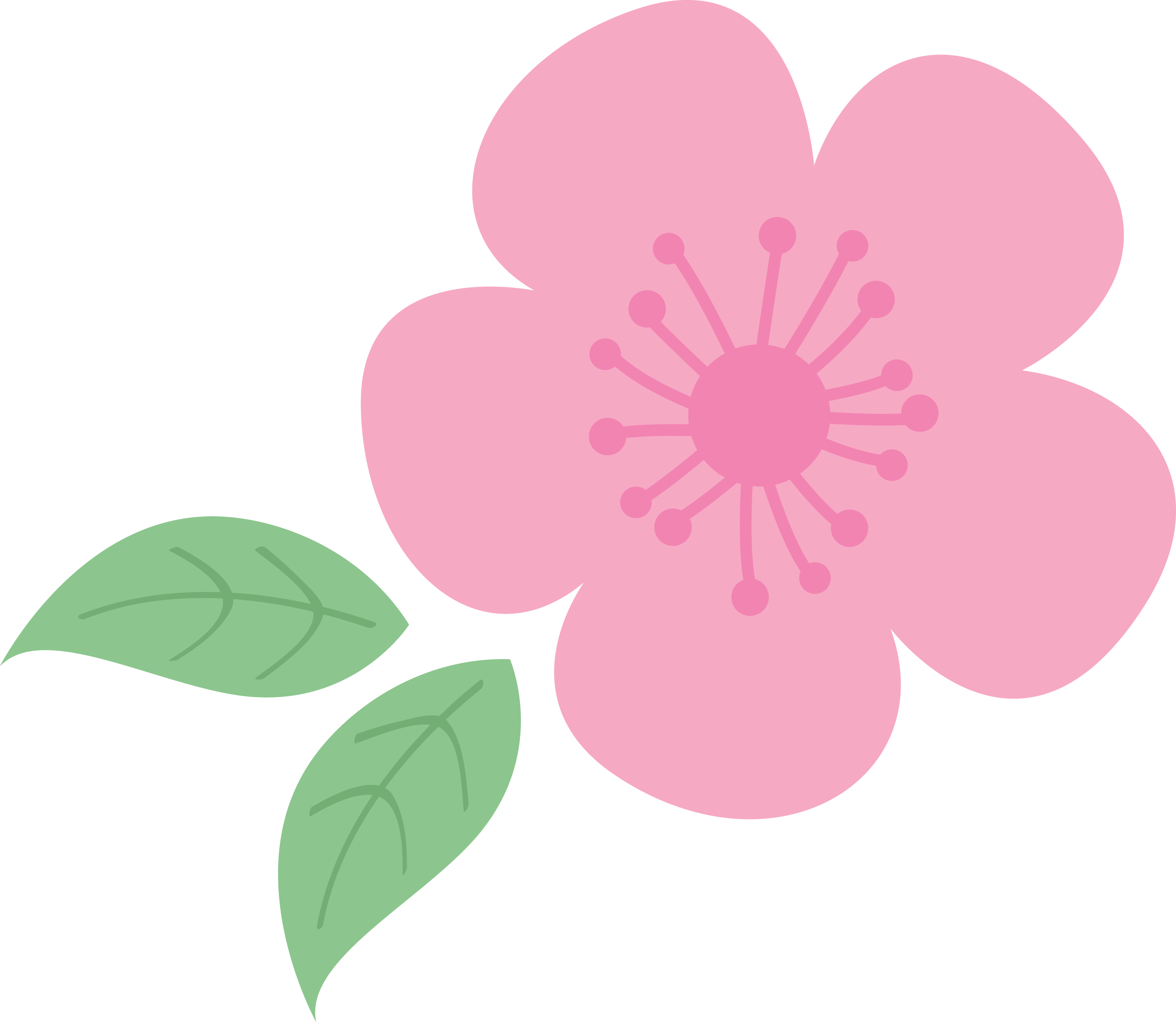 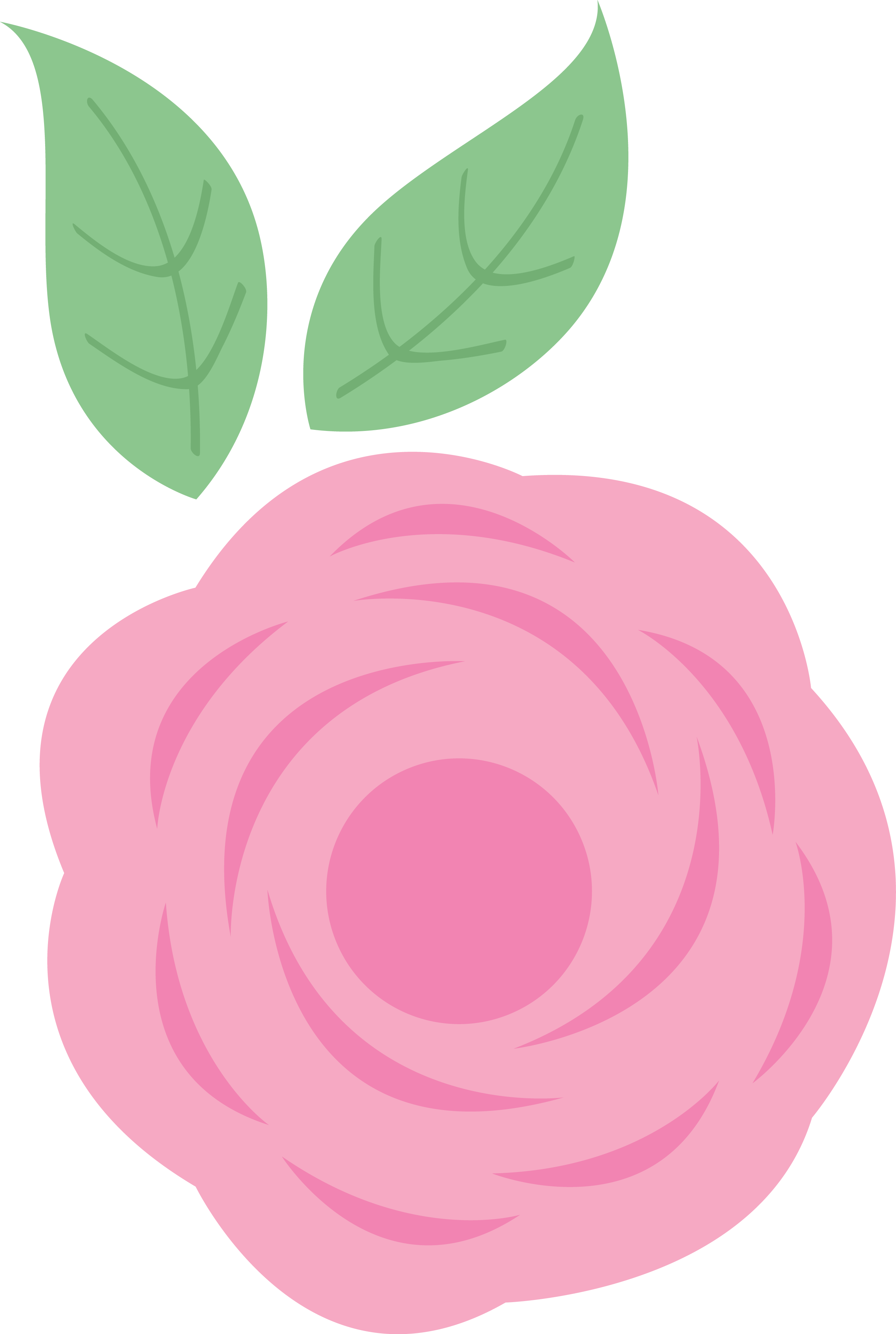 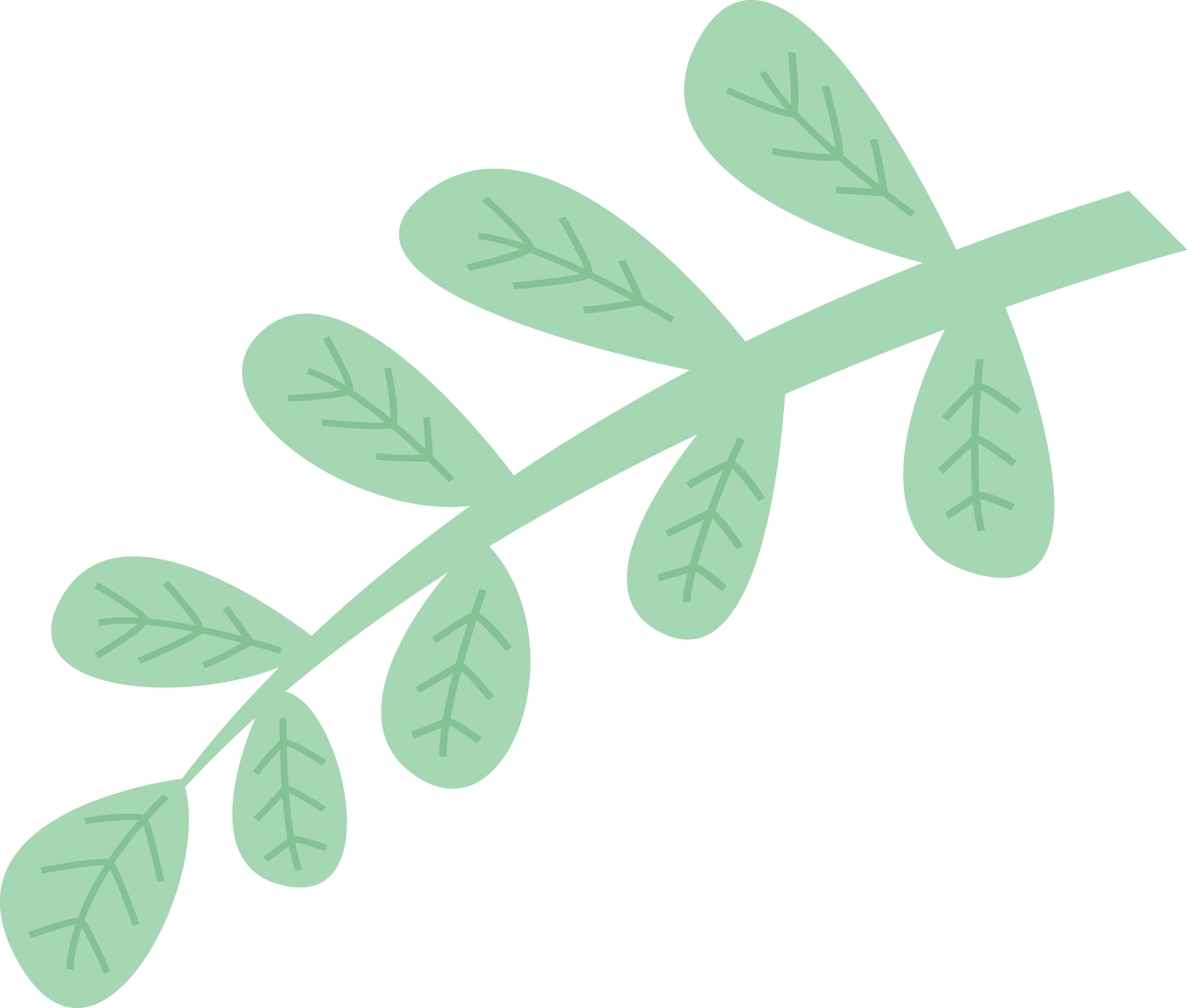 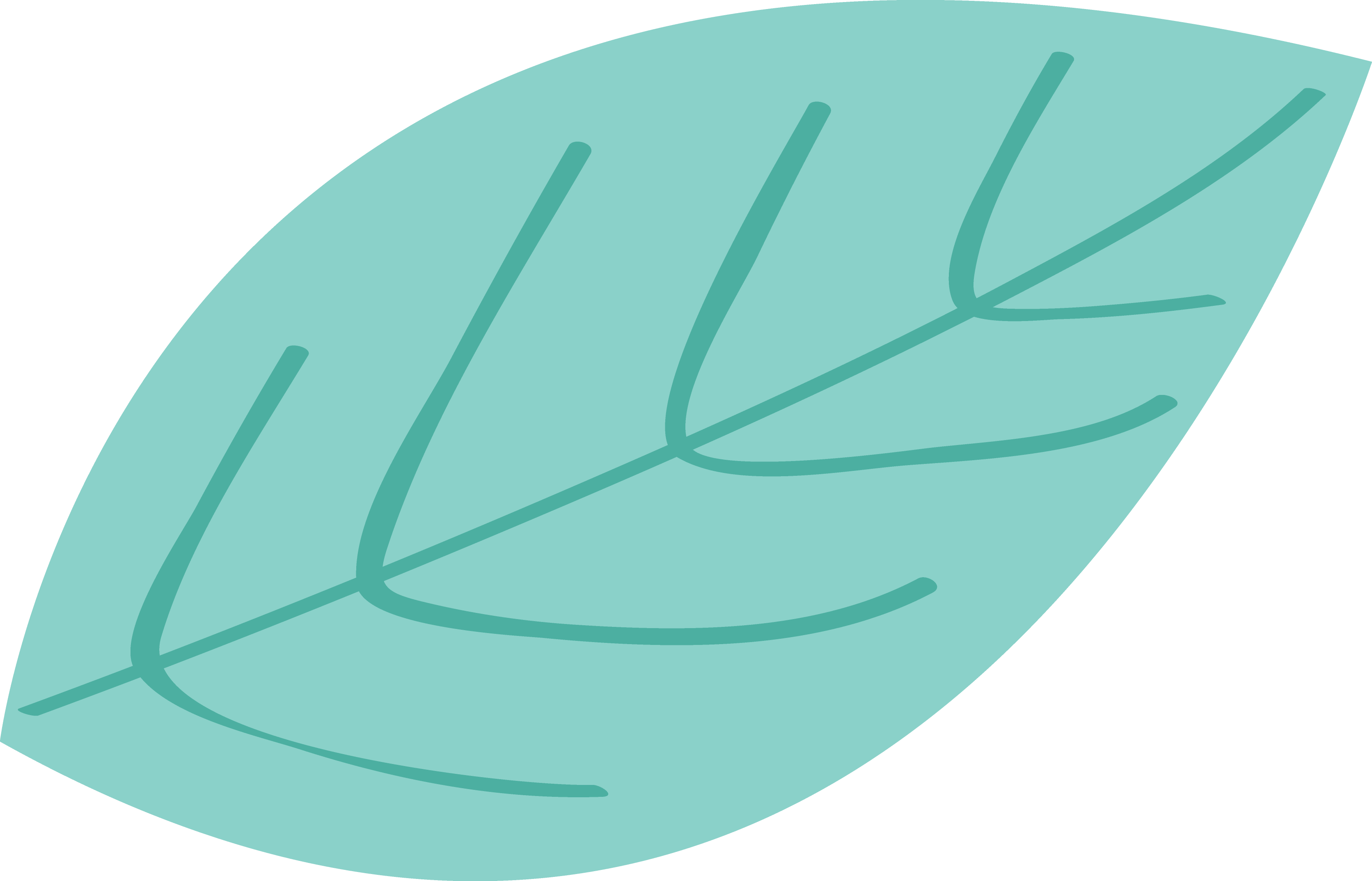 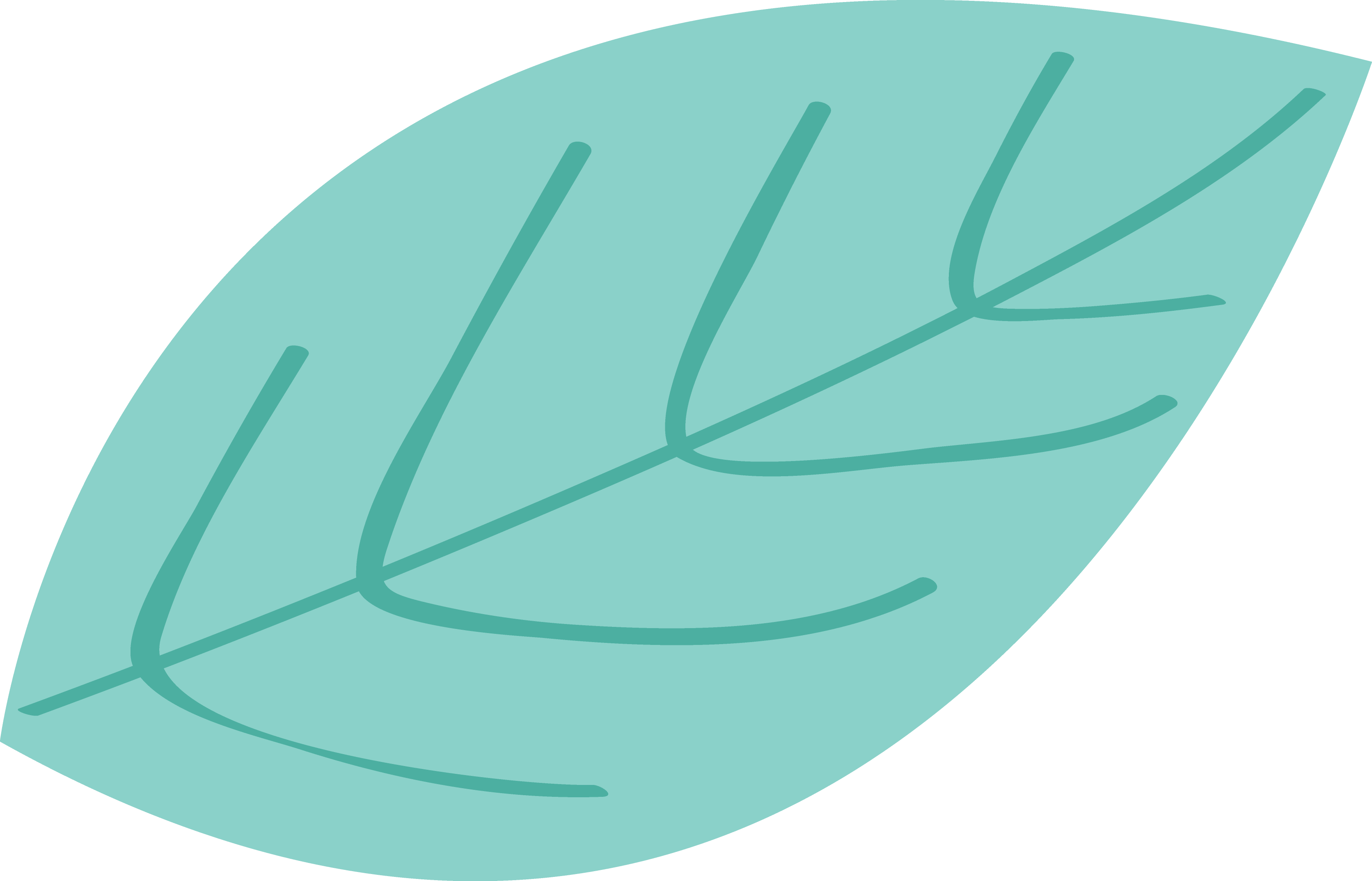 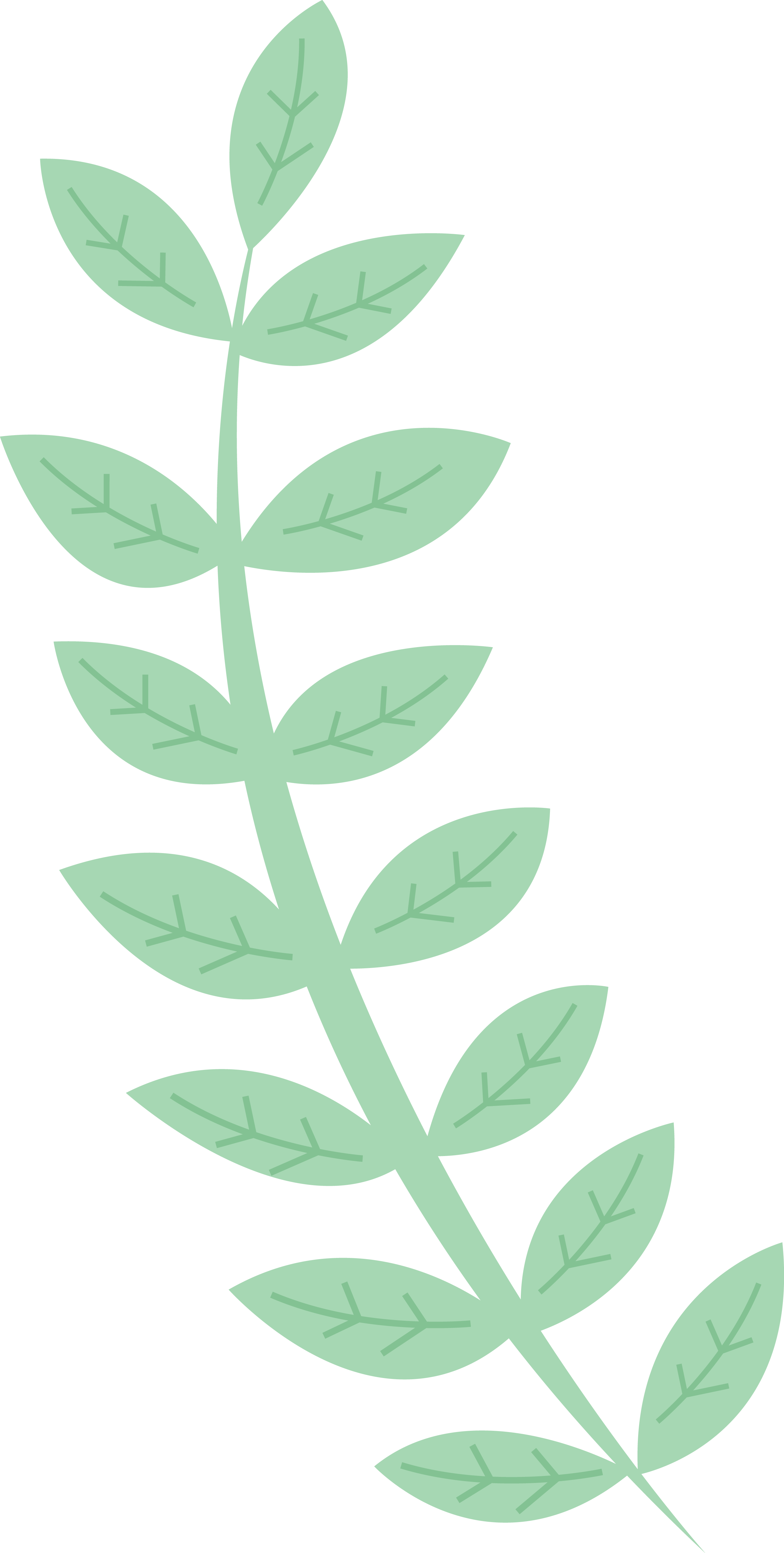 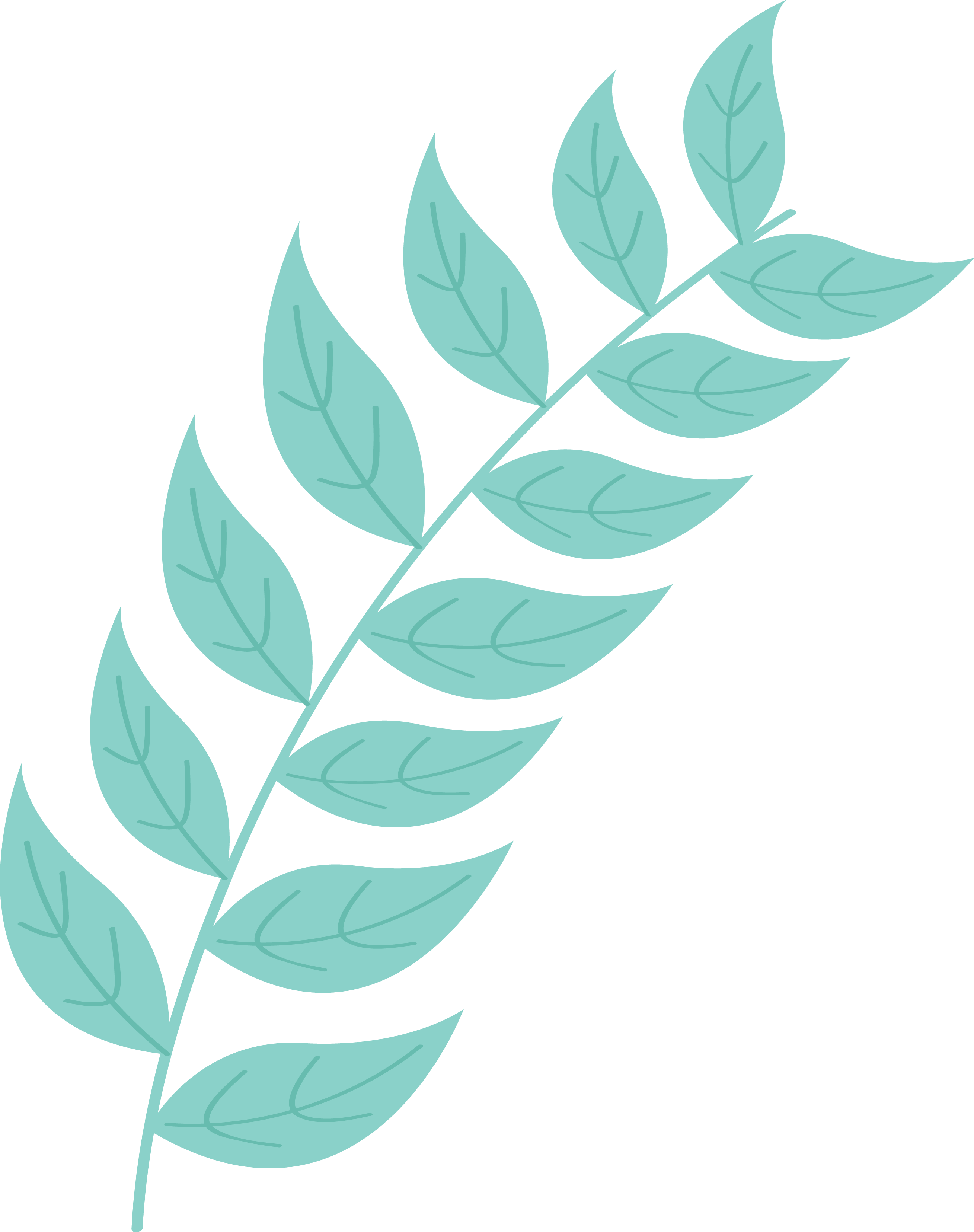 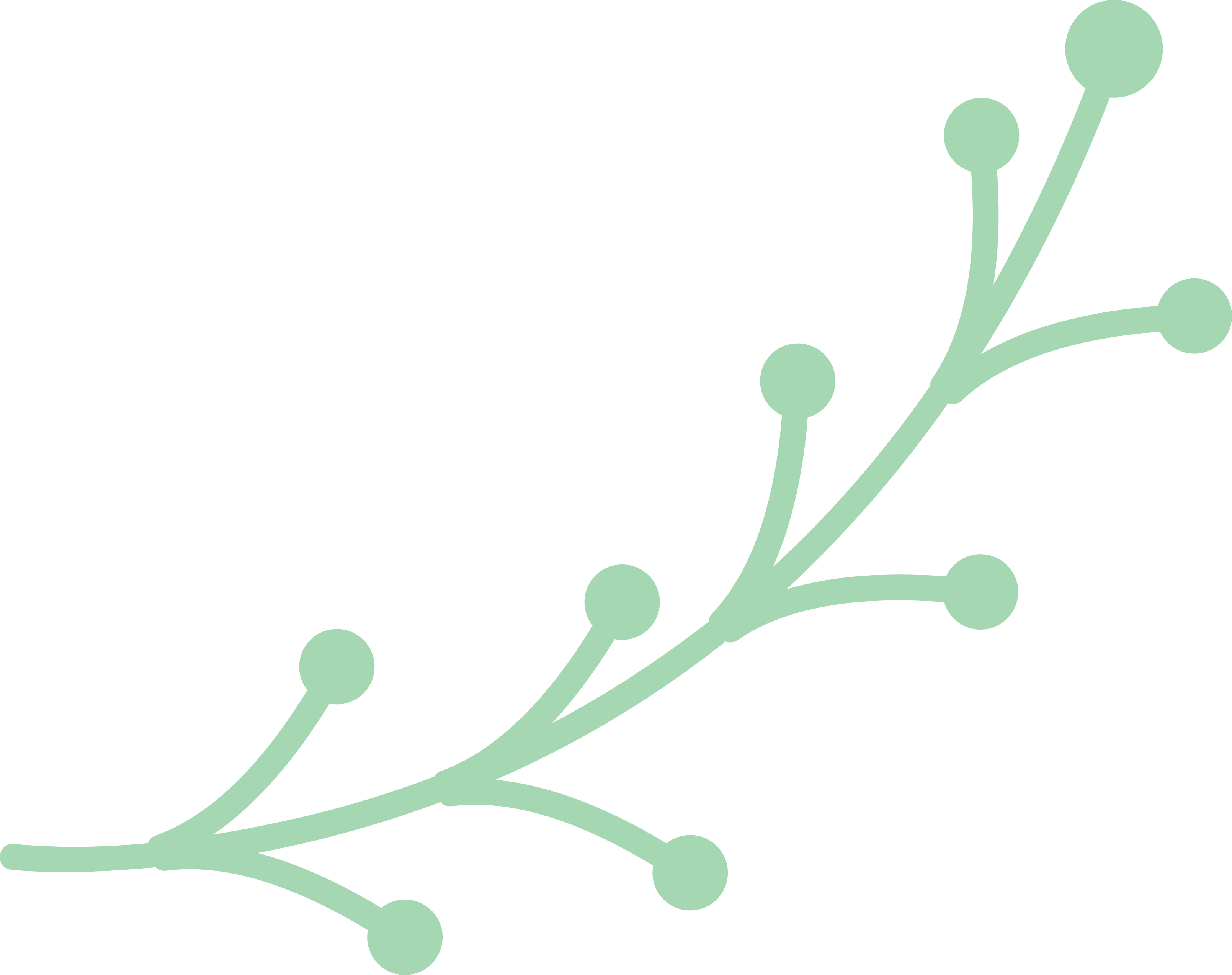 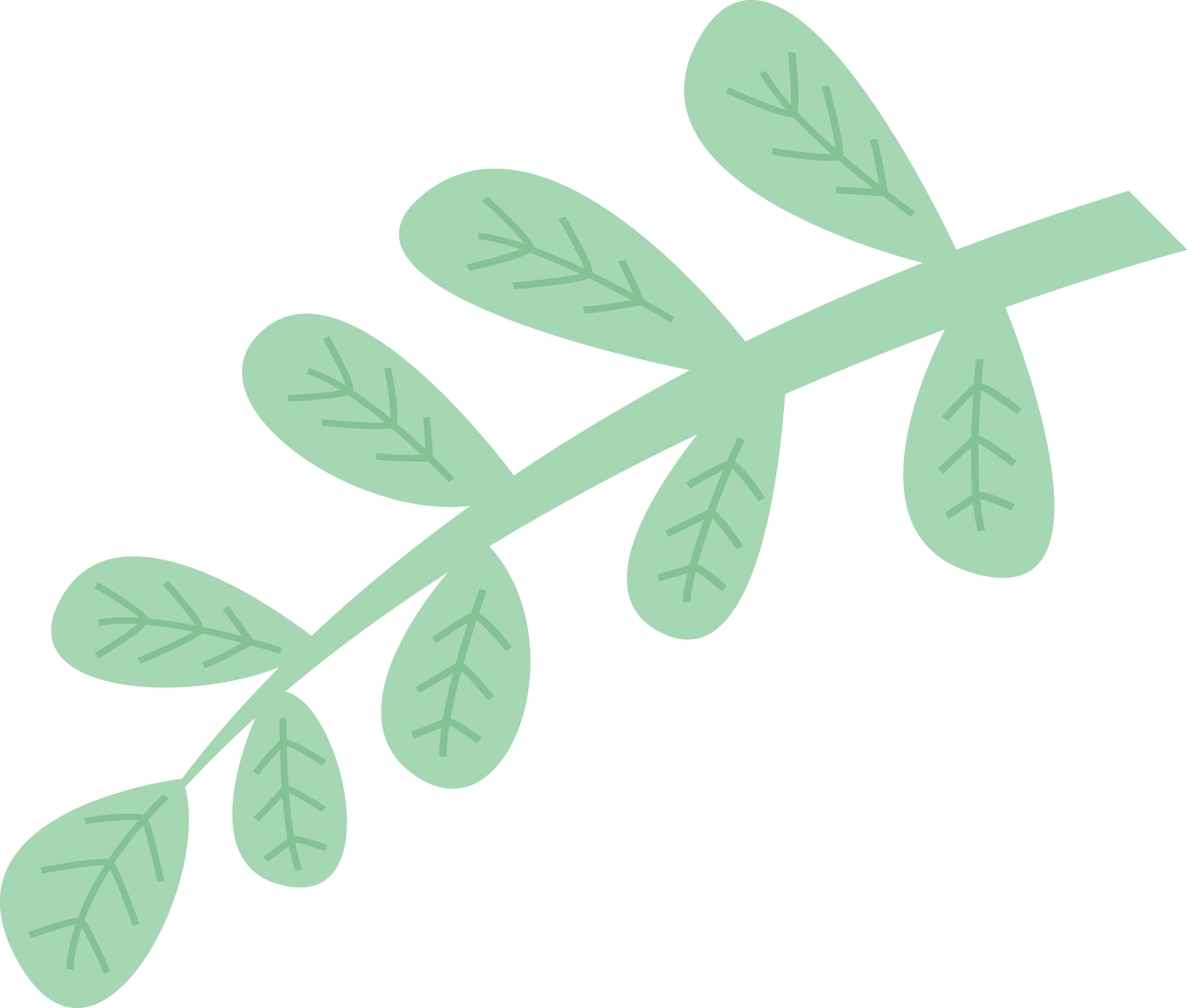 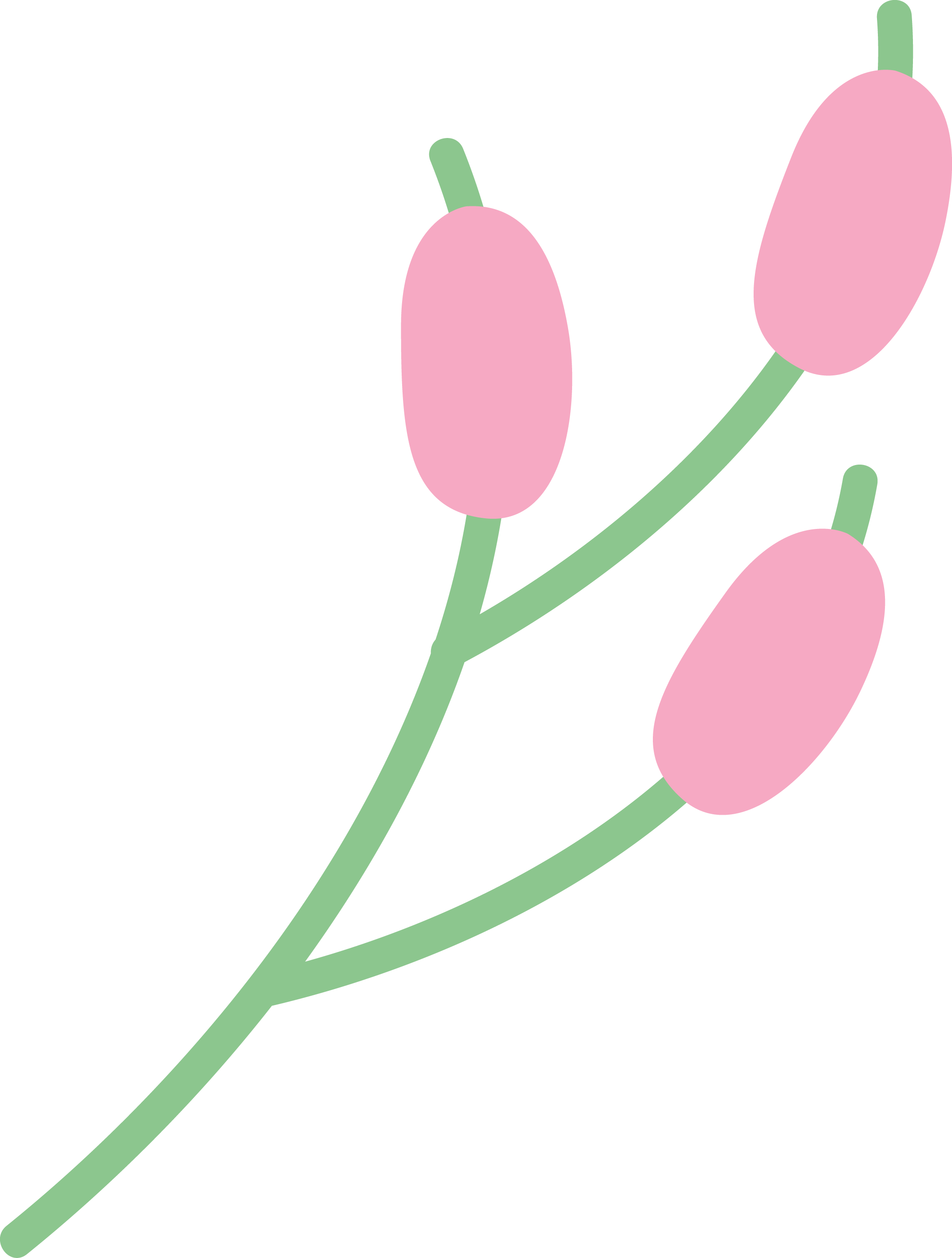 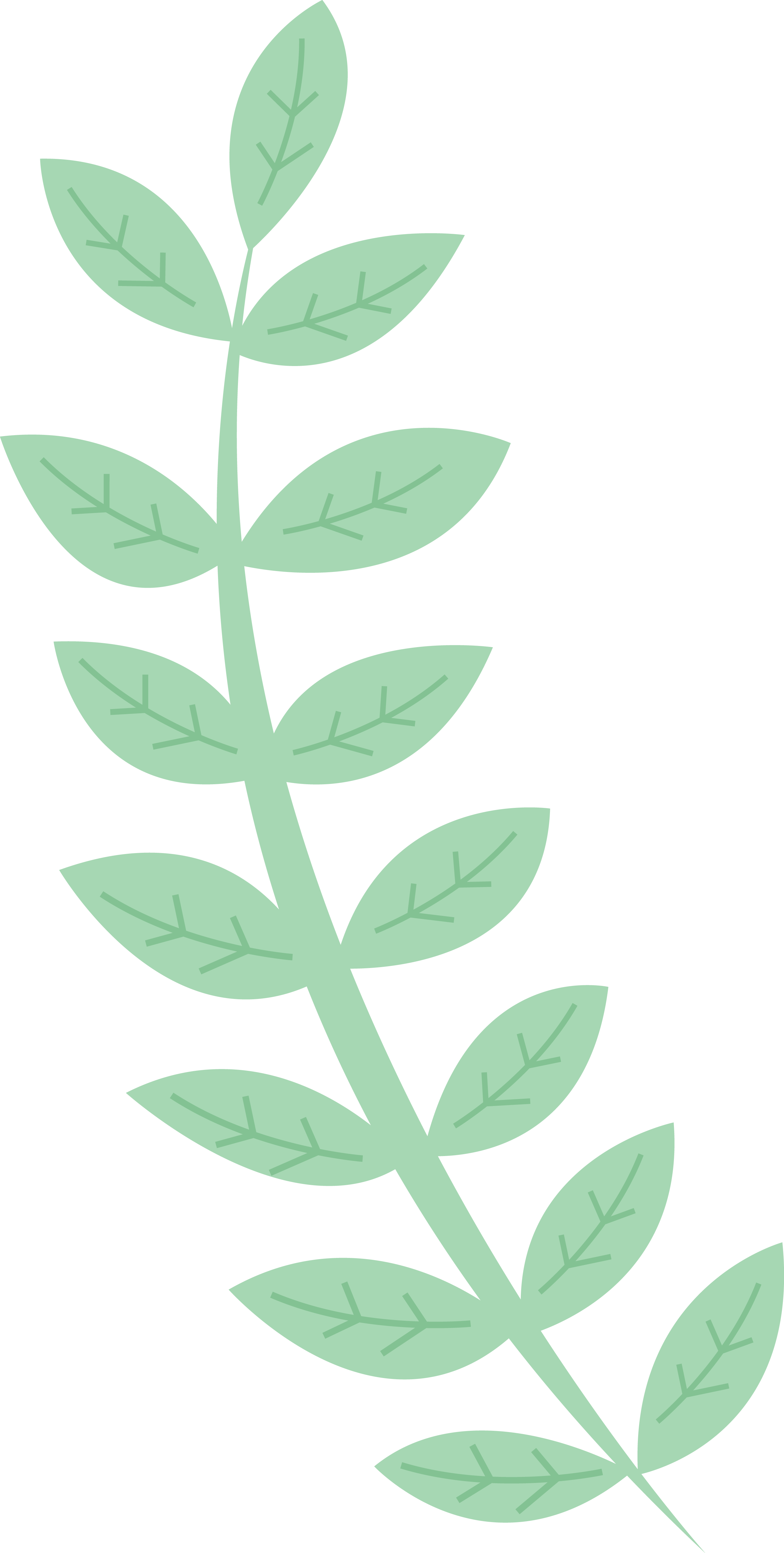 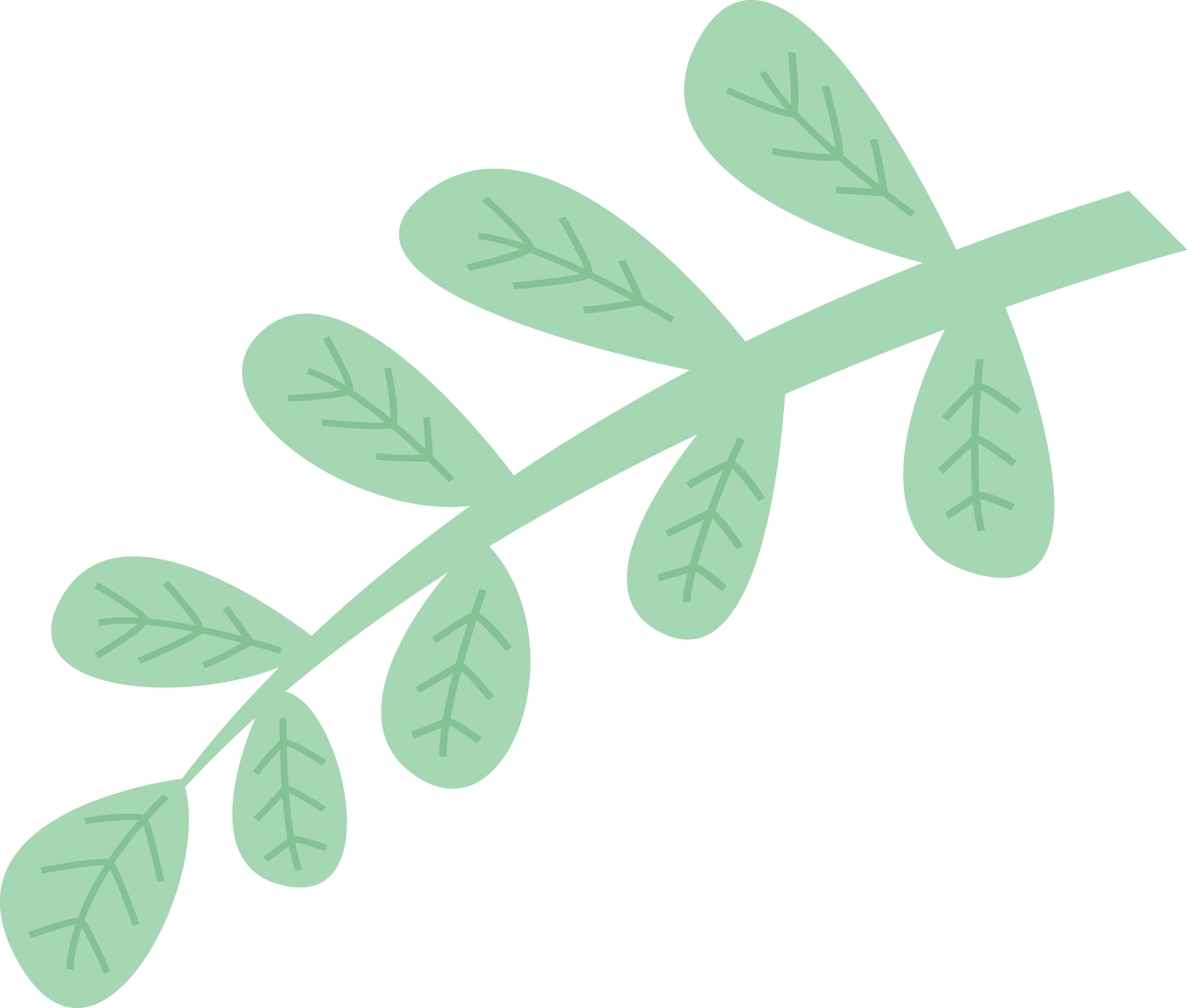 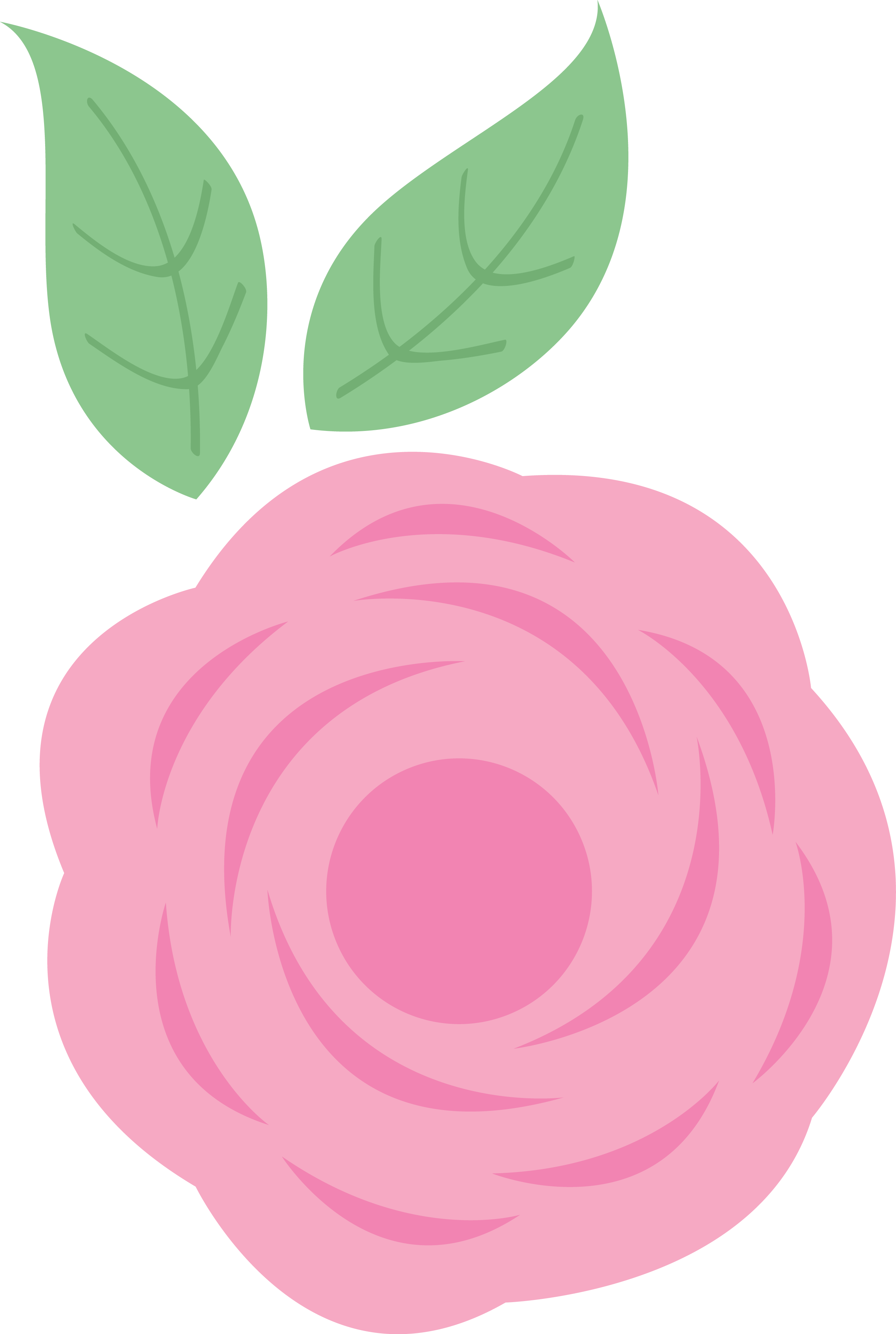 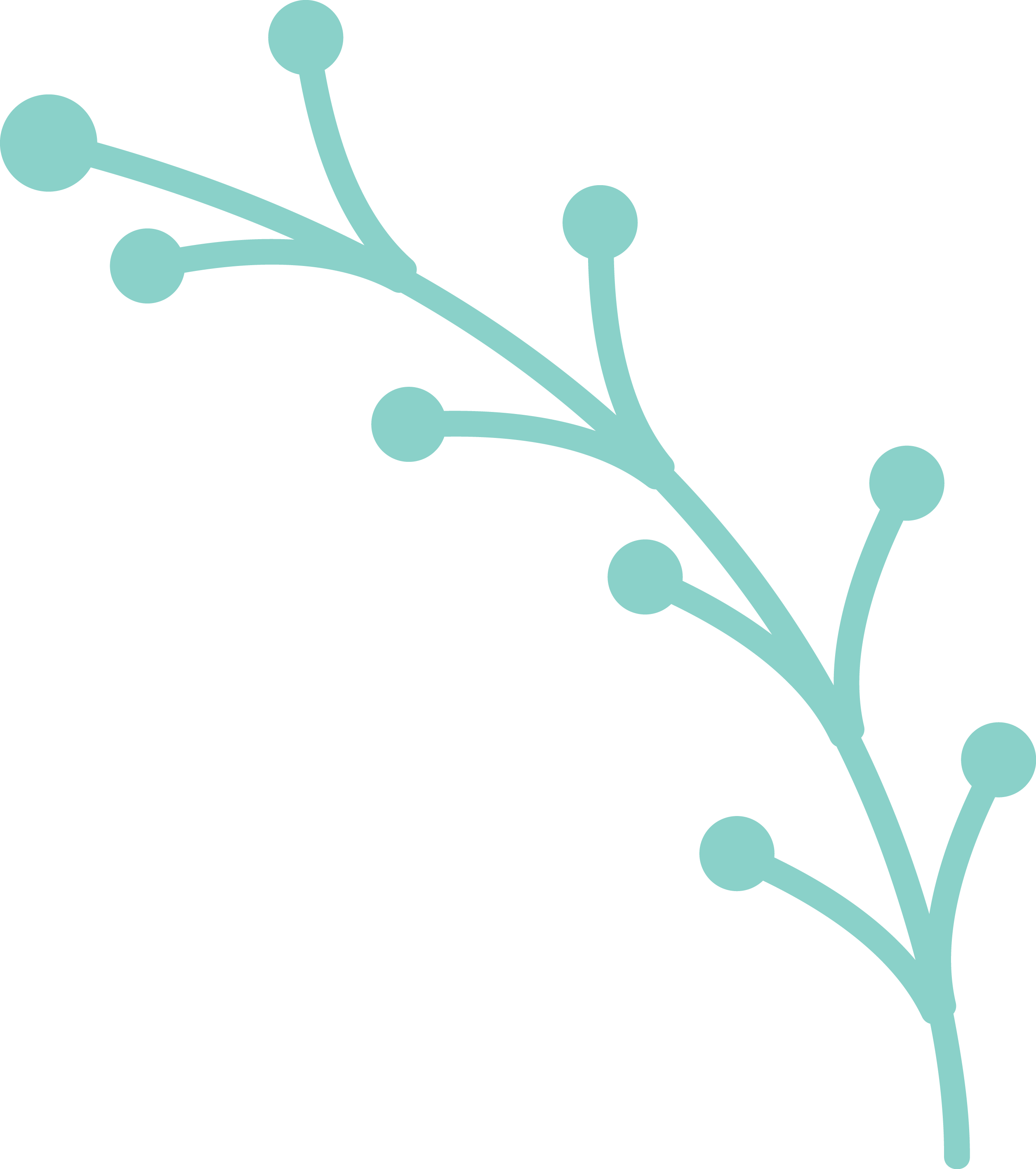 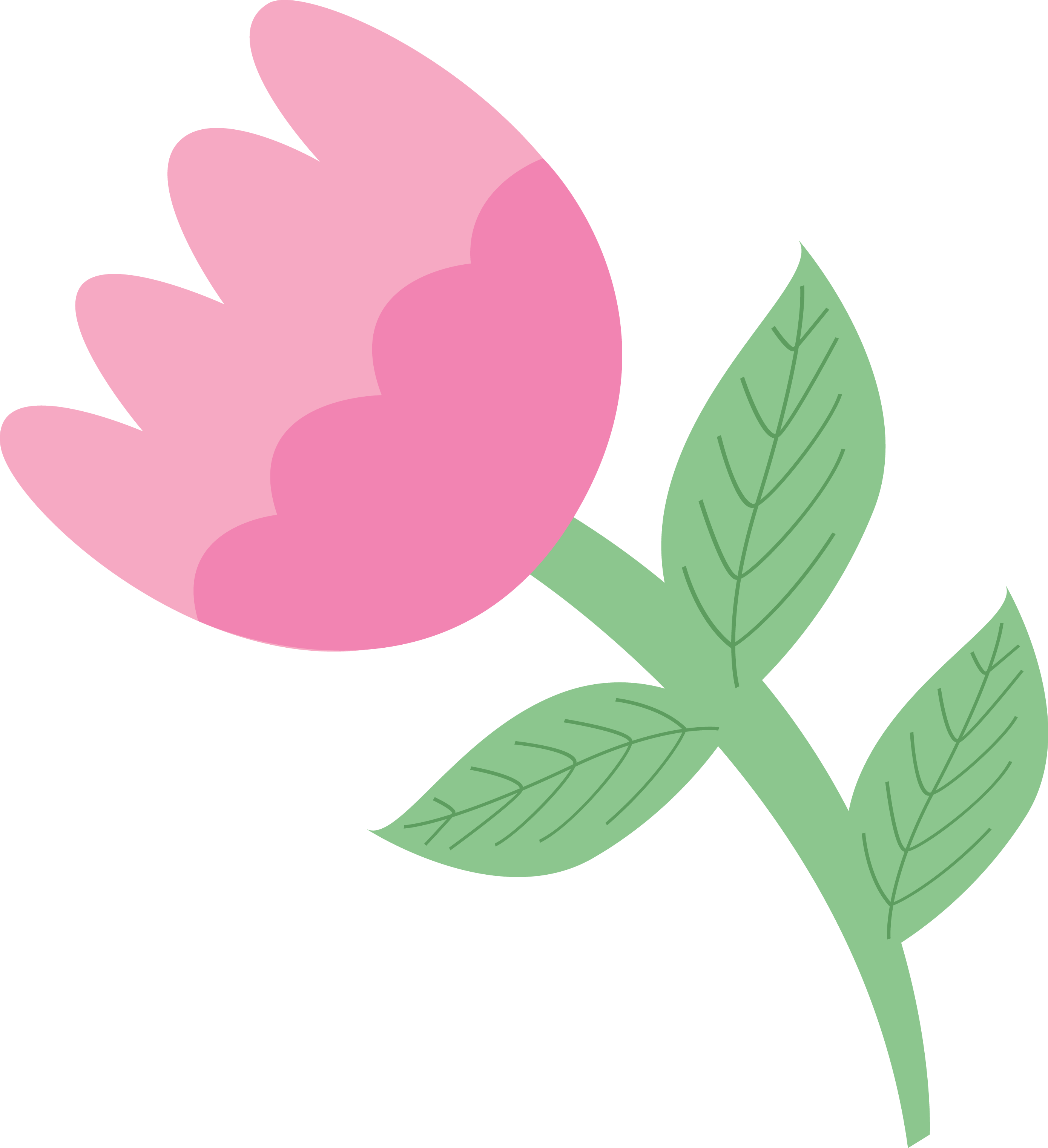 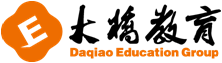 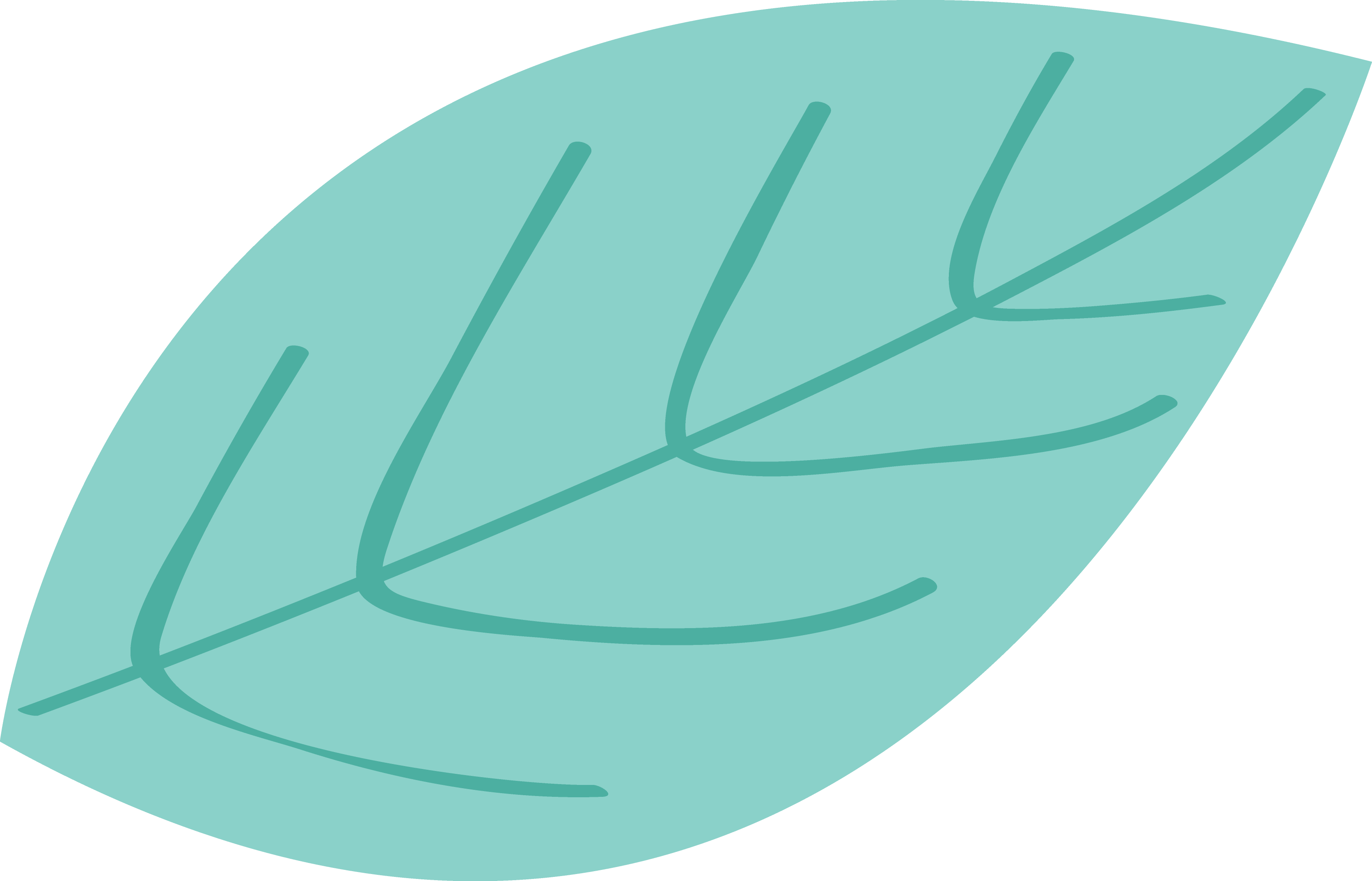 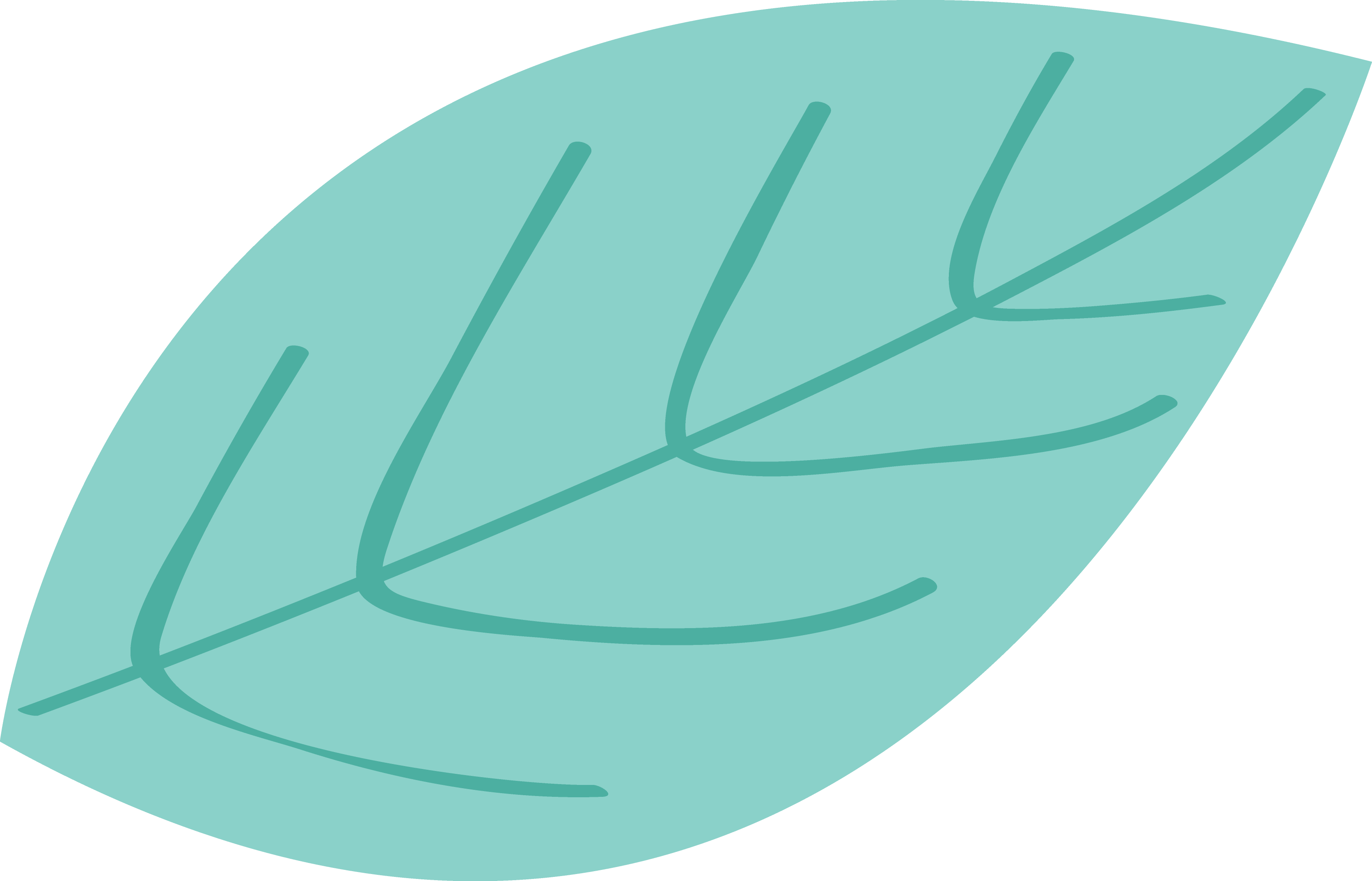 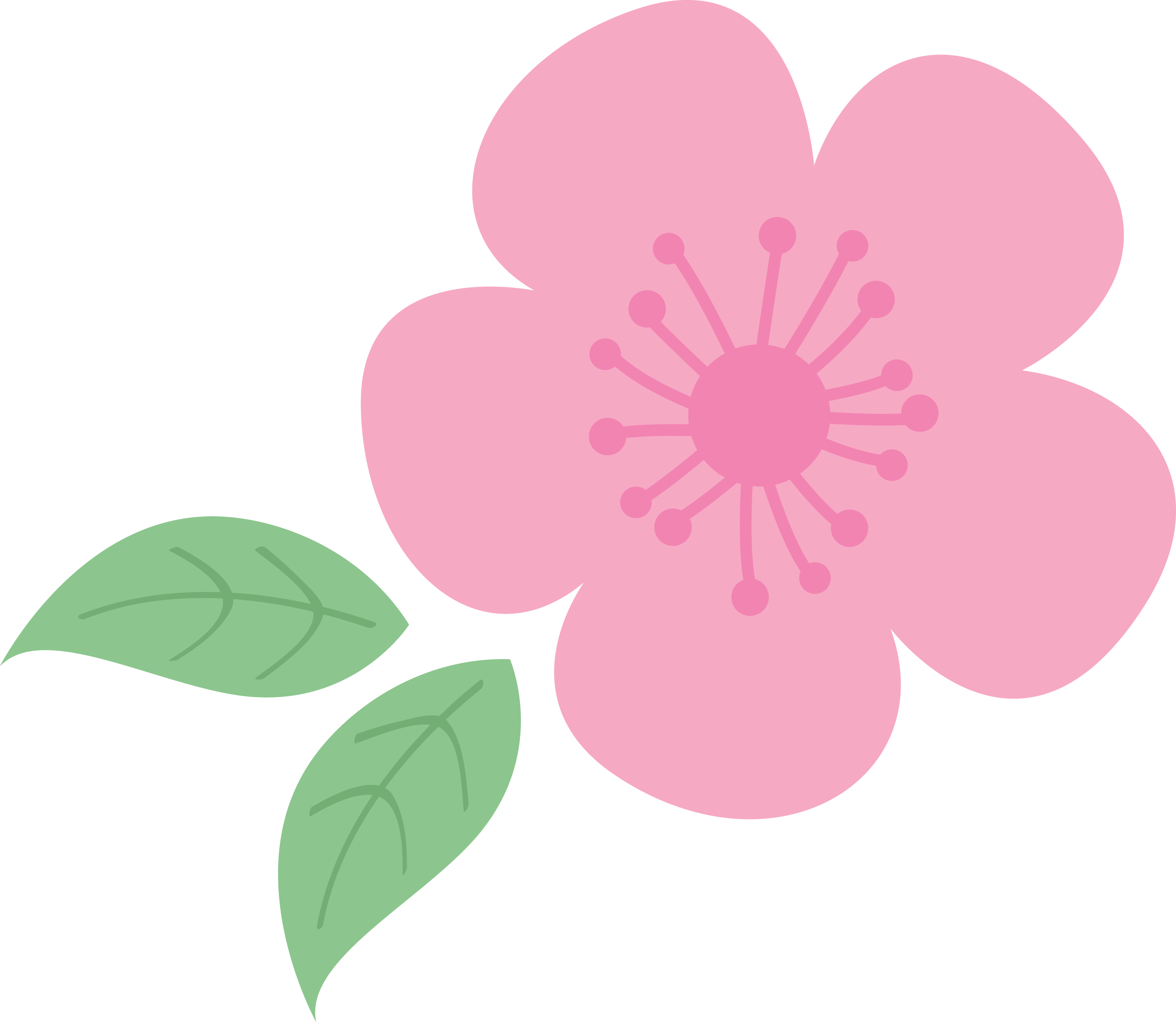 四、写出句子中画线单词或短语的对应词(组)。(每小题1分，共5分)
1. Winter is cold, and summer is ________. 
2. Spring is warm, and autumn is ________. 
3. He wants to learn to skate. Can you ________him?
4. I ________ my T­-shirt and put on my winter clothes. 
5. We make a big snowball for his body and a ________snowball for his head.
hot
cool
他想学习滑冰 你能教他吗？
teach
take off
small
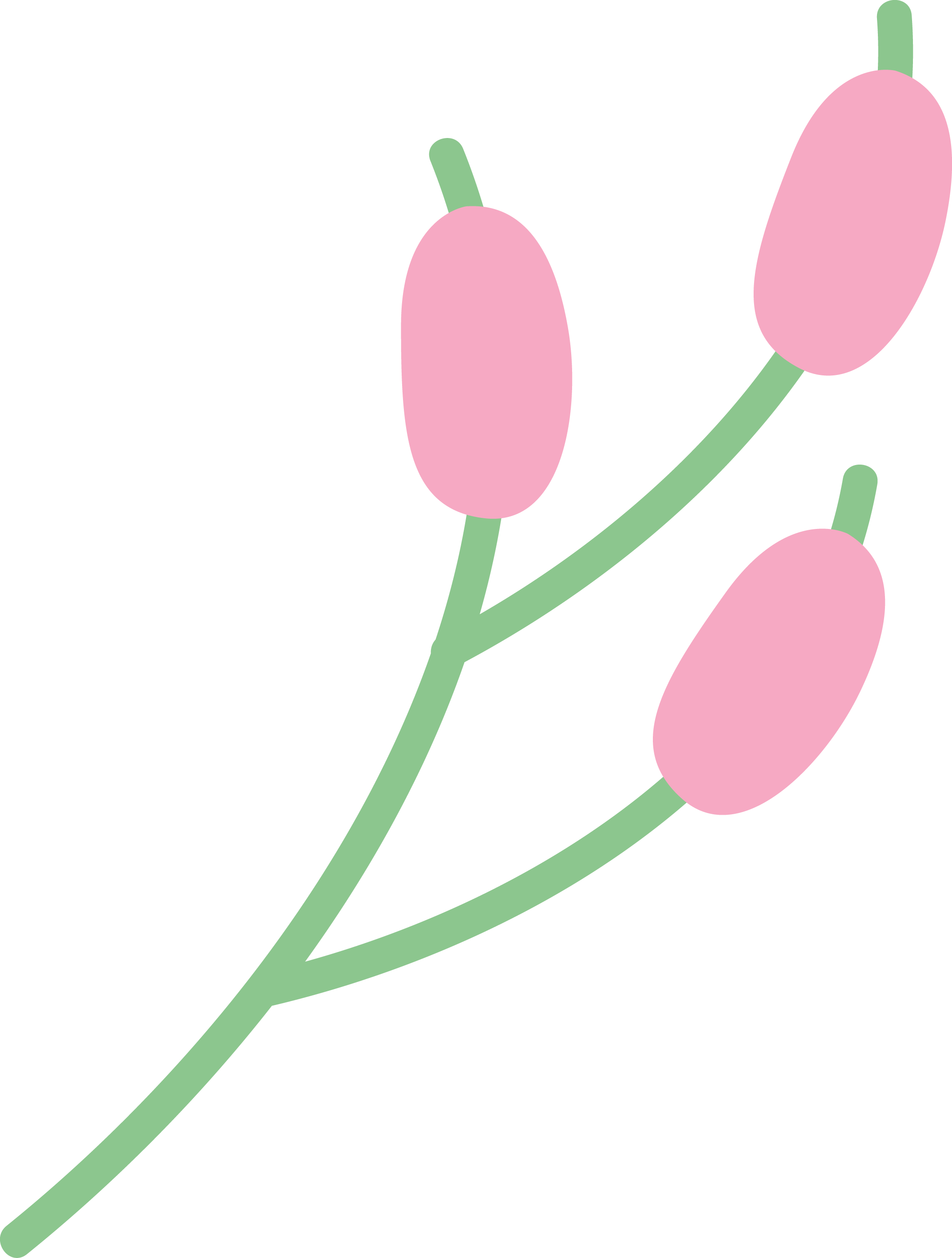 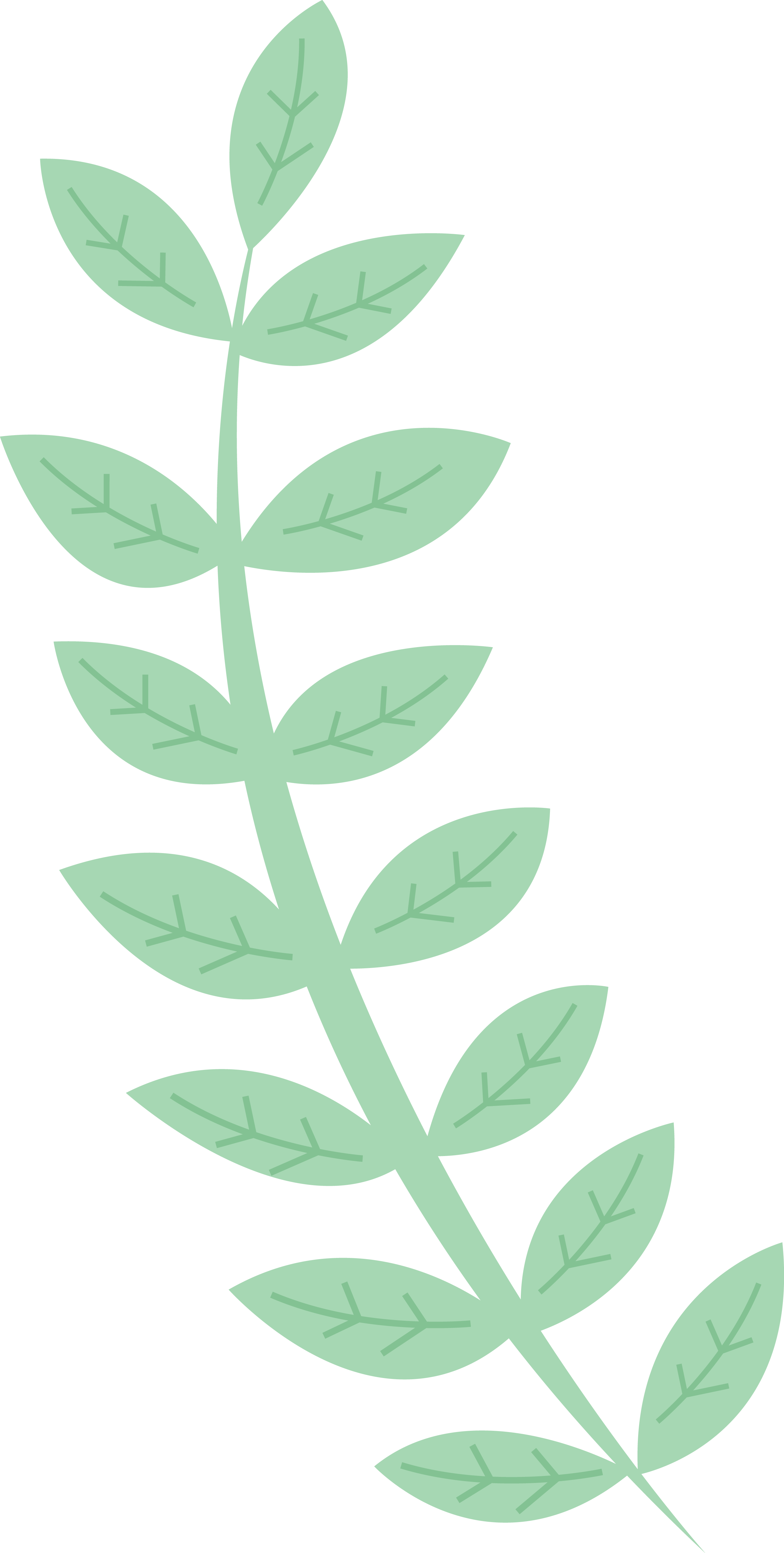 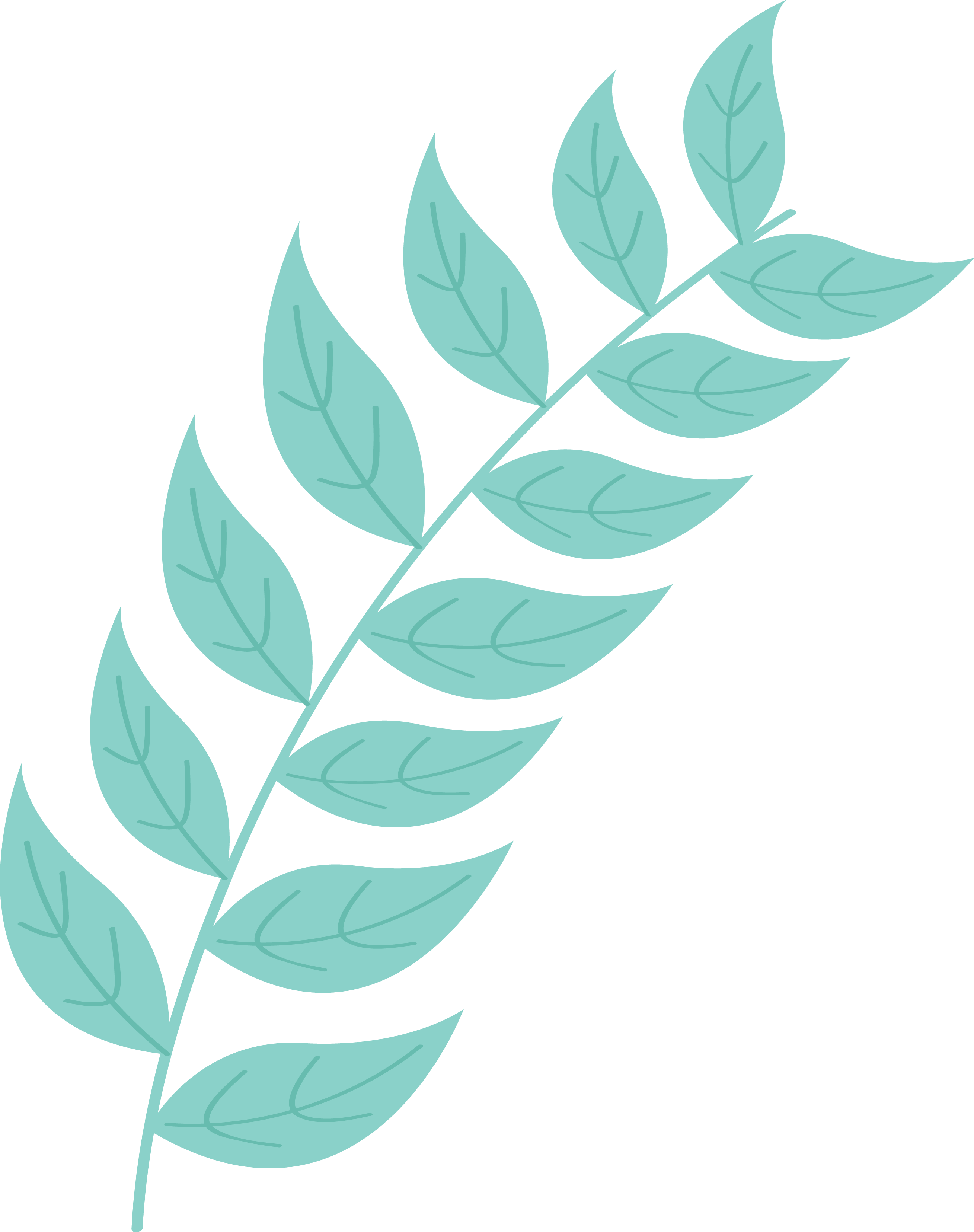 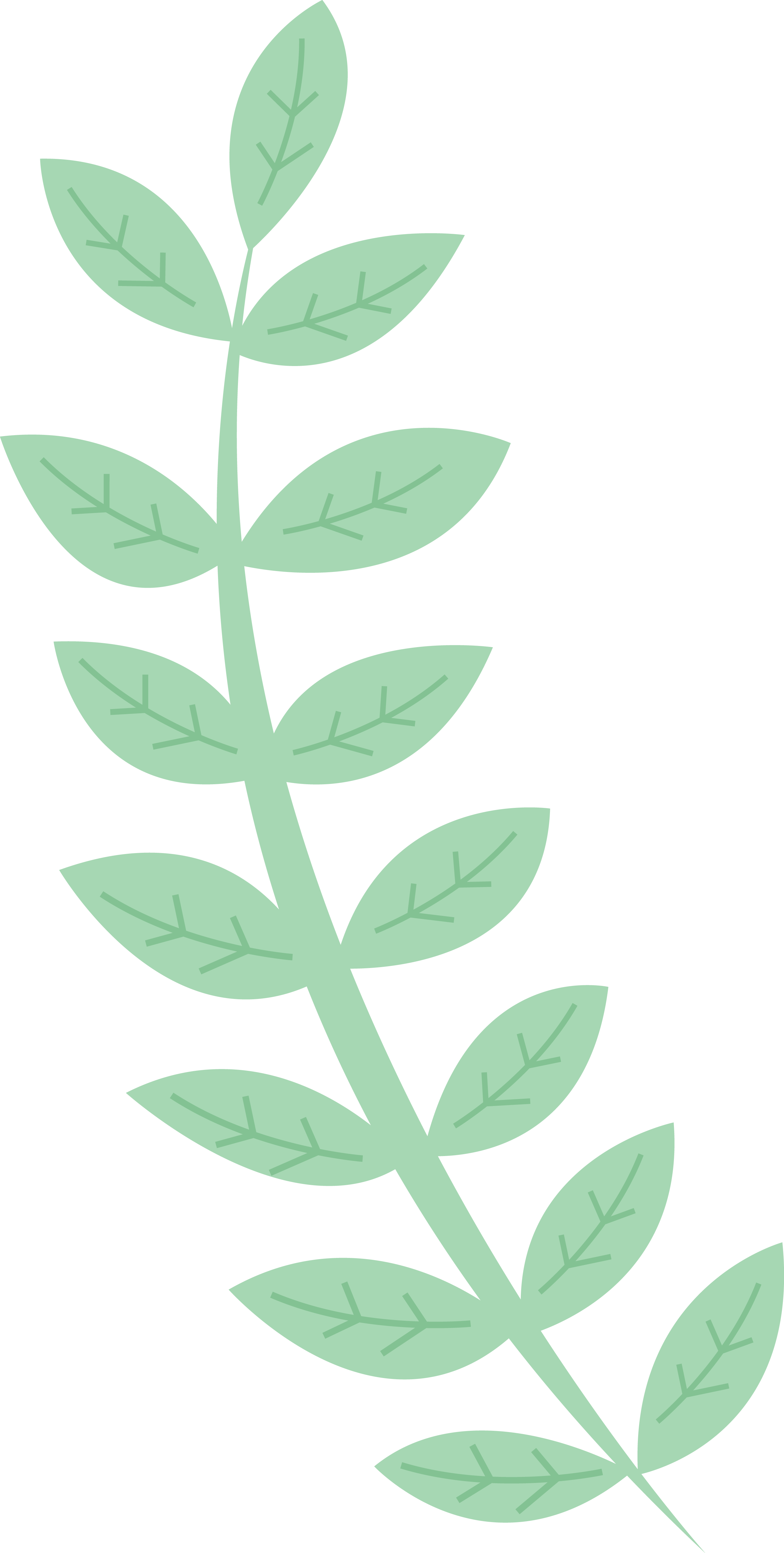 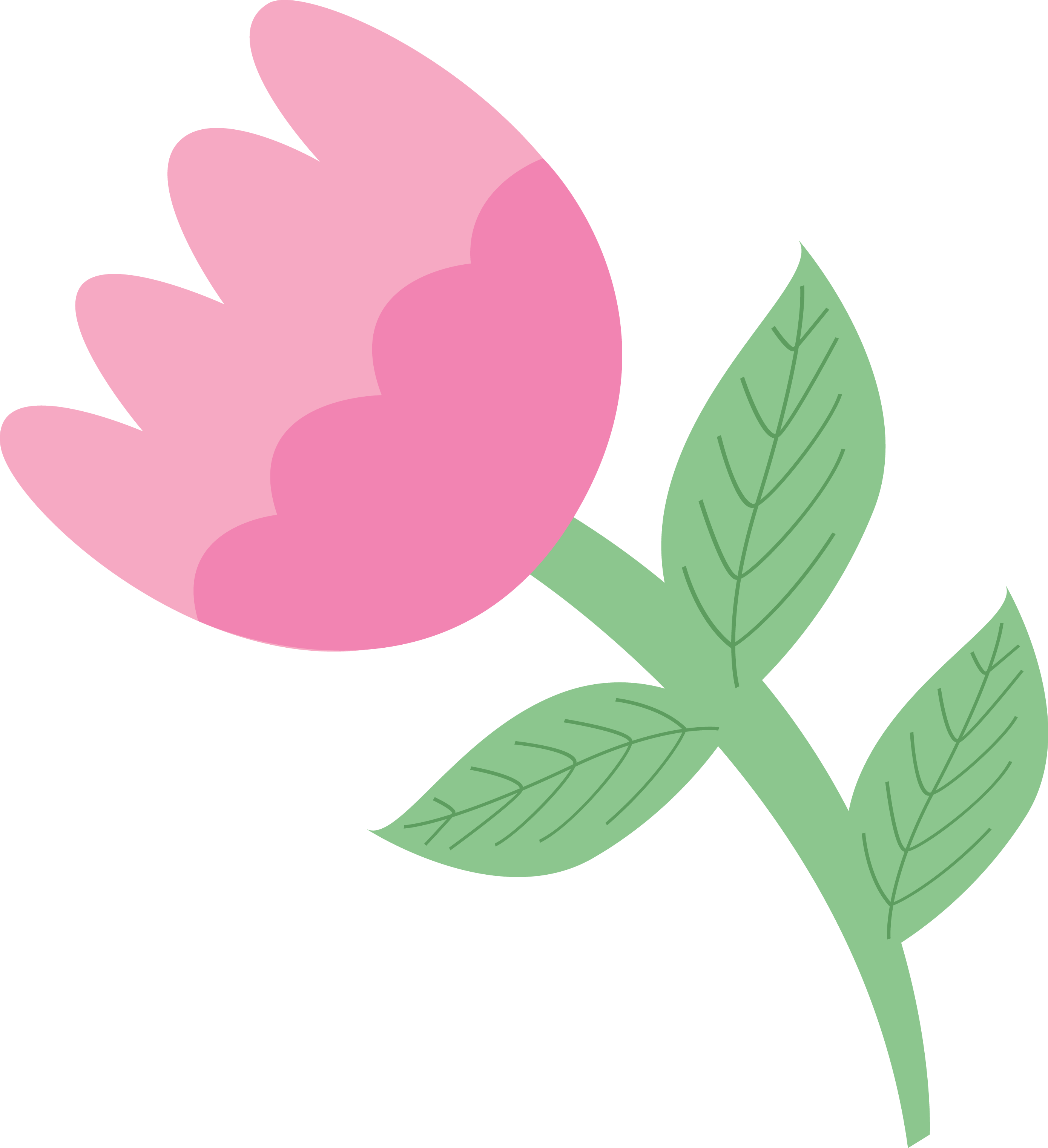 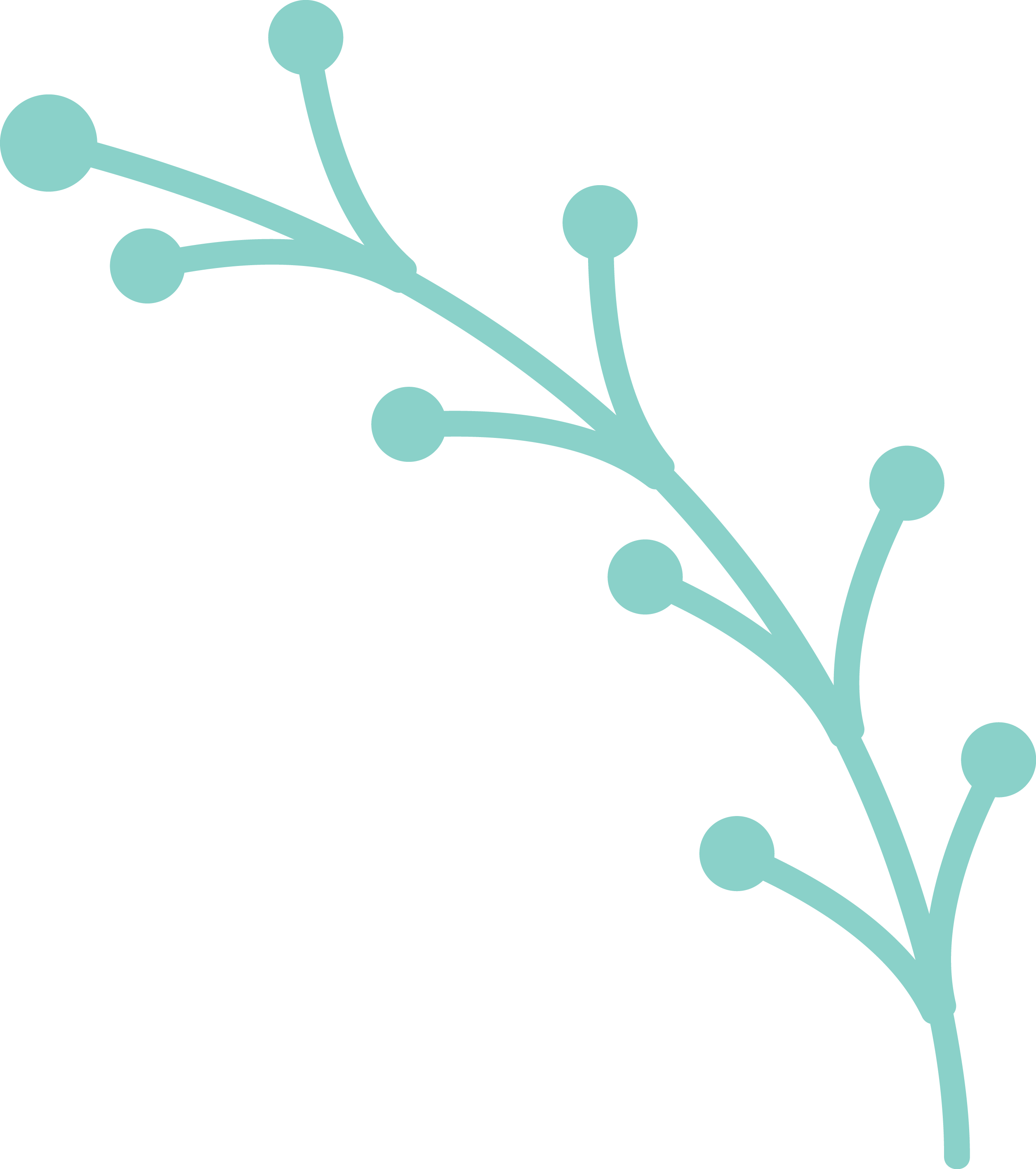 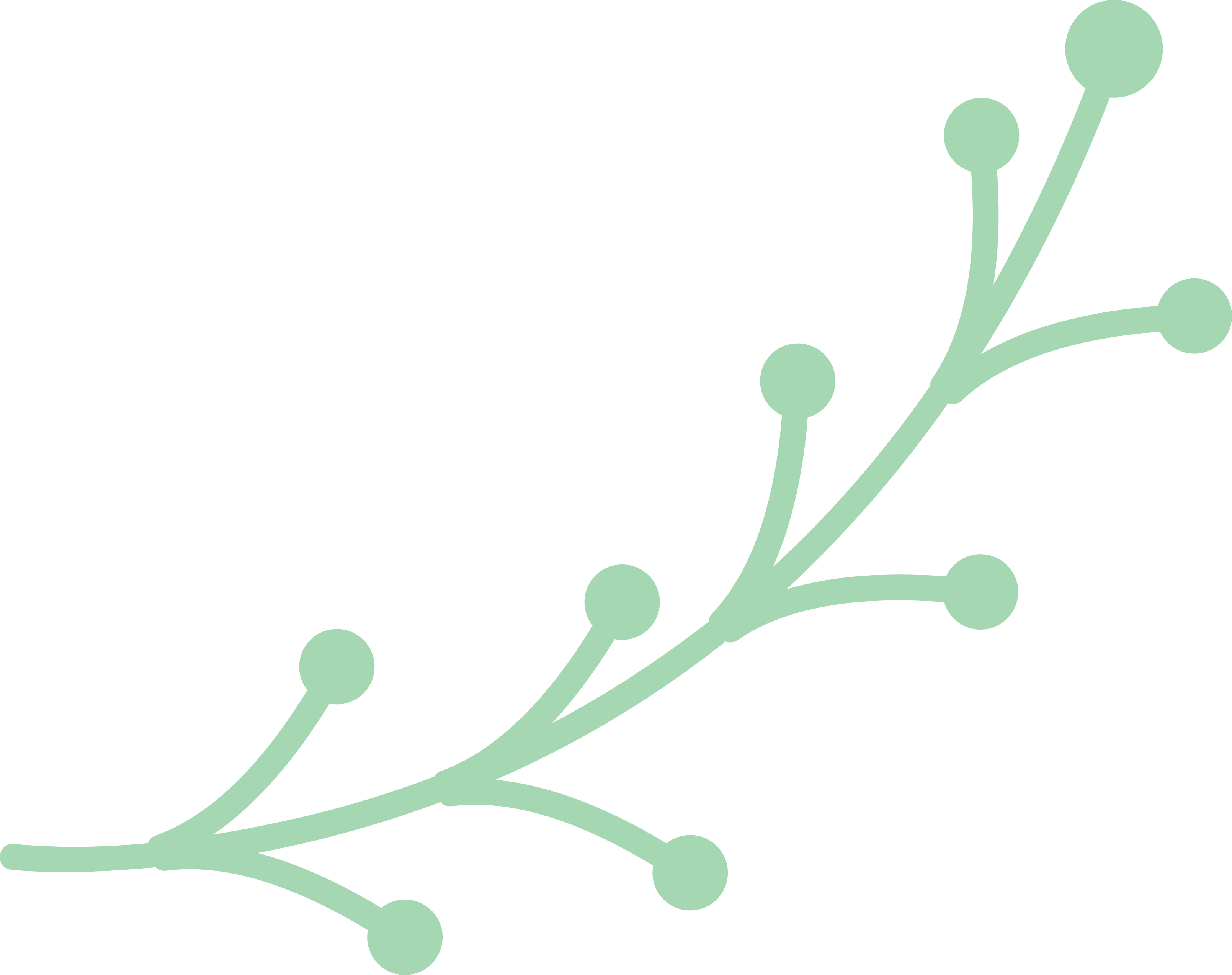 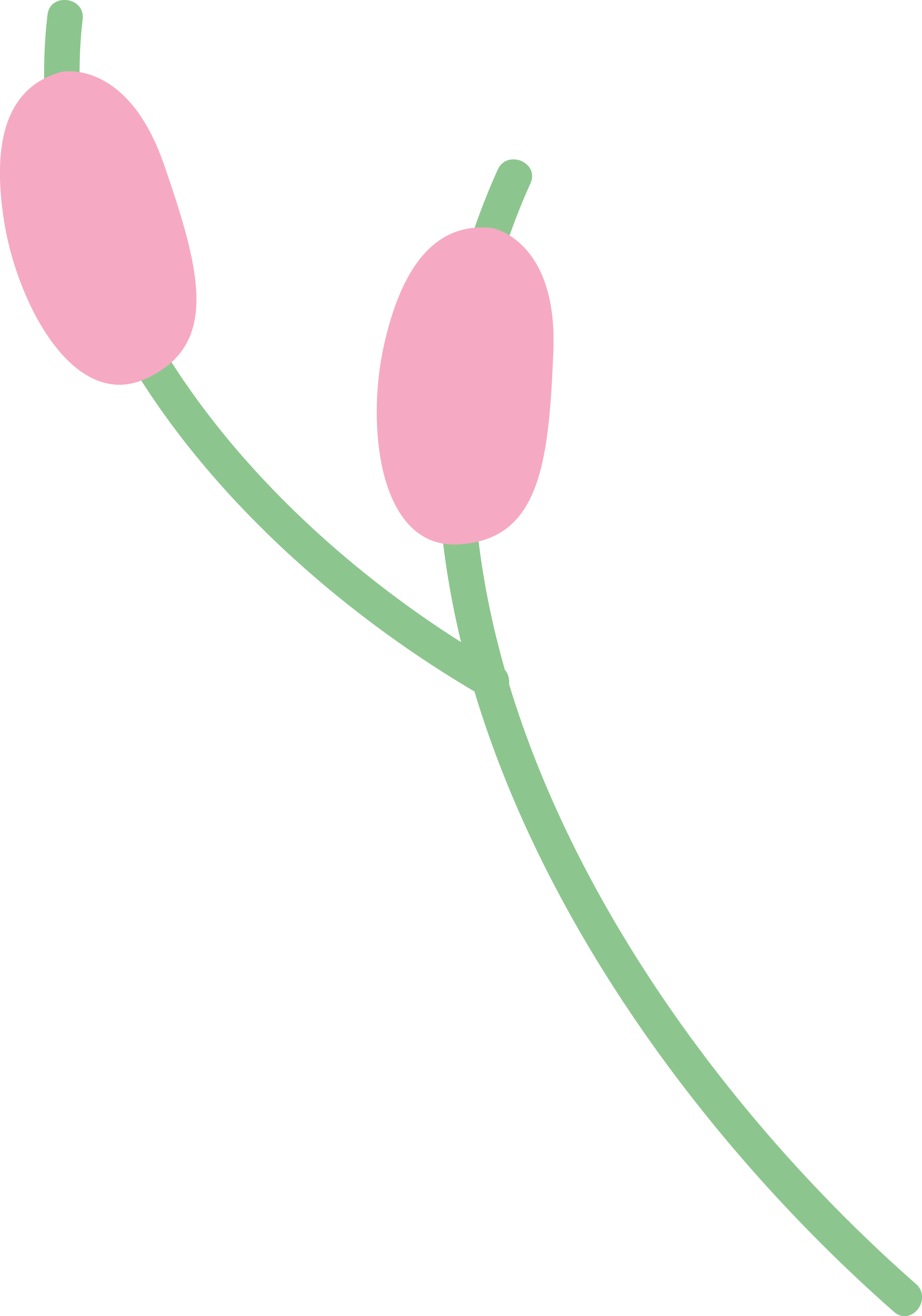 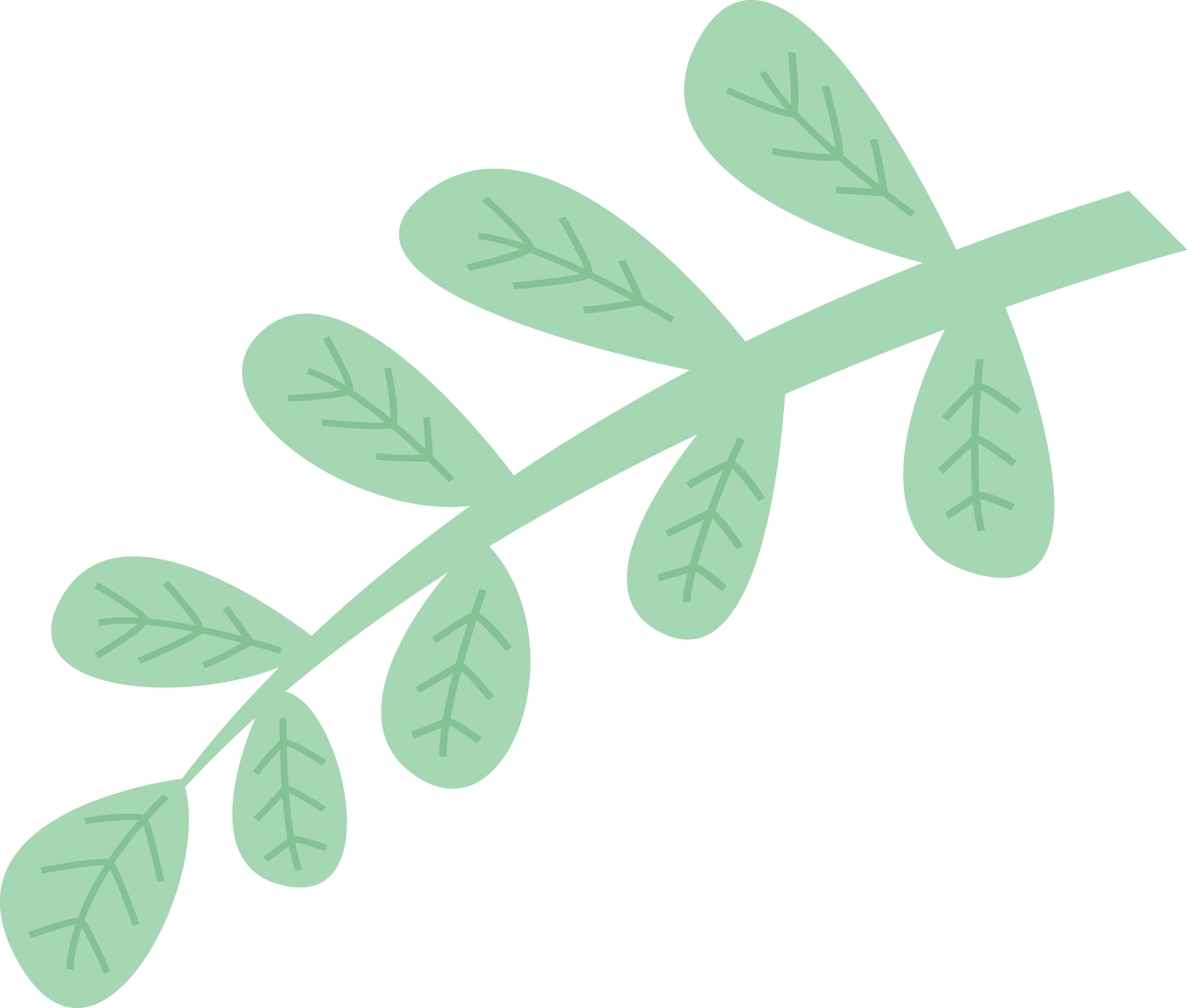 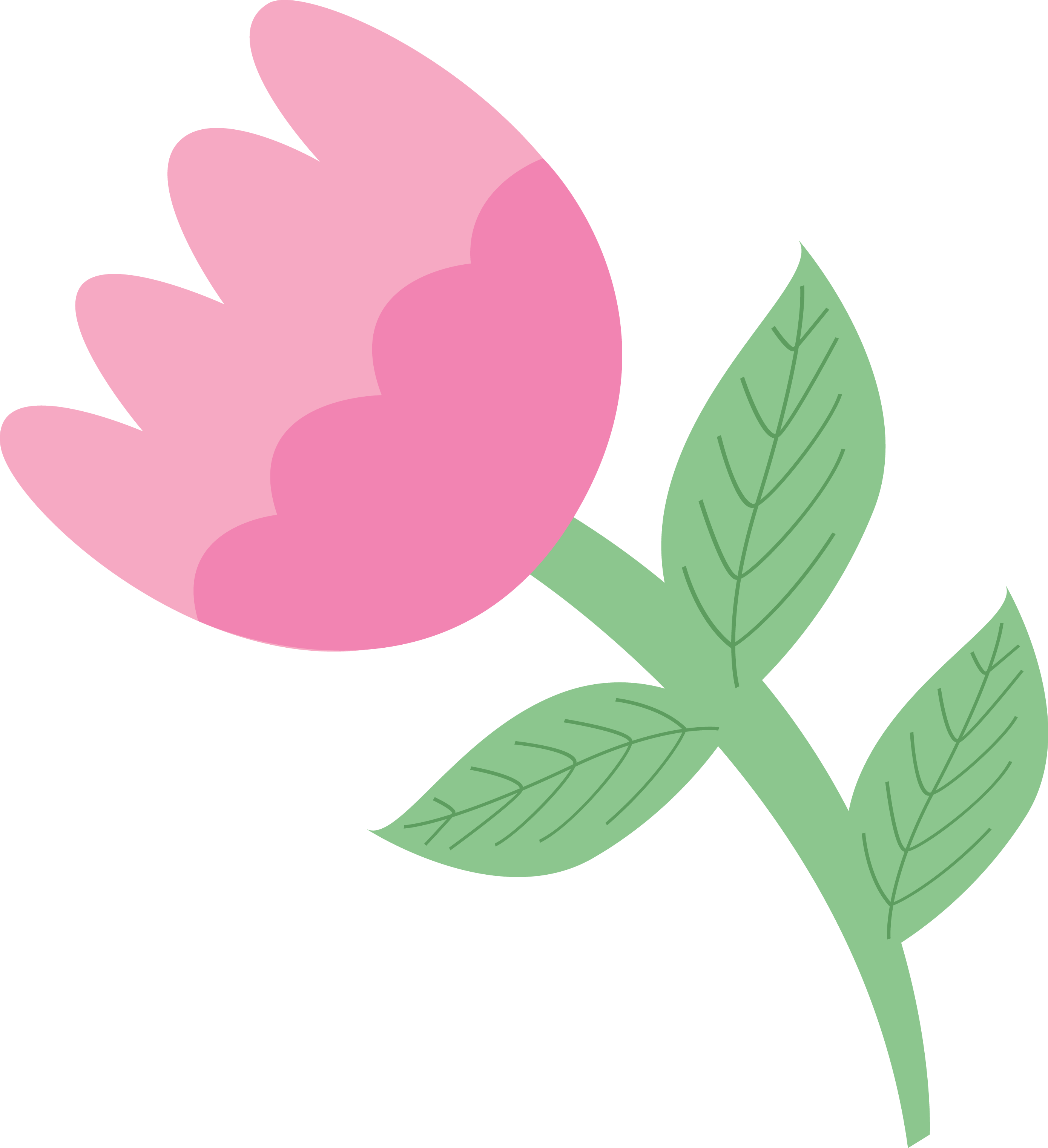 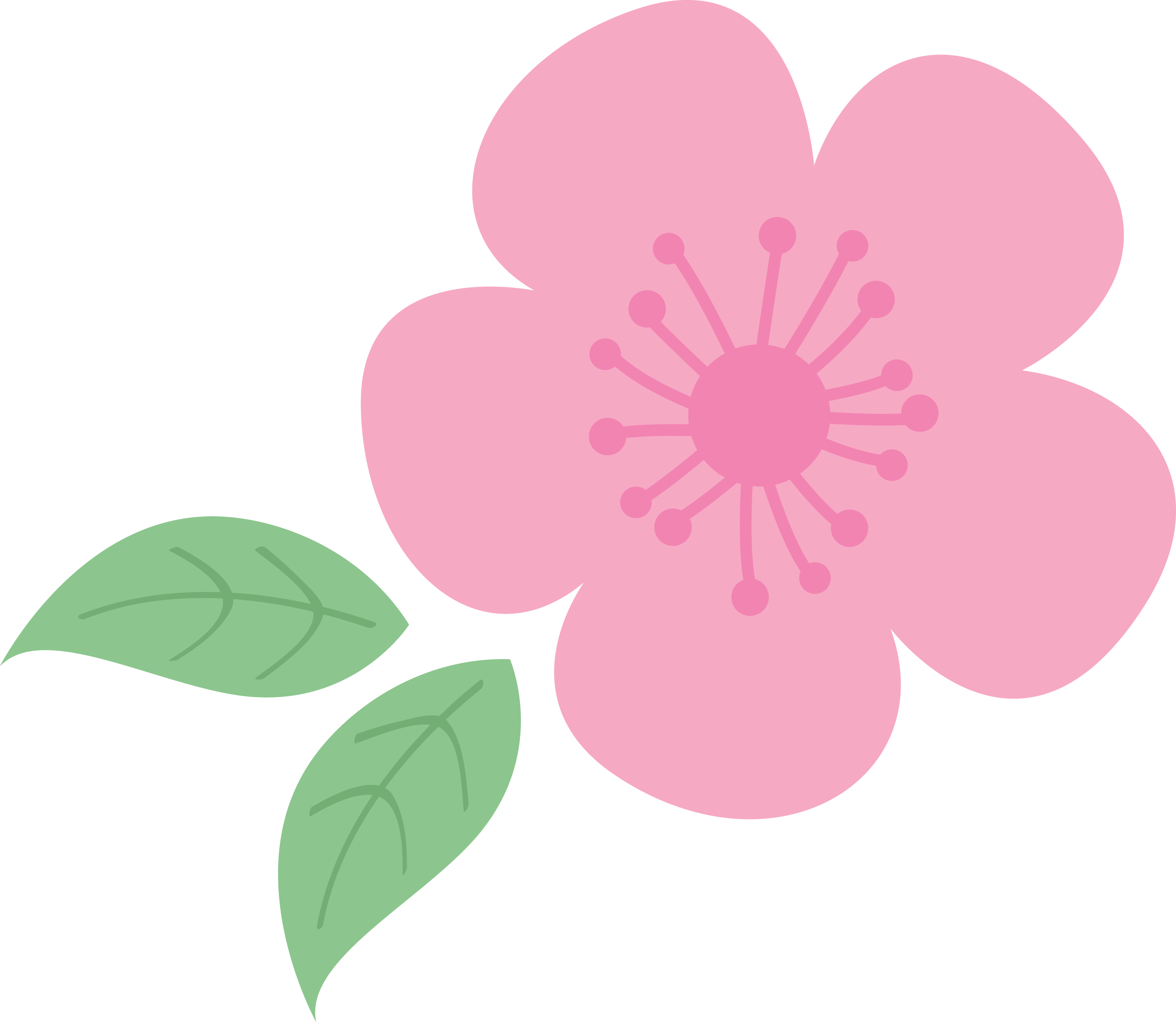 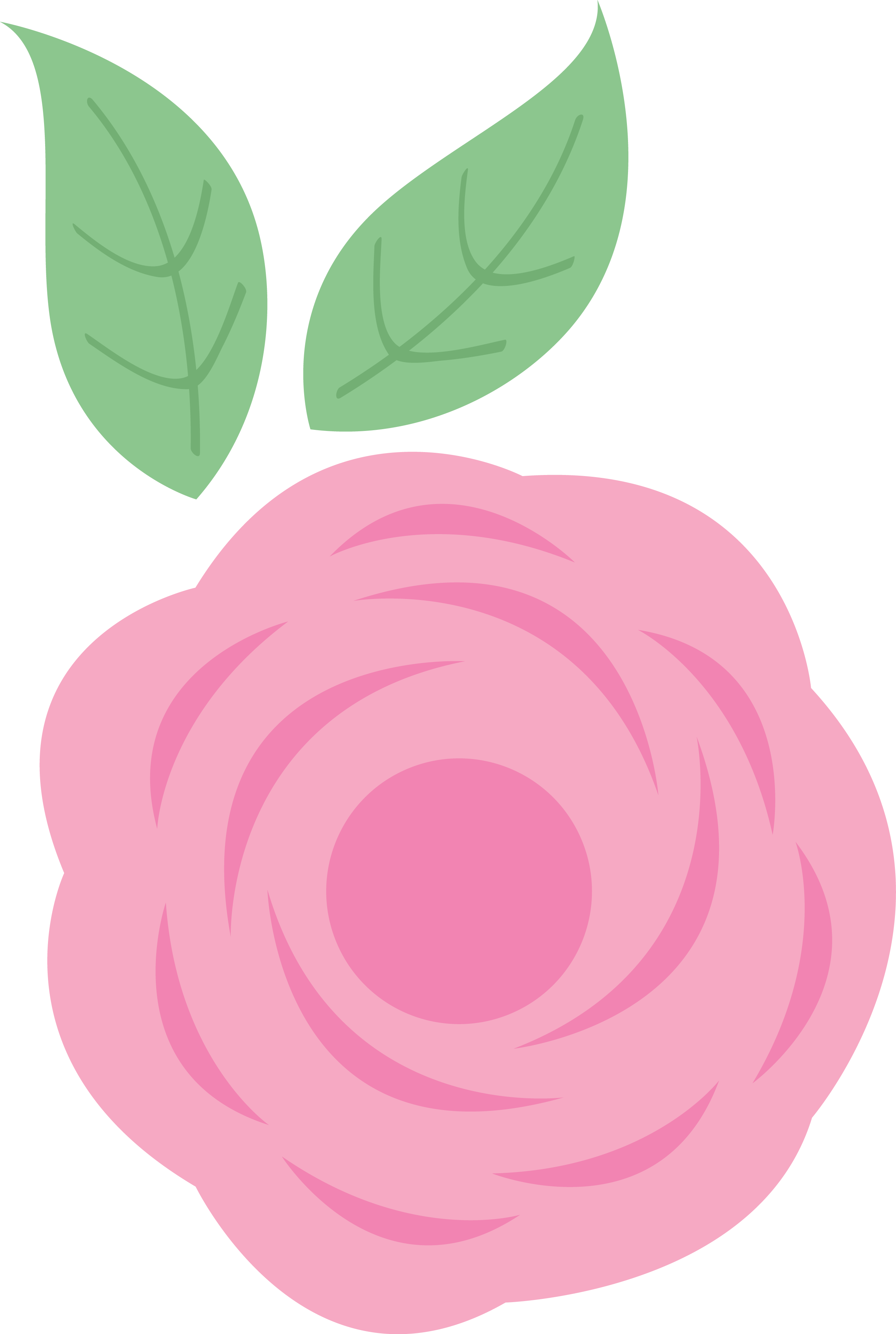 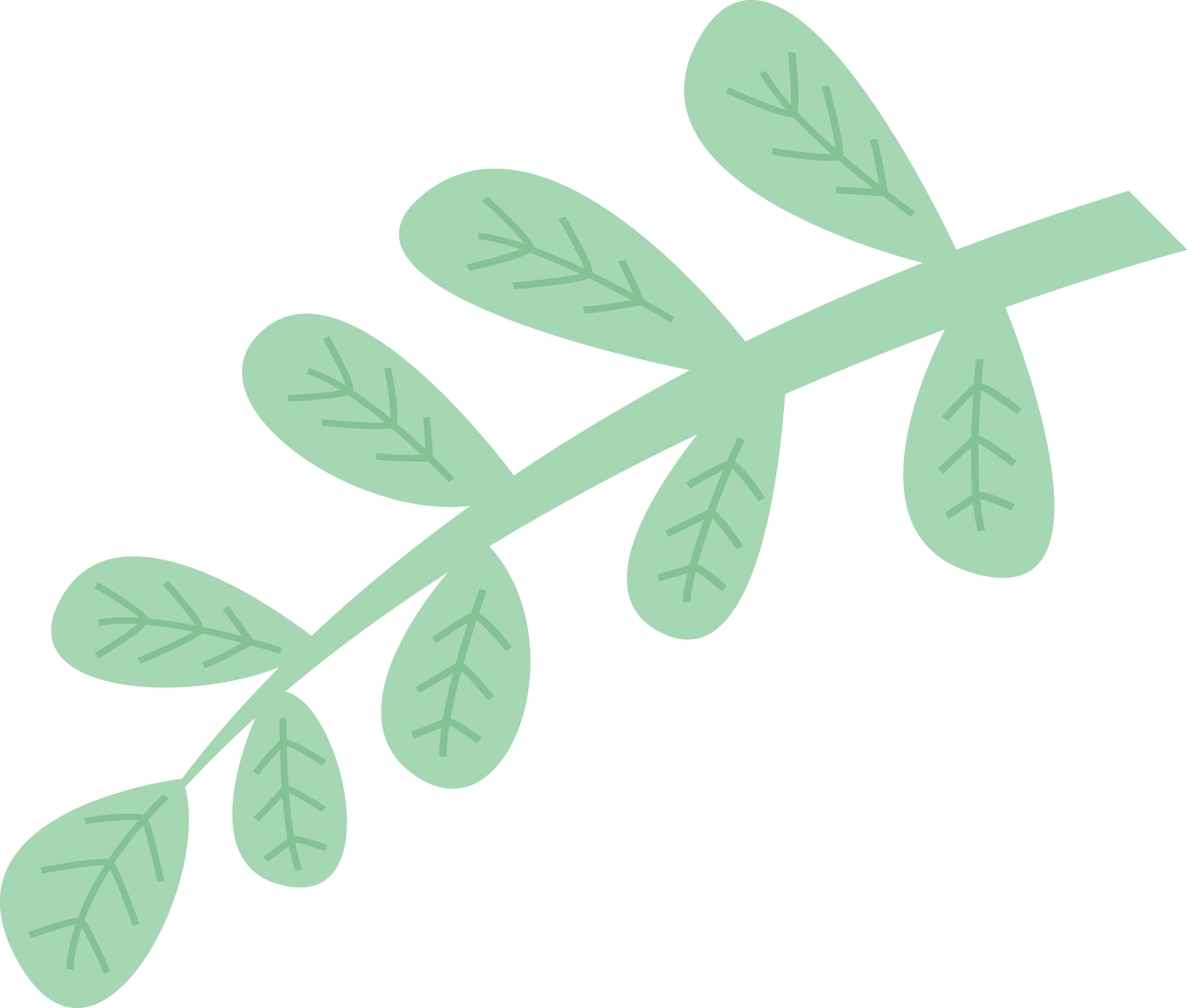 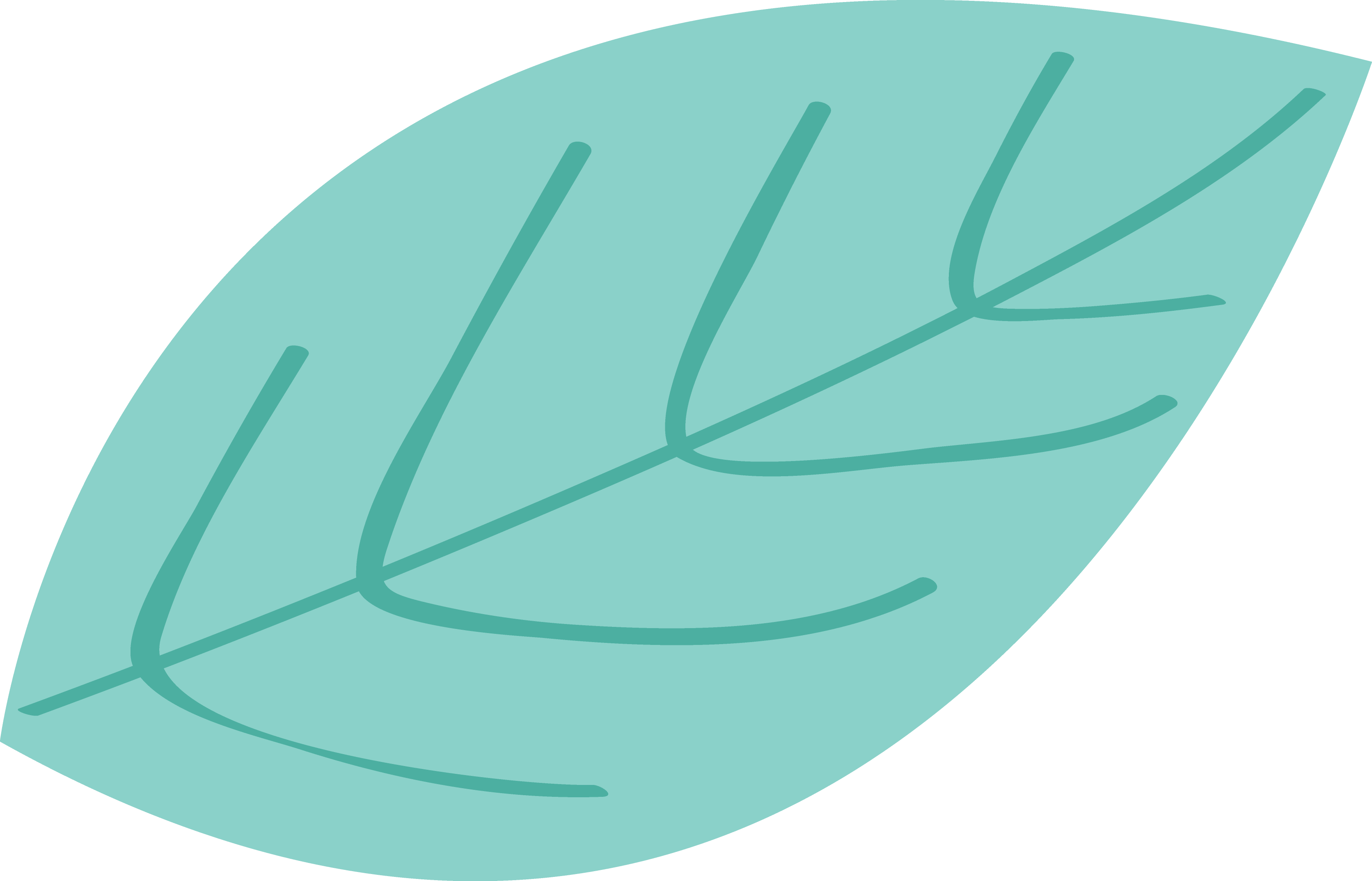 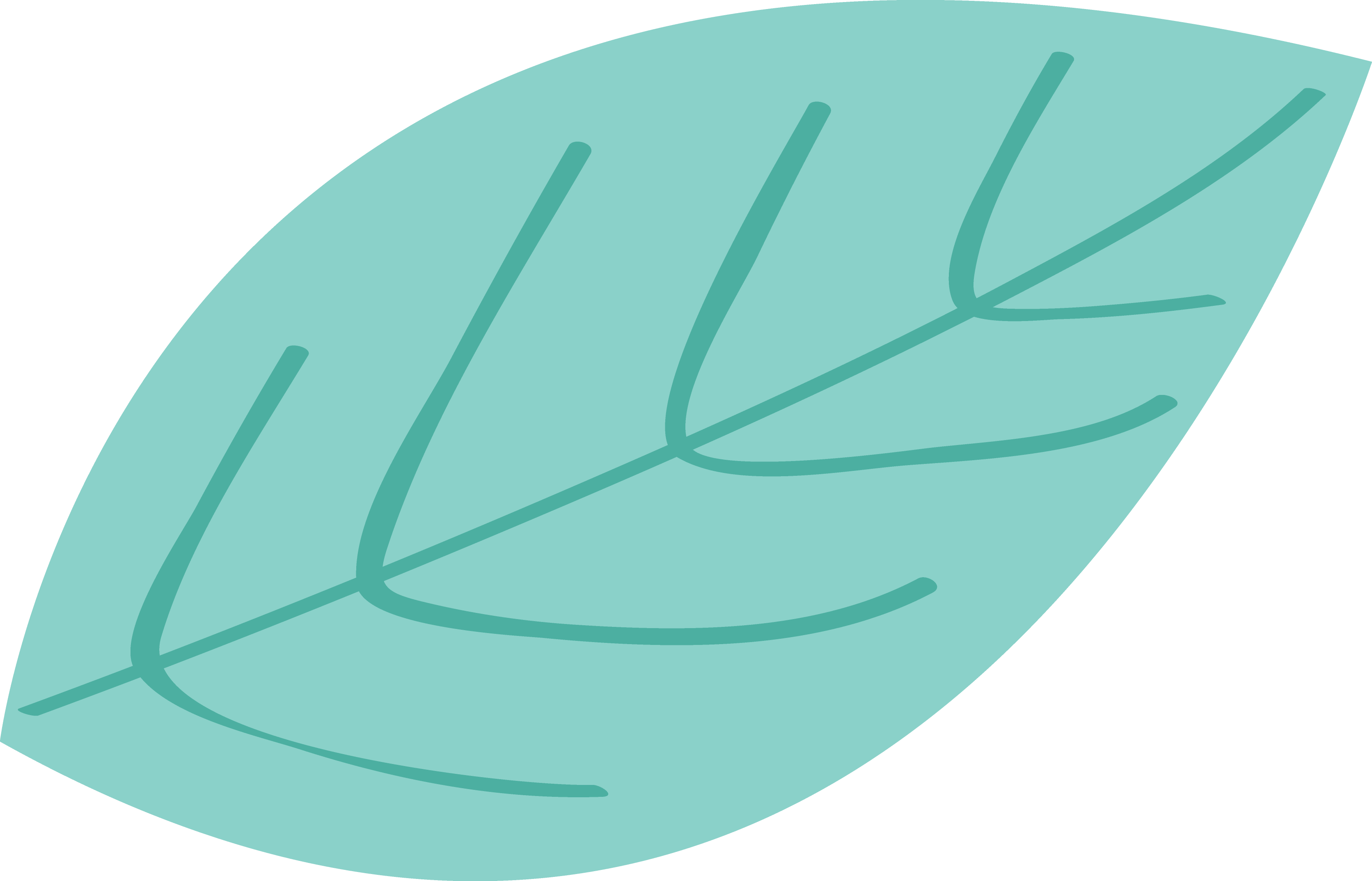 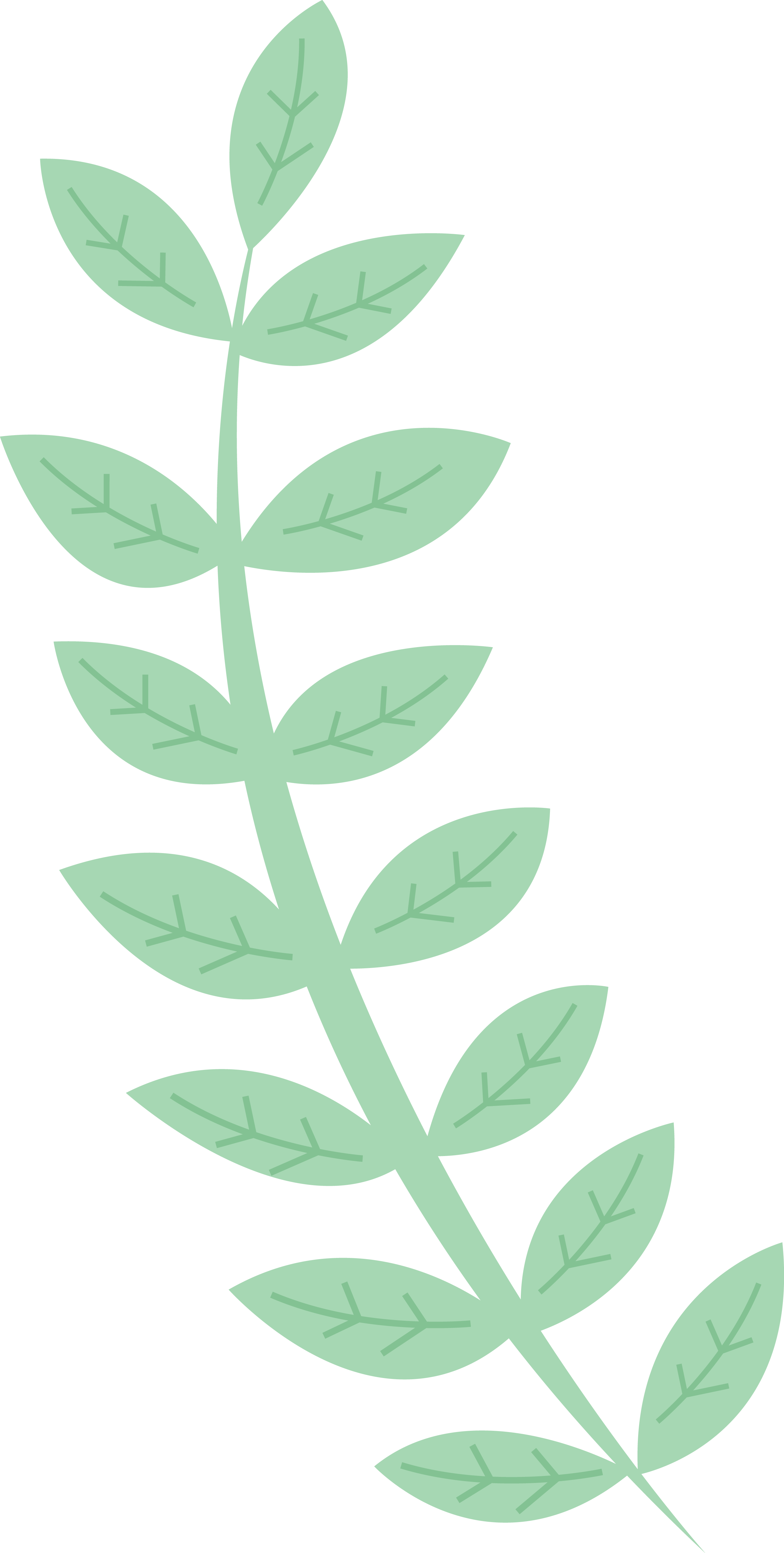 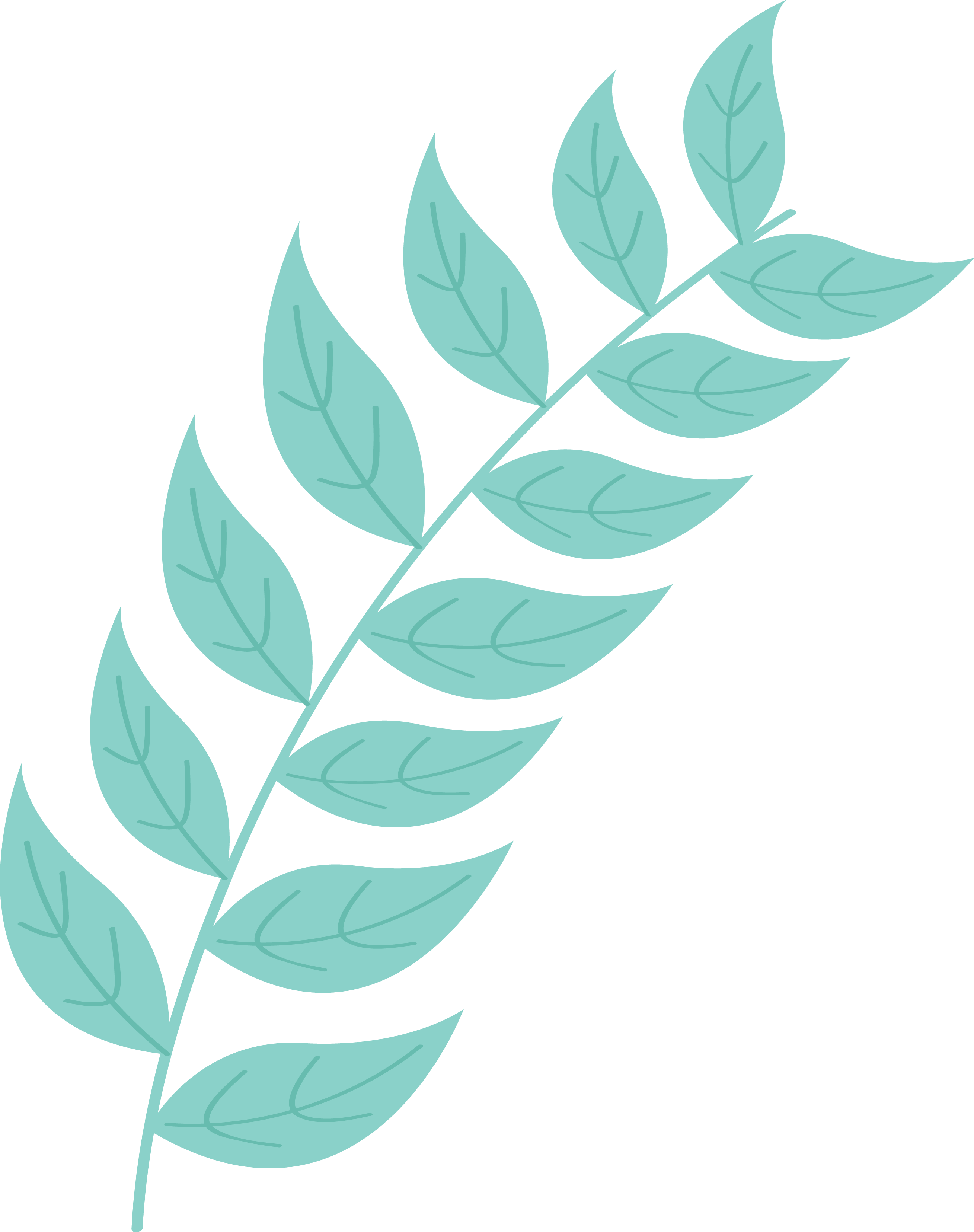 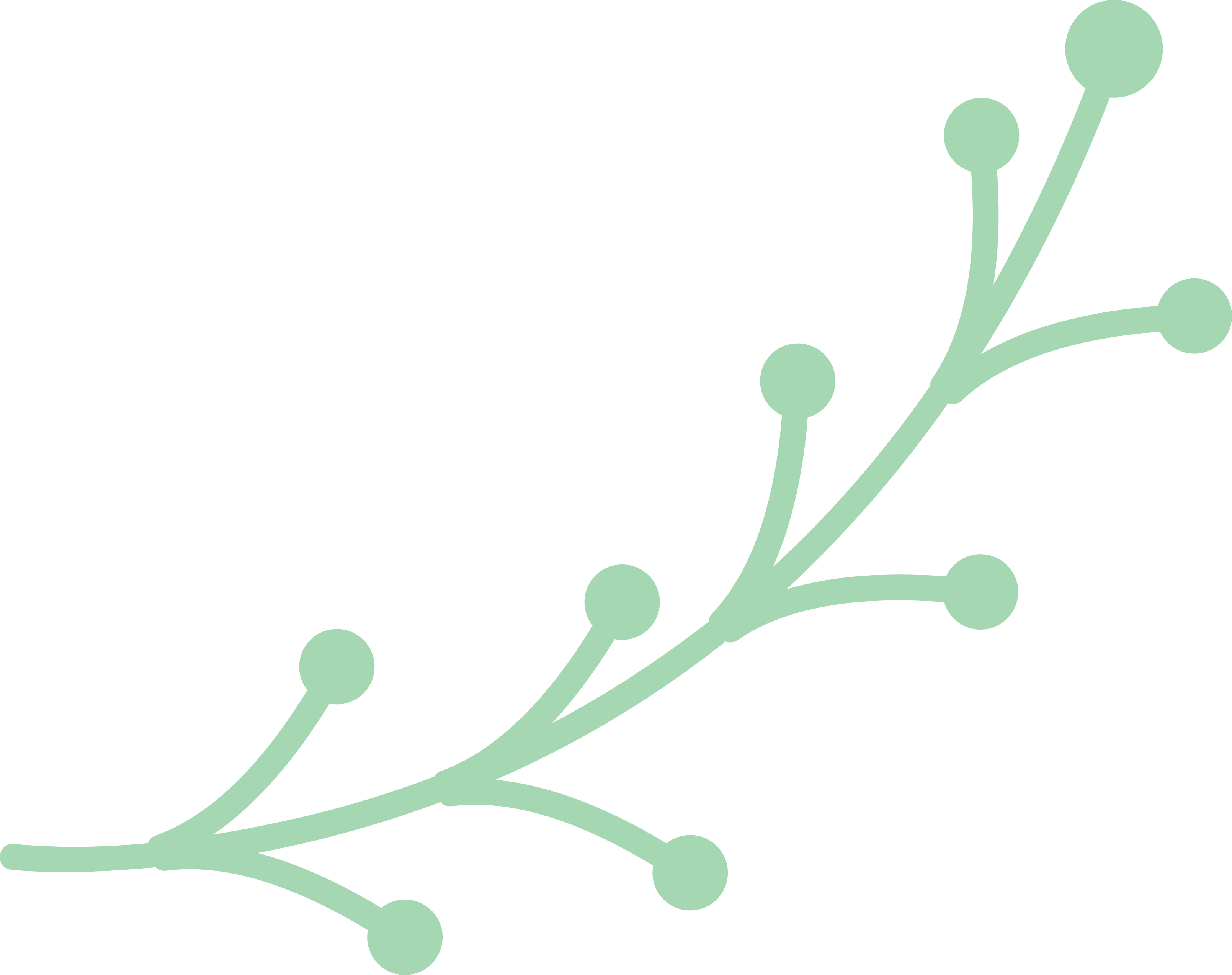 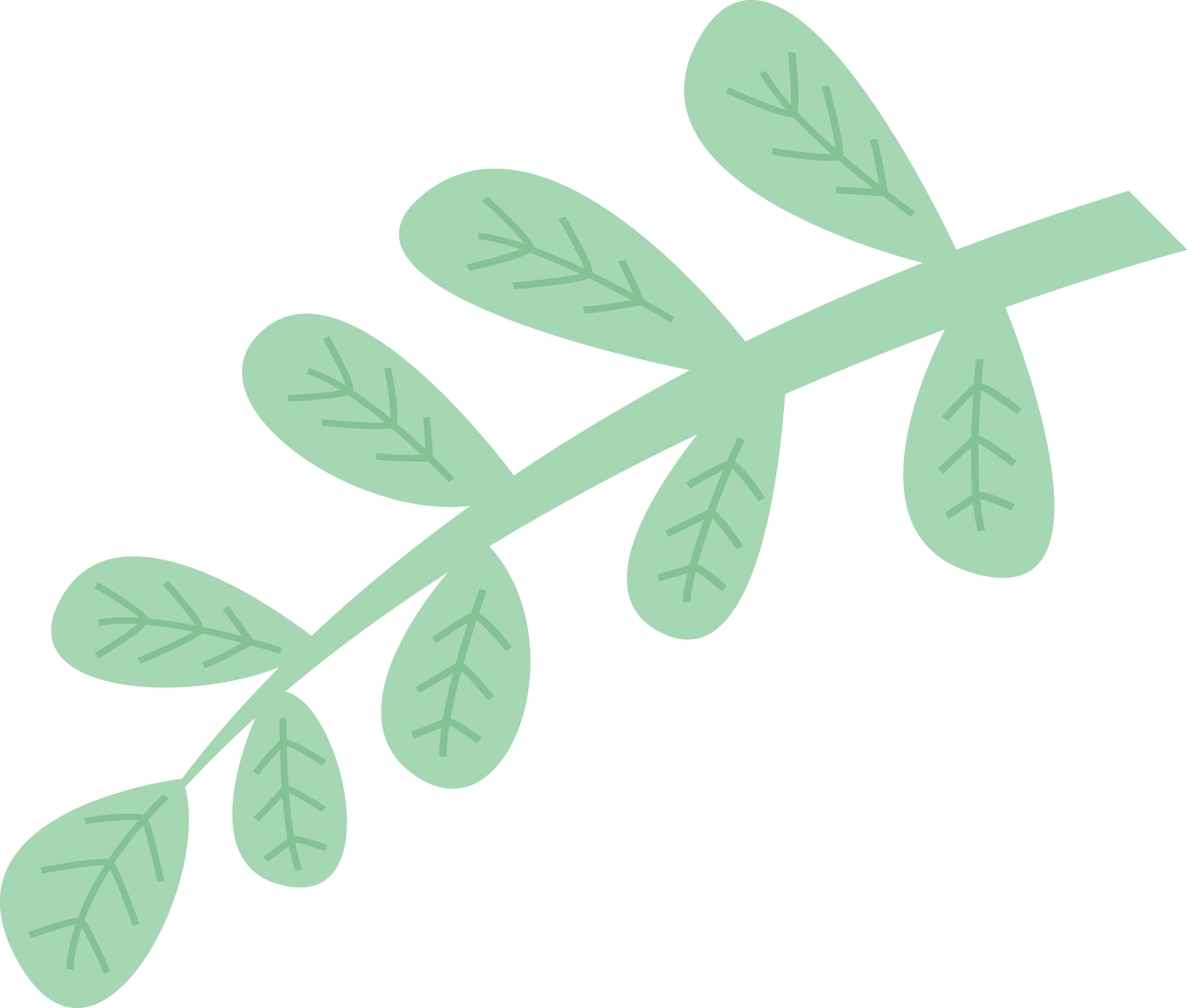 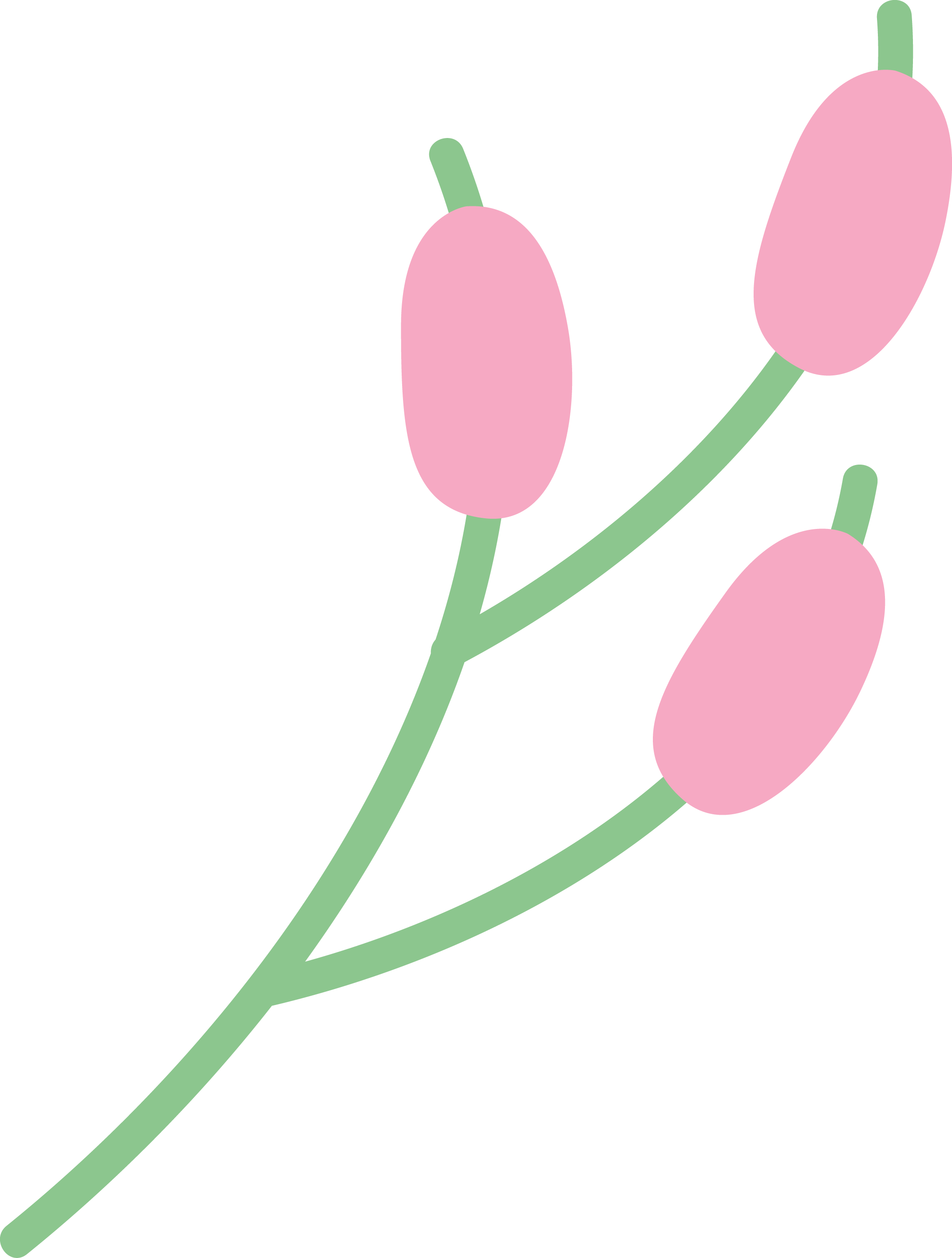 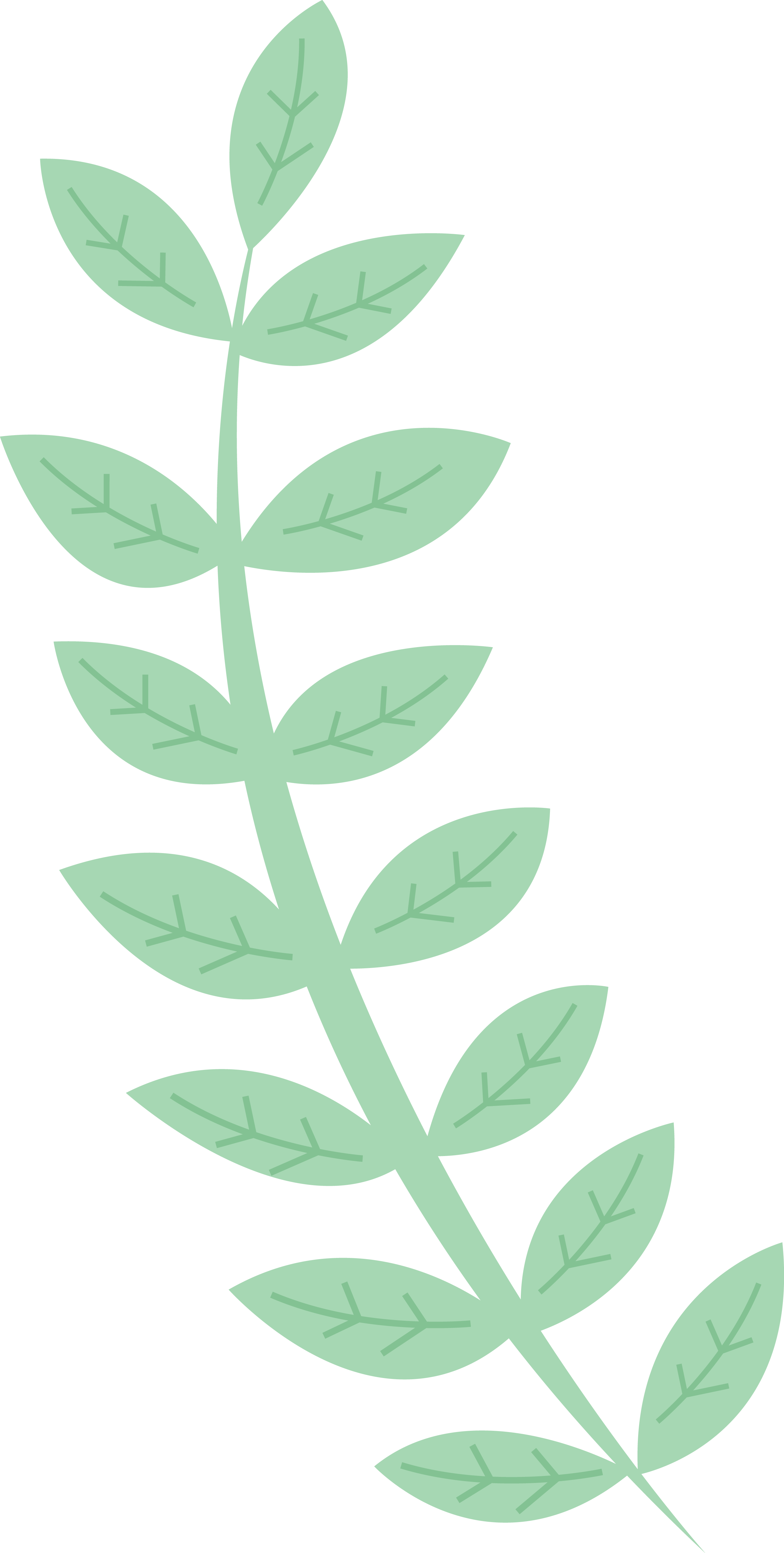 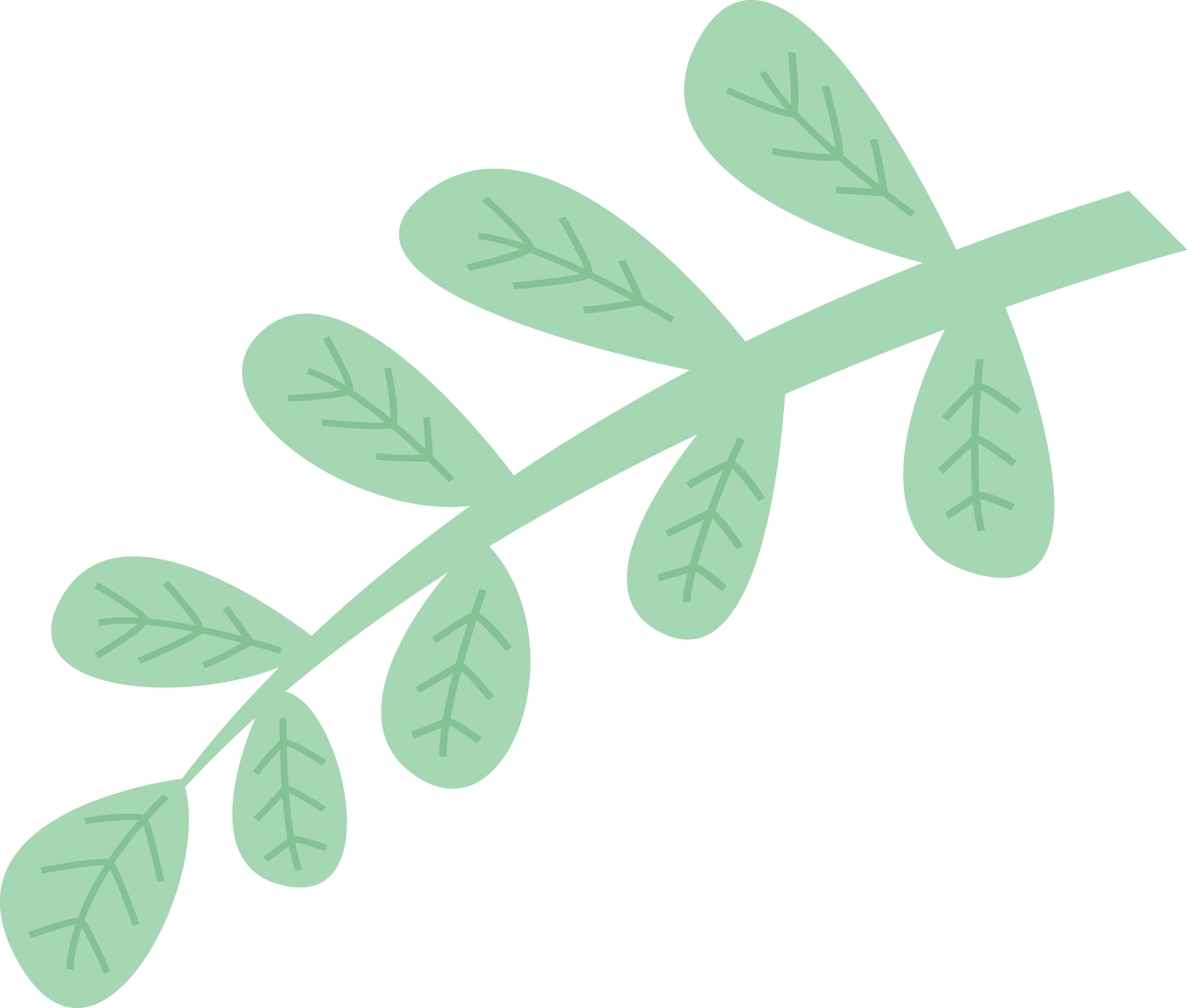 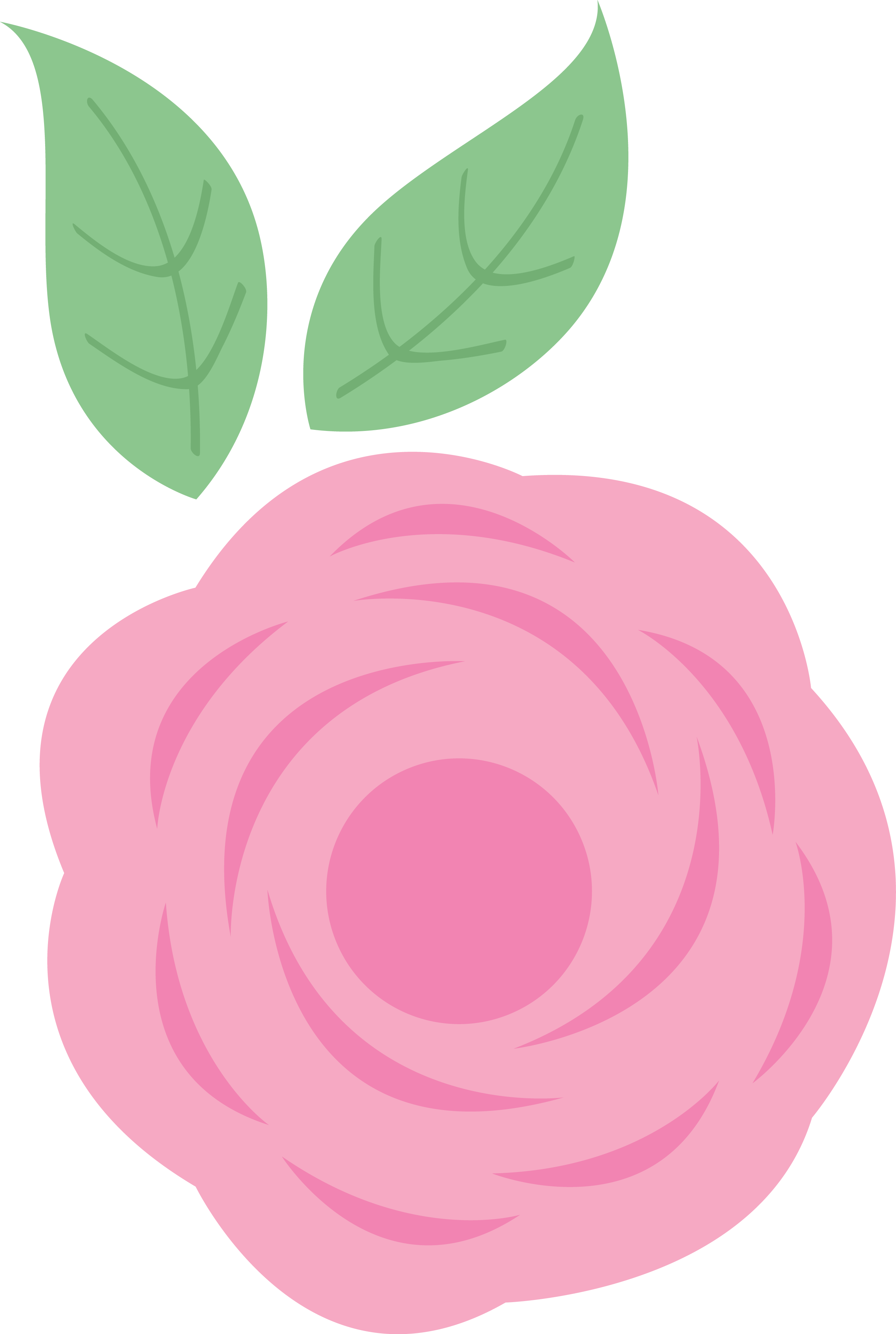 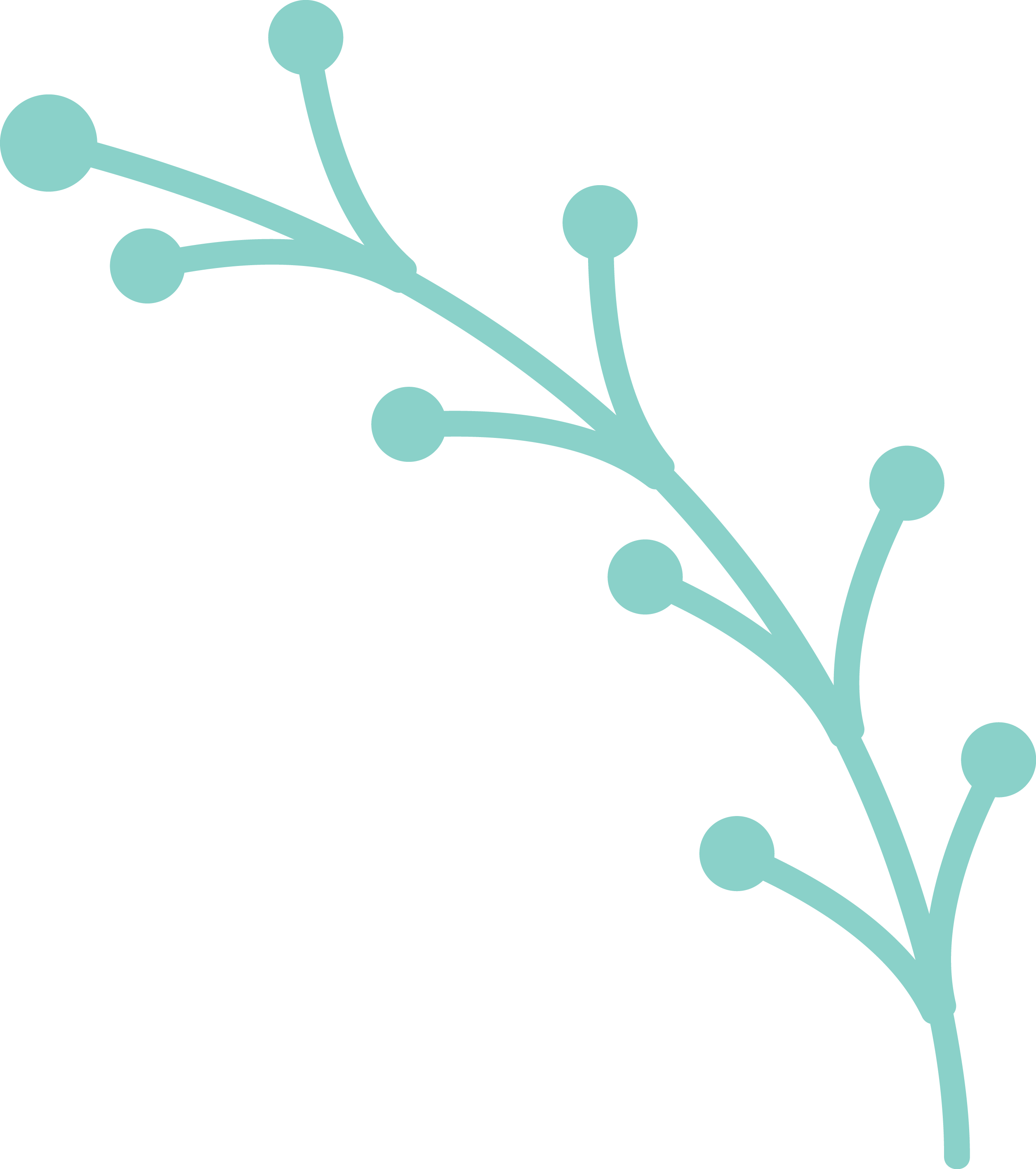 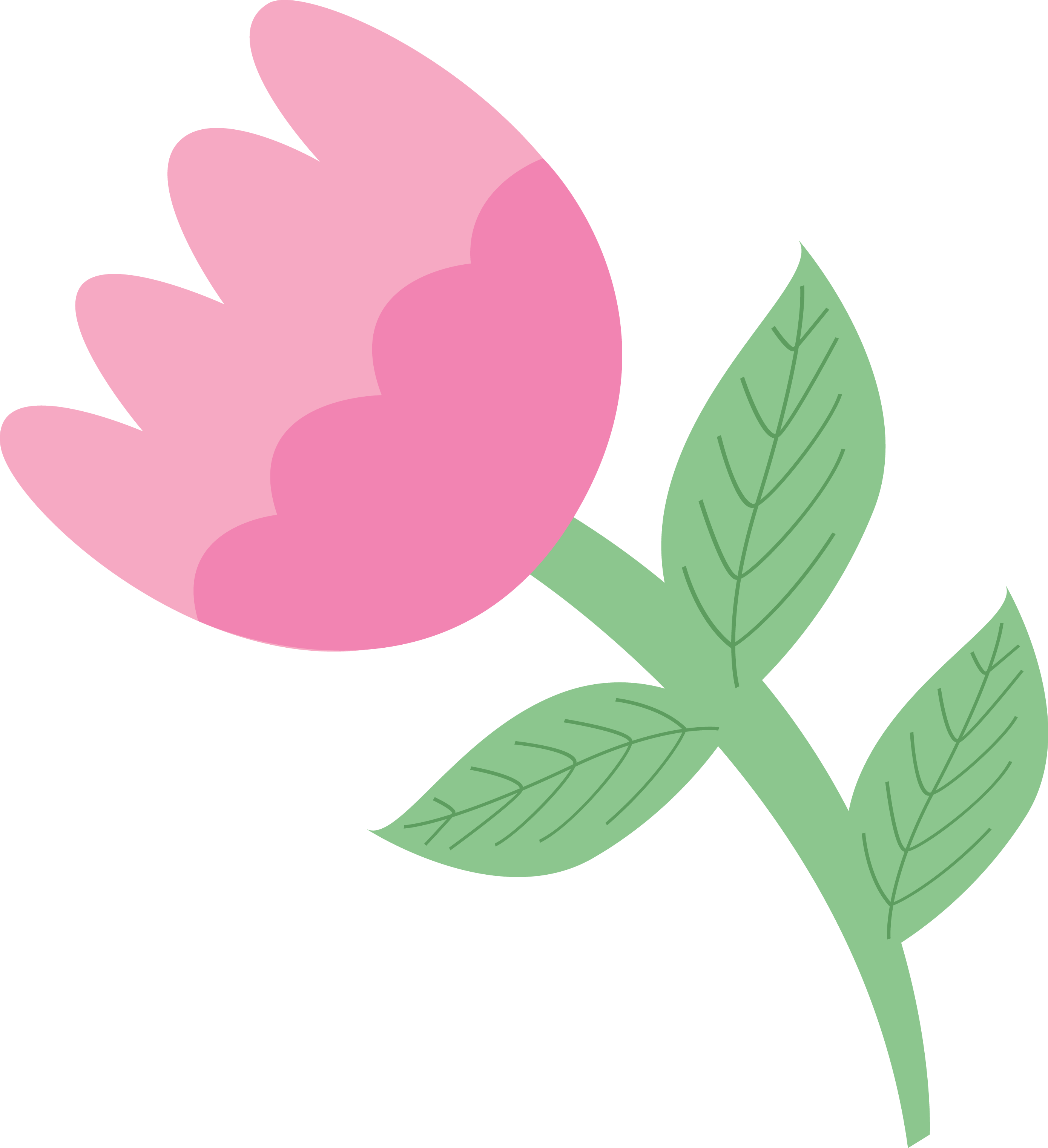 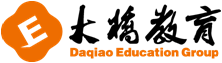 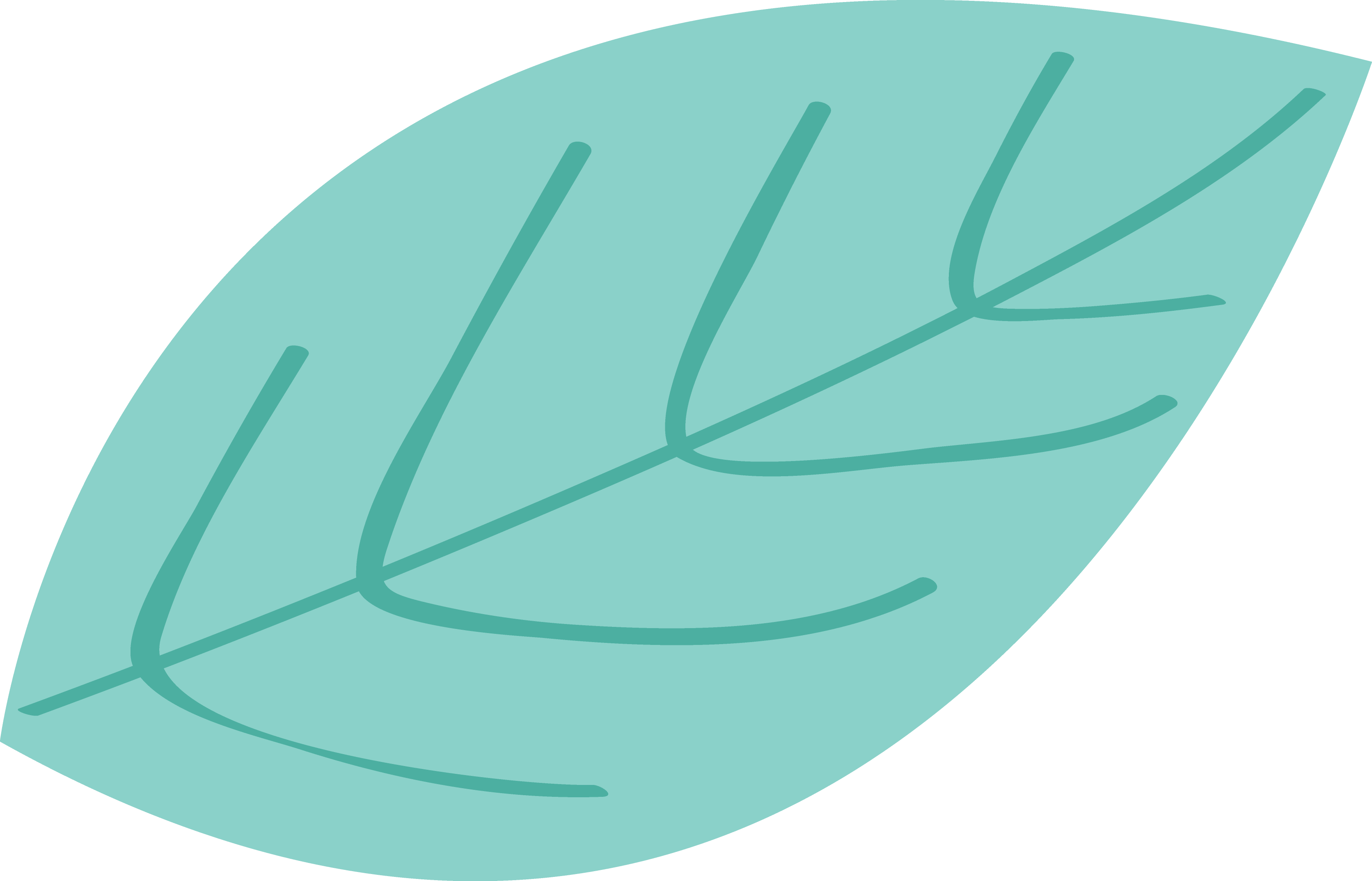 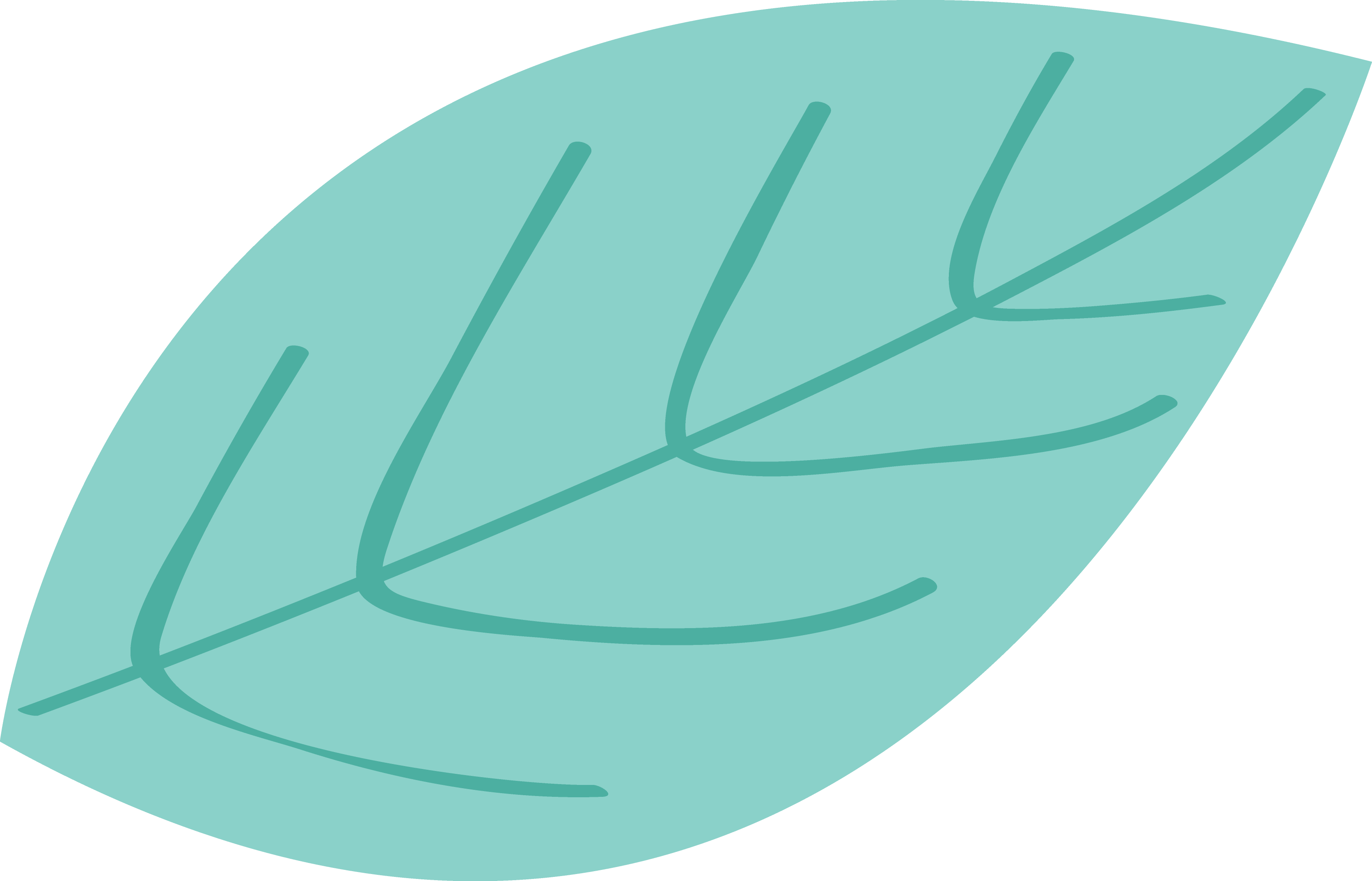 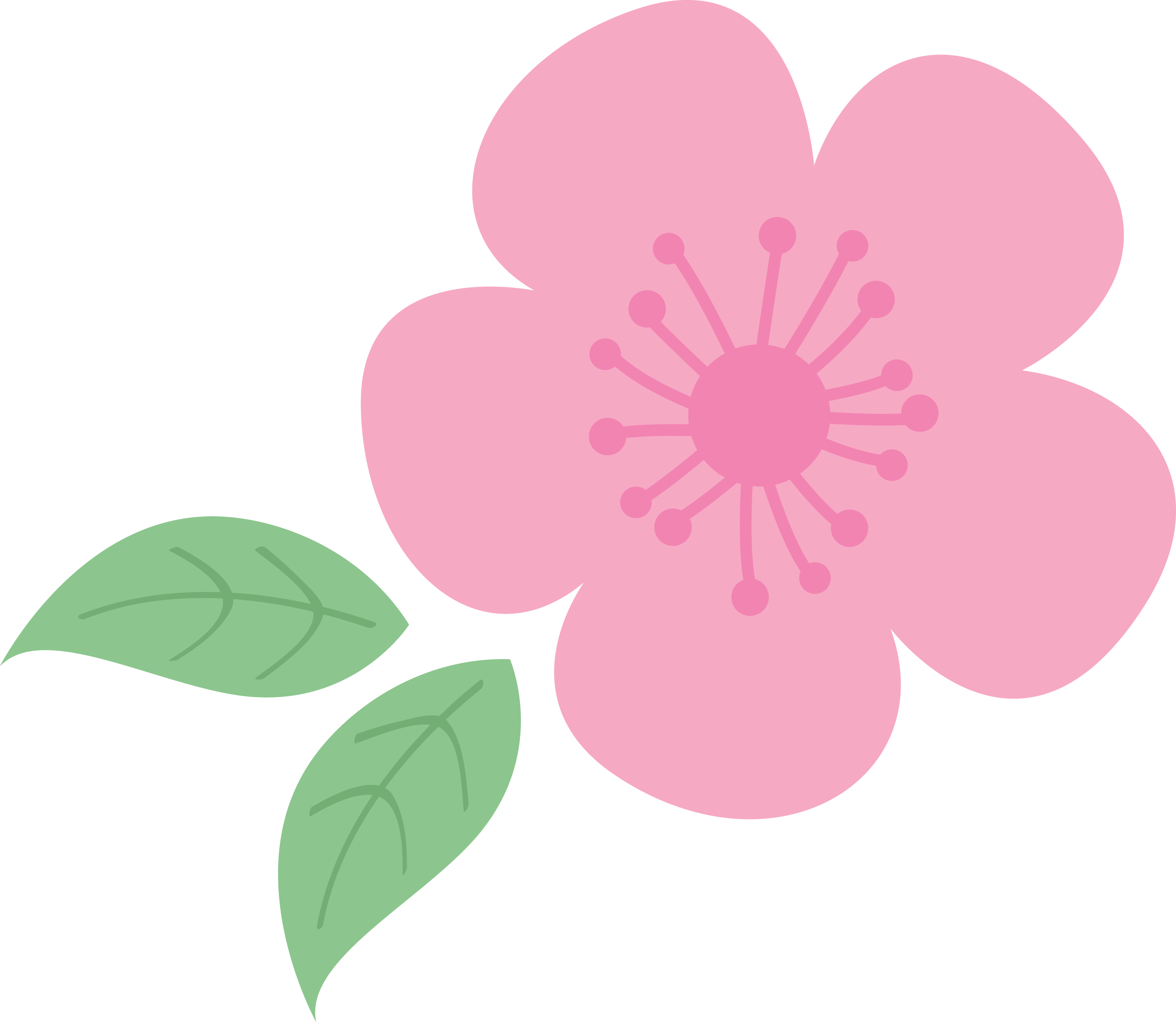 五、我会选。(每小题1分，共10分)
(　　) 1. There are ________ seasons in a year in China. 
A. three	               B. five	            C. four
(　　) 2. ________cold, snowy day!
A. What a	B. How a	            C. What
(　　) 3. I am ________on my winter hat. 
A. put	              B. putting	 C. puts
(　　) 4. Danny is going to teach Li Ming ________. 
A. skate	             B. to skate	              C. skates
一年四个季节
C
A
感叹句  多么寒冷 多雪的一天啊！
B
正在戴  主语+be+ing
B
教…做…   teach..to do..
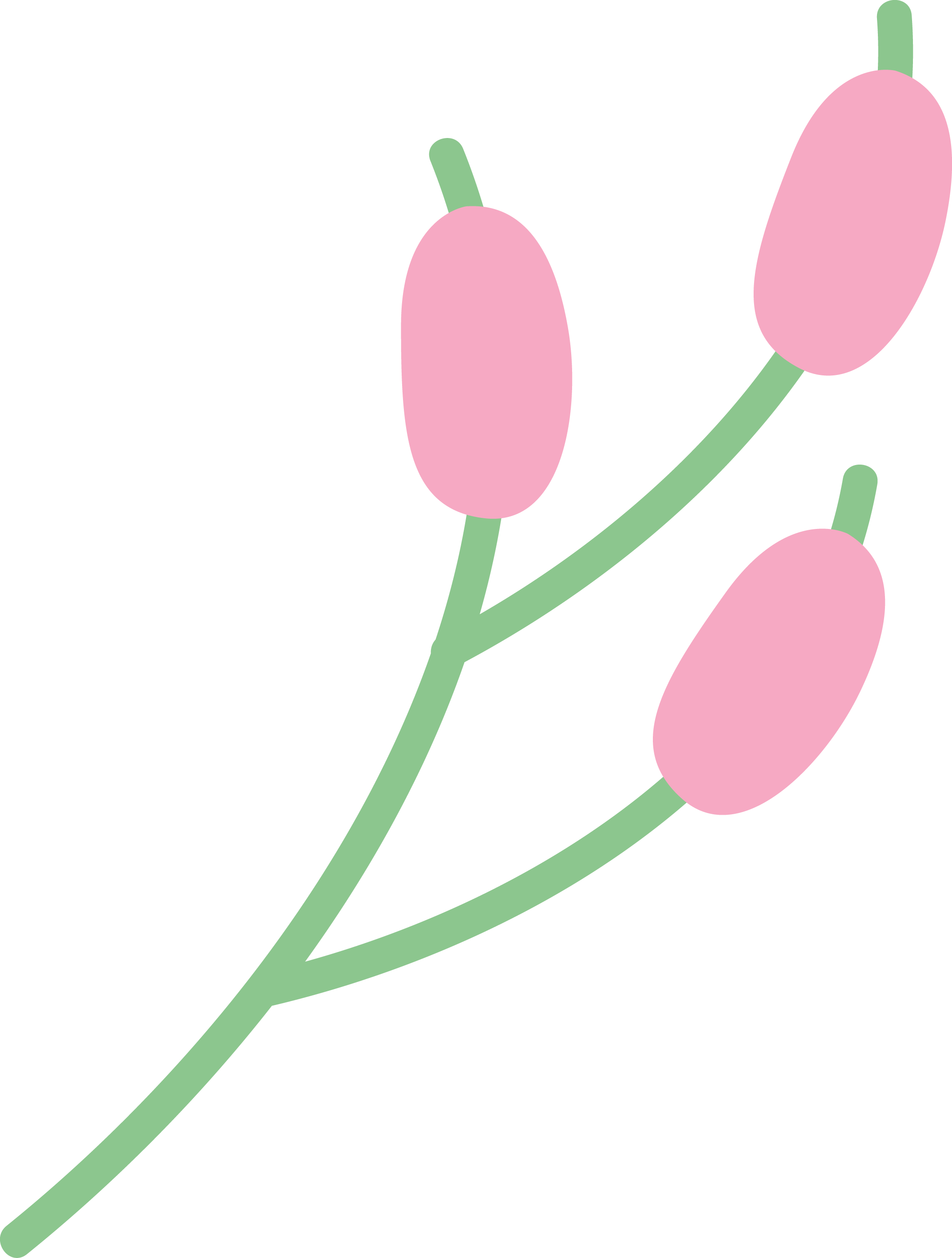 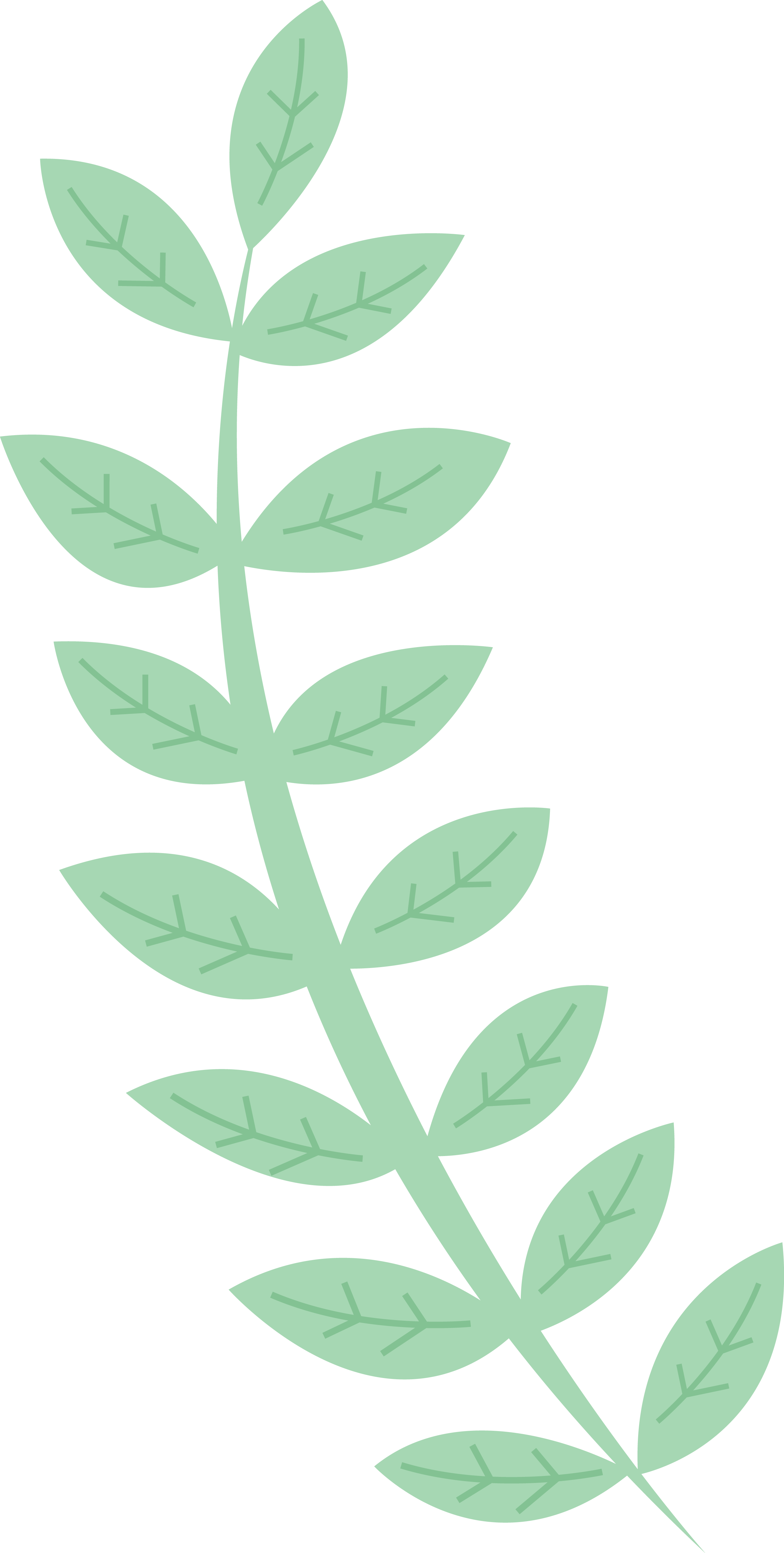 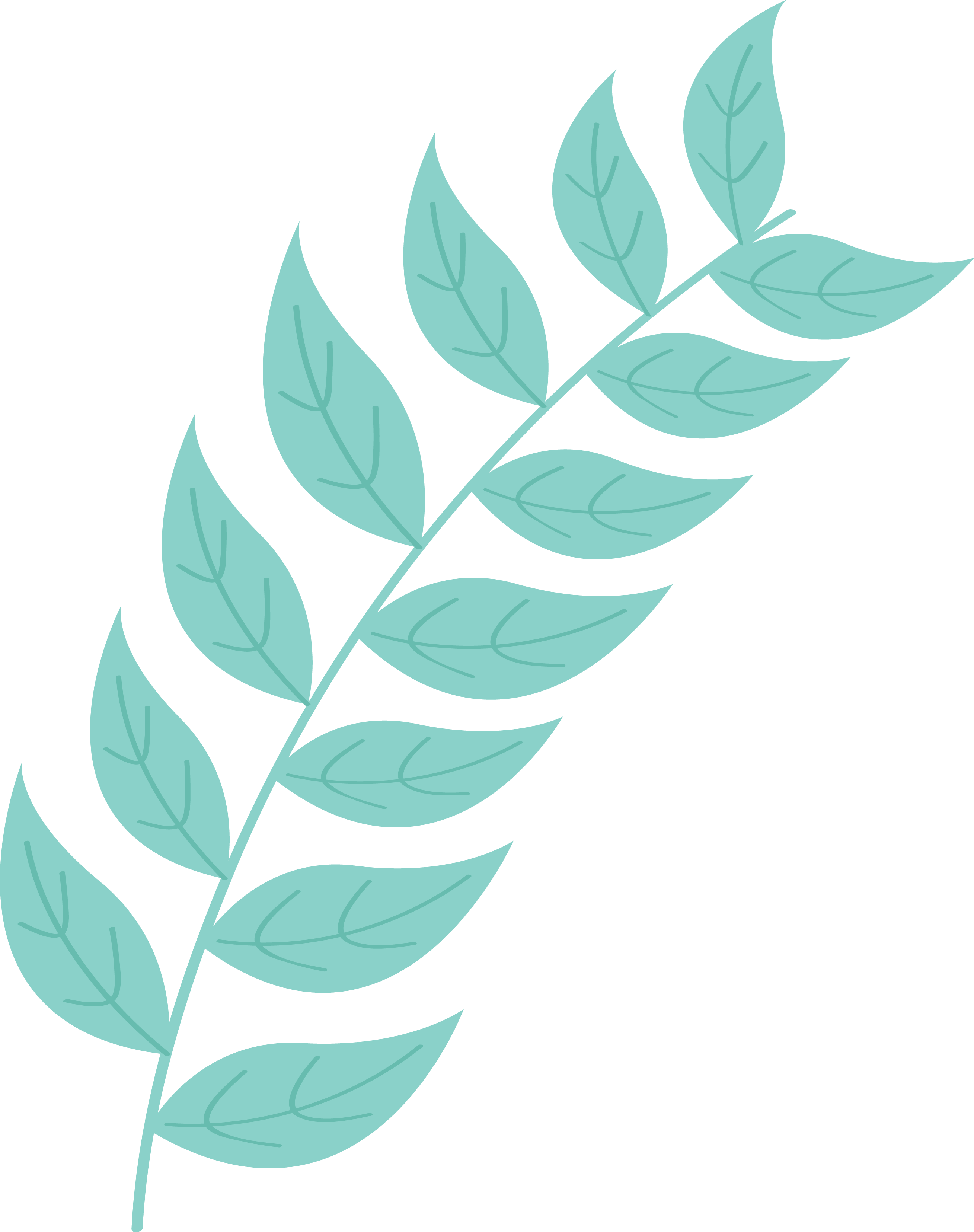 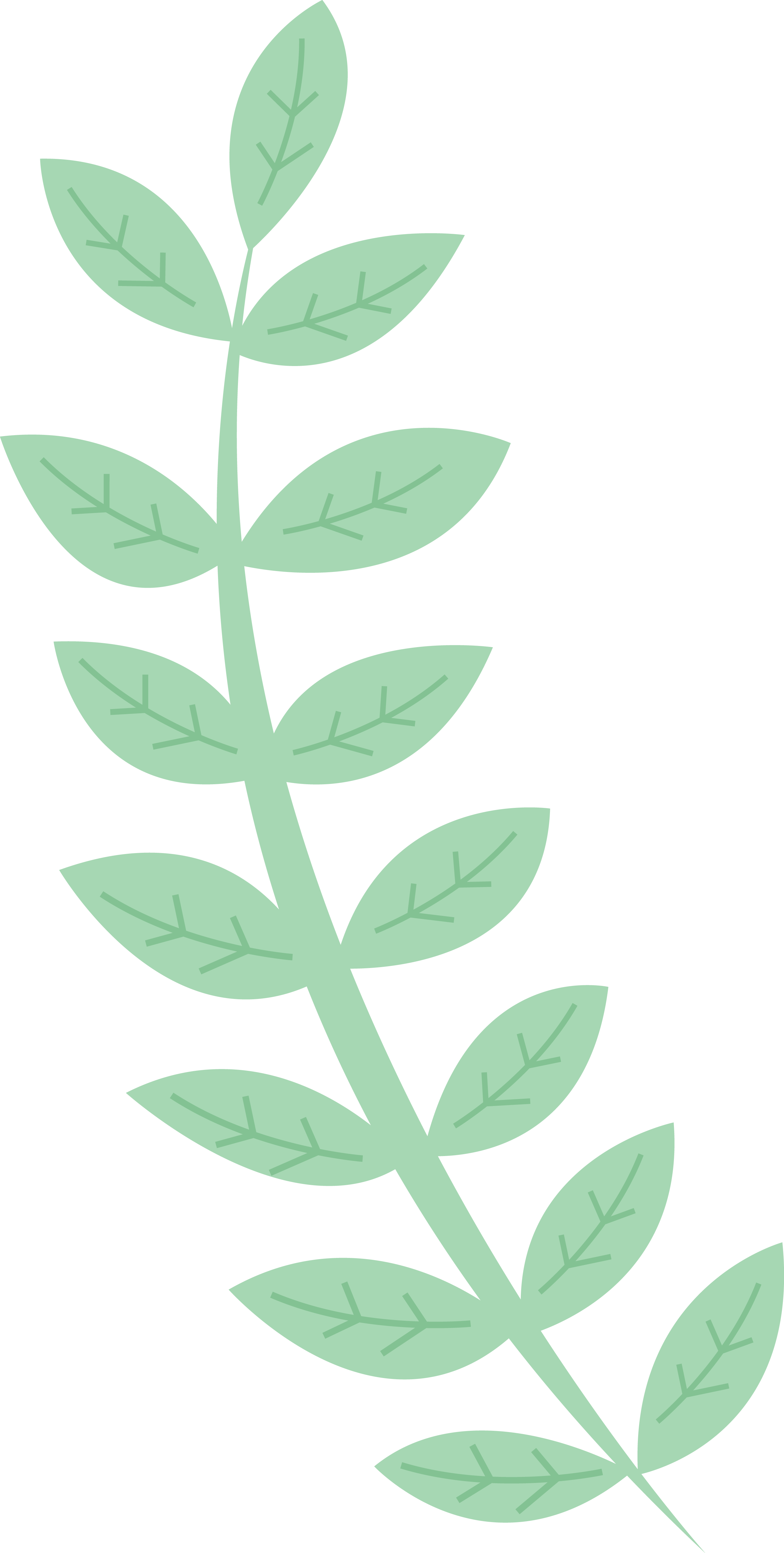 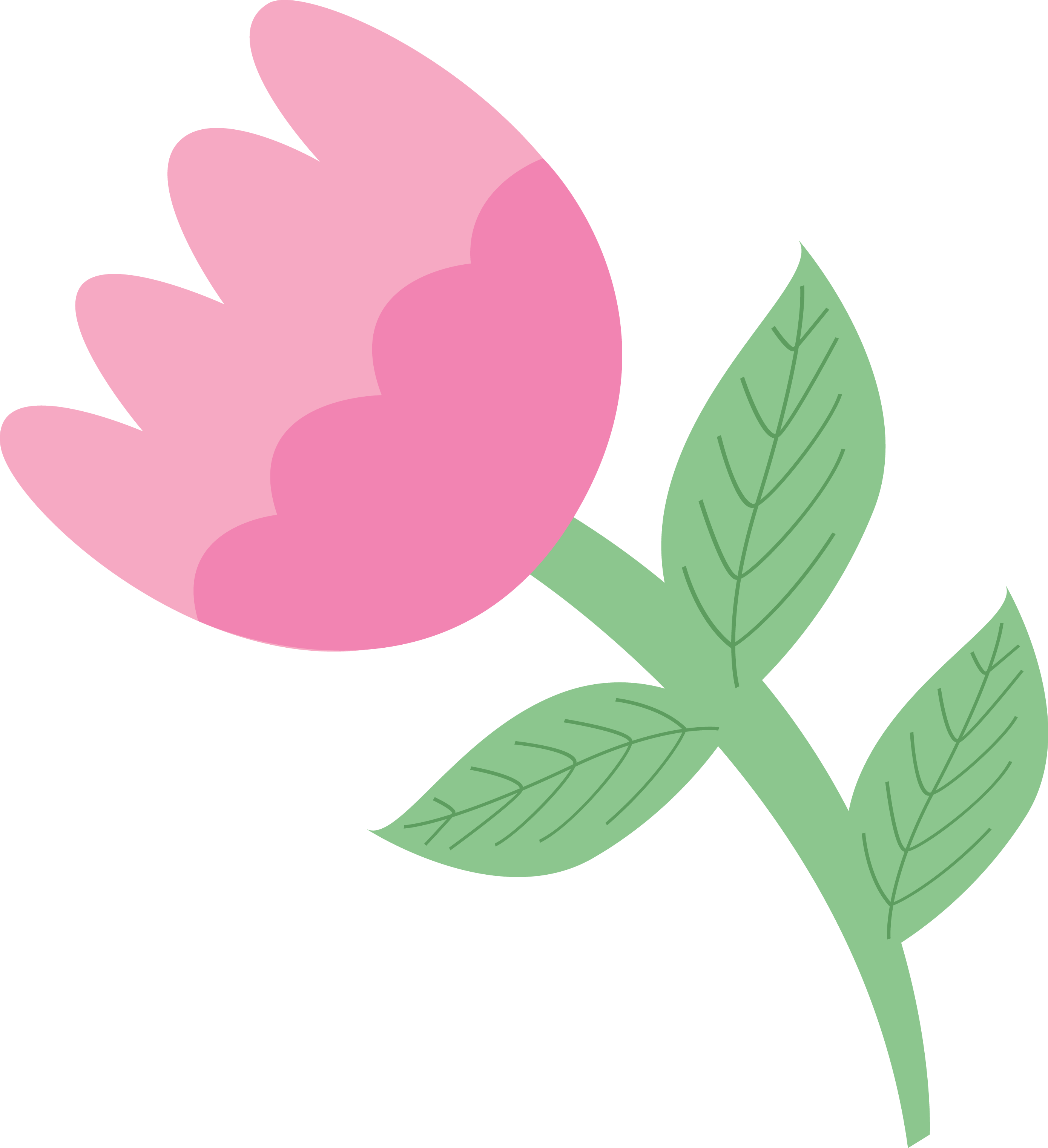 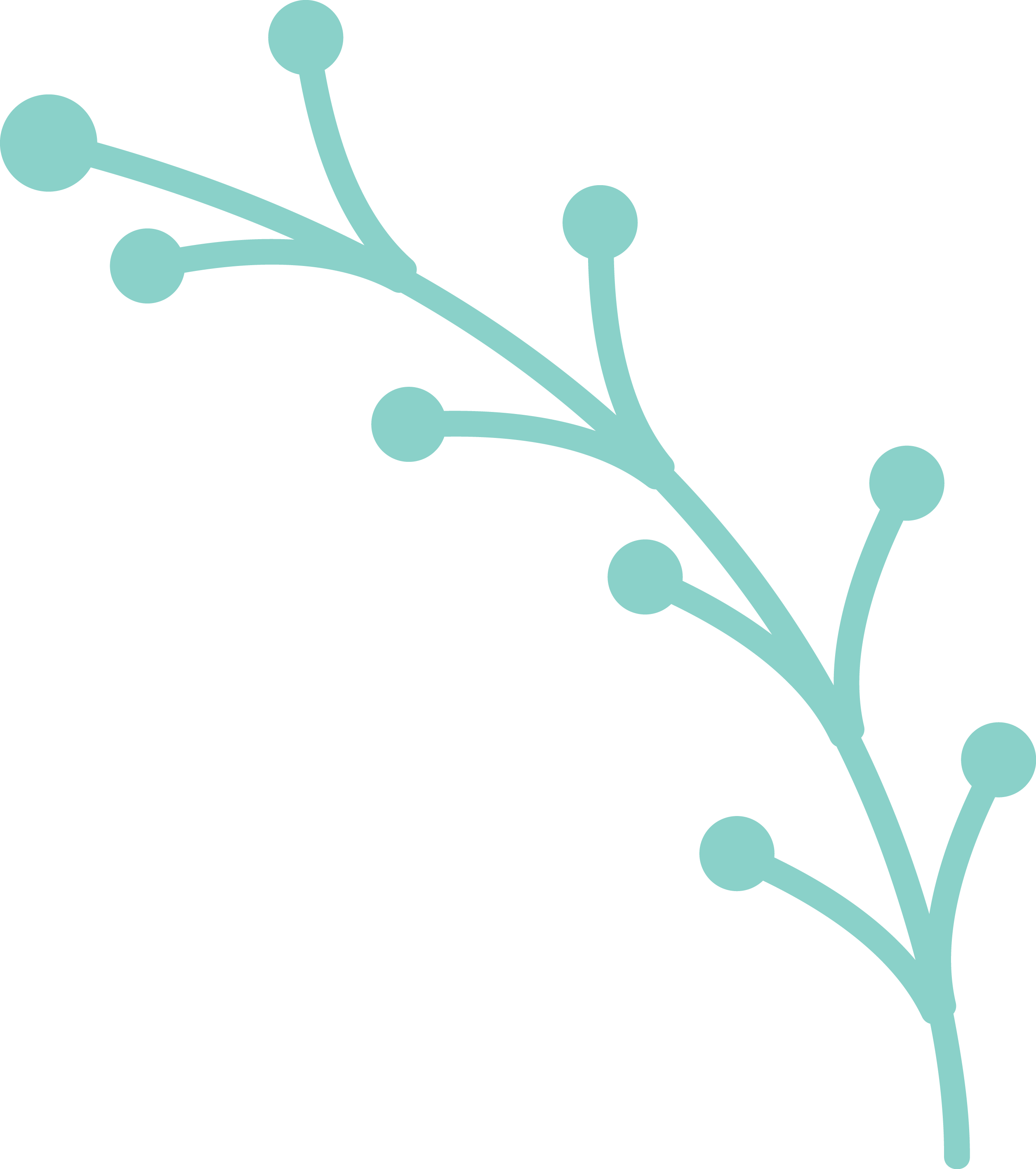 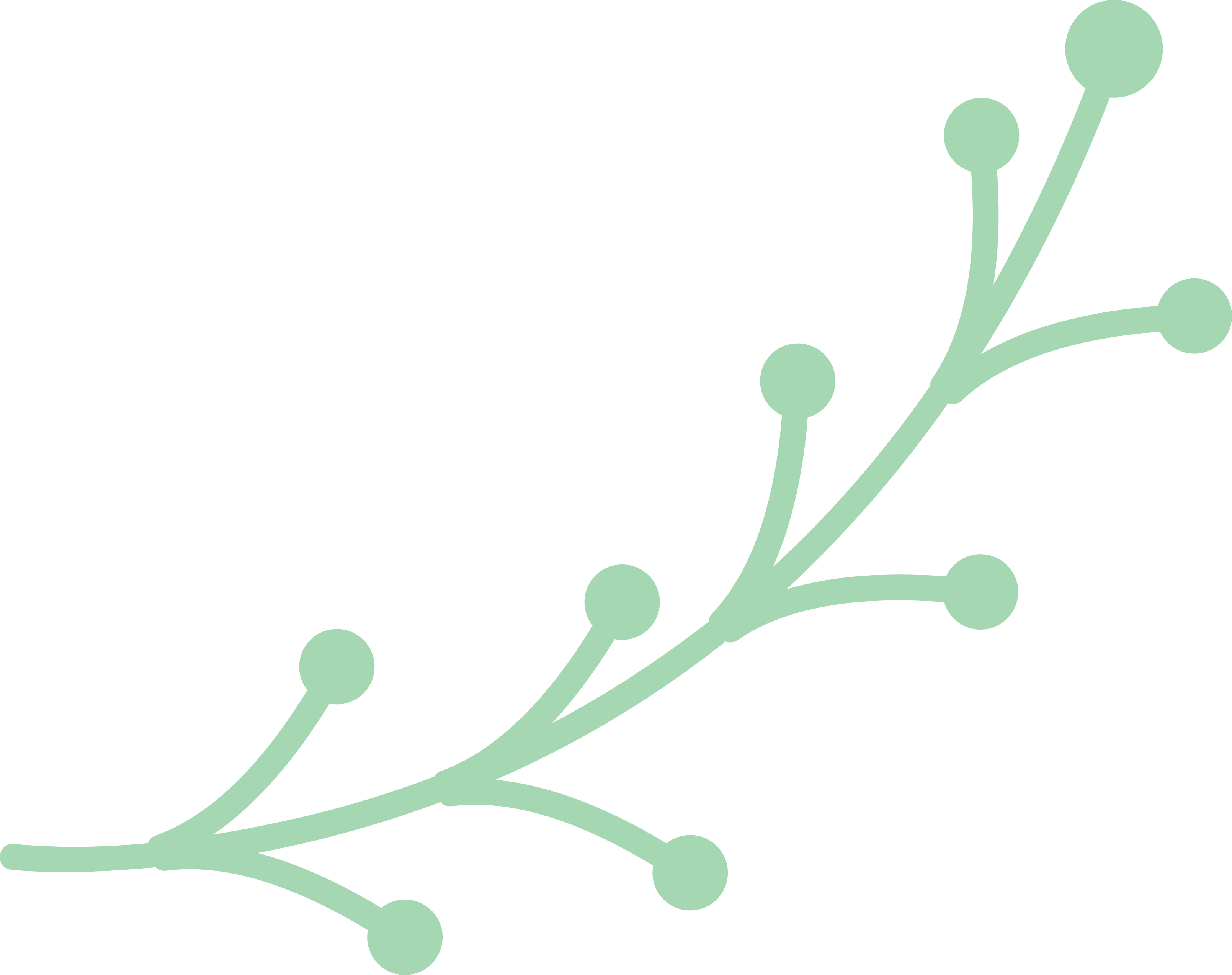 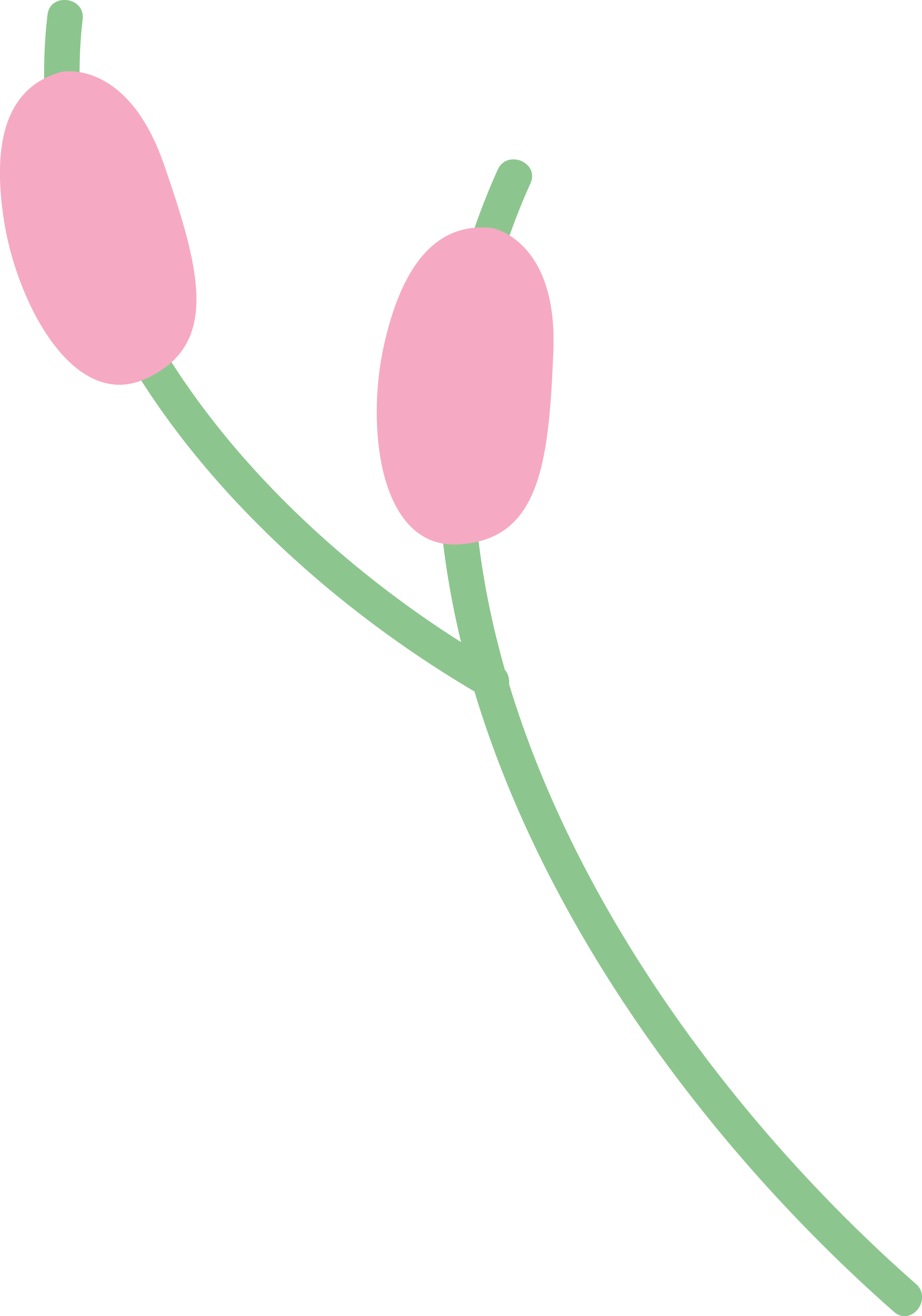 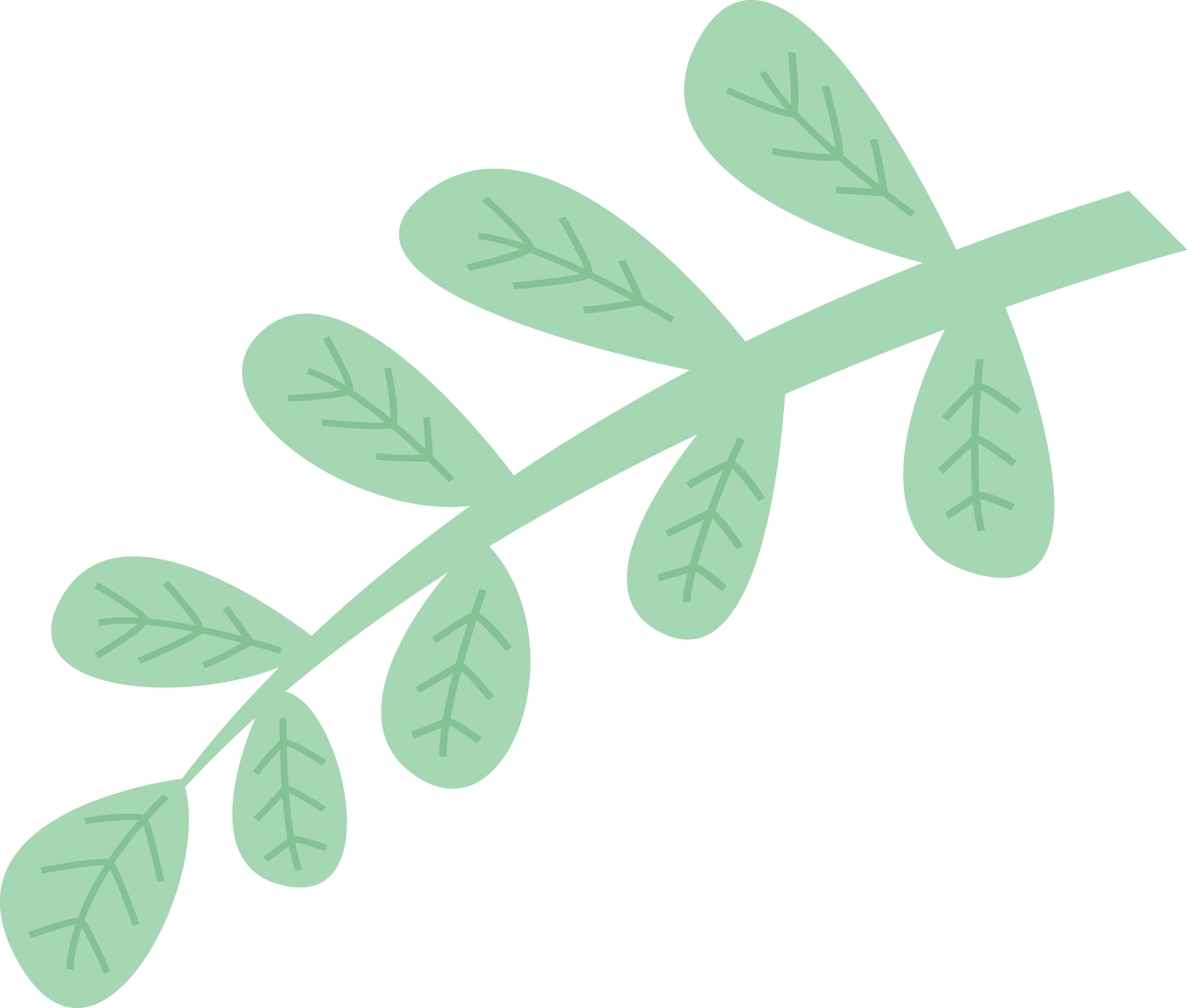 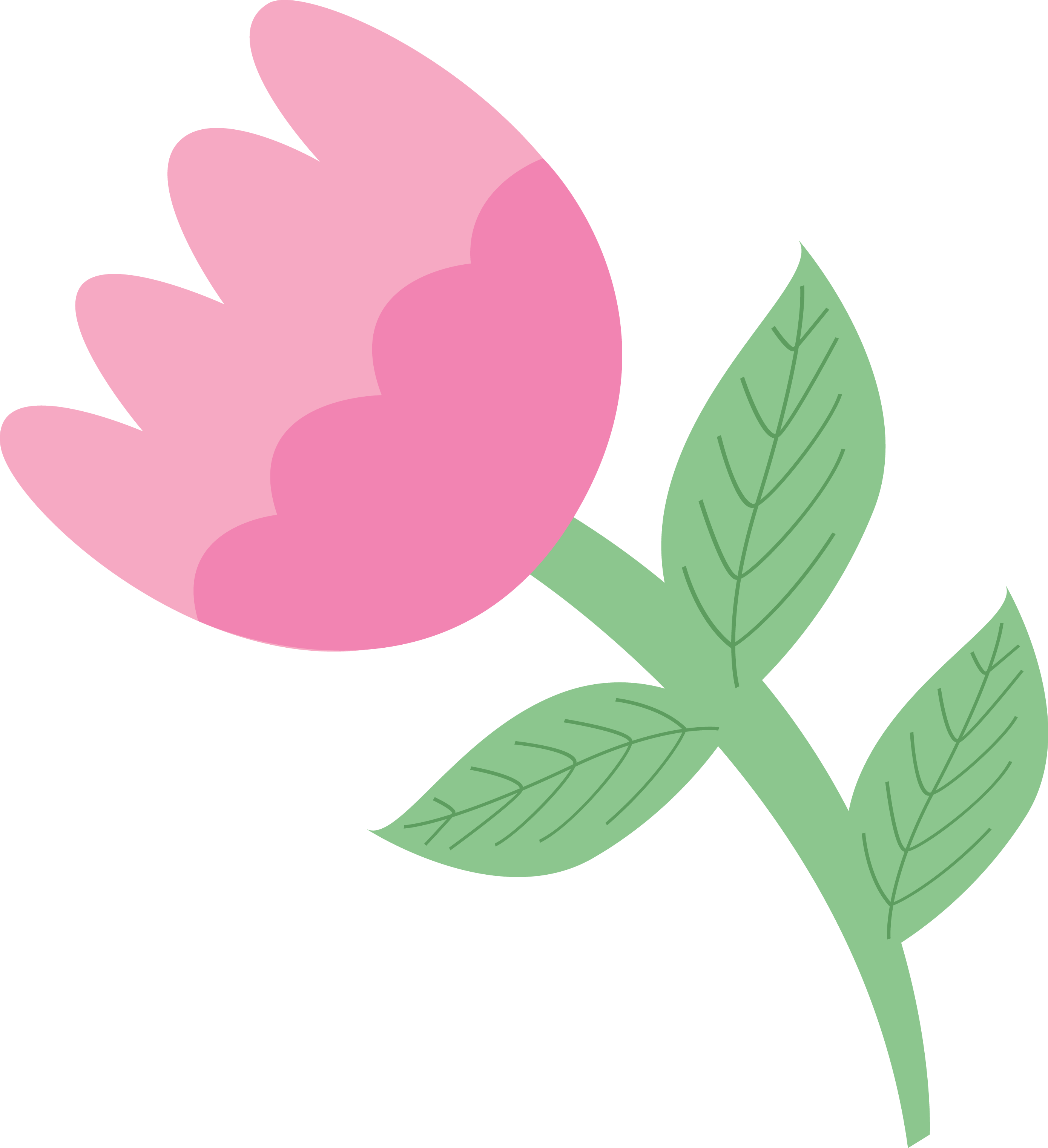 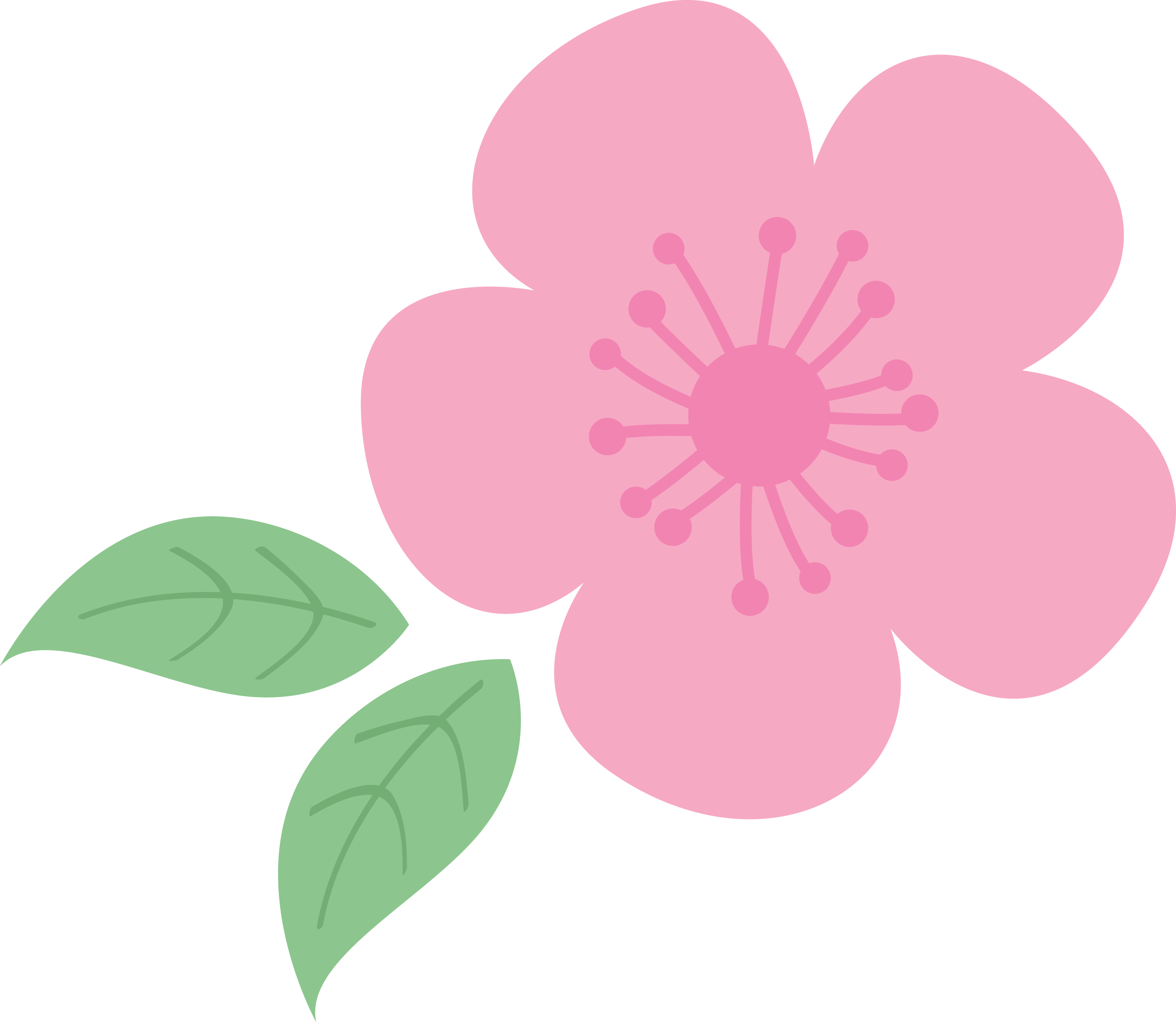 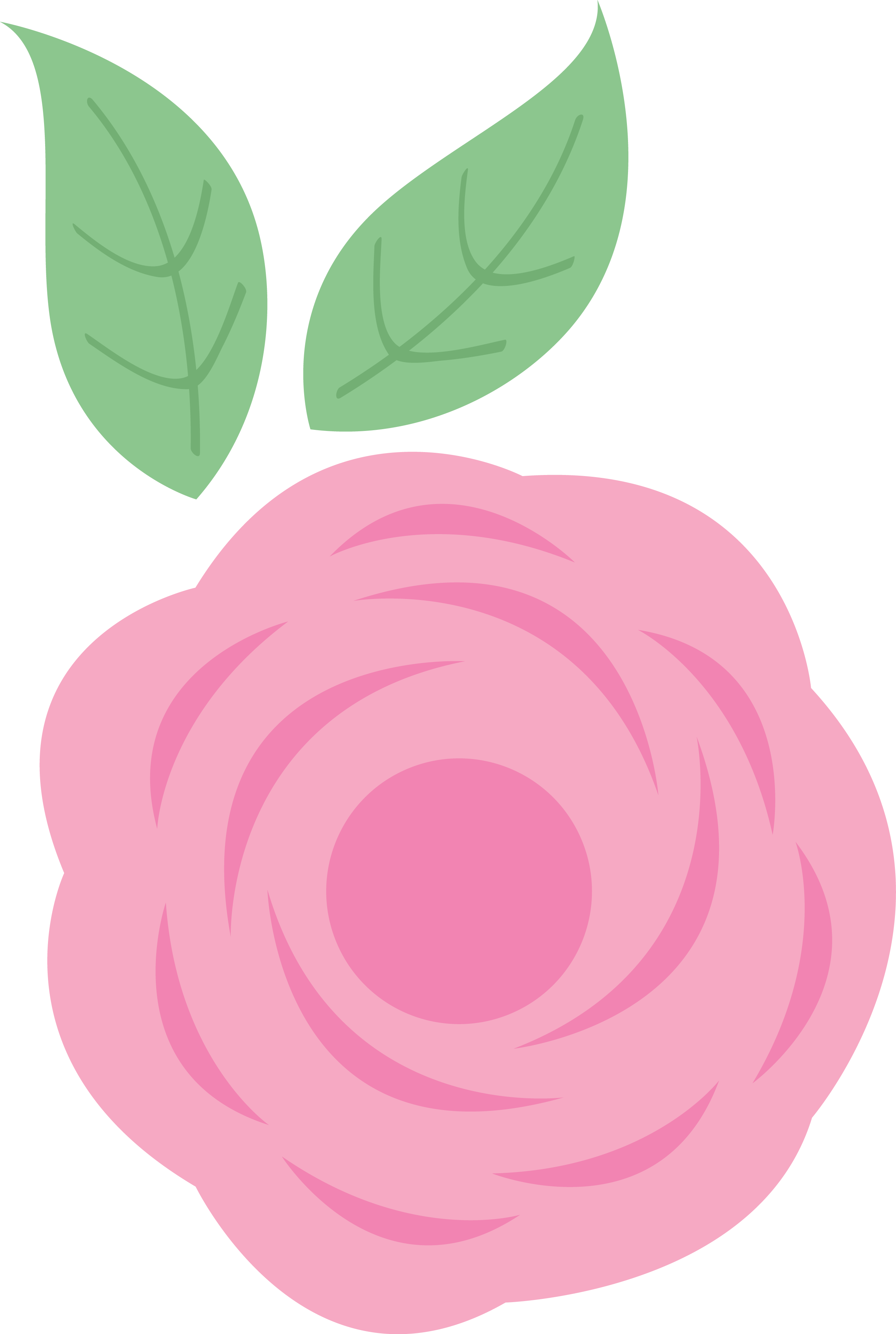 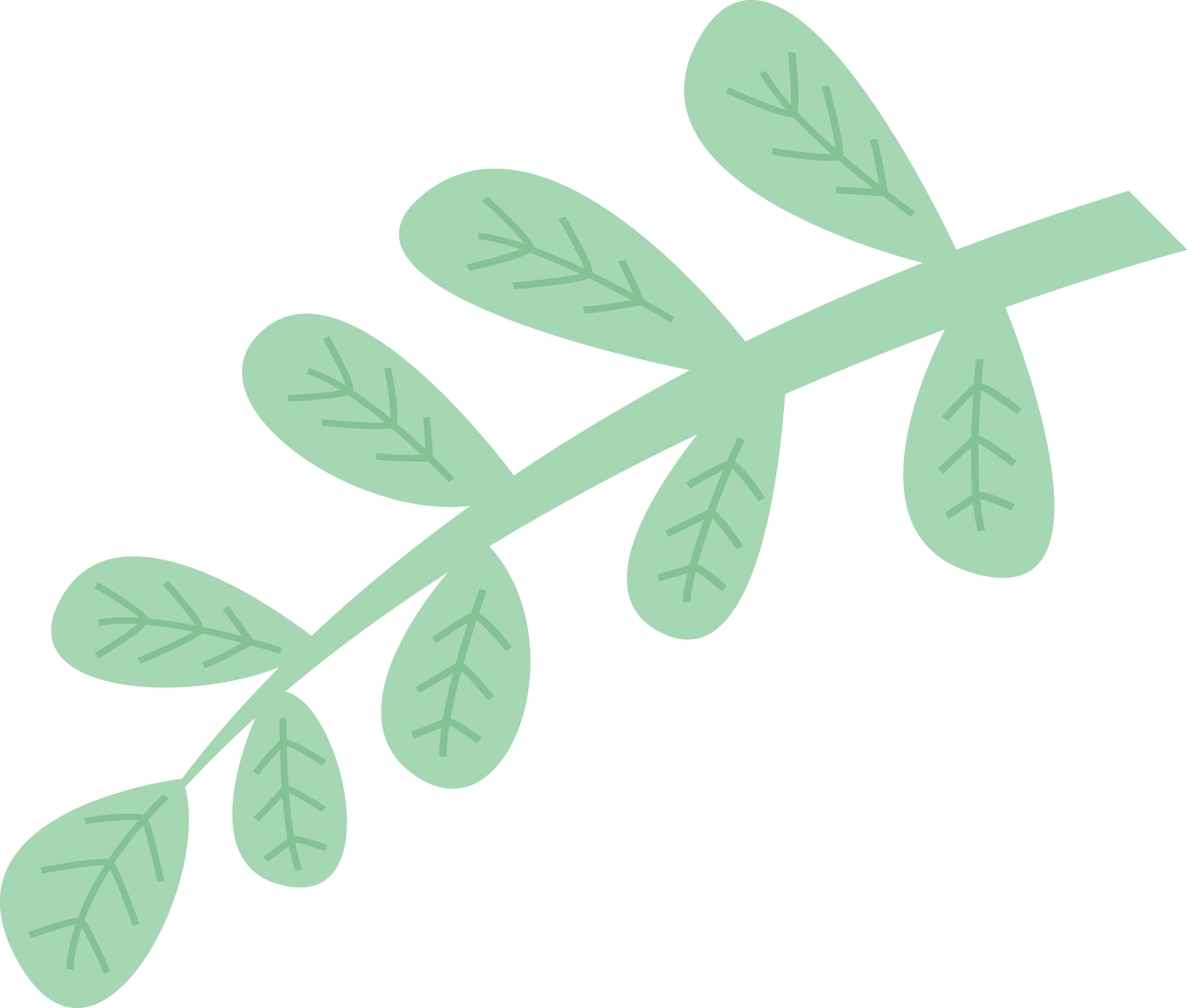 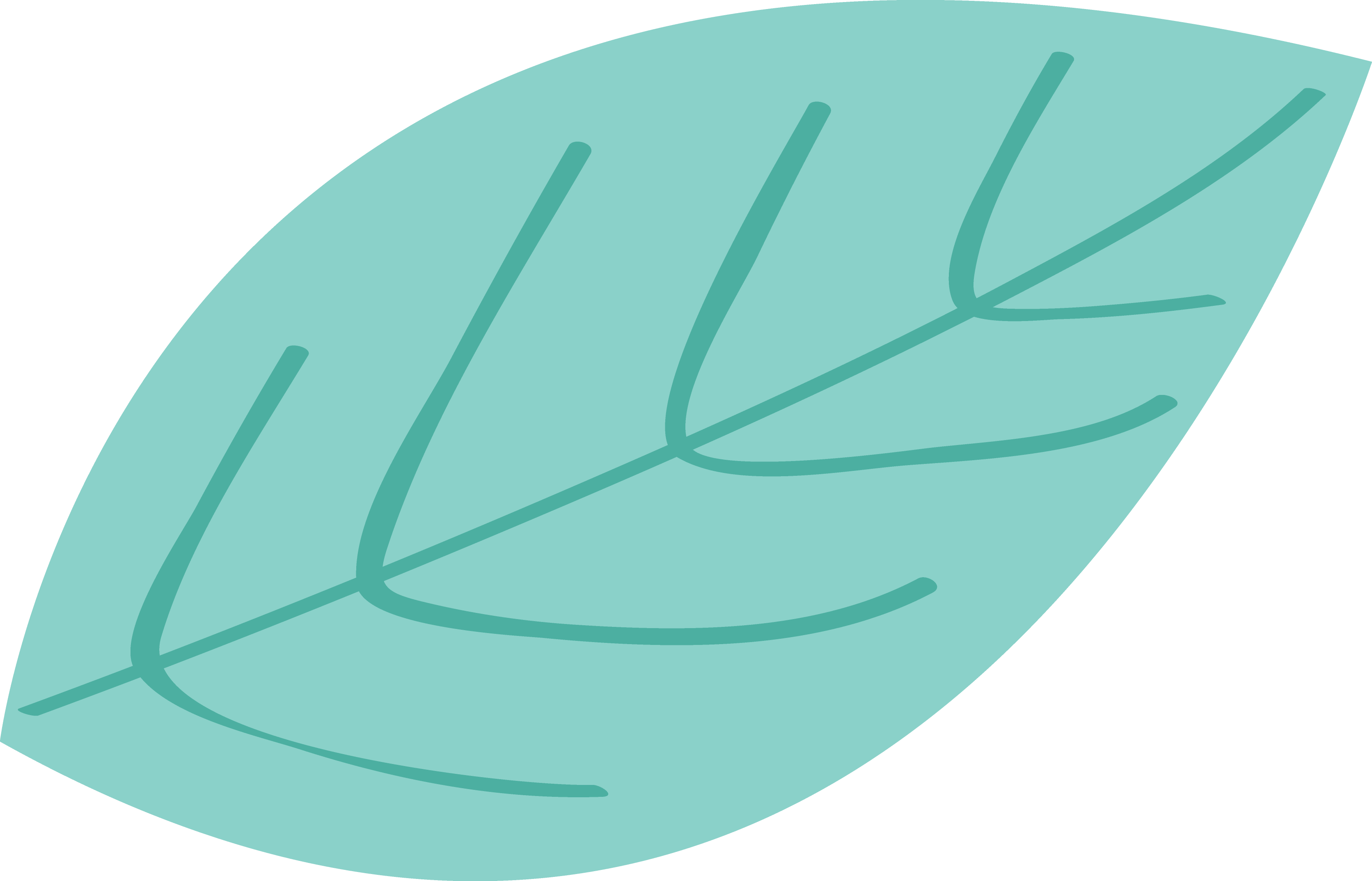 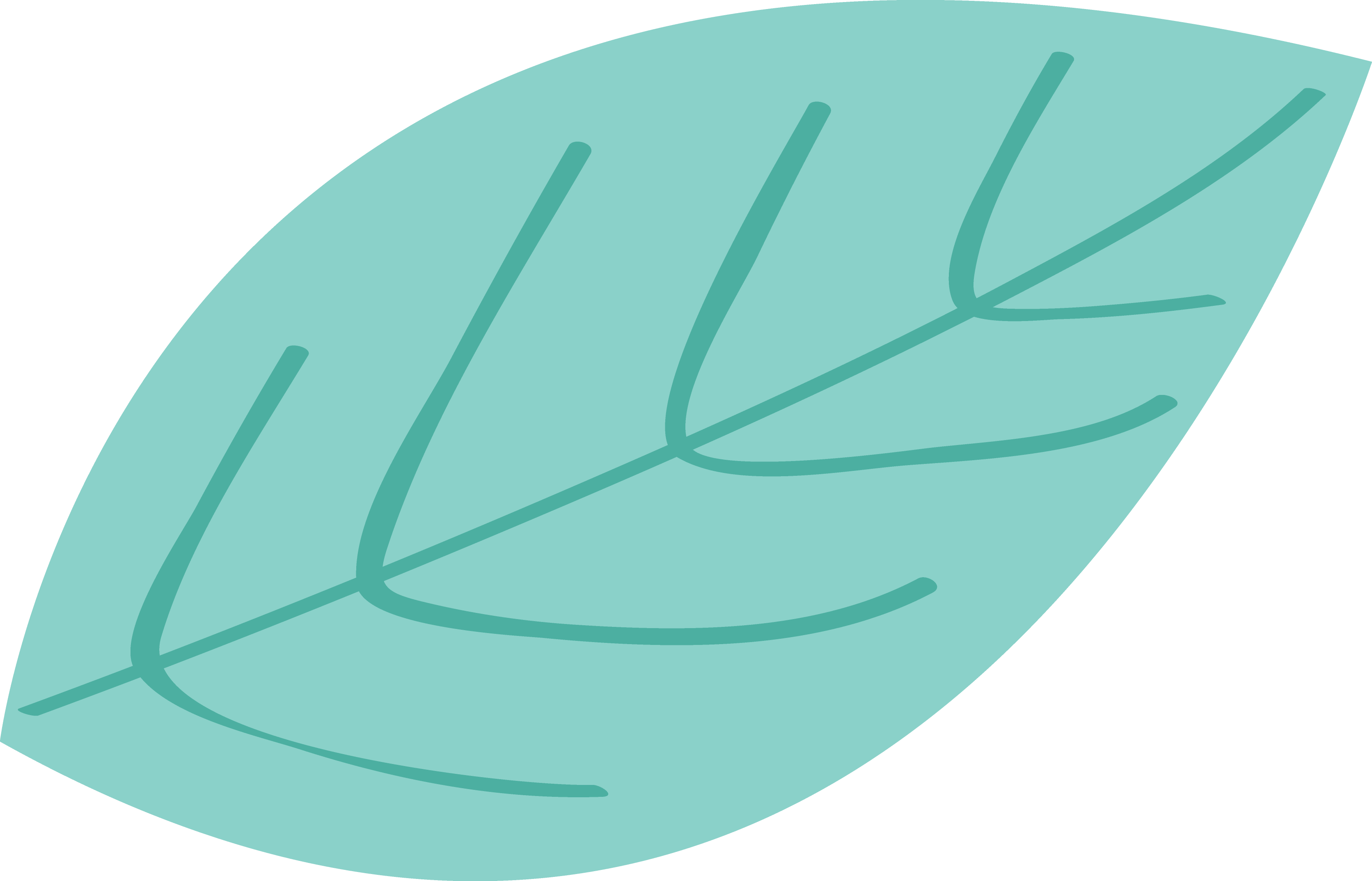 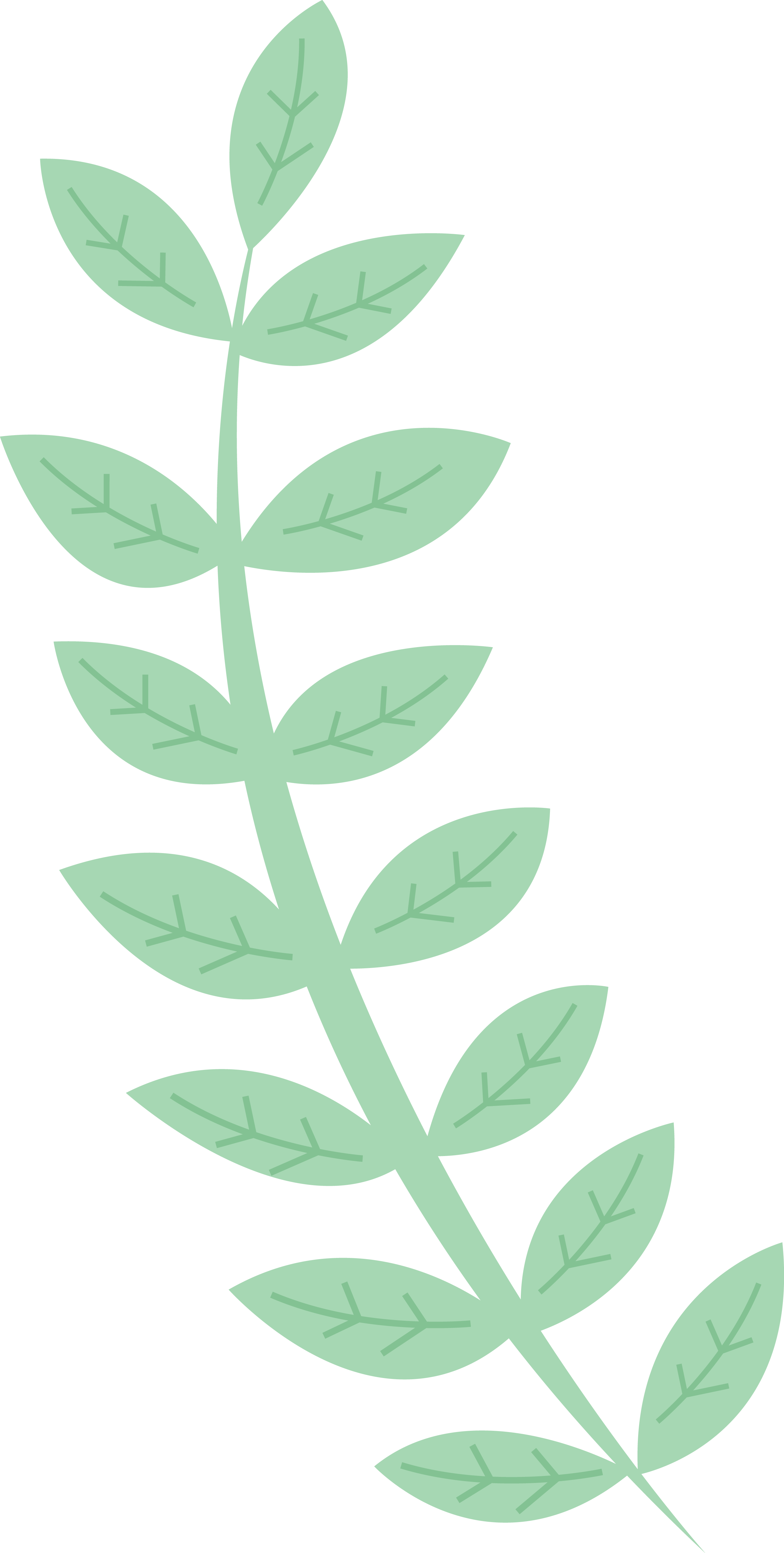 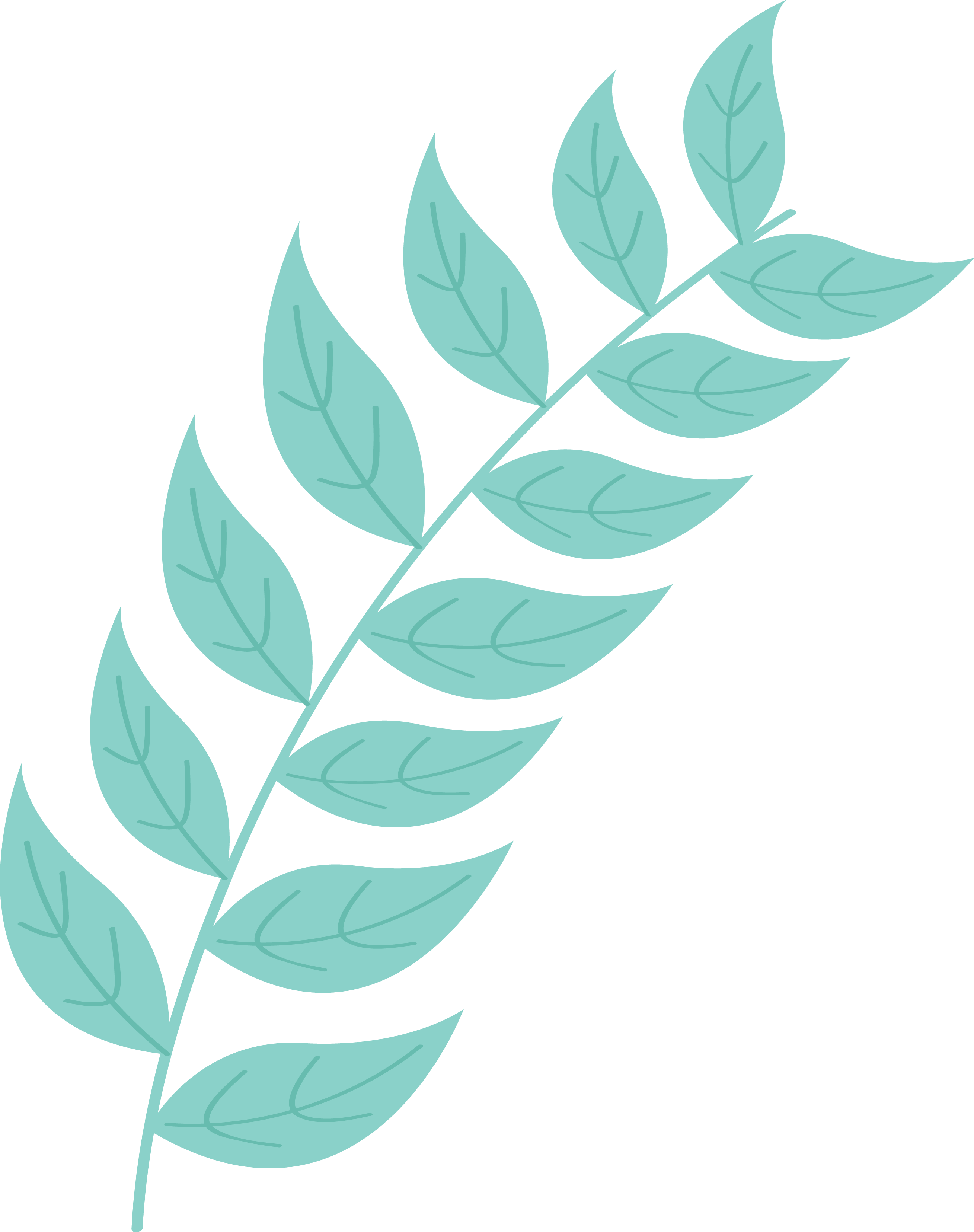 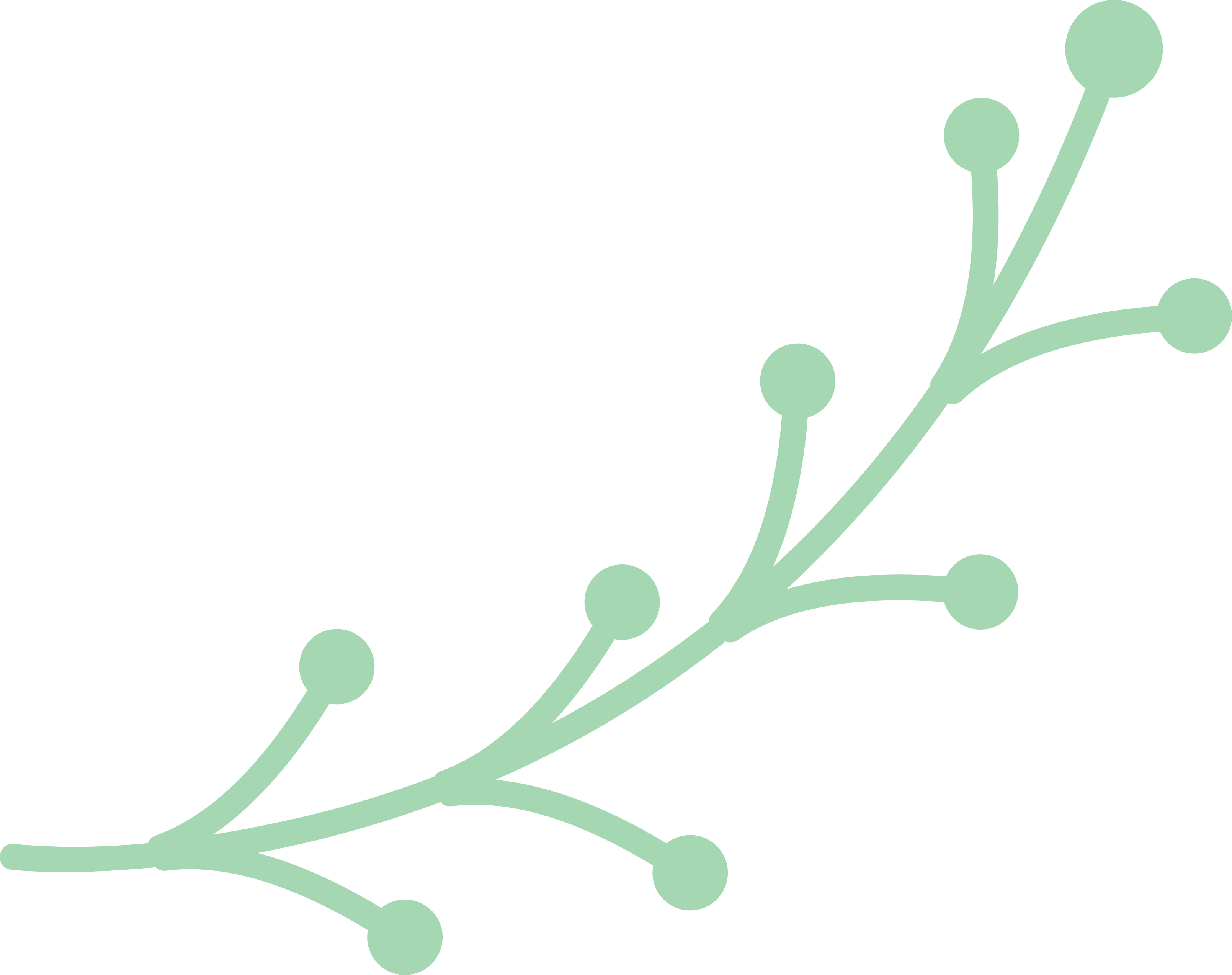 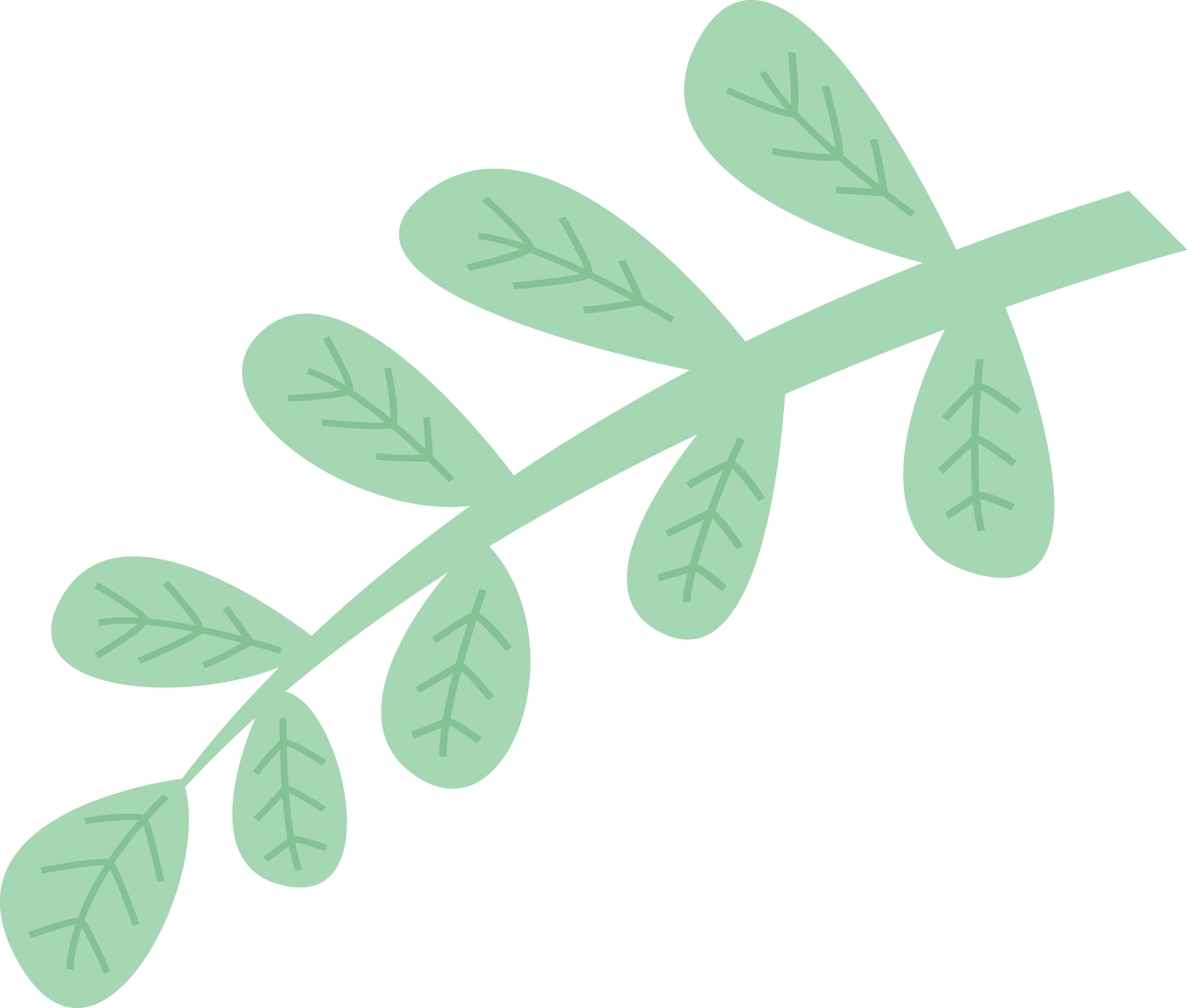 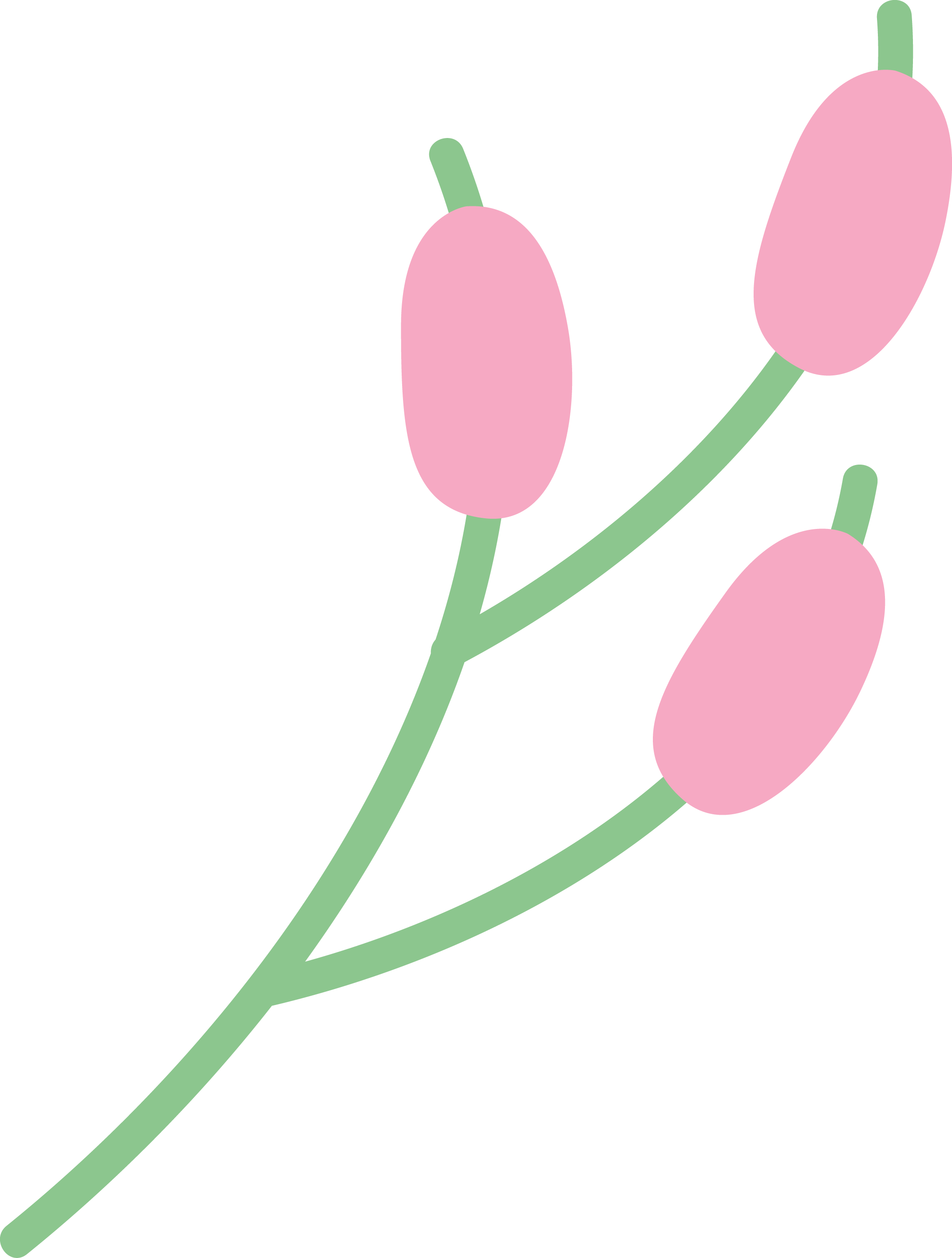 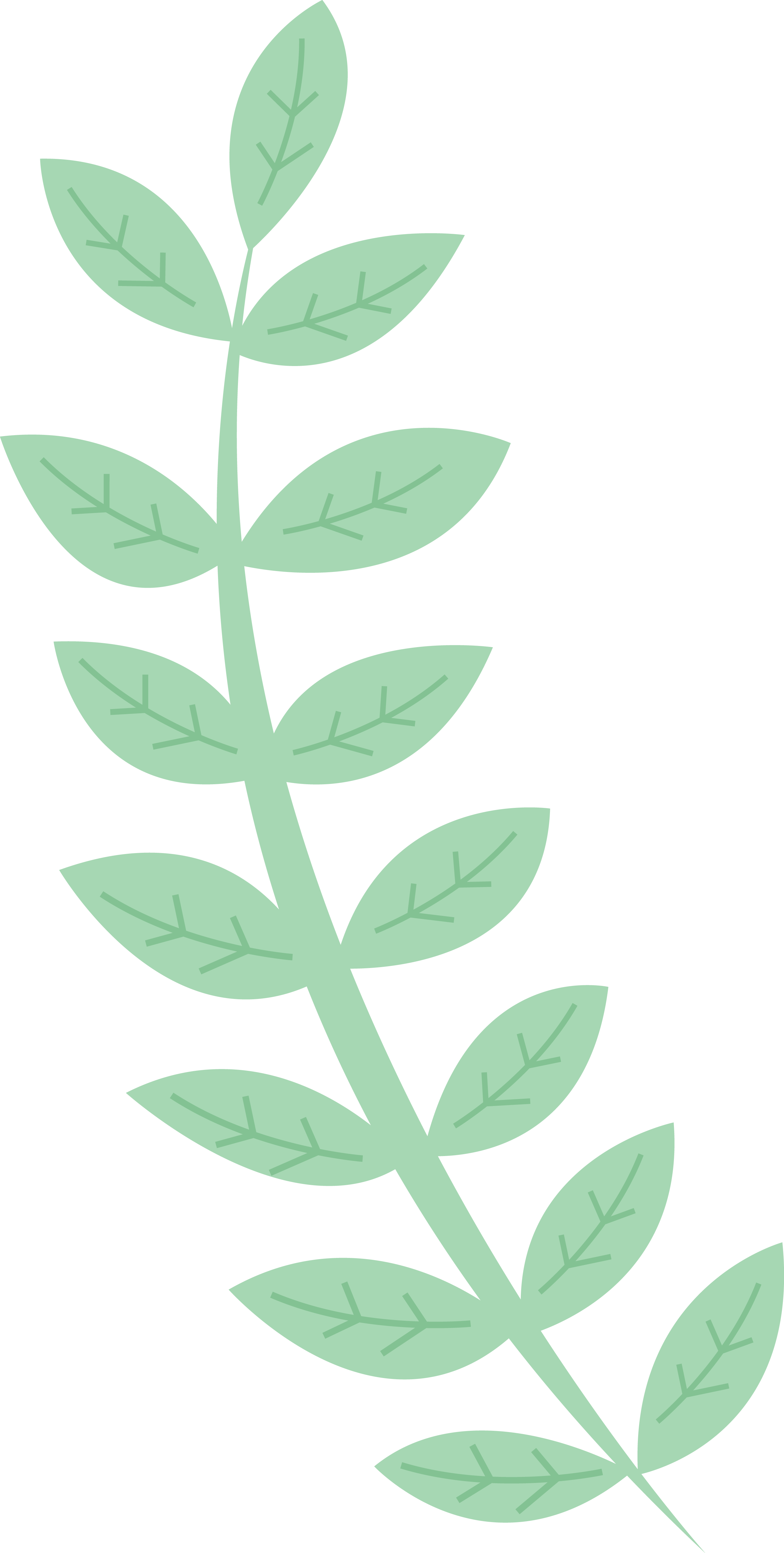 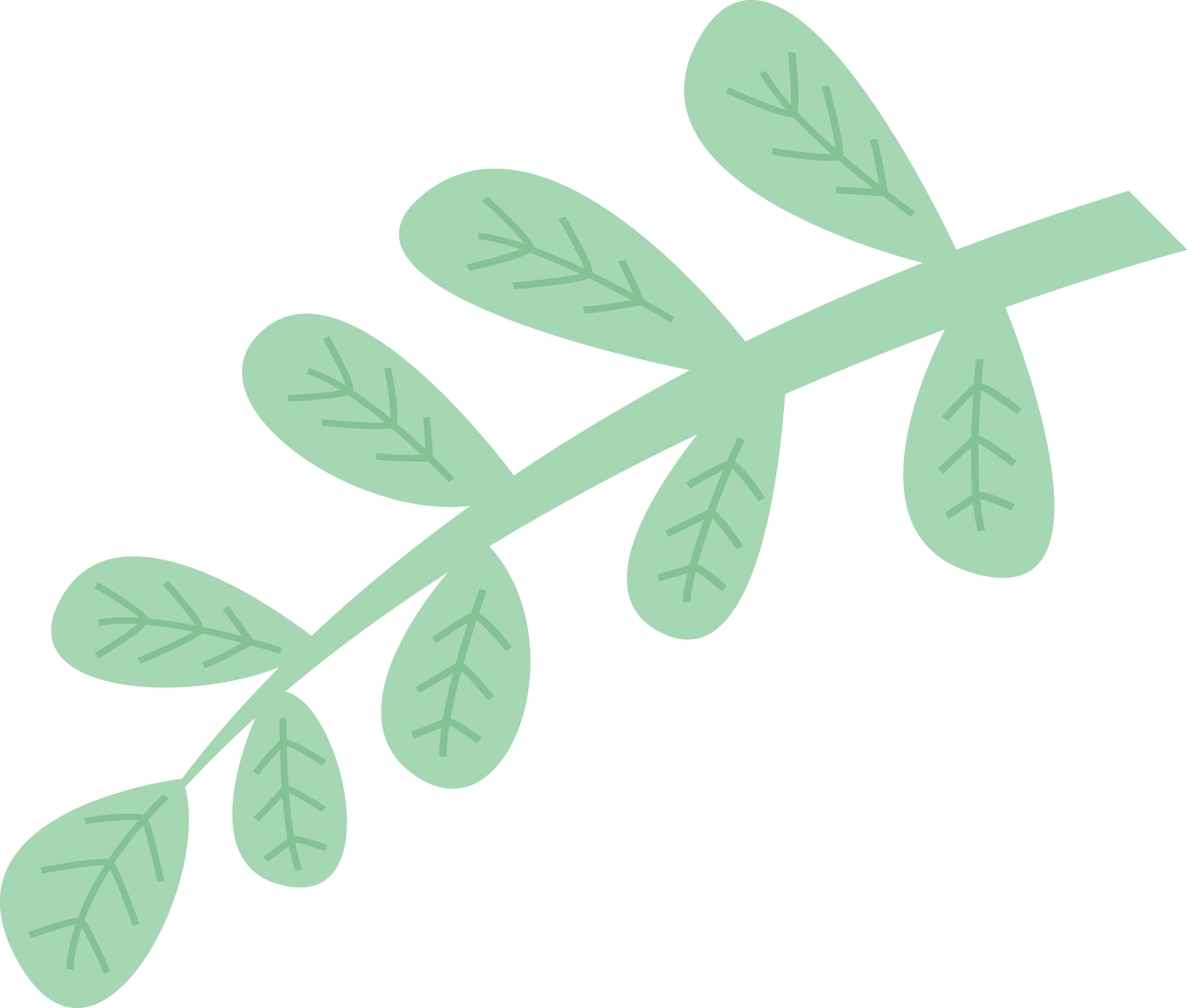 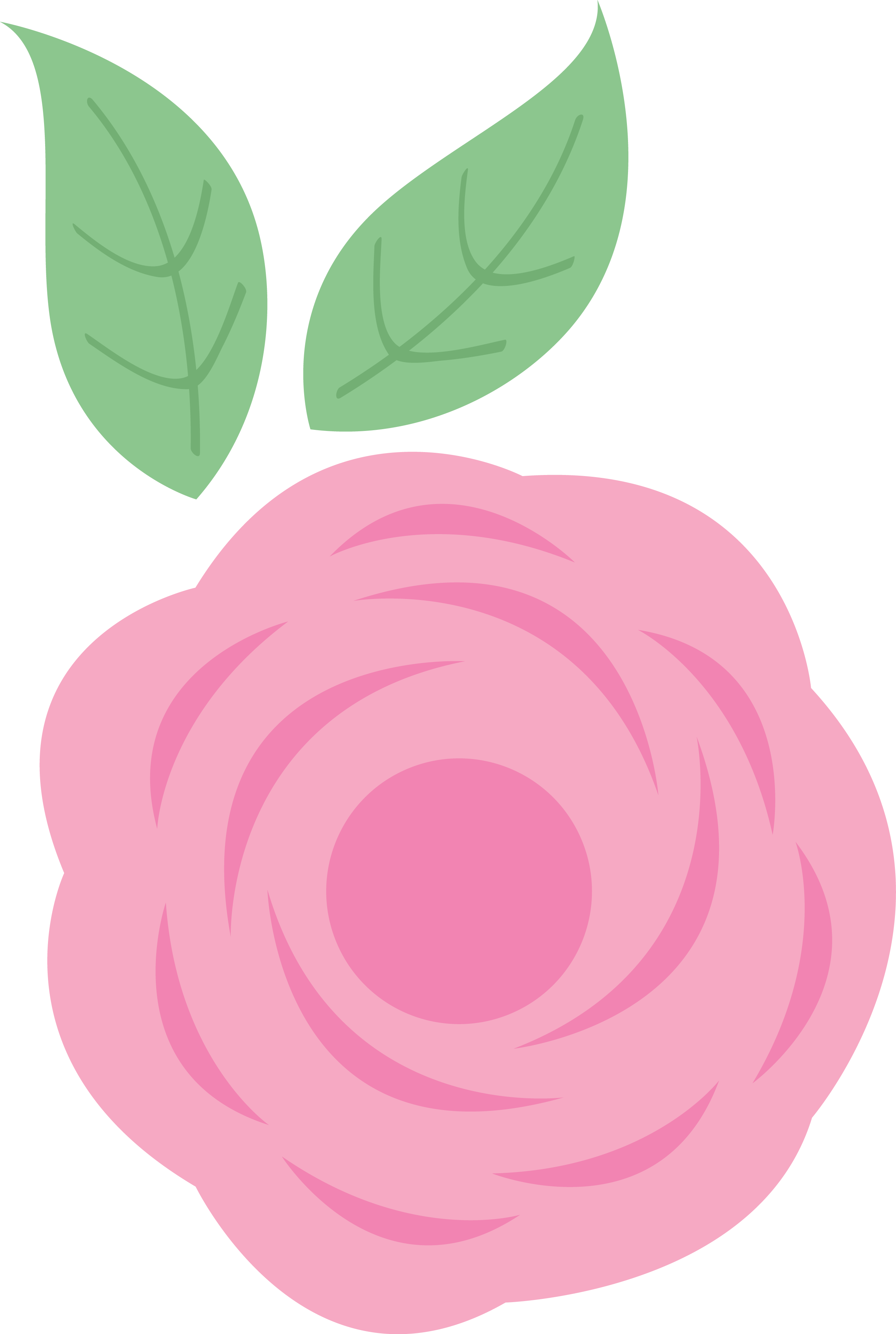 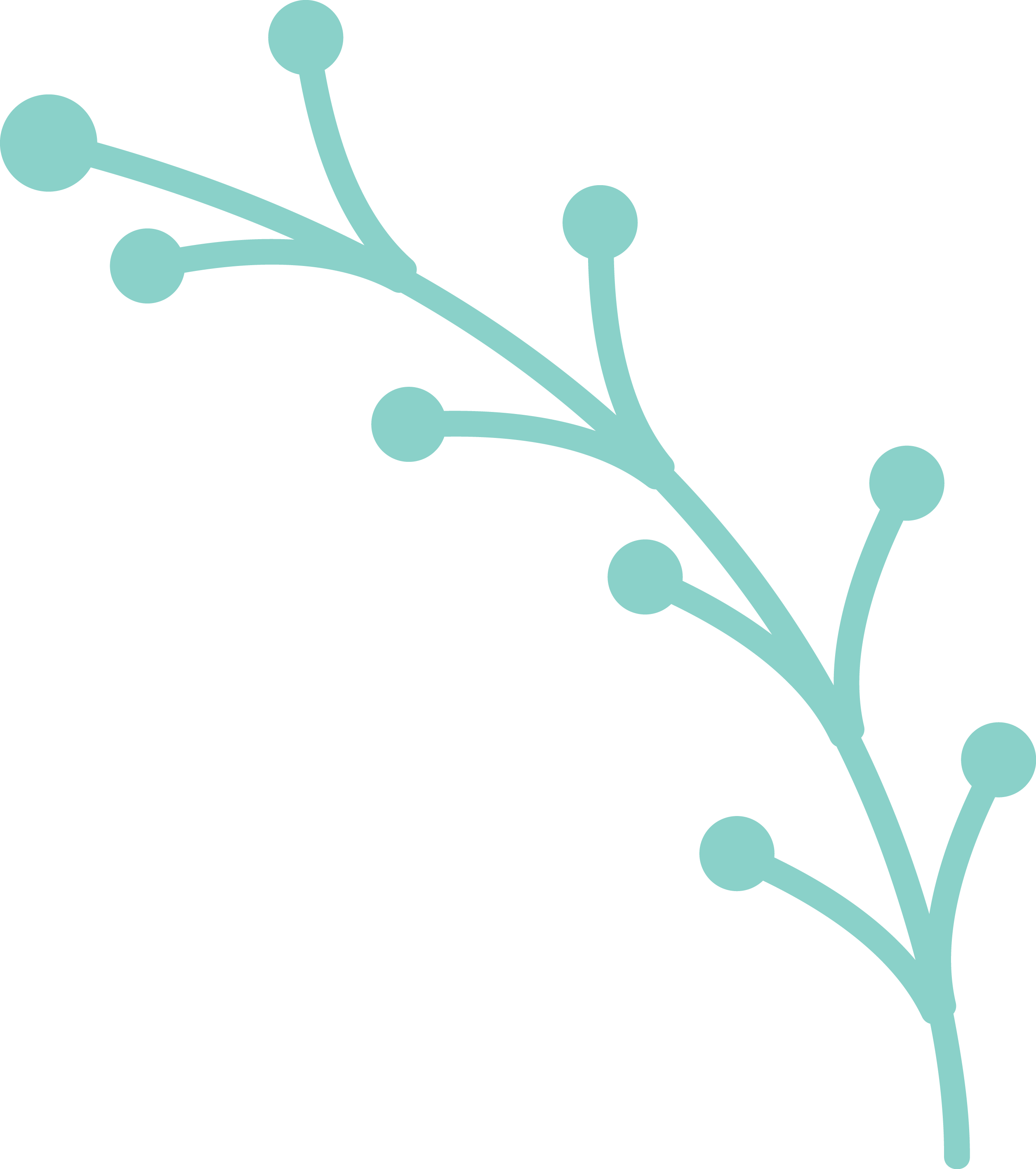 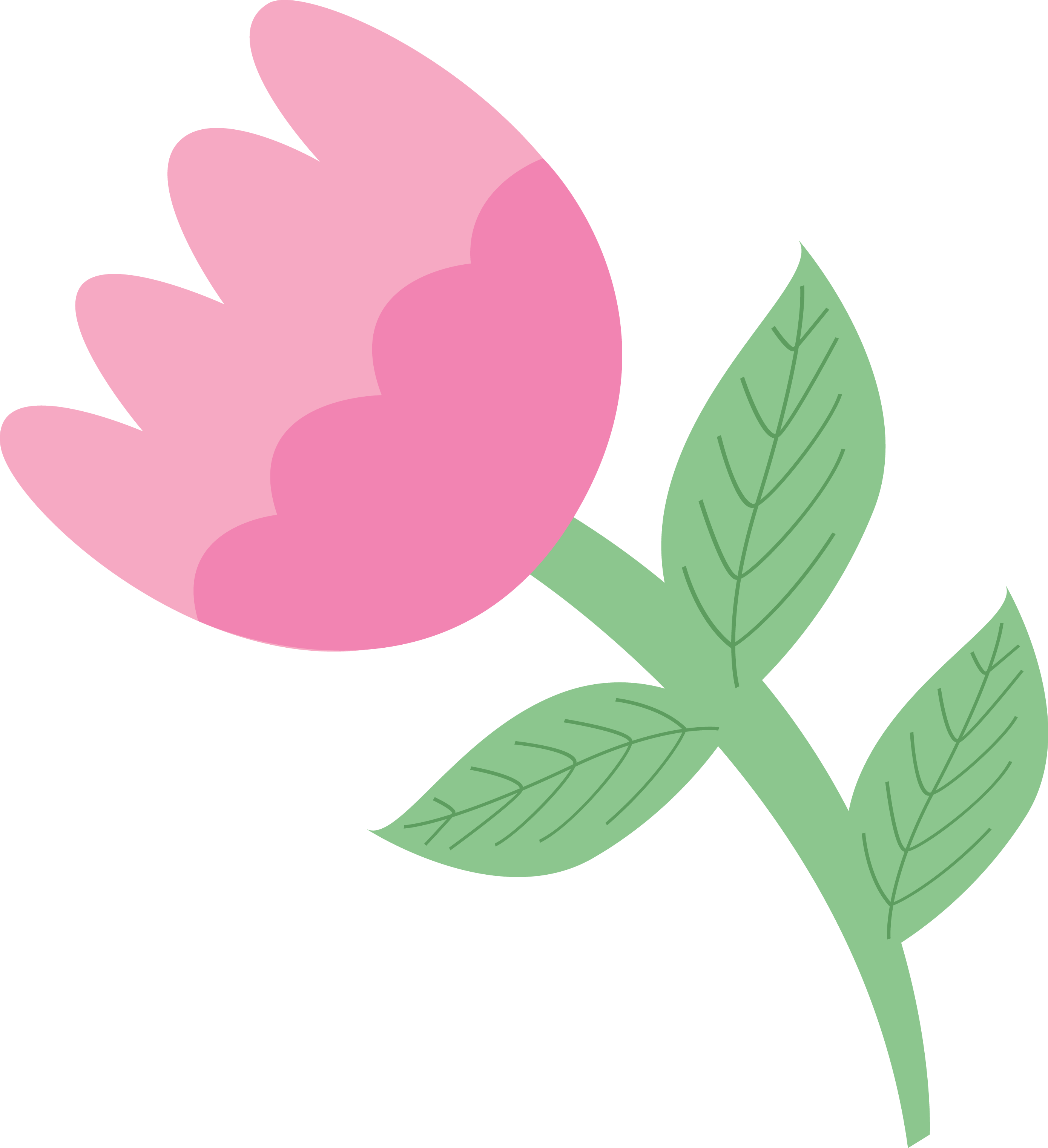 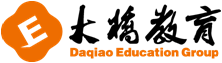 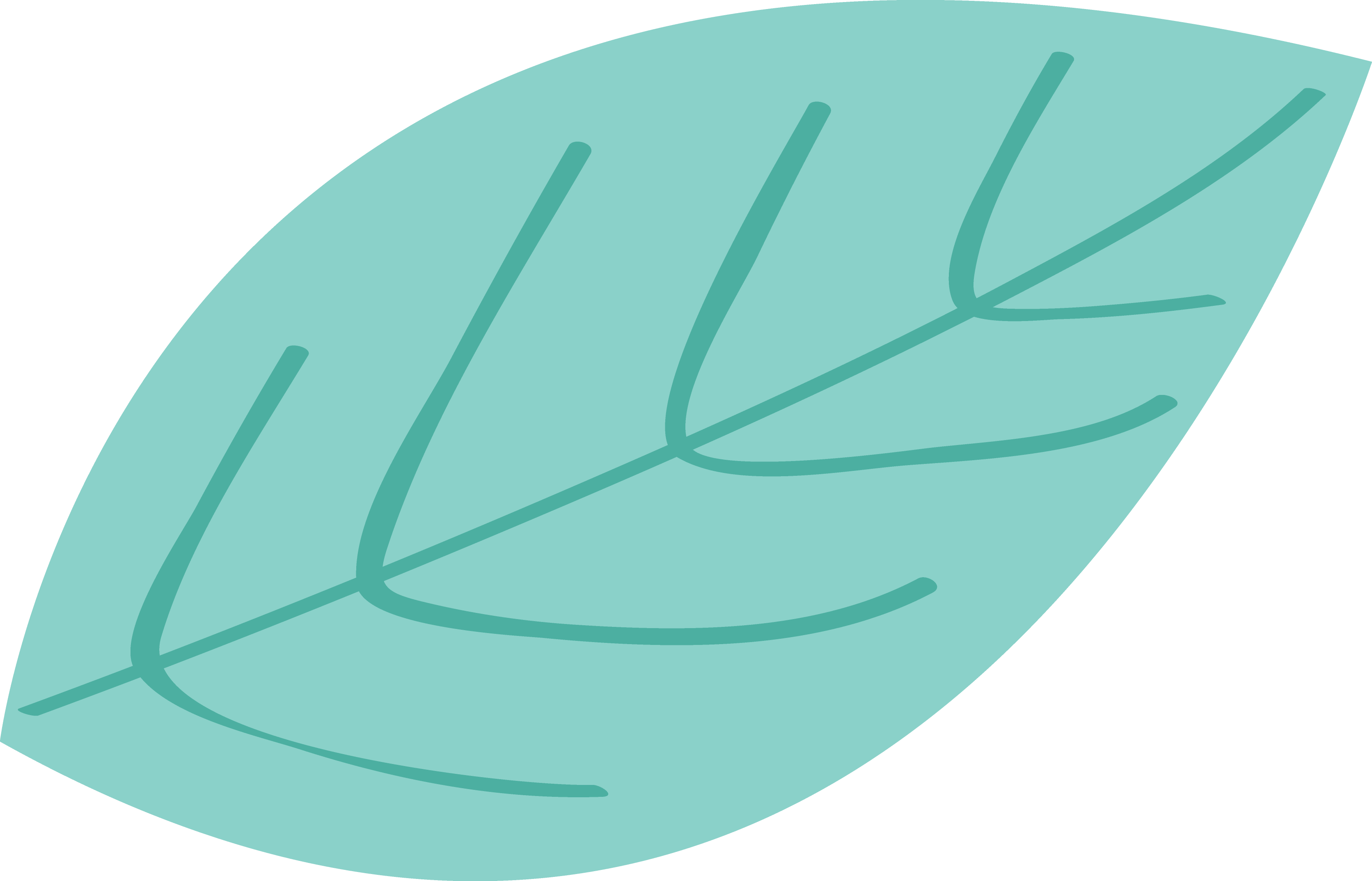 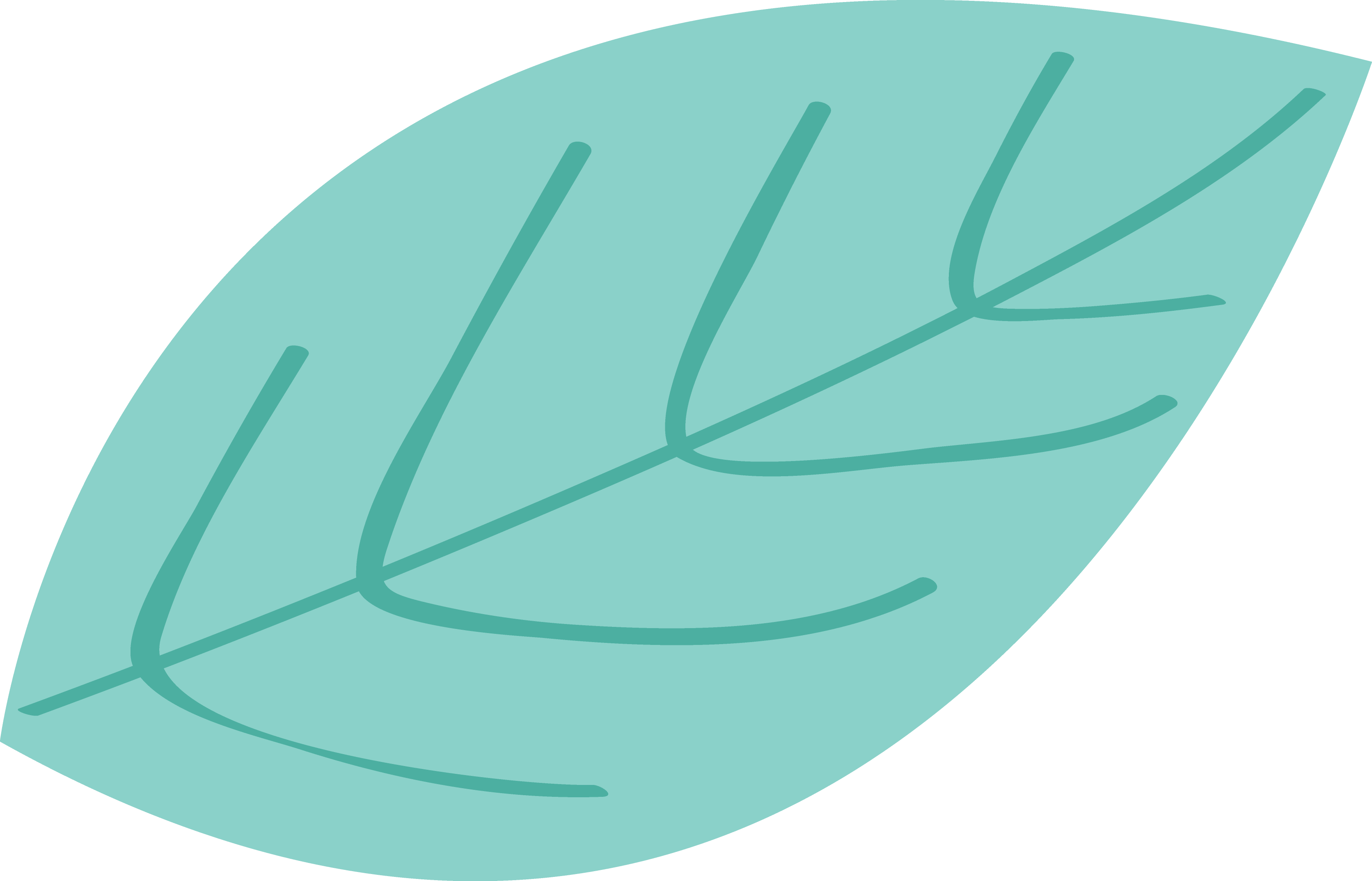 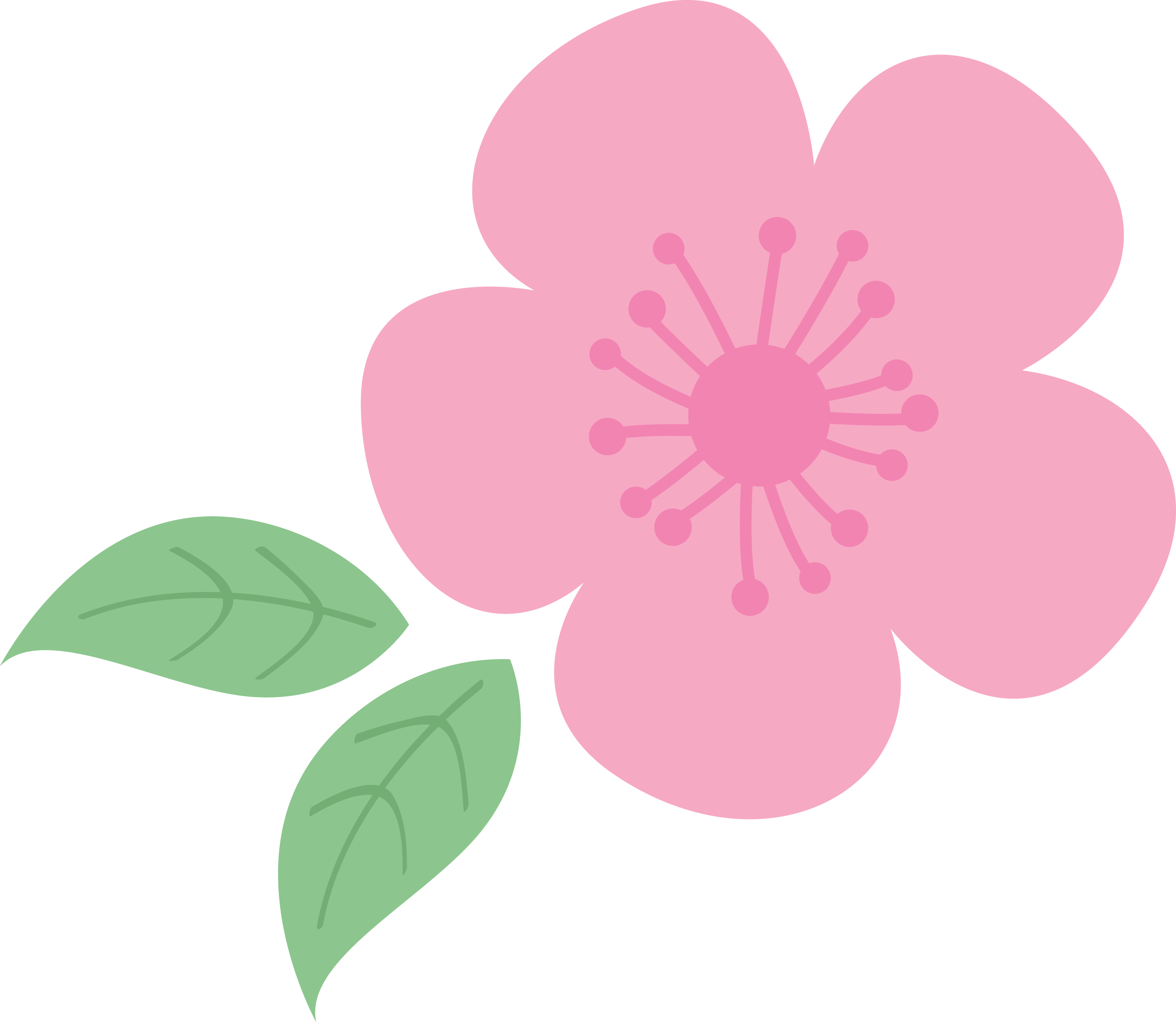 Can问 can答 前后一致
A
(　　) 5. —Can he skate? —________
A. Yes, he can. 	    B. Yes, he can't. 	C. No, he can. 
(　　) 6. There is ________in winter. 
A. snowy	    B. ice	                       C. cold
(　　) 7. They put on ________ coats. 
A. them	                  B. their	                        C. they
(　　)8. I have two stones ________the snowman's eyes. 
A. for	                 B. of	                         C. to
B
冬天有冰  名词
B
their their 他们的
A
作为雪人的眼睛  for…
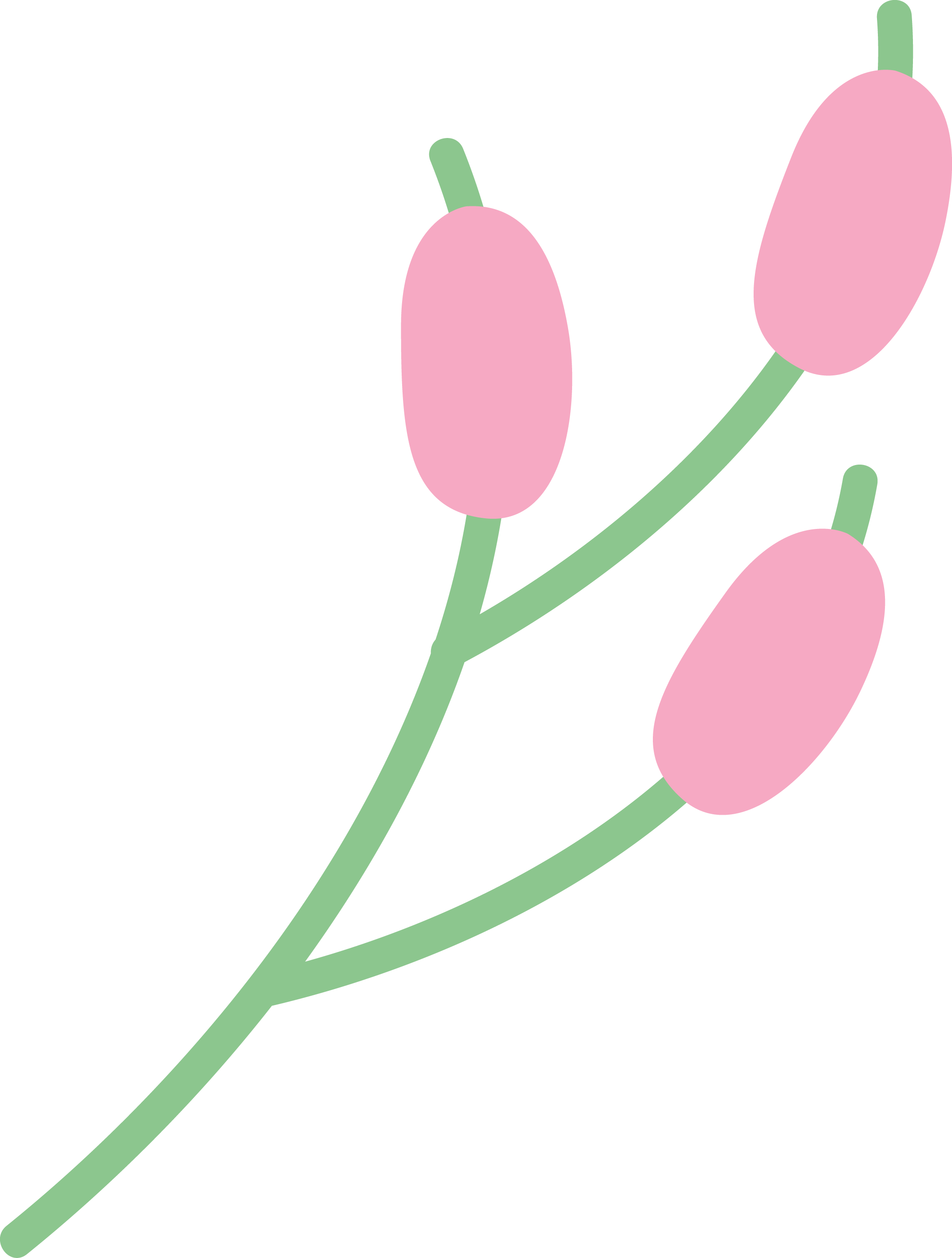 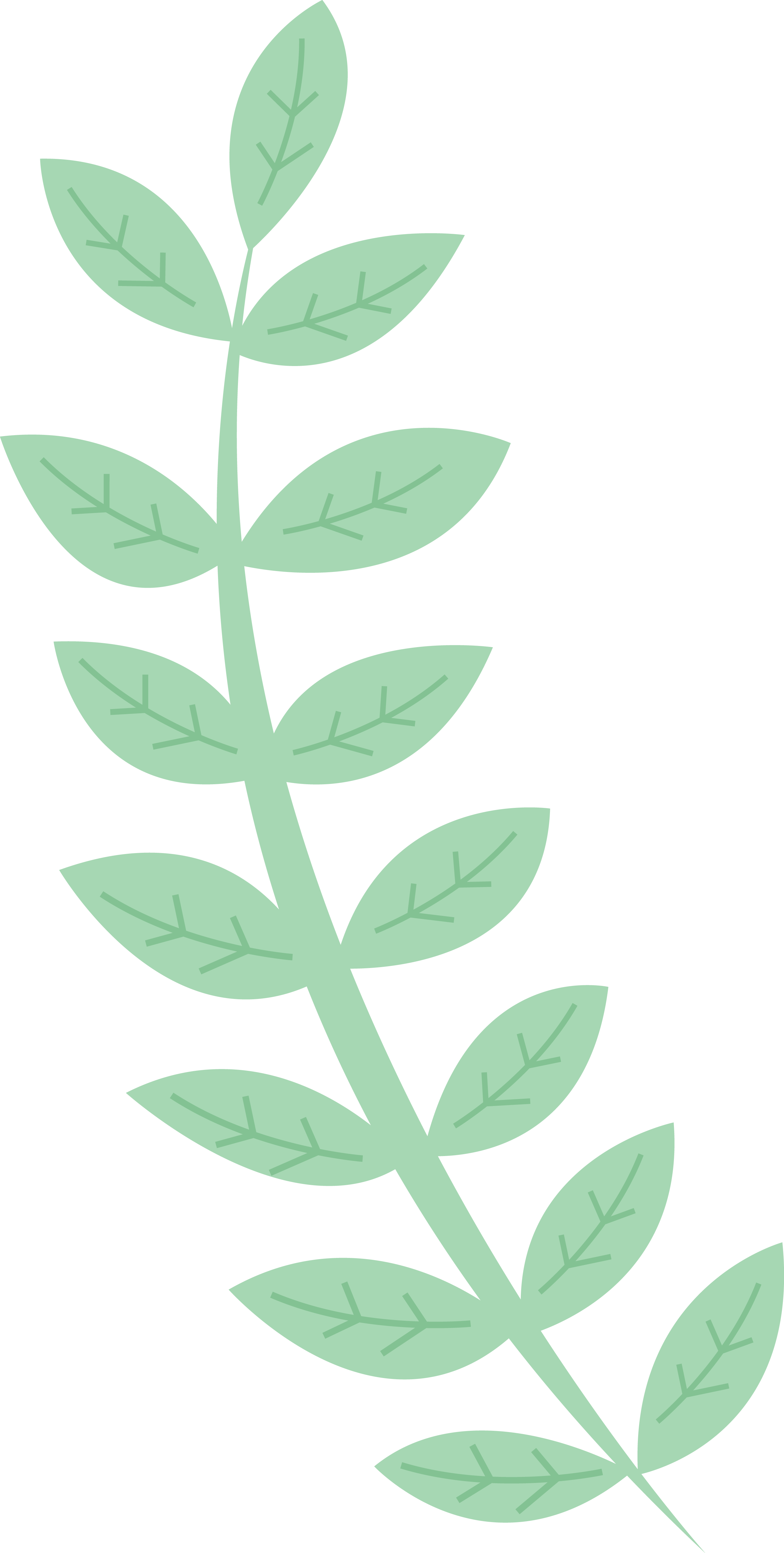 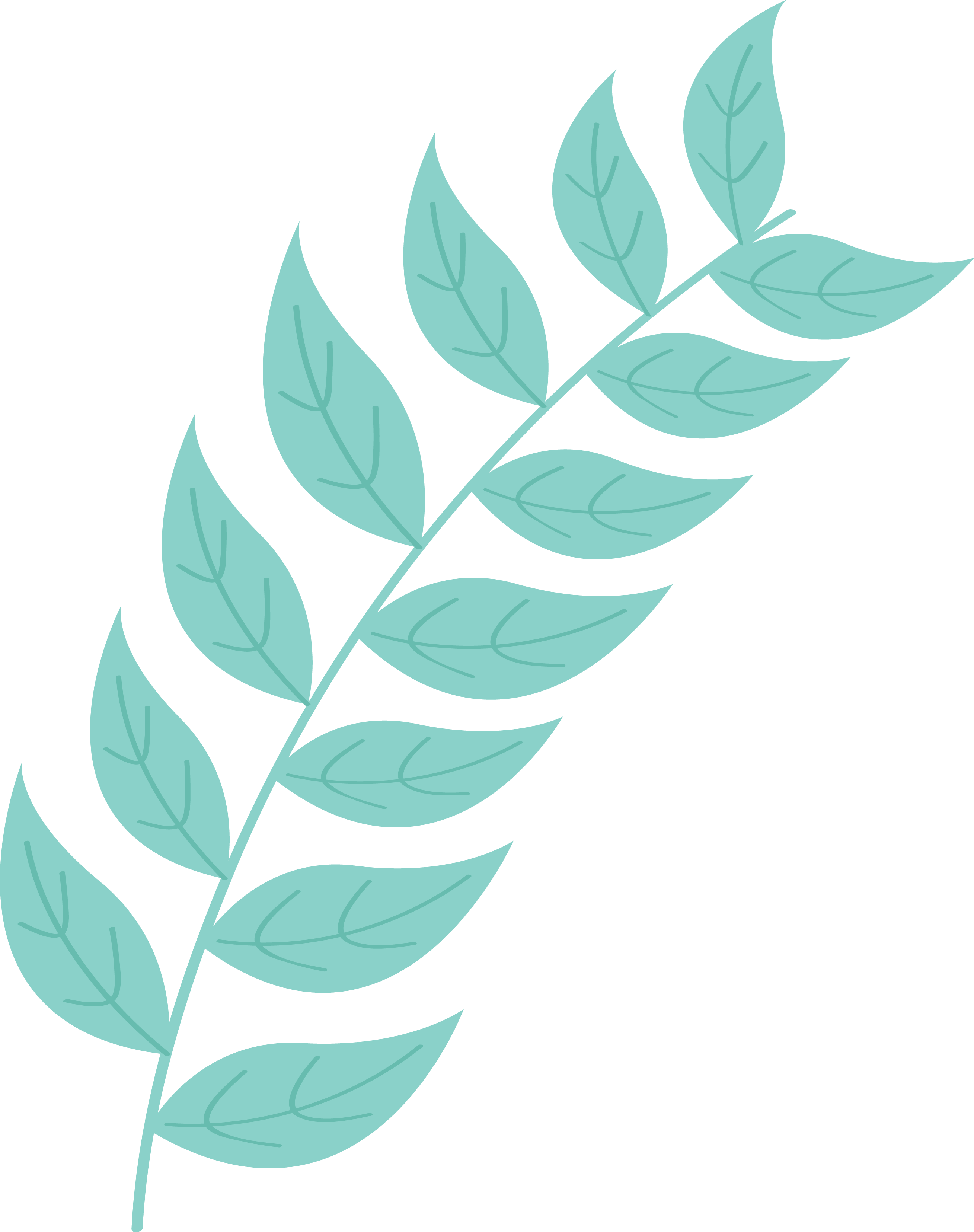 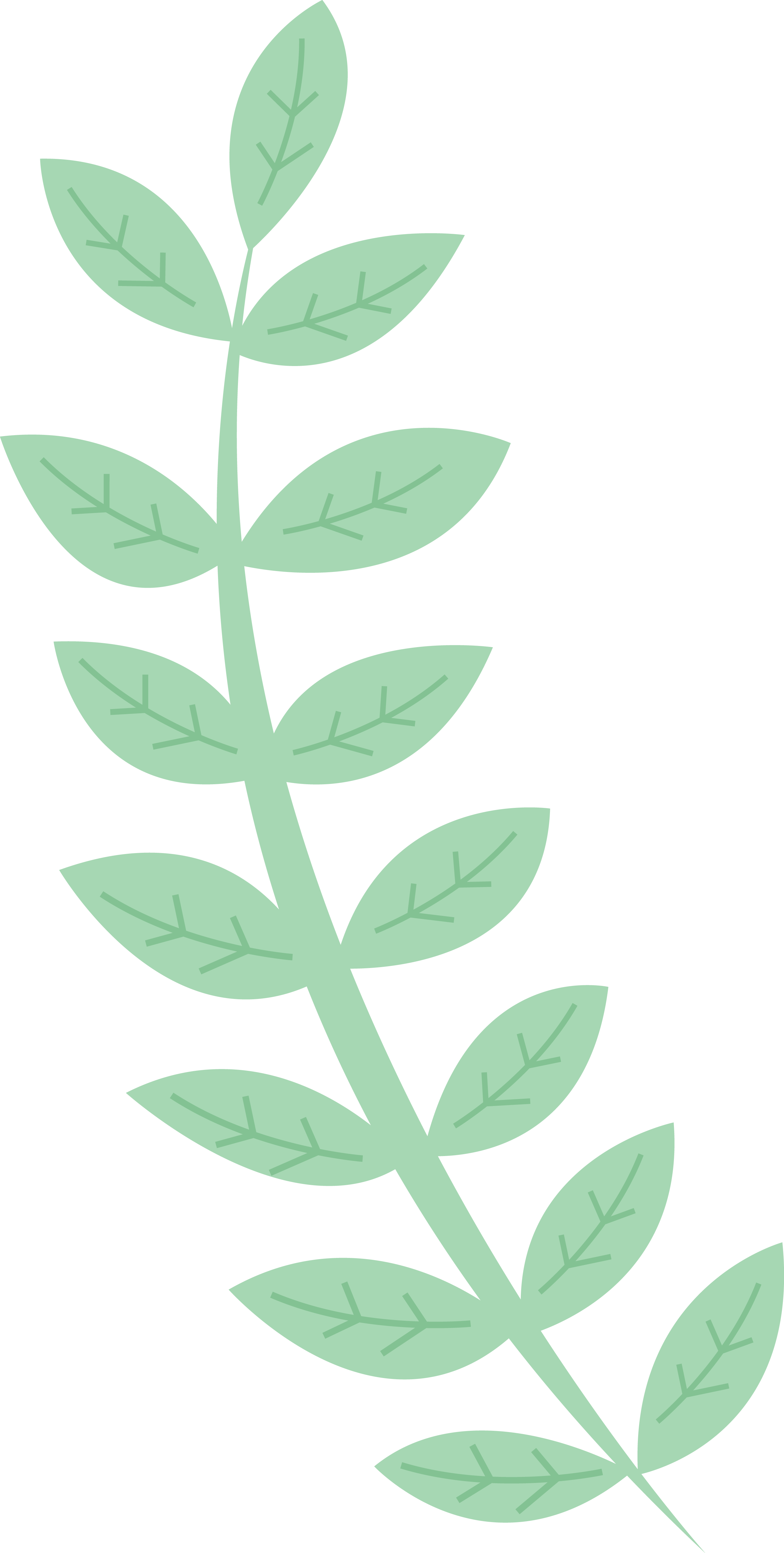 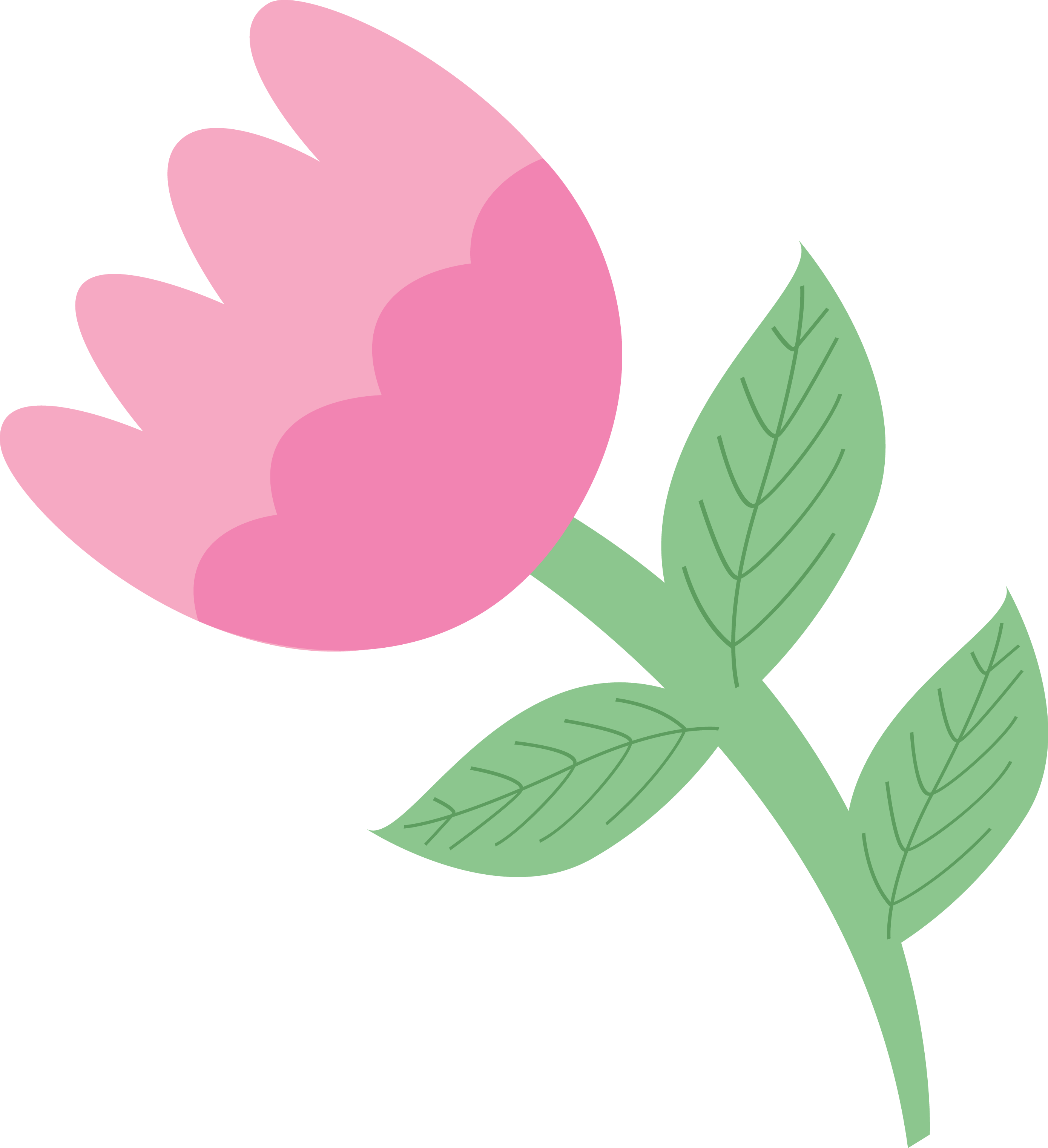 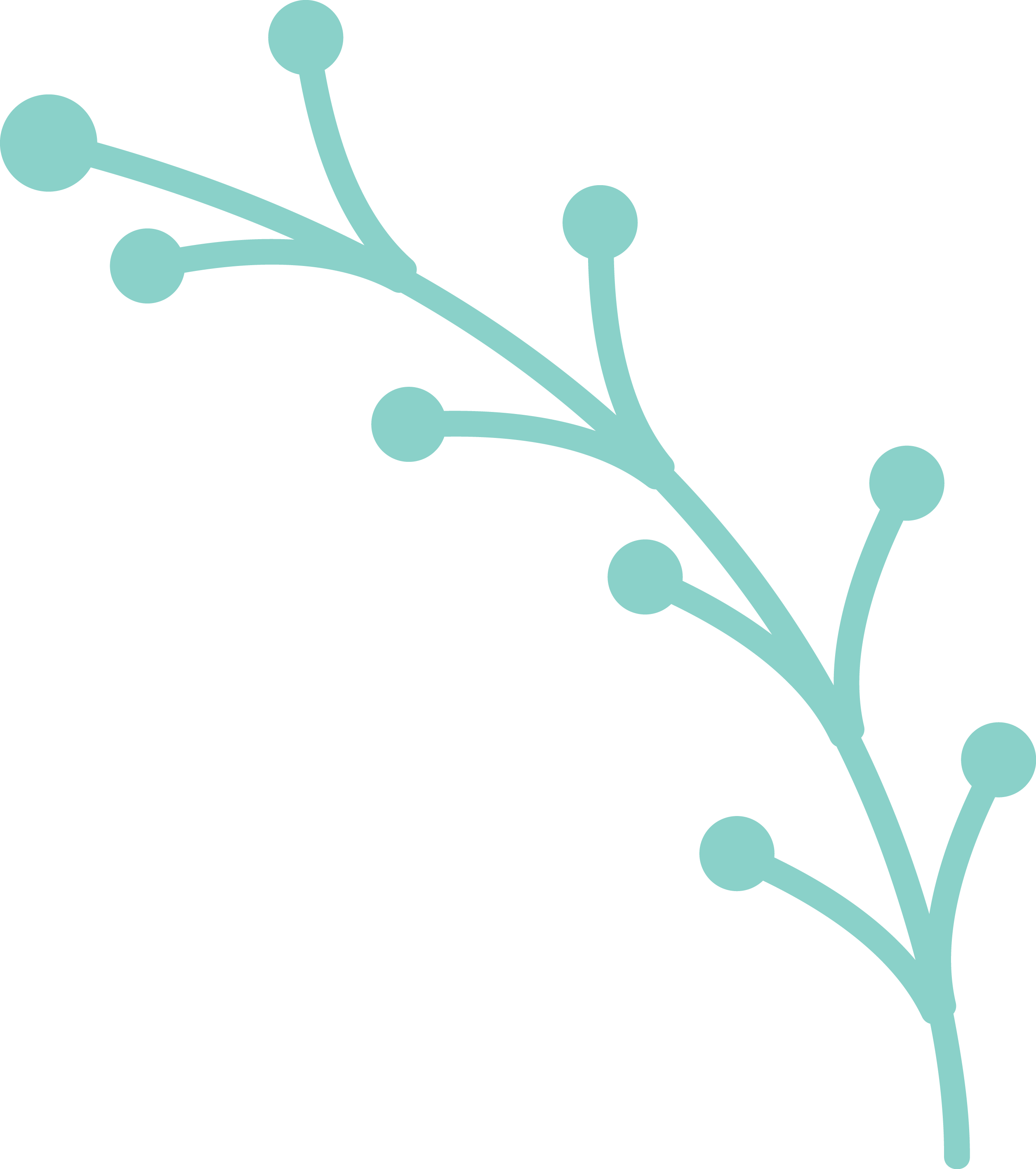 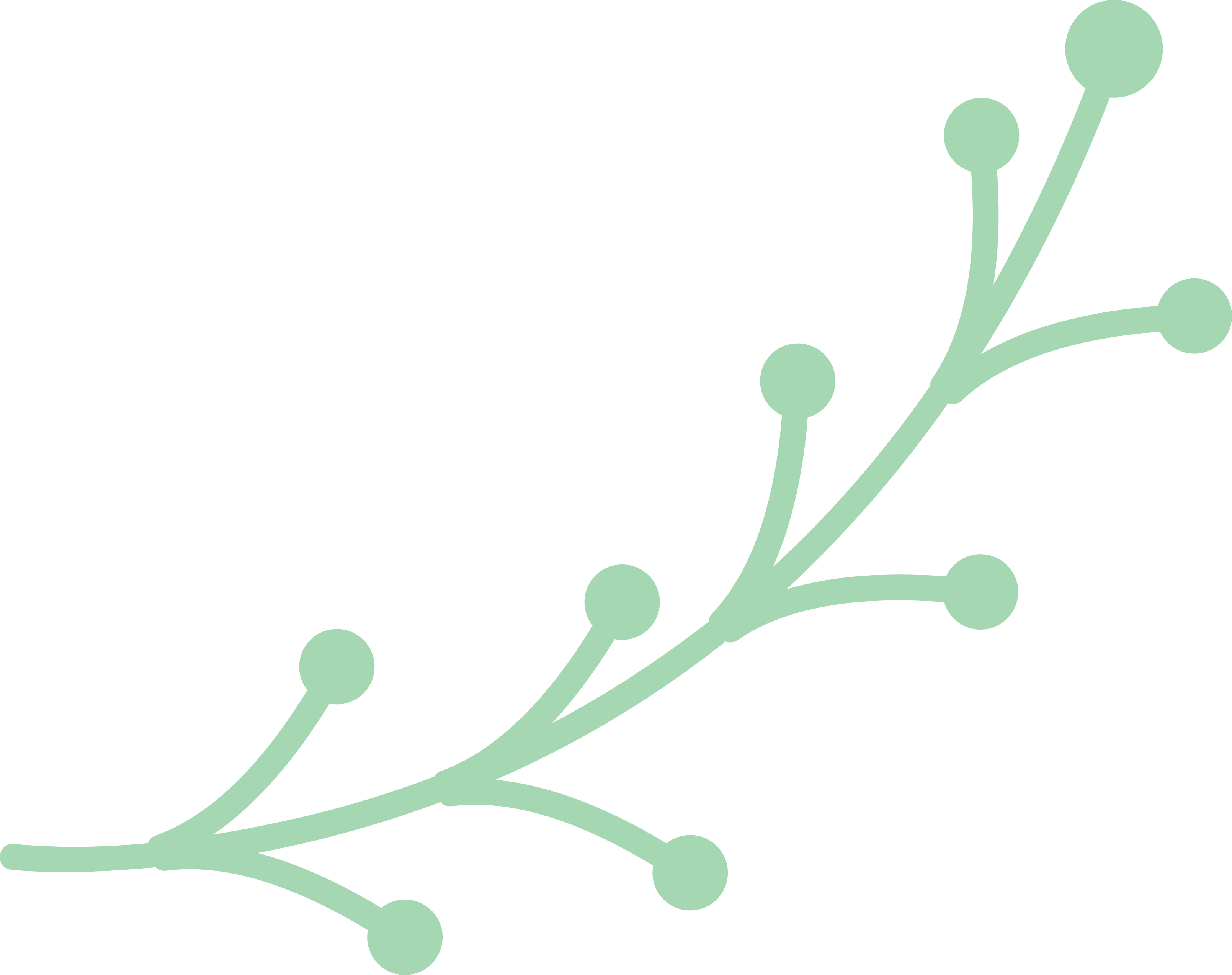 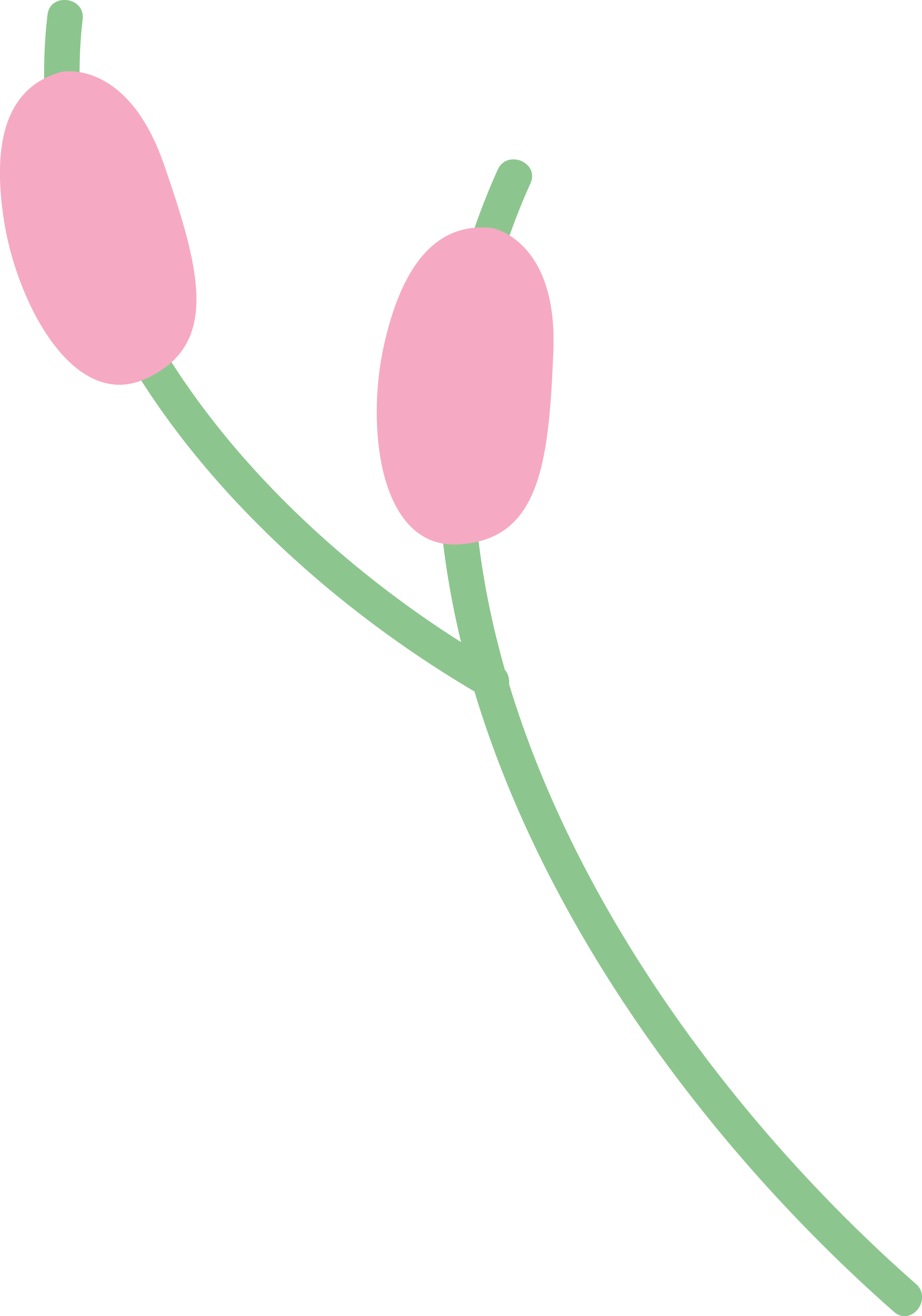 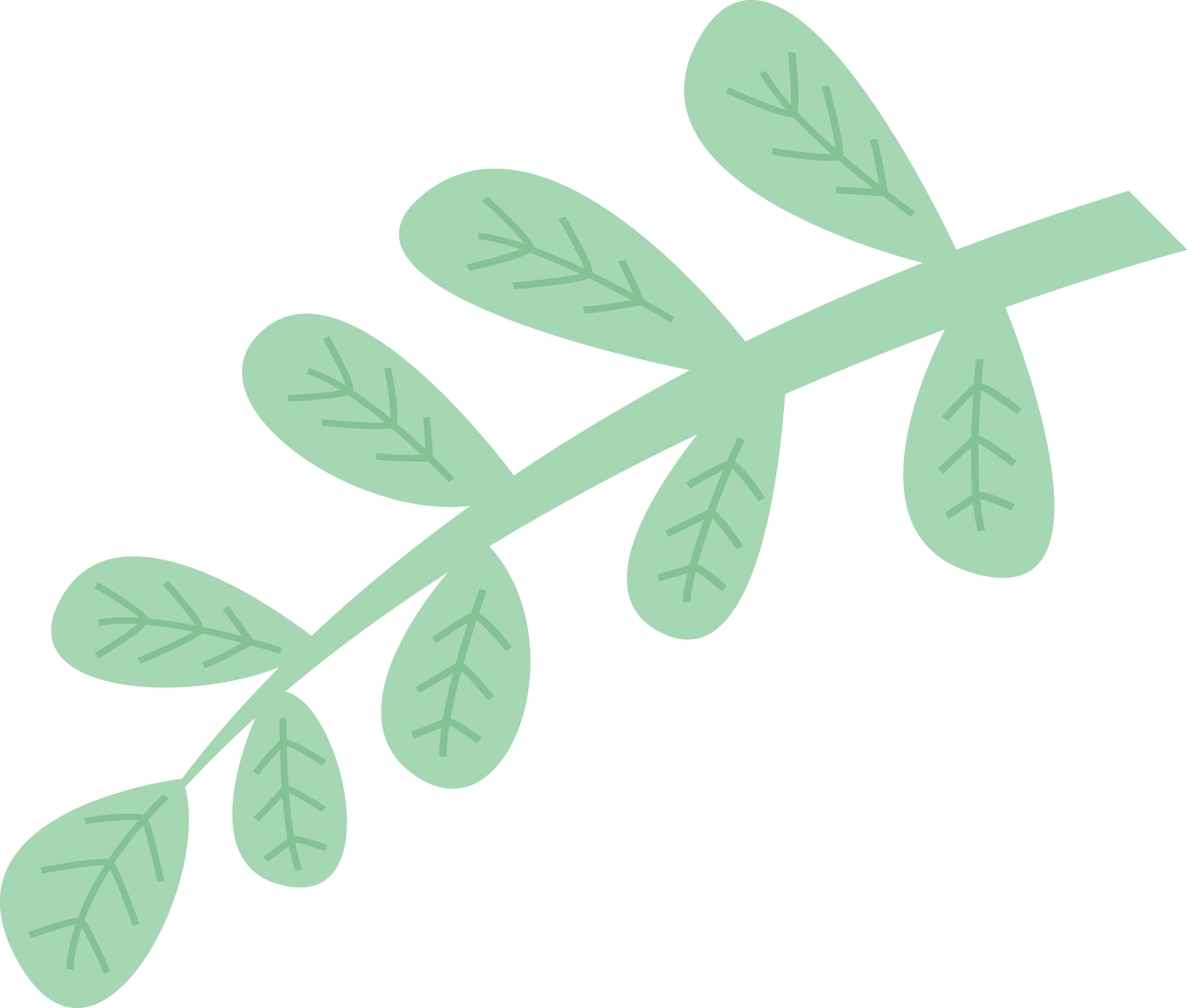 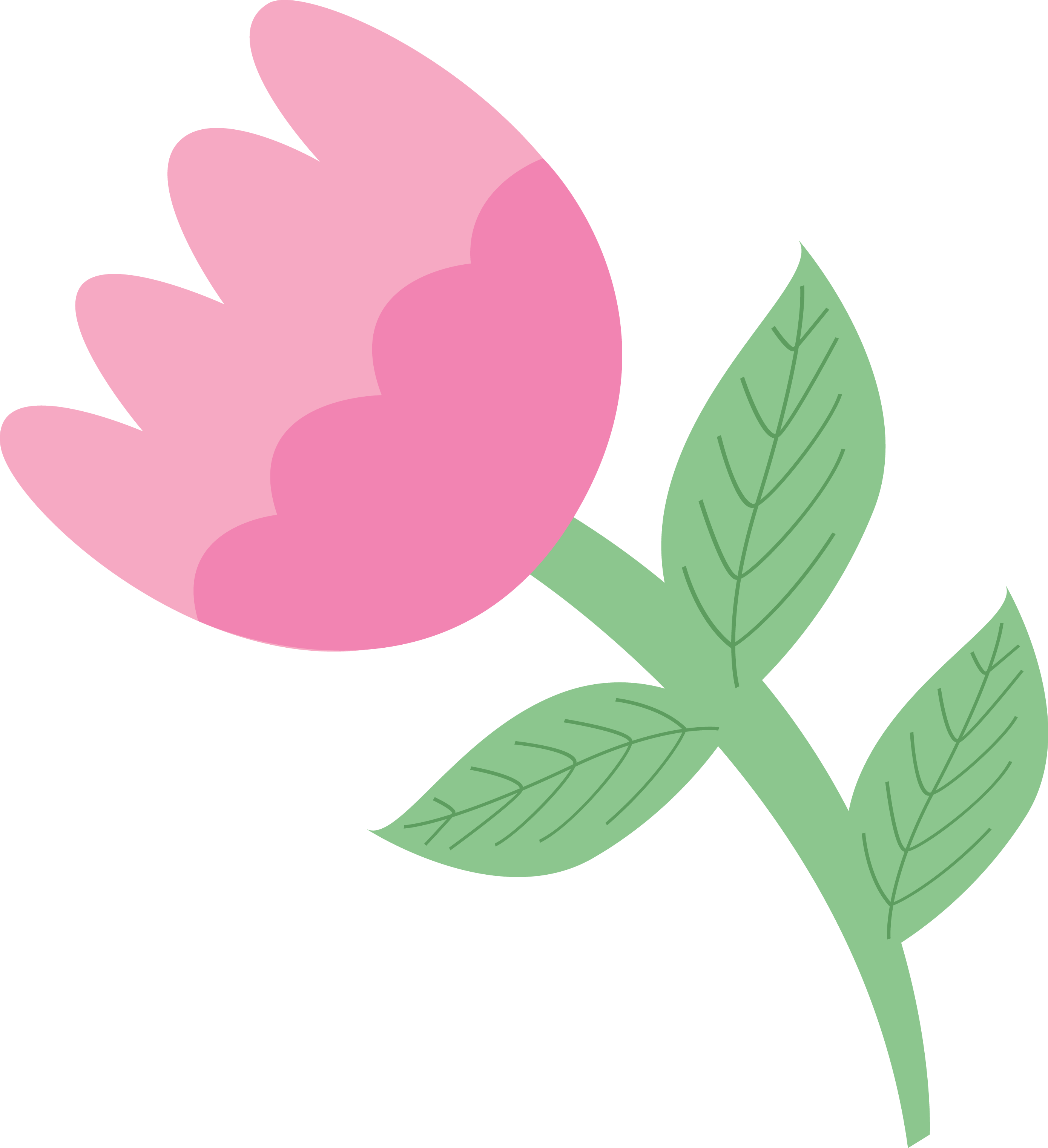 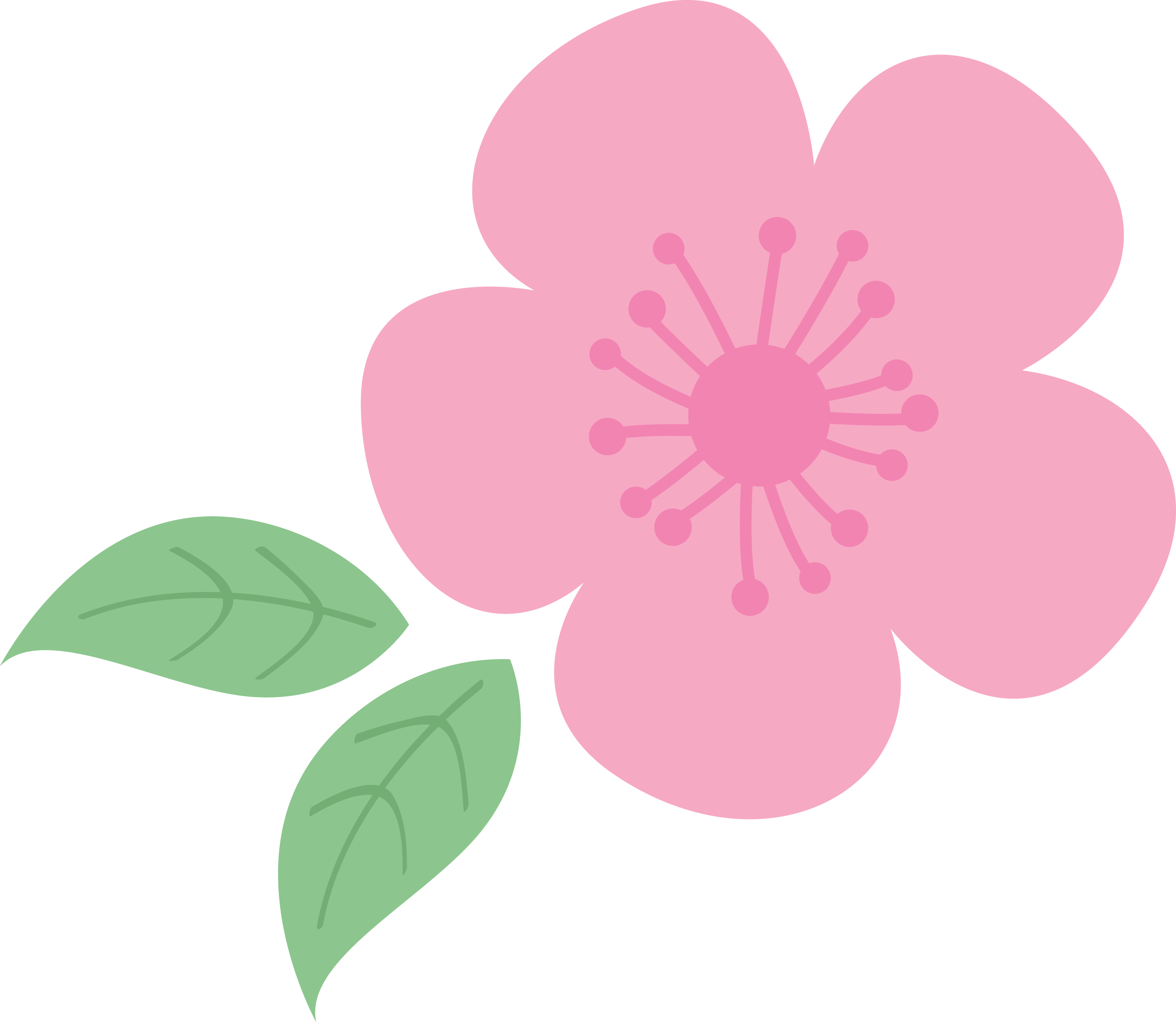 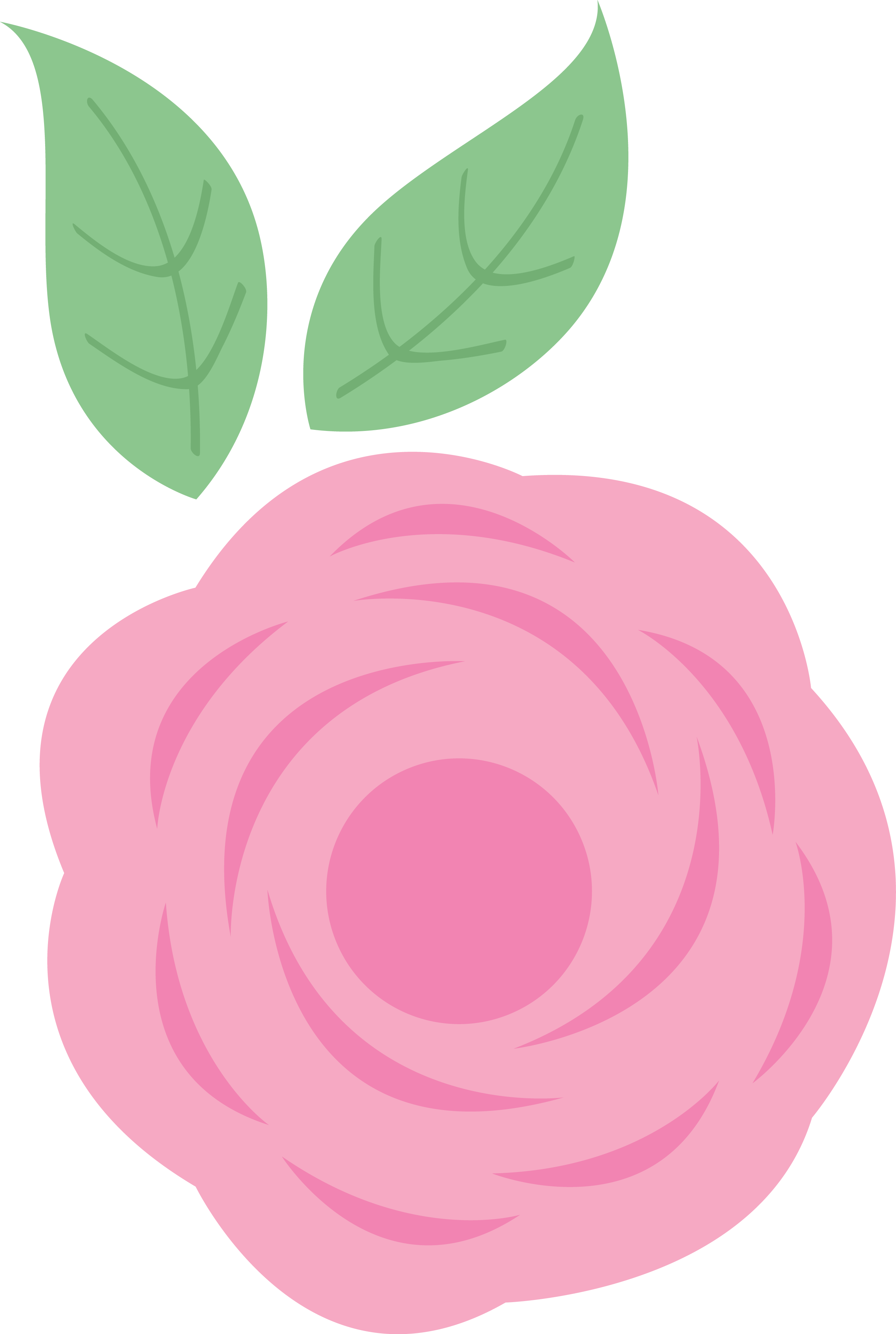 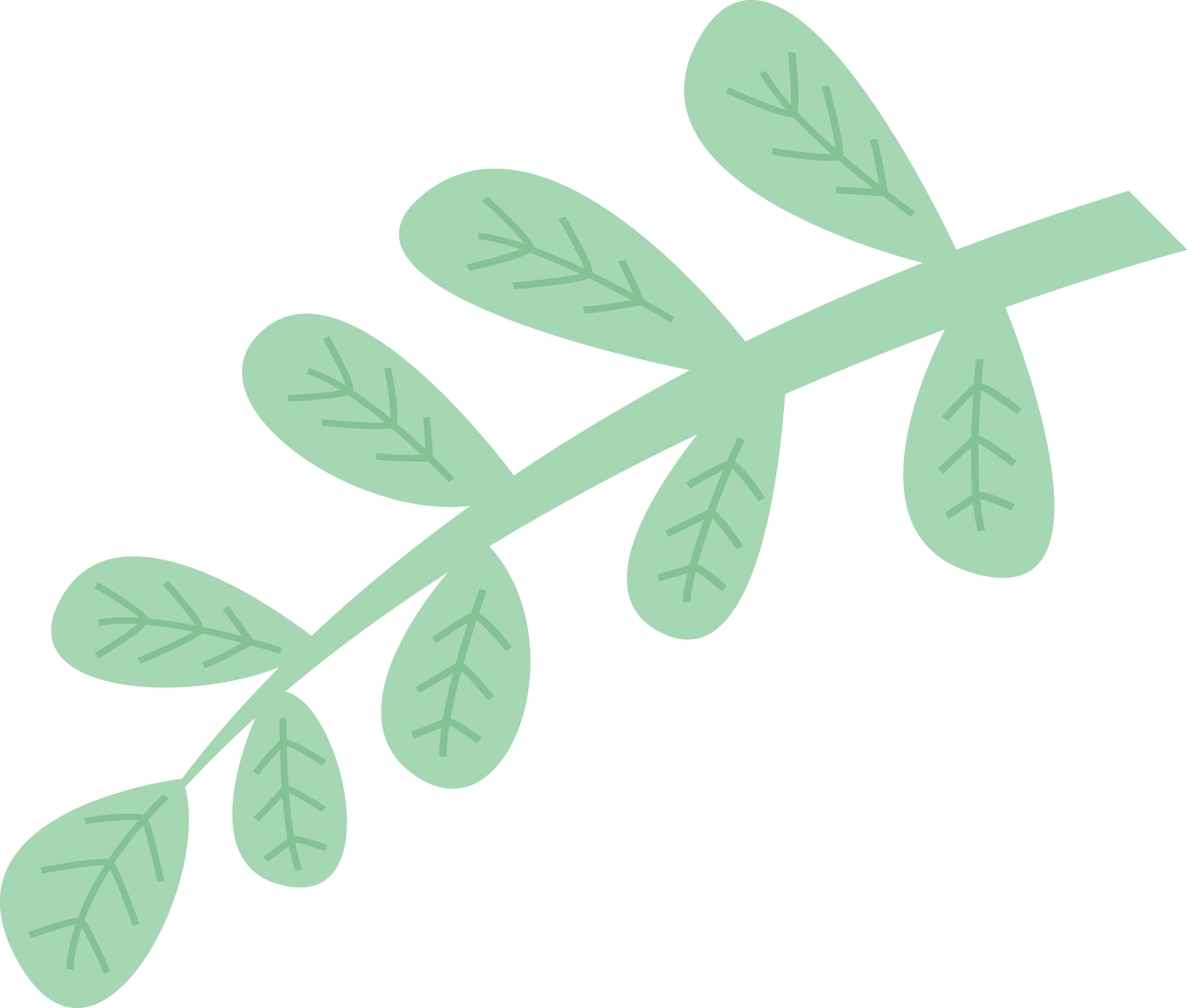 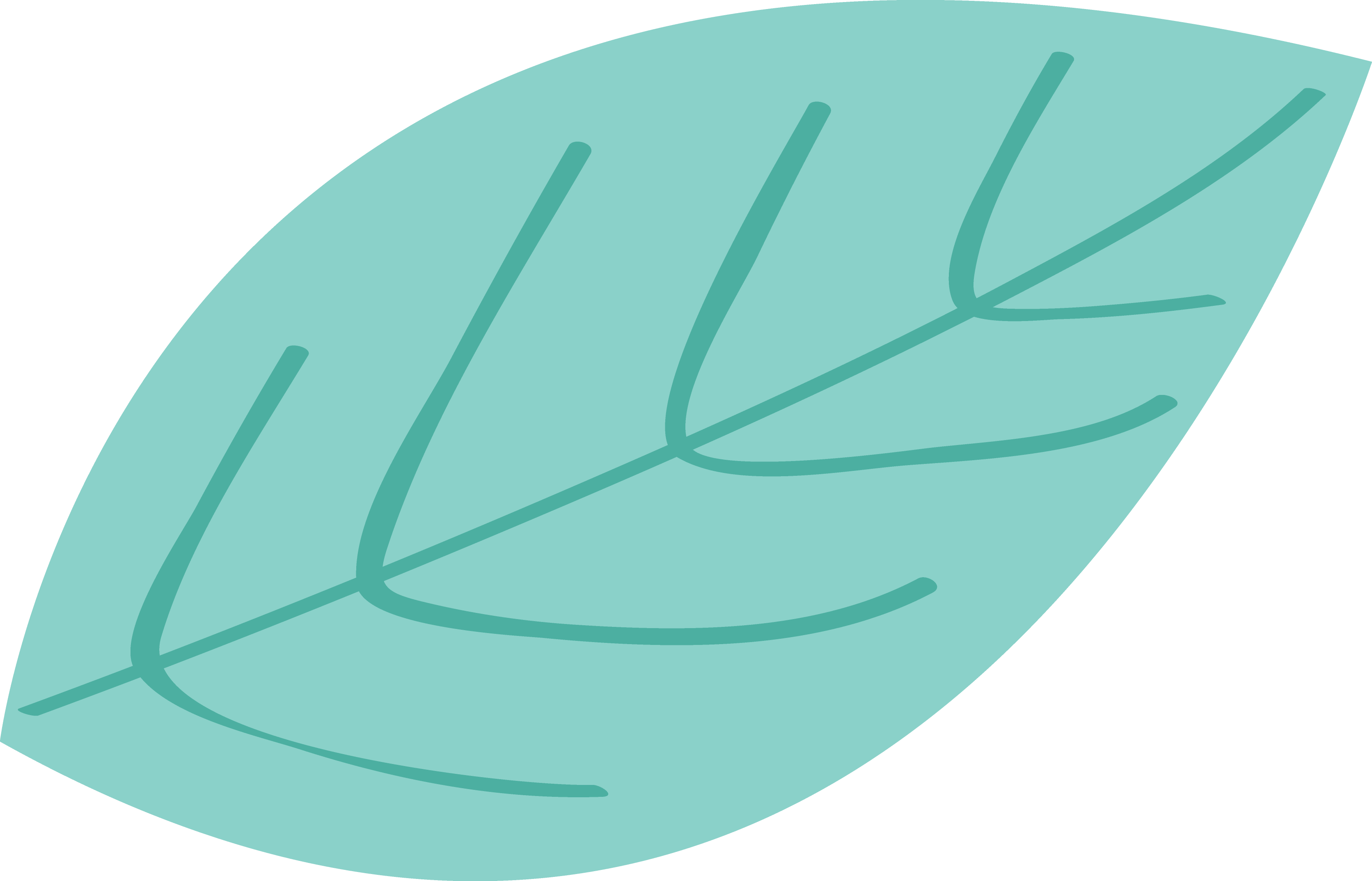 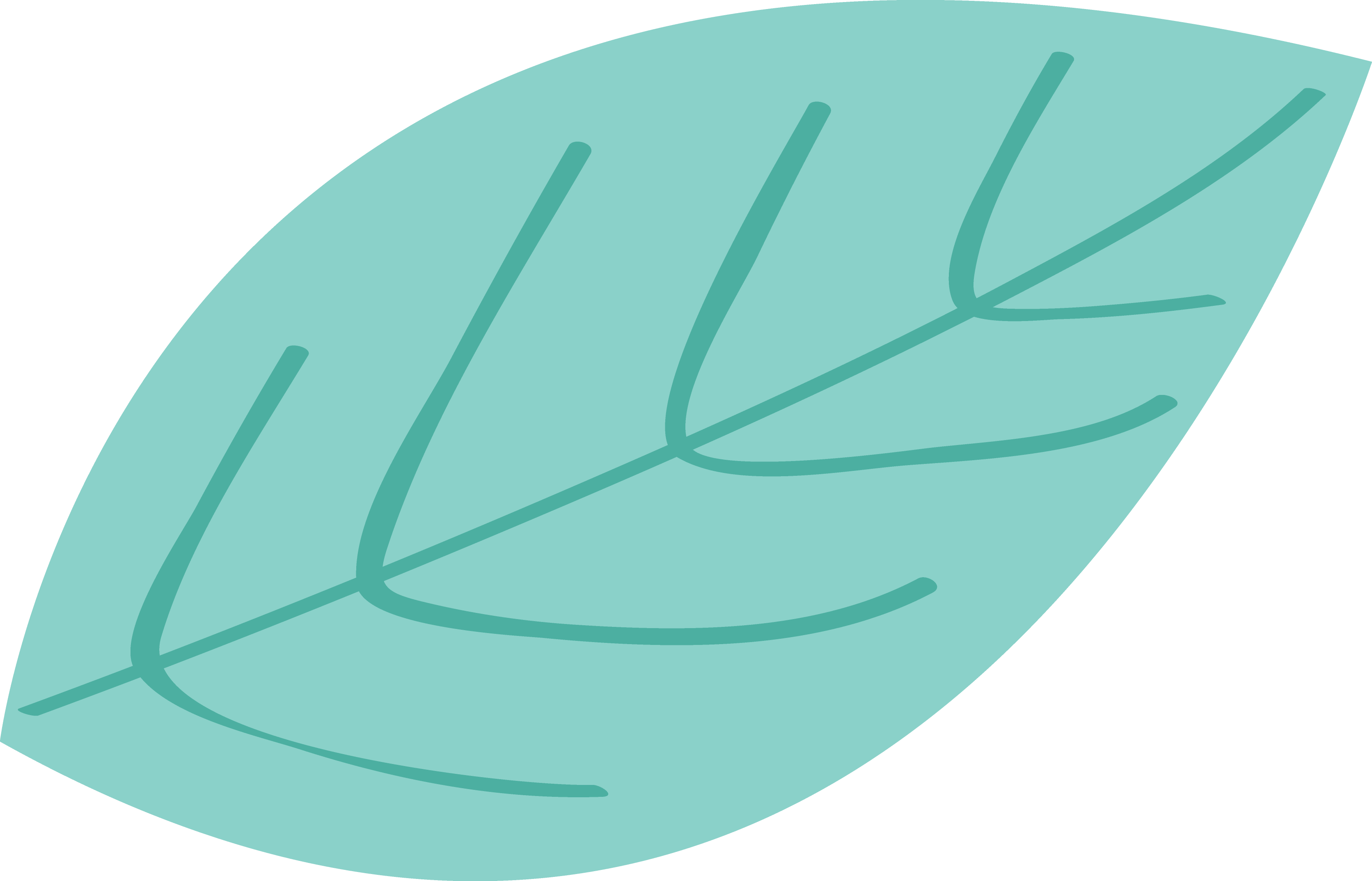 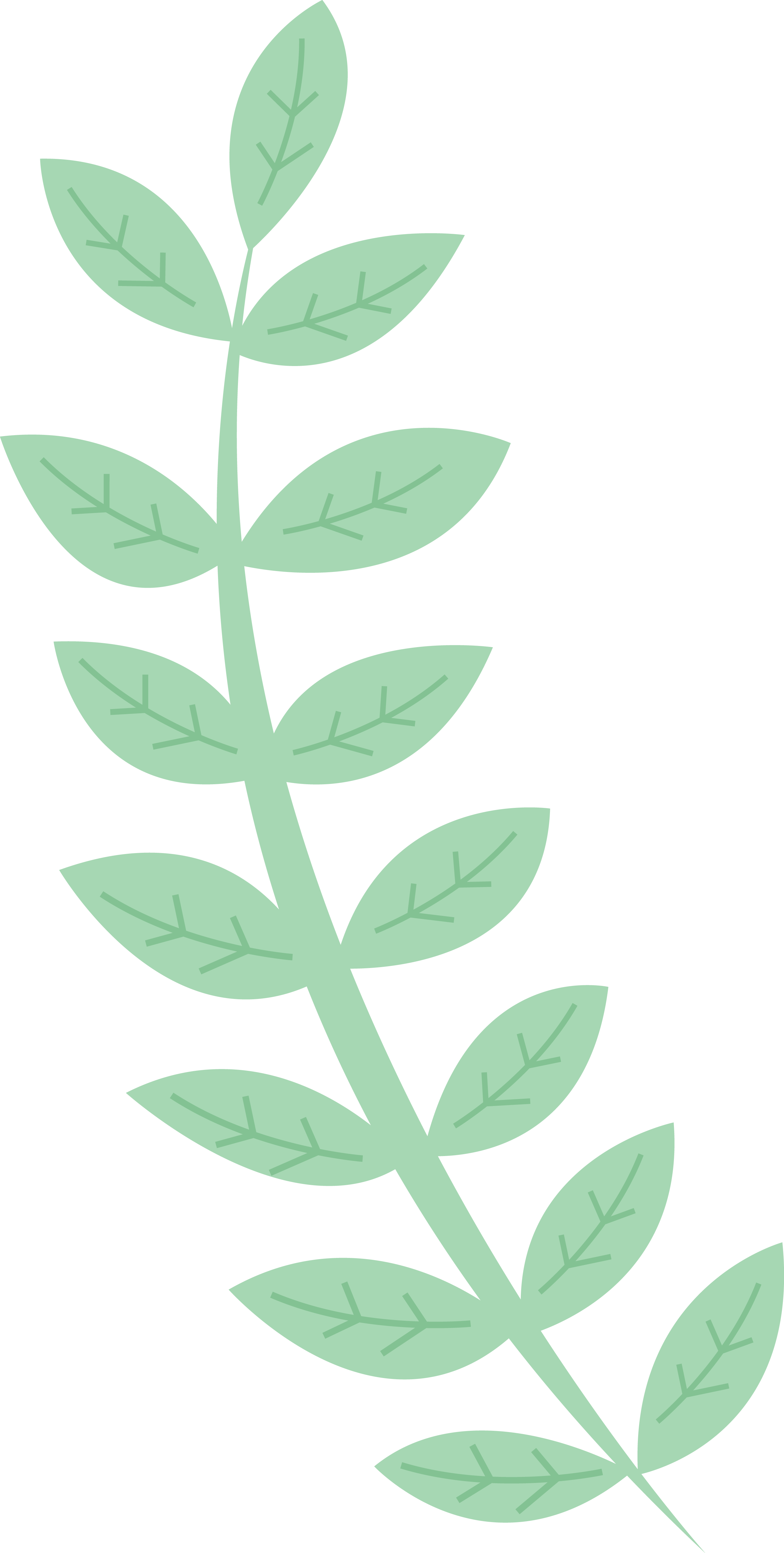 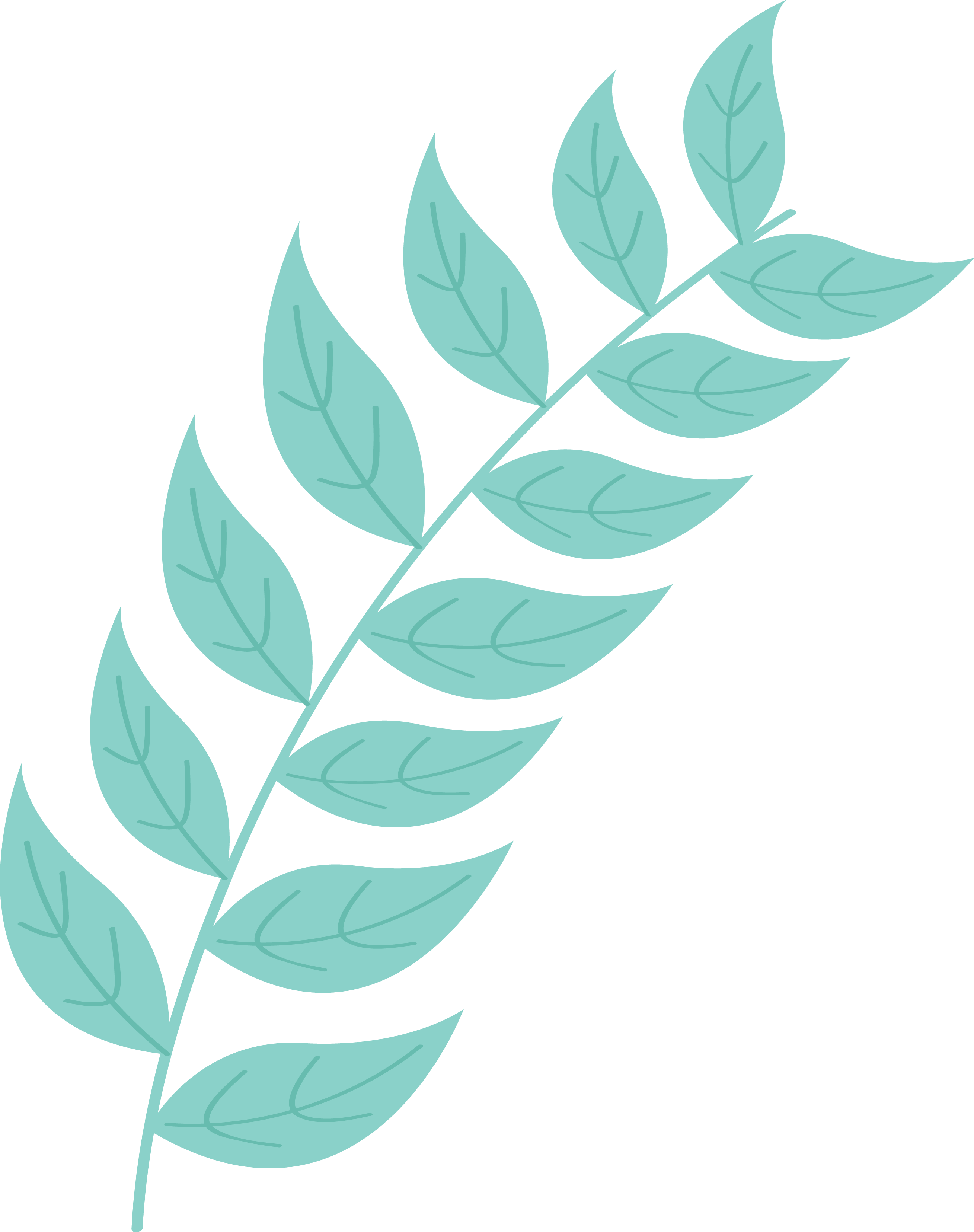 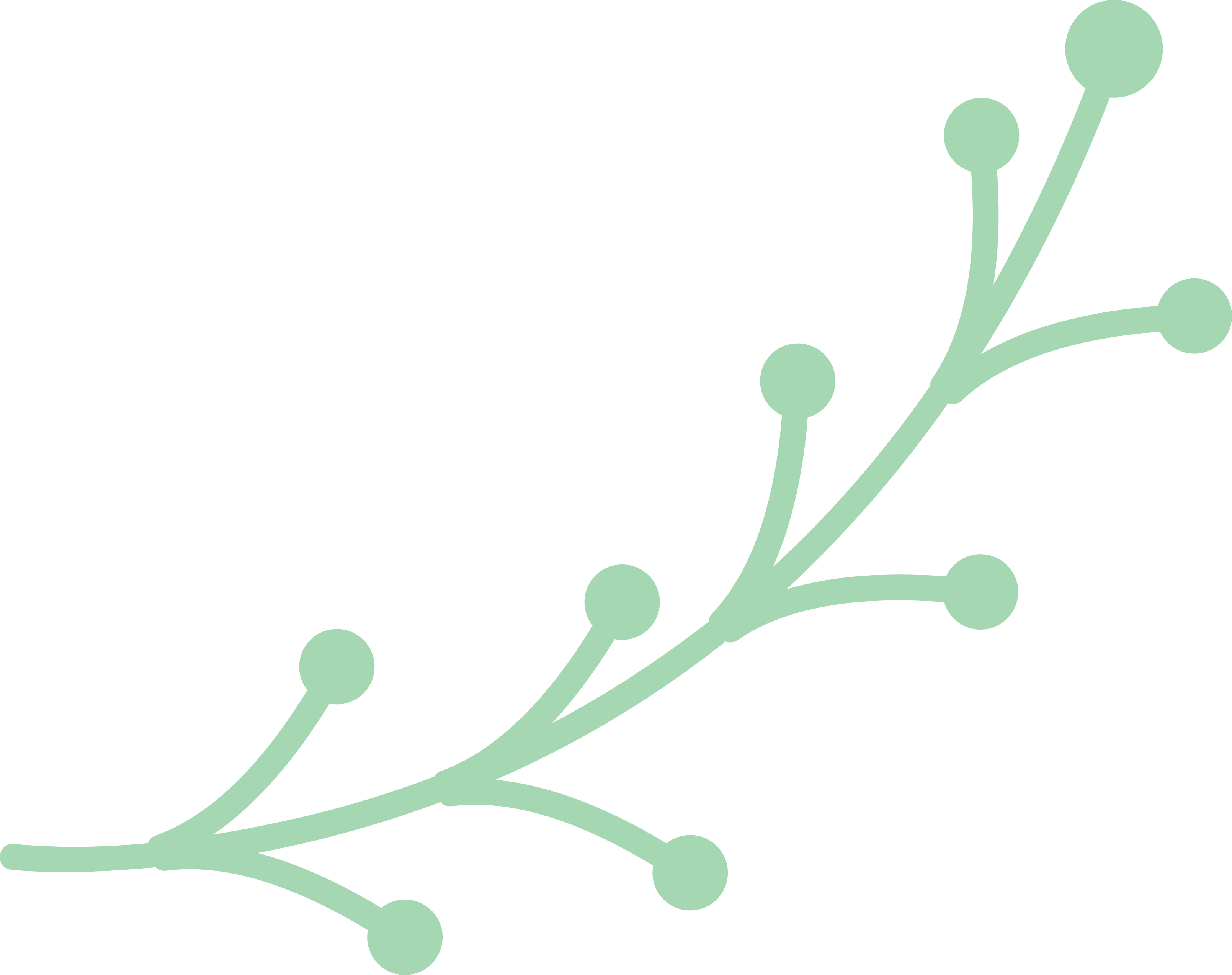 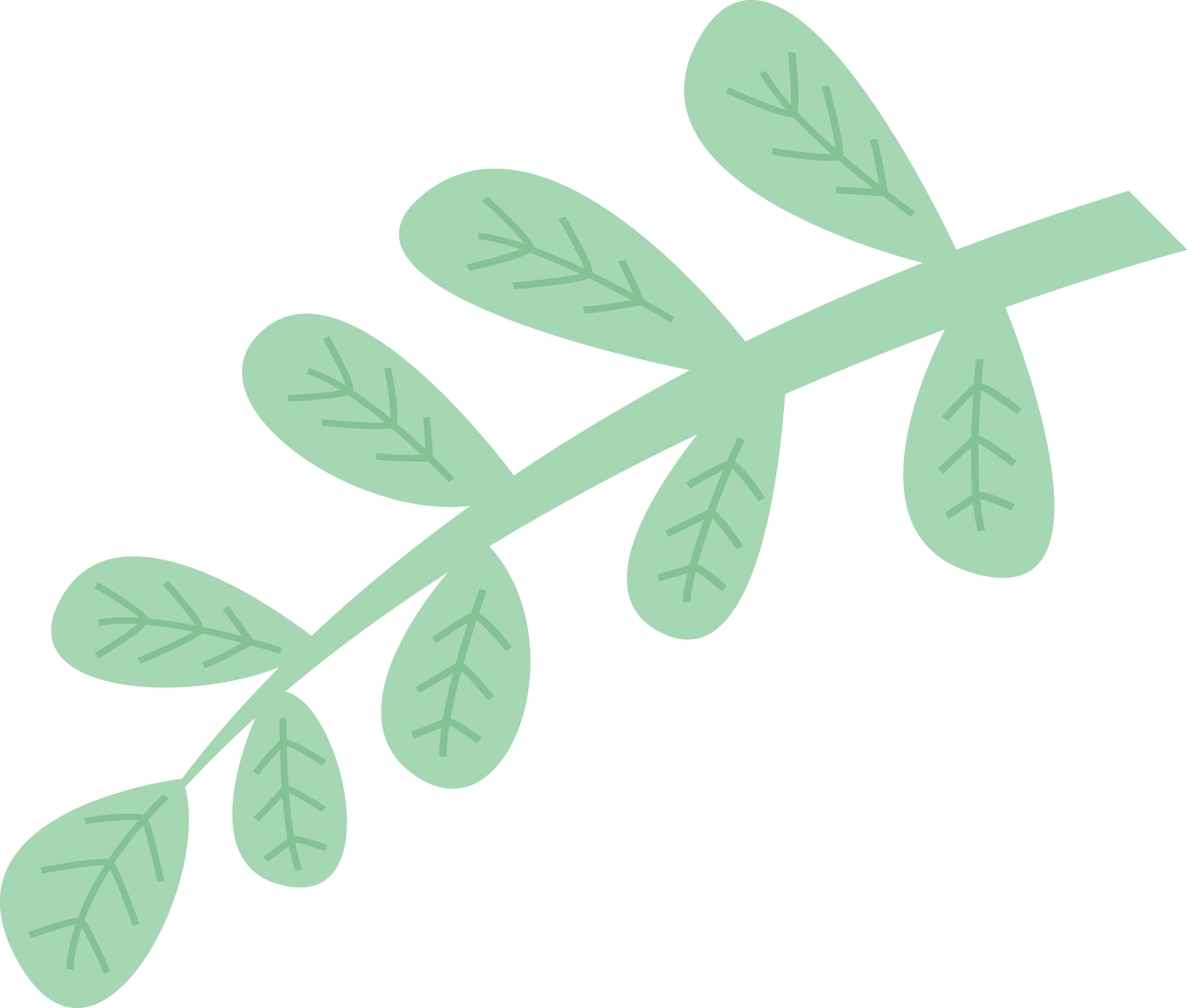 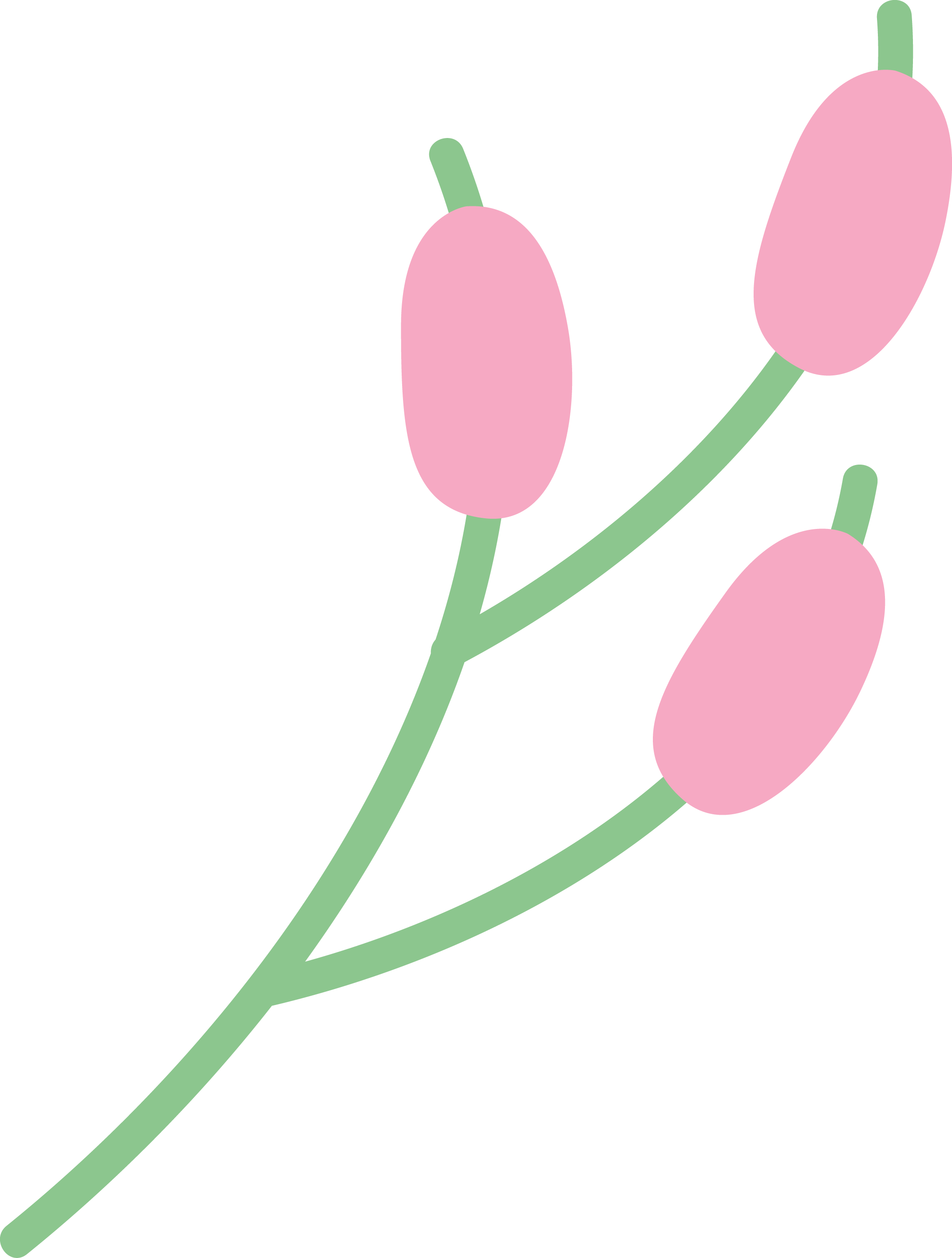 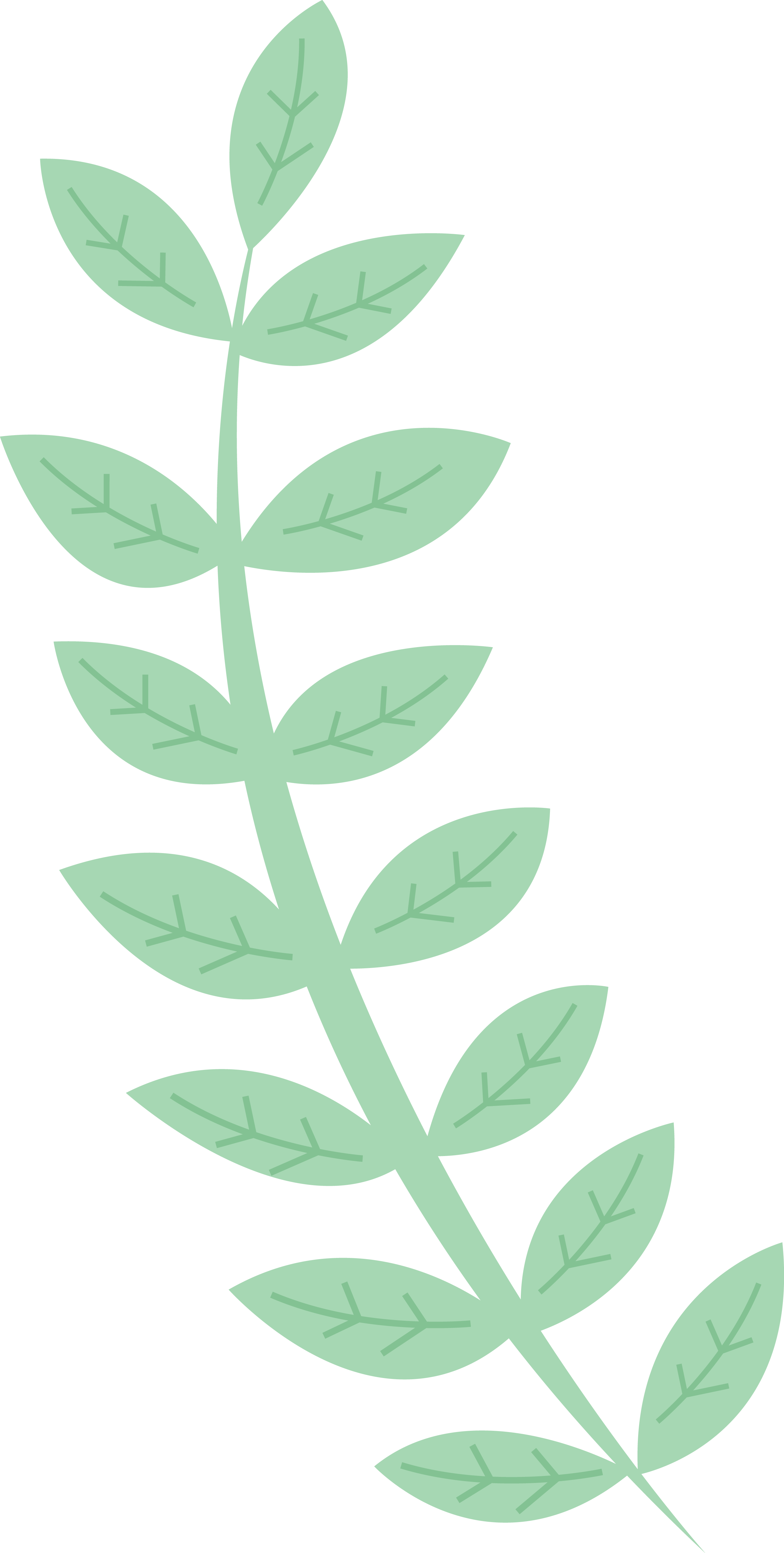 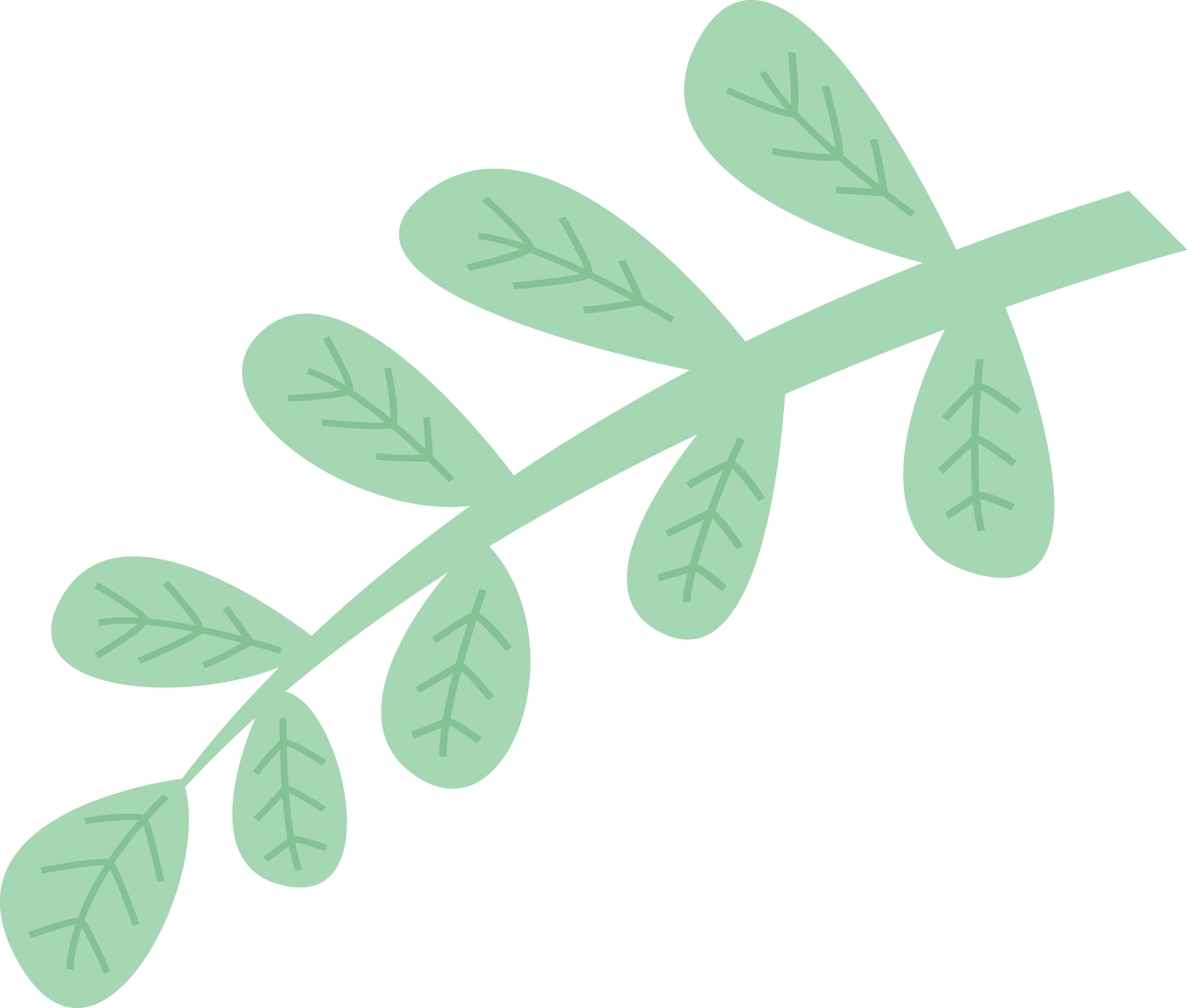 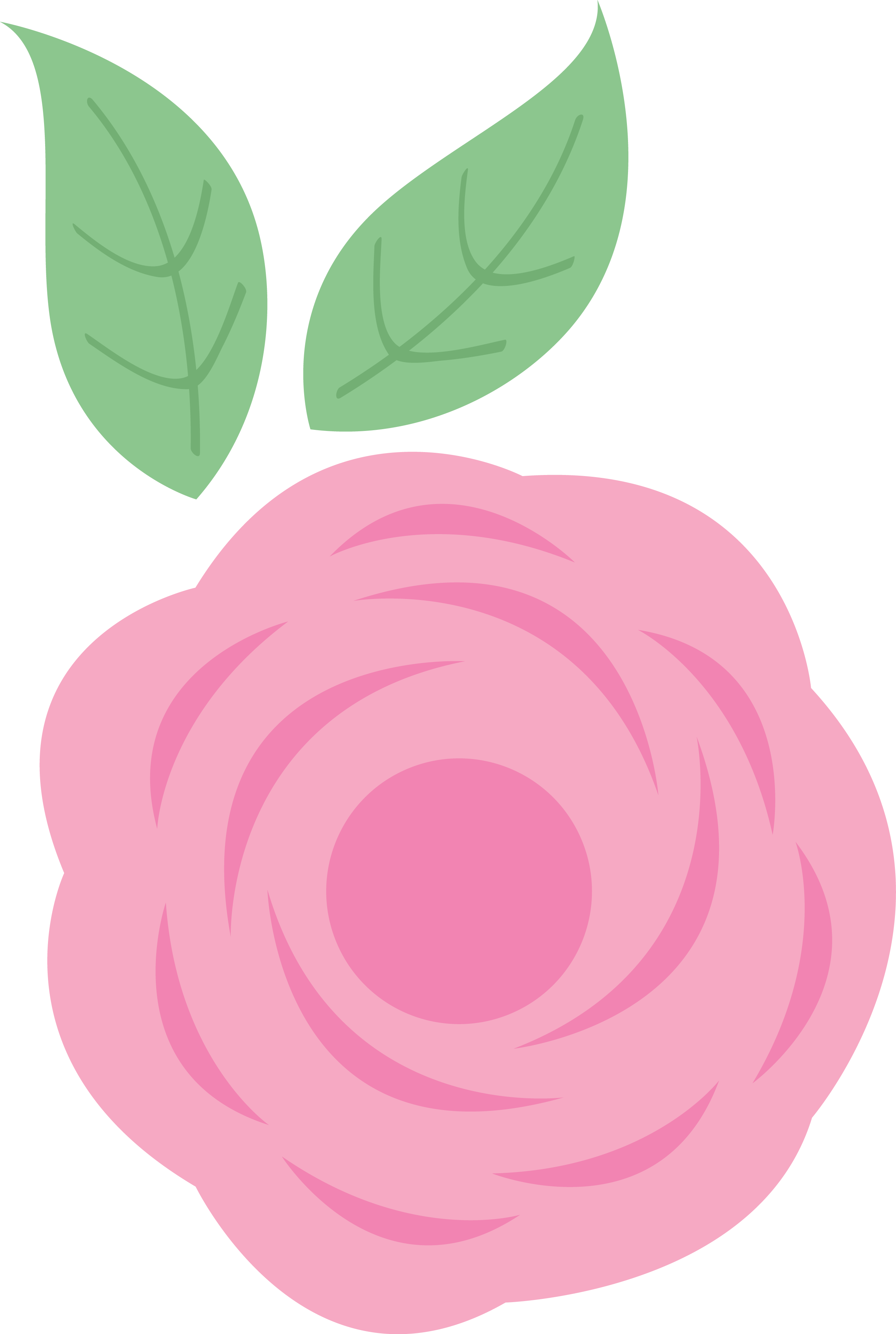 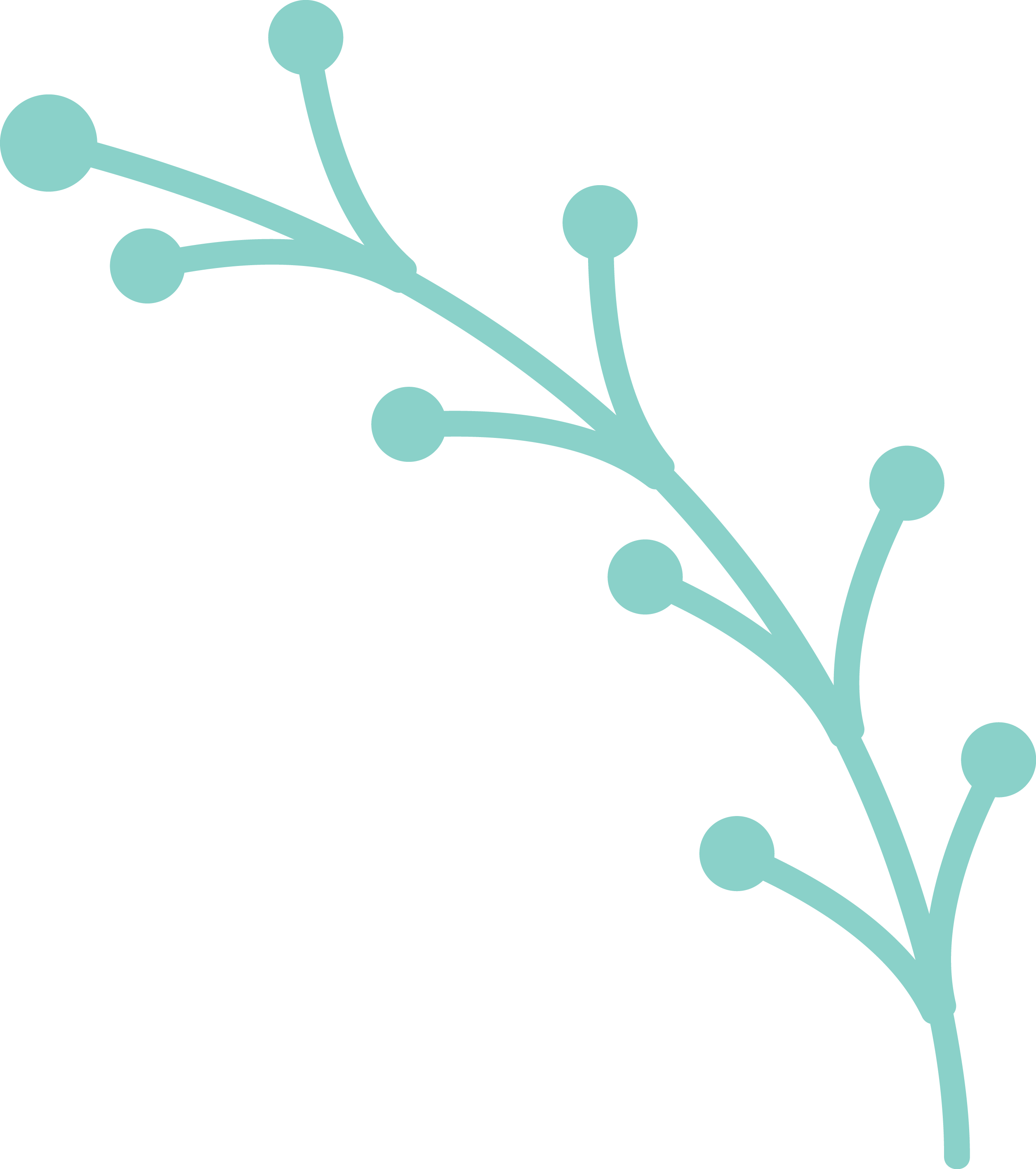 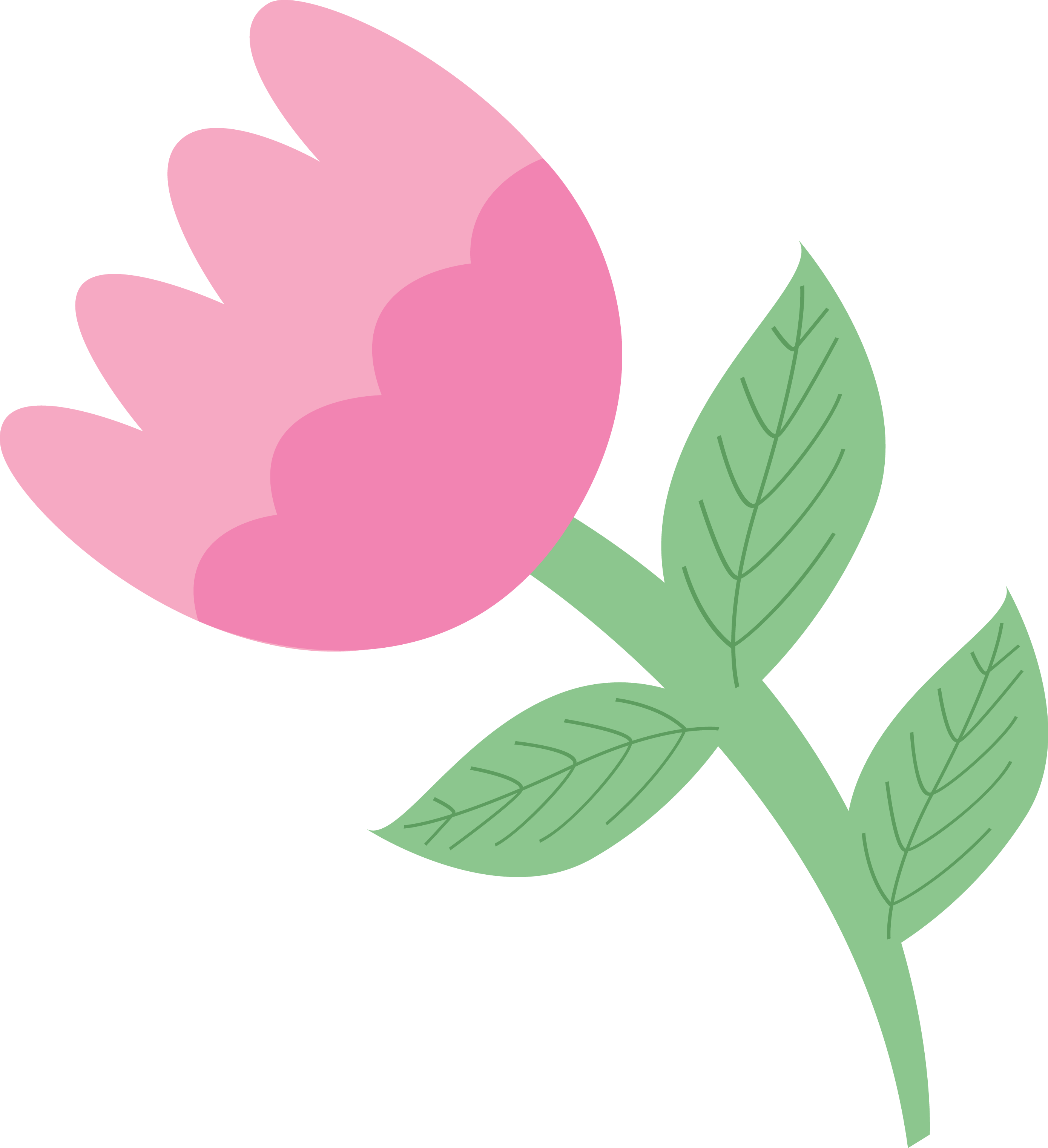 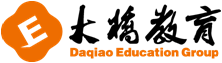 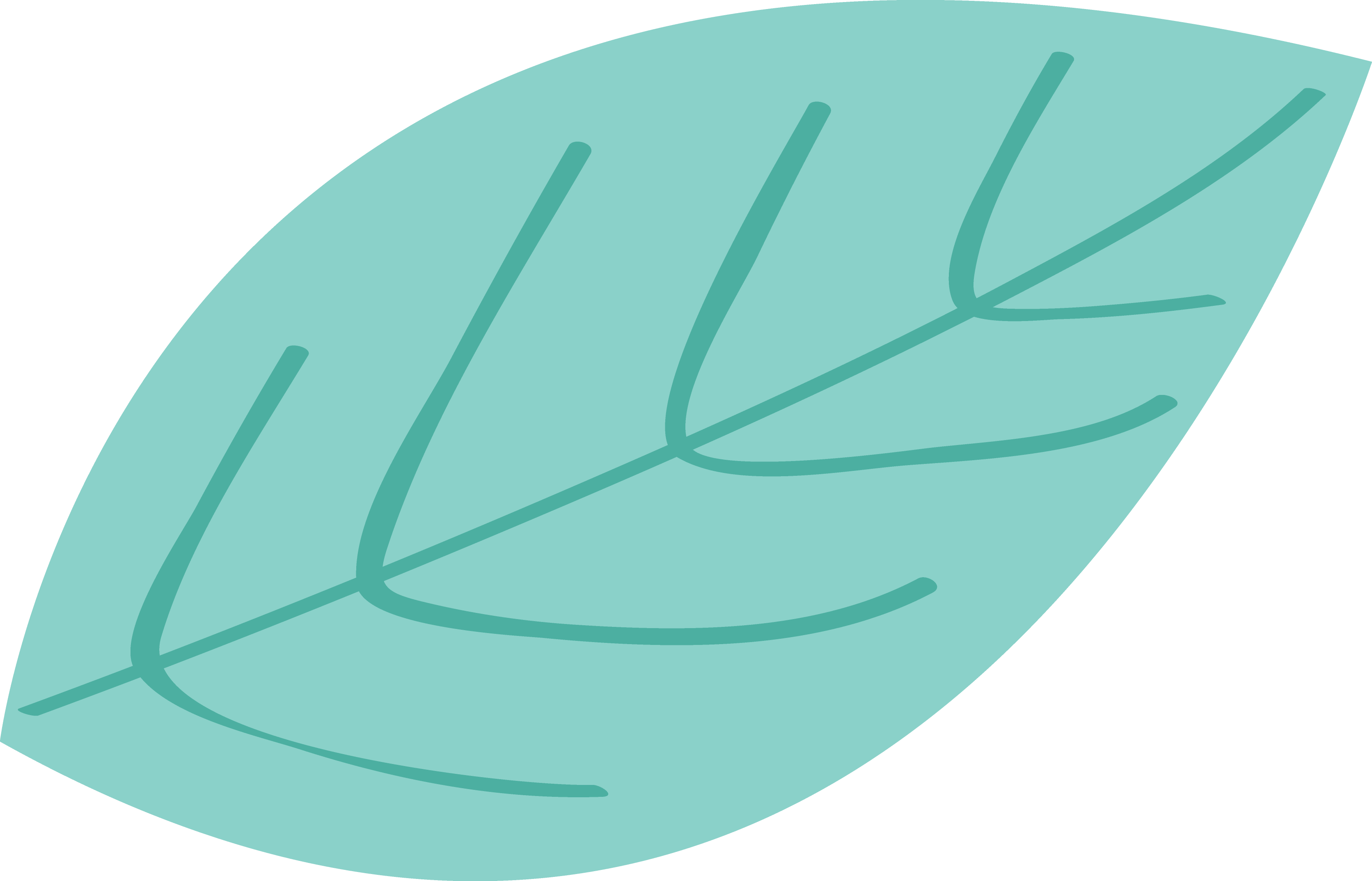 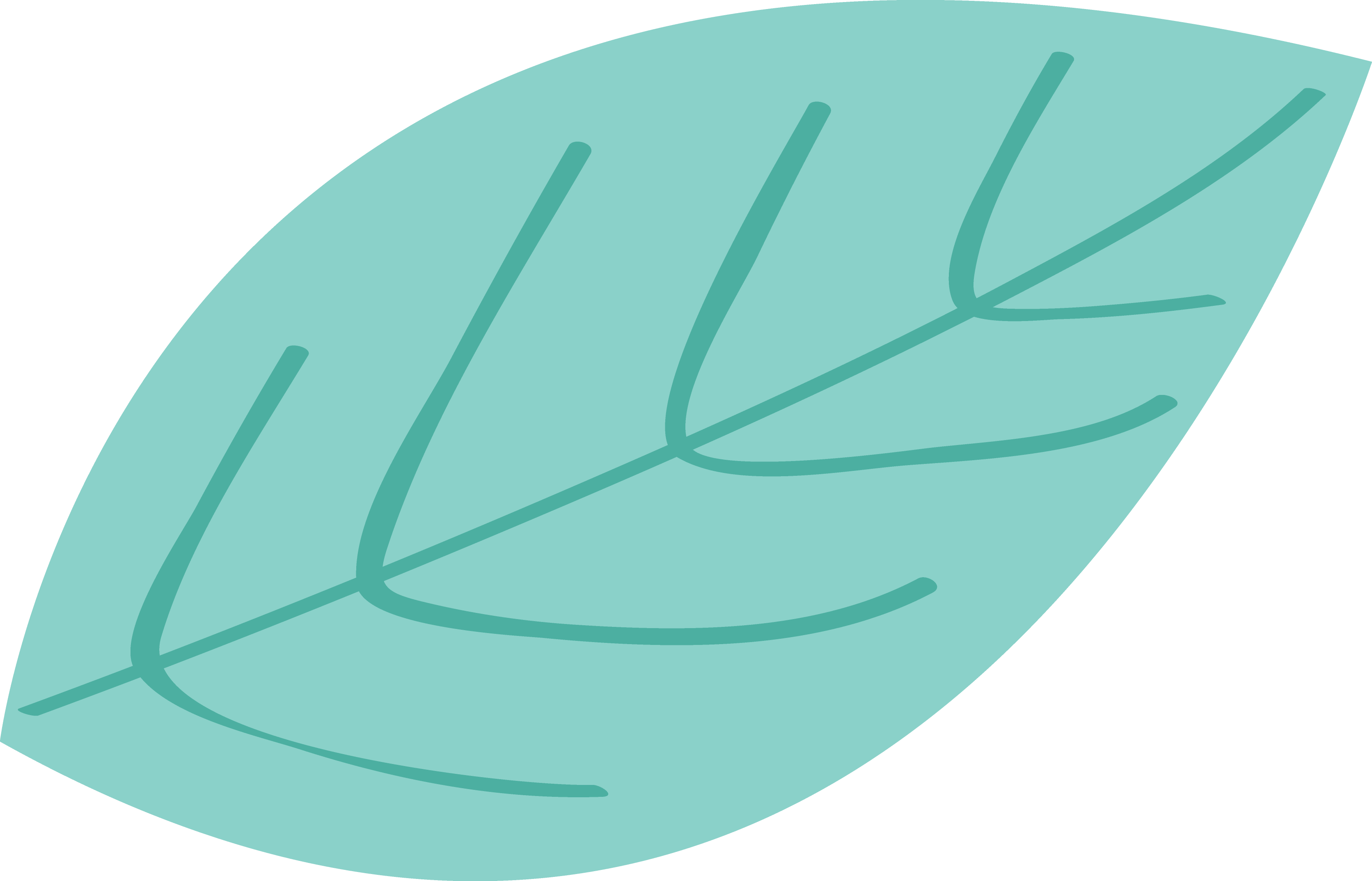 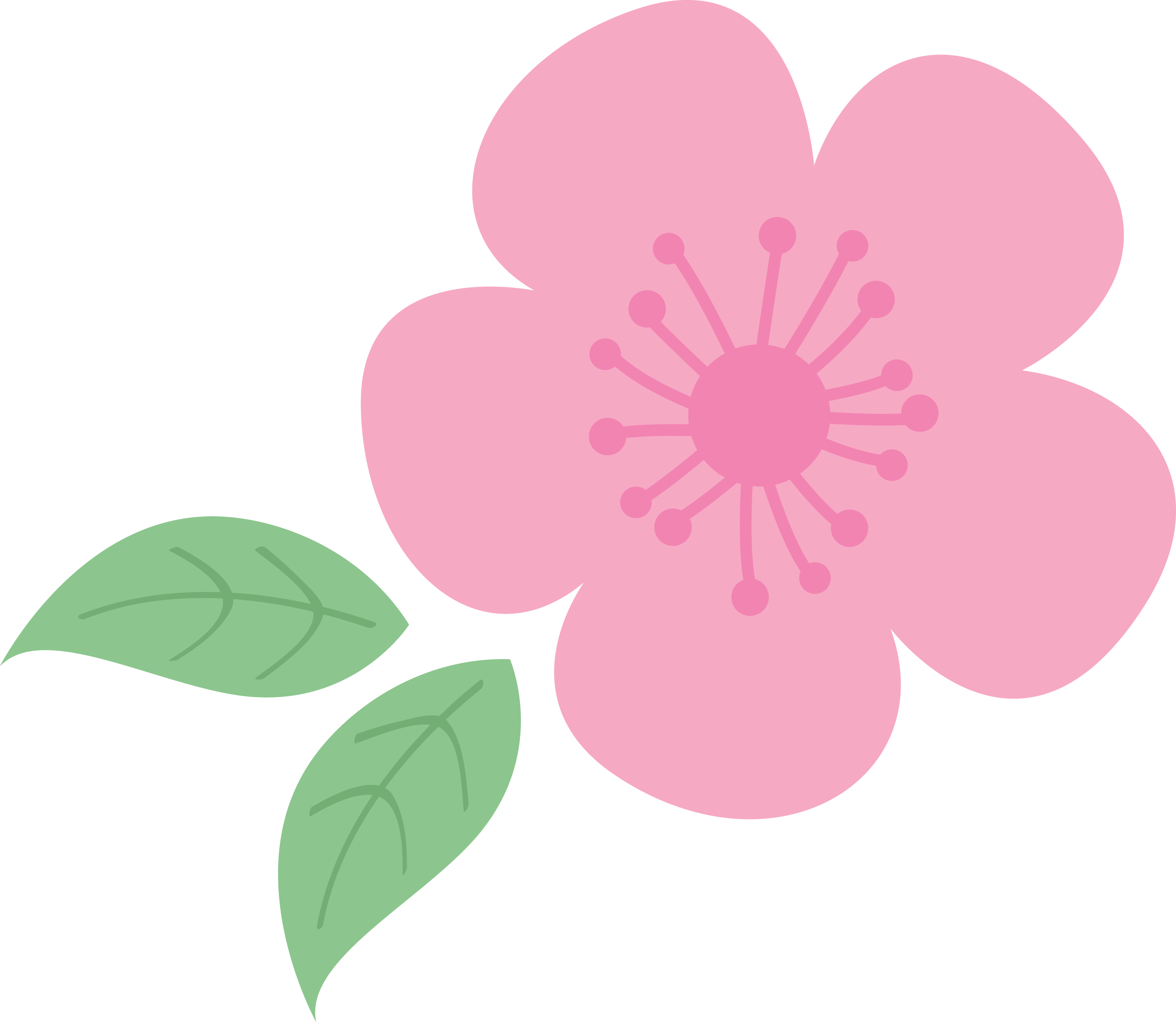 六、连词成句。(每小题2分，共10分)
1. is, Lily, what, doing(?)
___________________________________________________2. snowmen, to, like, make, I (.)
___________________________________________________3. his, is, hat, on, Danny, putting(.)
___________________________________________________4. in, off, winter clothes, take, I, summer, my(.)
___________________________________________________
What is Lily doing?
I like to make snowman.
Danny is putting on his hat.
I take off my winter clothes in summer.
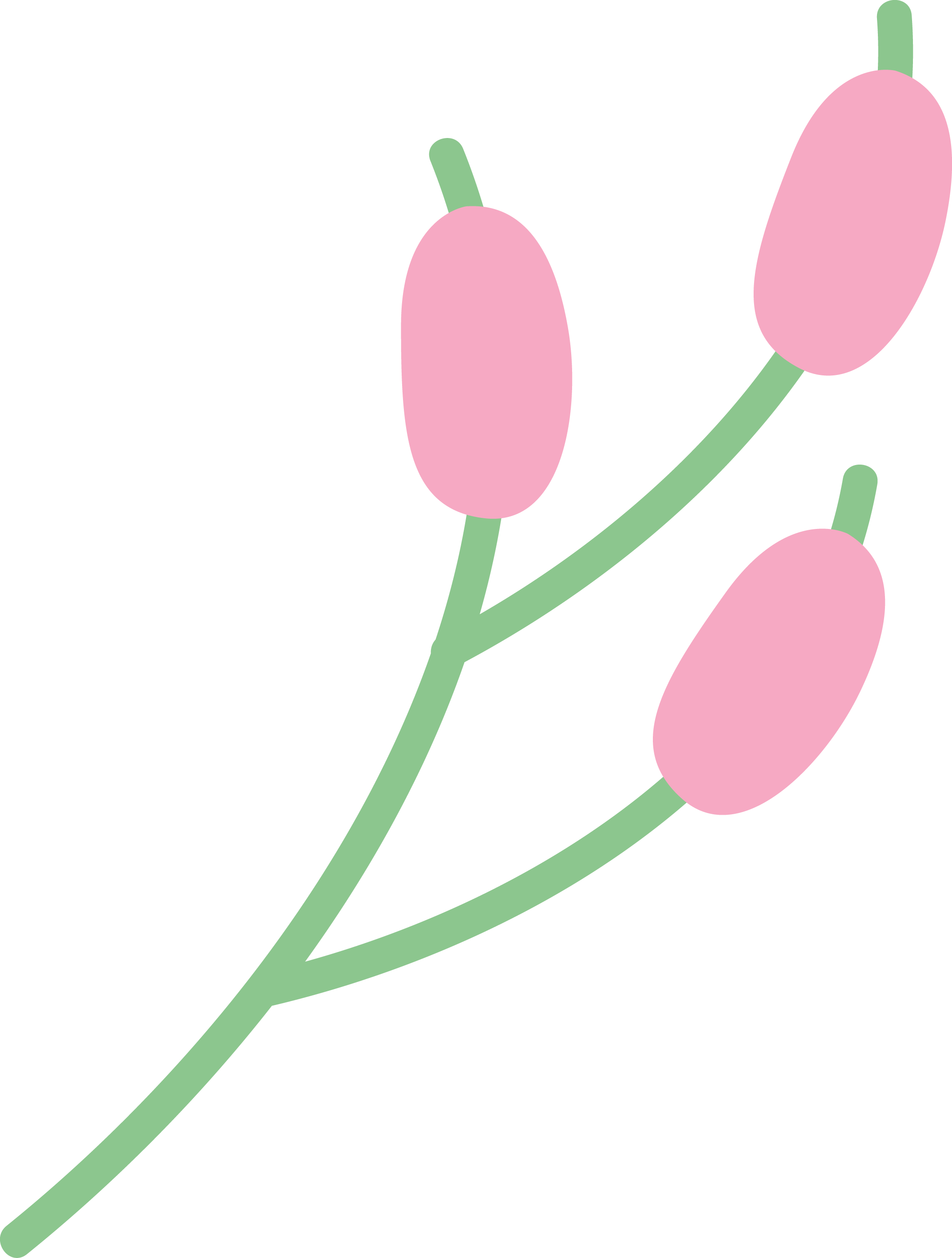 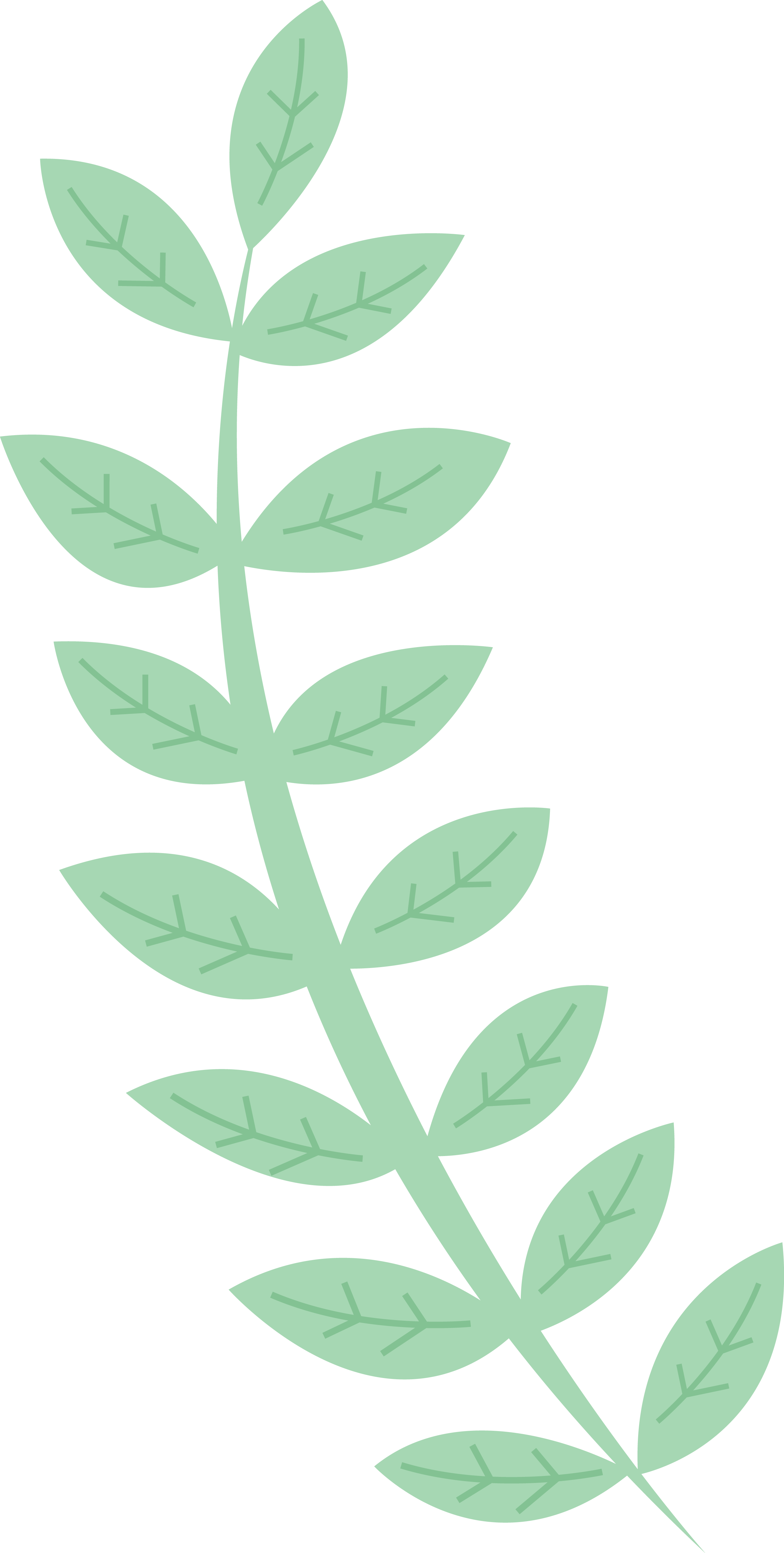 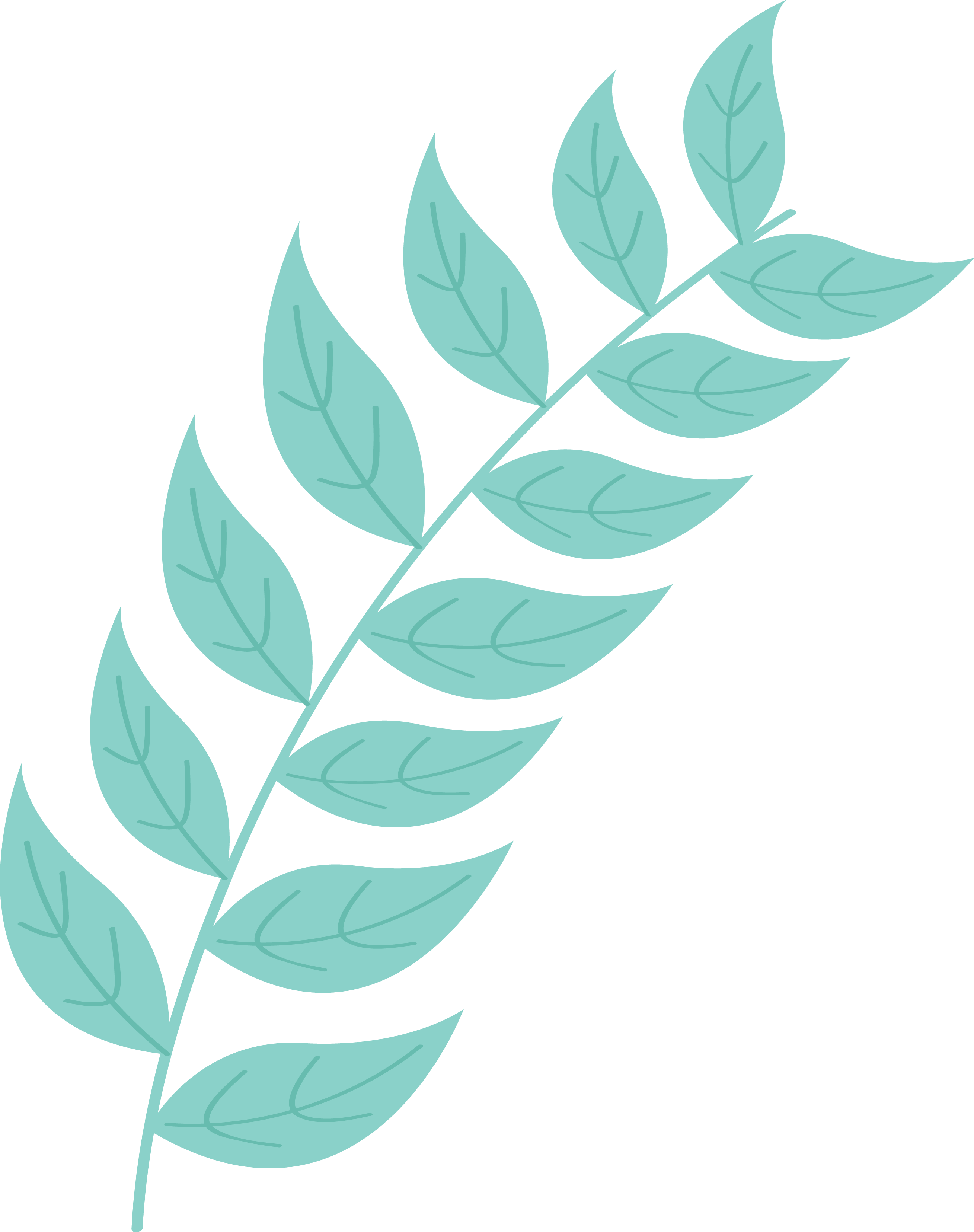 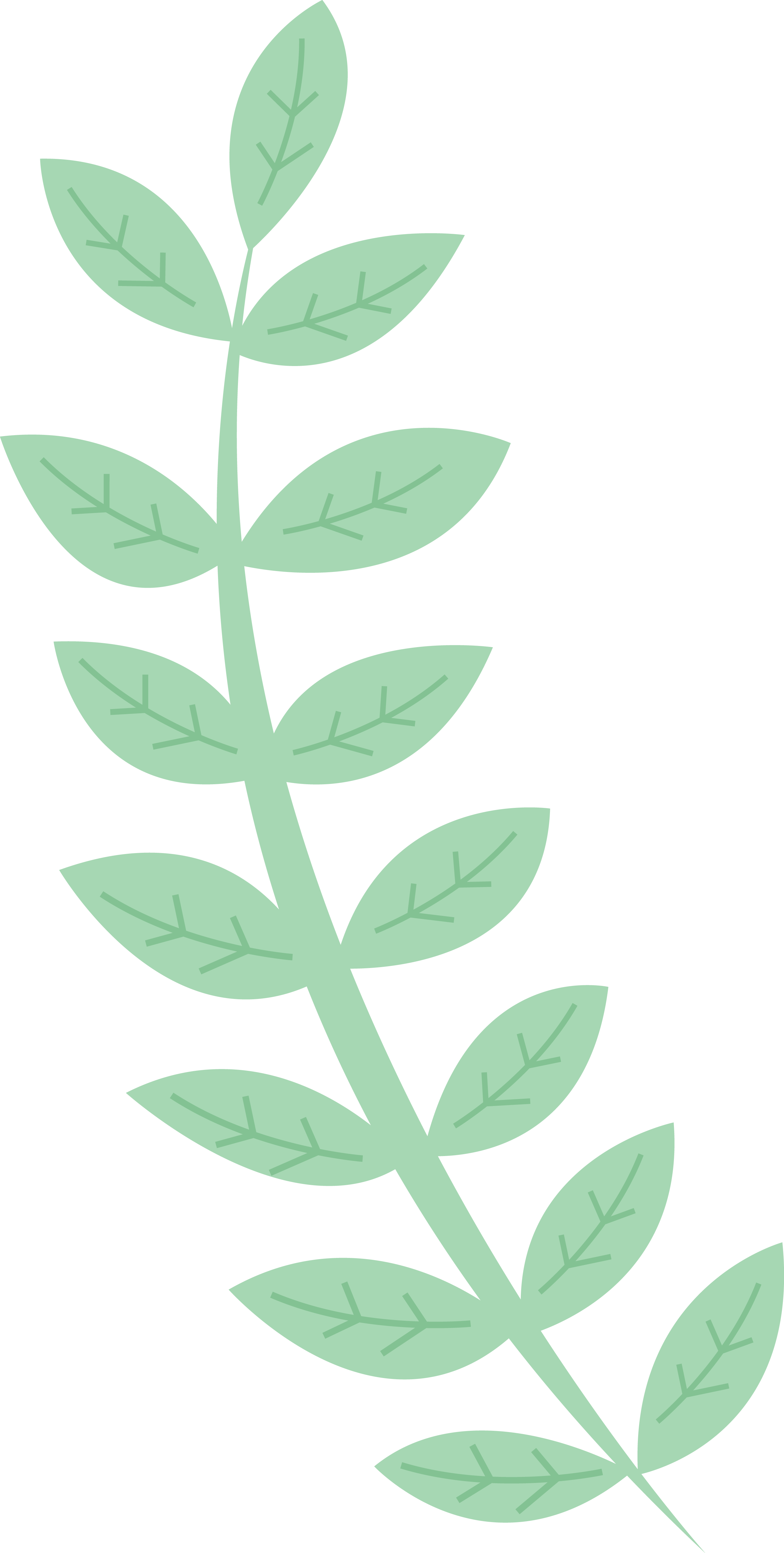 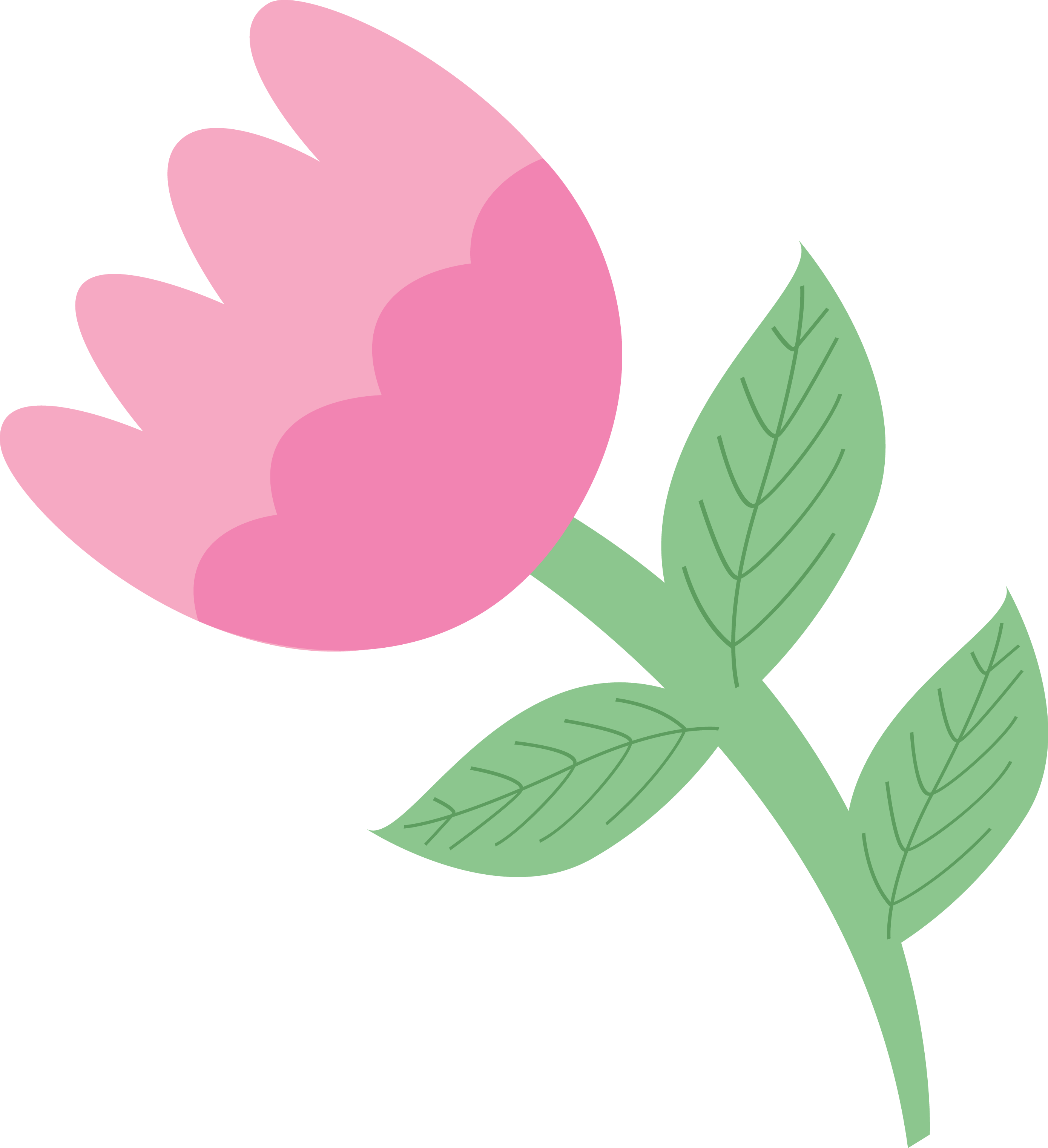 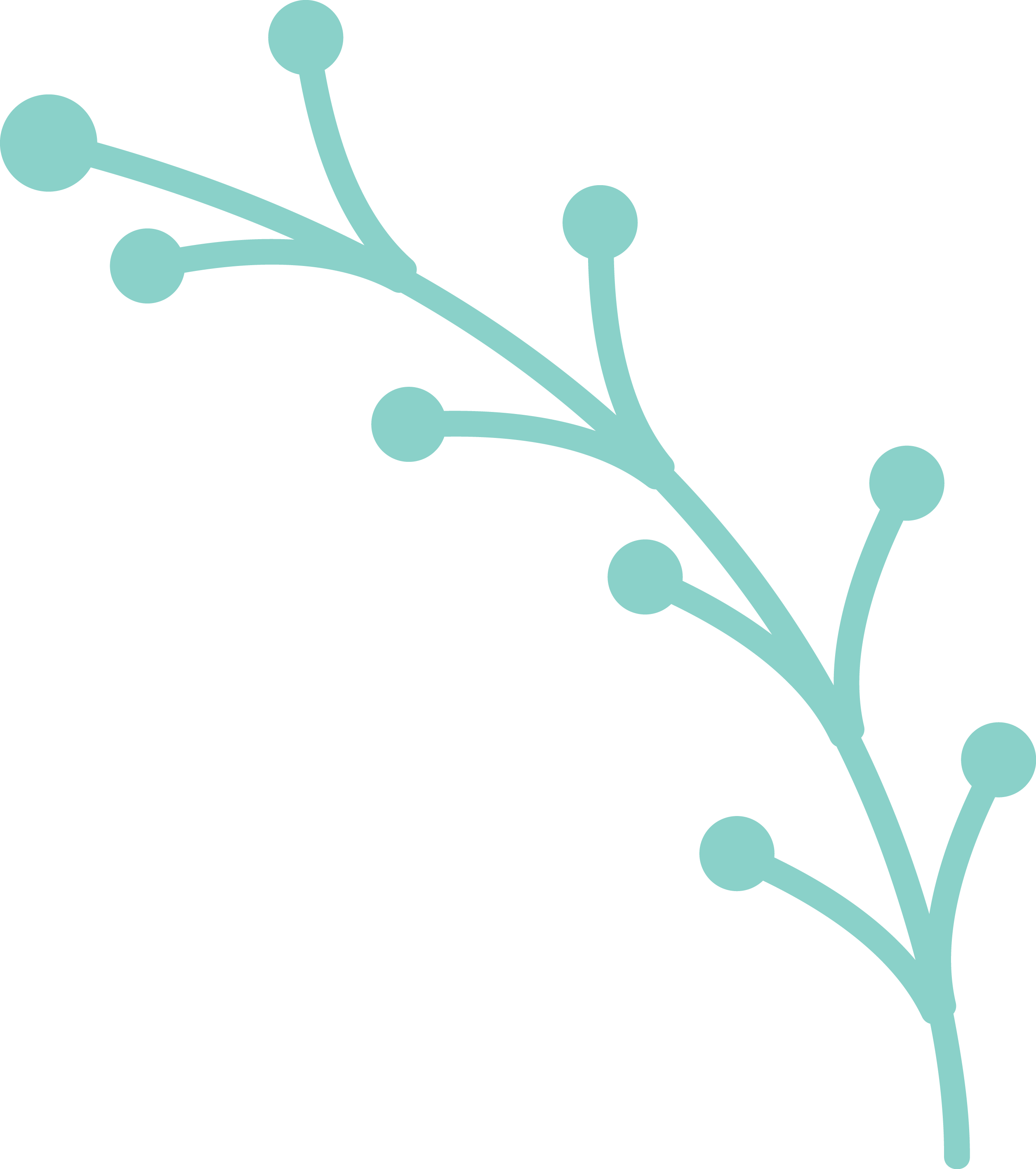 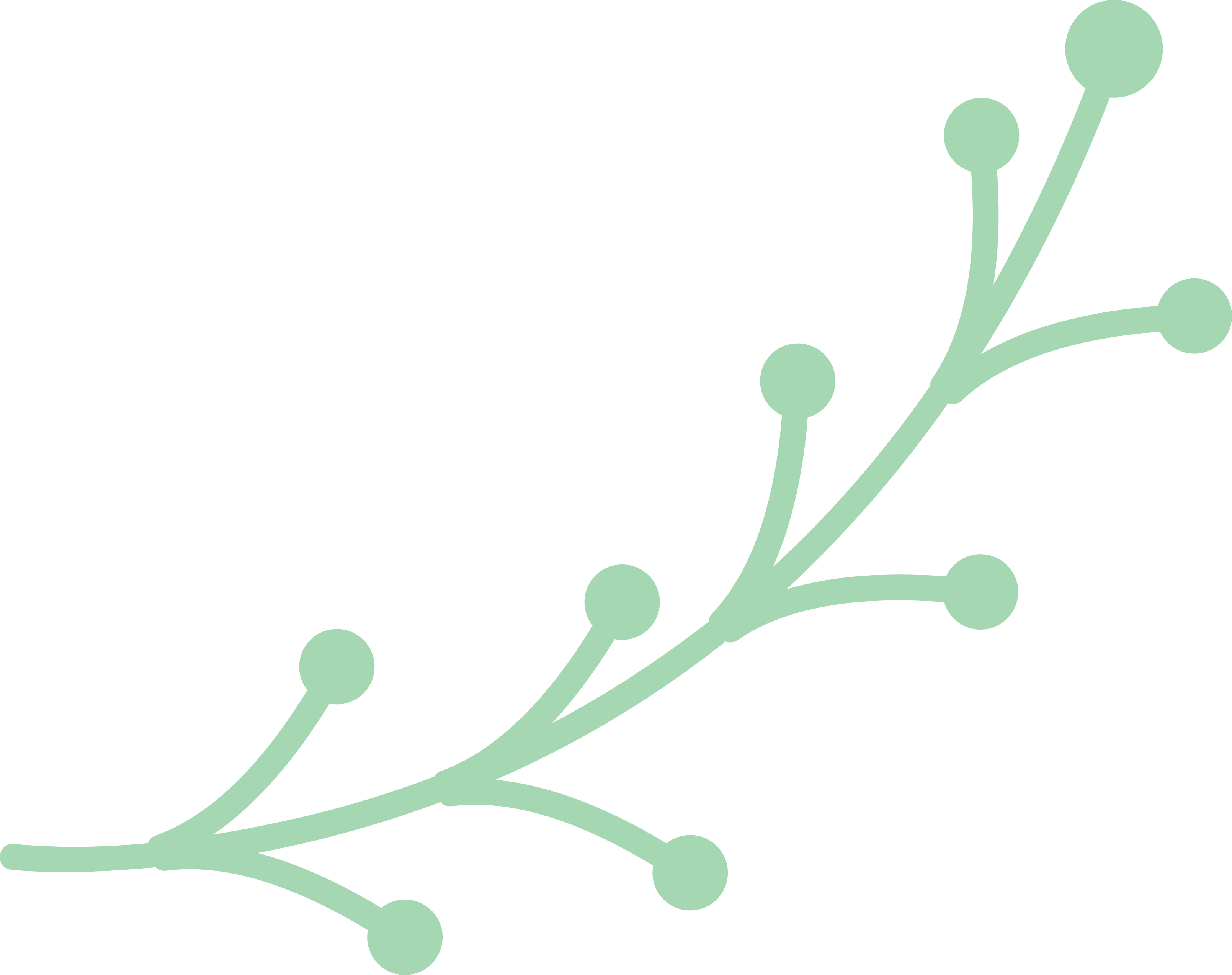 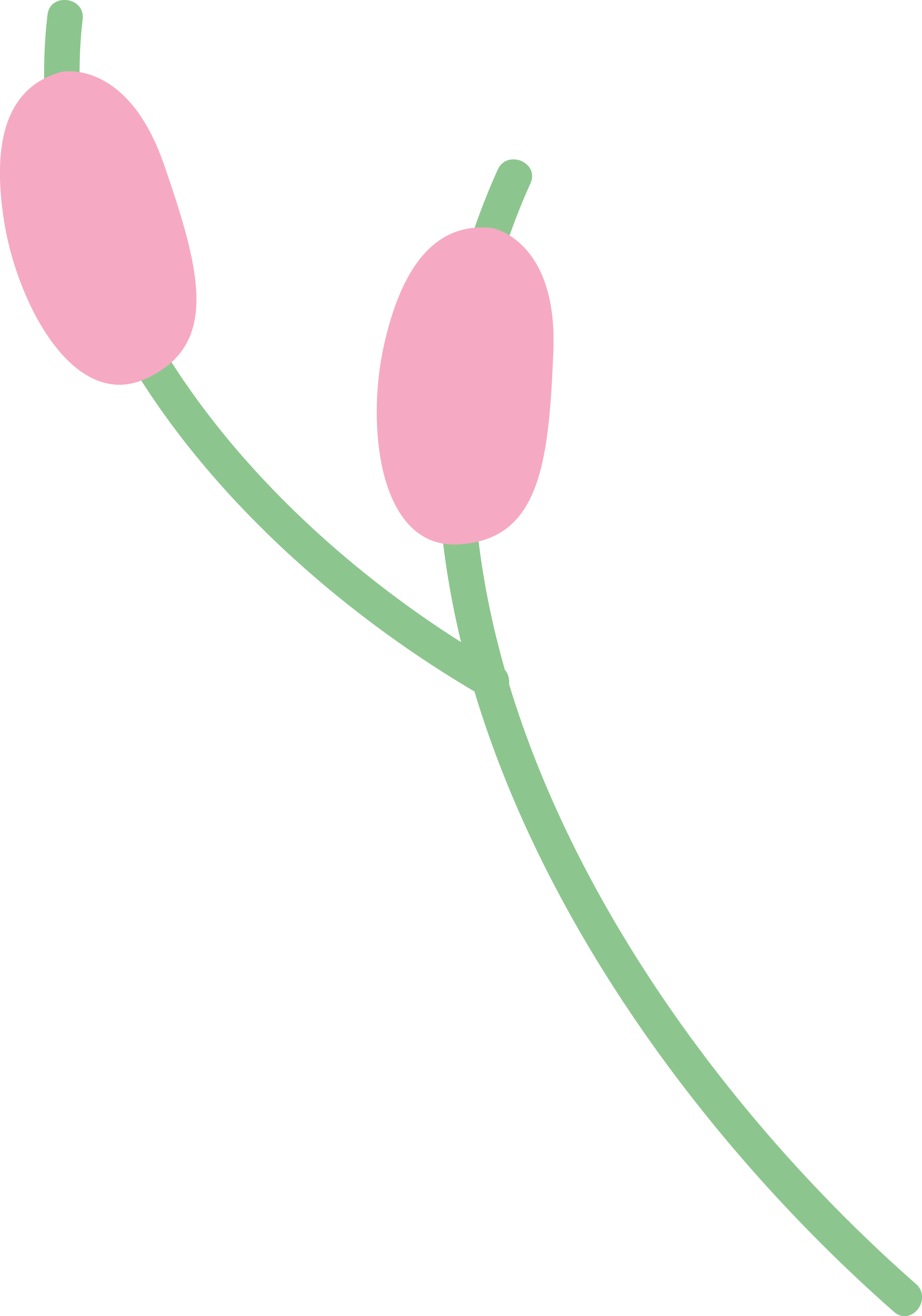 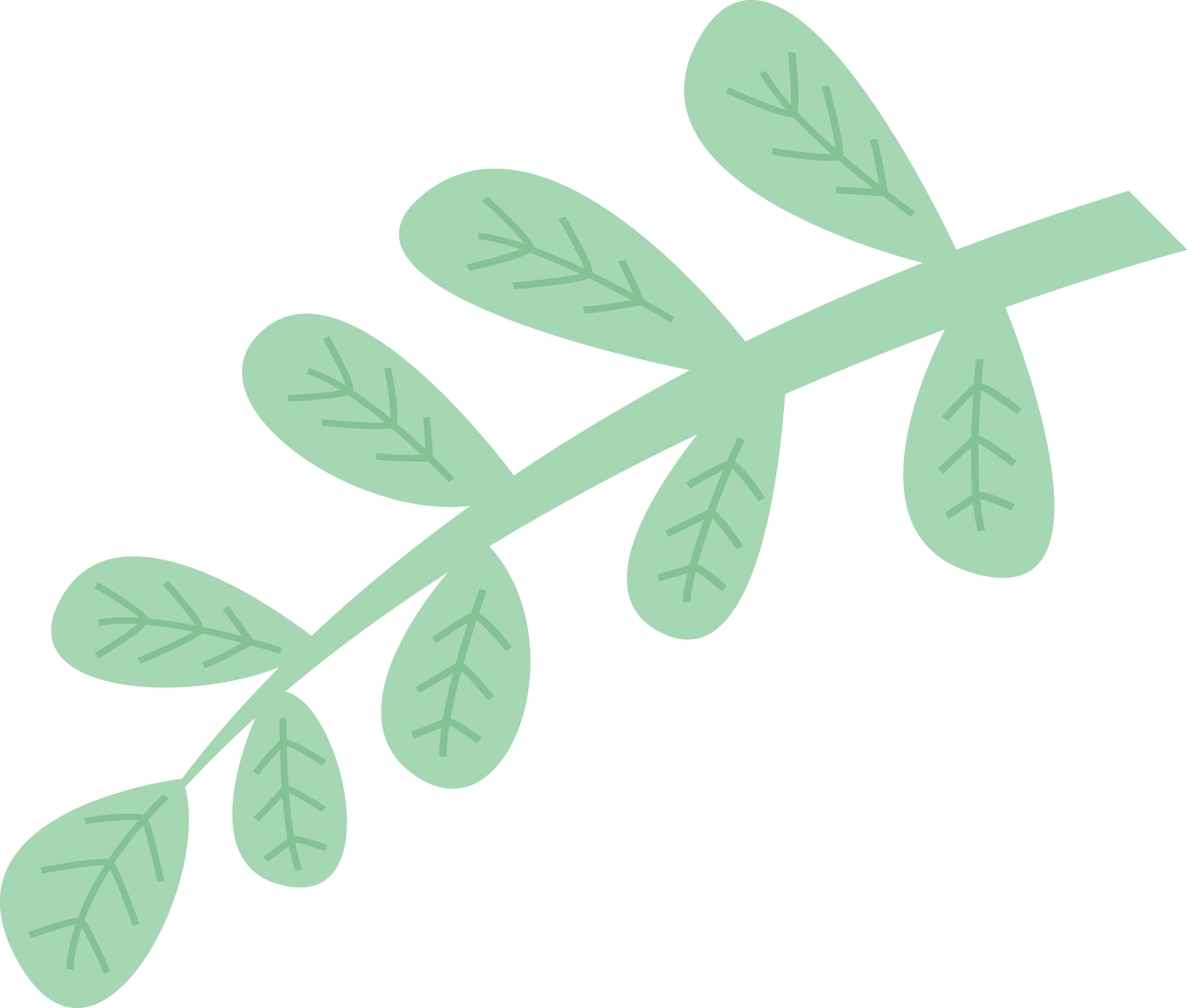 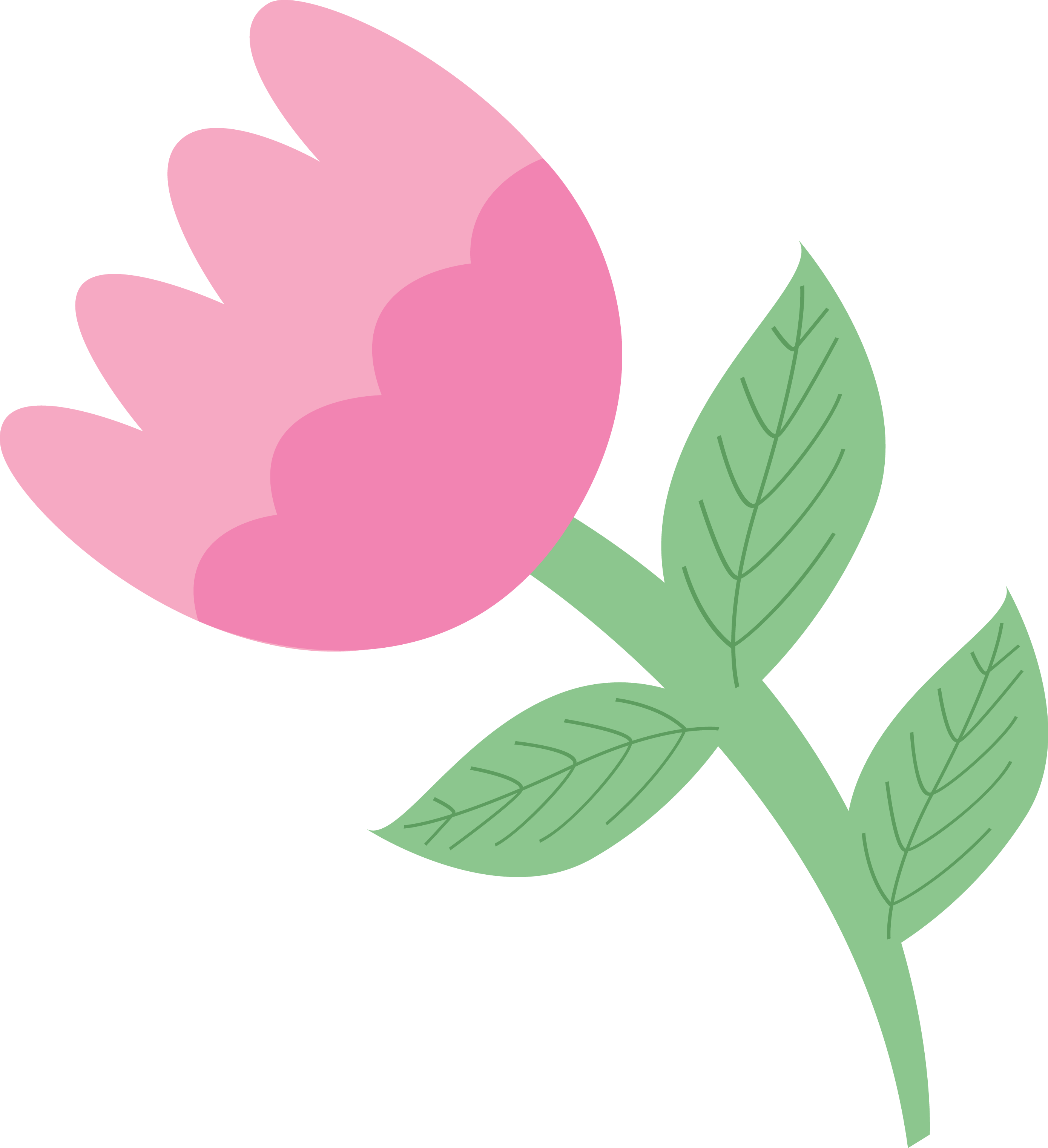 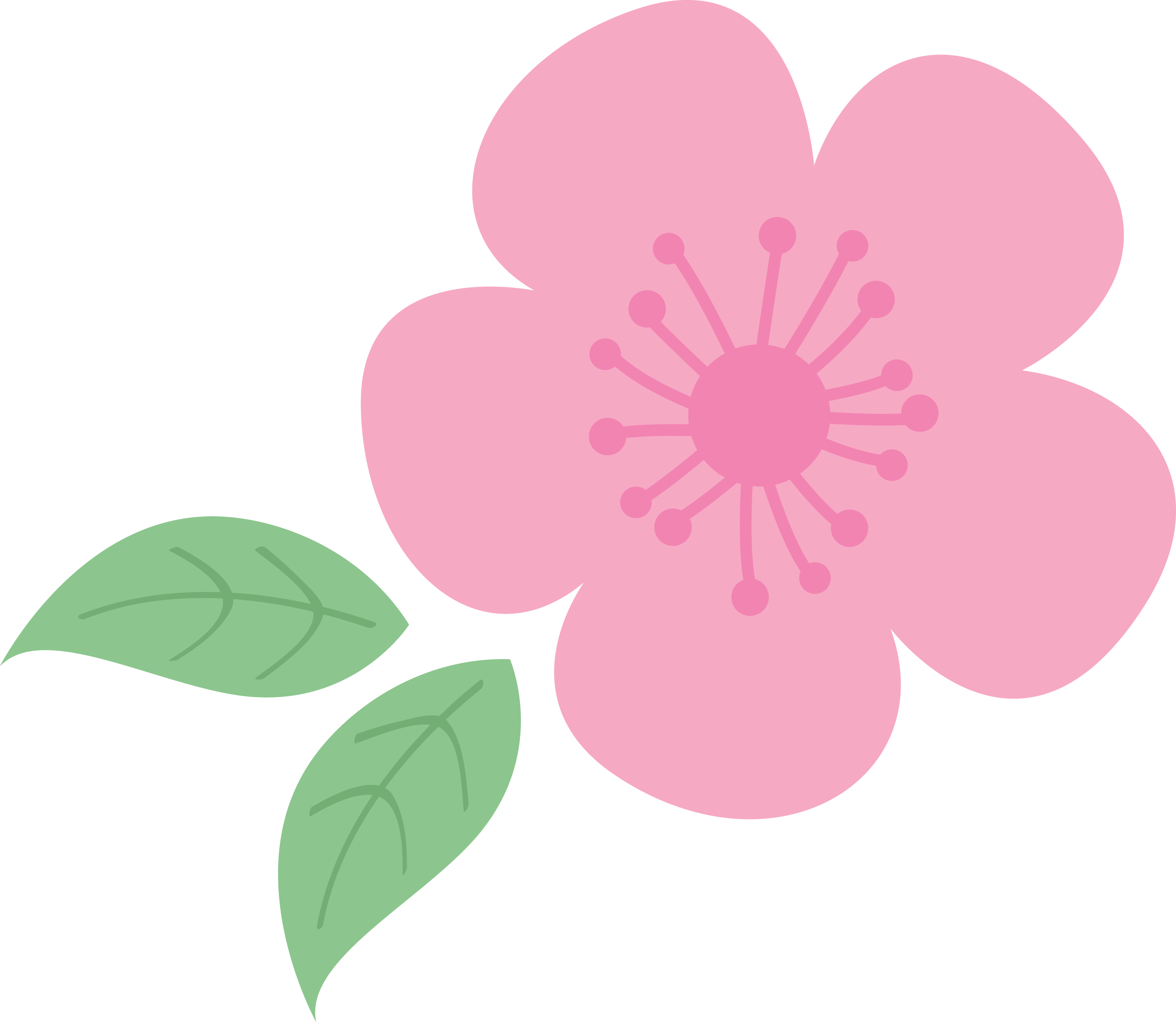 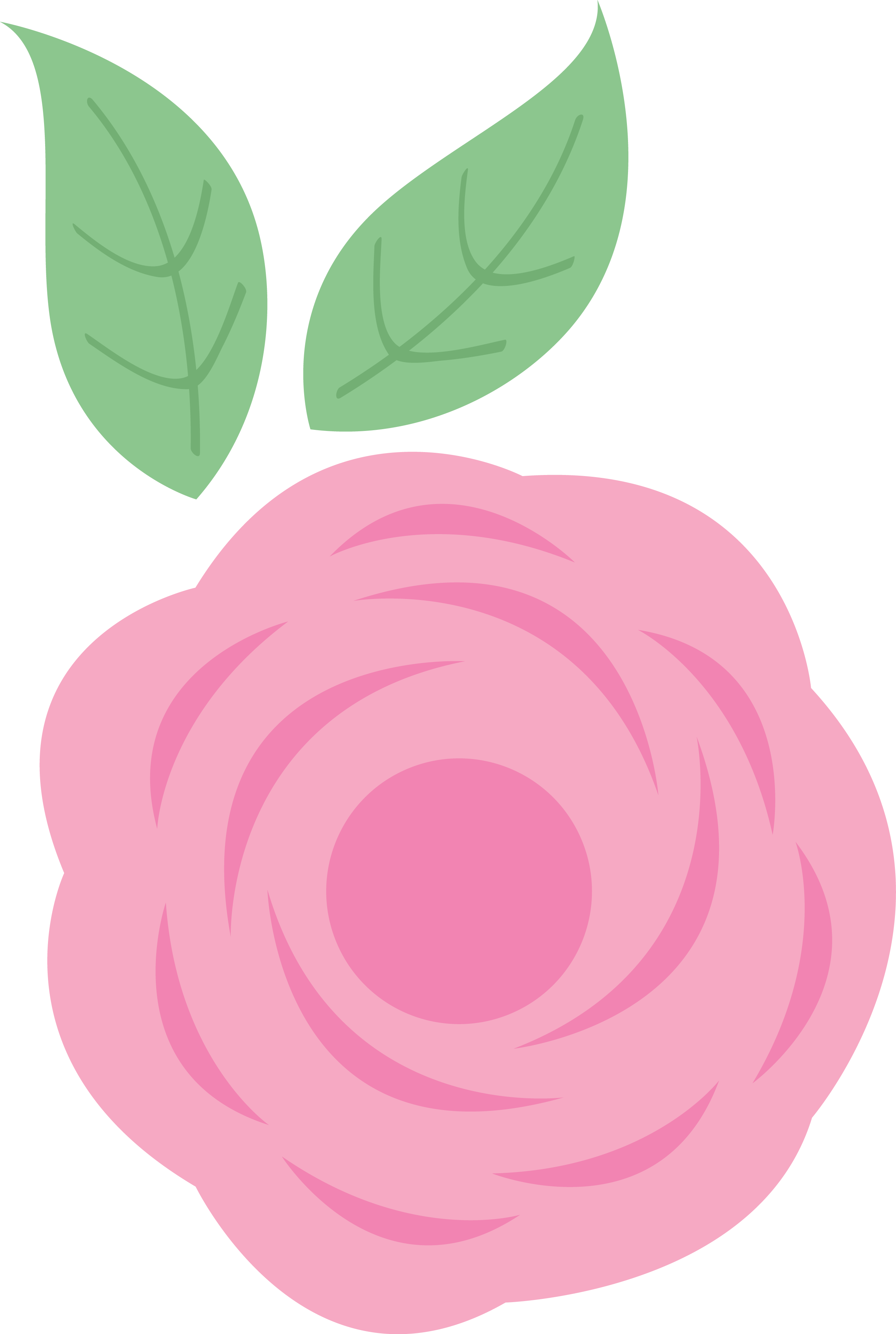 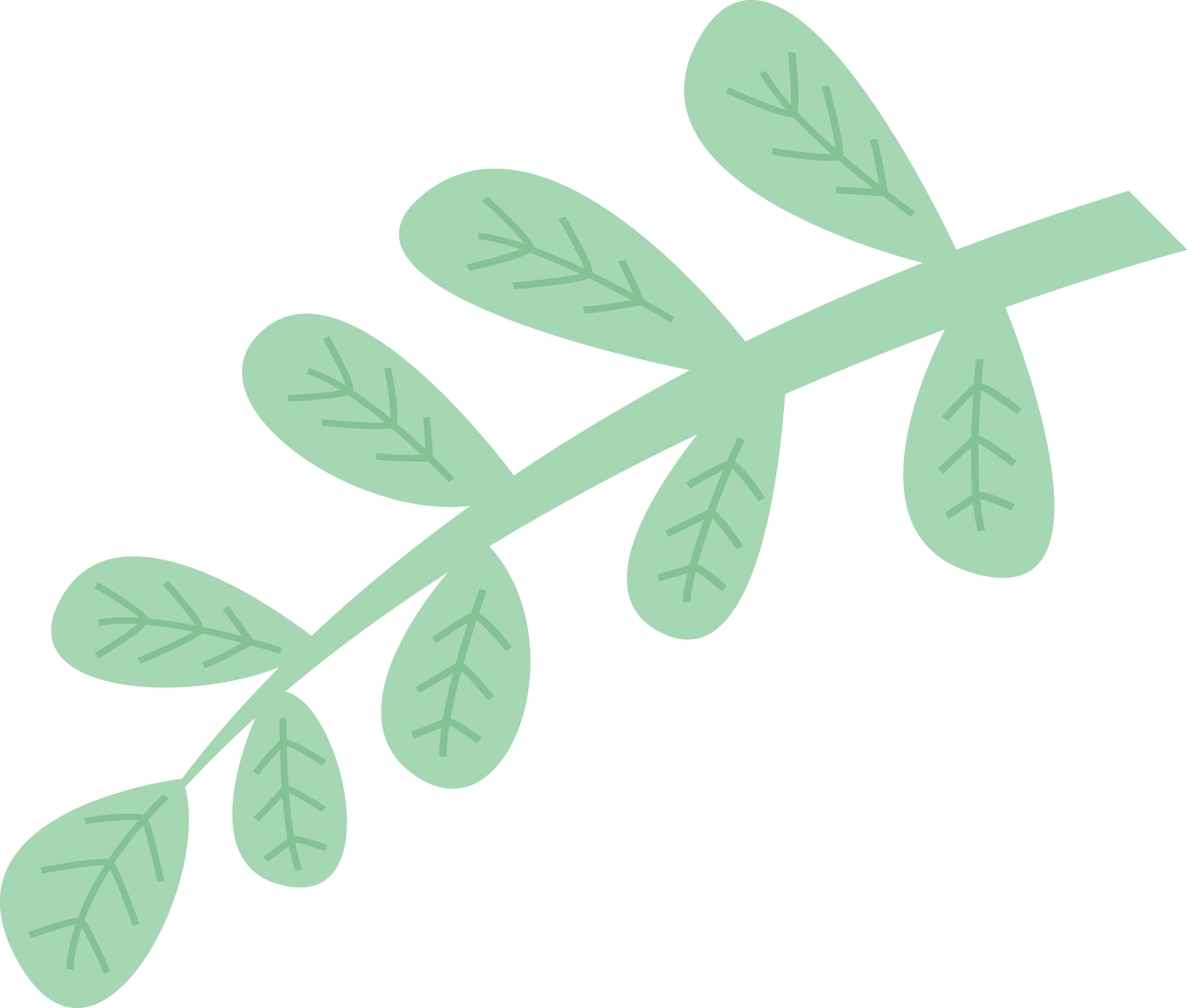 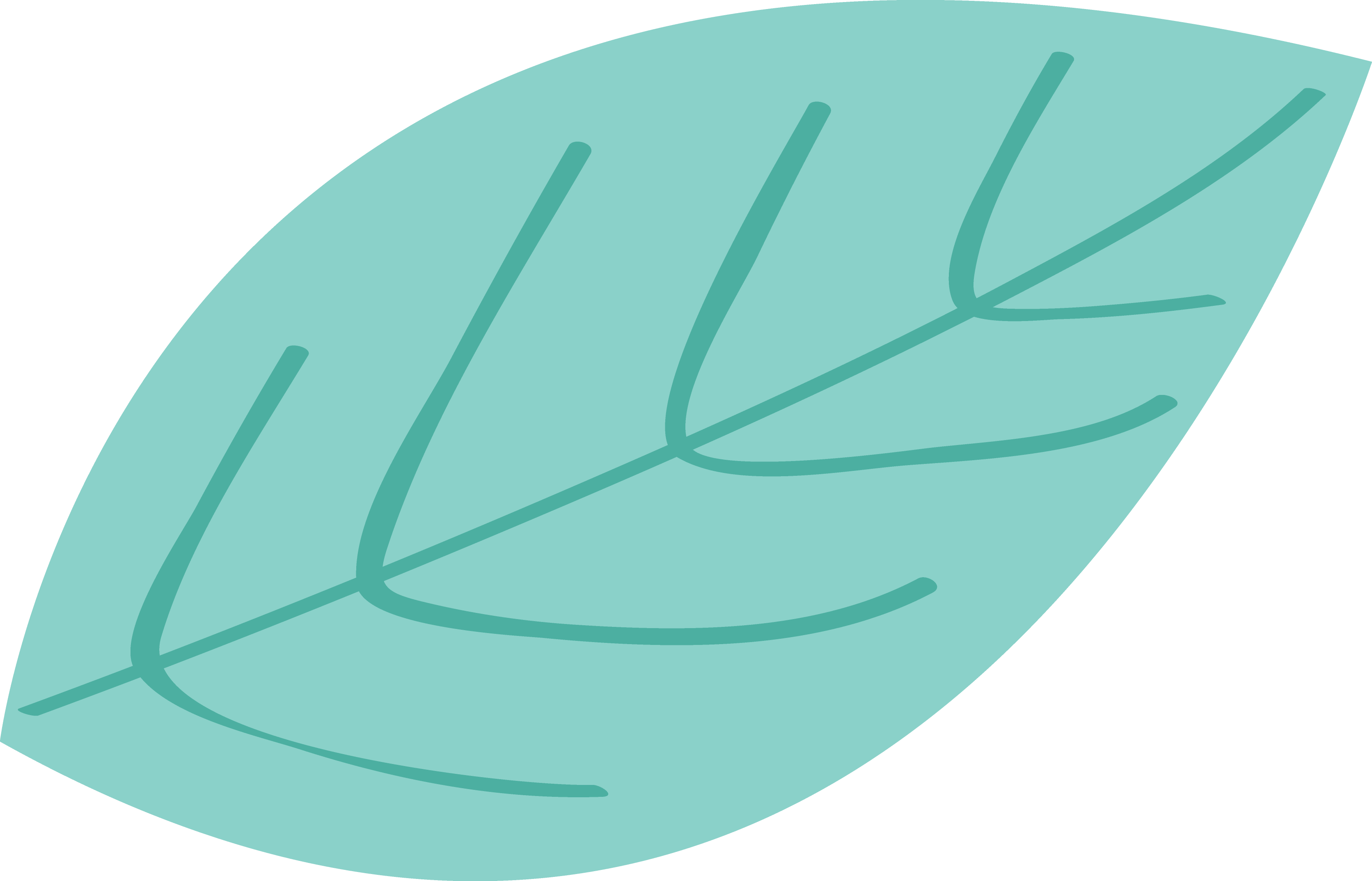 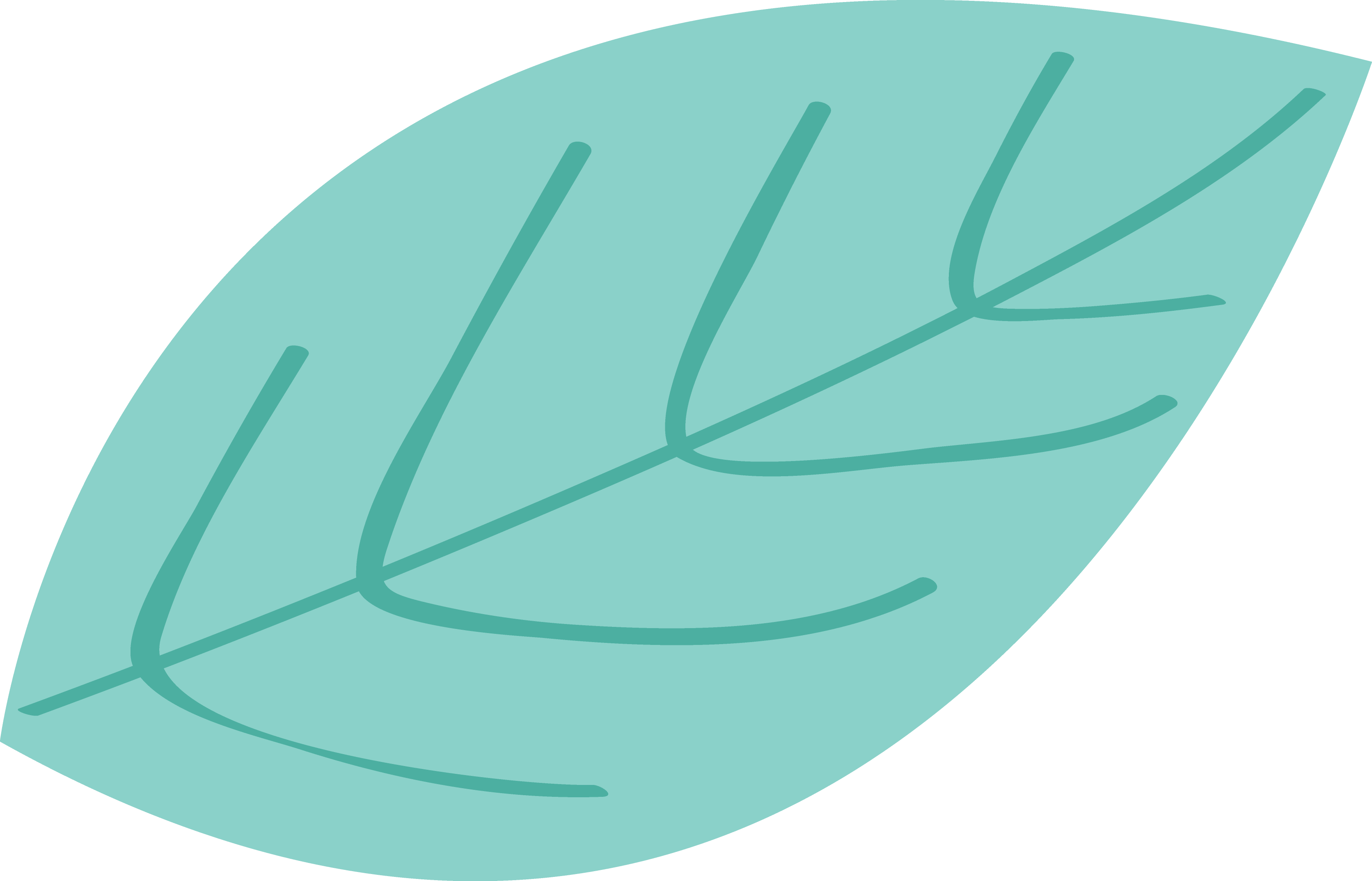 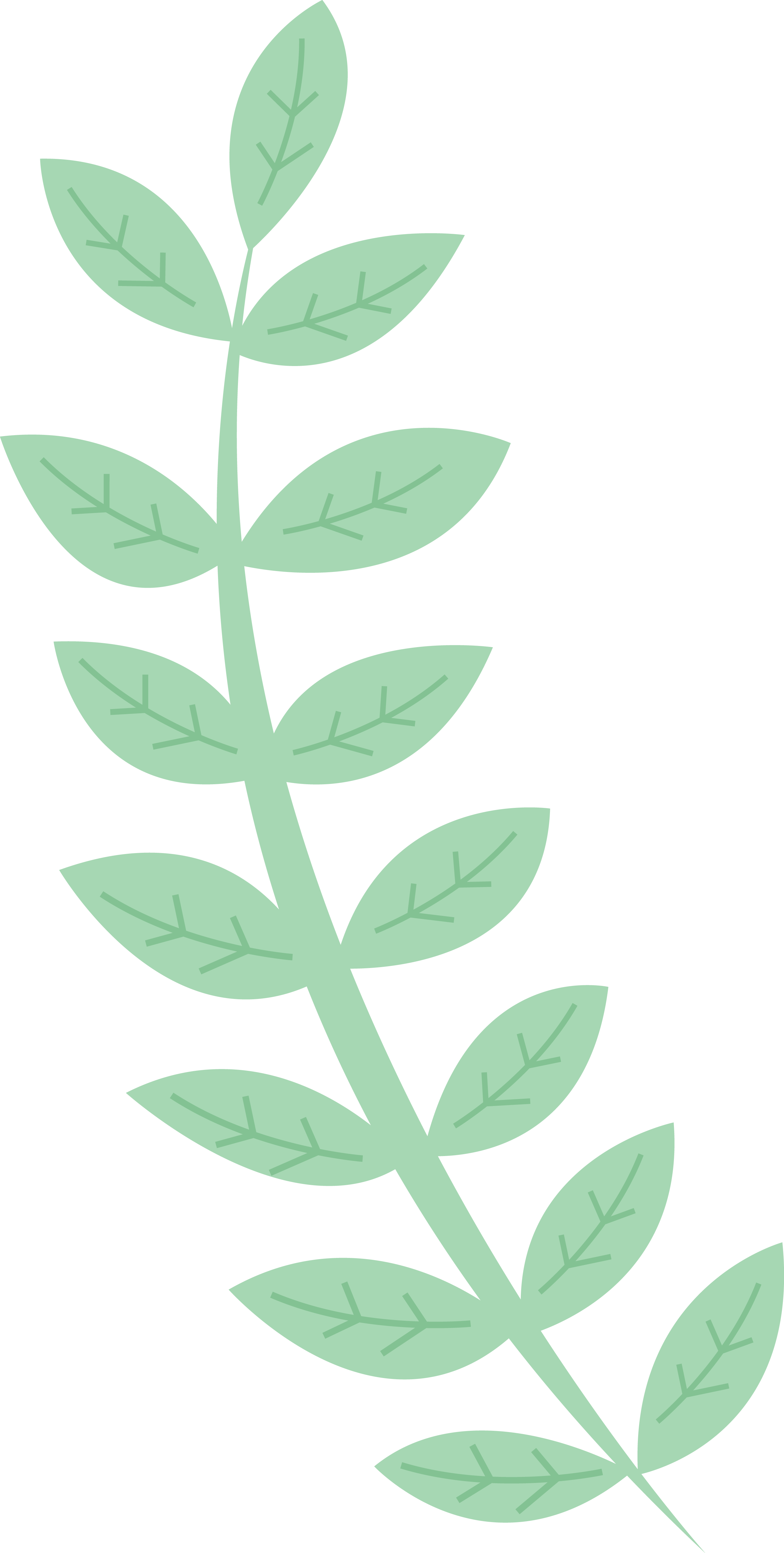 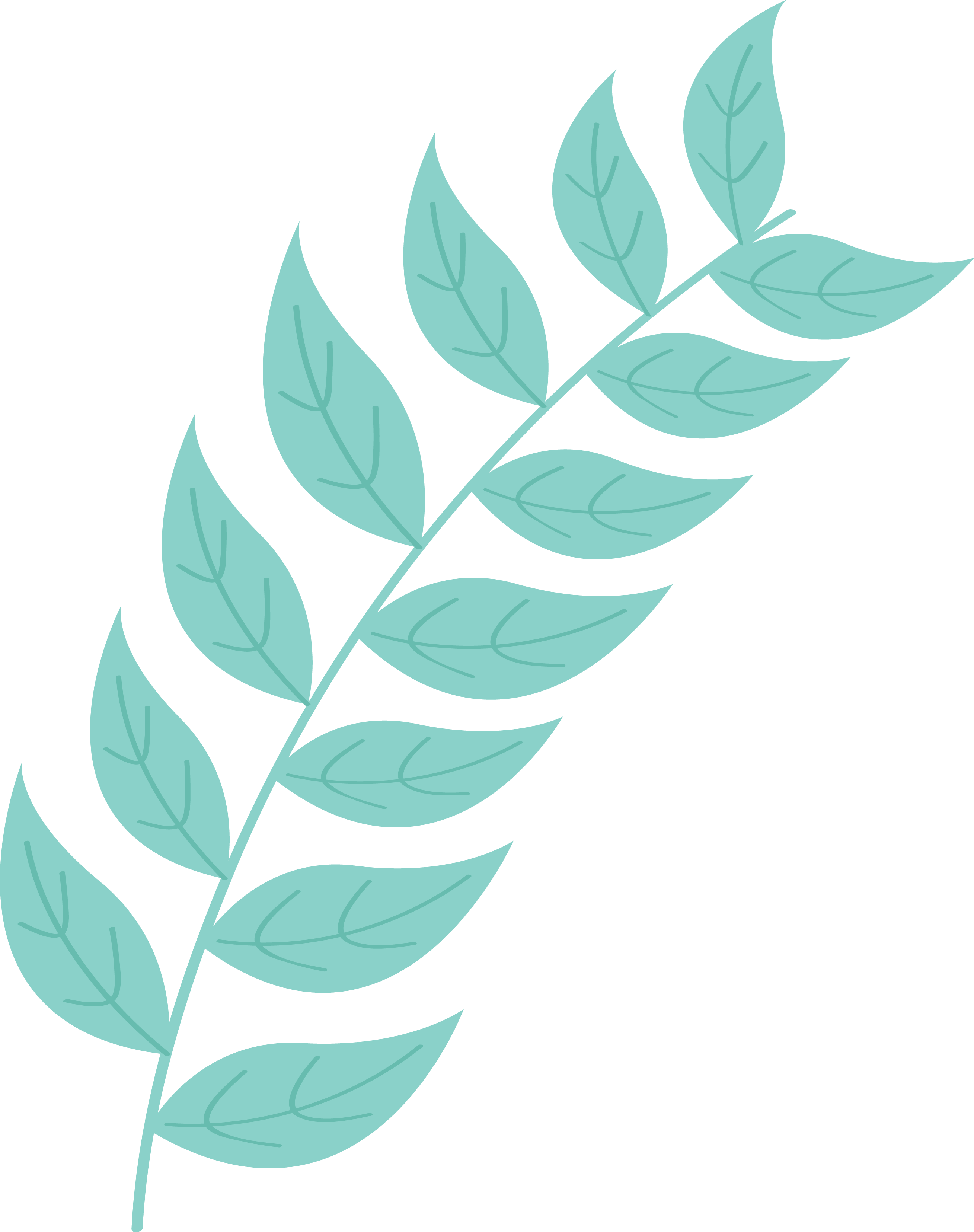 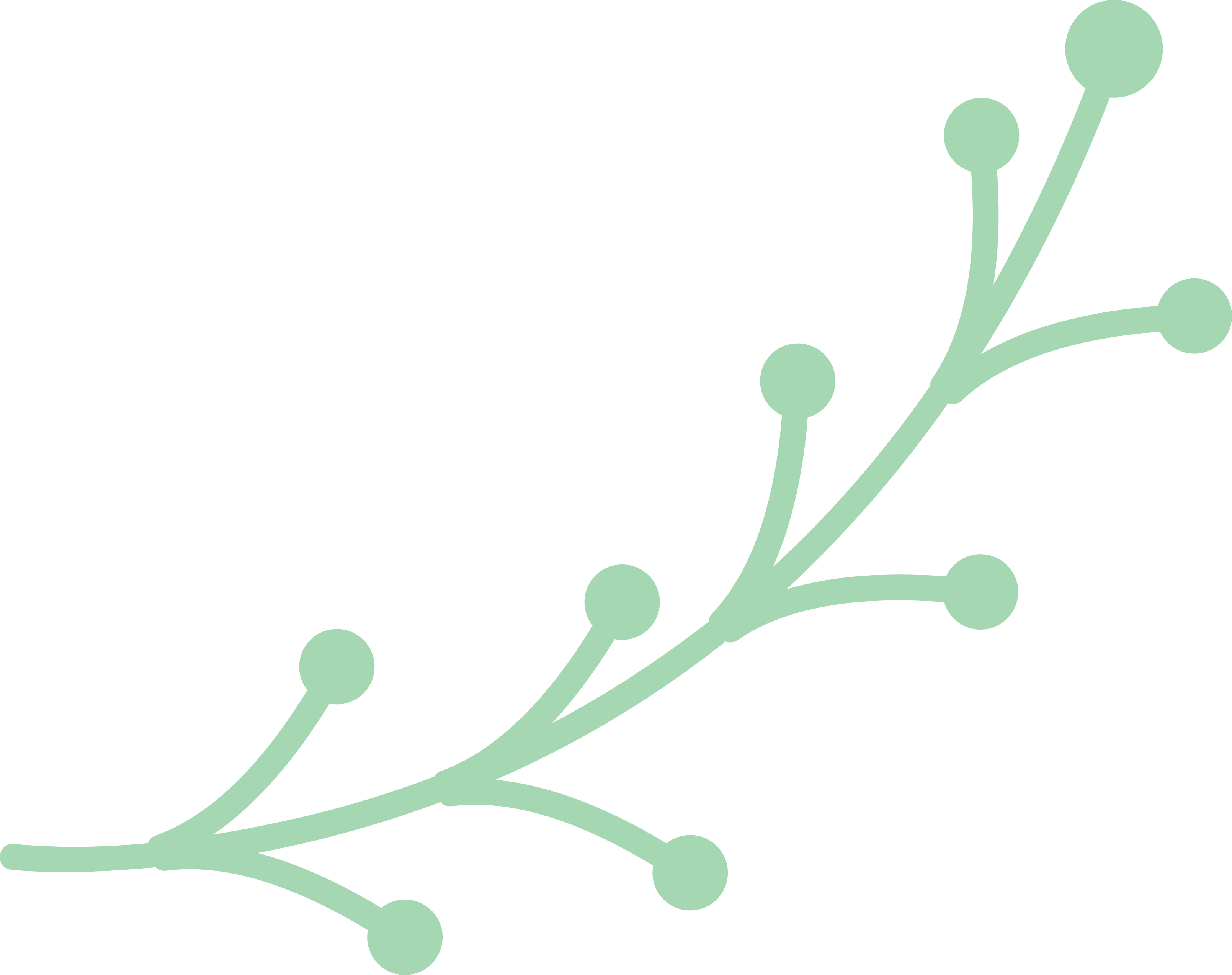 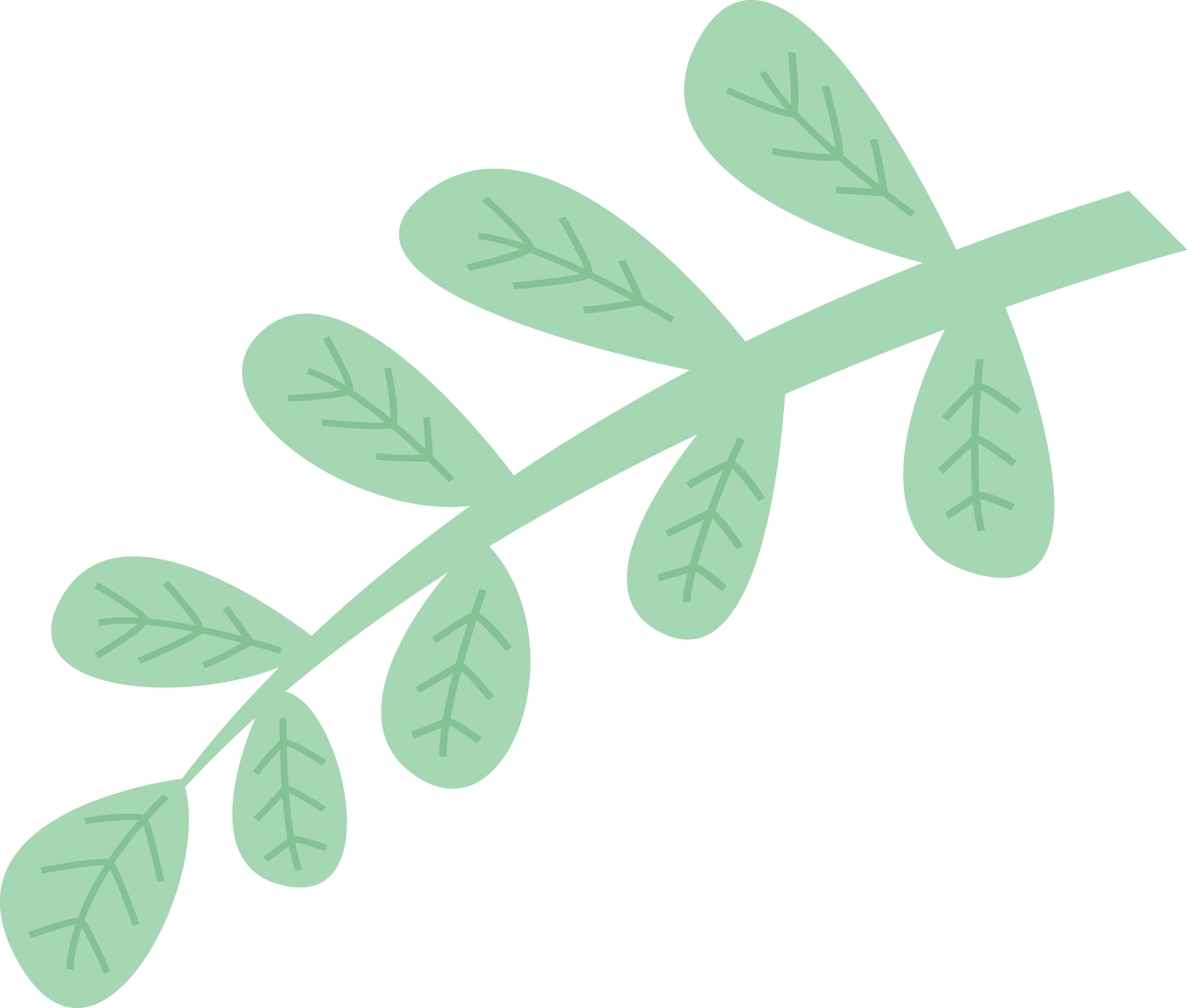 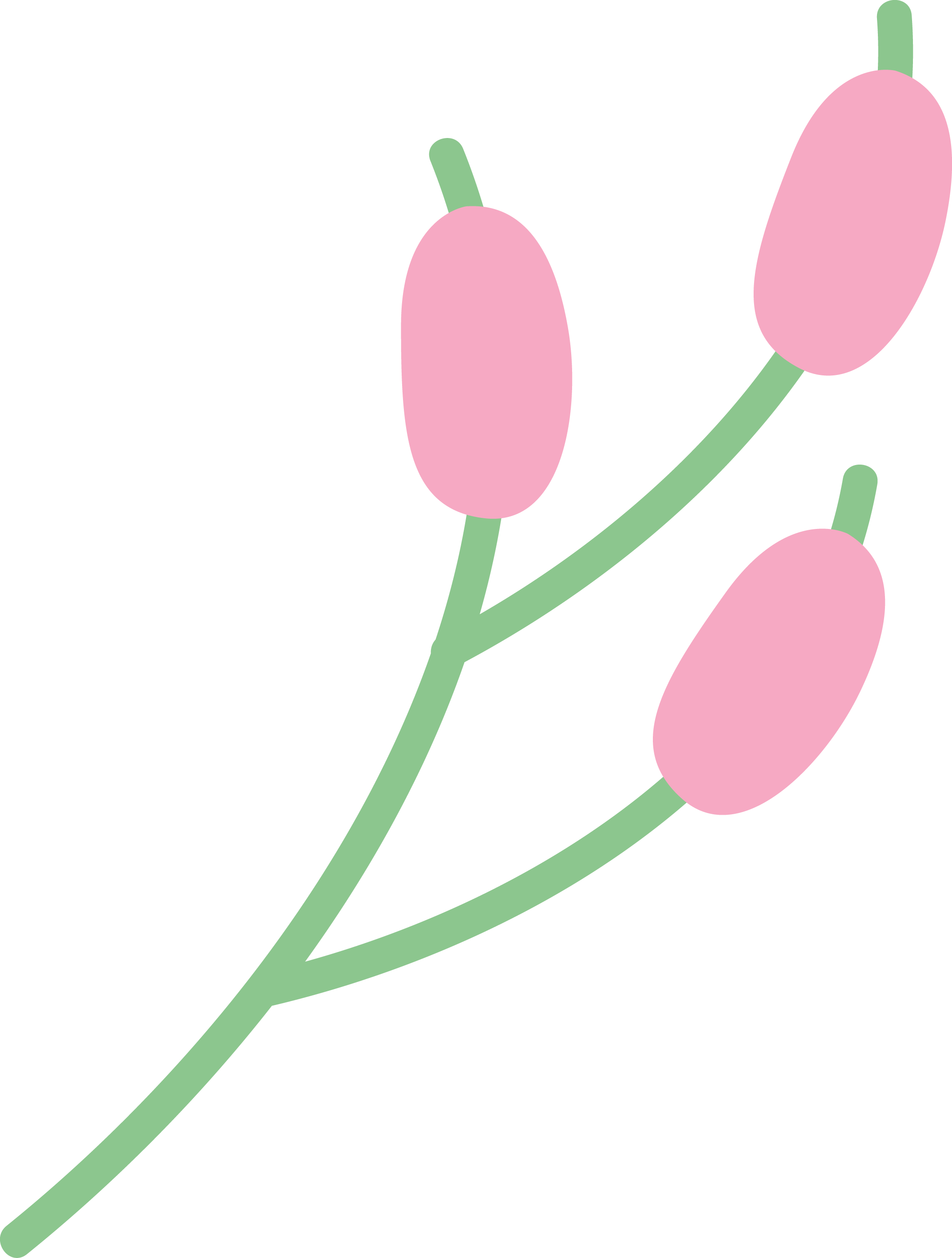 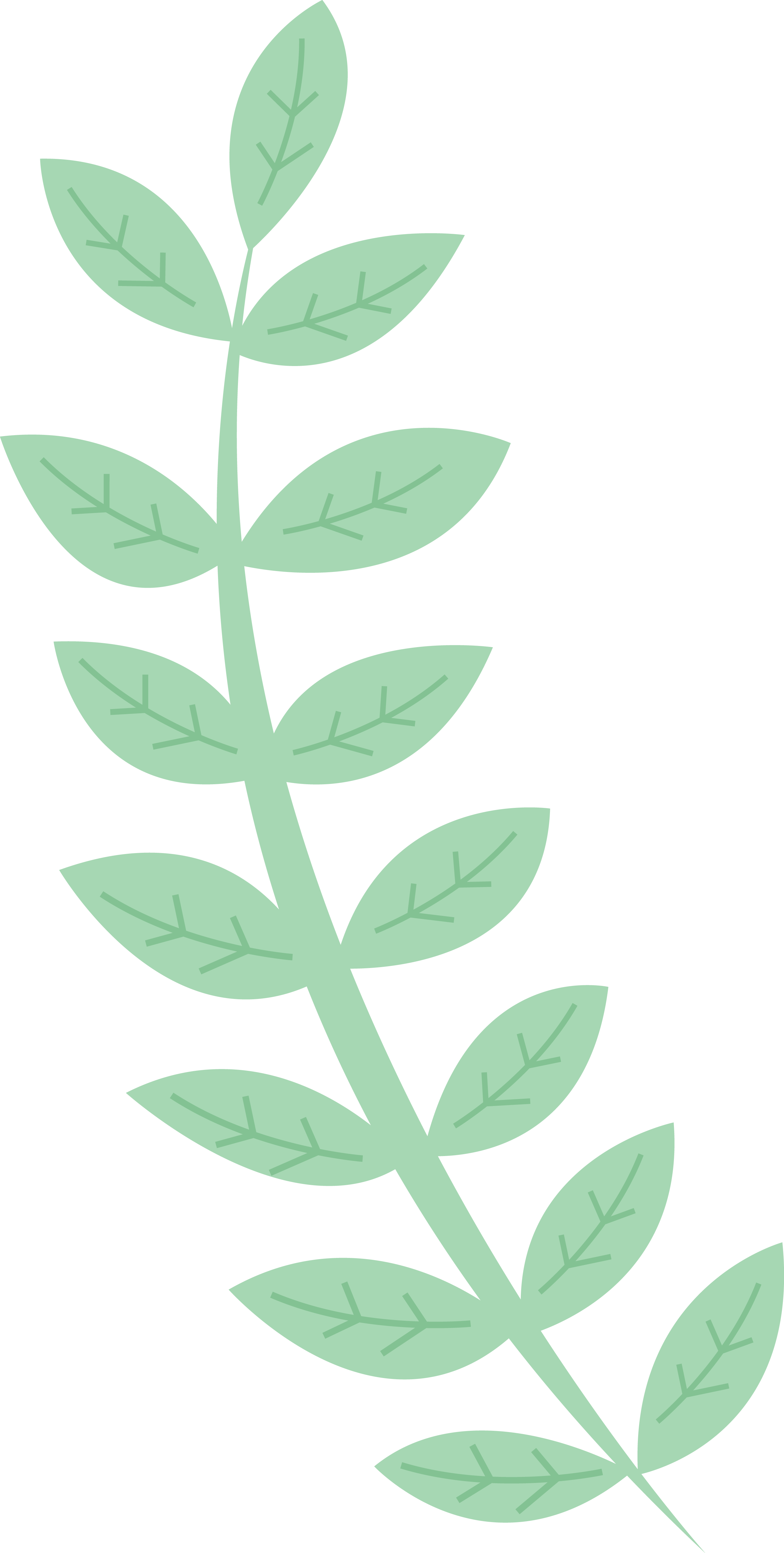 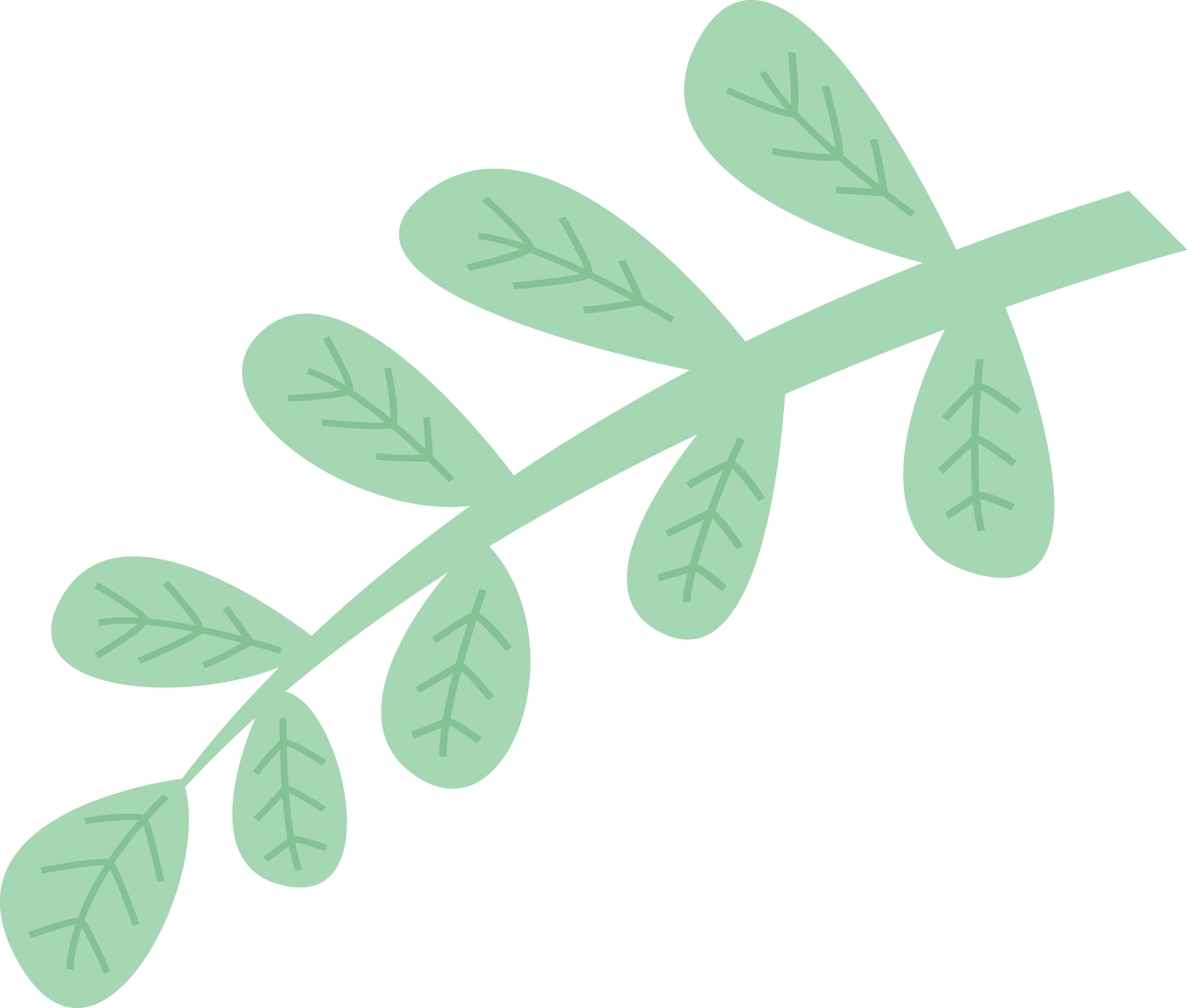 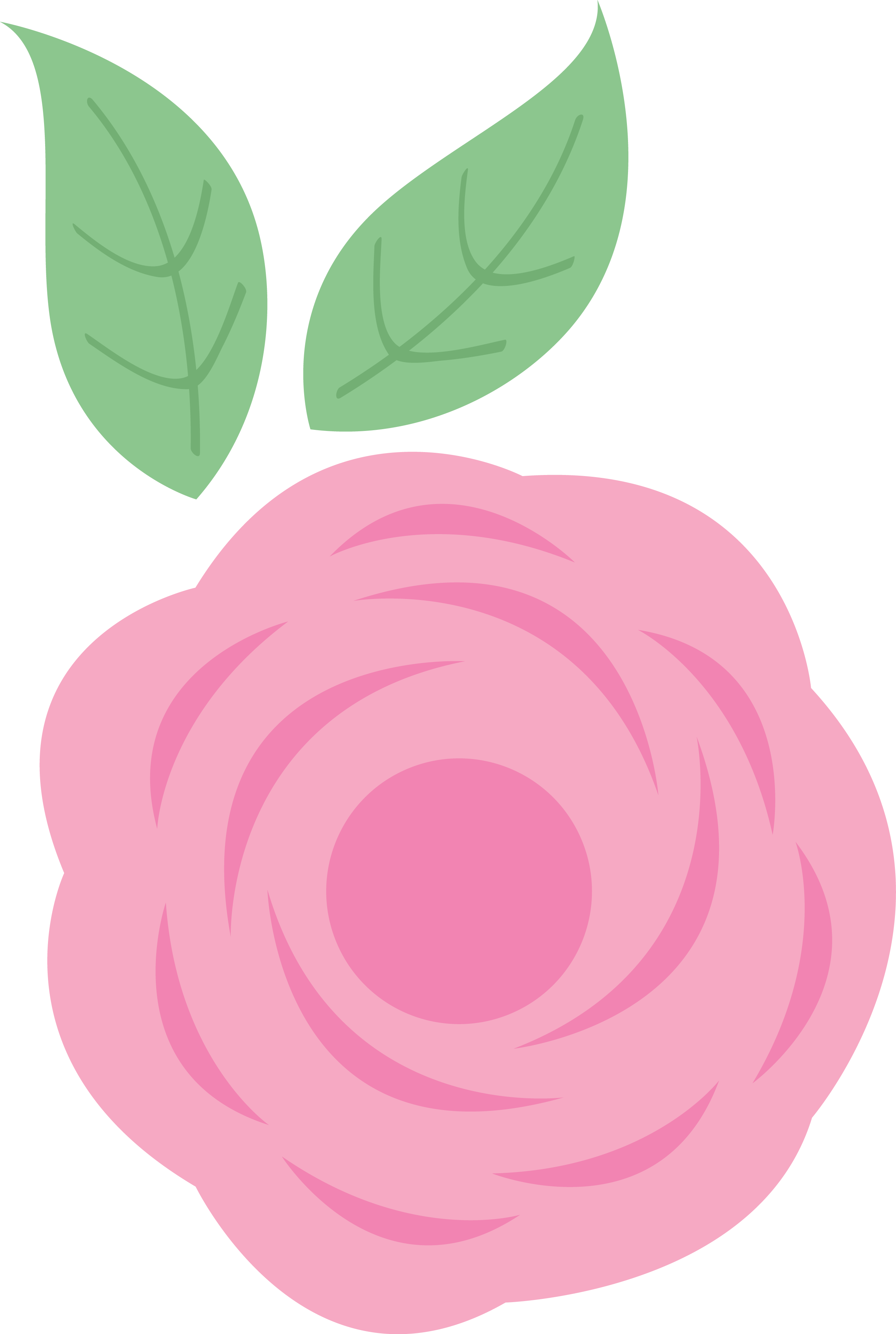 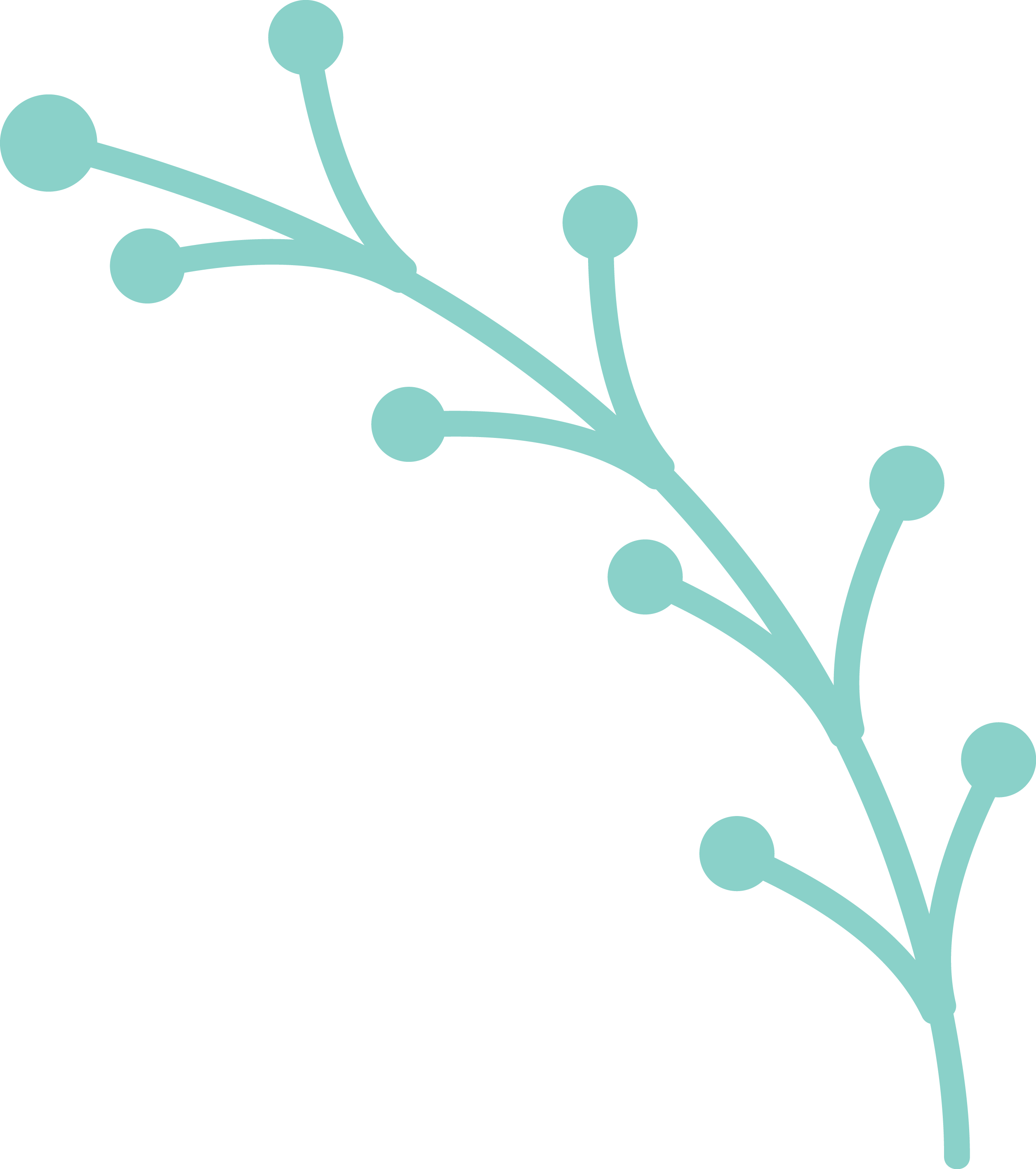 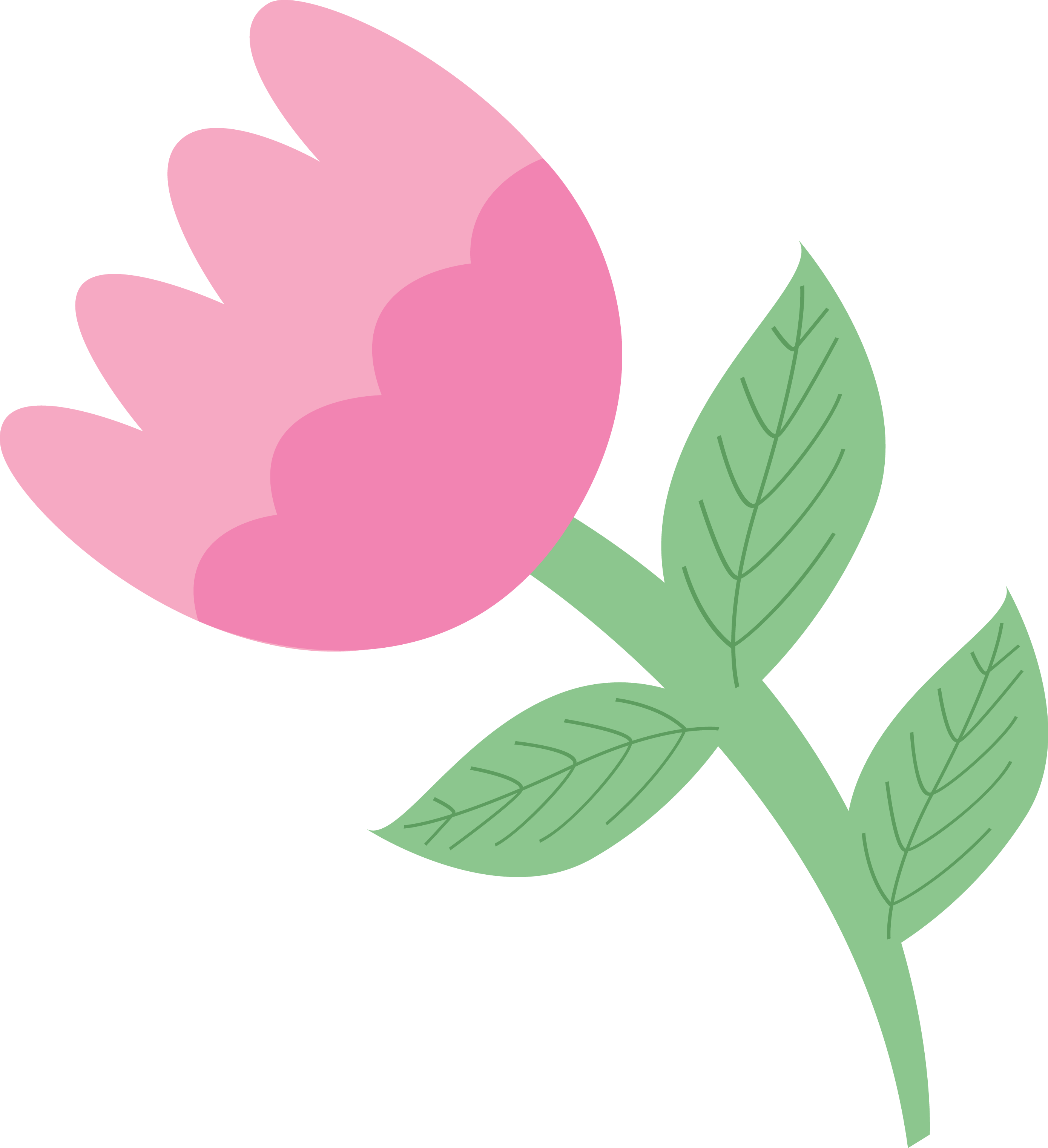 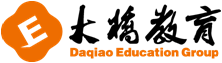 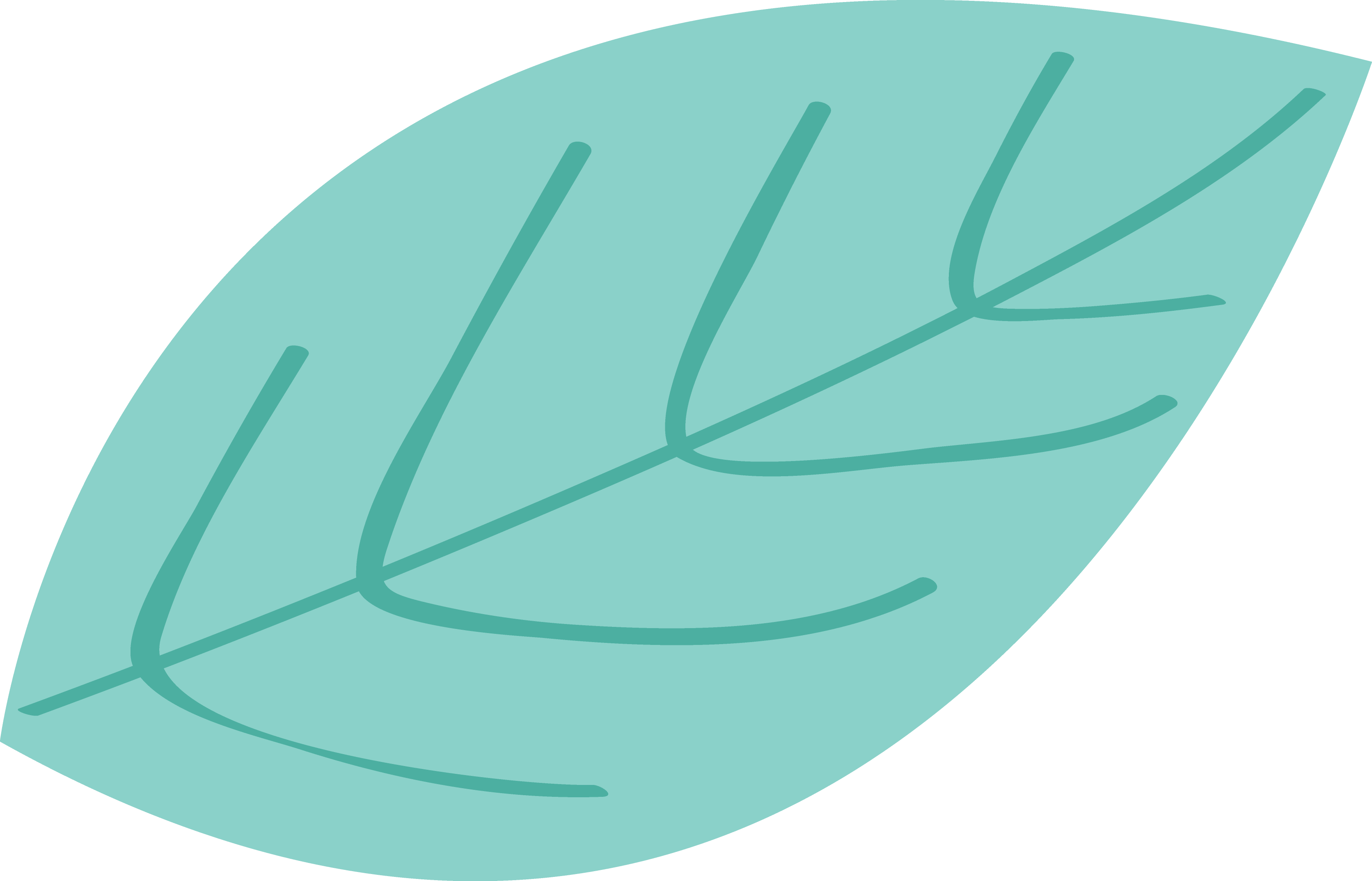 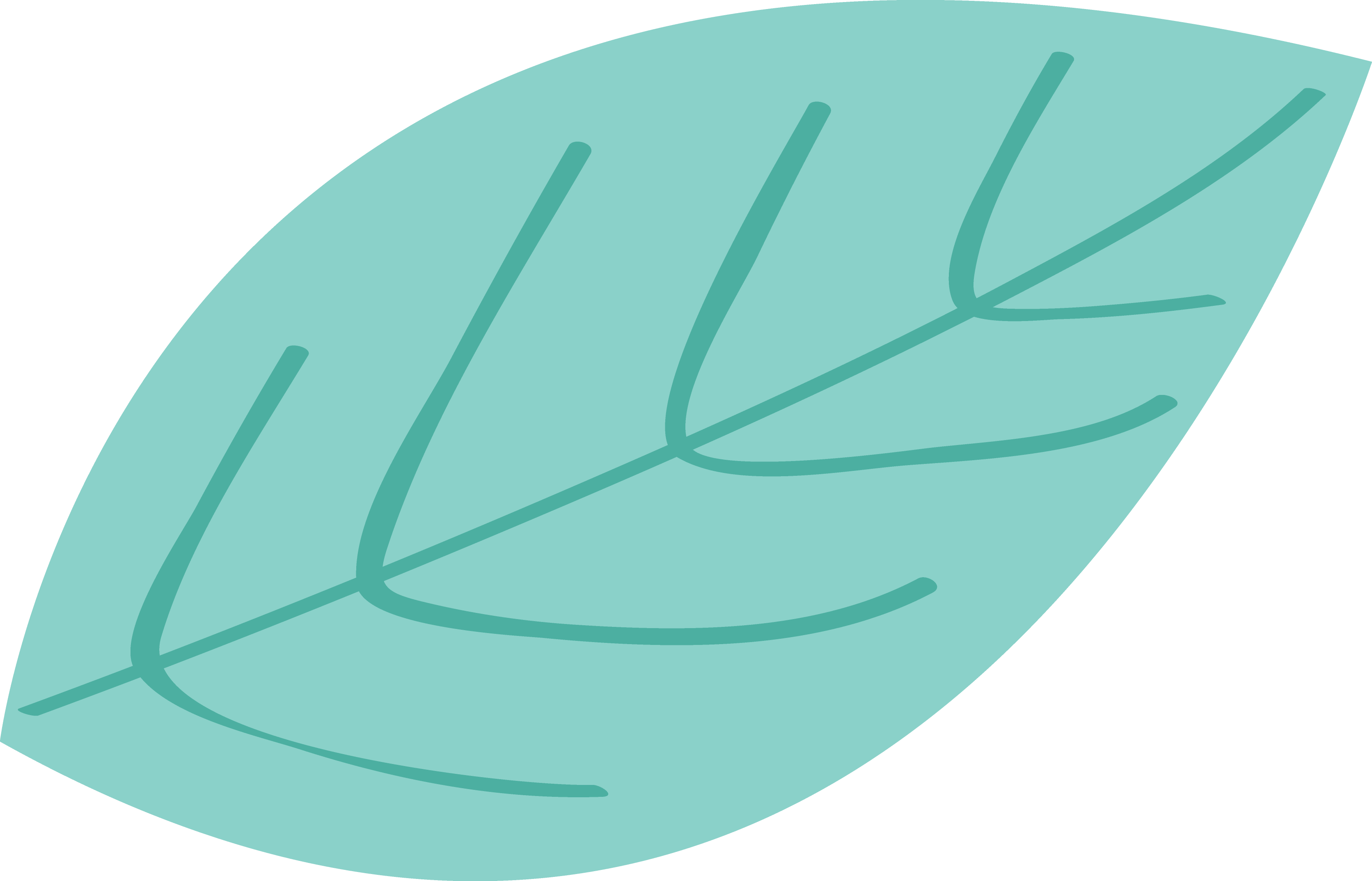 七、阅读短文，连线。(每小题2分，共10分) 
The weather in Shanghai is not always good. In winter it is often cold and wet.  In summer it is very hot. Spring is very beautiful. It is not very hot or very cold, but we have a lot of rain in spring. Autumn is the best season. The days are clear and it is sunny and warm all the time. 
The winter in Shanghai is sometimes warmer than that in Beijing.  But in summer it is cooler in Beijing than in Shanghai. 
1. The weather in winter	                        A. is the best season of the year. 
2. In spring	                                                 B. is cold.  
3. Autumn	                                                 C. it is often rainy. 
4. The days in autumn	                                   D. is cooler than that in Shanghai. 
5. The weather in Beijing in summer	E. are clear.
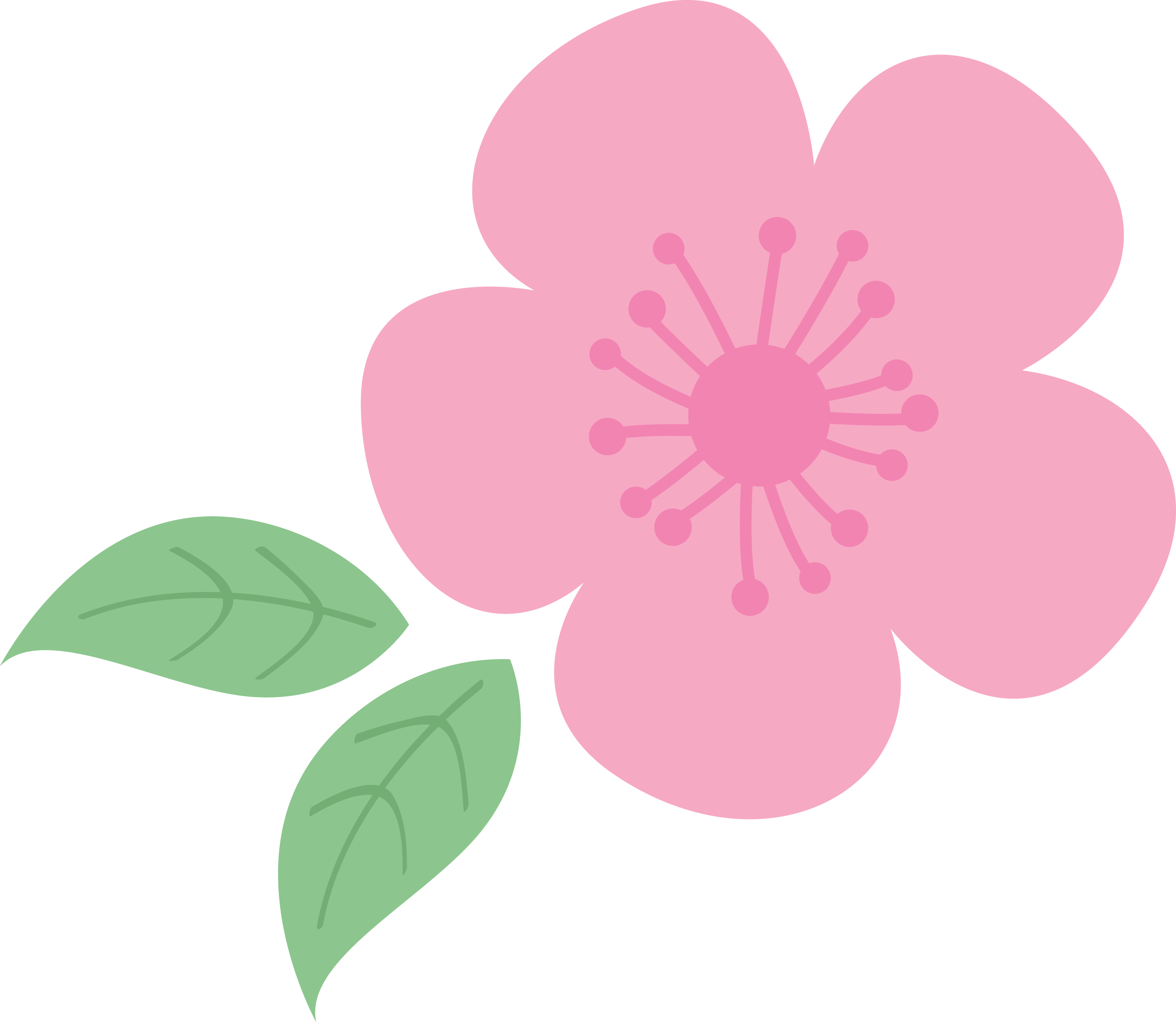 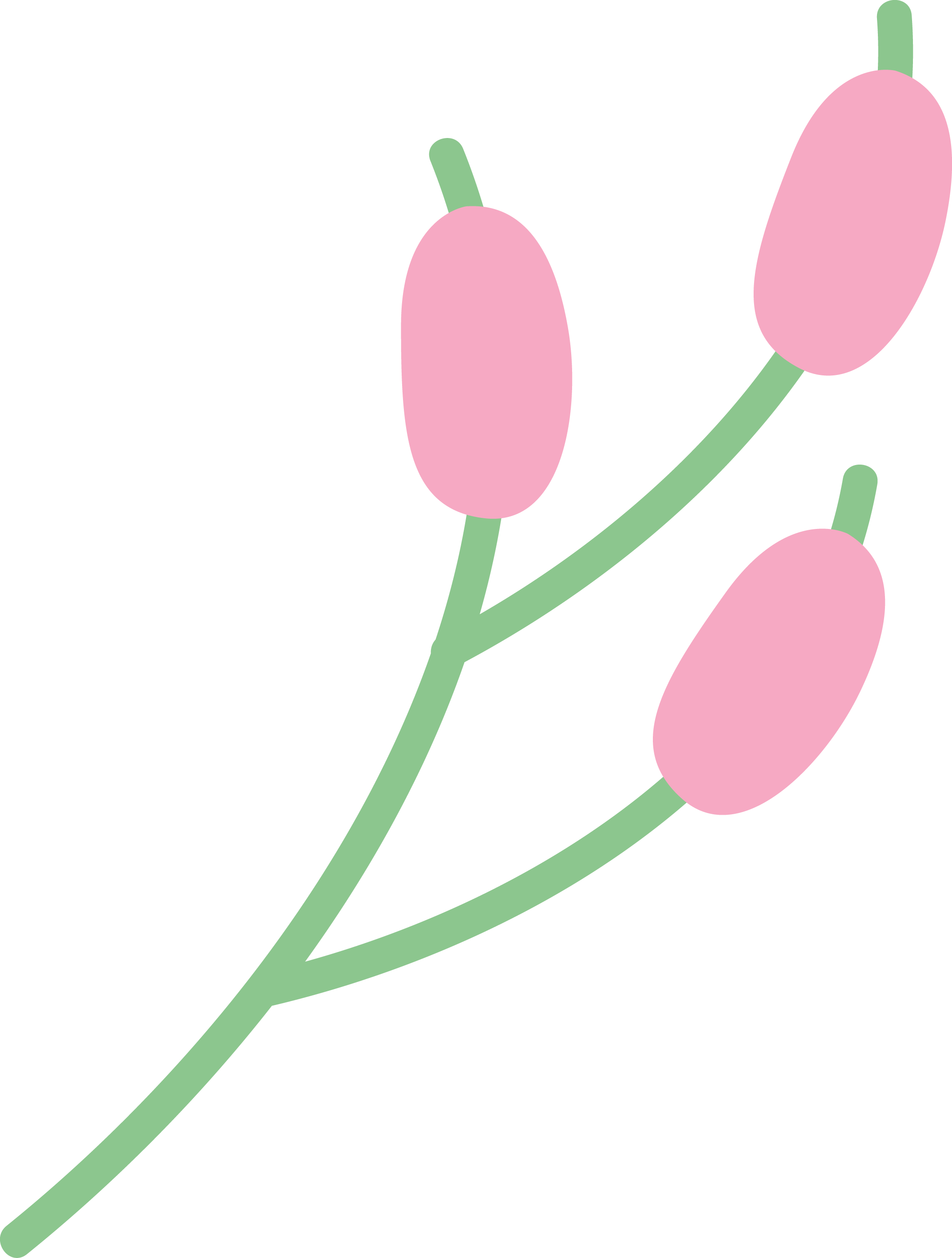 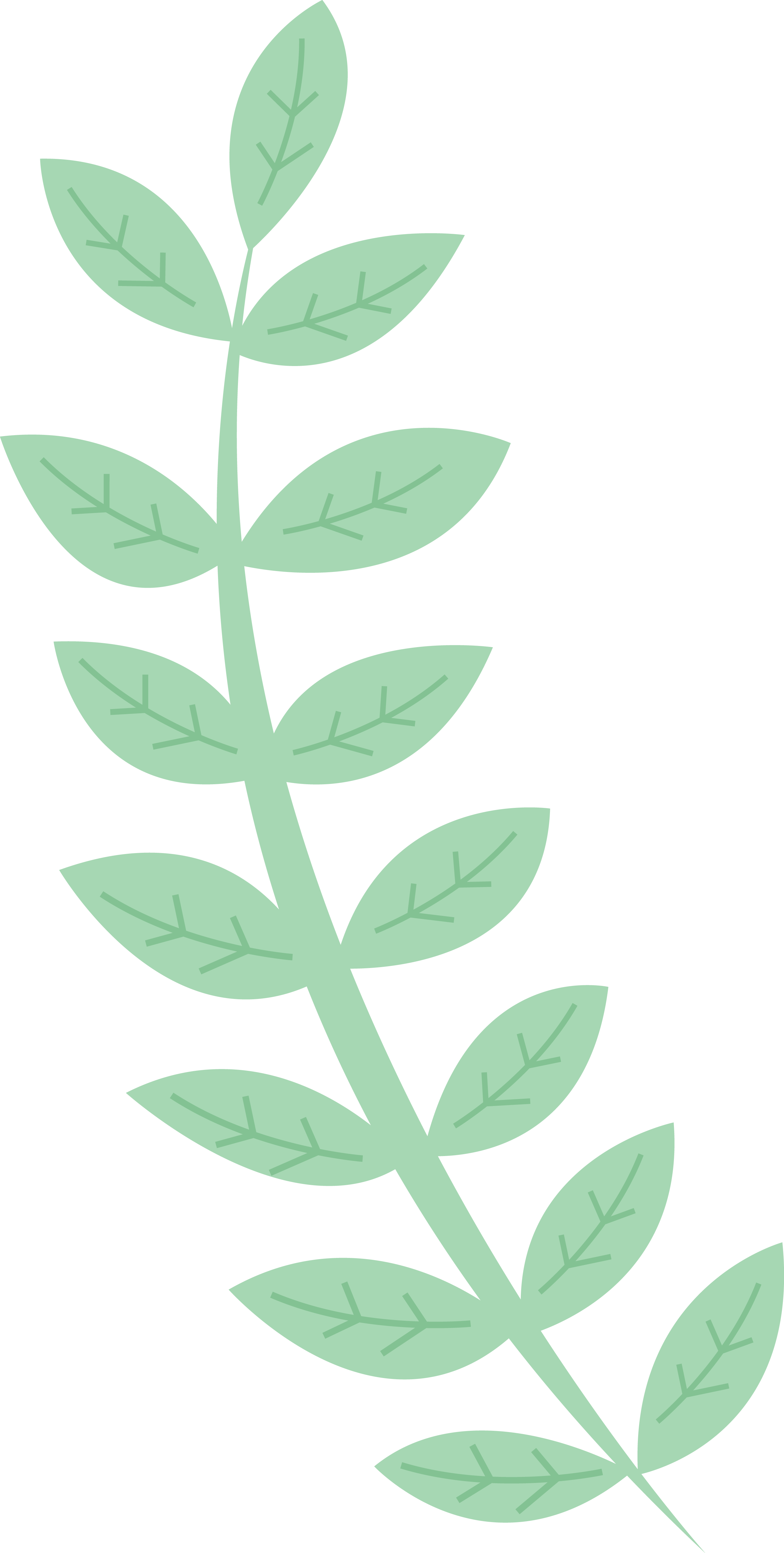 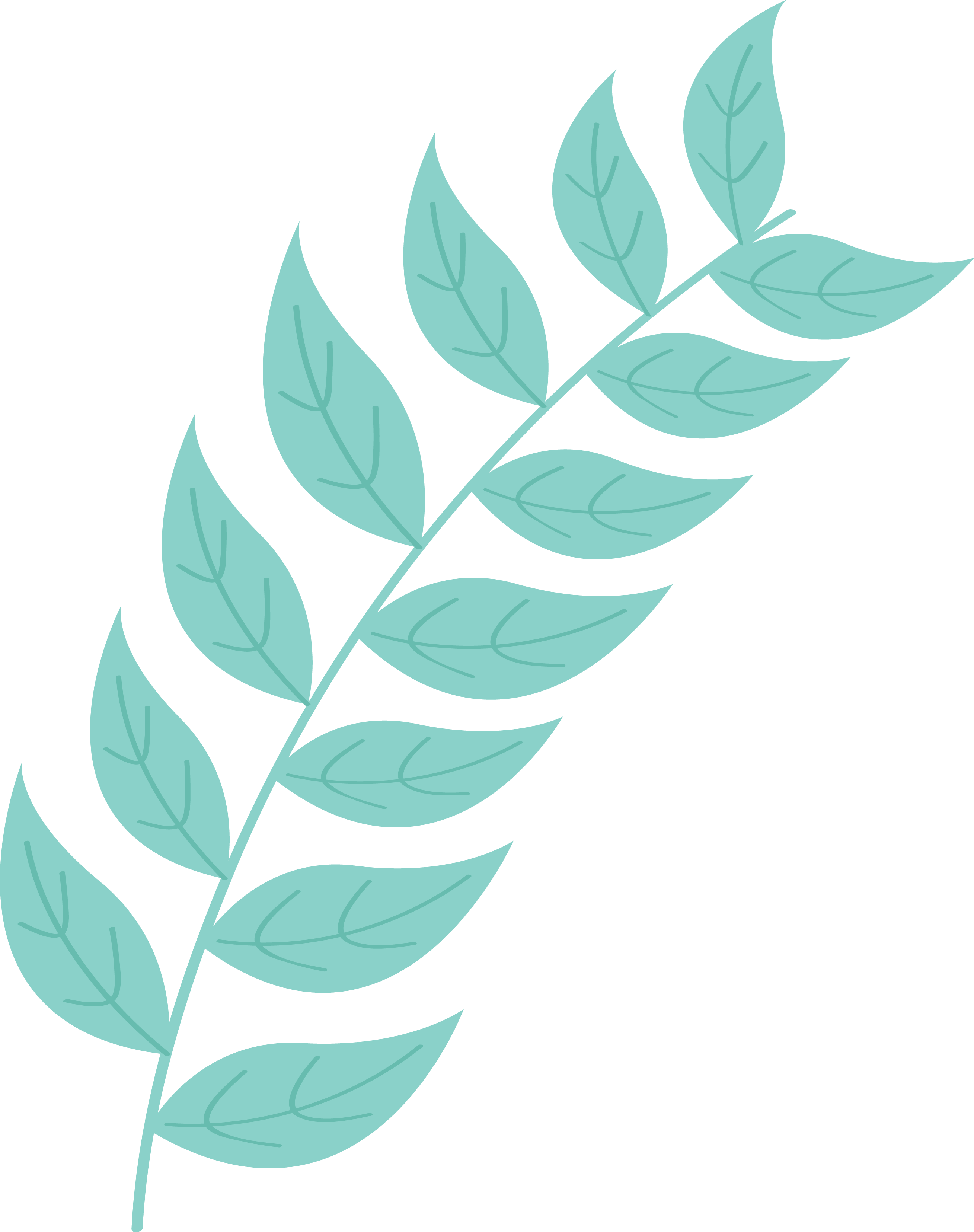 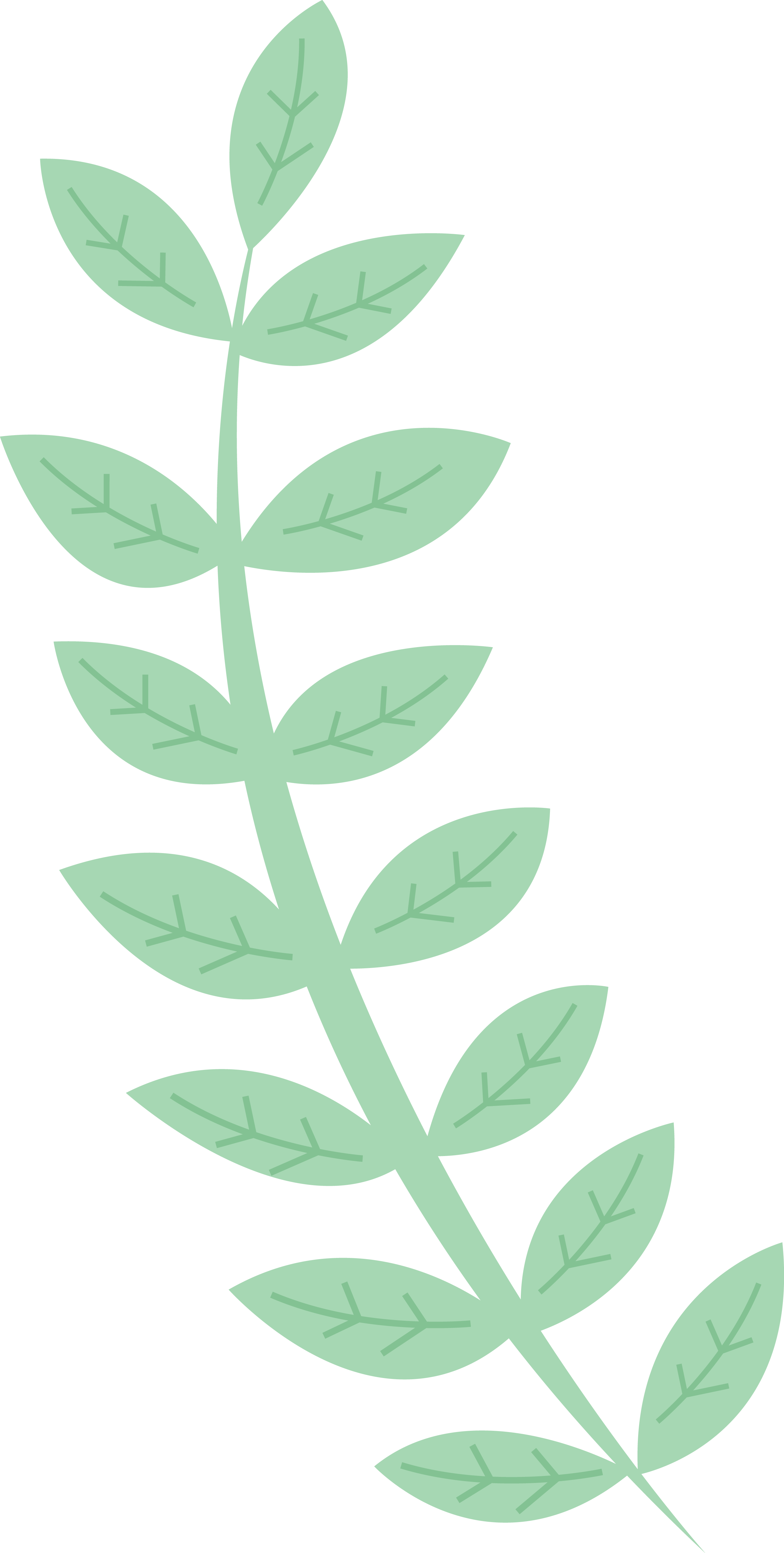 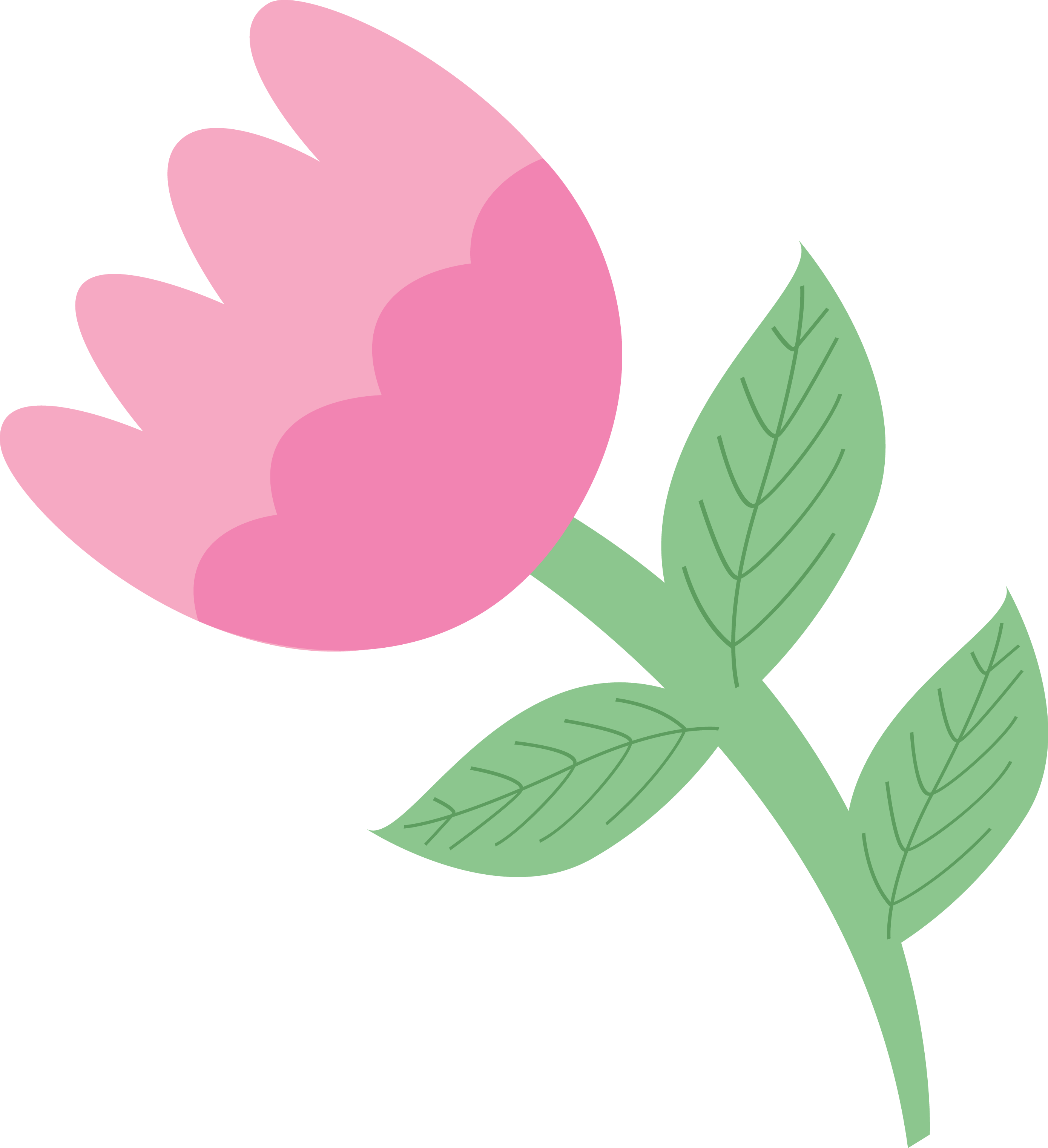 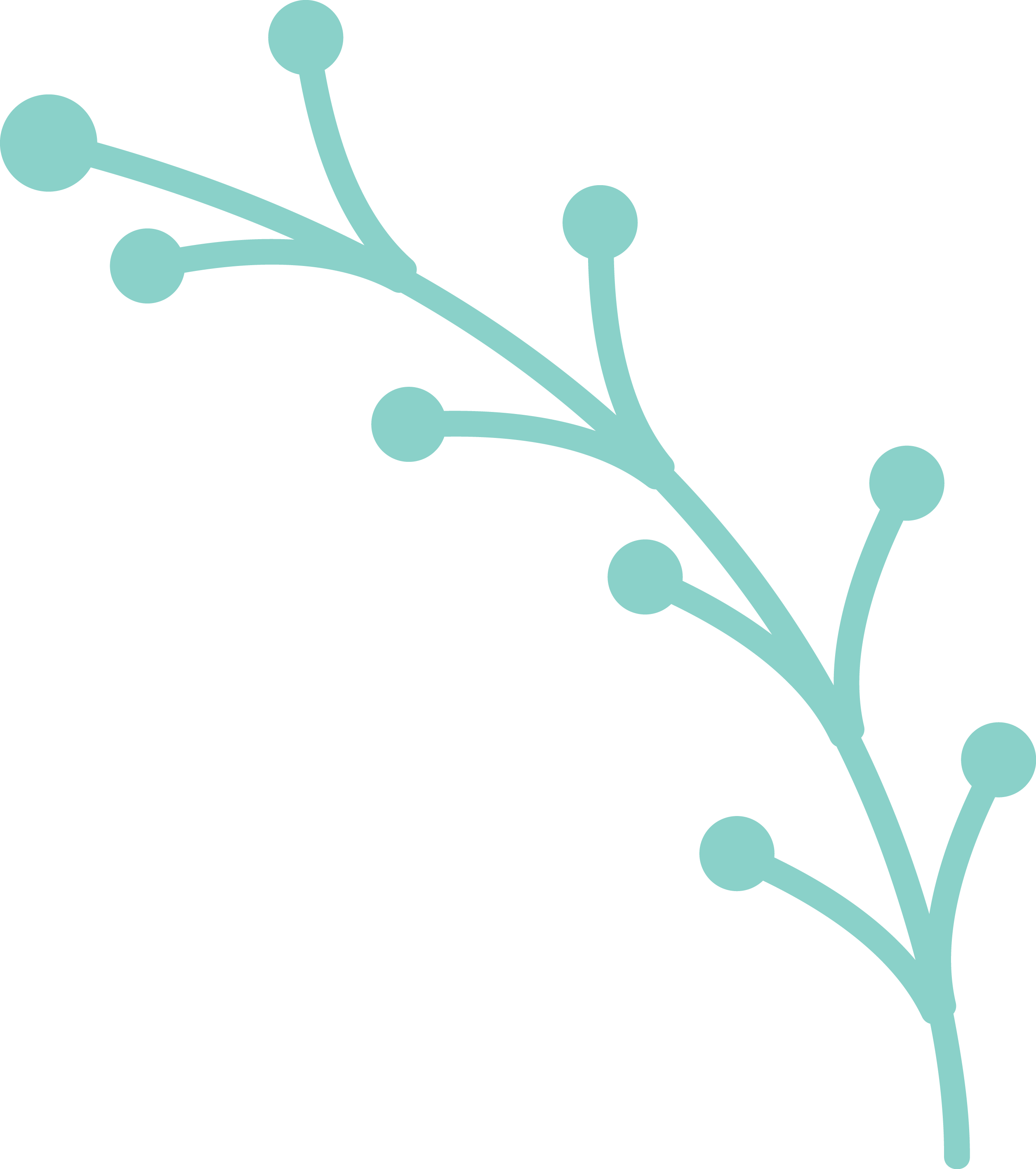 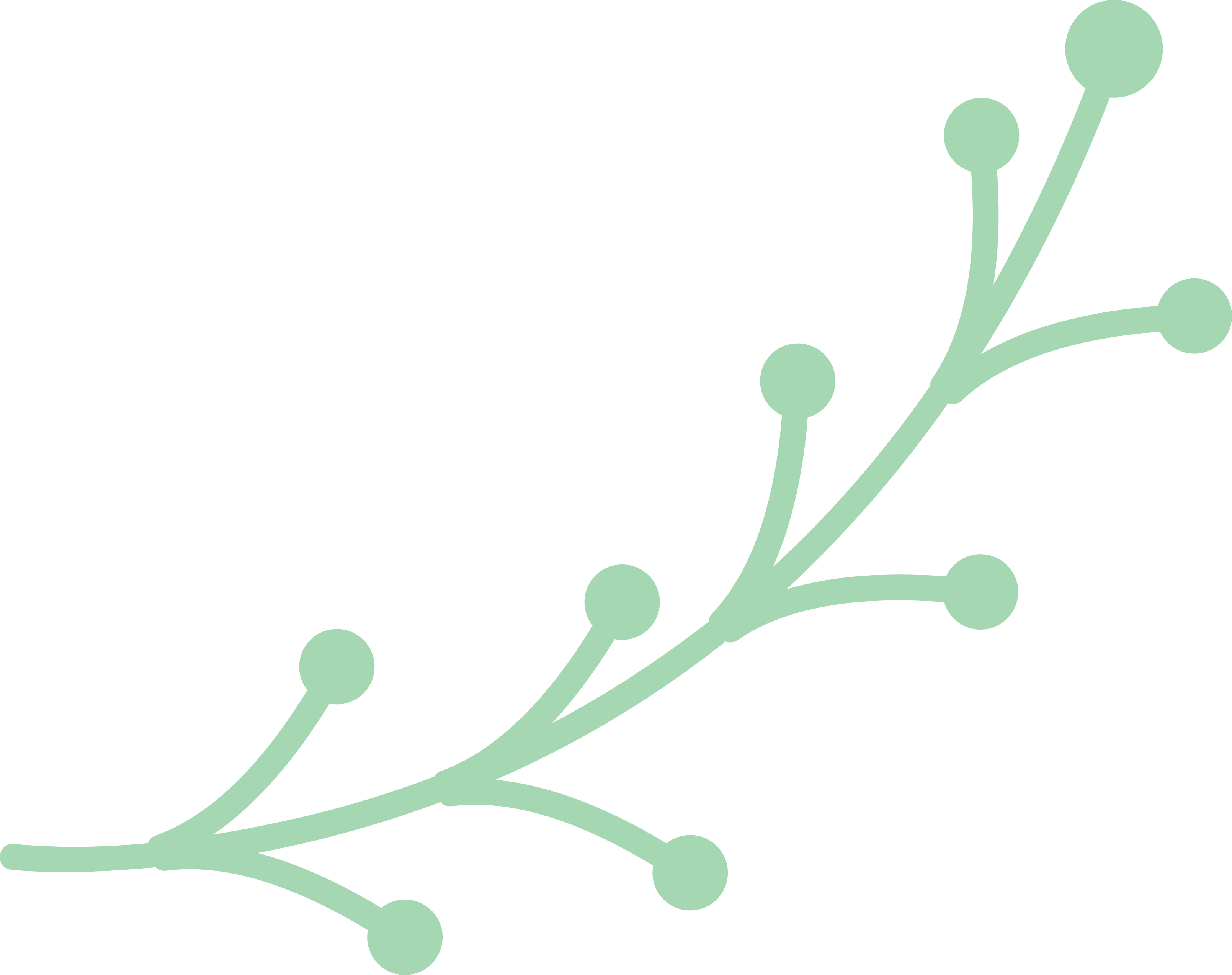 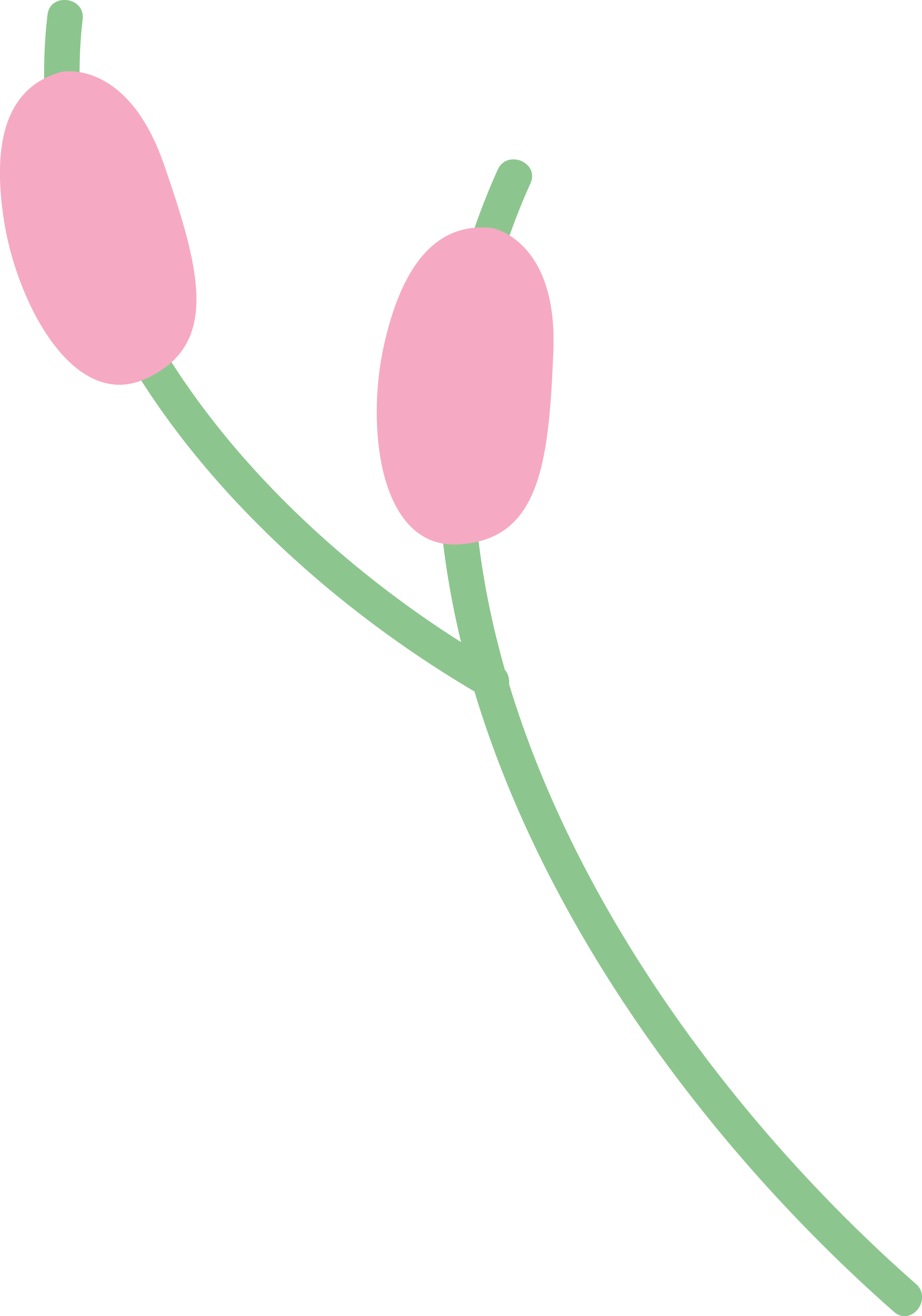 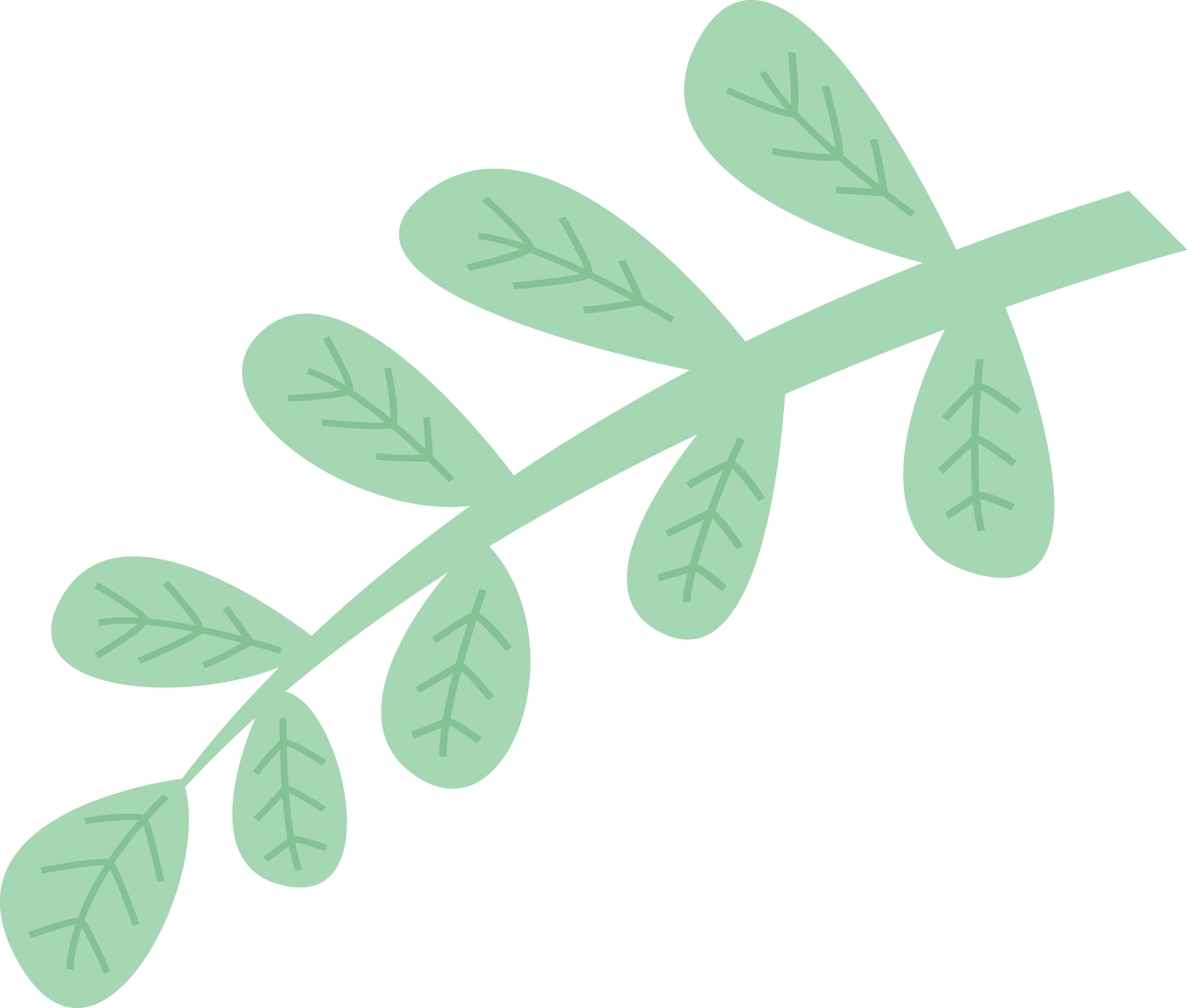 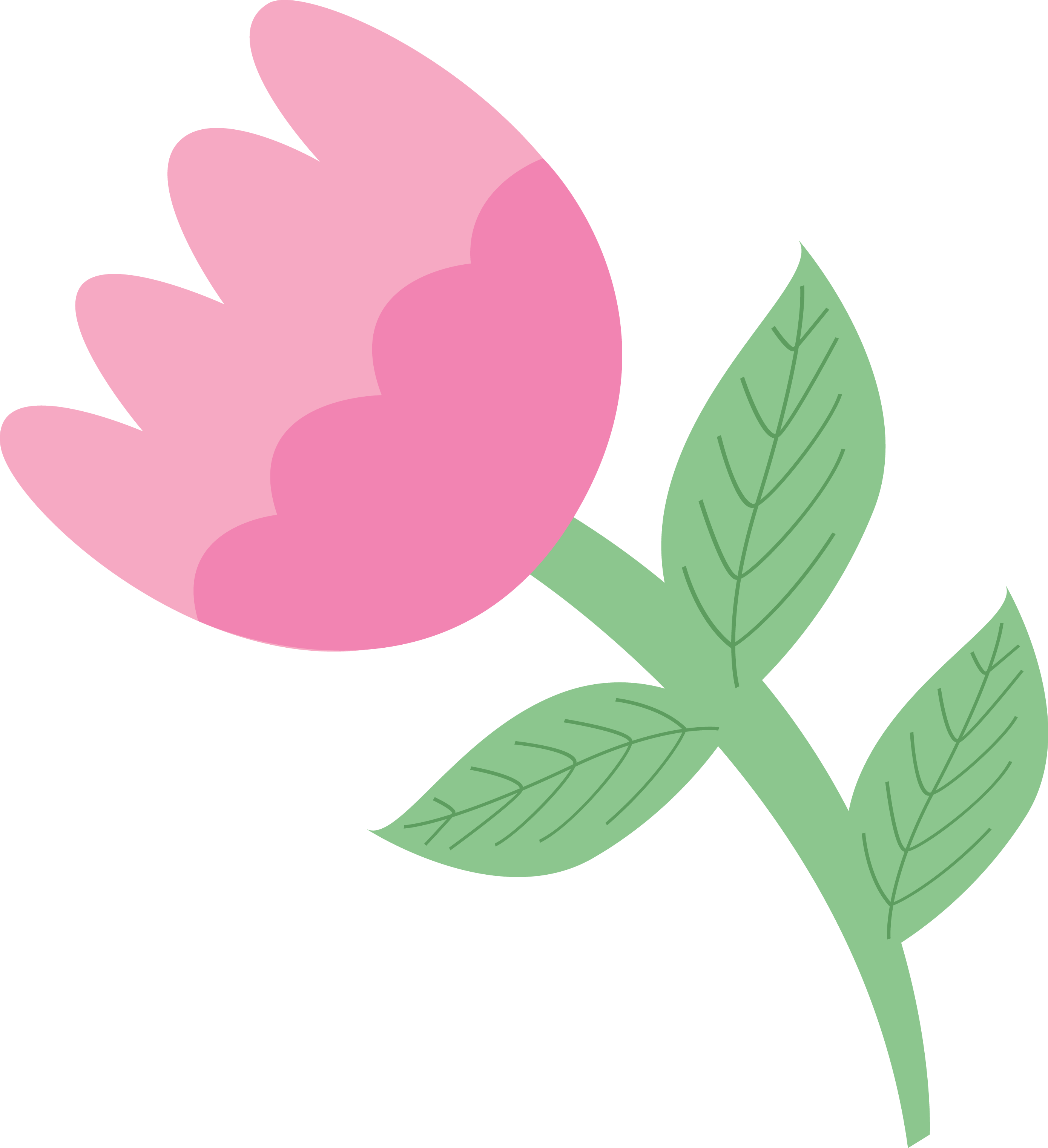 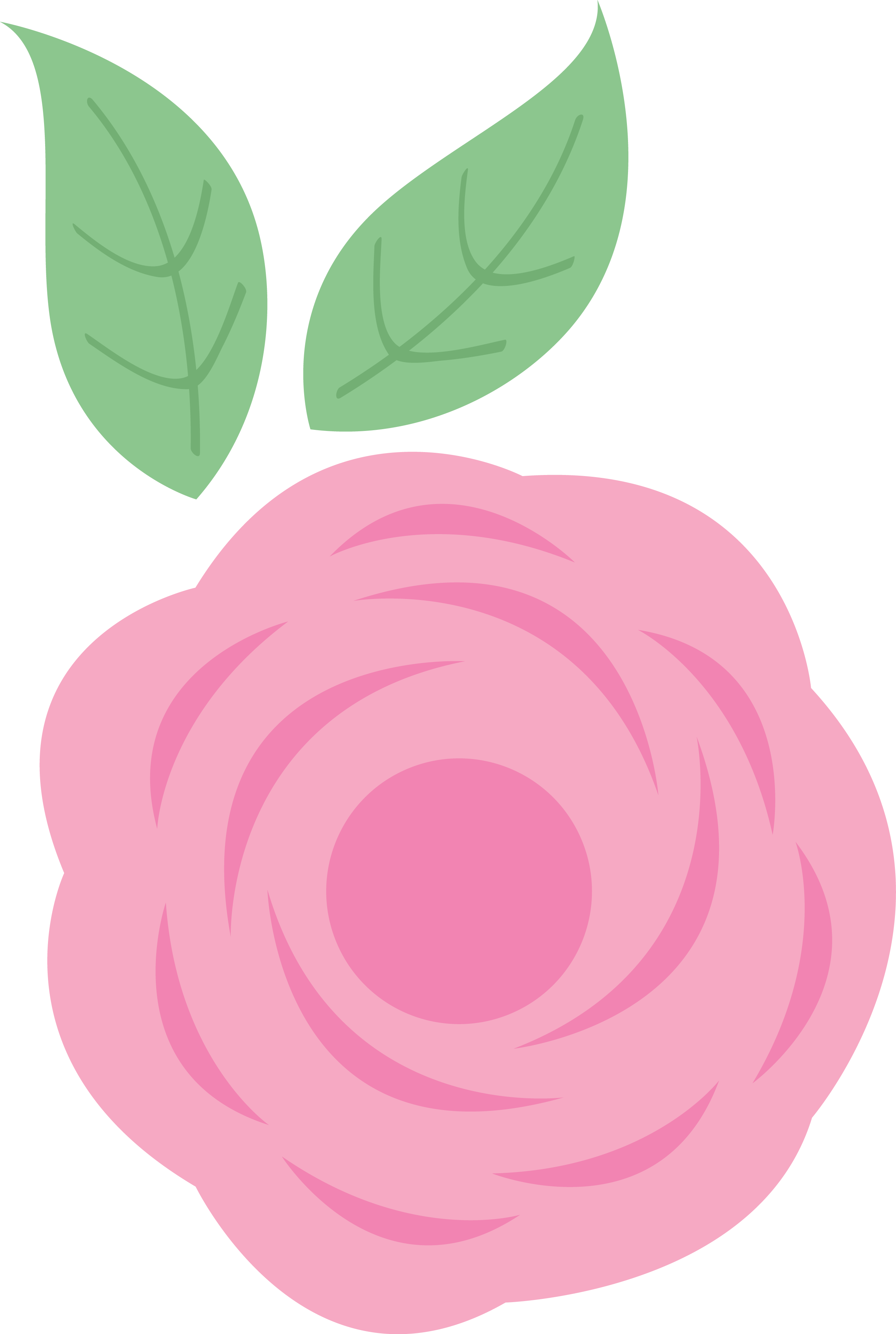 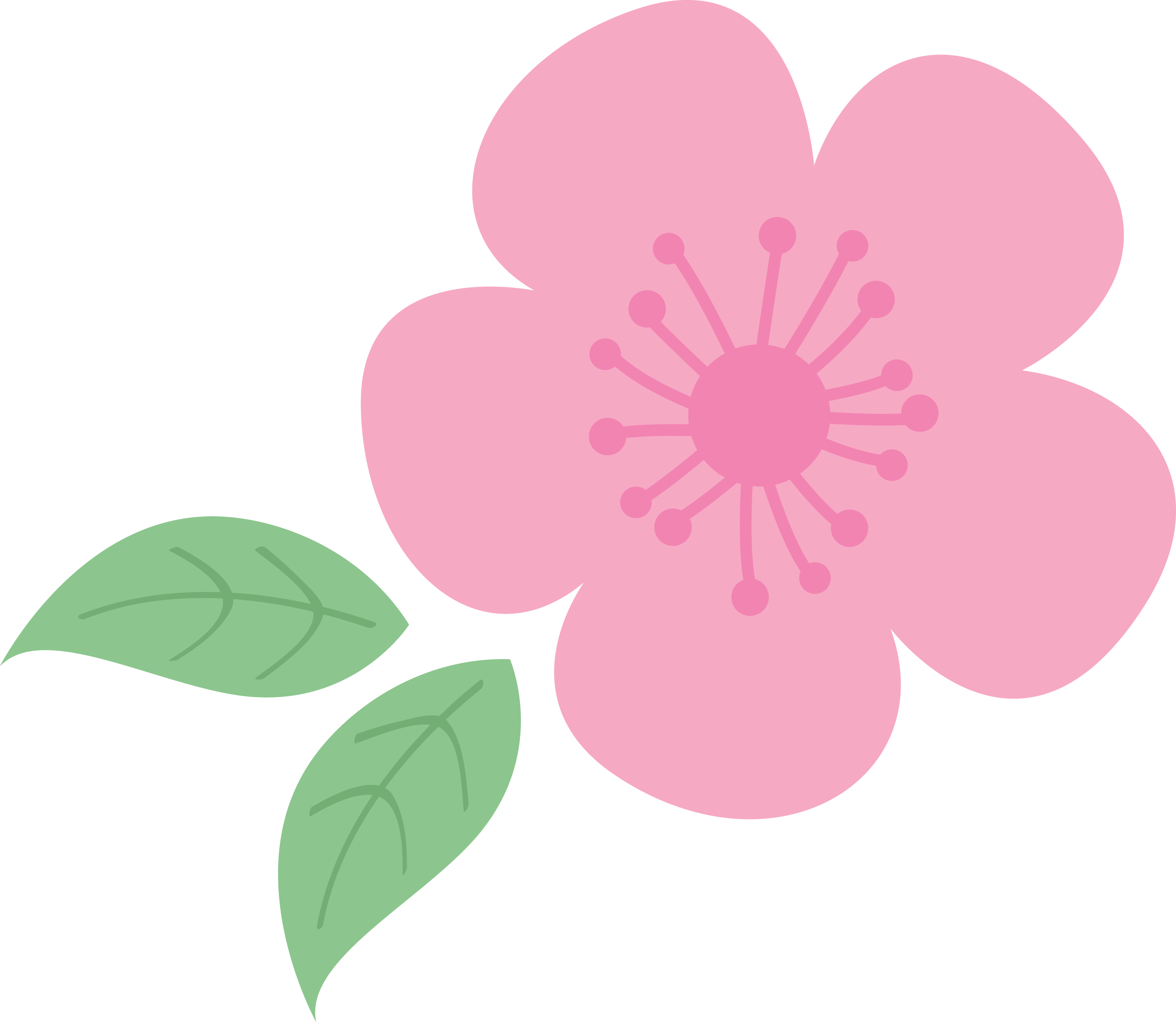 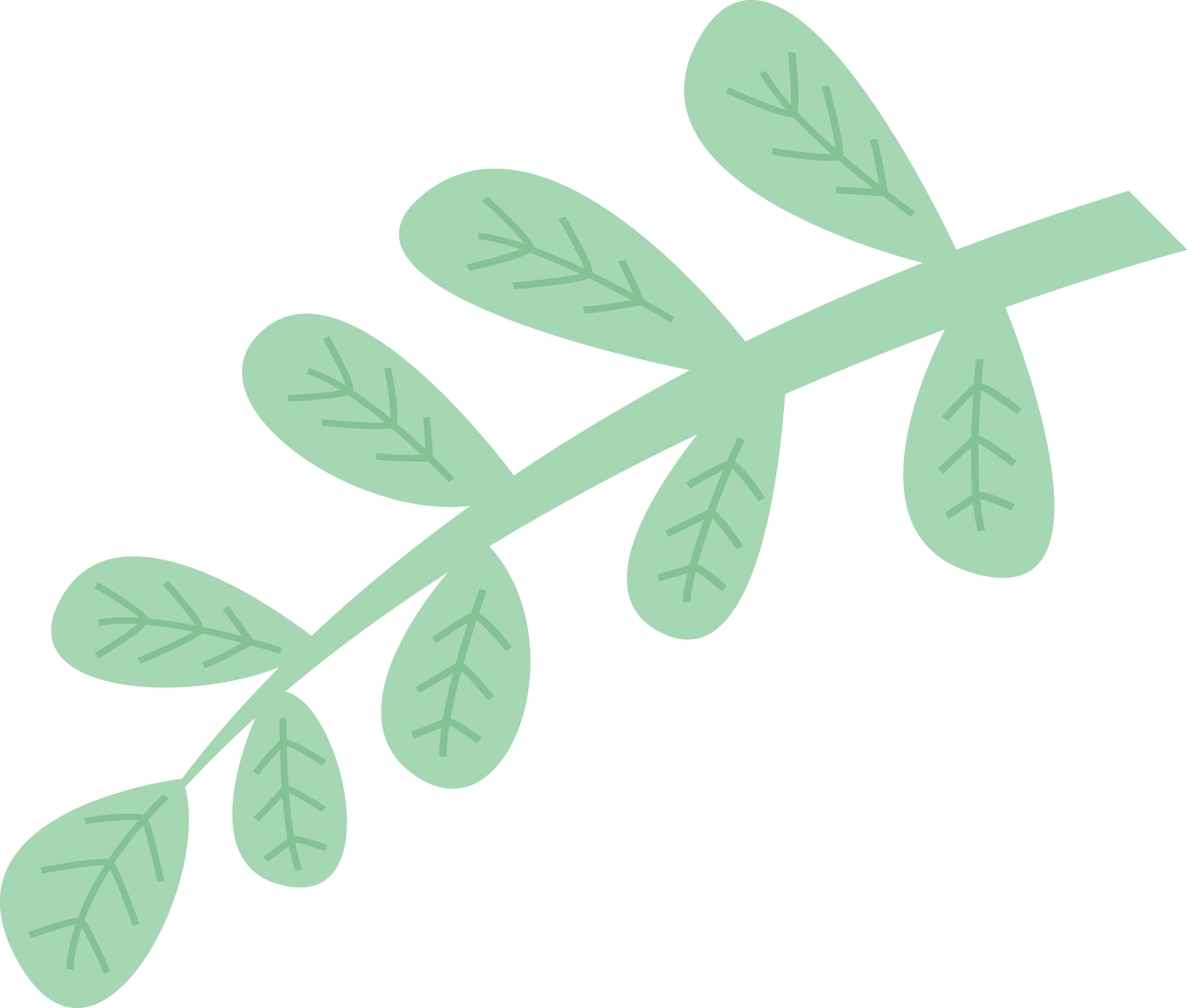 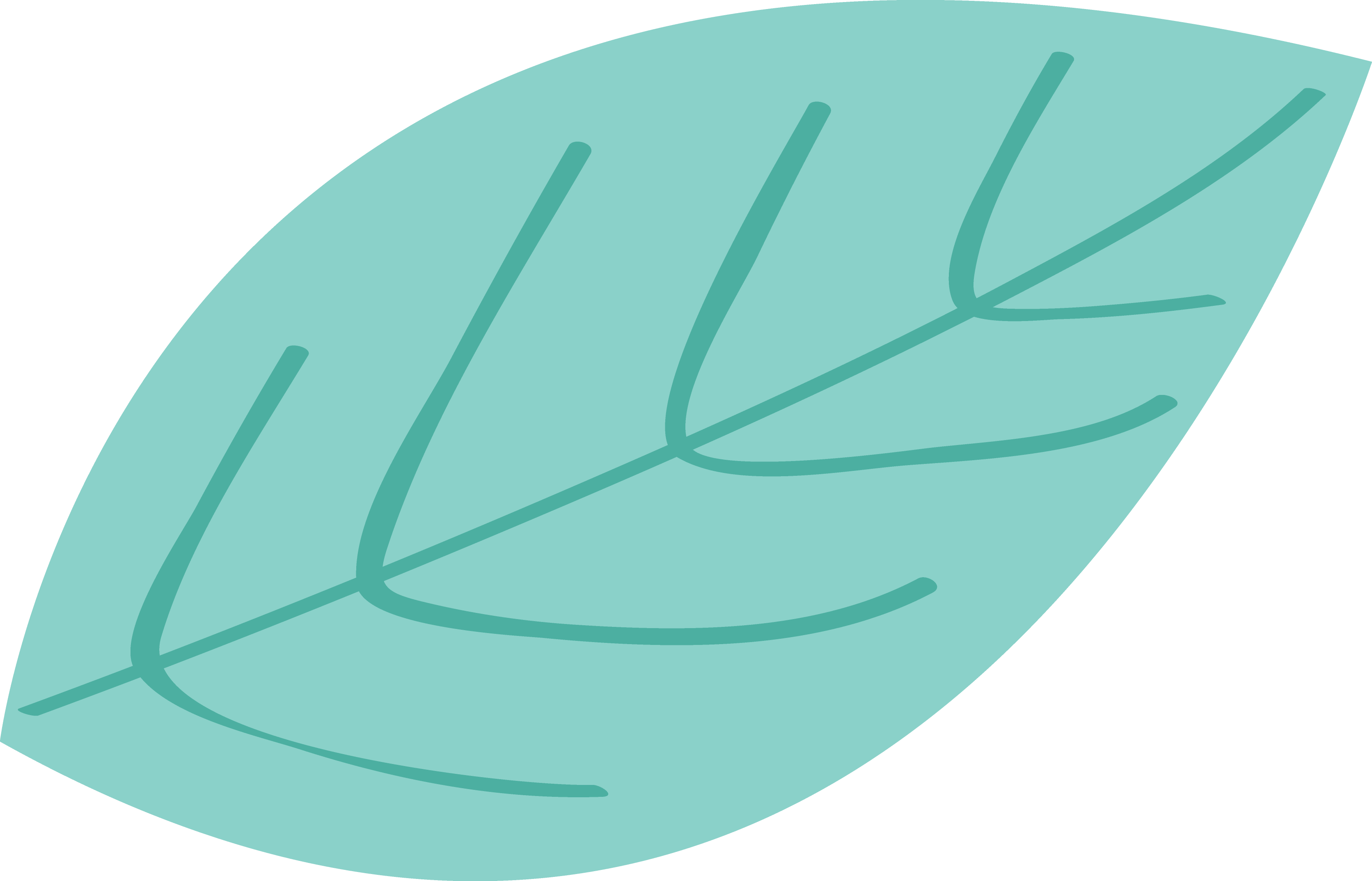 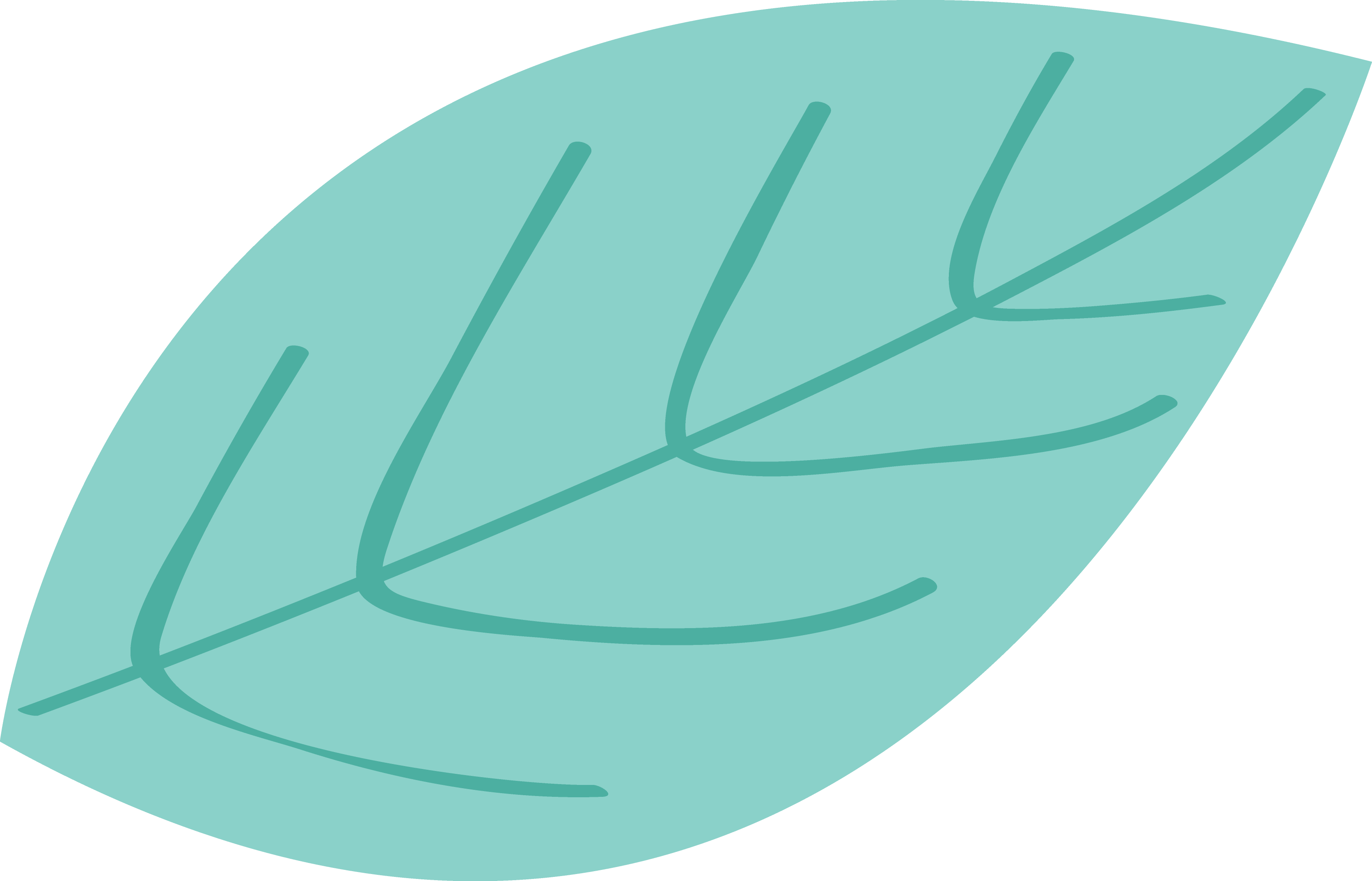 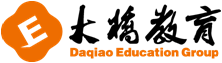 八、阅读短文，判断正(T)误(F)。(每小题2分，共10分) 
Santa is ready to go! Christmas is coming! Christmas is coming!
He flies in the sky! He comes at night!
He sees Christmas trees and lights!
In children's houses, he gives the gifts to little girls and boys. 
He brings toys and special gifts. 
He goes to the West. 
He goes to the East. 
“Ho! Ho！Ho！” The happy little old man!
(　　) 1. Santa flies in the sky. 
(　　) 2. Santa comes in the morning. 
(　　) 3. Santa can see Christmas trees and lights. 
(　　) 4. Santa brings gifts for little boys and girls. 
(　　) 5. Santa is an old man.
T
F
T
T
T
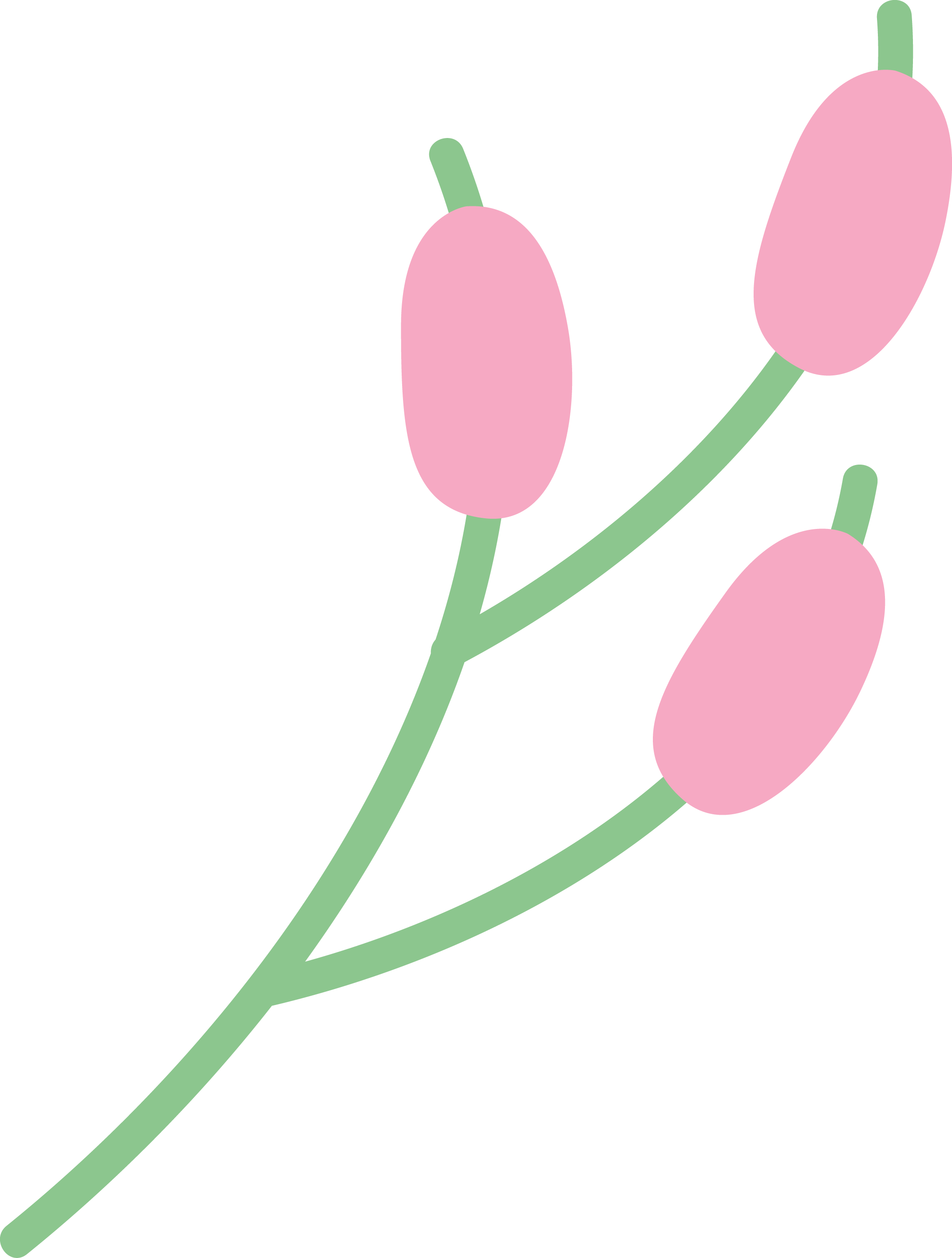 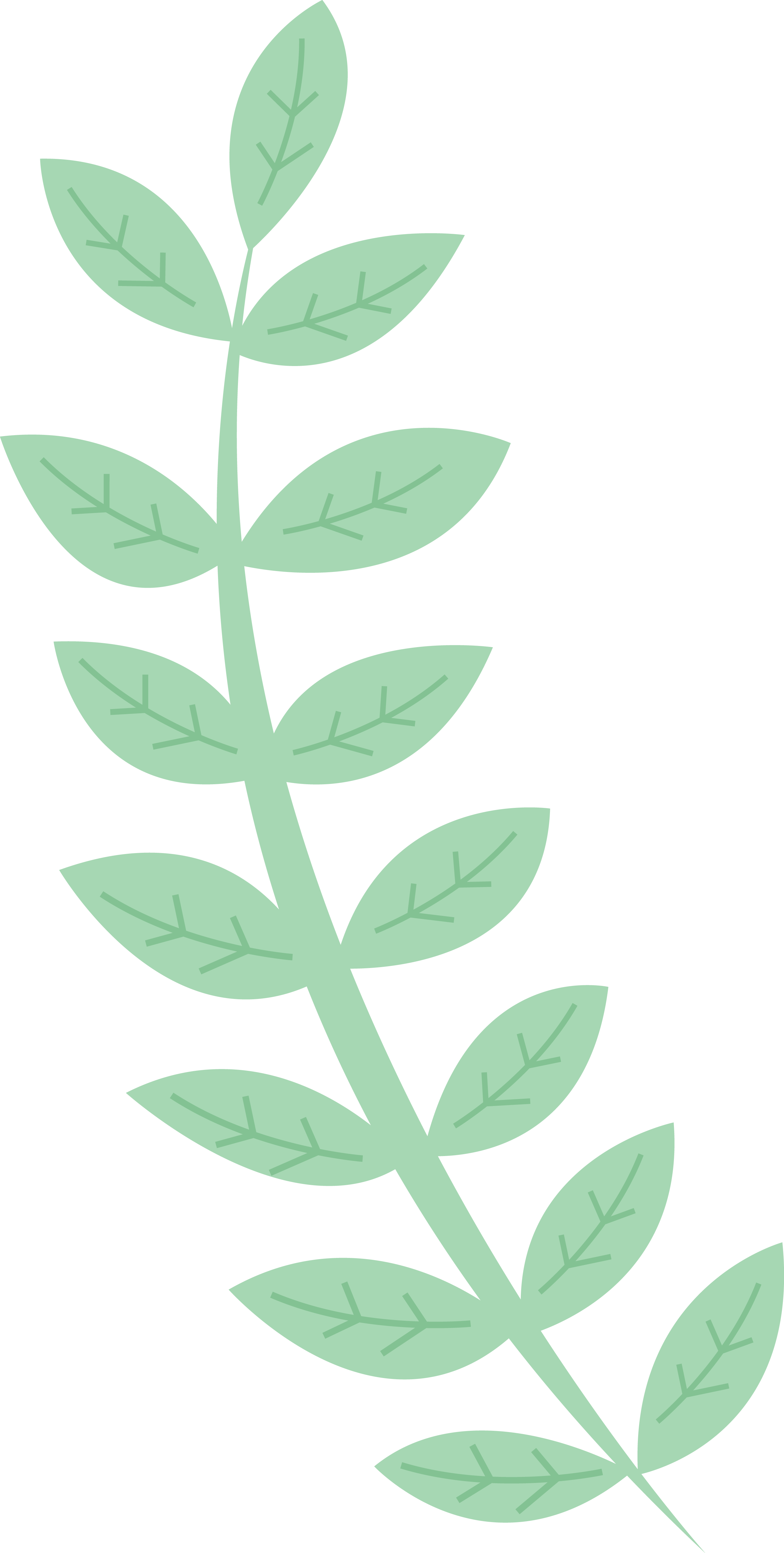 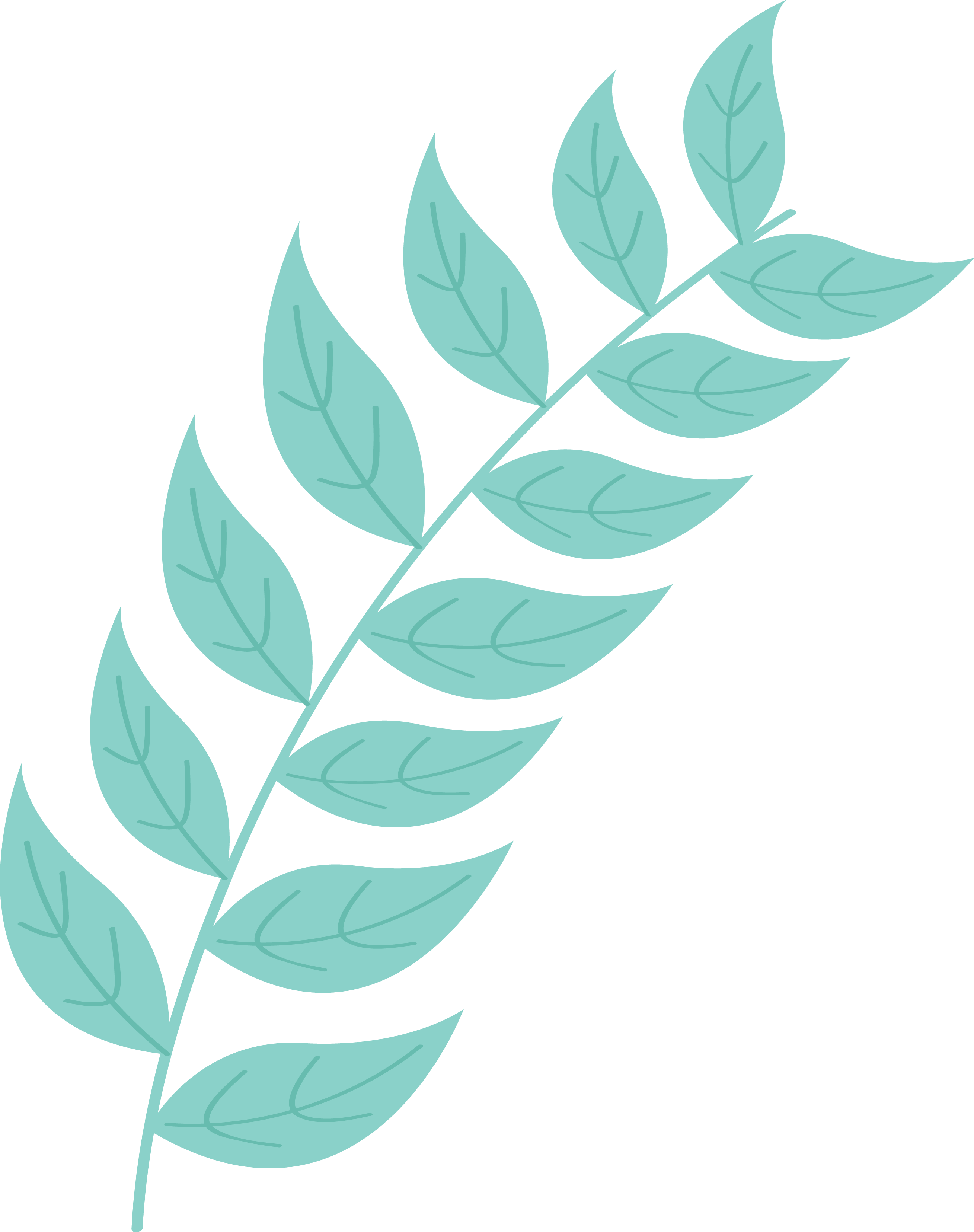 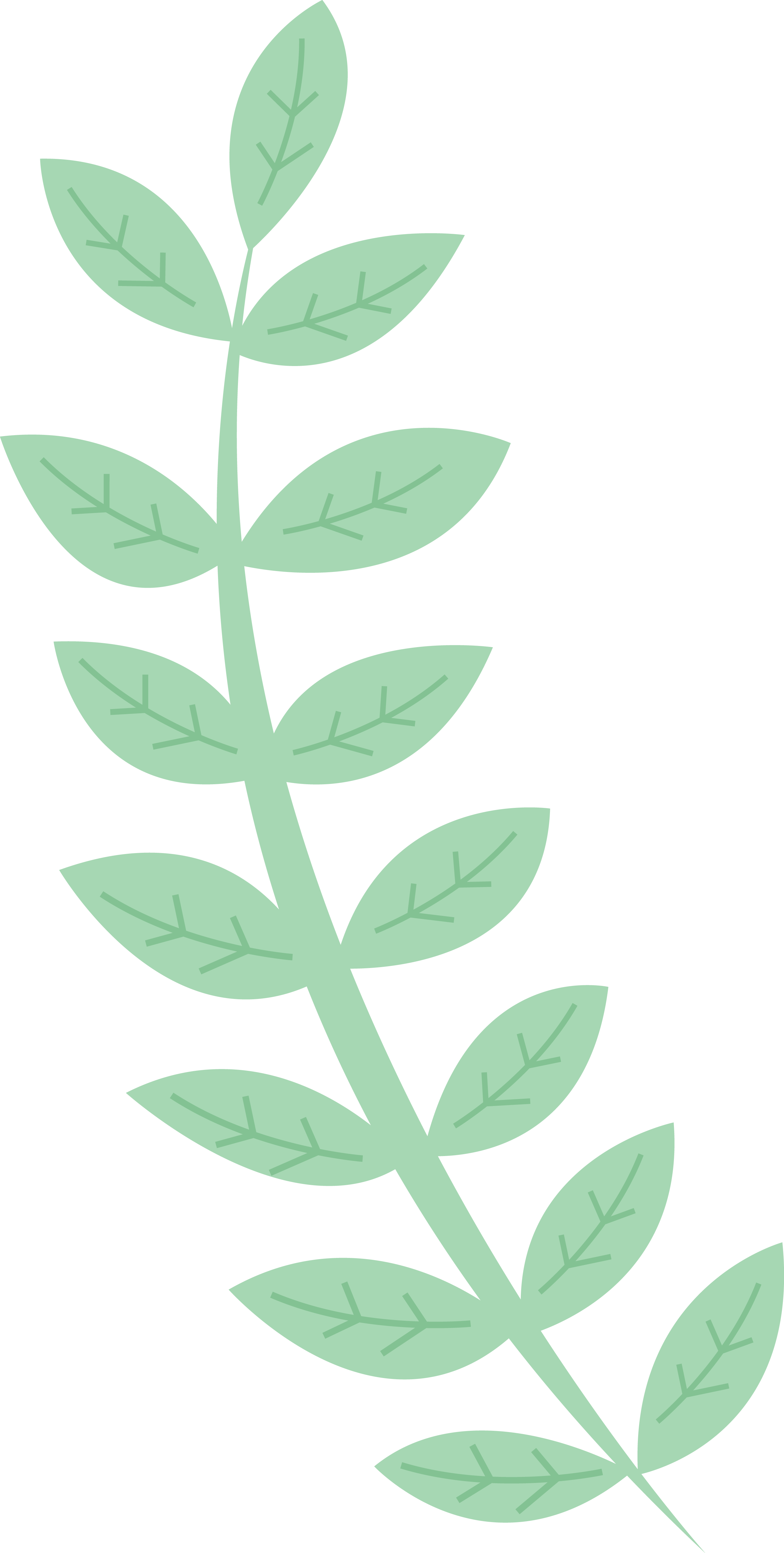 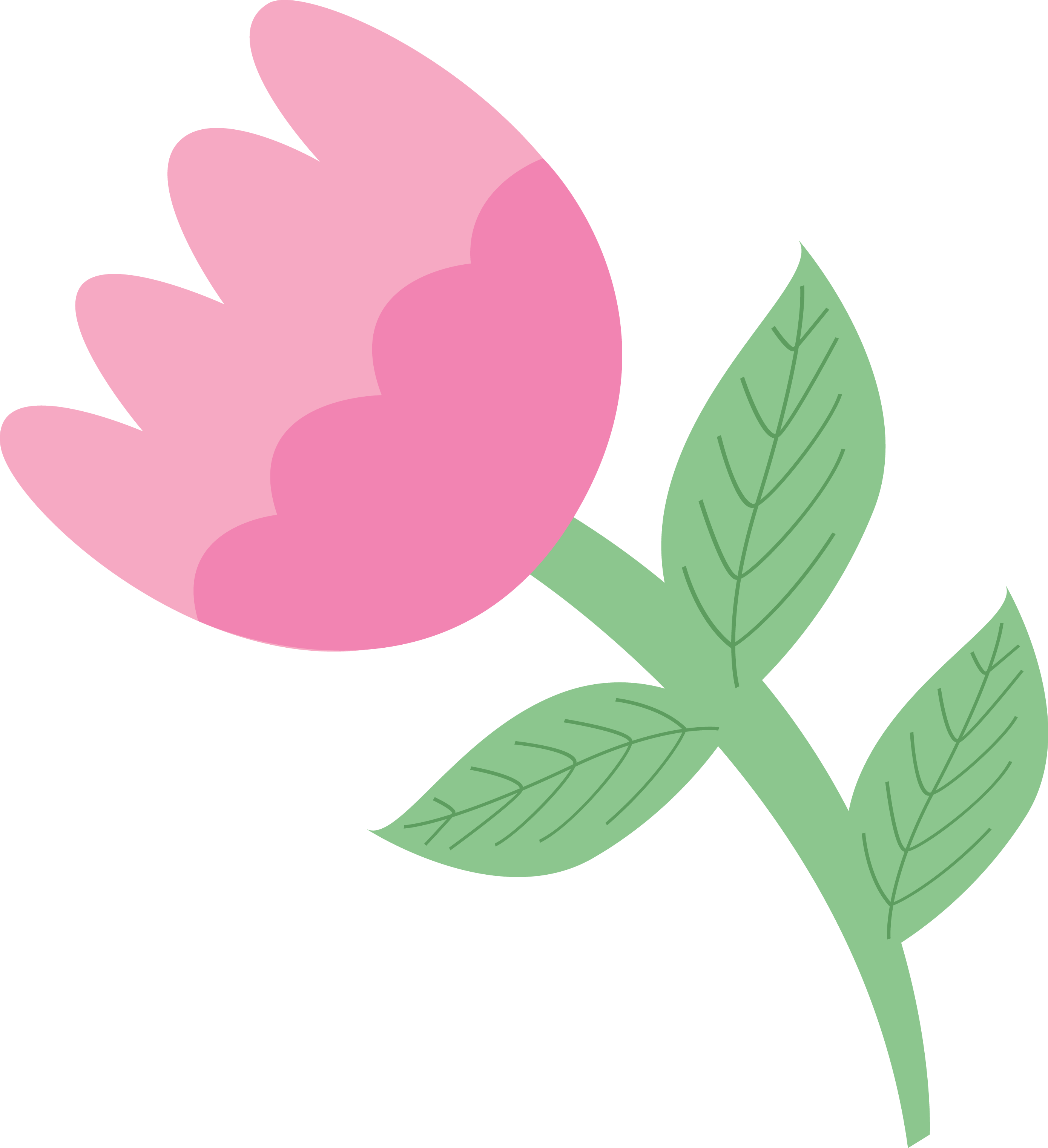 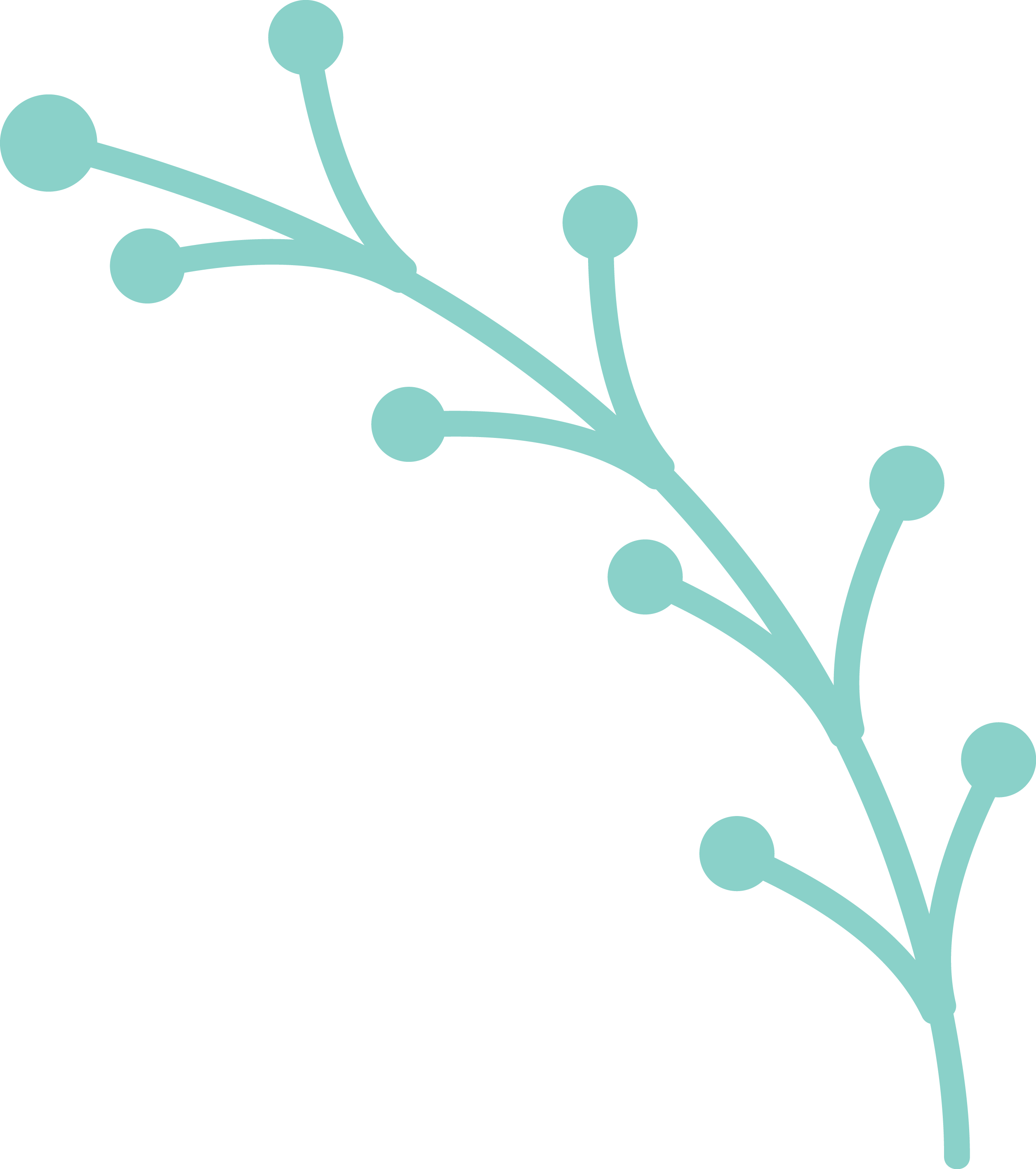 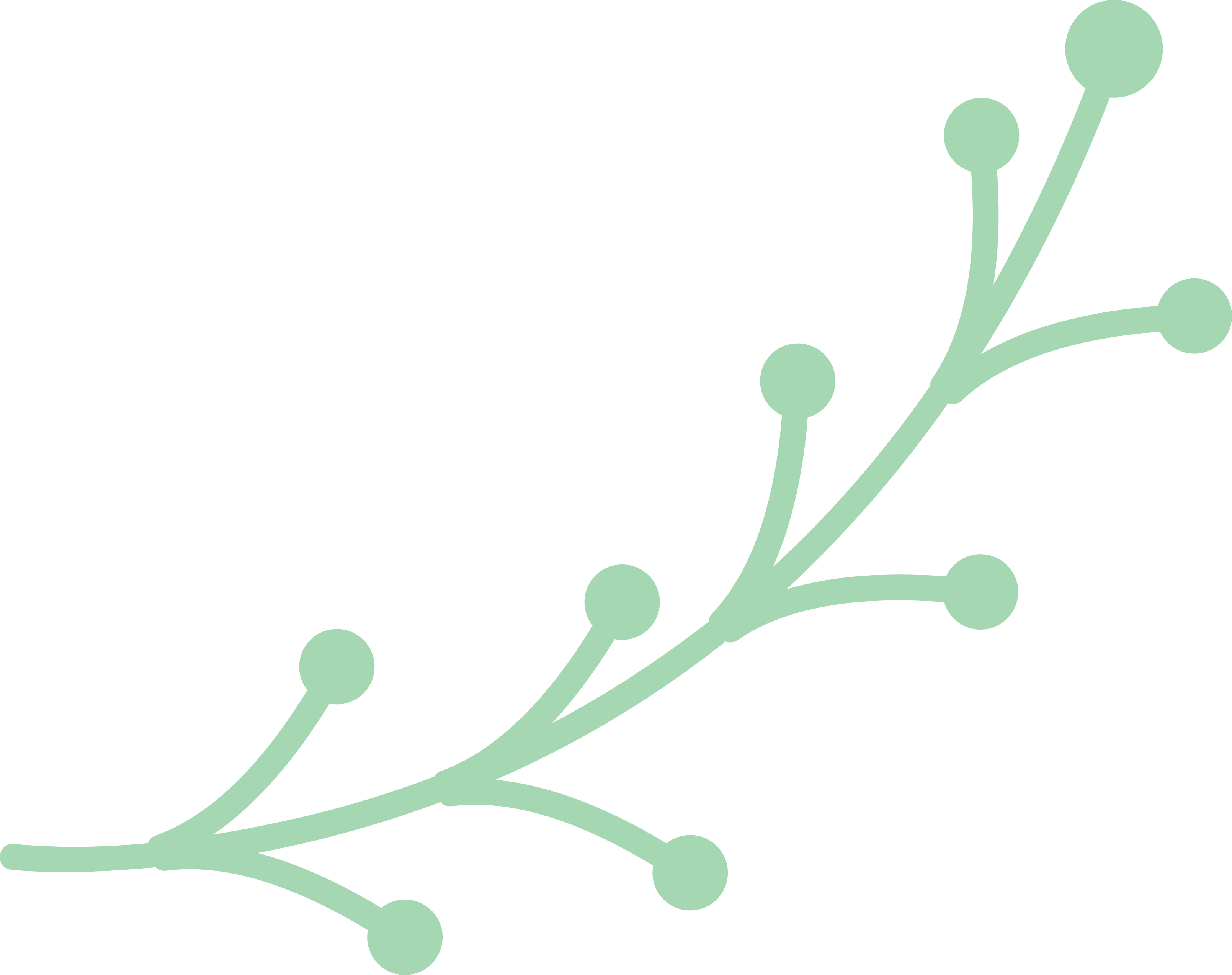 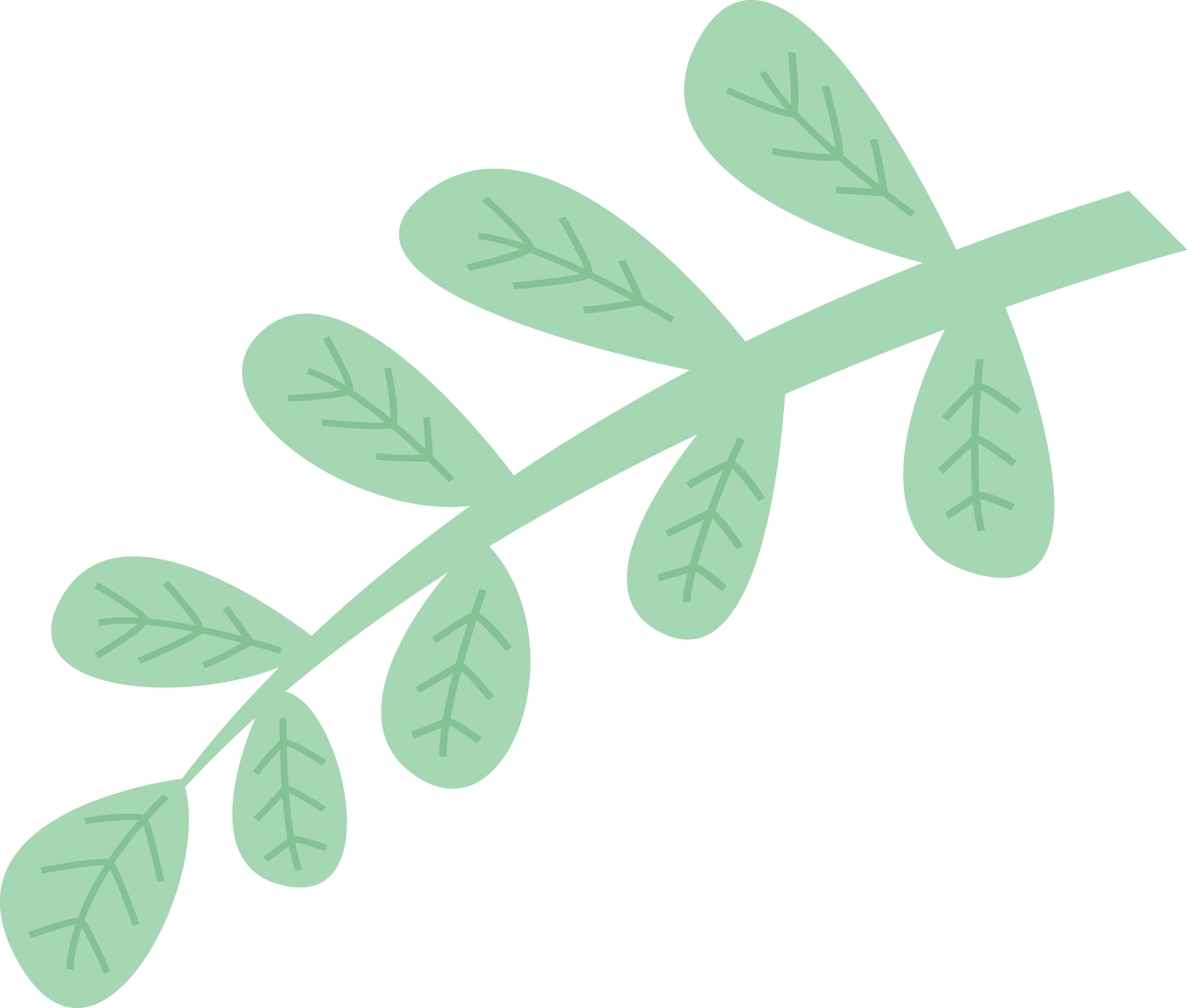 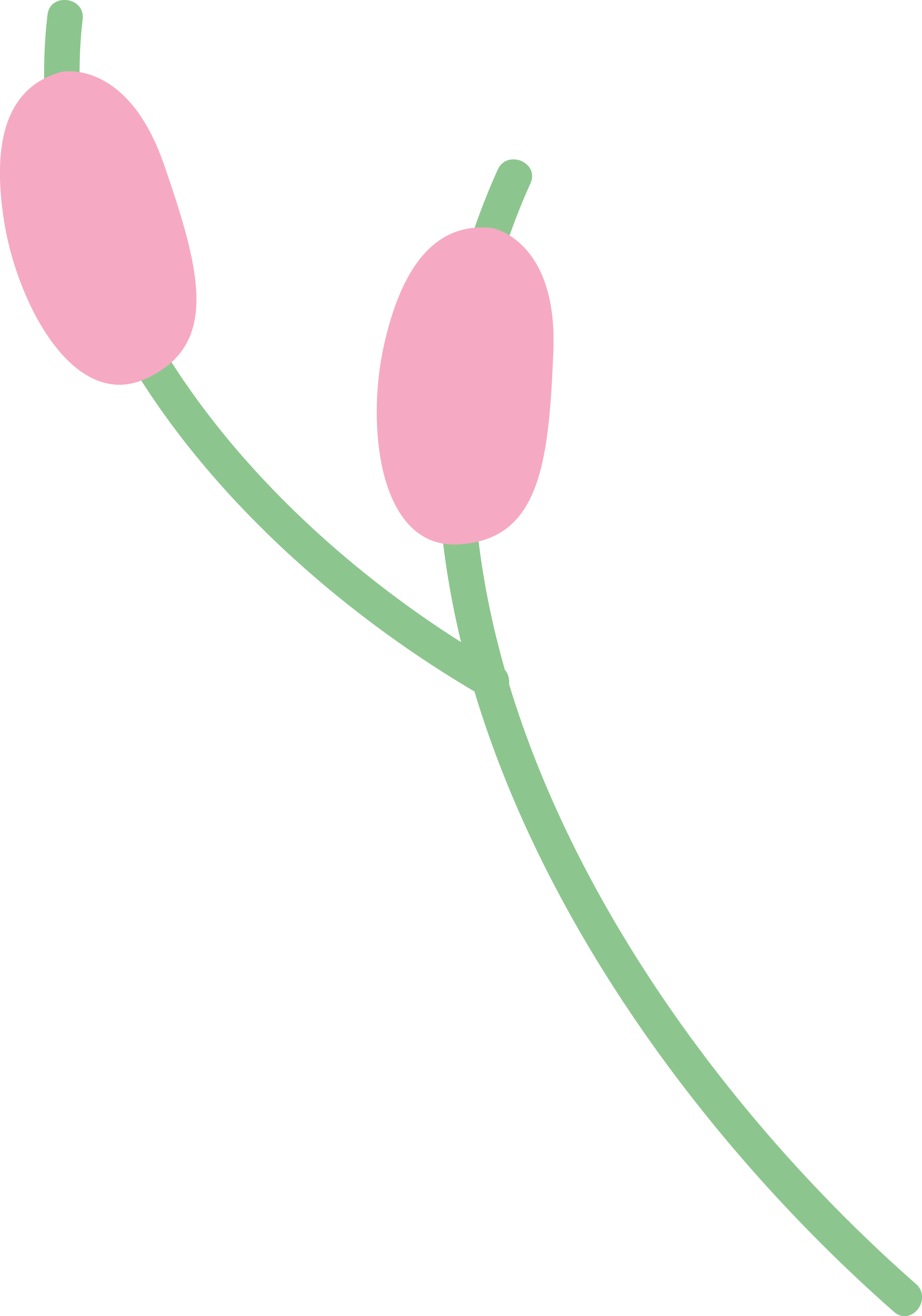 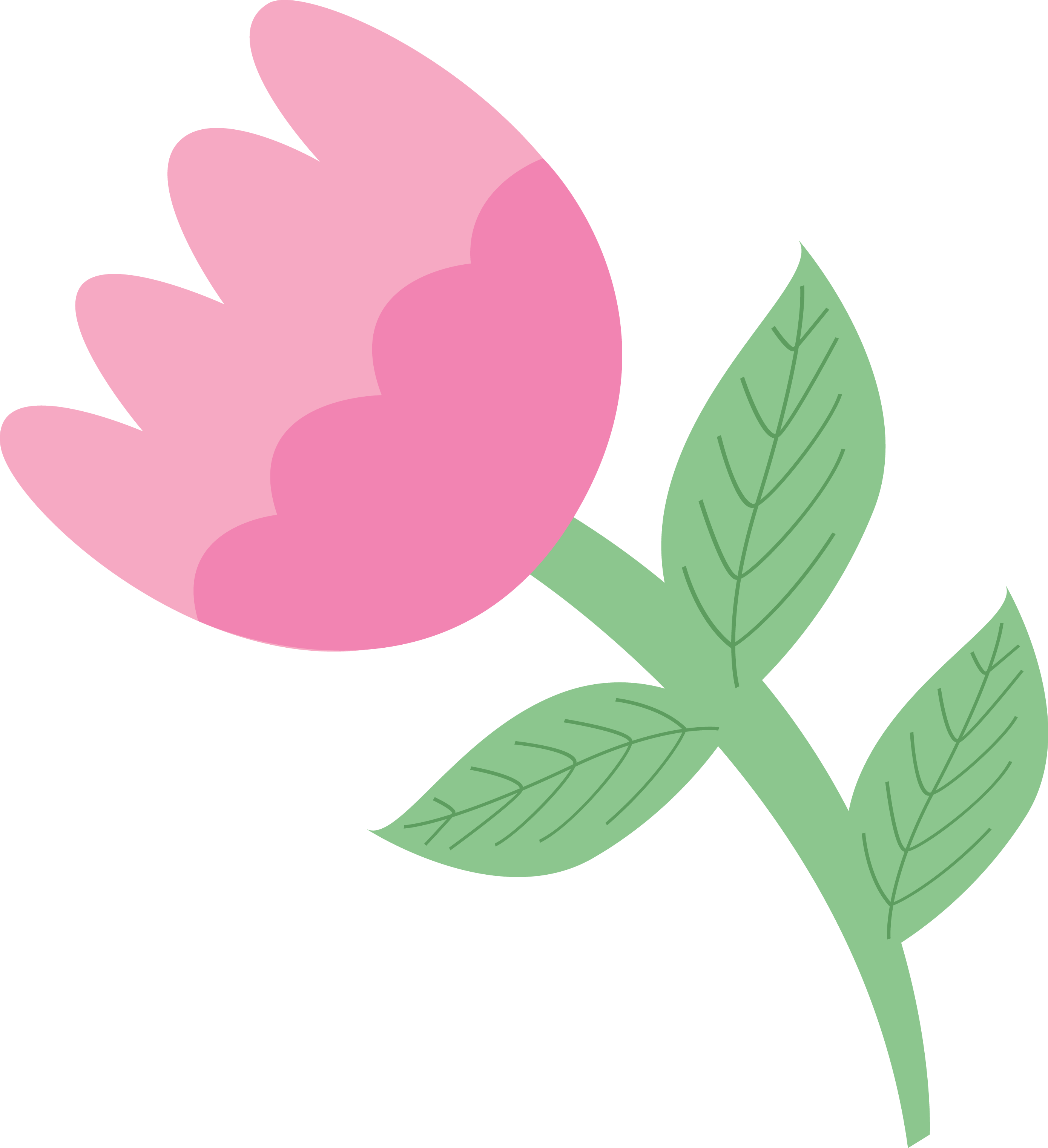 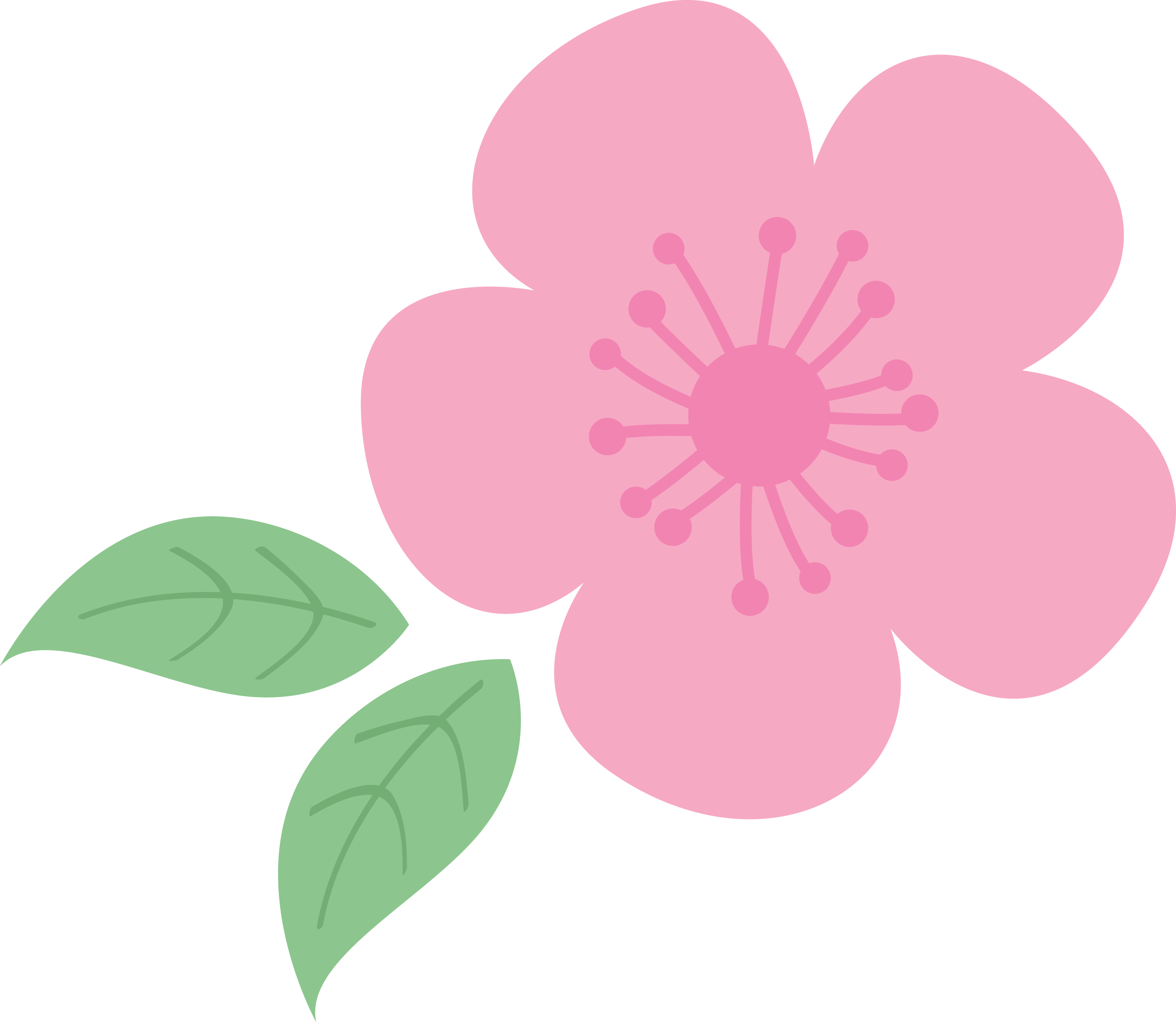 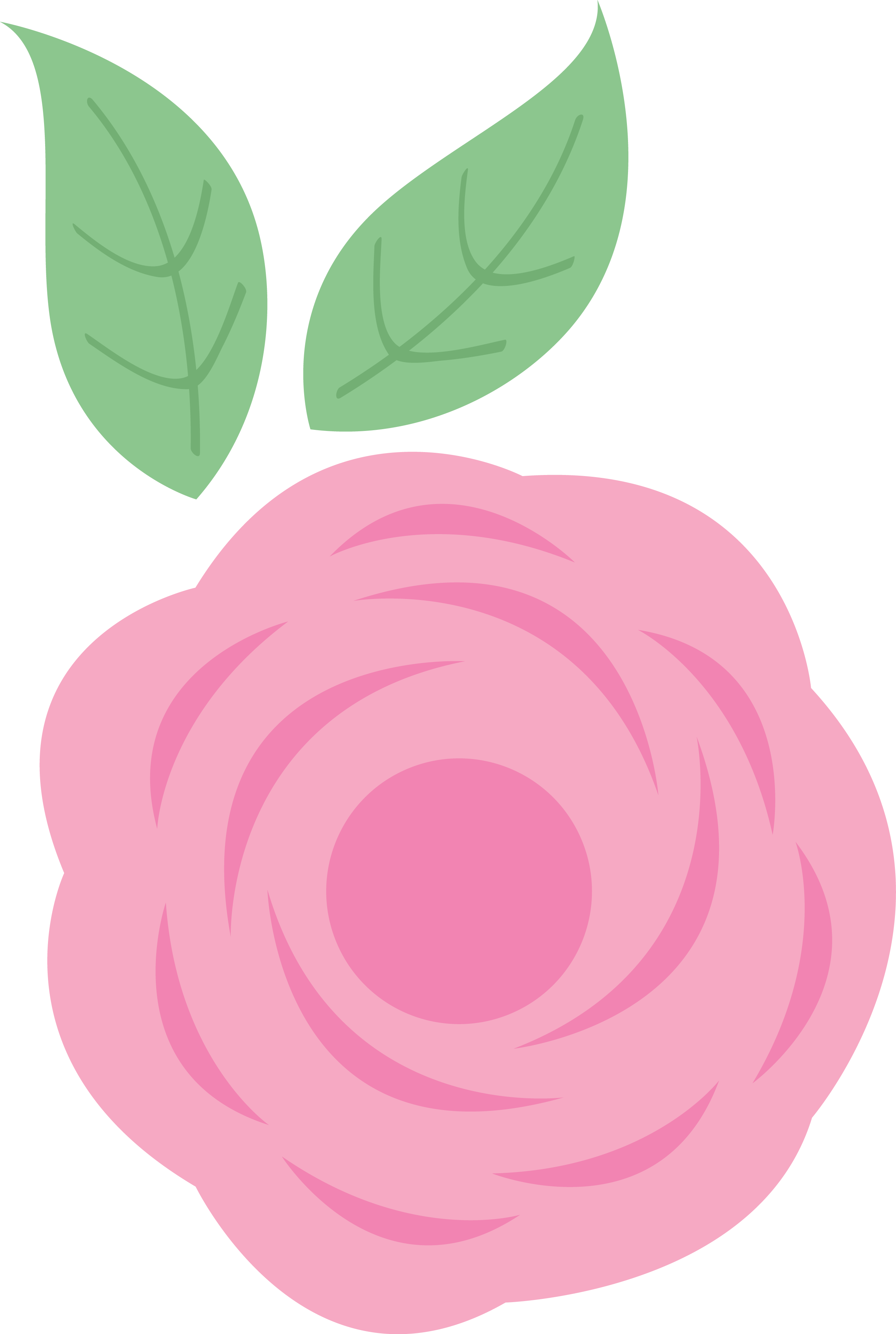 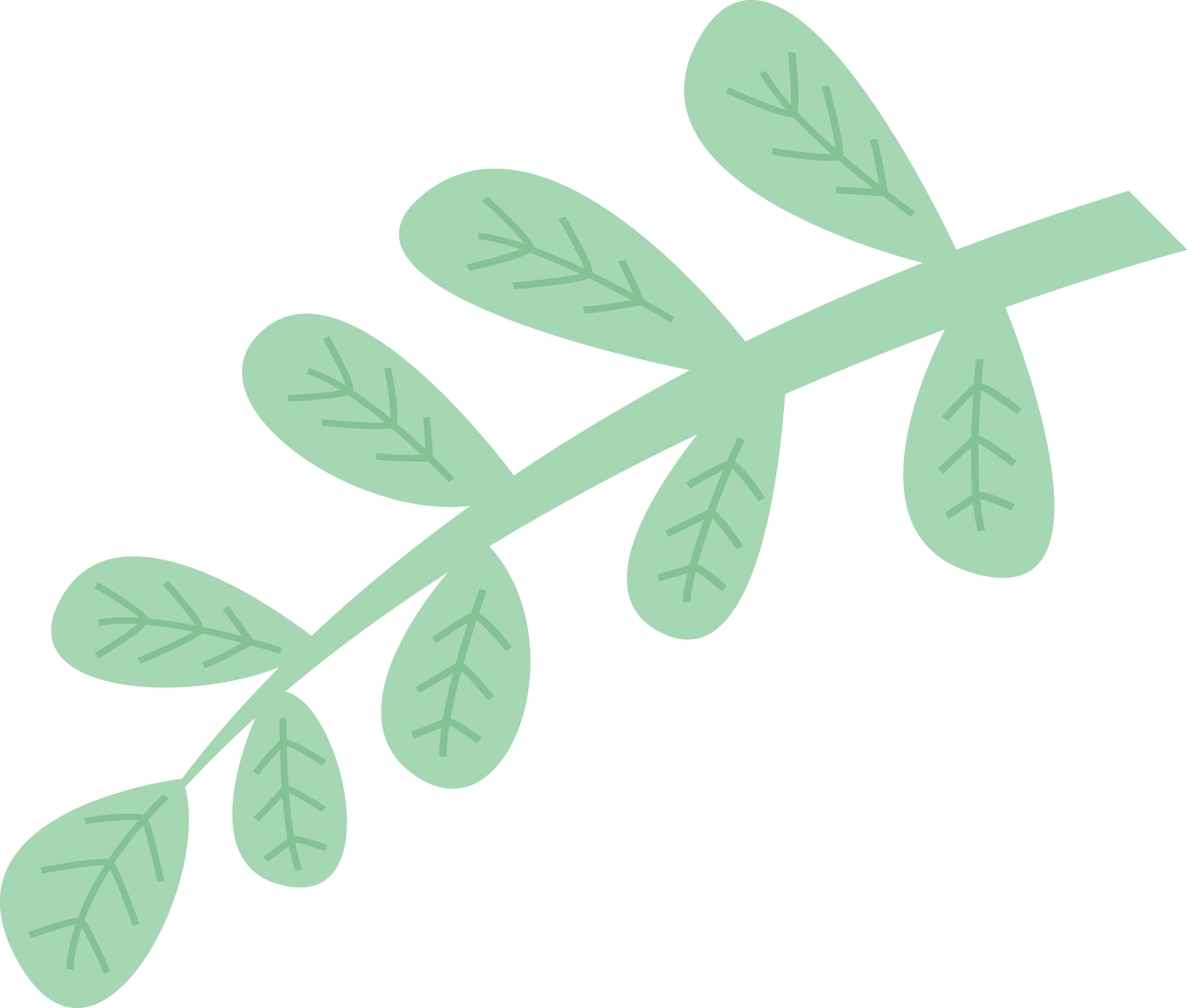 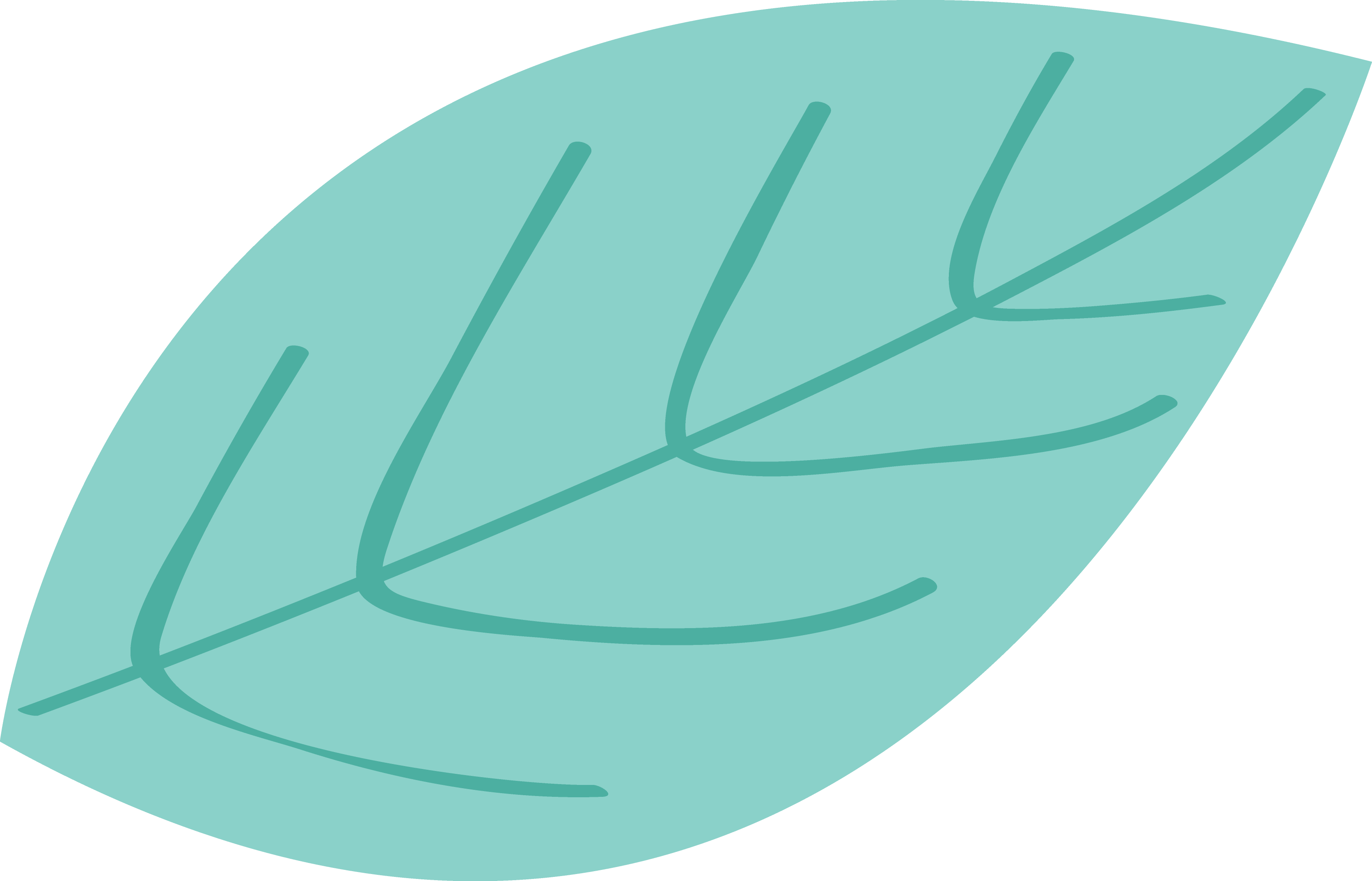 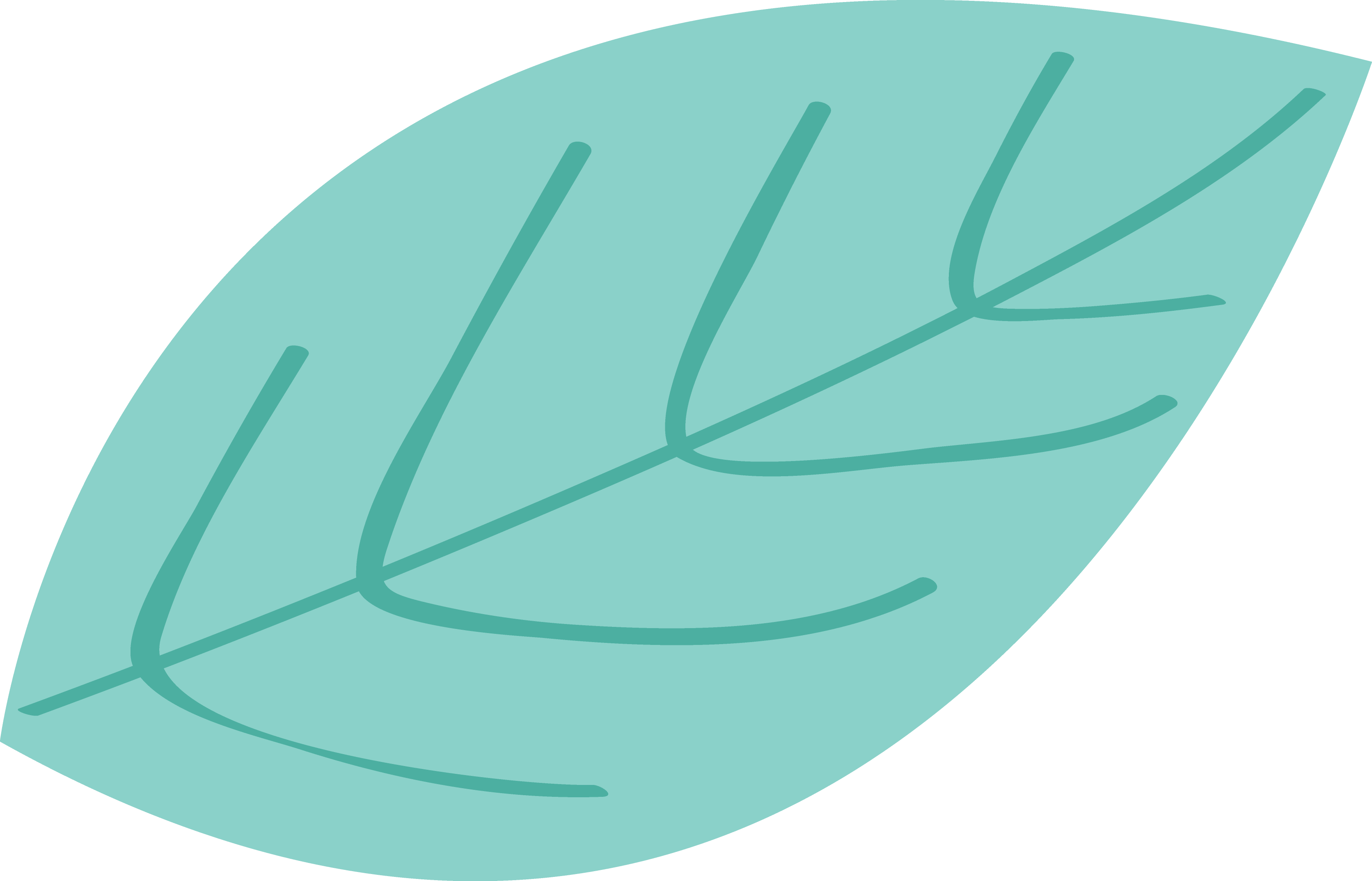 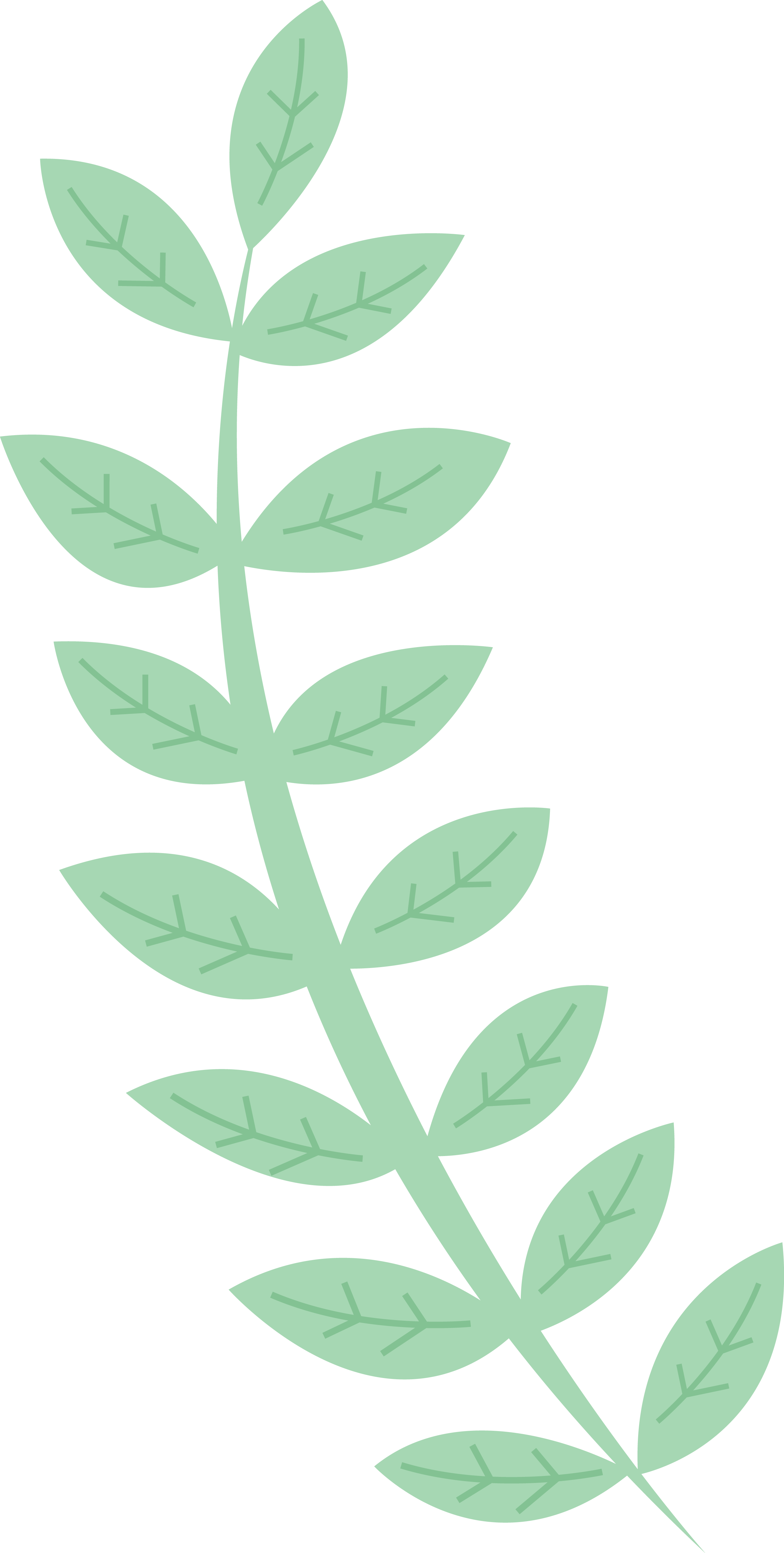 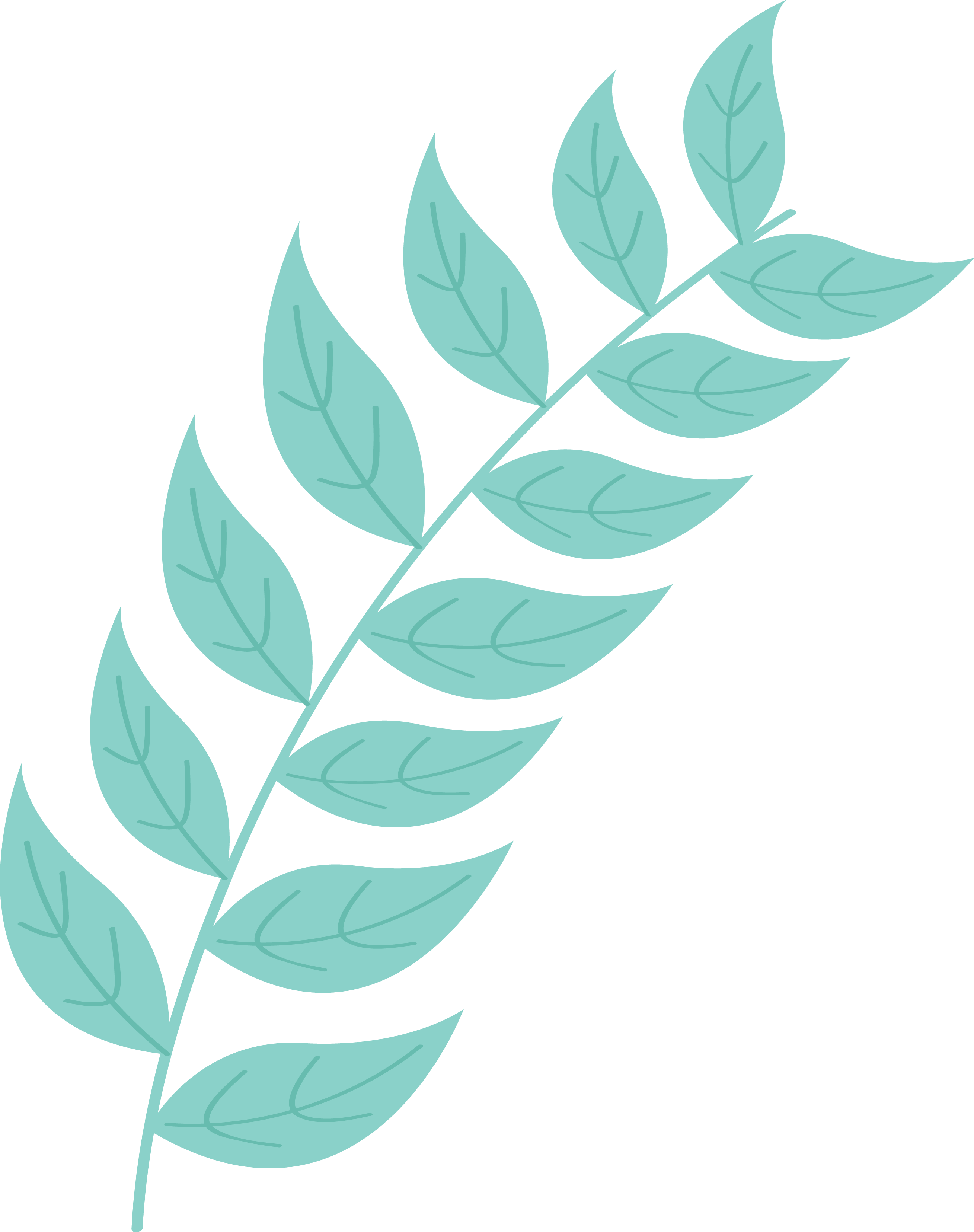 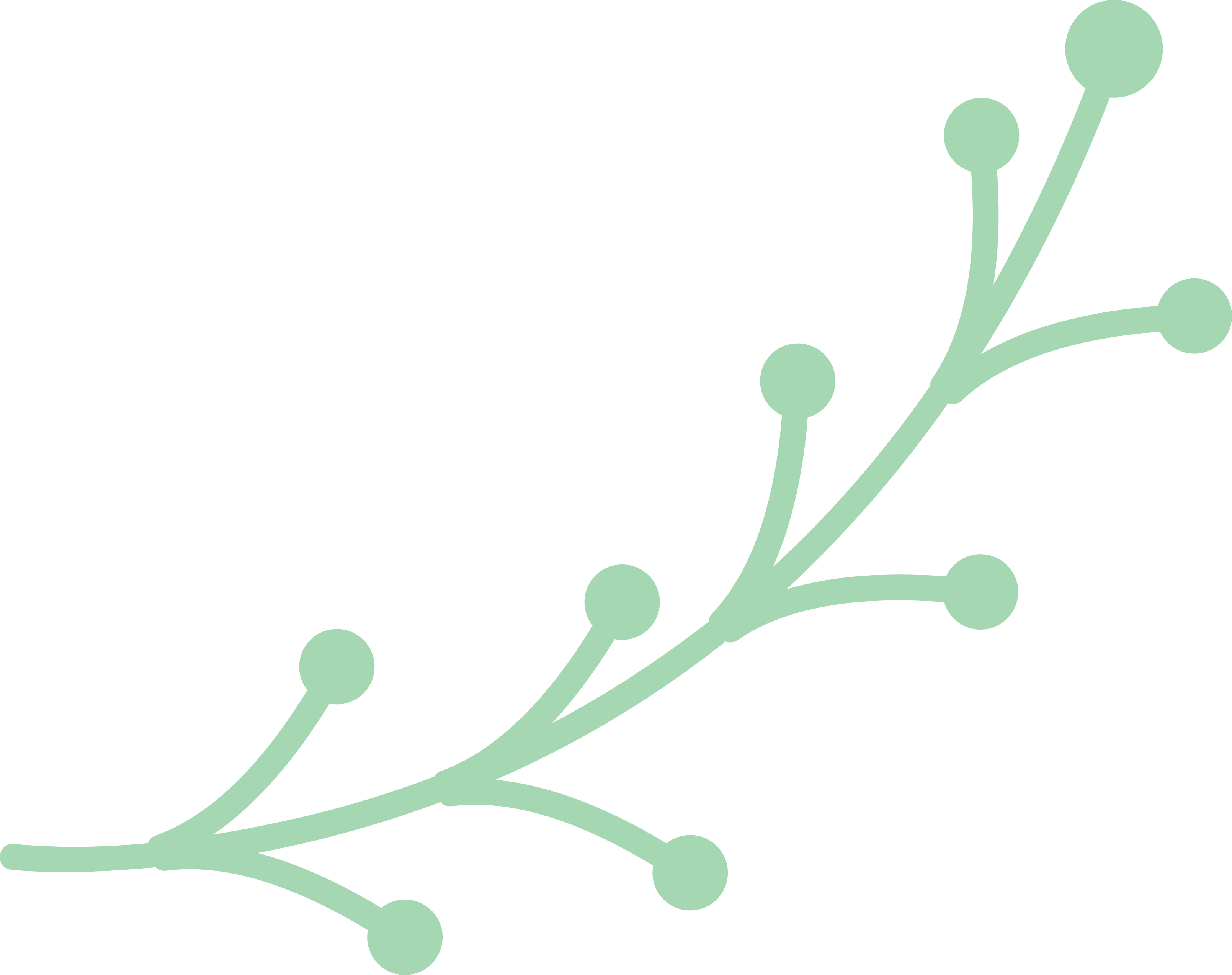 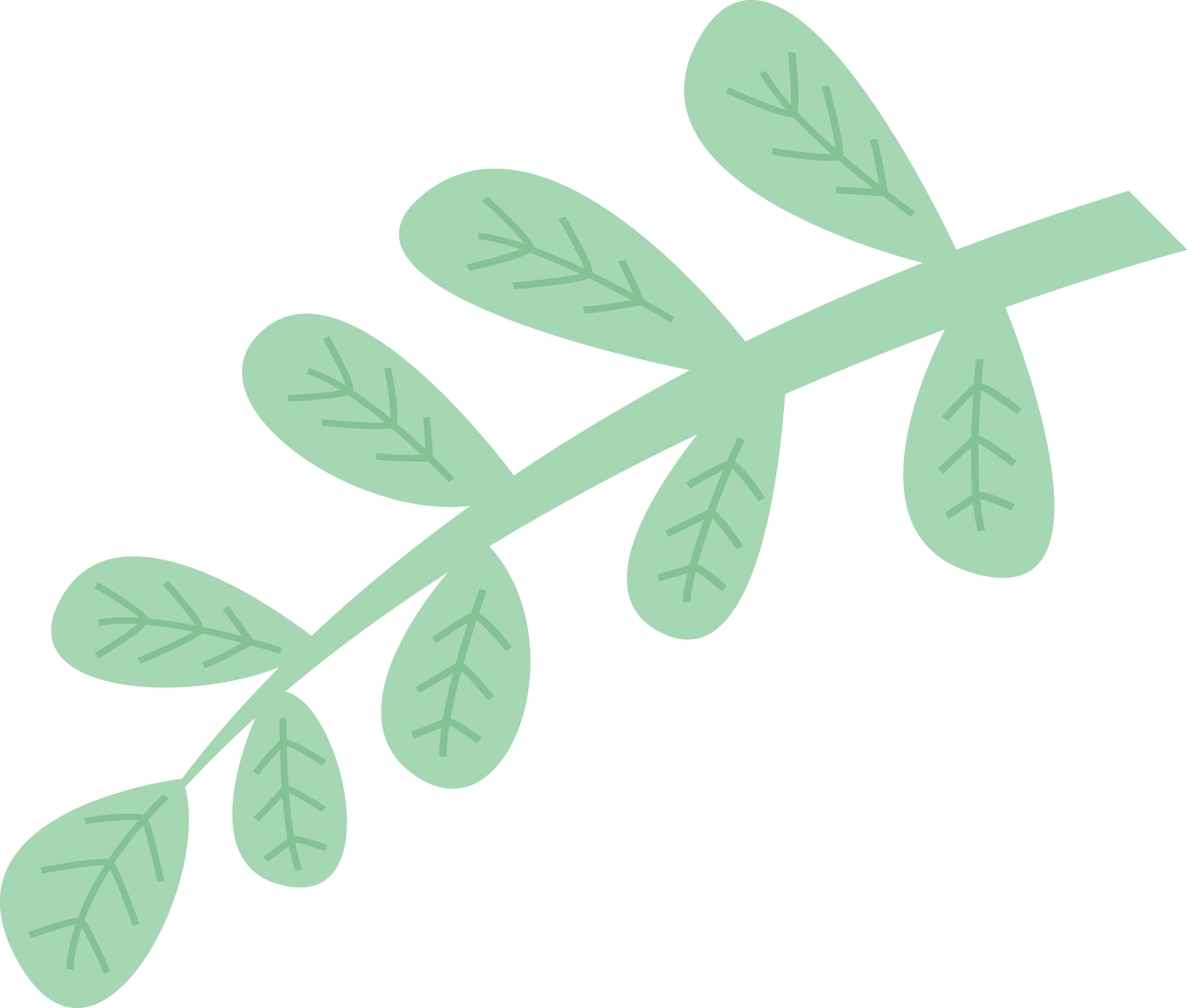 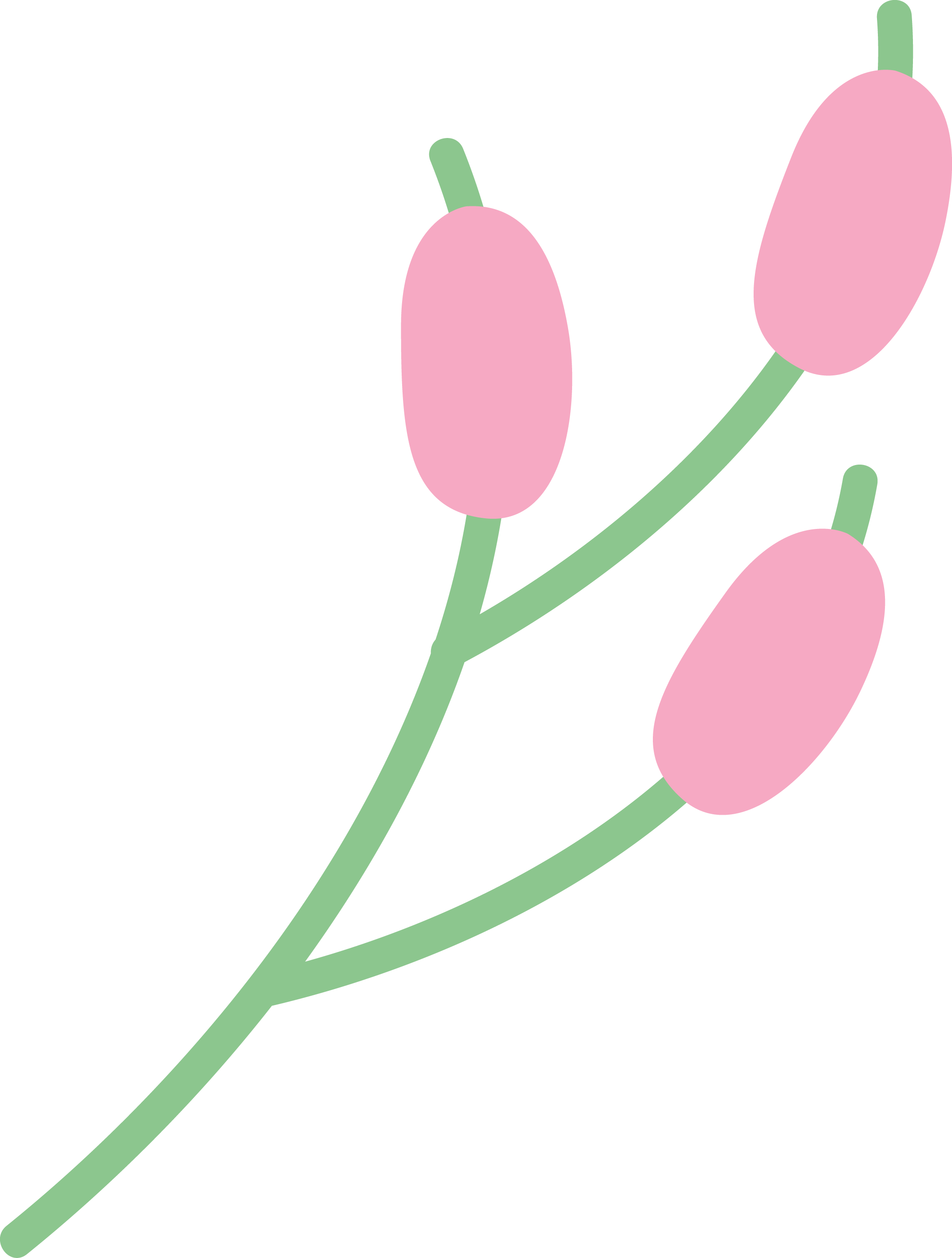 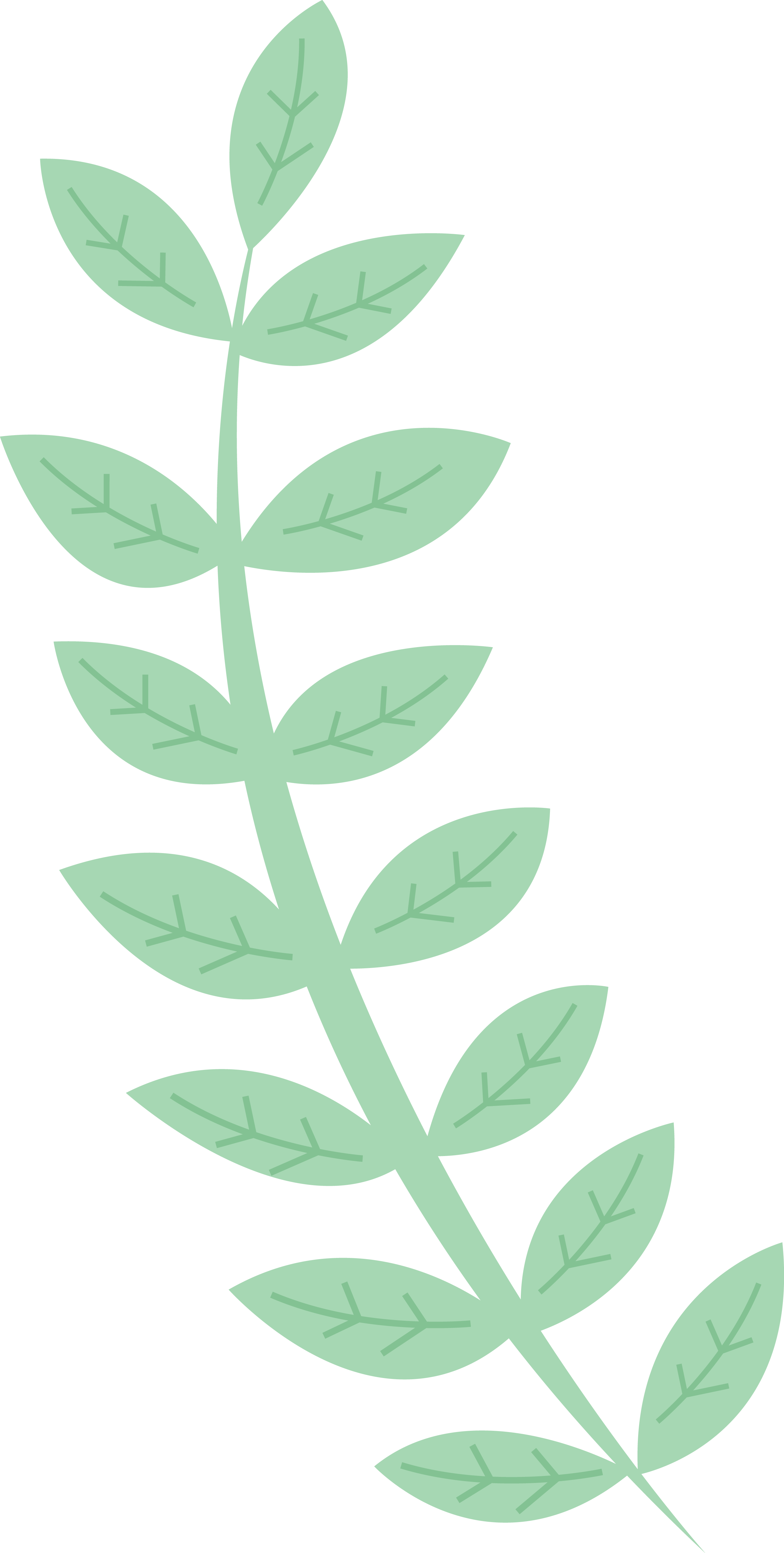 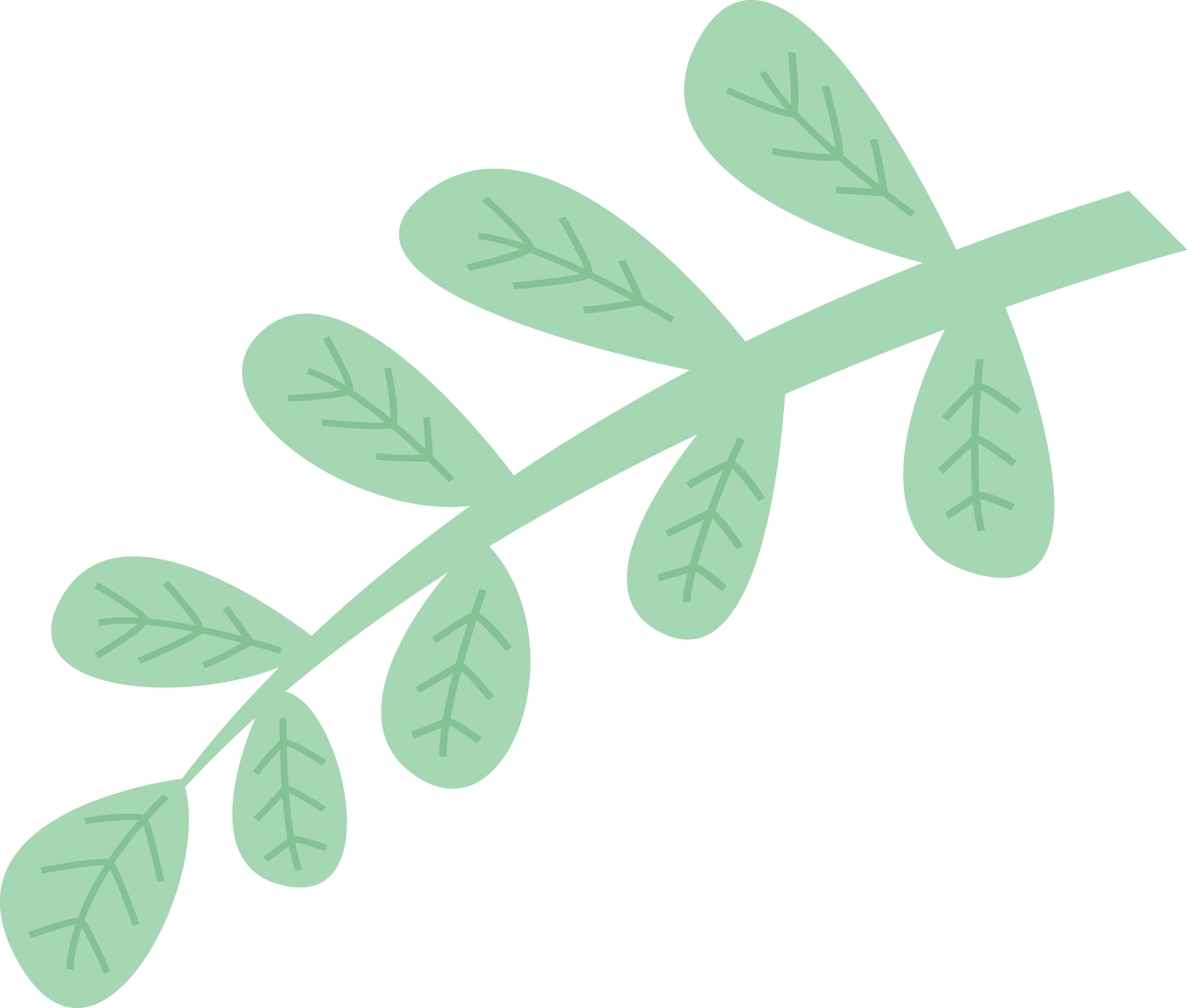 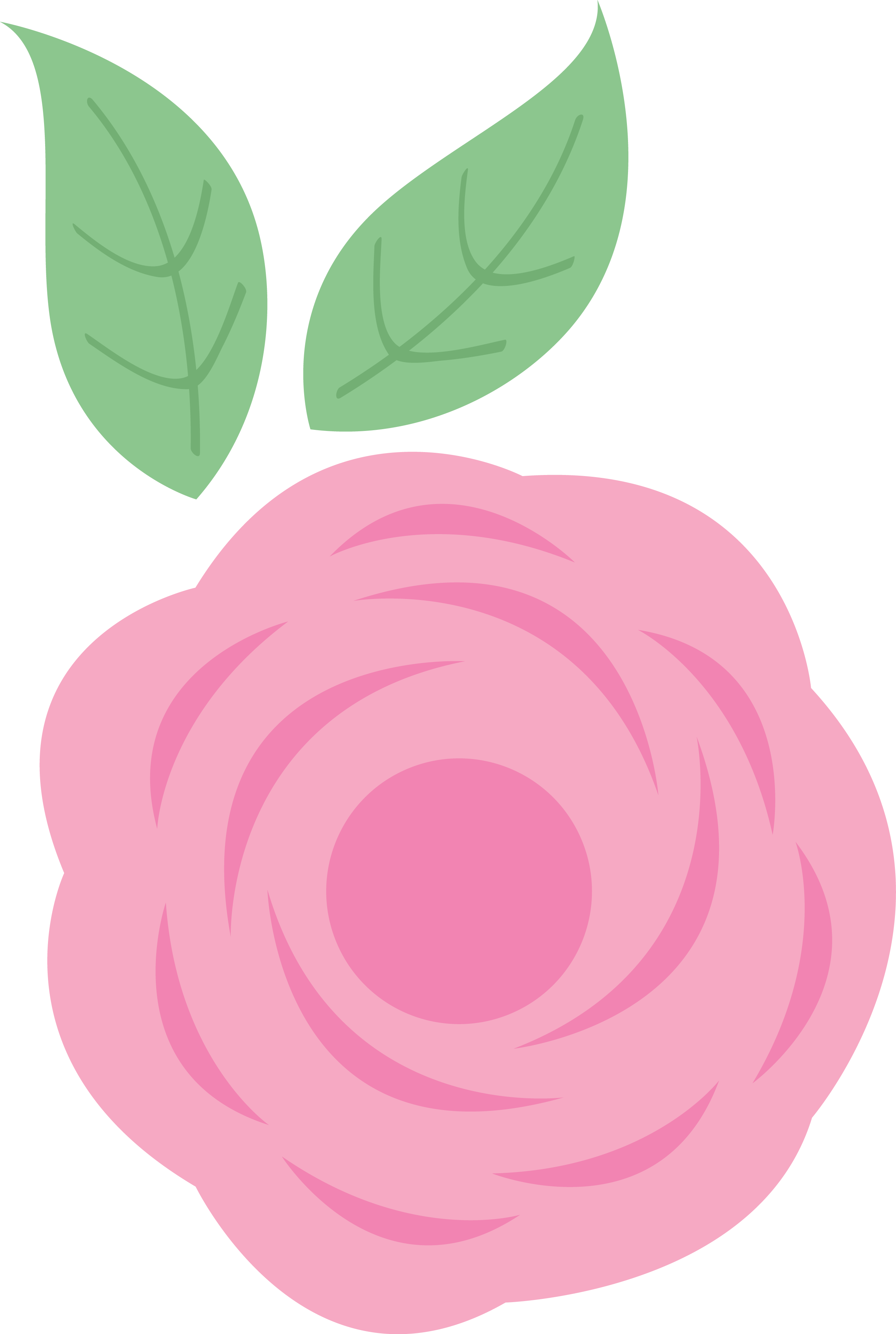 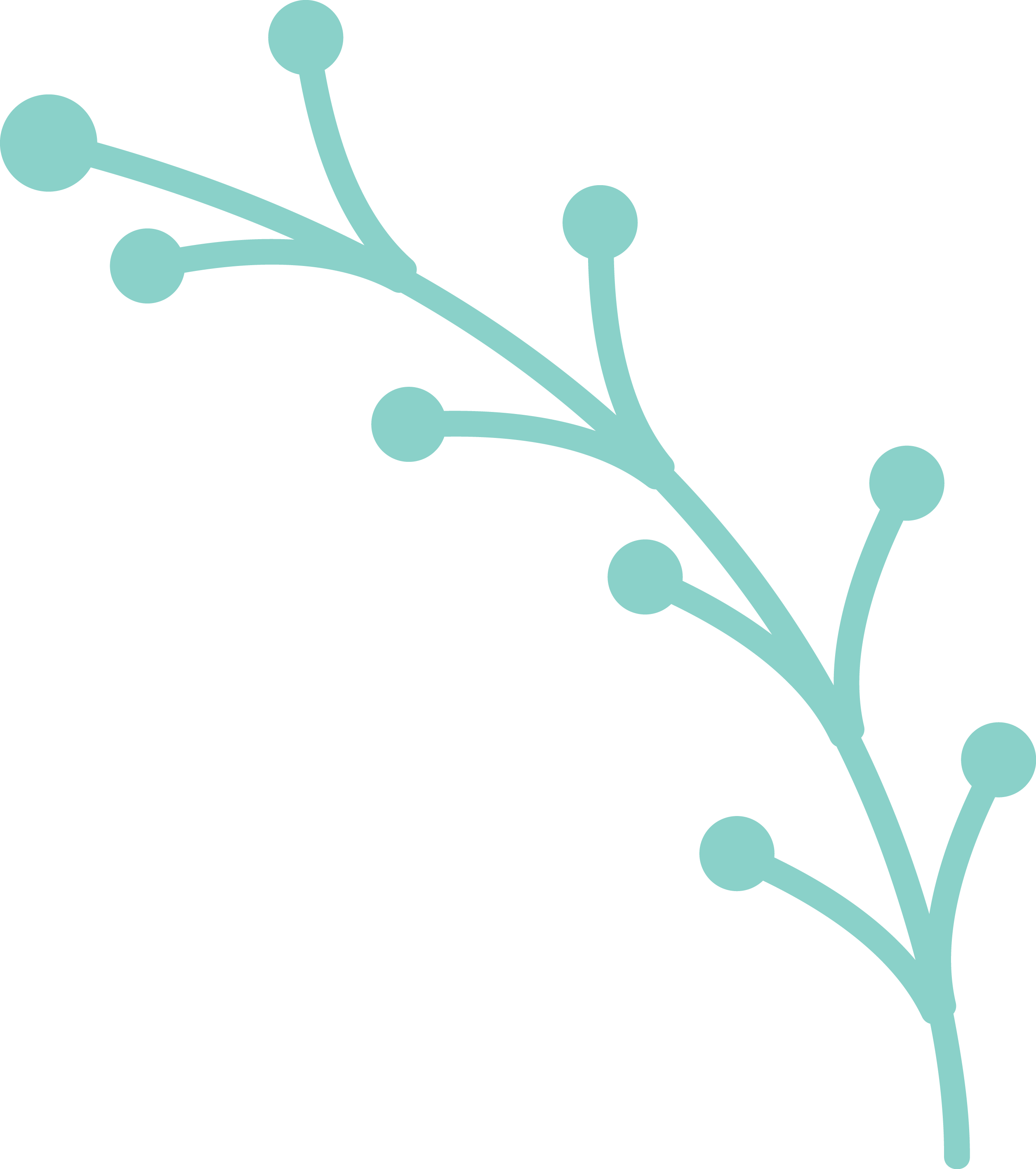 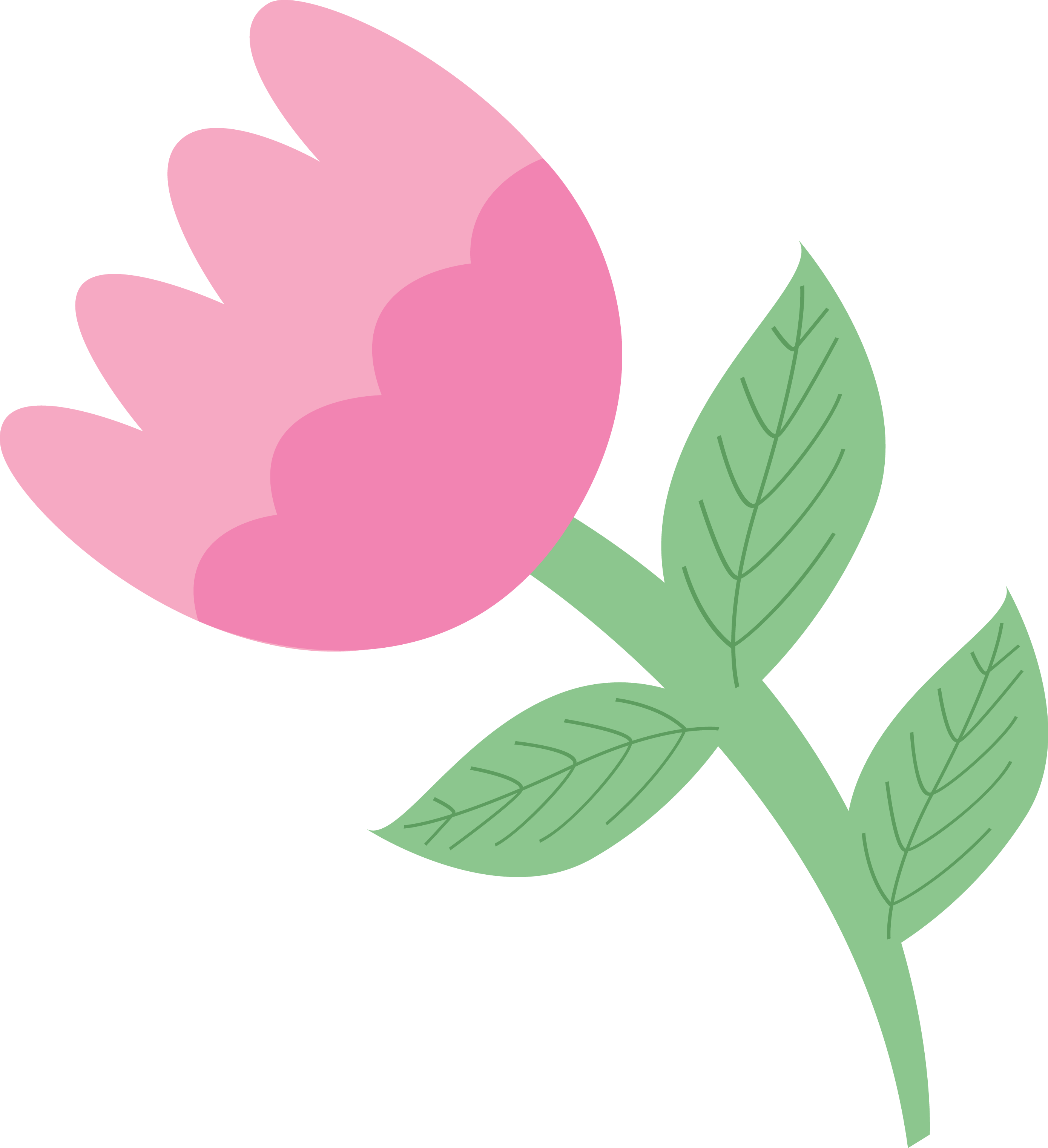 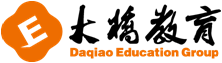 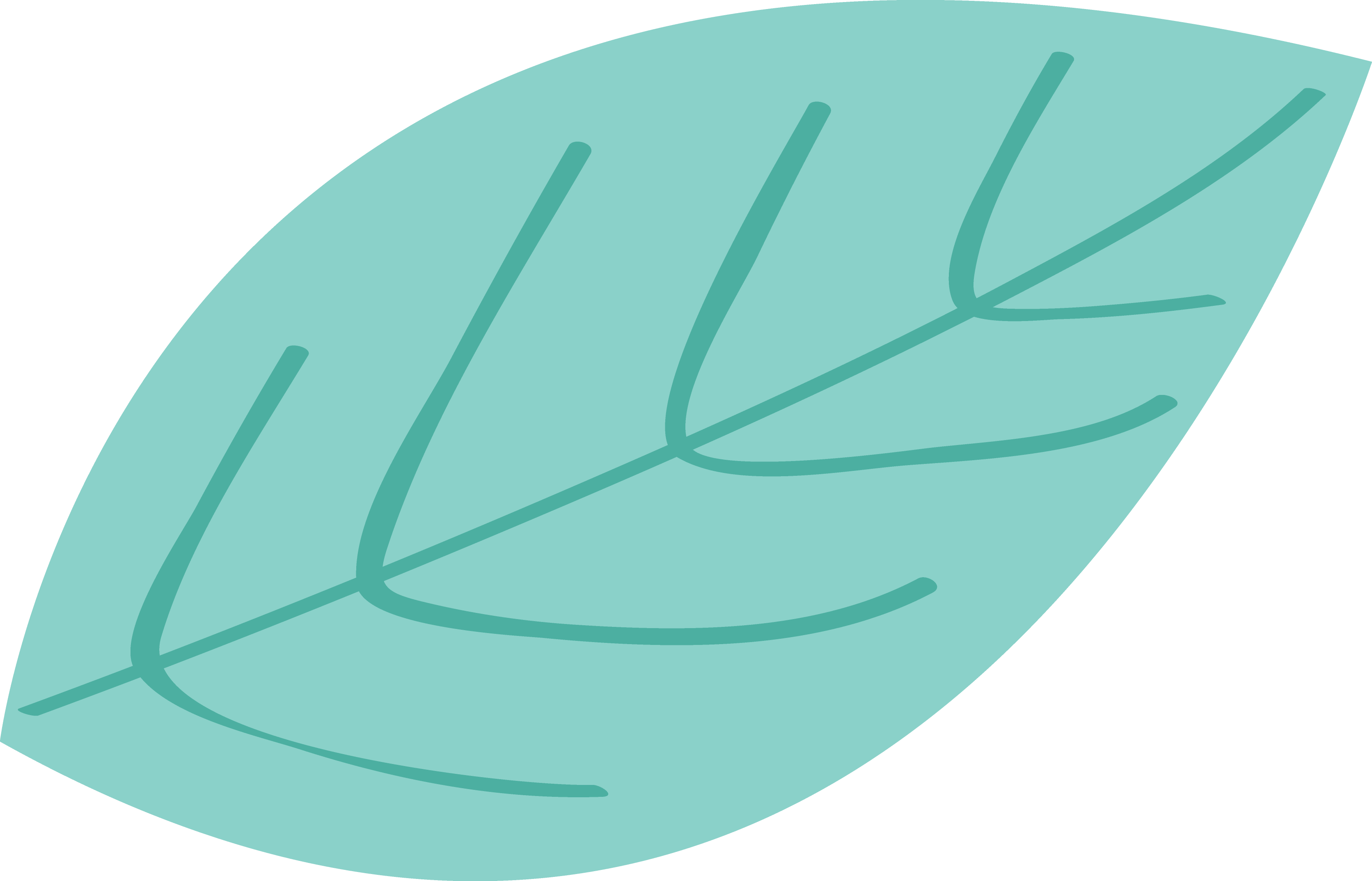 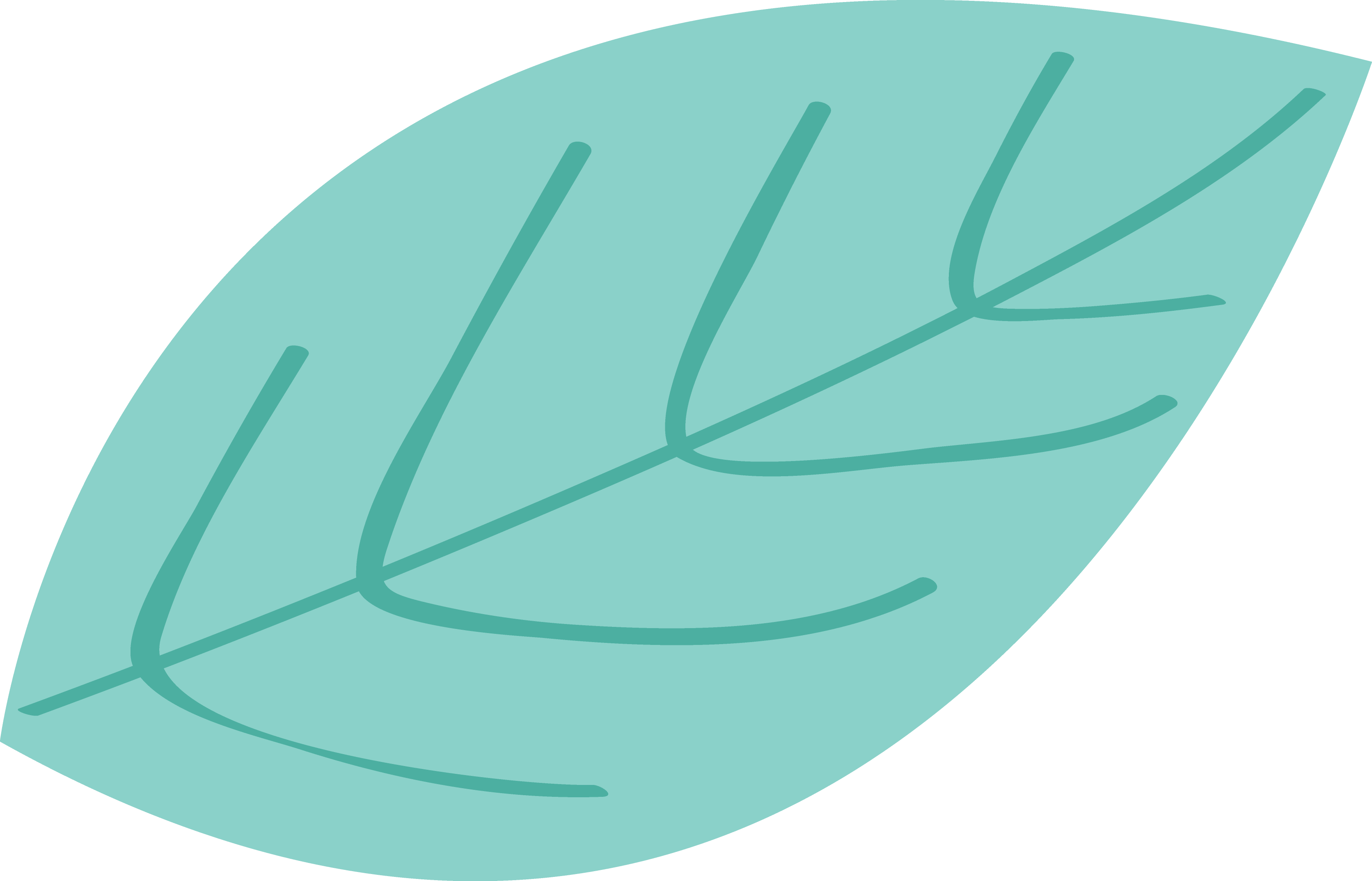 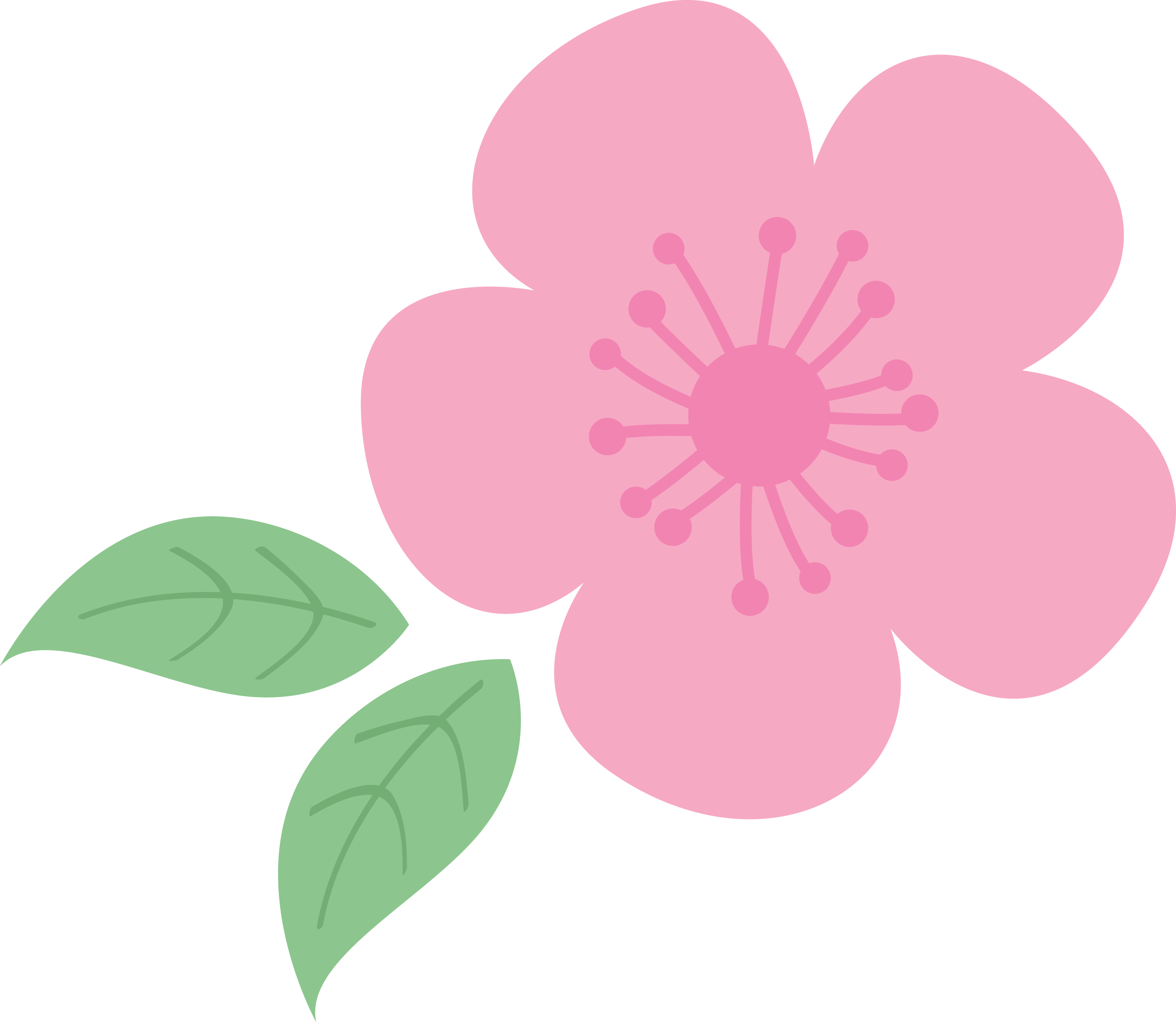 九.请以“My Favourite Season”为题写一篇作文，介绍一下你最喜欢的季节。
要求：条理清楚，语句连贯，书写工整。不少于七句话。
一.  构思。介绍季节，可以从某一个季节的天气，穿着  以及这个季节你所喜欢从事的活动 这几个方面来介绍。
二.  知识储备。
1）词汇：hot（热的）sunny（晴朗的）rainy（有雨的）cold（寒冷的）windy（有风的）
       put on（穿上）take off（脱下）shorts（短裤）T-shirt（T恤衫）like to do sth.（喜欢做某事）
2）句型：It’s + 天气形容词 + in + 季节.（在某个季节天气是…）；I like to + 动词原形 +其他. （我 喜欢…）
三. 连词成句，连句成篇。
根据上面的词汇及句型连词成句，连句成篇。另外，本文是对季节进行介绍，所以写作时要用一般现在时态。
四. 通读检查。
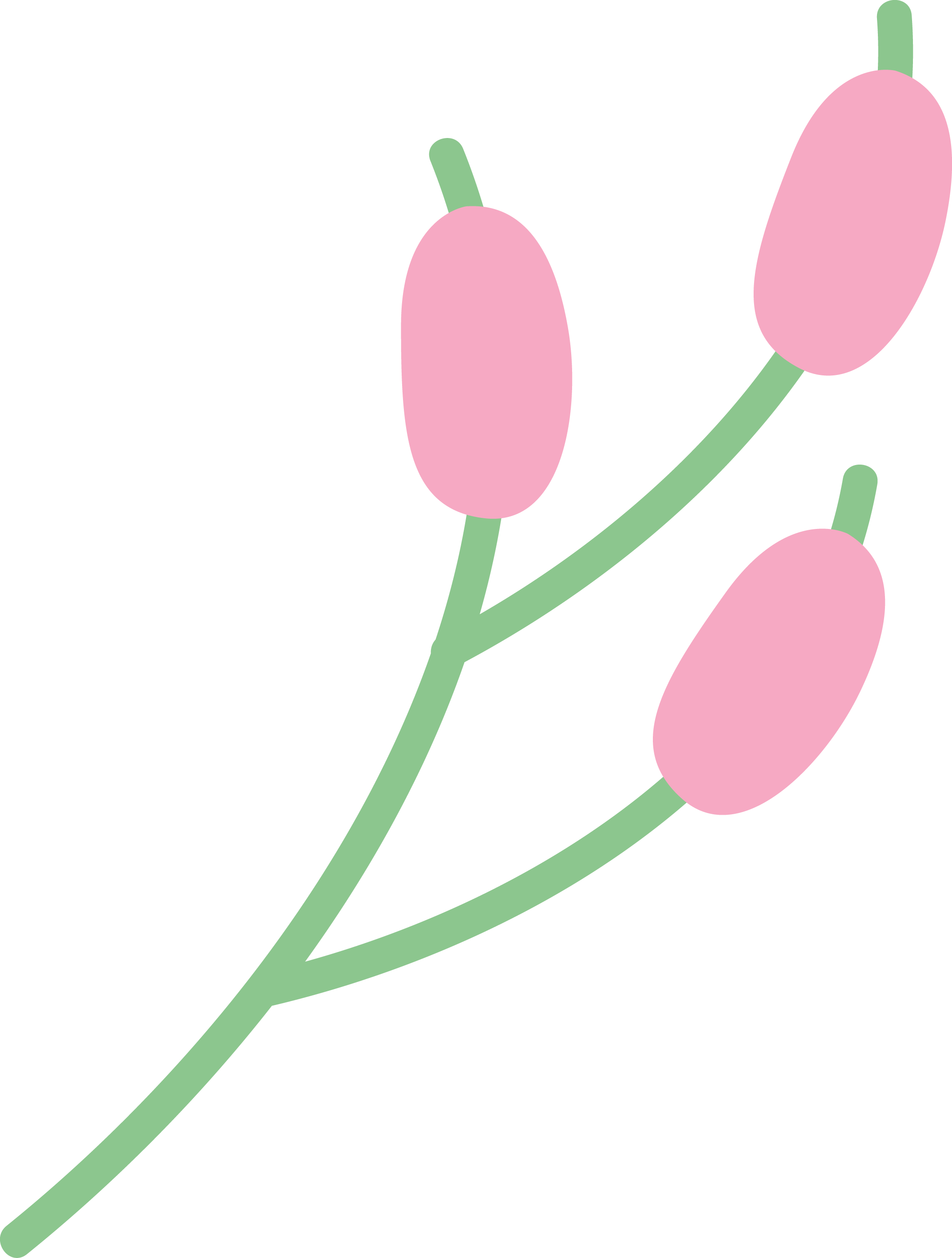 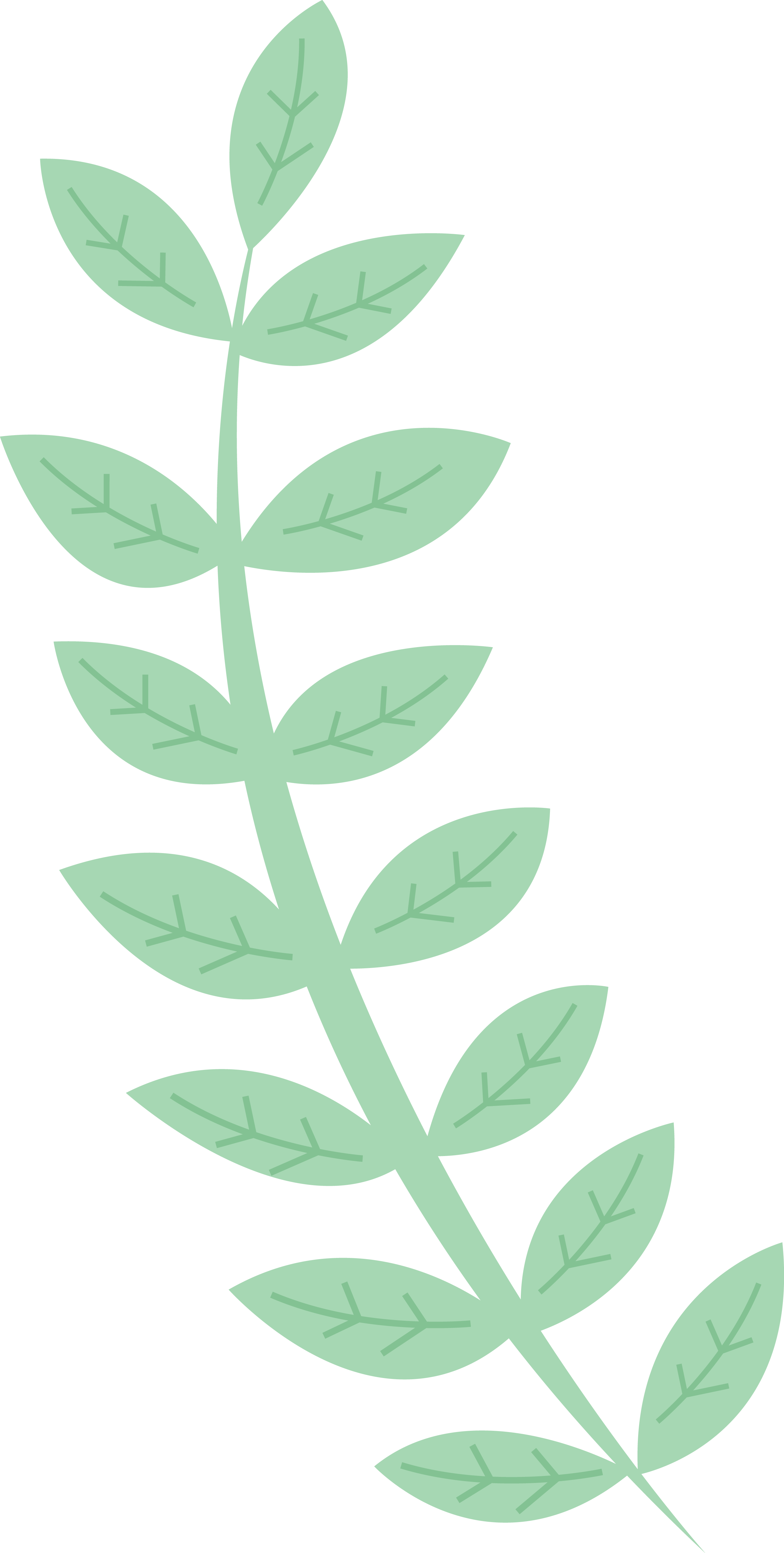 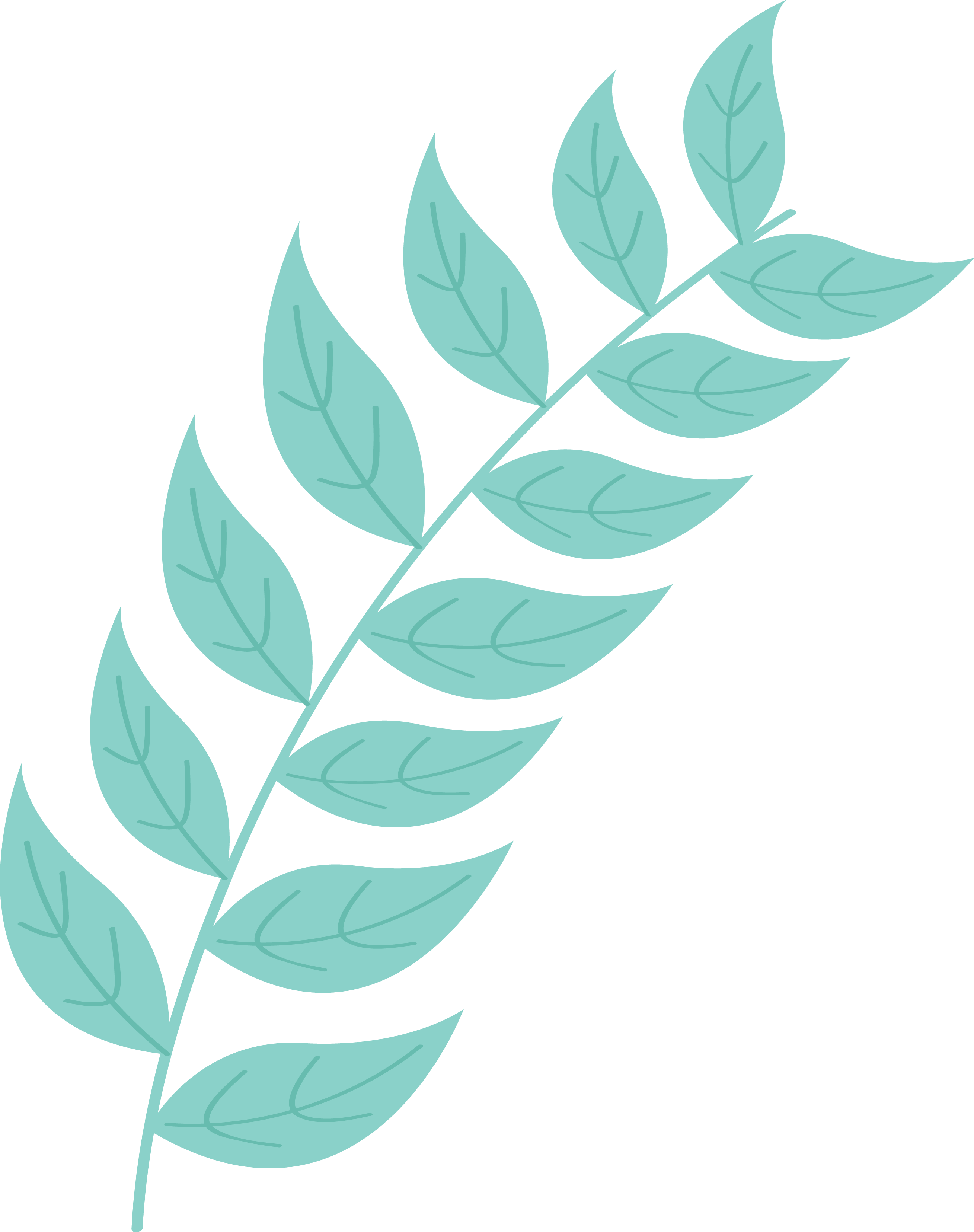 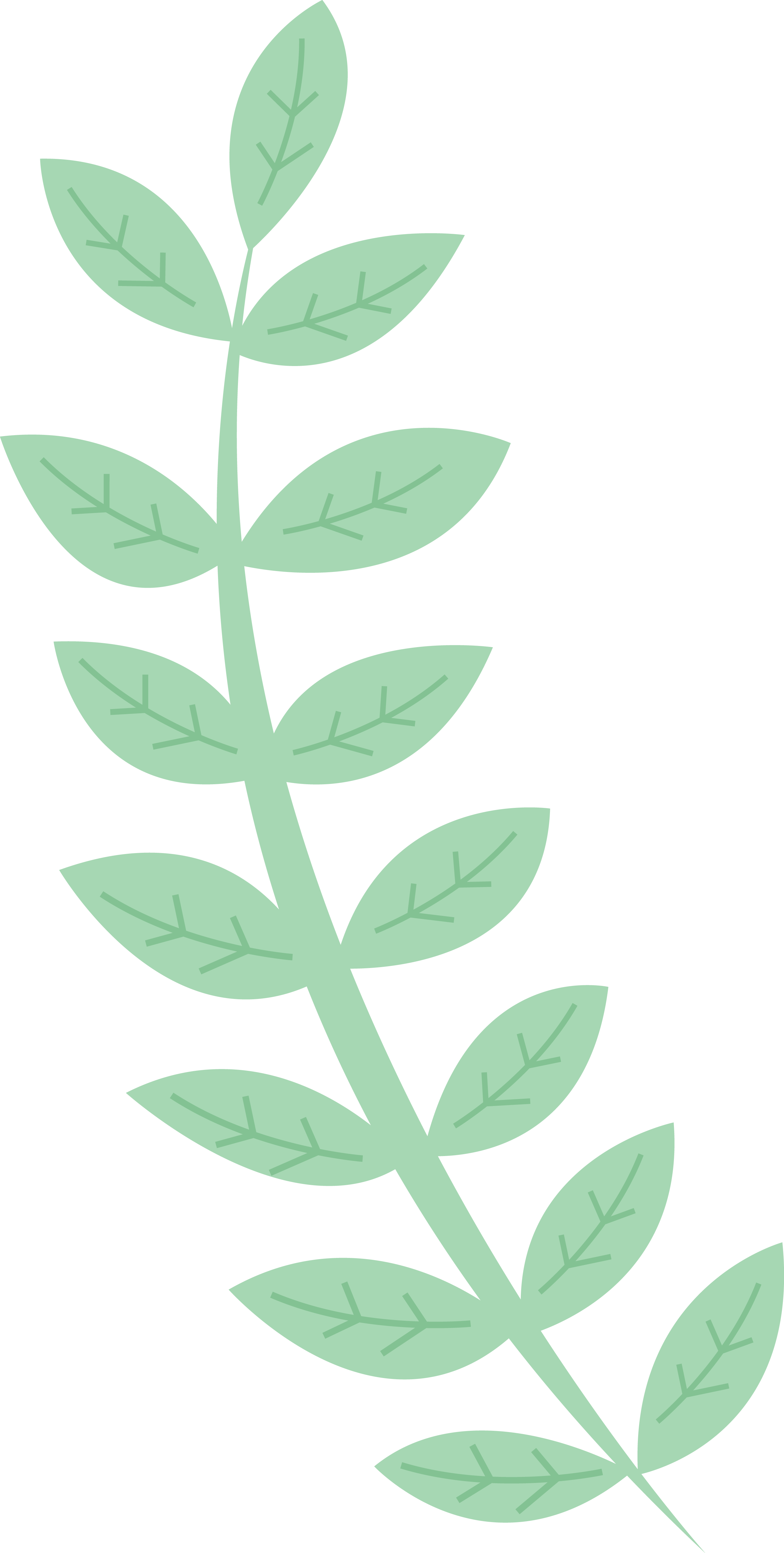 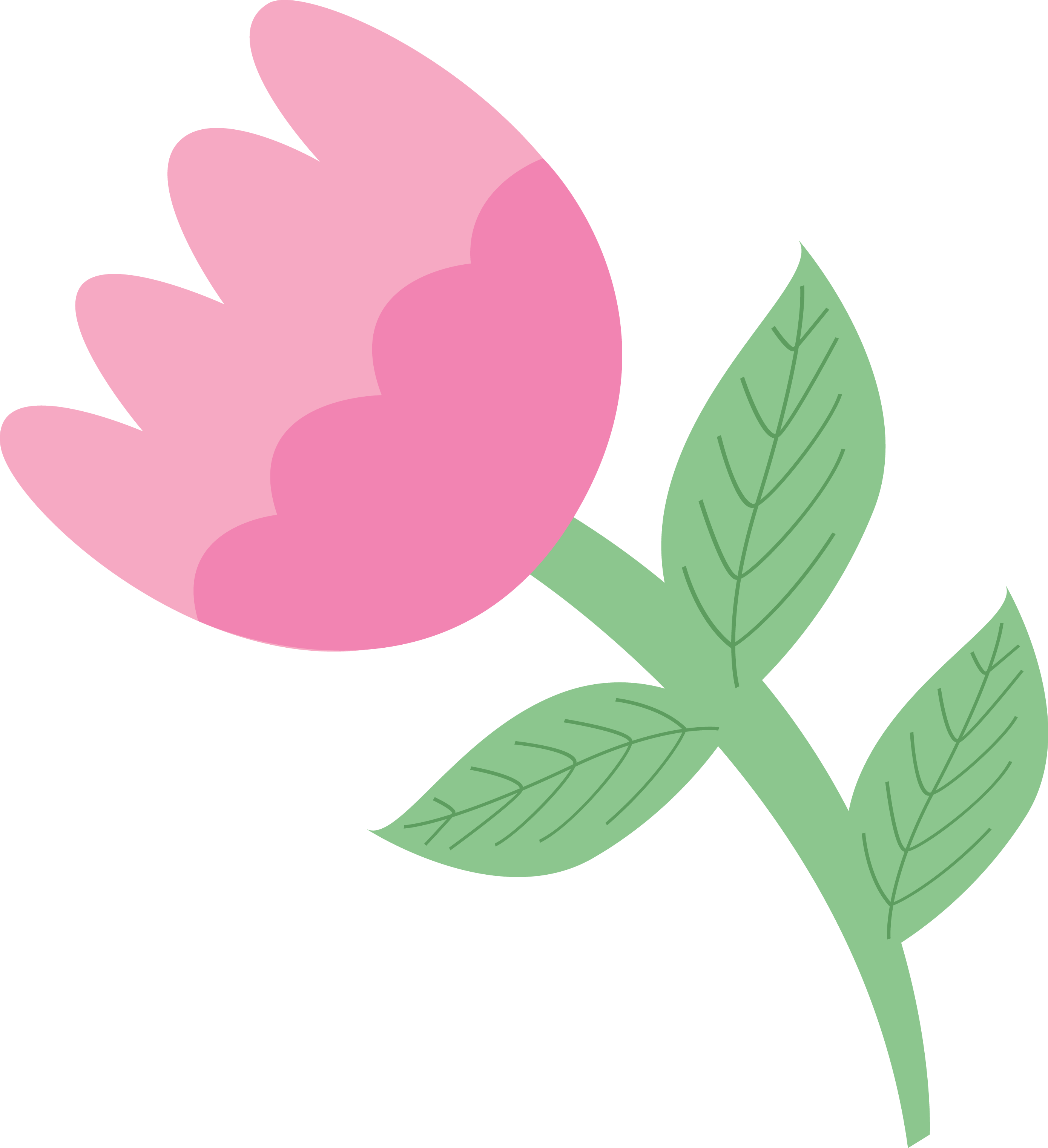 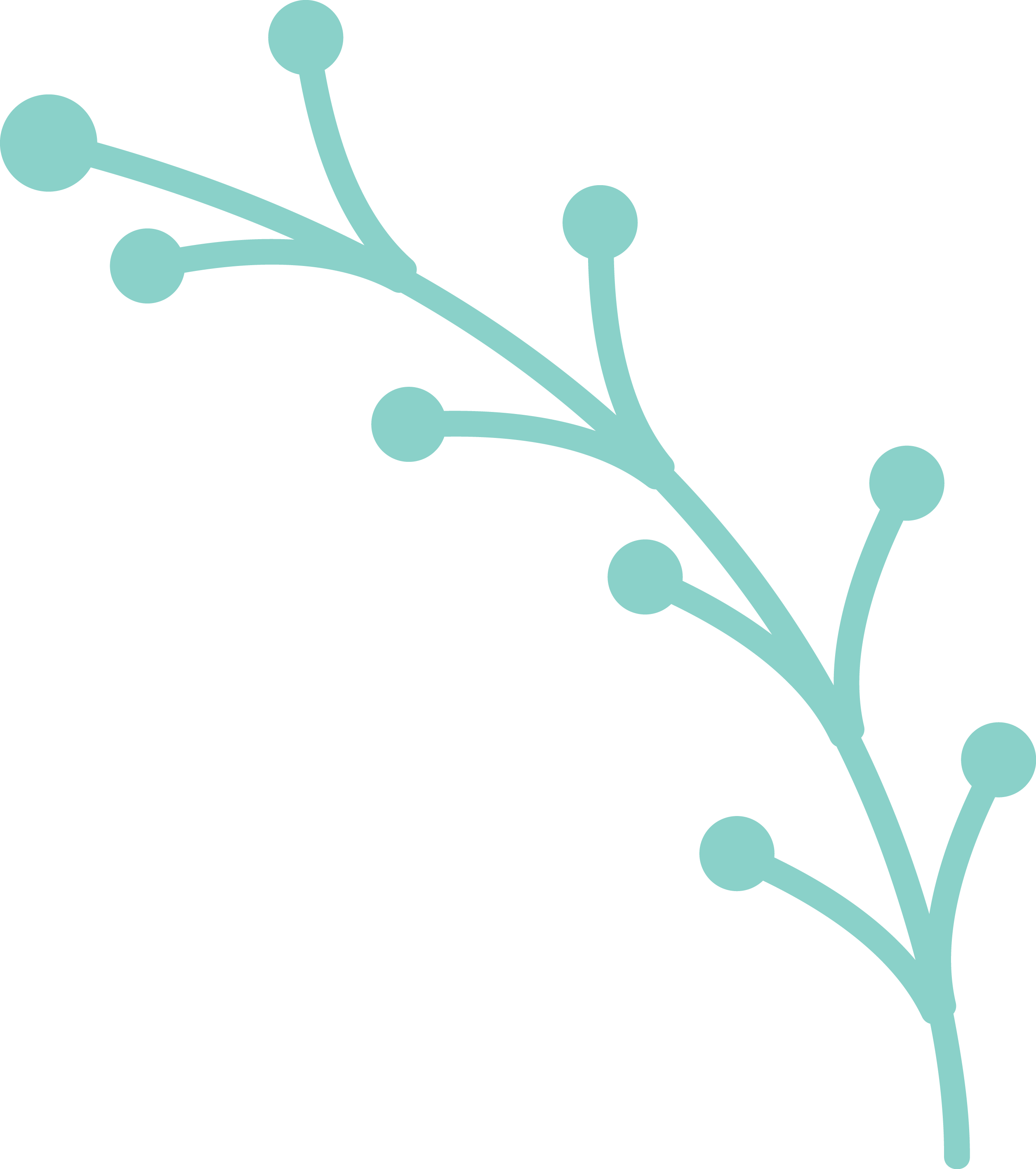 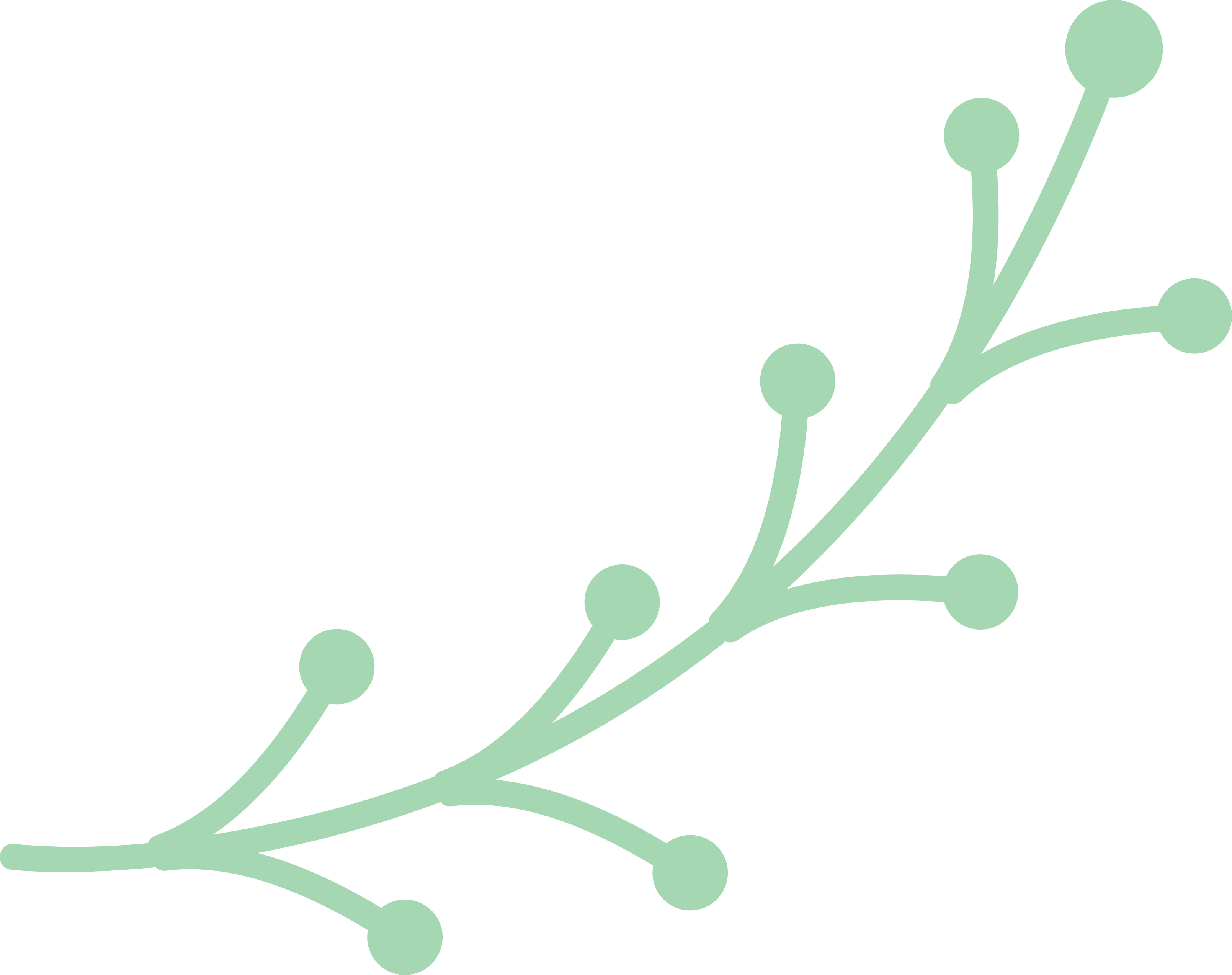 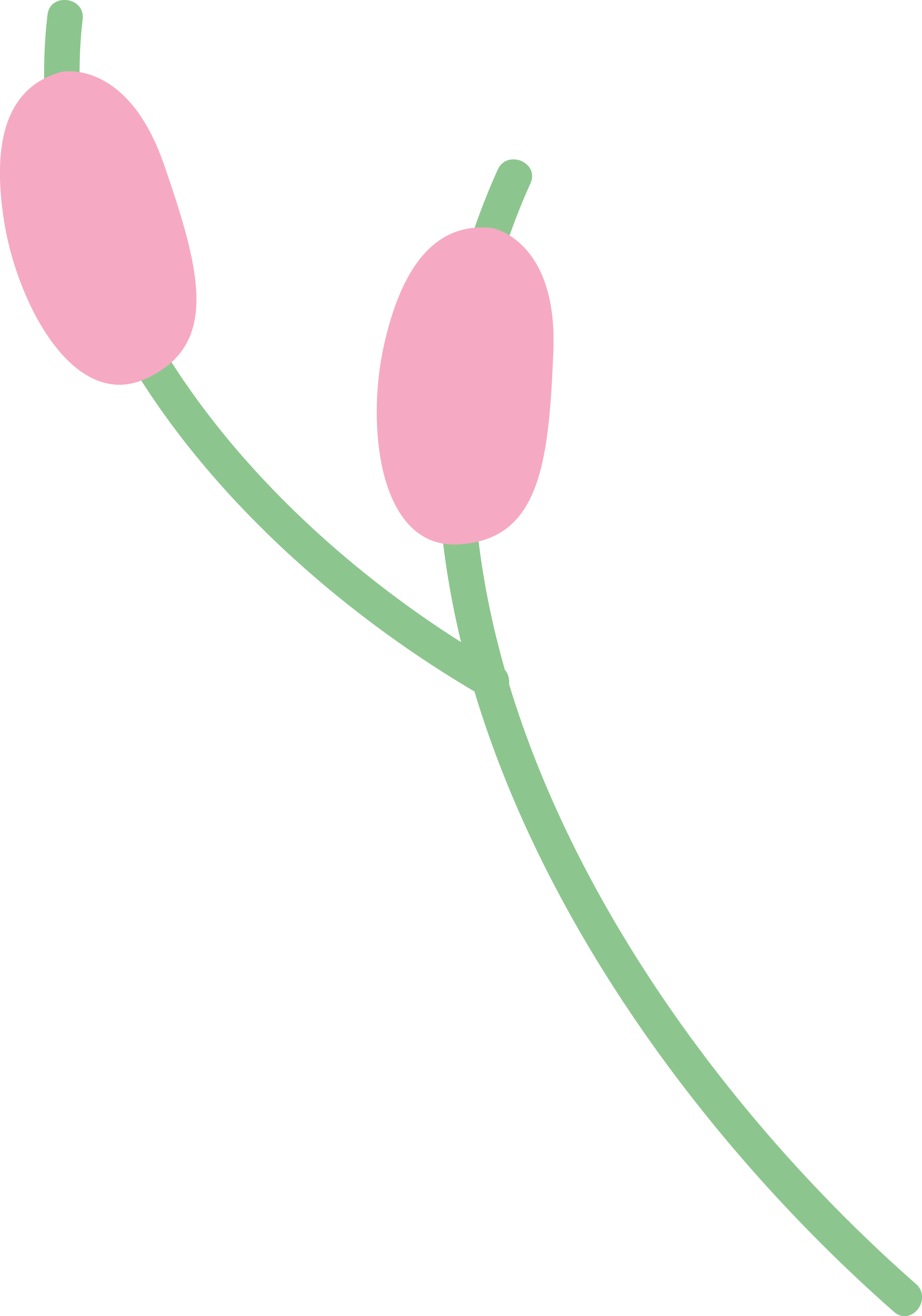 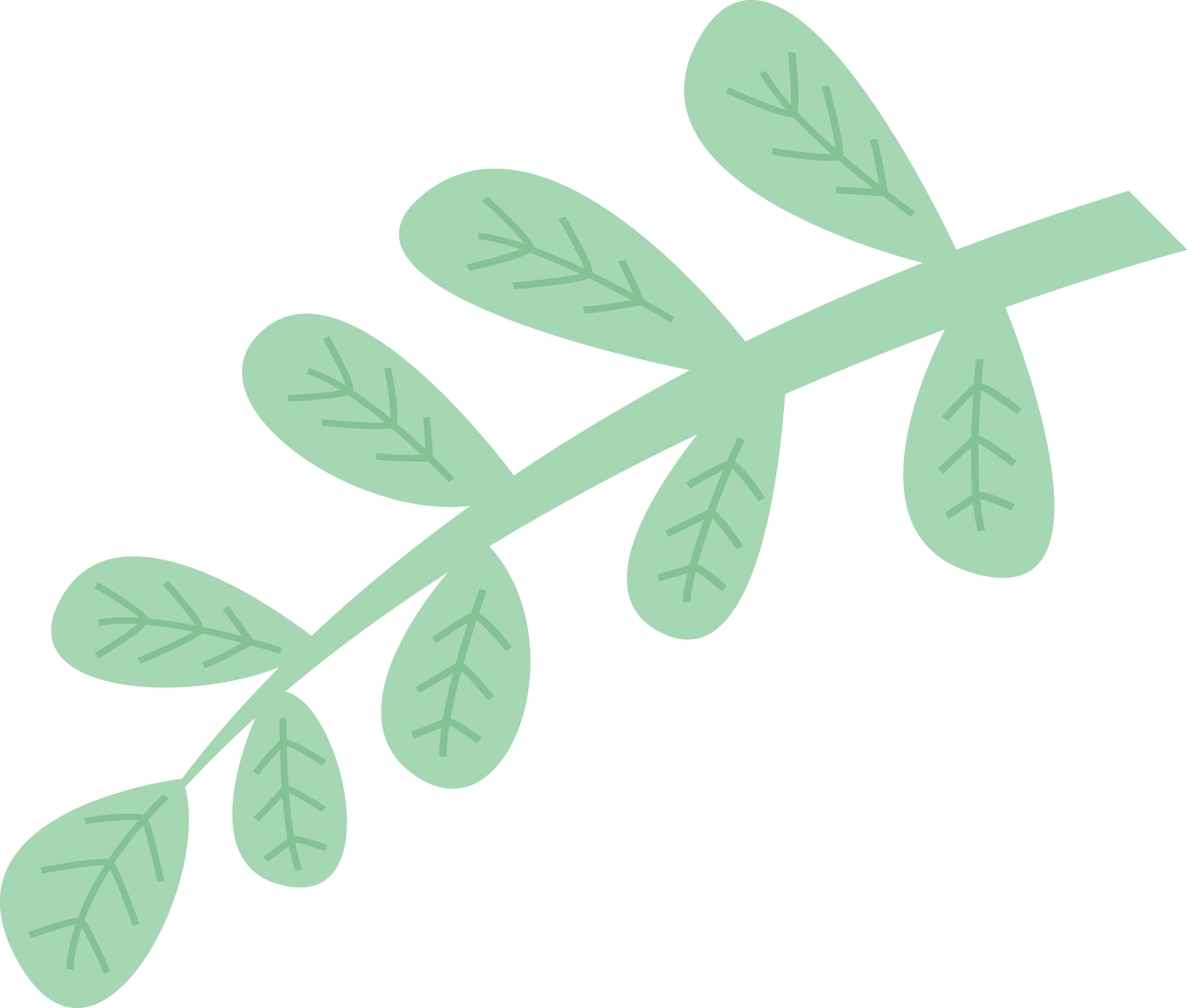 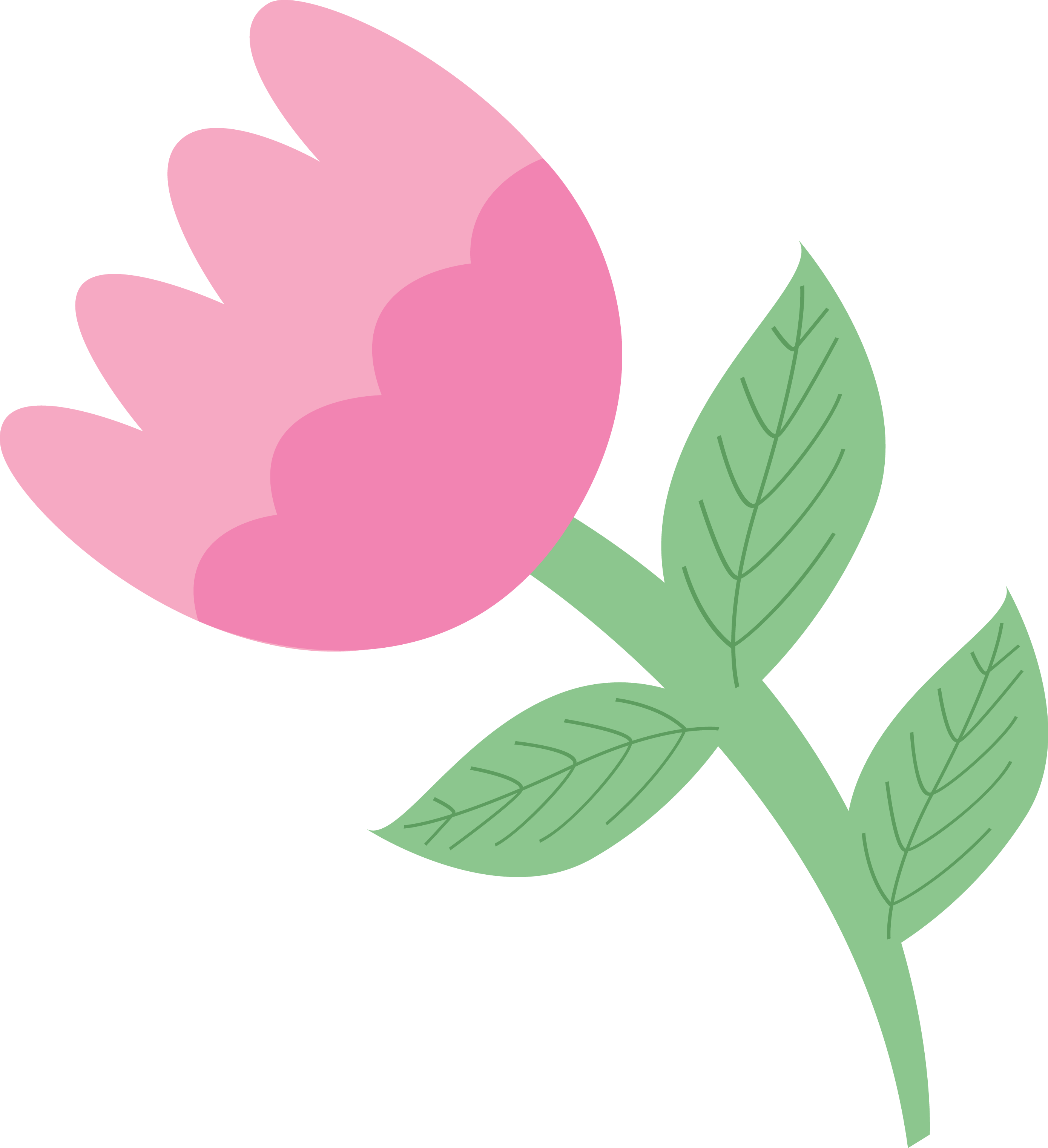 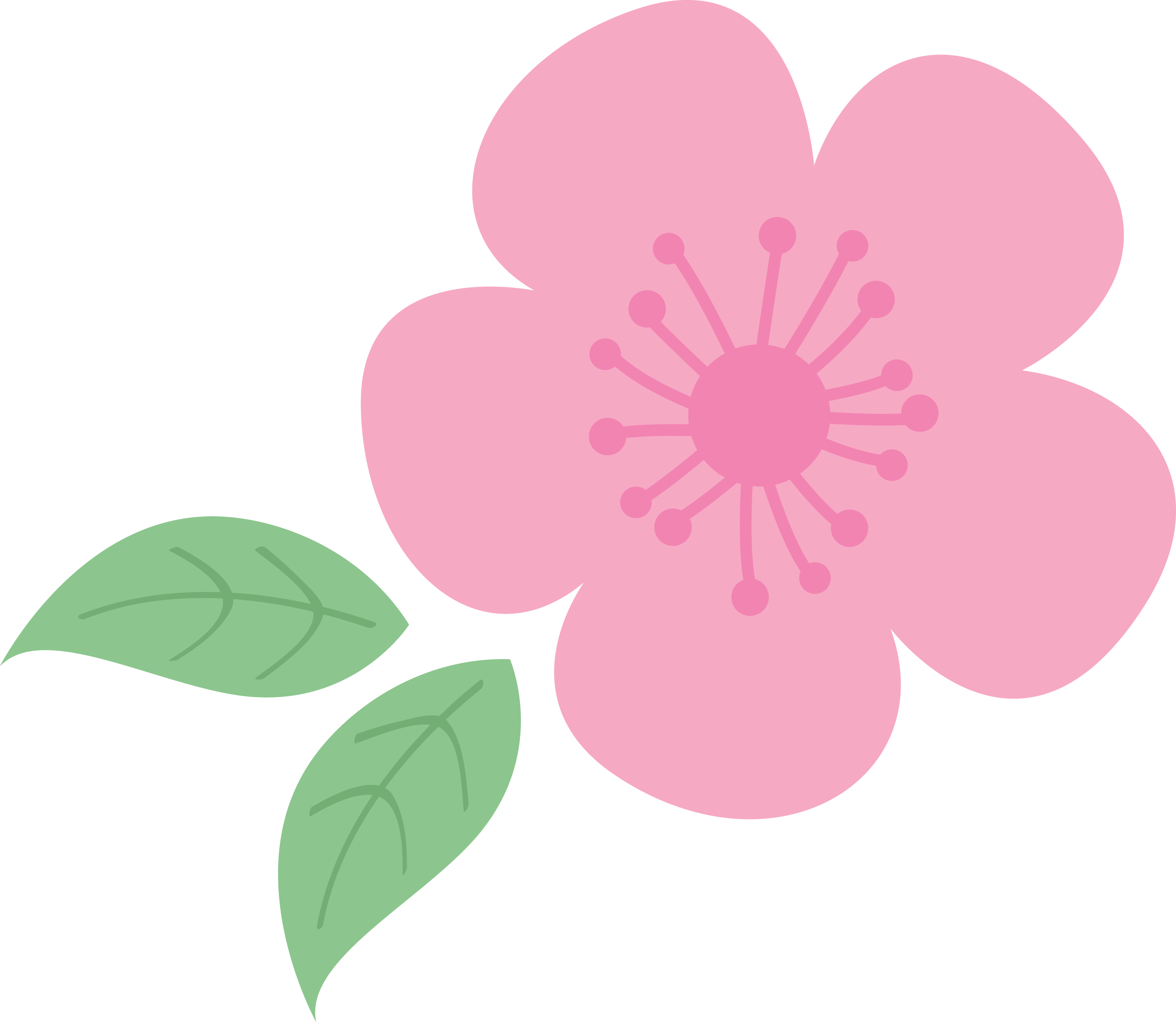 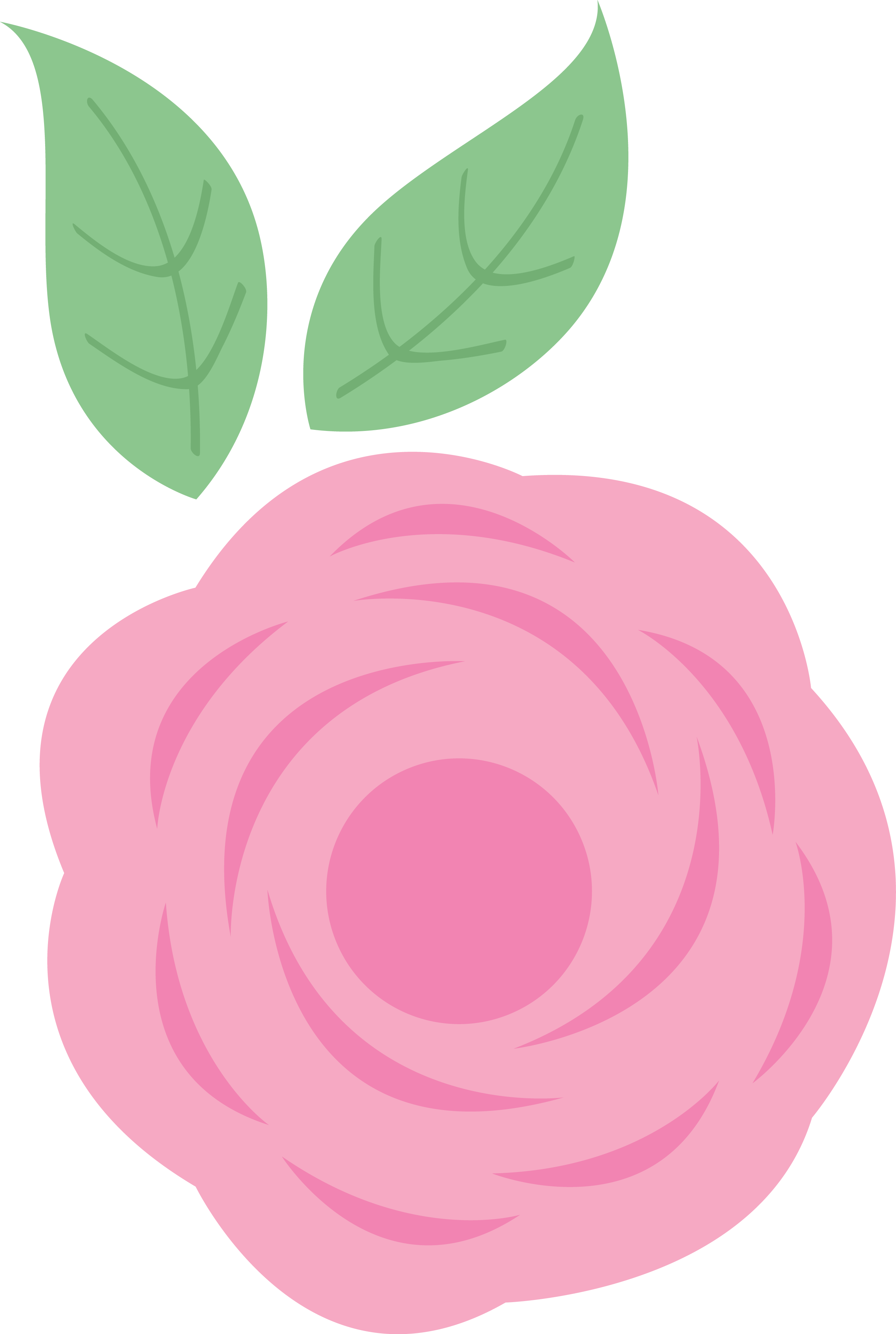 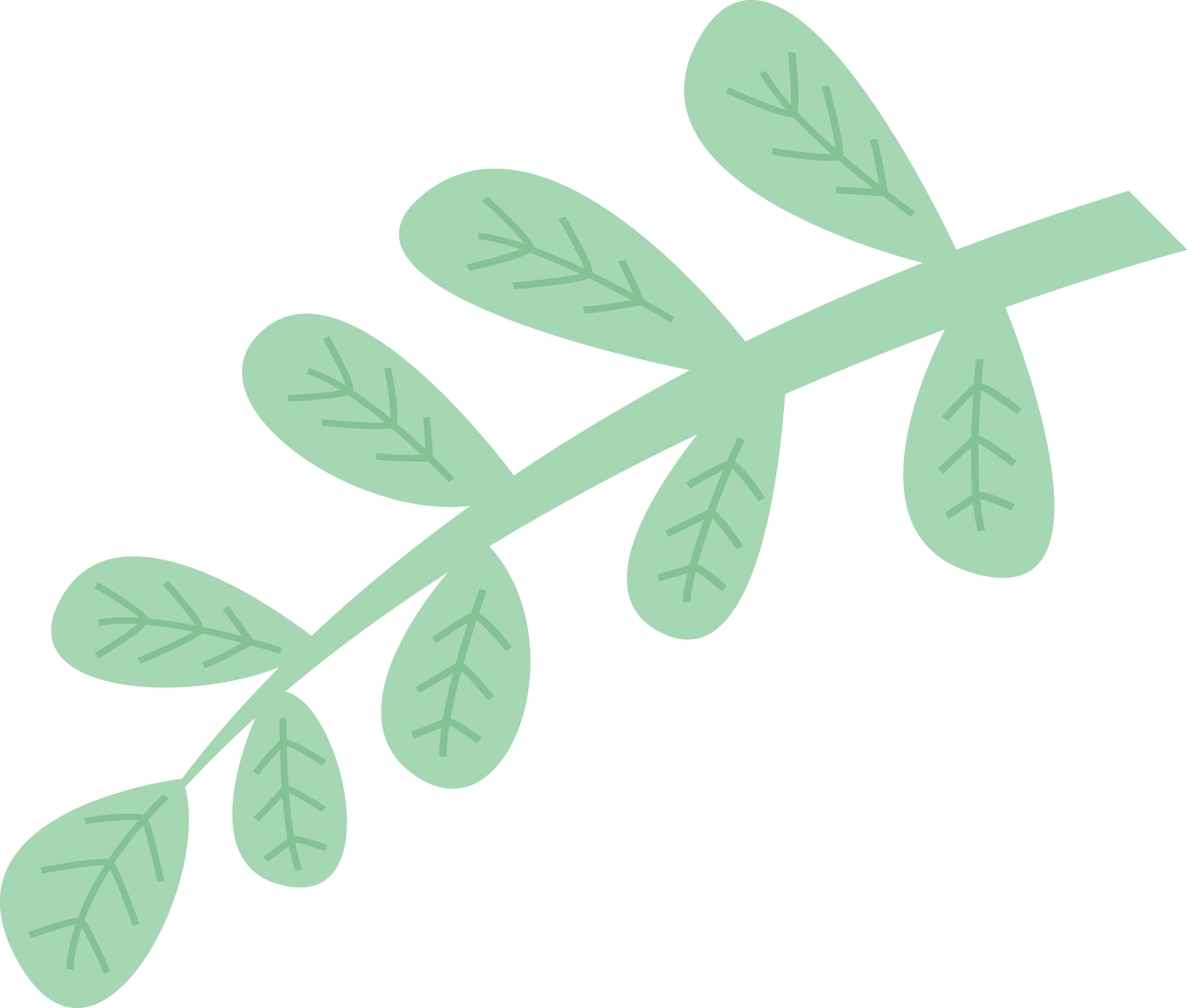 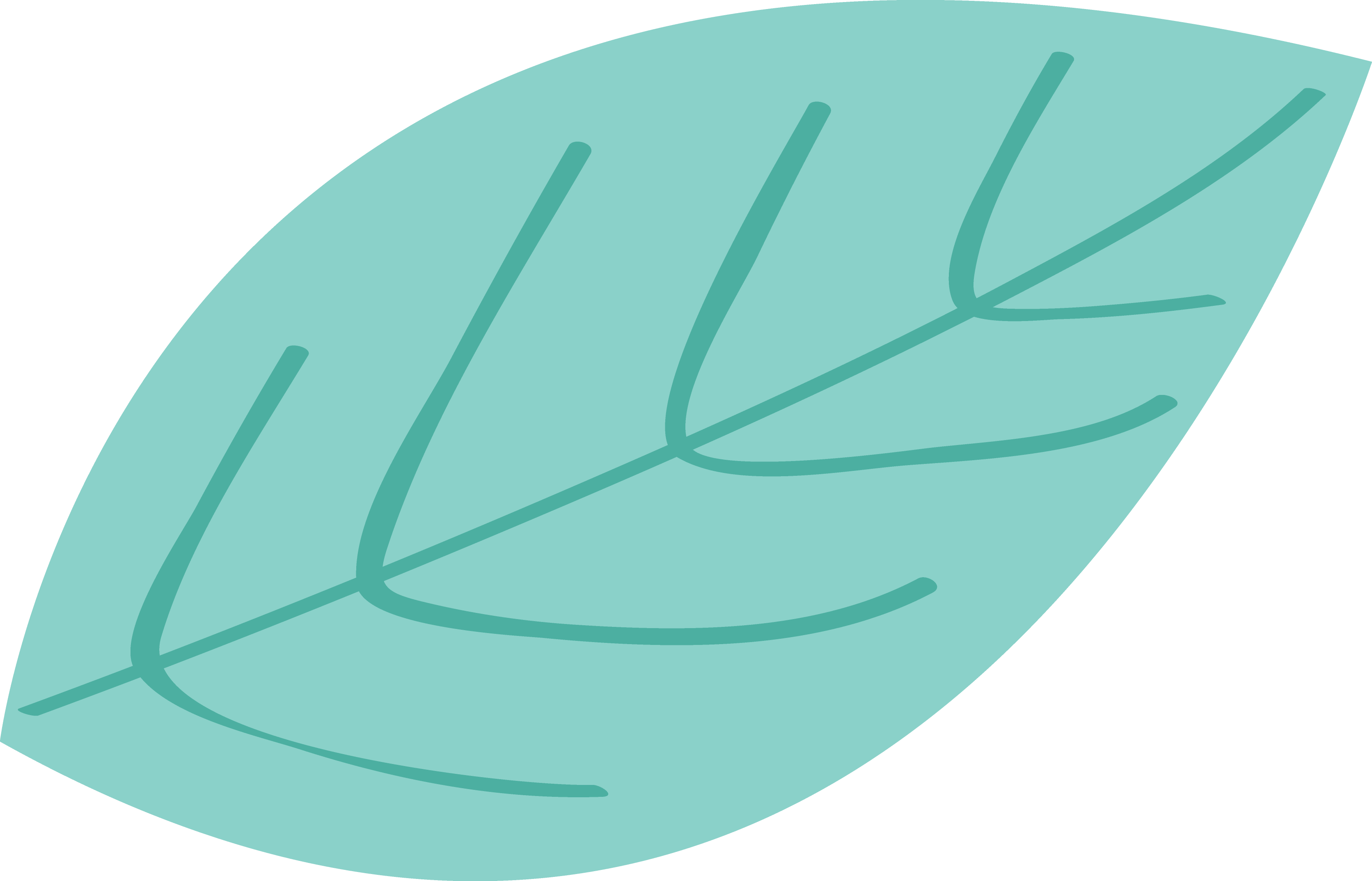 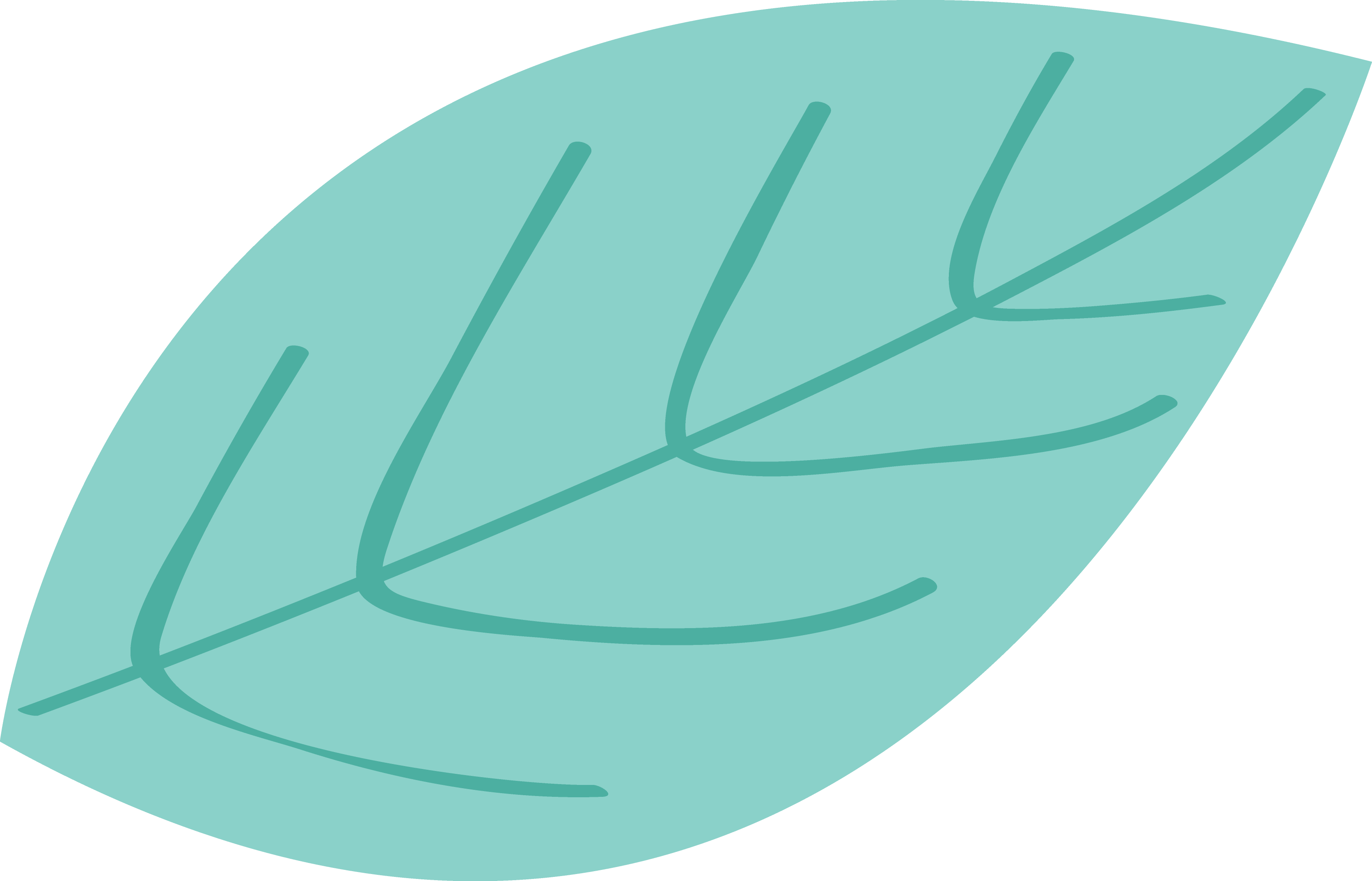 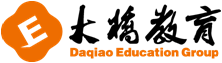 范文：
      My Favourite Season
     My favourite season is winter. 
     In winter, it is cold. It often snows. We can play with snow balls and make snowmen outside. We can go skating with friends. We can also ski. I like winter best, because I like the Spring Festival very much. We can eat delicious food and have a long holiday. 
     What about you? What's your favourite season?
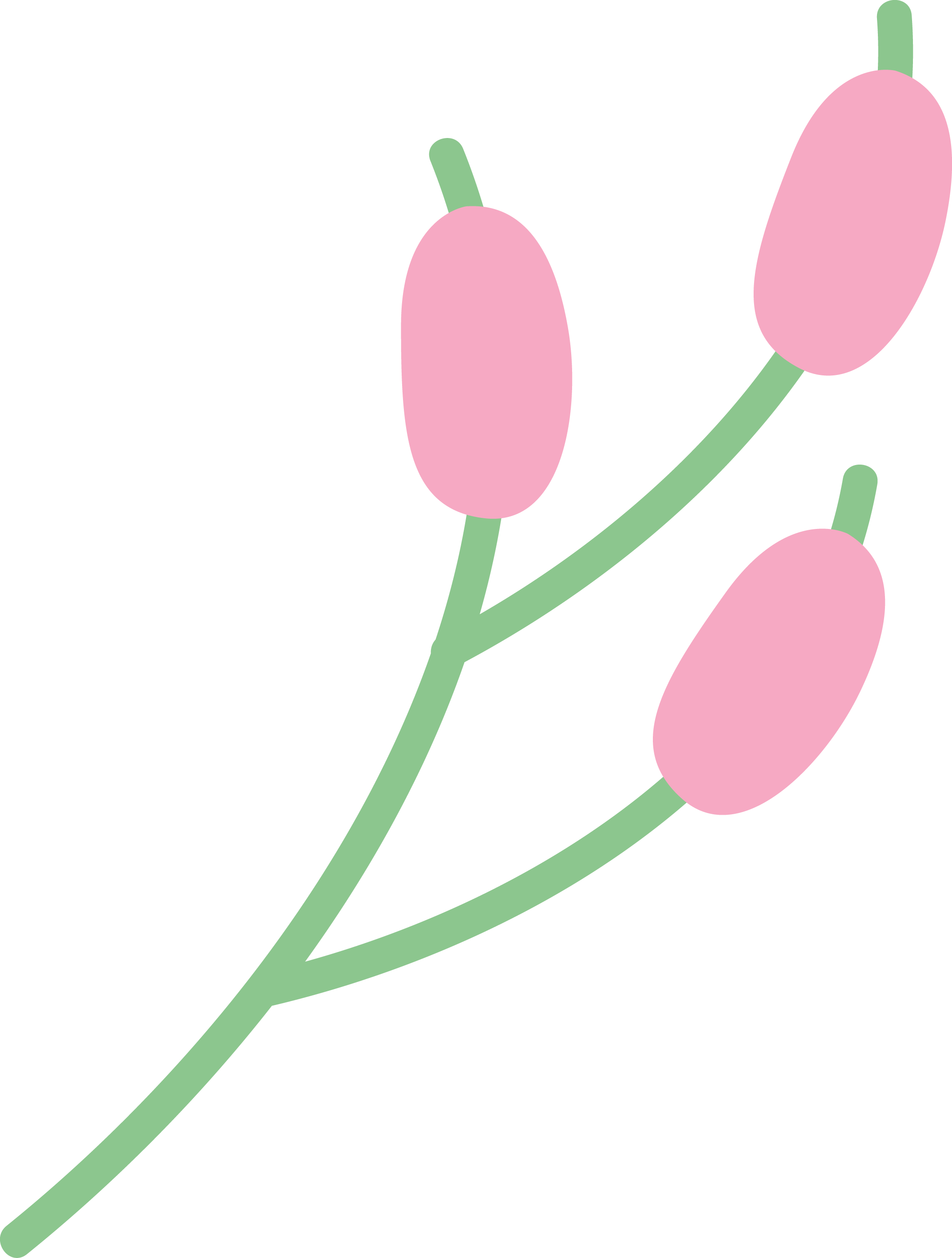 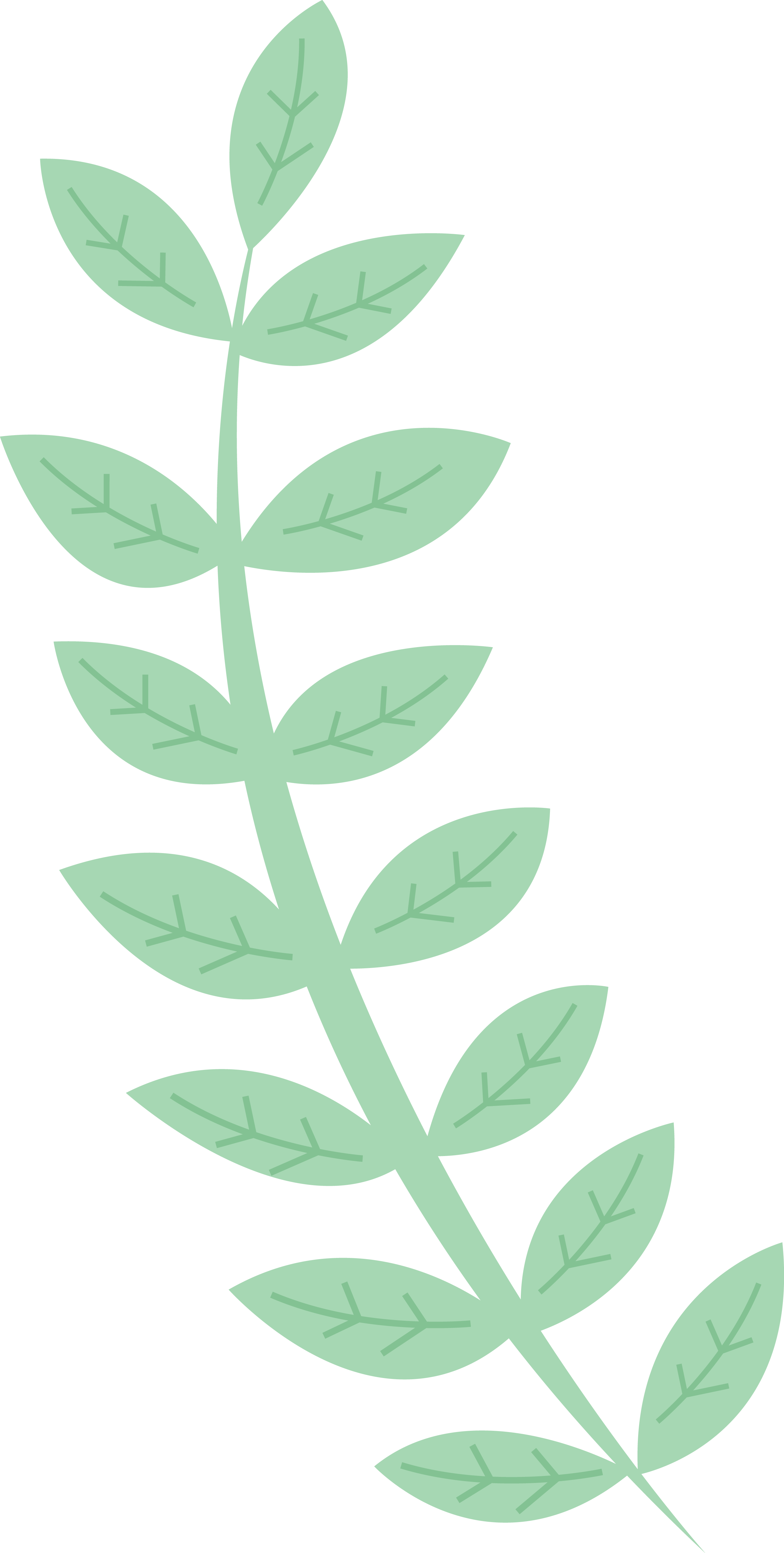 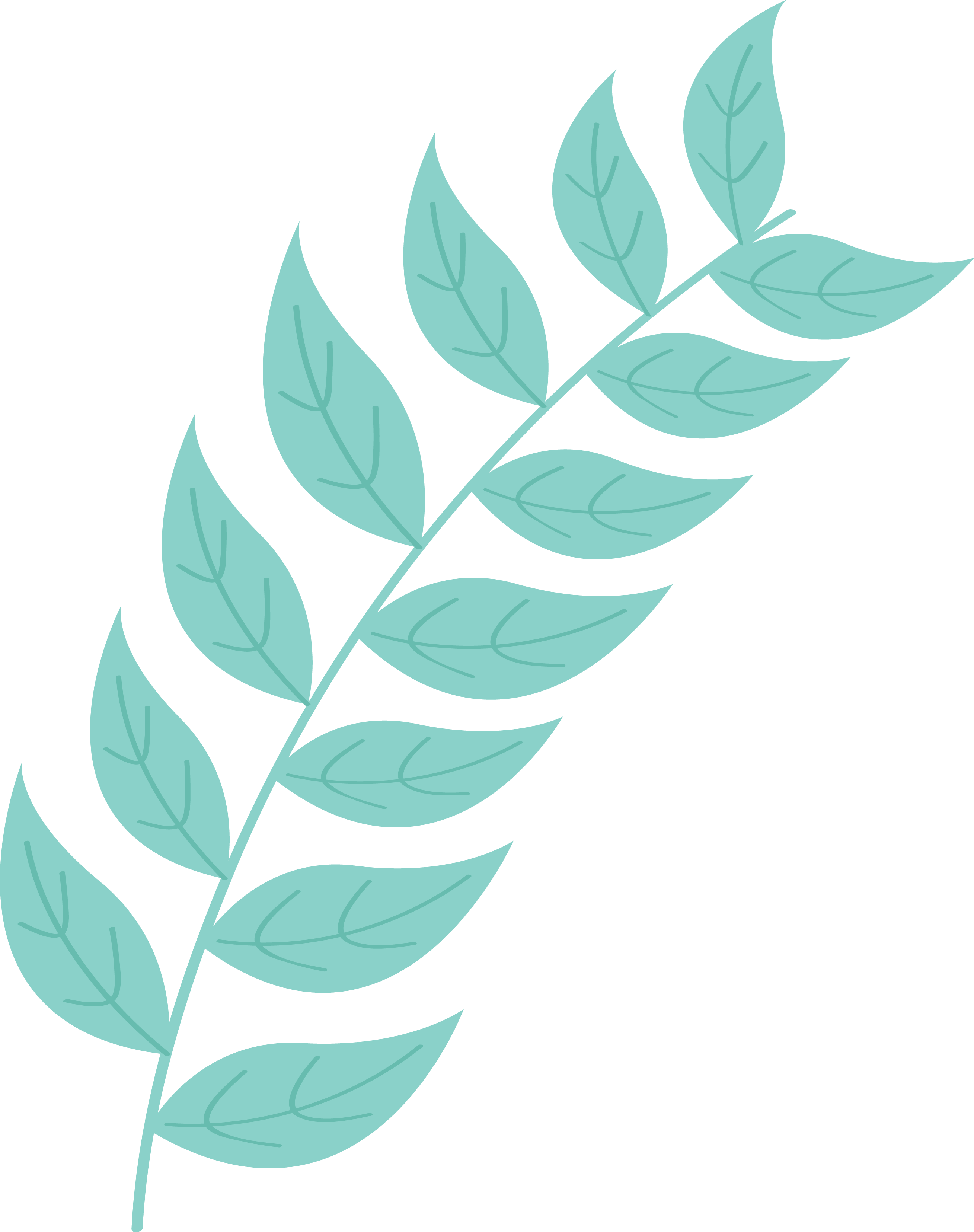 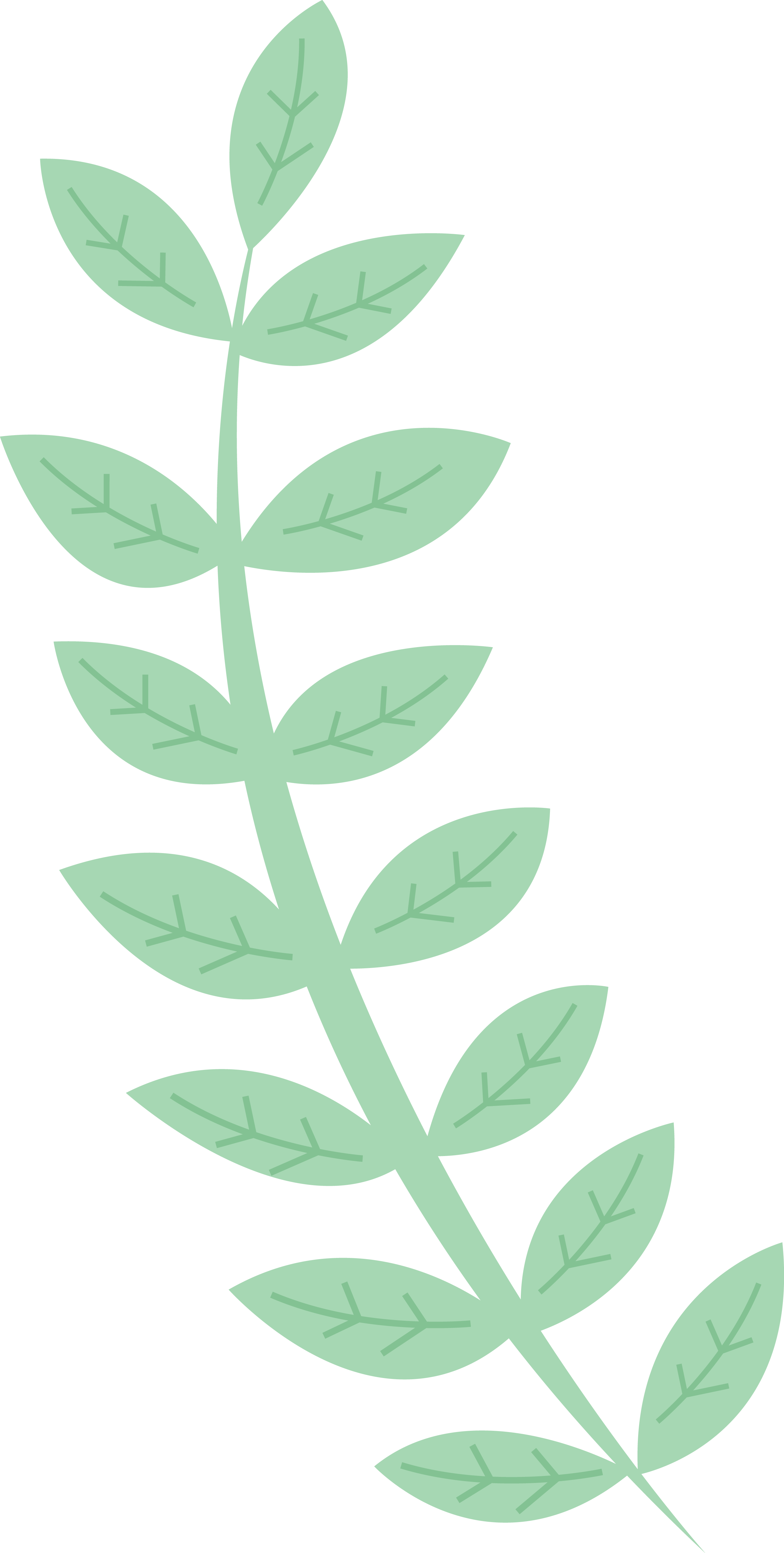 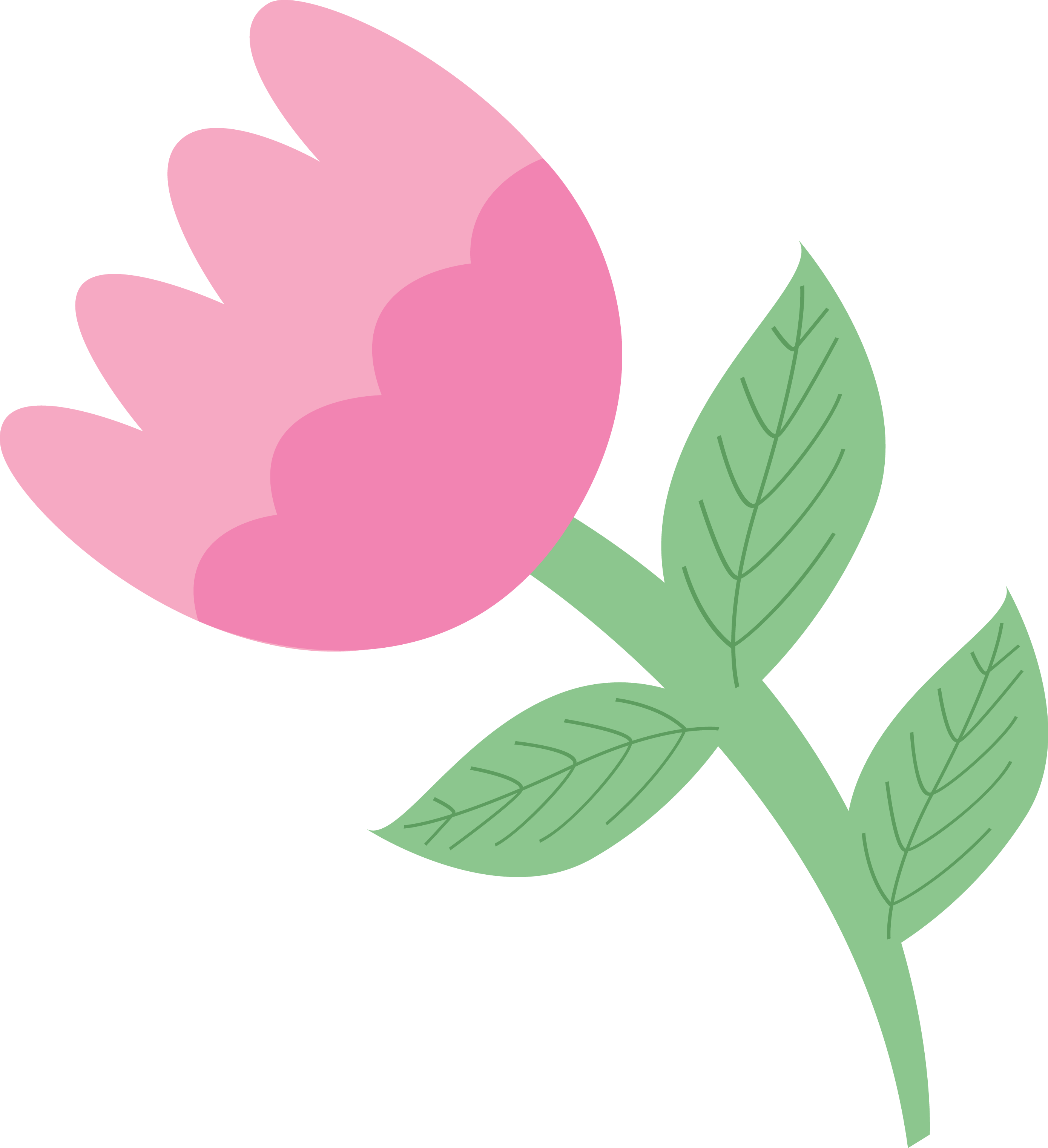 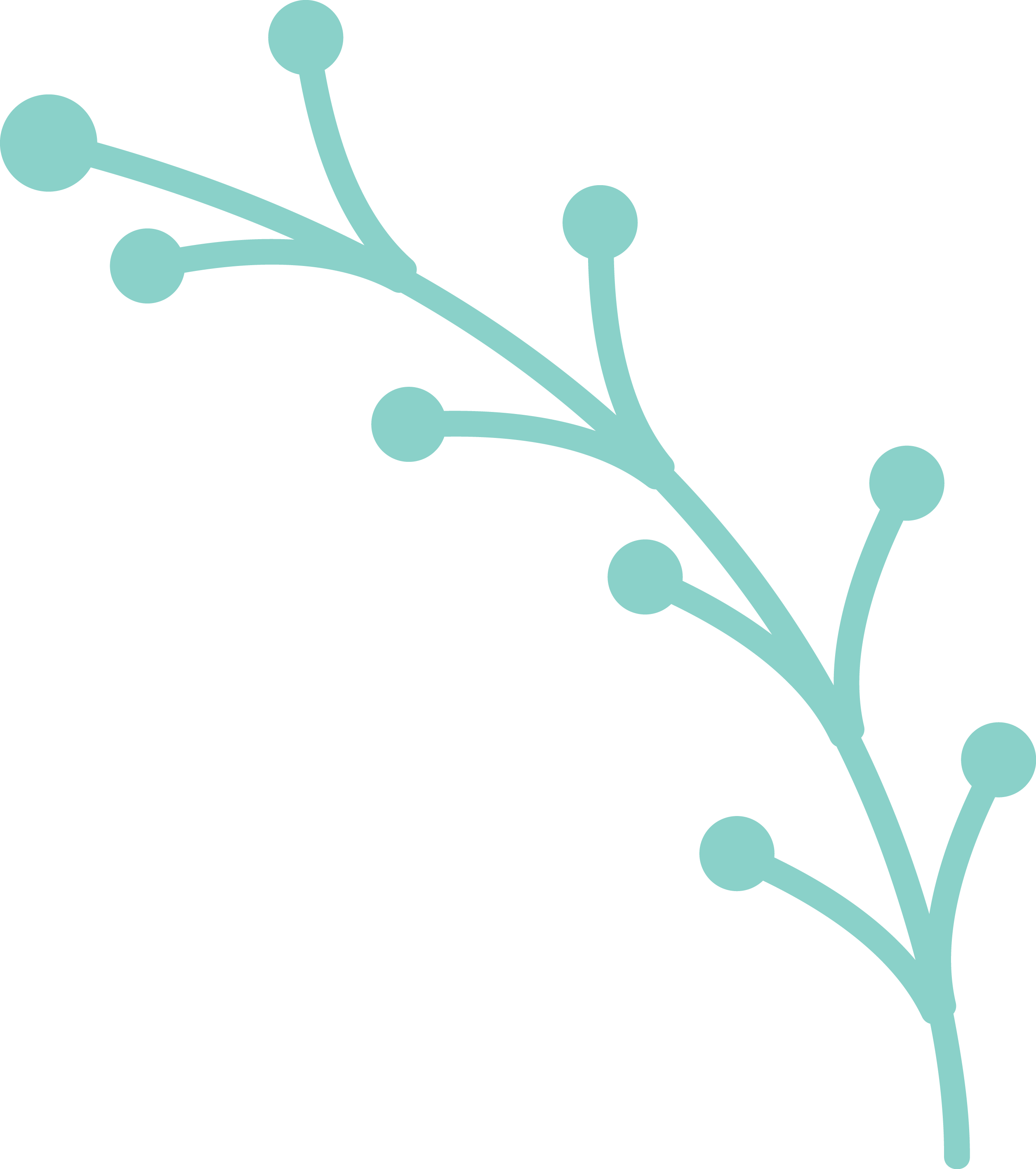 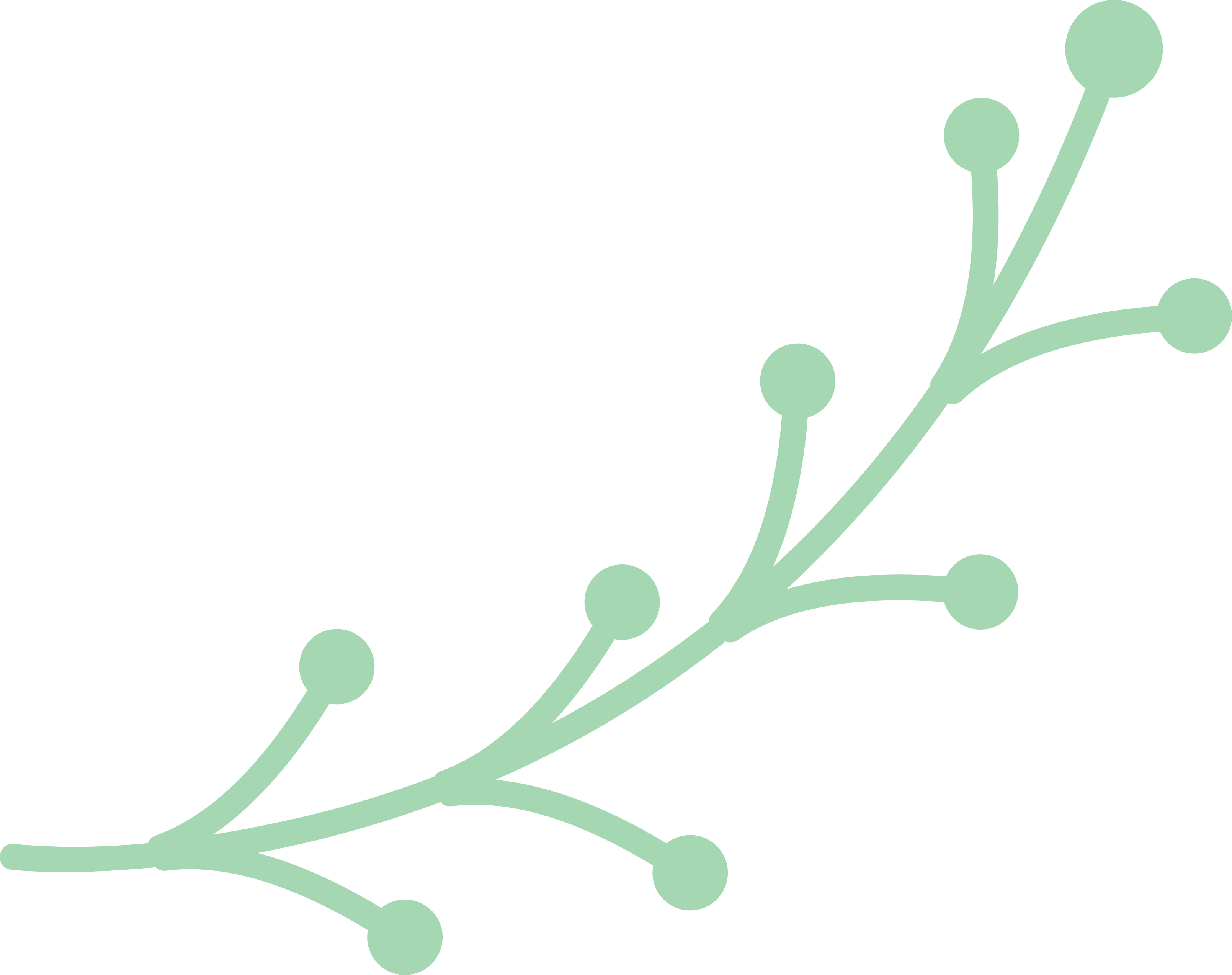 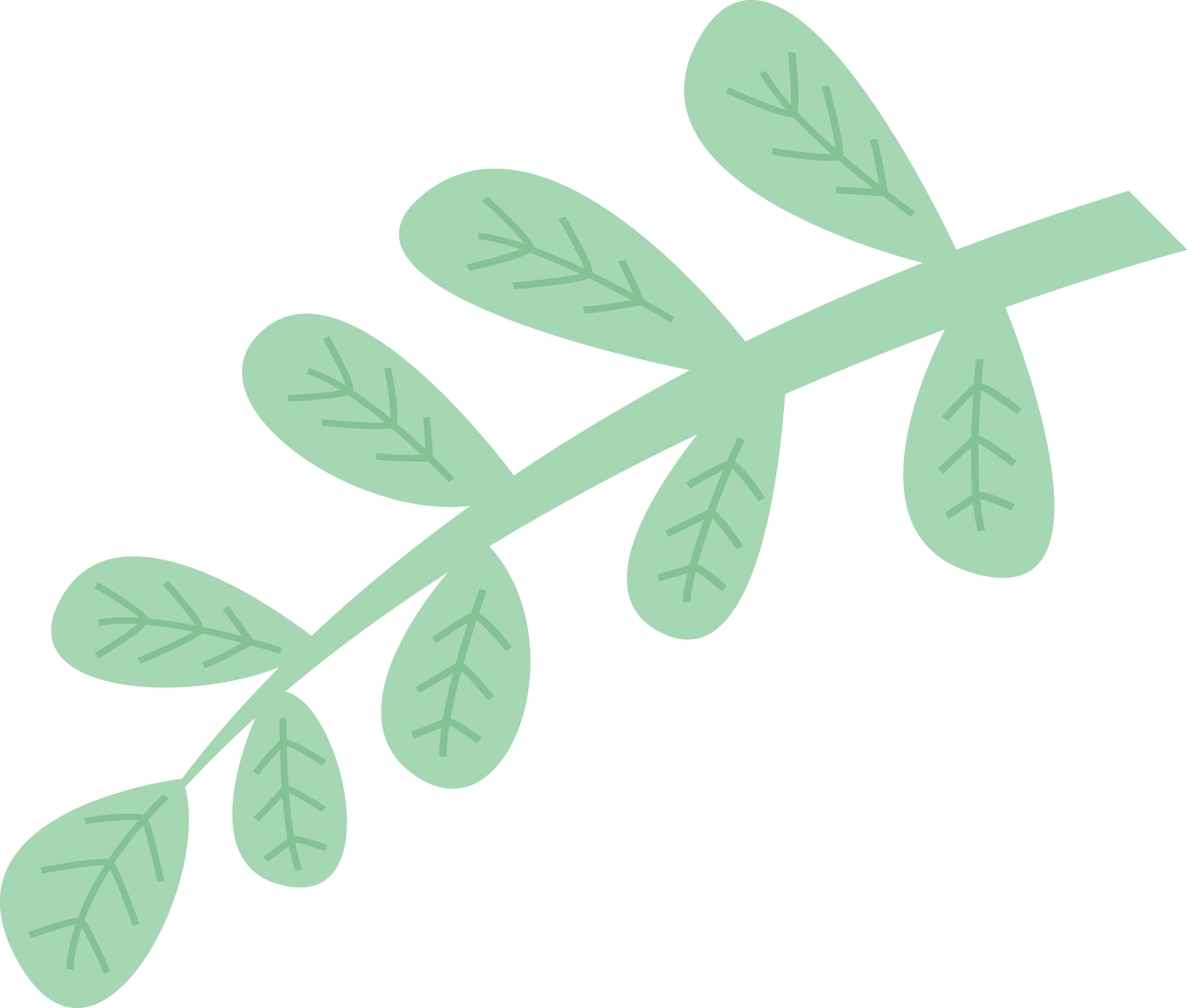 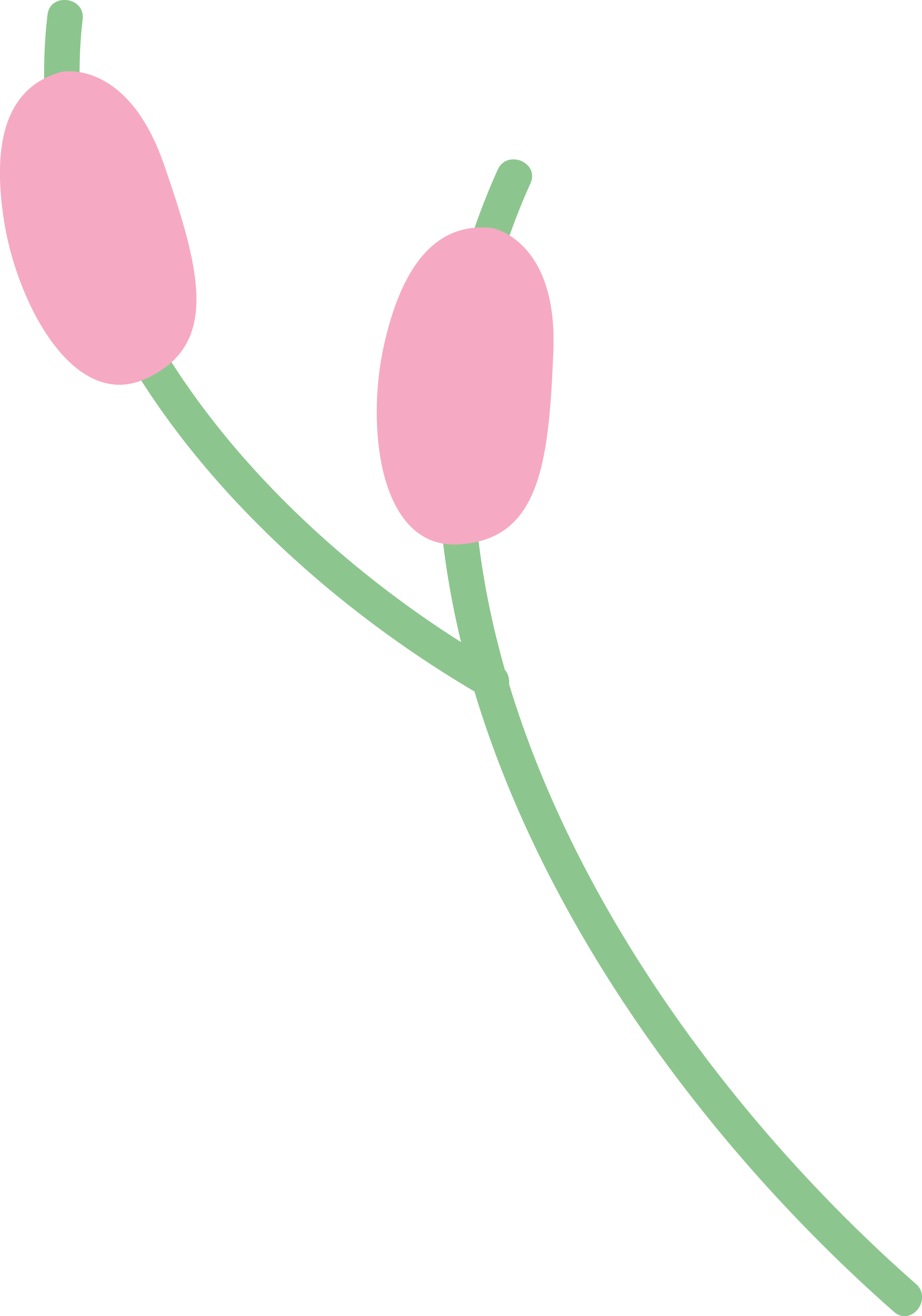 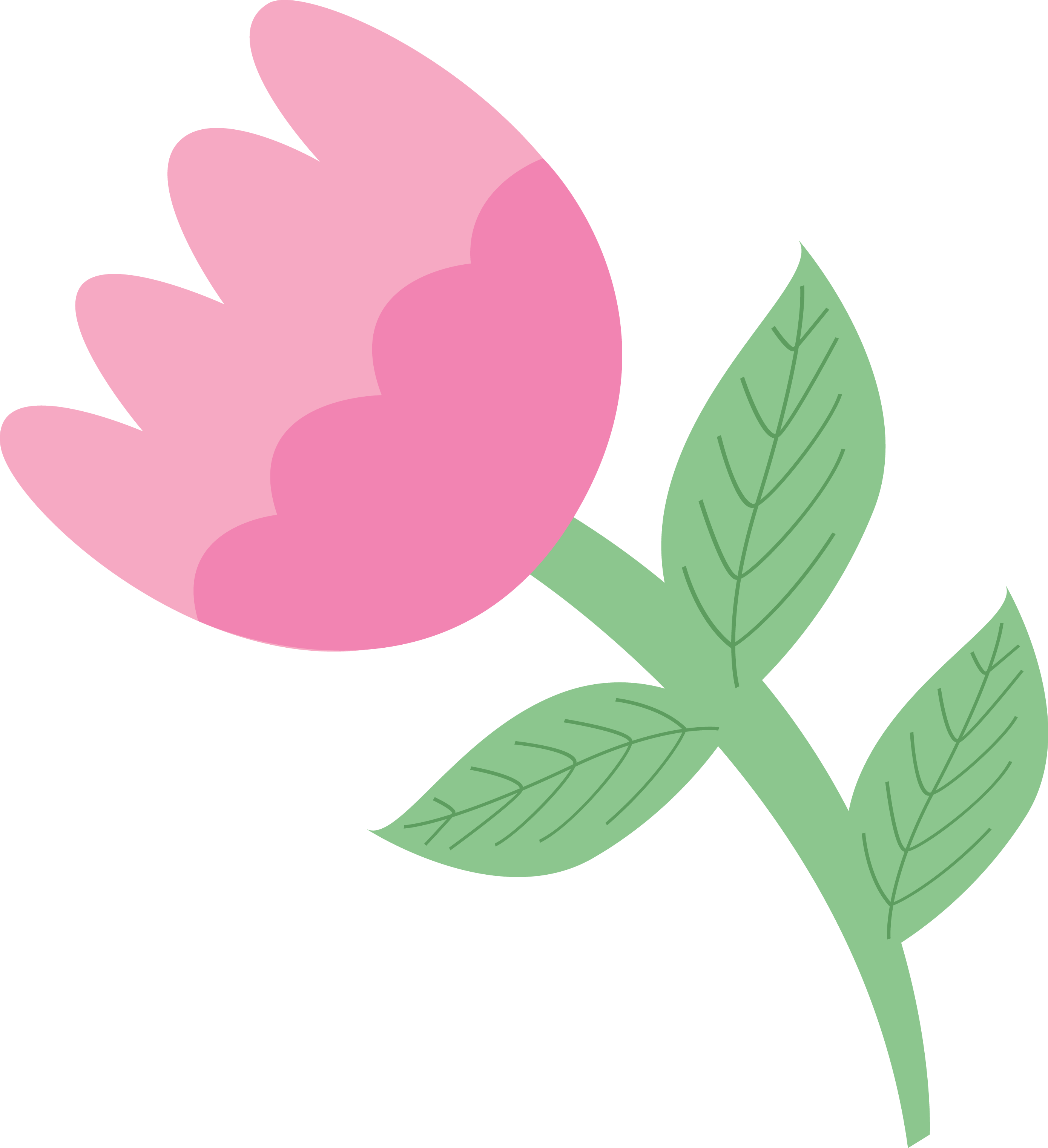 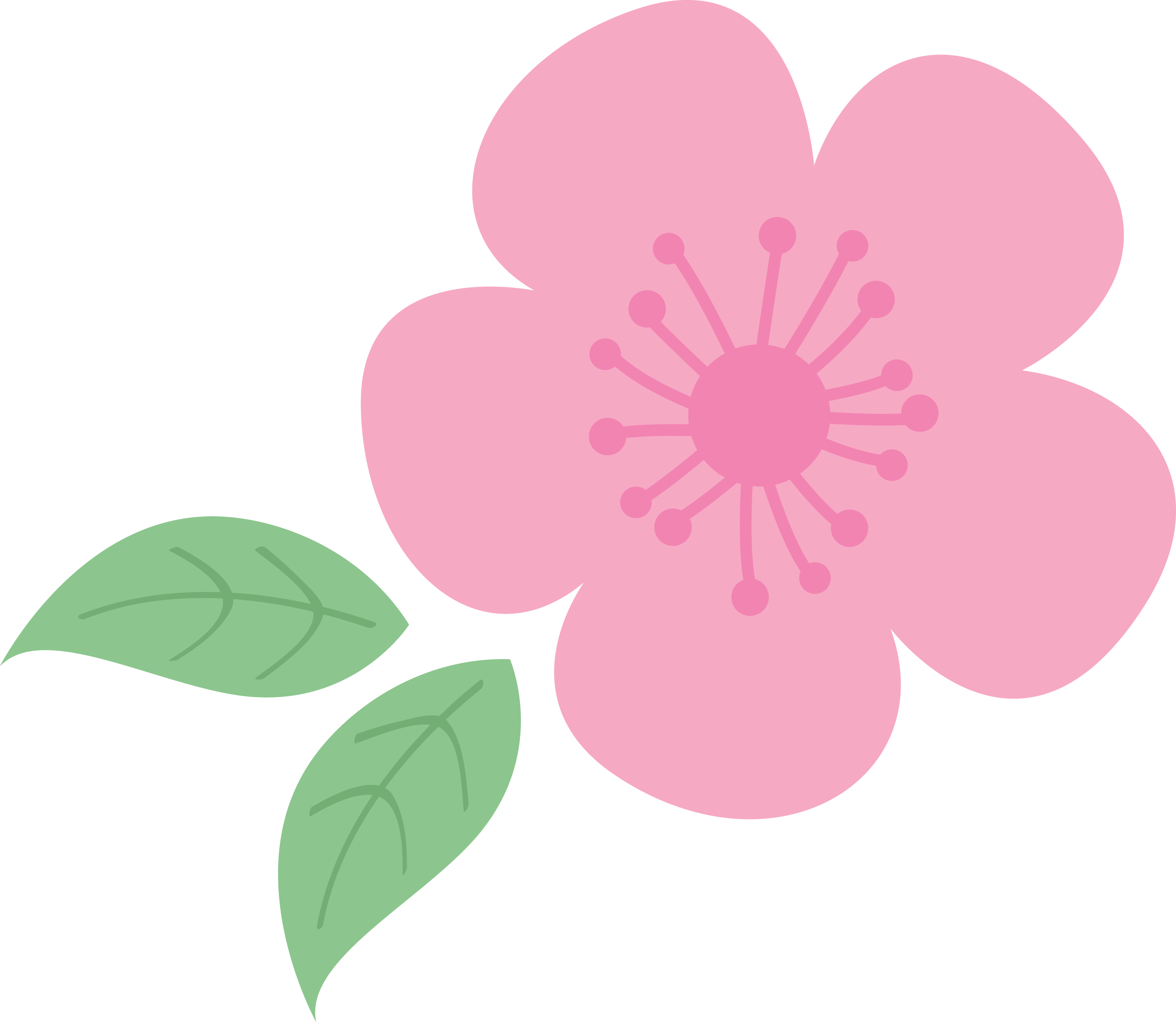 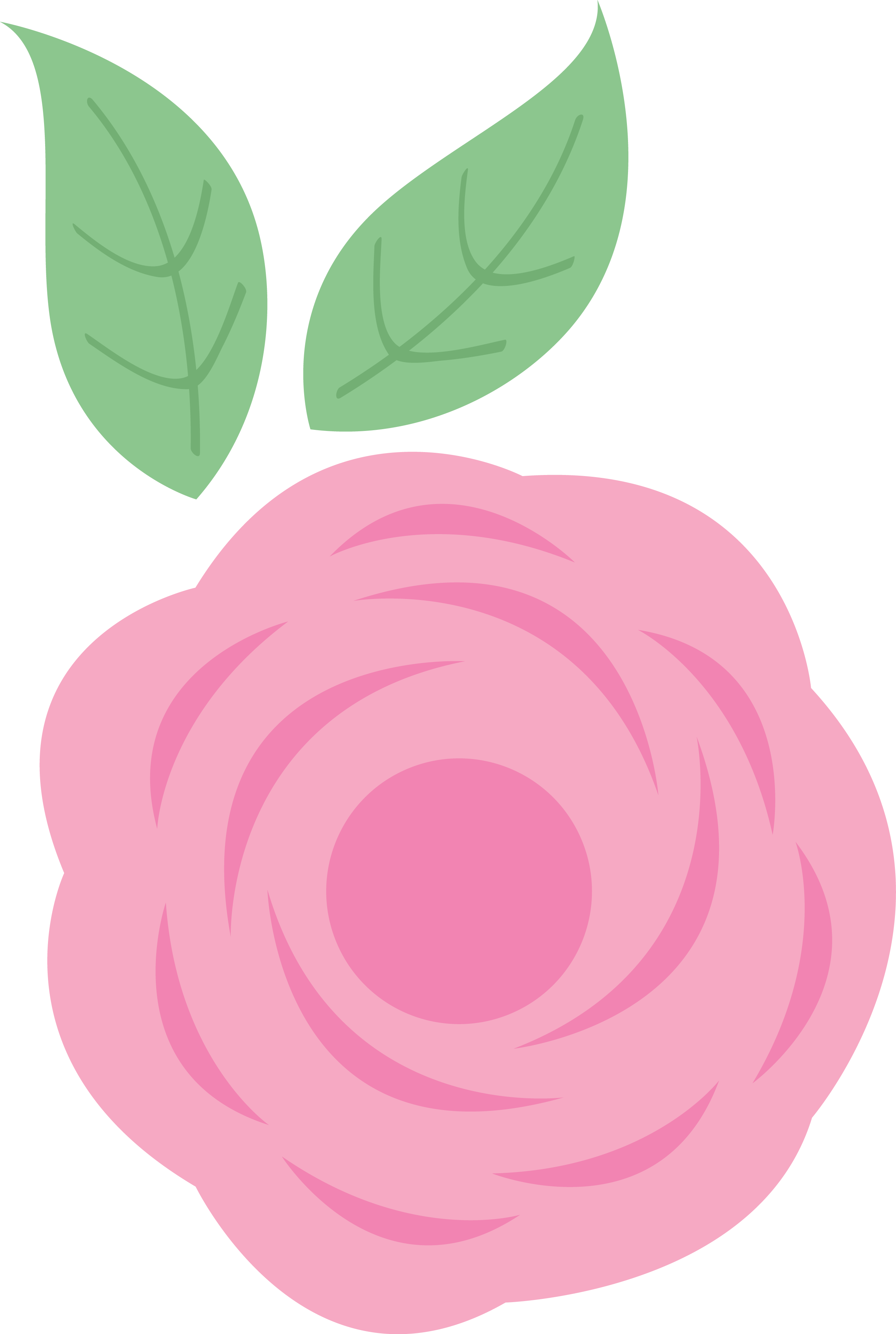 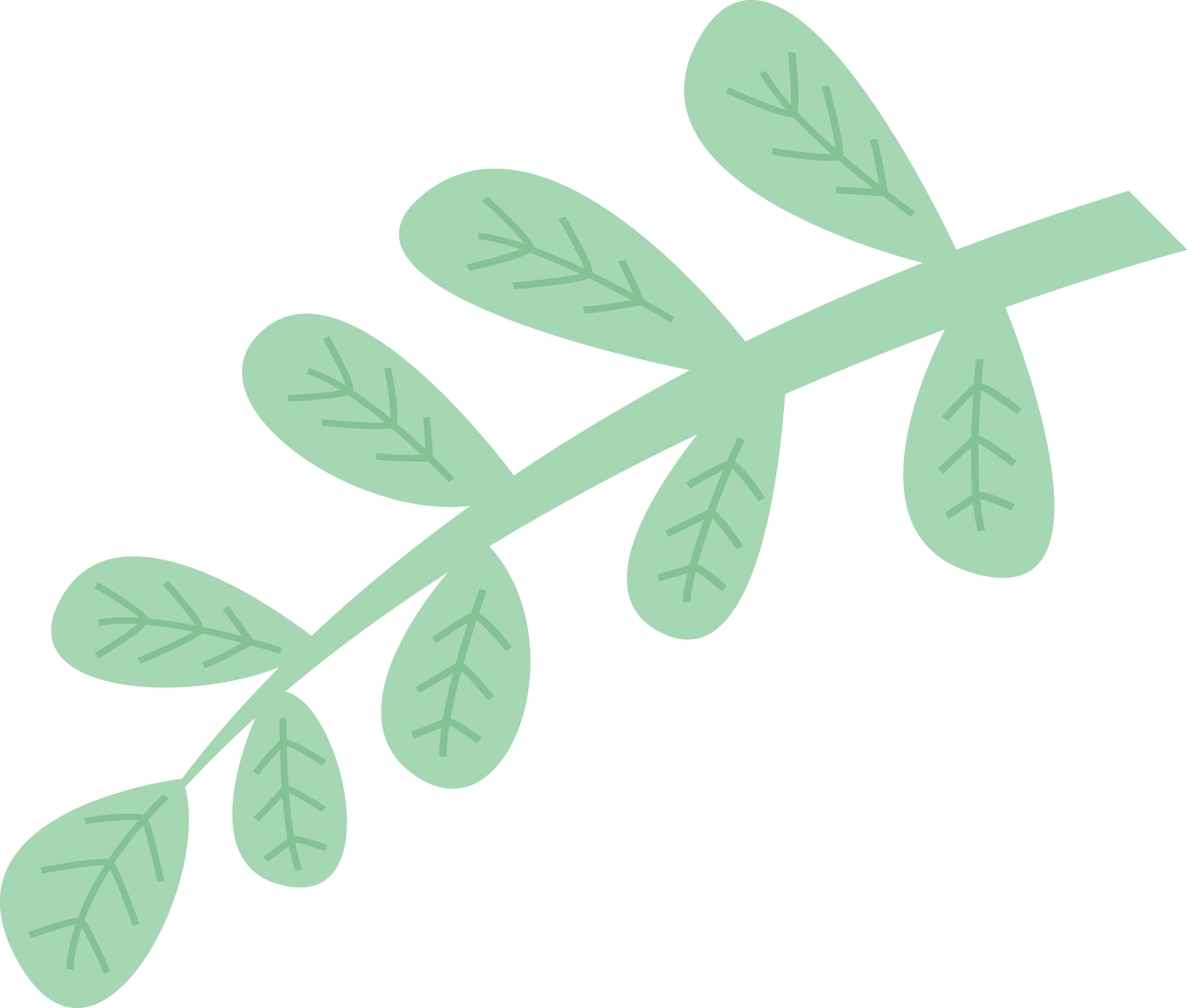 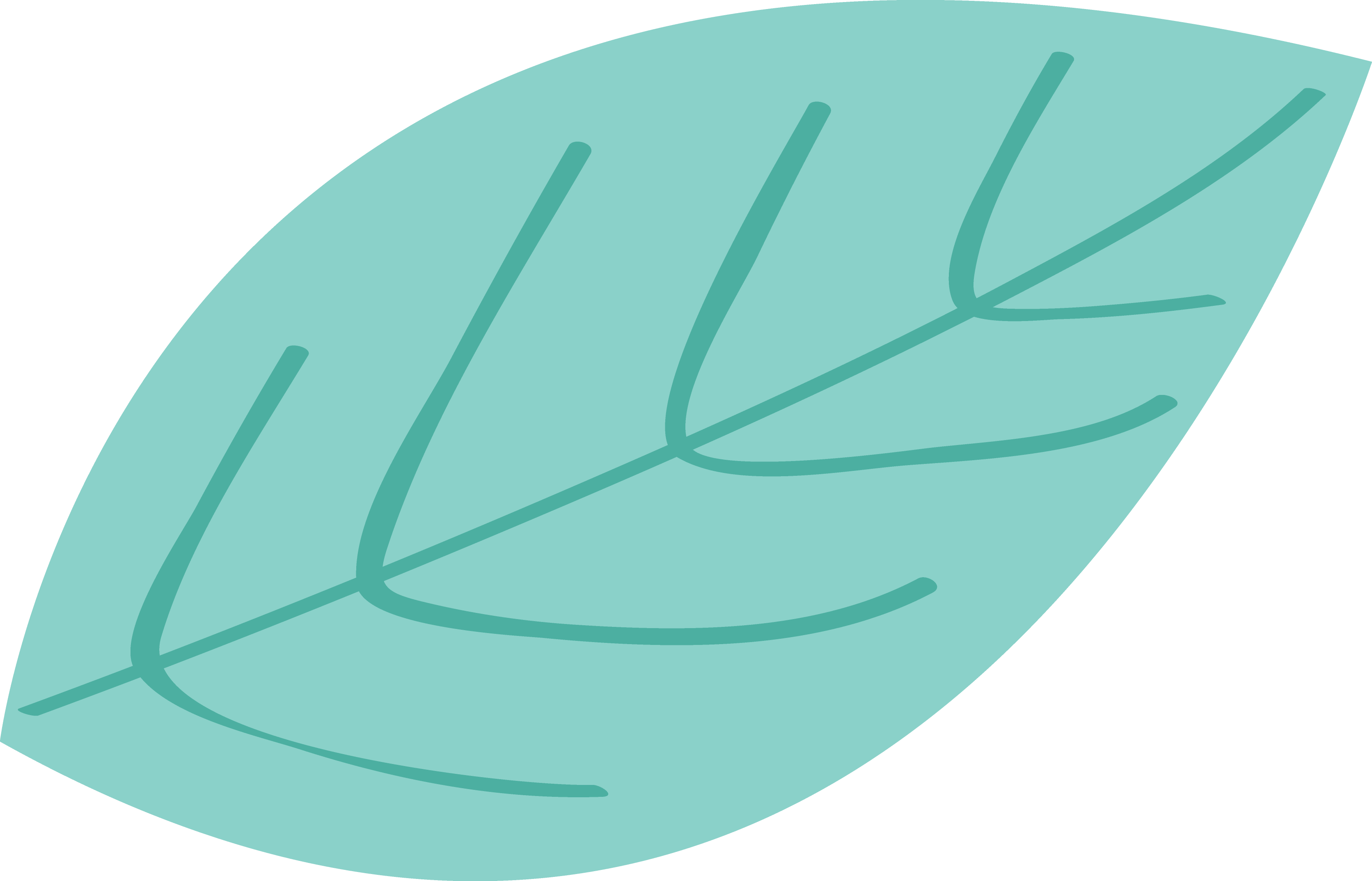 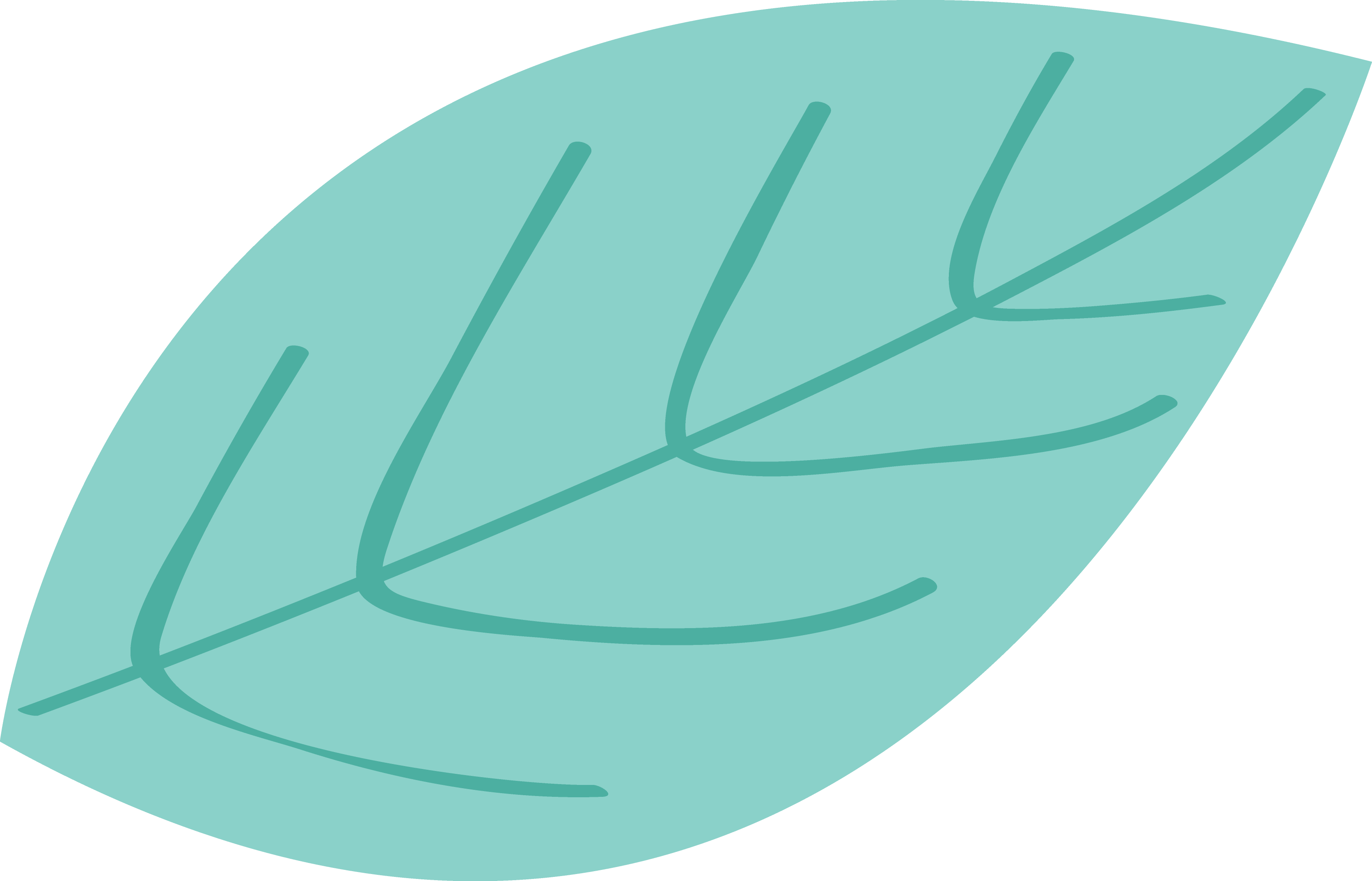 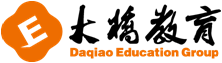 THANKS
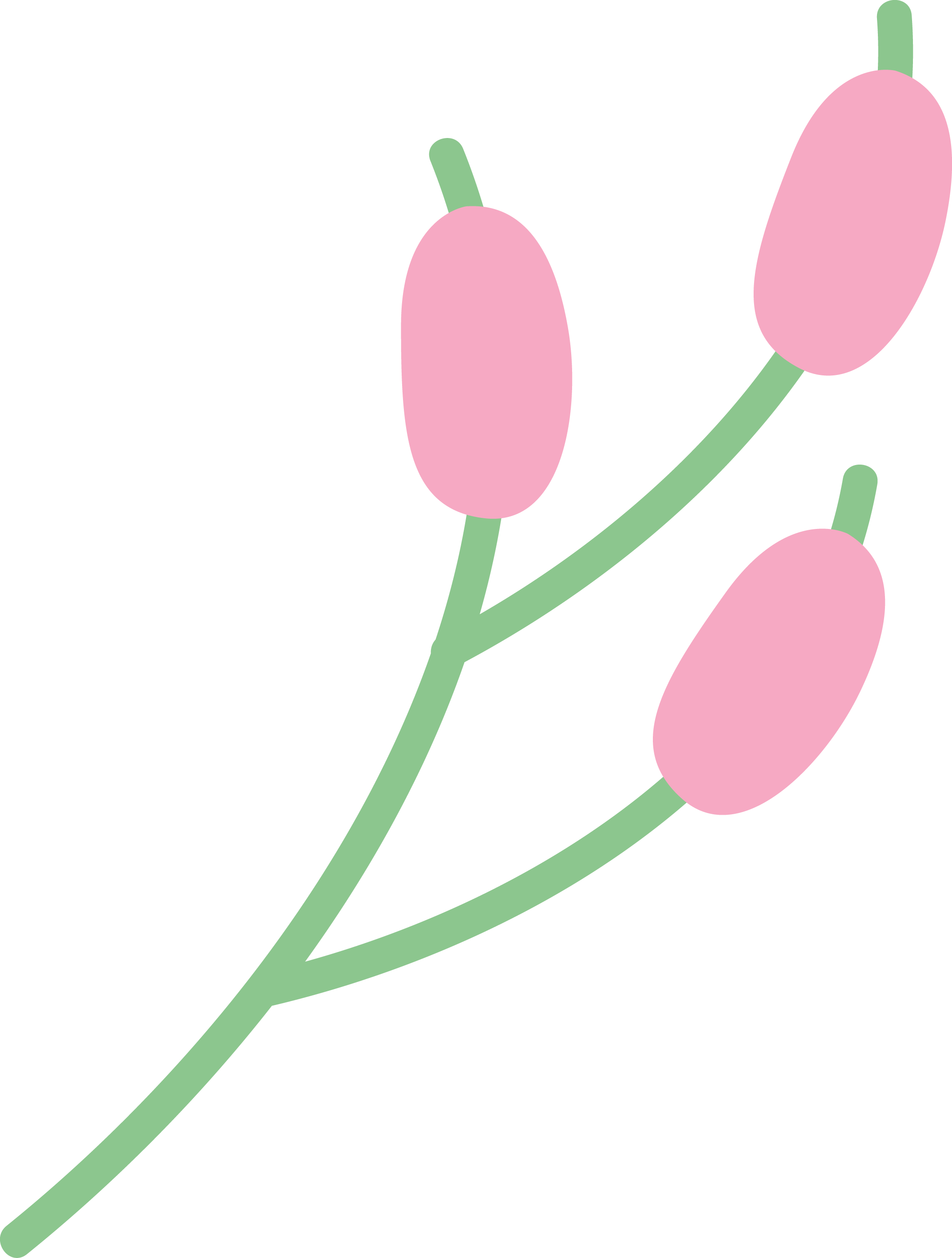 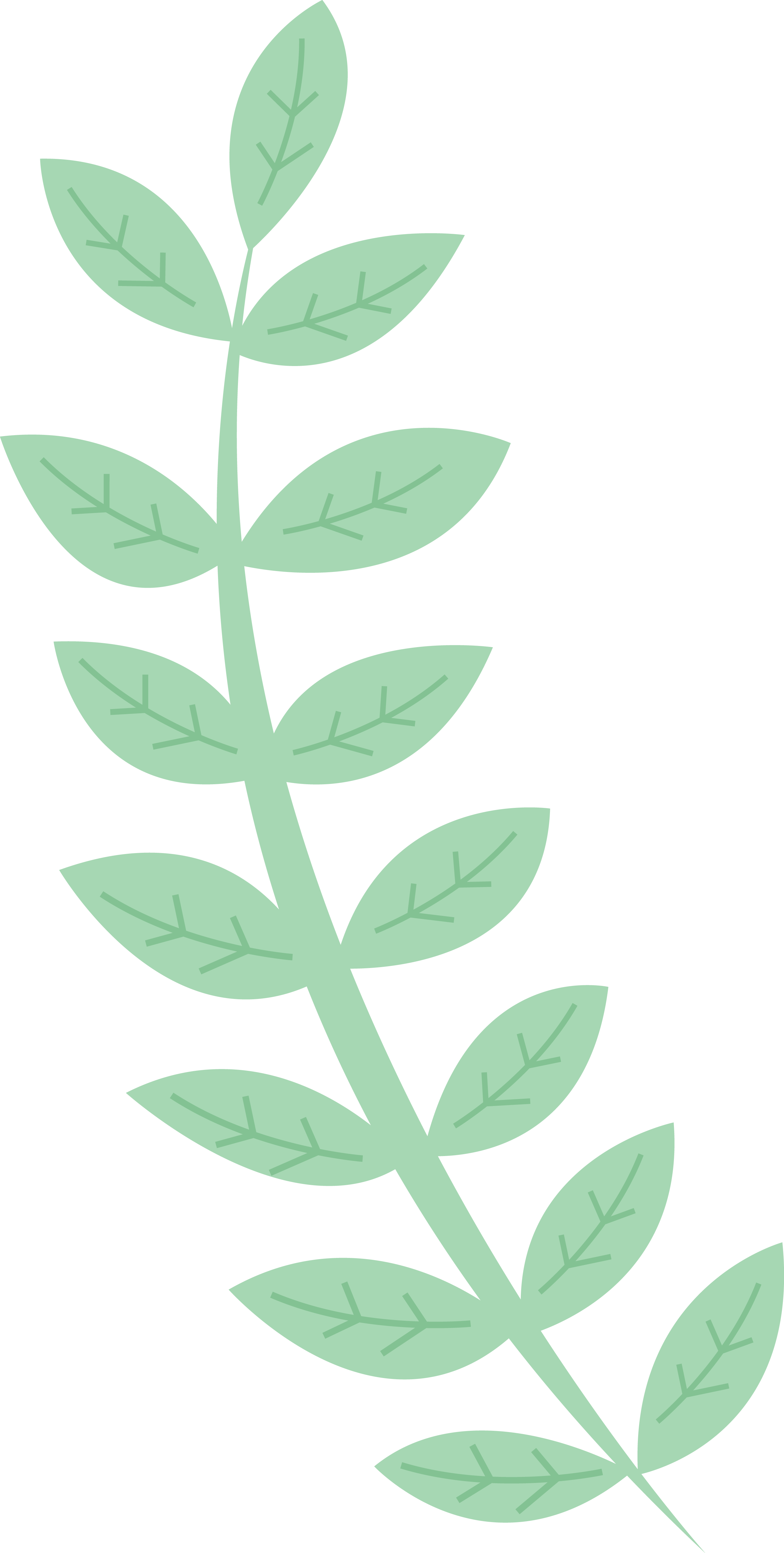 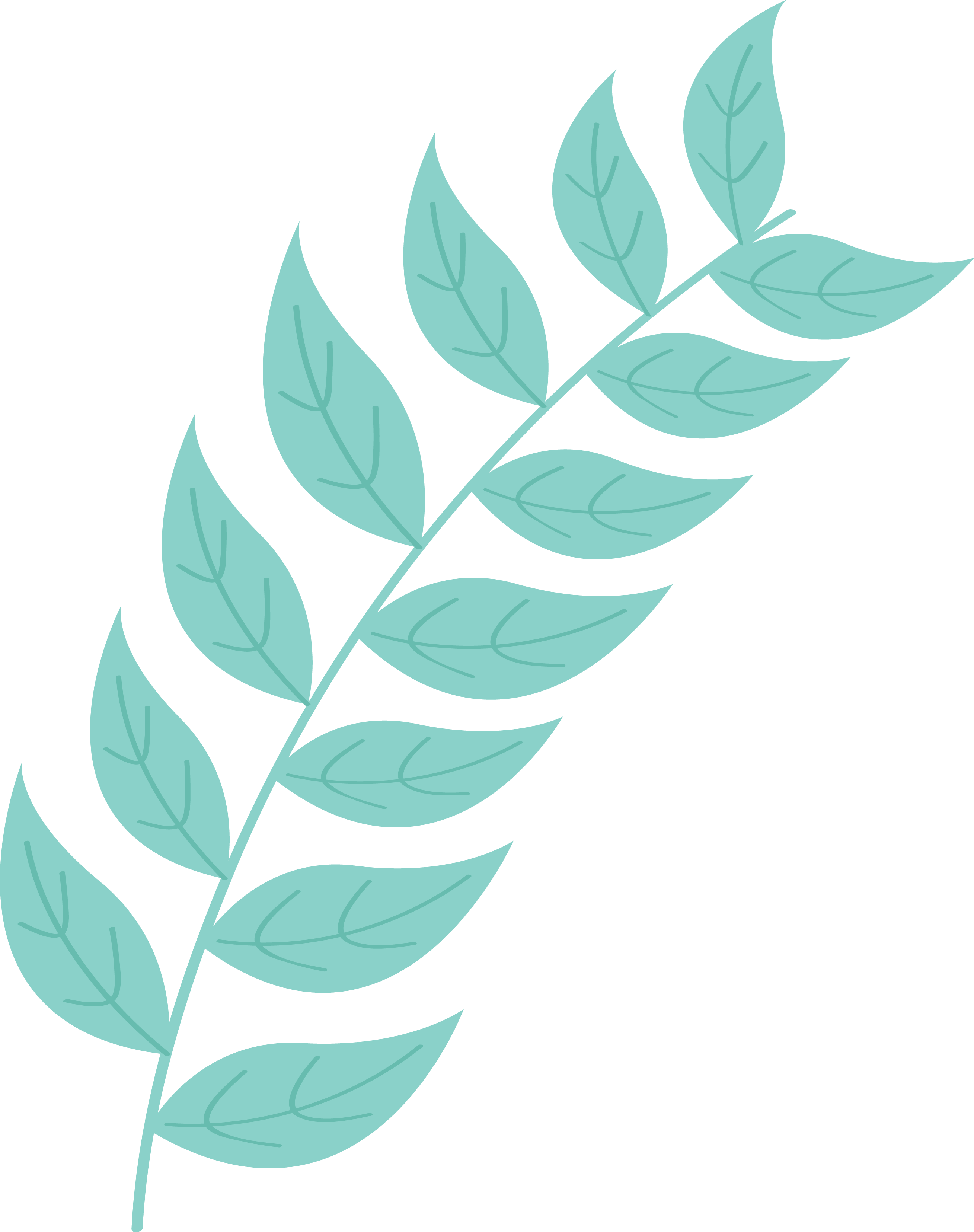 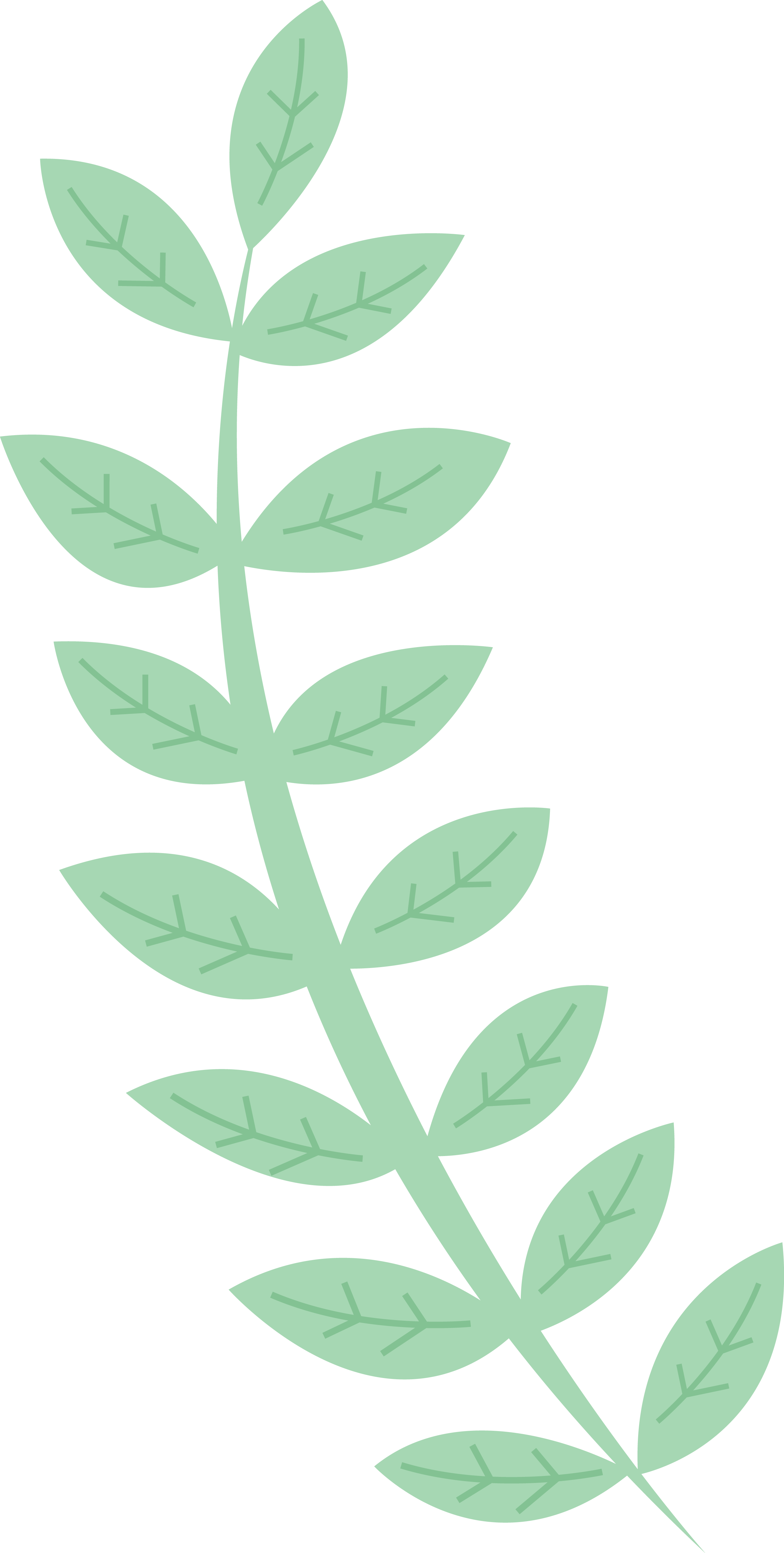 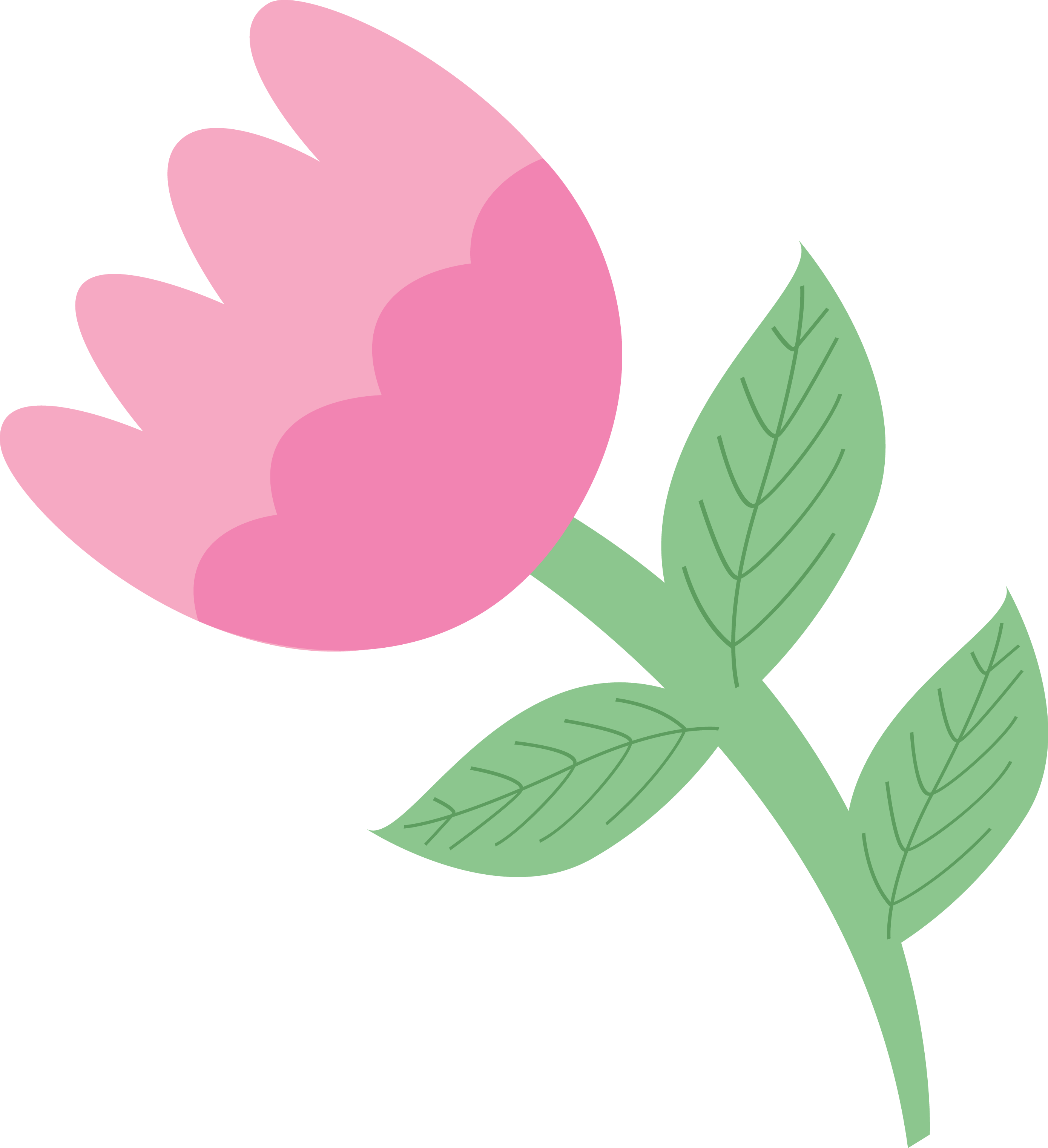 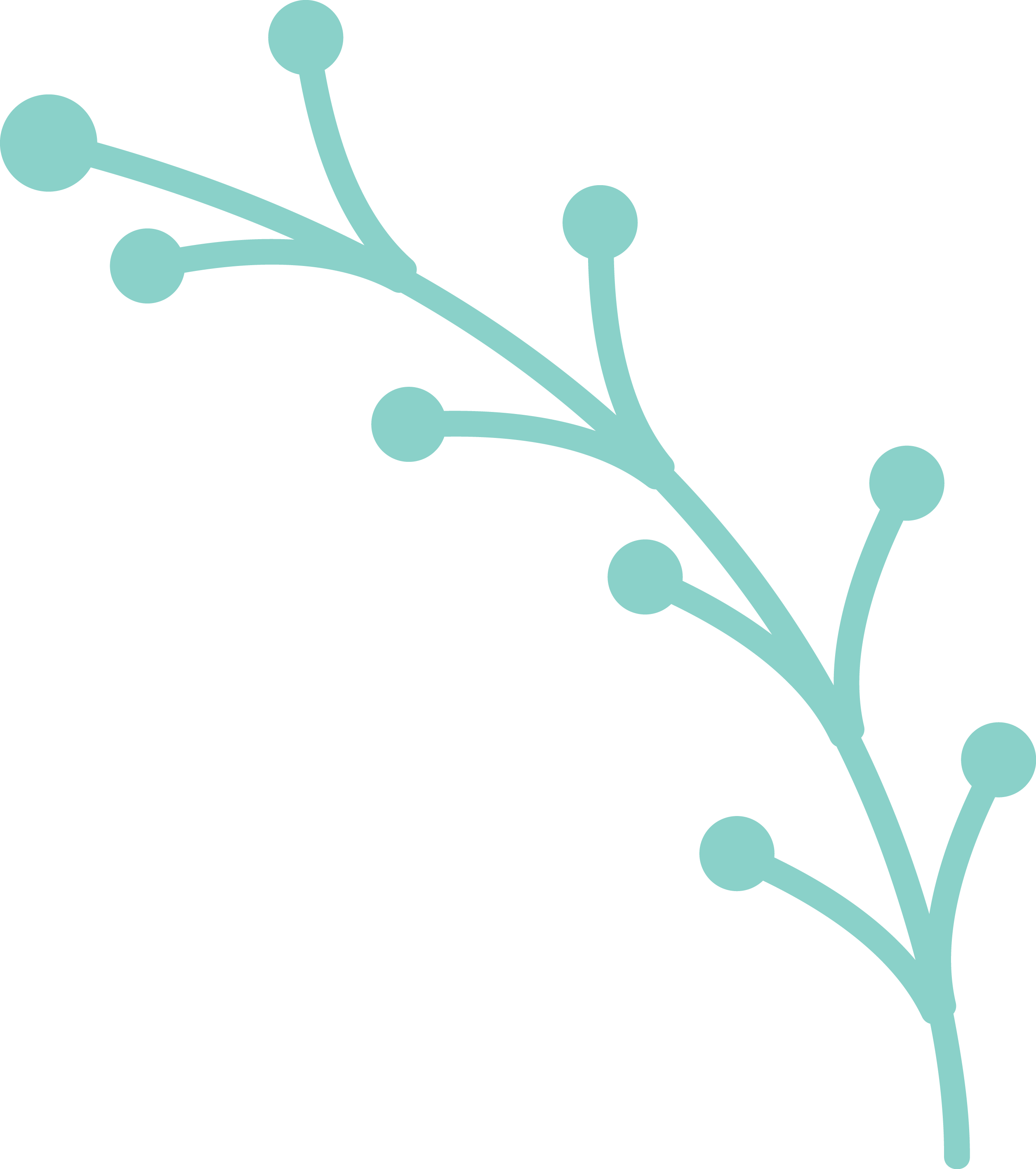 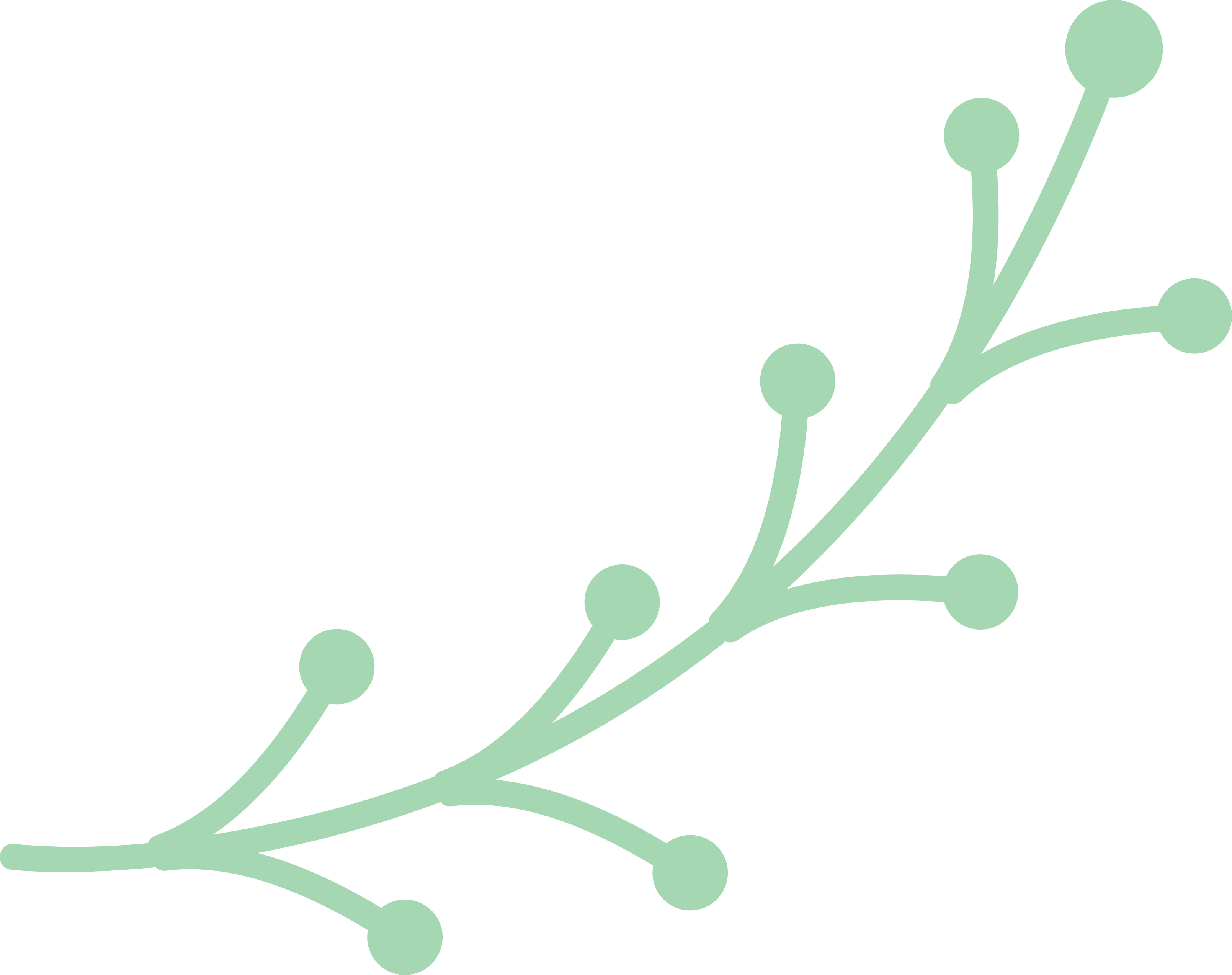 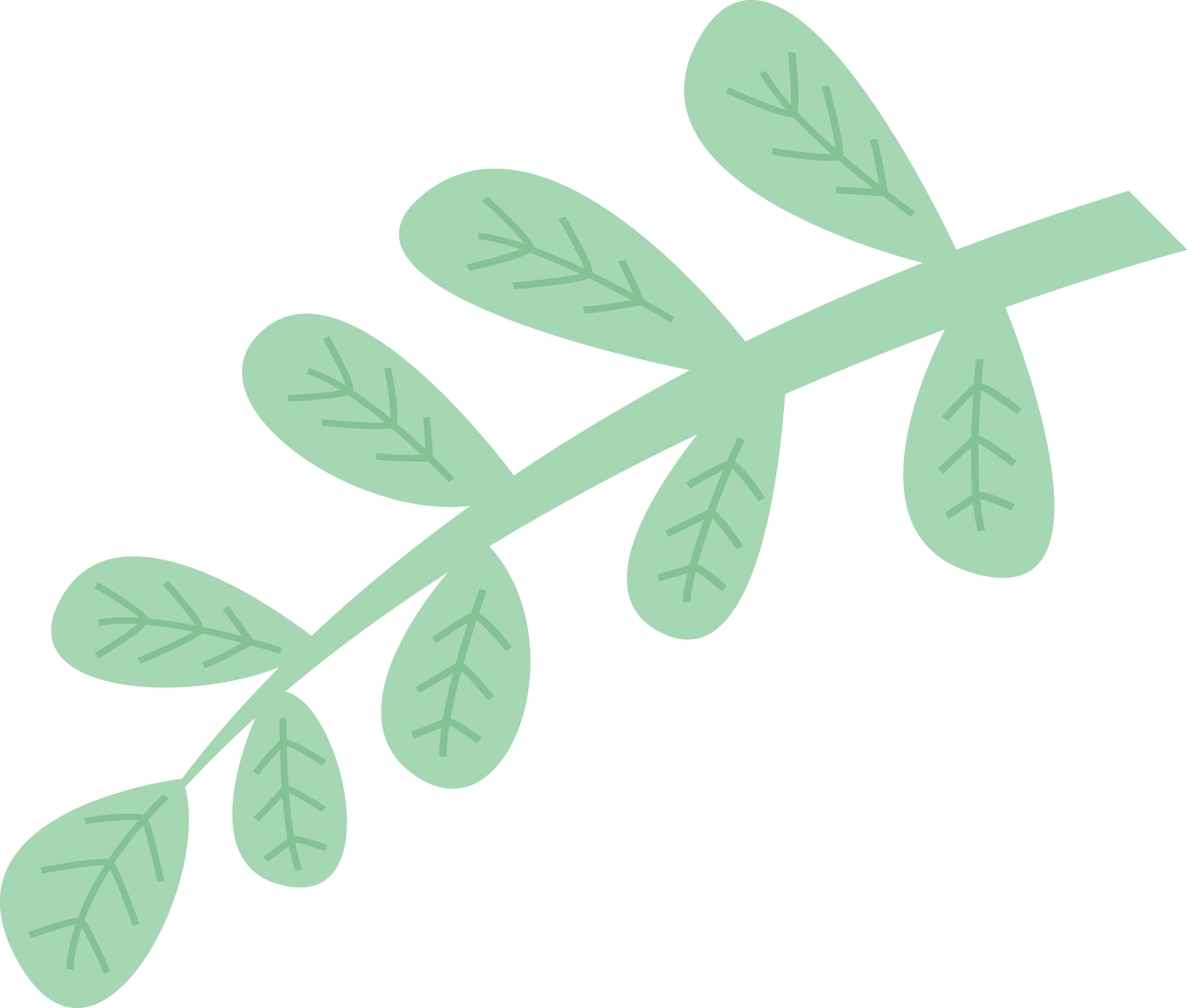 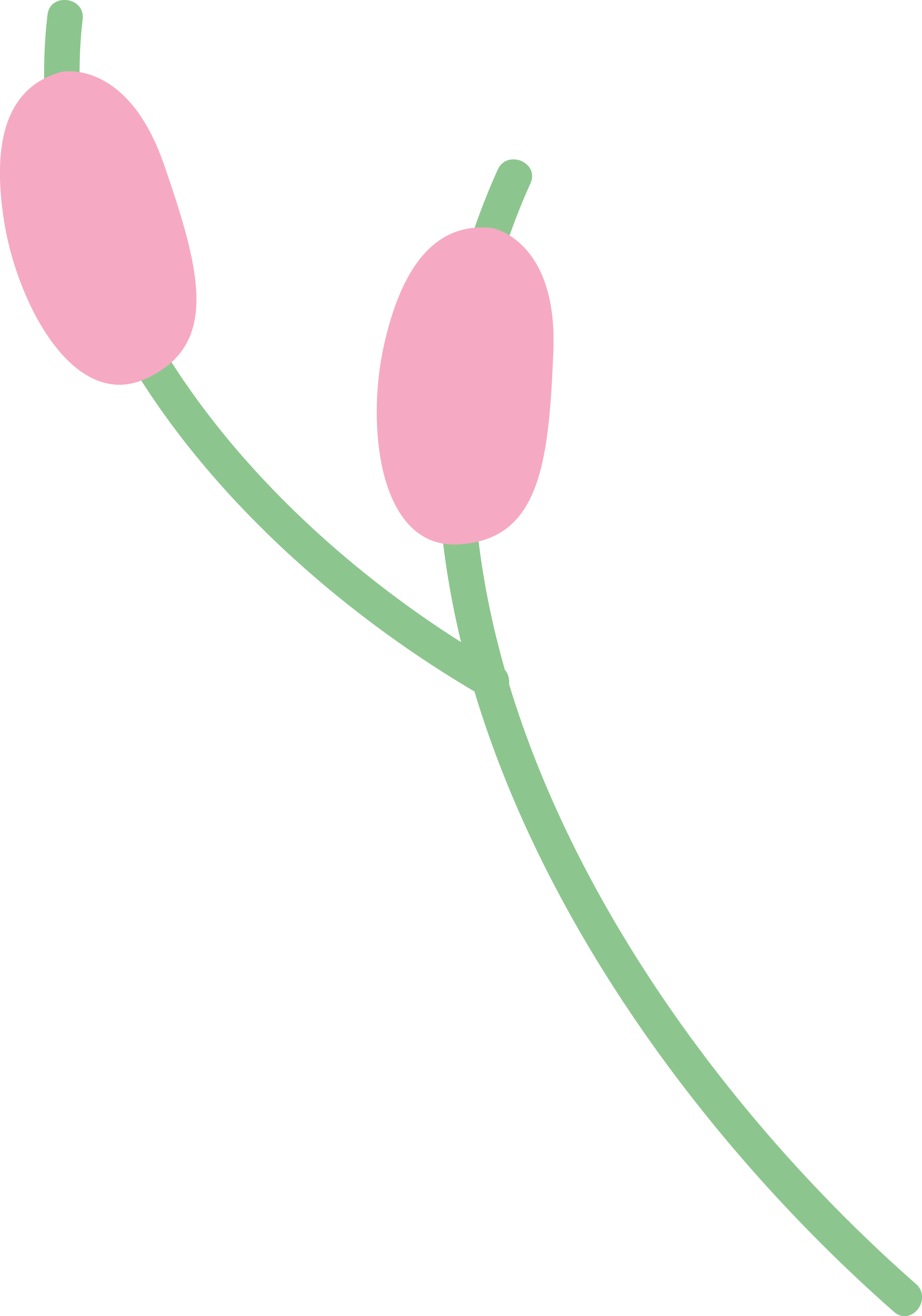 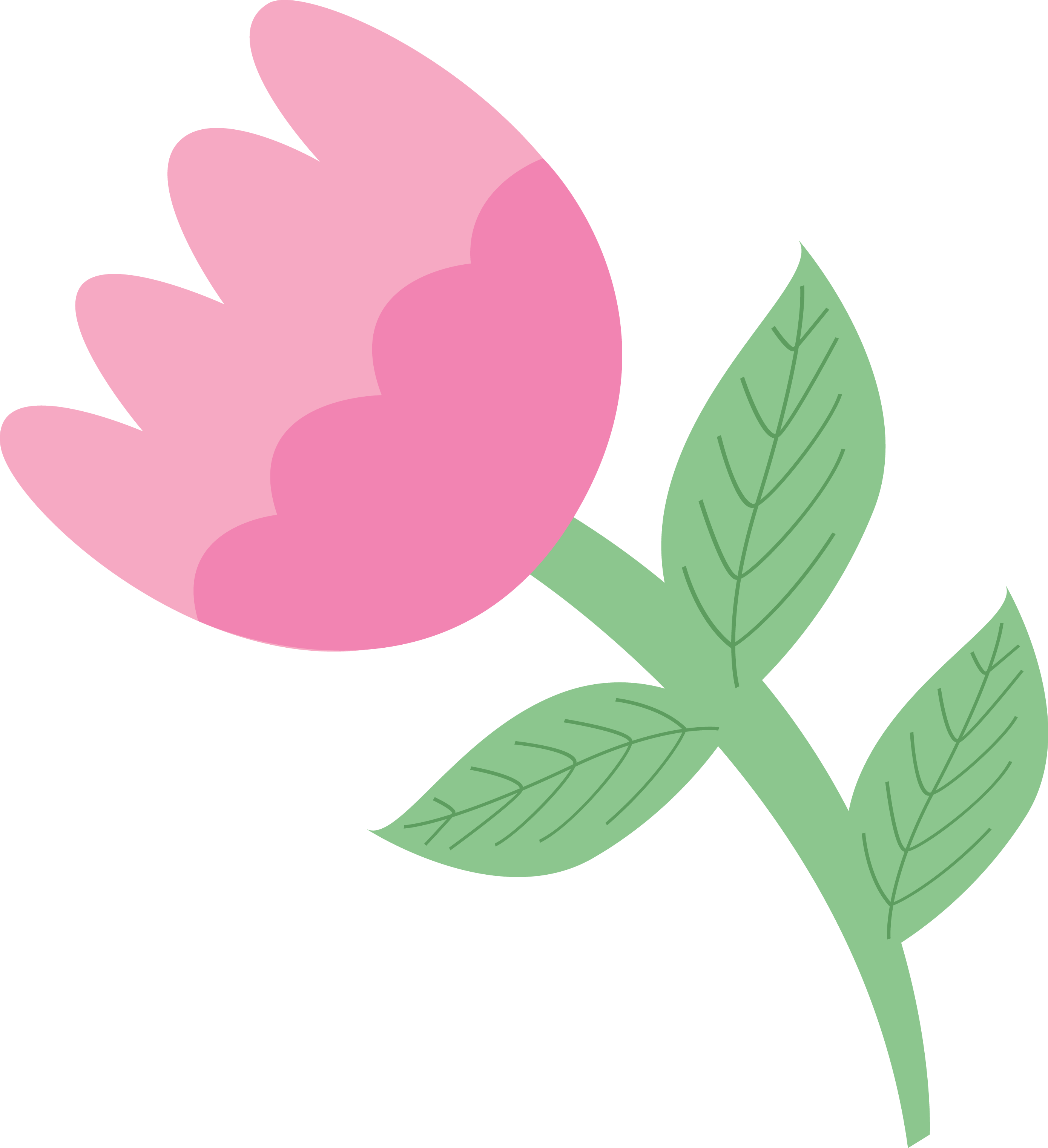 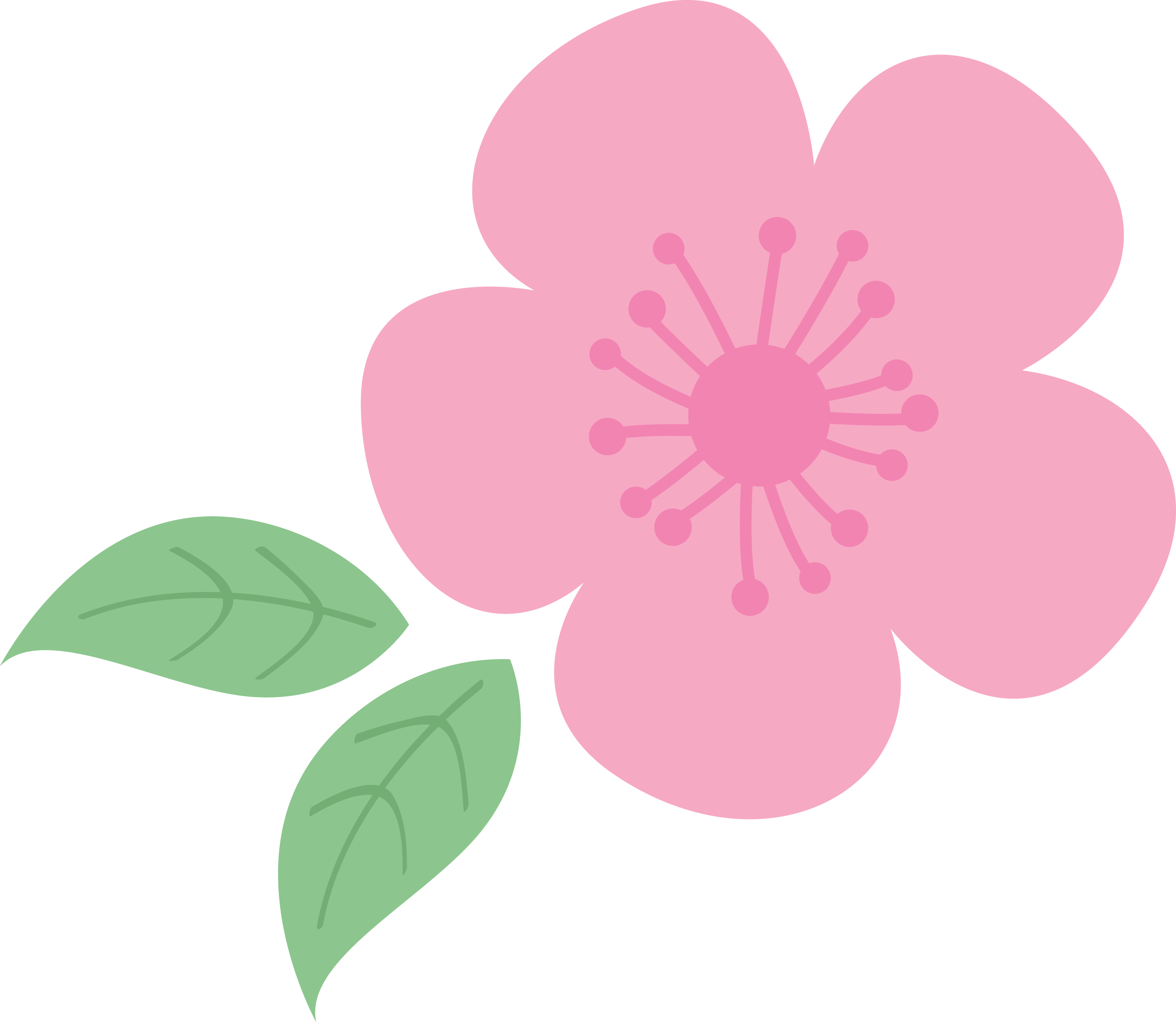 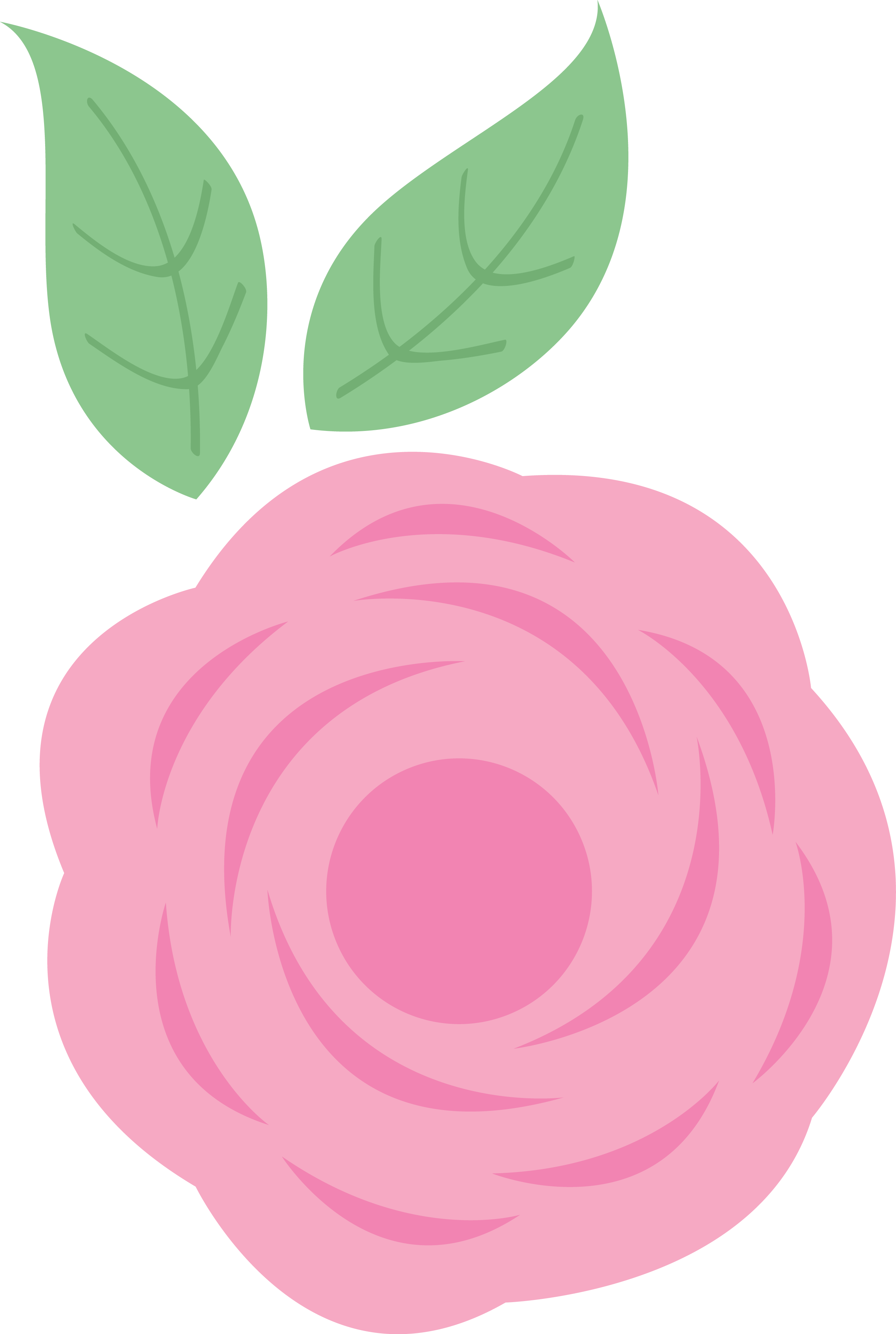 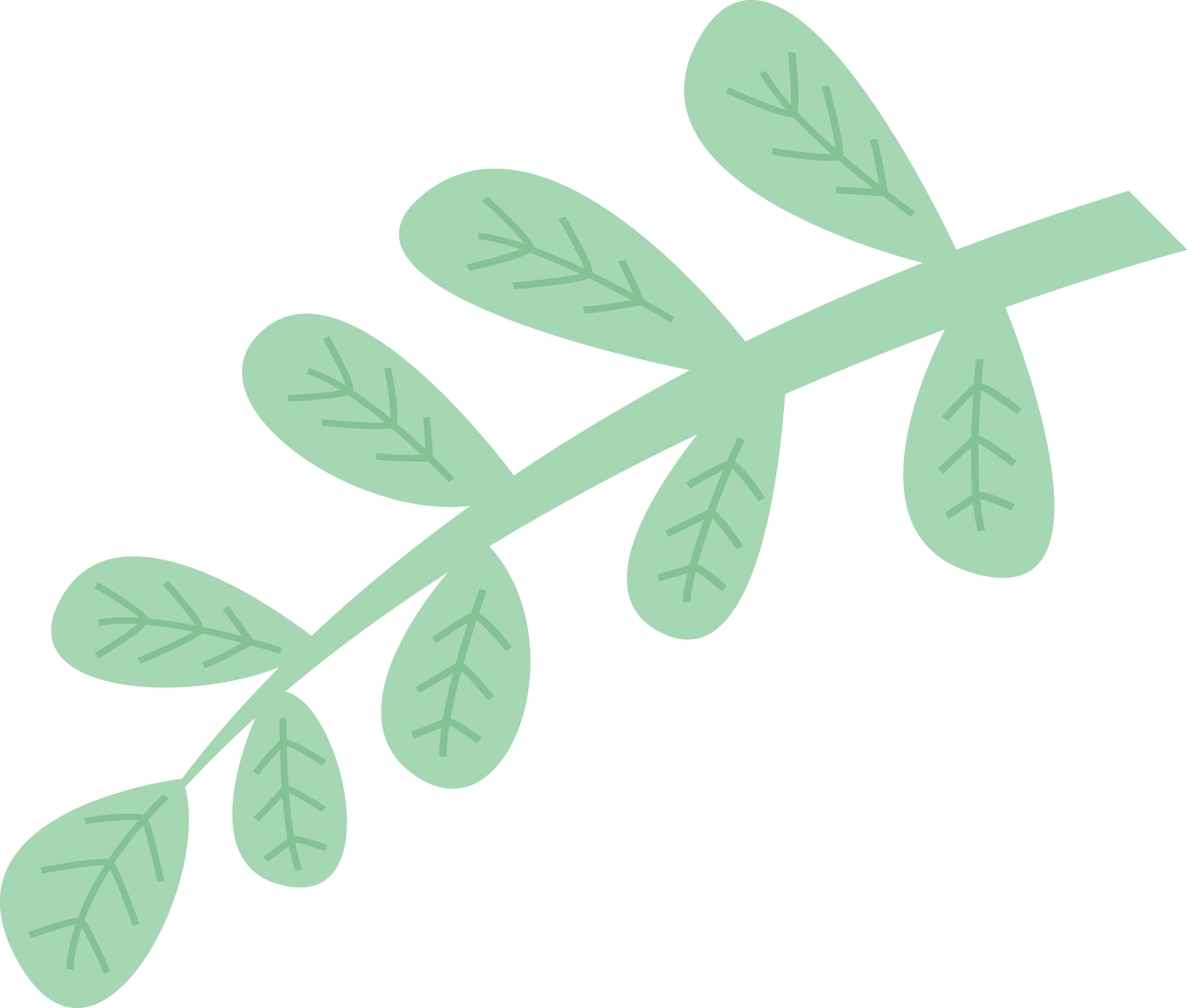 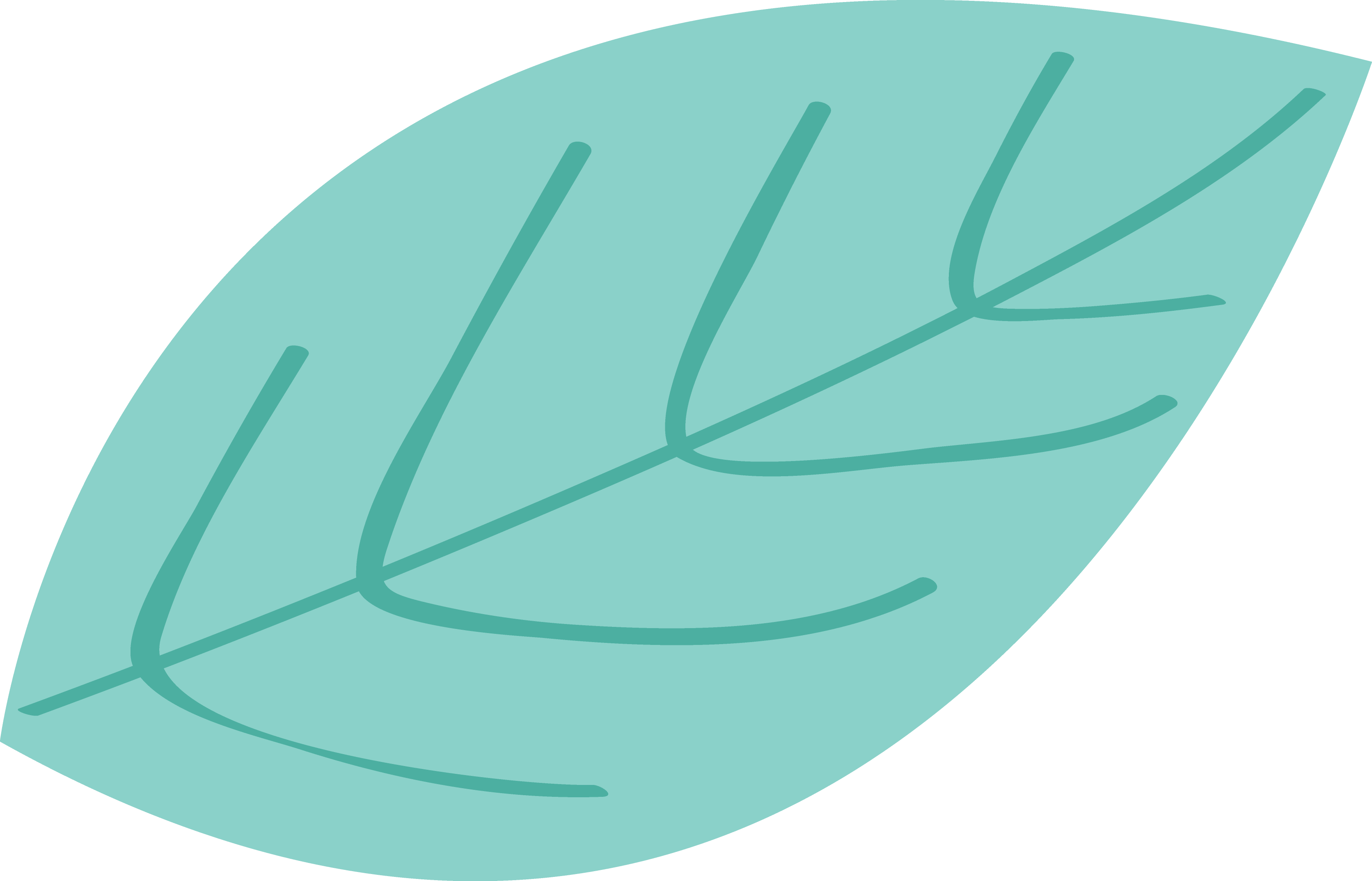 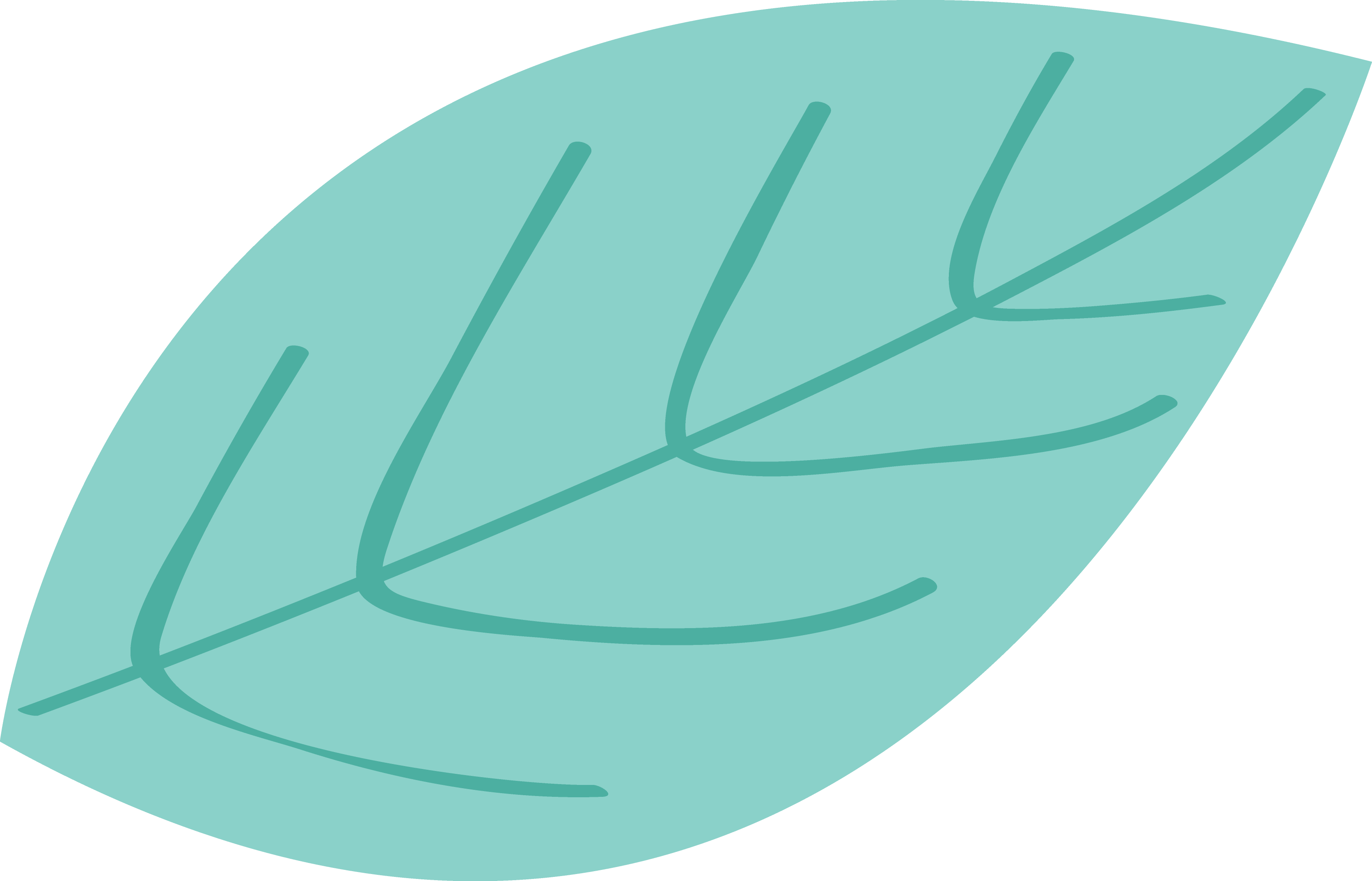